Understanding Saponification and Lipase Mechanisms Using Physical and Computer Modeling
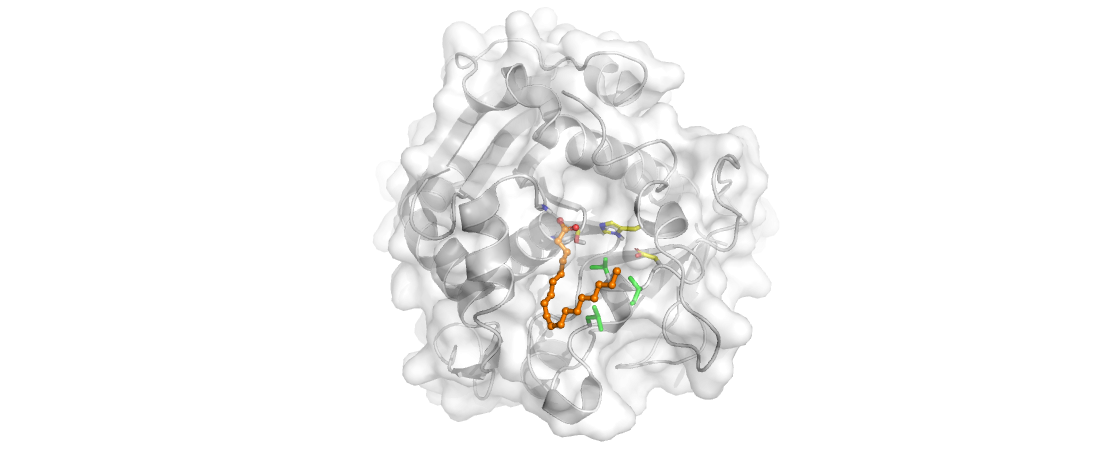 Daniel Fried, Ph.D.
Advances in biology laboratory education. 
Volume 41
Hydrogen
3 dodecanoic acid molecules
6
7
1
8
Build these structures.
3 free fatty acids
C
N
H
O
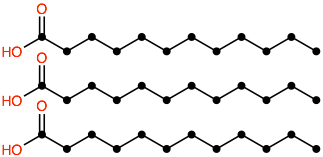 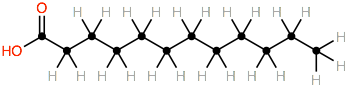 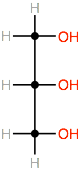 Carbon
Nitrogen
Hydrogen
Oxygen
14.007
15.999
12.011
1.00794
+
Glycerol
Hydrogen
3 dodecanoic acid molecules
6
7
1
8
Build these structures.
3 free fatty acids
C
N
H
O
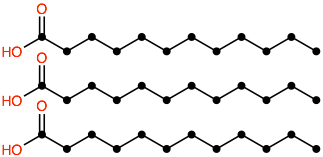 Carbon
Nitrogen
Hydrogen
Oxygen
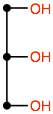 14.007
15.999
12.011
1.00794
+
Glycerol
3 hexanoic acid molecules
3 dodecanoic acid molecules
Build these structures.
3 free fatty acids
3 free fatty acids
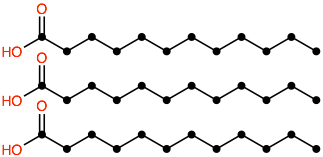 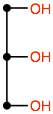 +
Glycerol
If models are in short supply, build shorter chain fatty acids.
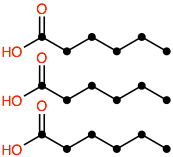 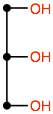 +
Glycerol
3 hexanoic acid molecules
3 dodecanoic acid molecules
Triglycerides (fats and oils) contain glycerol and fatty acids.
3 free fatty acids
3 free fatty acids
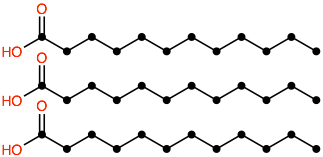 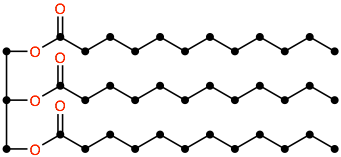 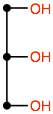 +
Glycerol
Trilaurin
Triglyceride of lauric acid
If models are in short supply, build shorter chain fatty acids.
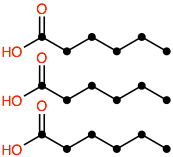 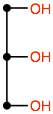 +
Glycerol
3 hexanoic acid molecules
3 dodecanoic acid molecules
Triglycerides (fats and oils) contain glycerol and fatty acids.
3 free fatty acids
3 free fatty acids
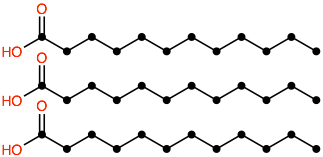 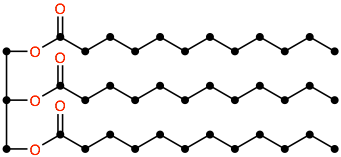 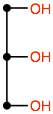 +
Glycerol
Trilaurin
Triglyceride of lauric acid
If models are in short supply, build shorter chain fatty acids.
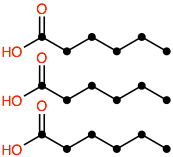 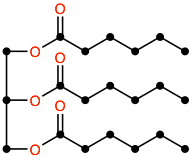 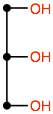 +
Glycerol
Tricaproin
Triglyceride of caproic acid
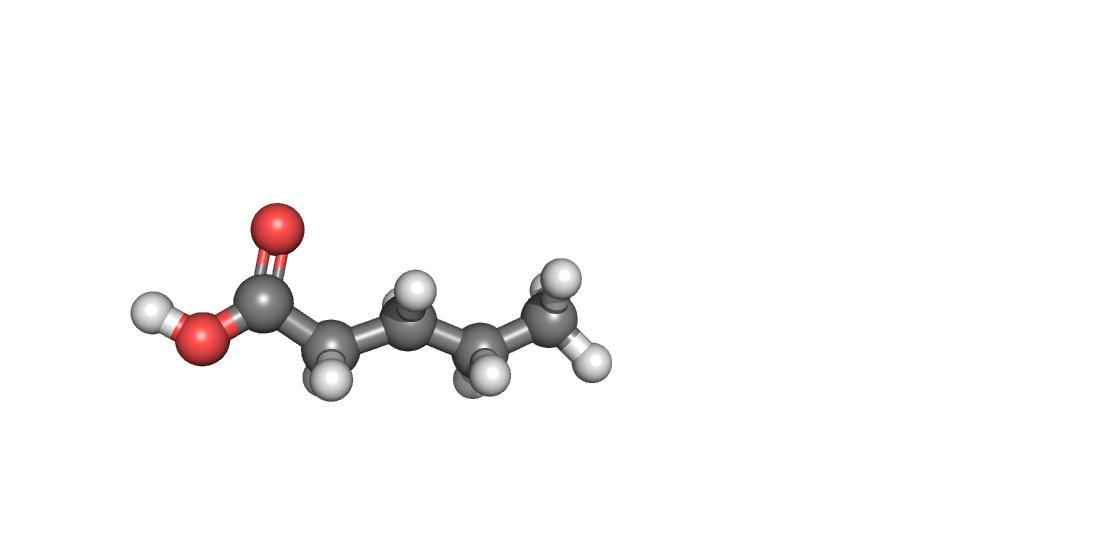 3 pentanoic acid molecules
Build these structures.
3 free fatty acids
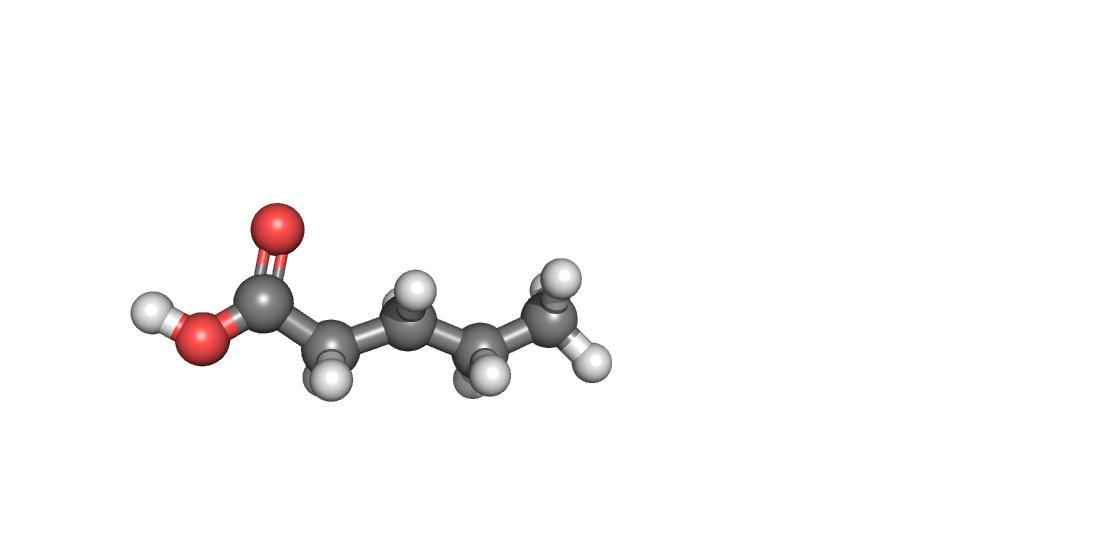 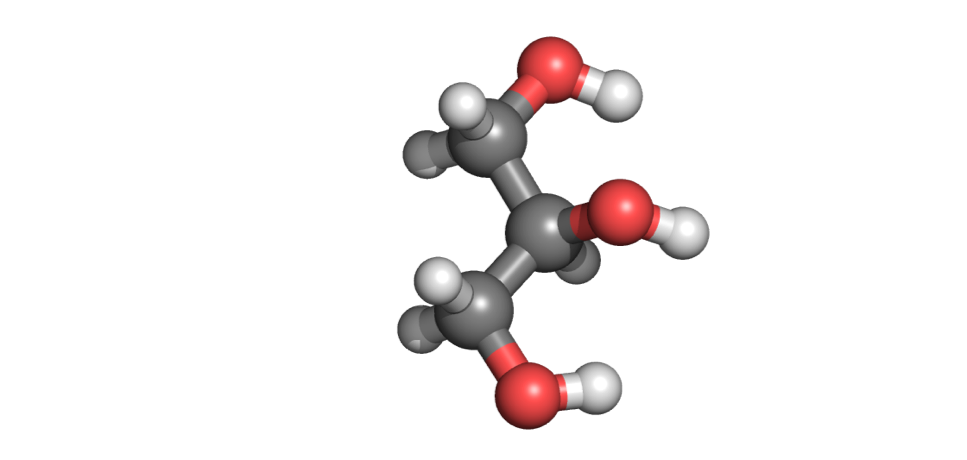 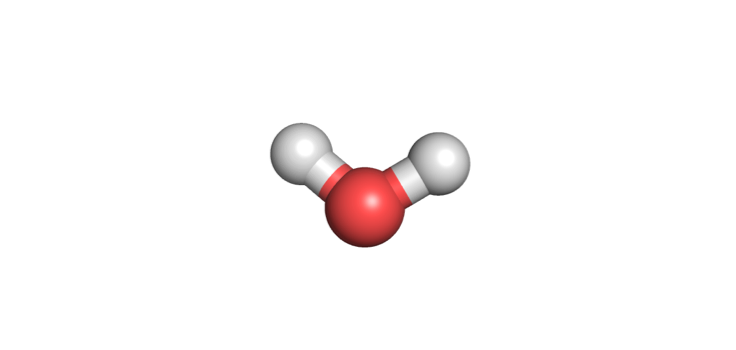 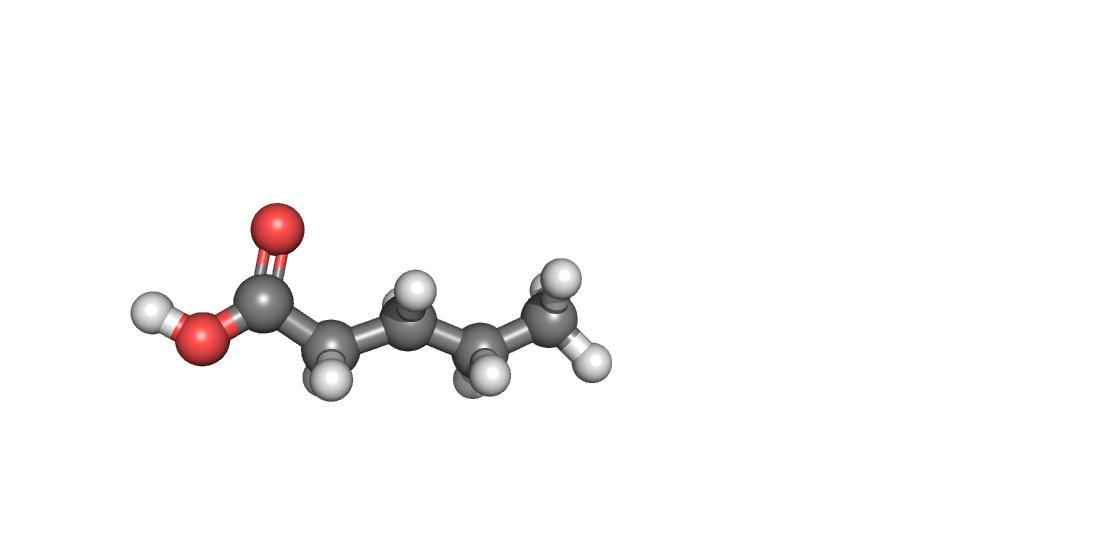 Glycerol
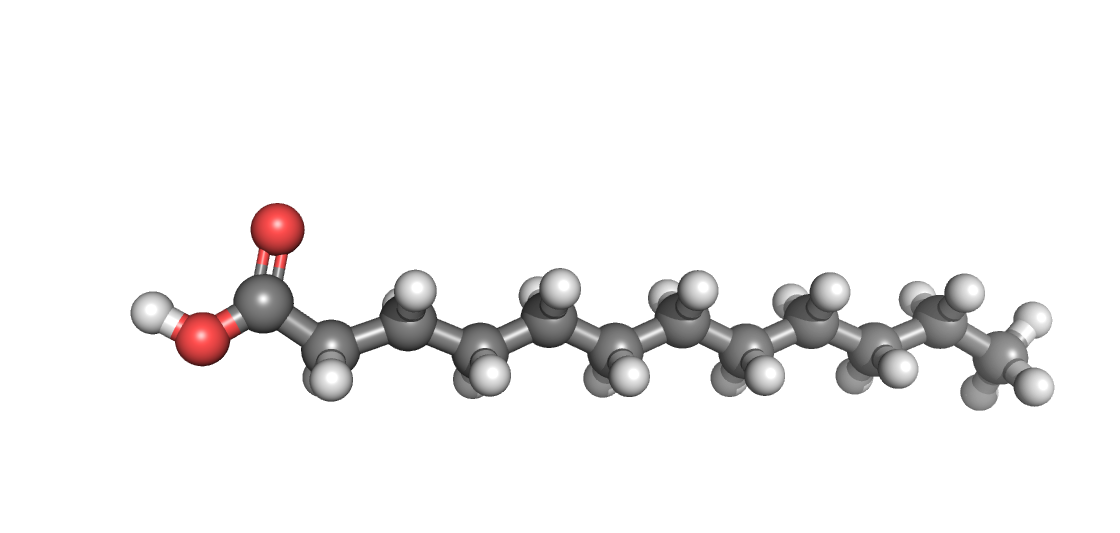 3 dodecanoic acid molecules
Build these structures.
3 free fatty acids
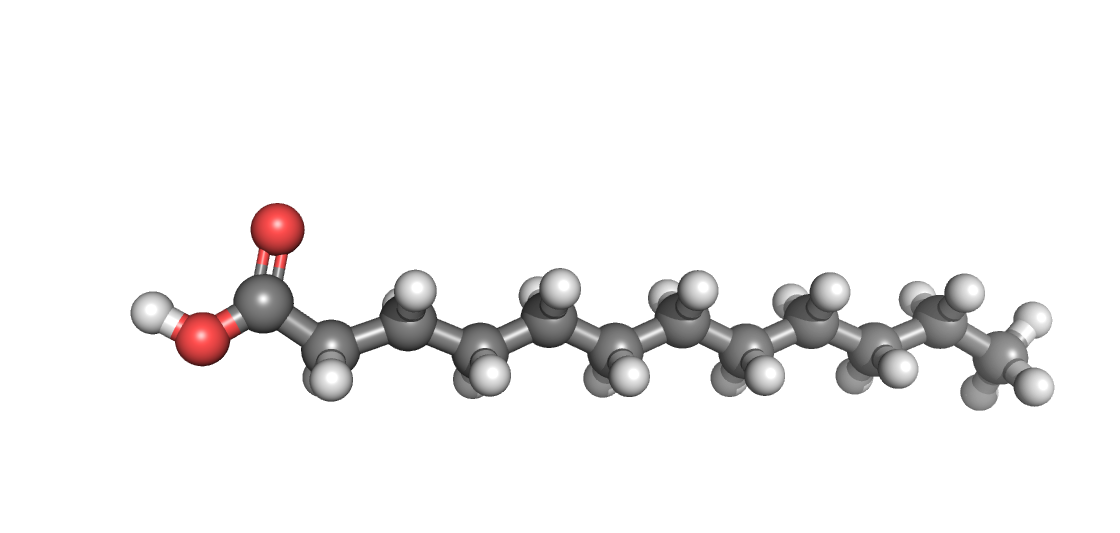 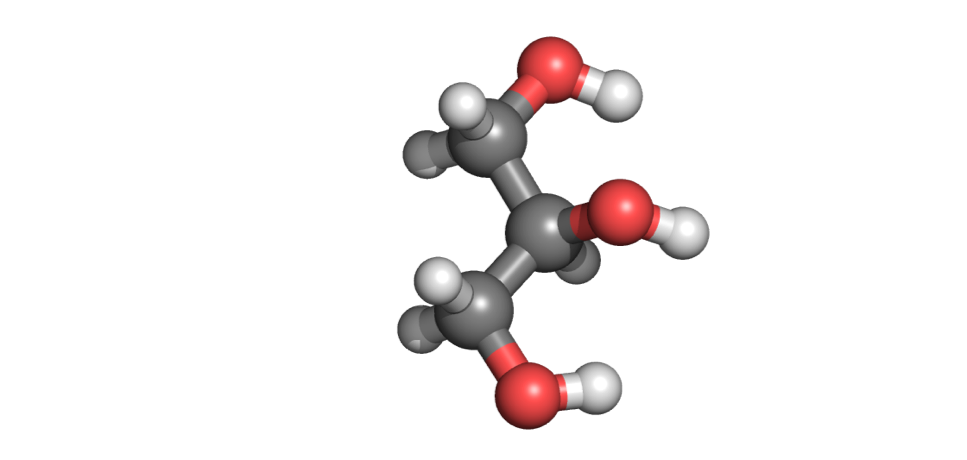 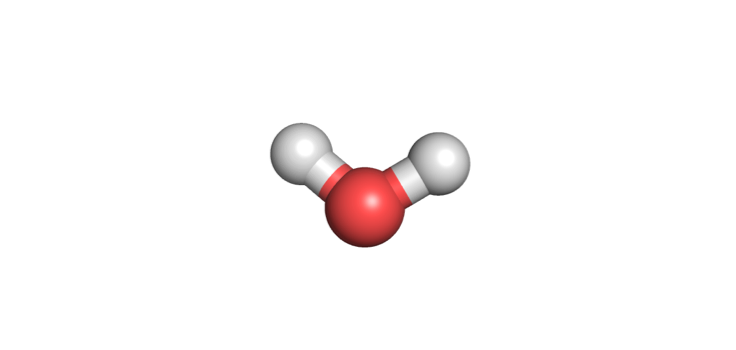 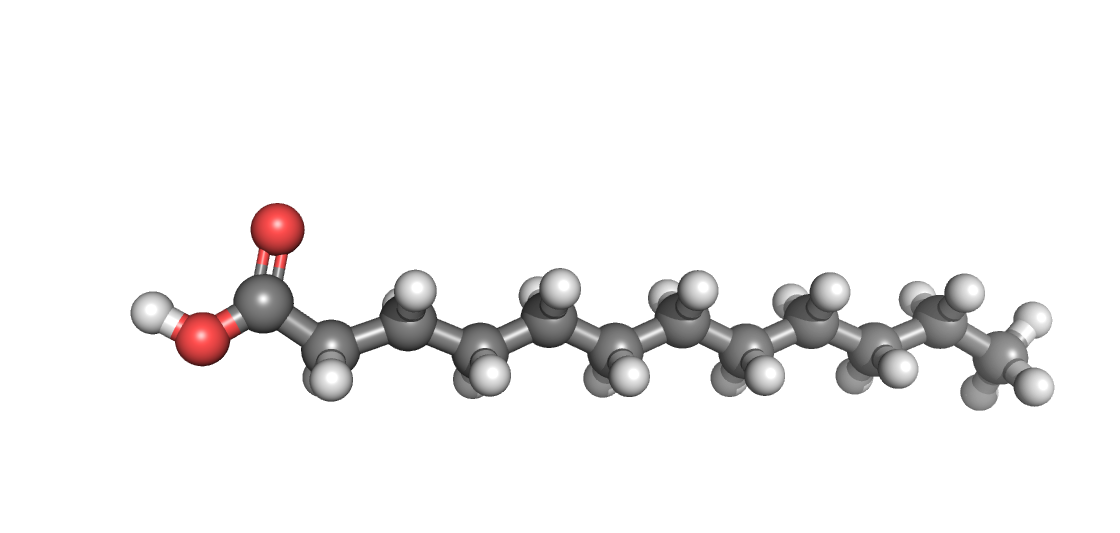 Glycerol
3 dodecanoic acid molecules
Build a triglyceride.
3 free fatty acids
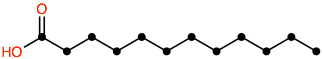 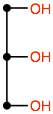 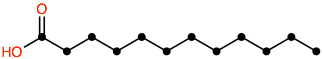 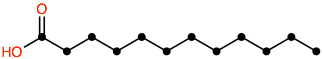 Glycerol
Build a triglyceride.
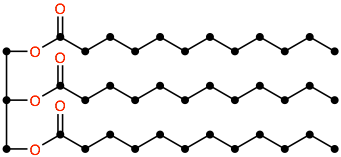 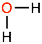 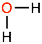 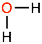 Synthesizing trilaurin results in a dehydration reaction.
3 water molecules are created as a result of the esterification.
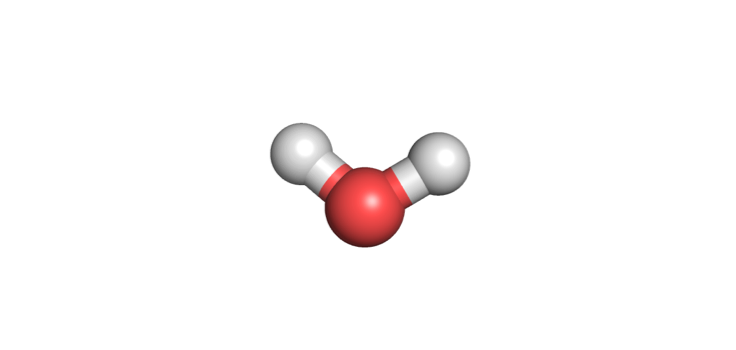 Build a triglyceride.
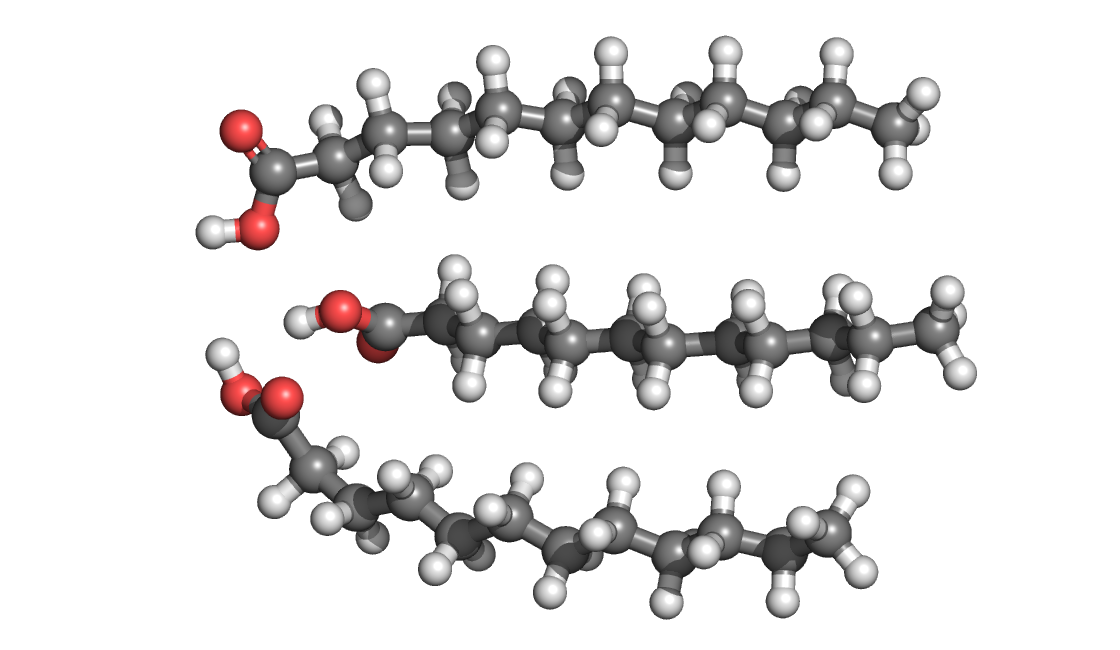 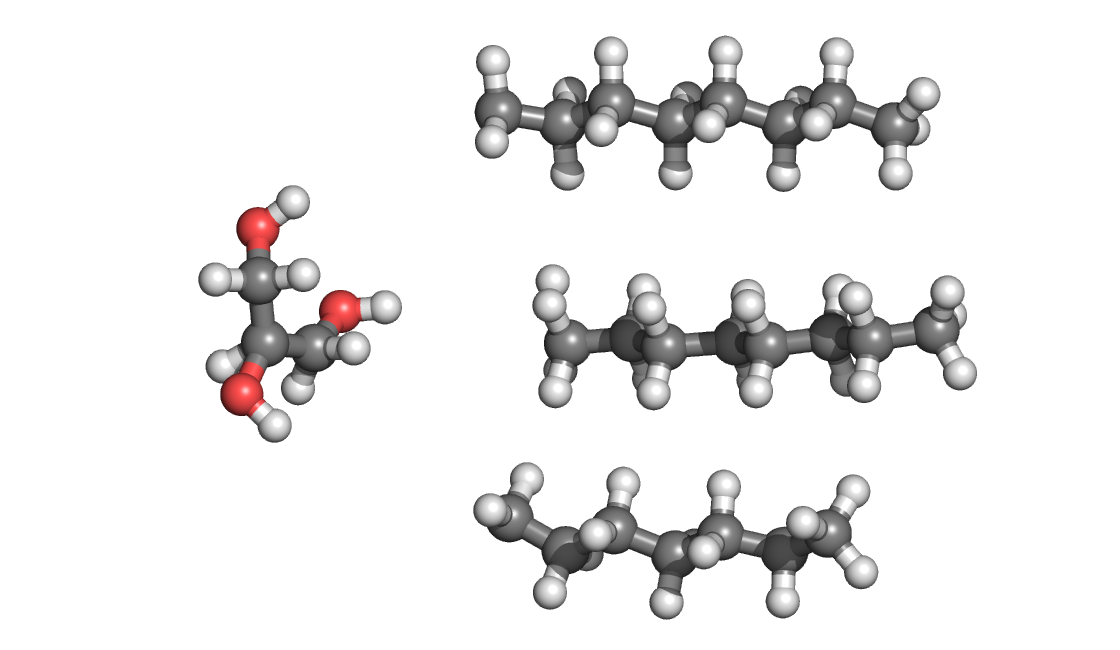 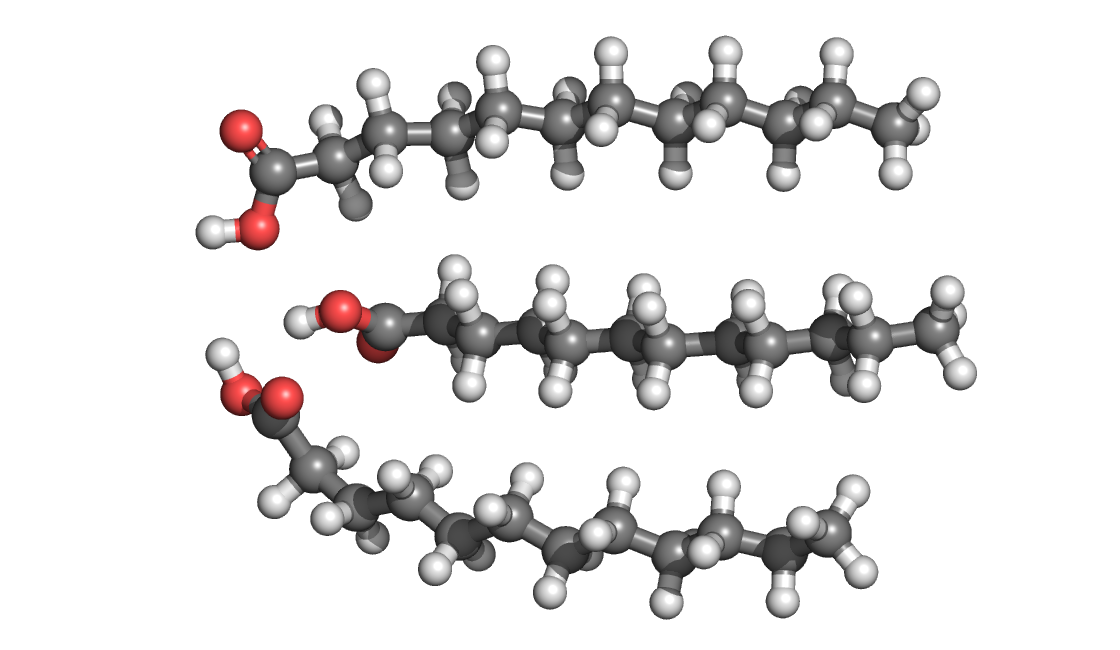 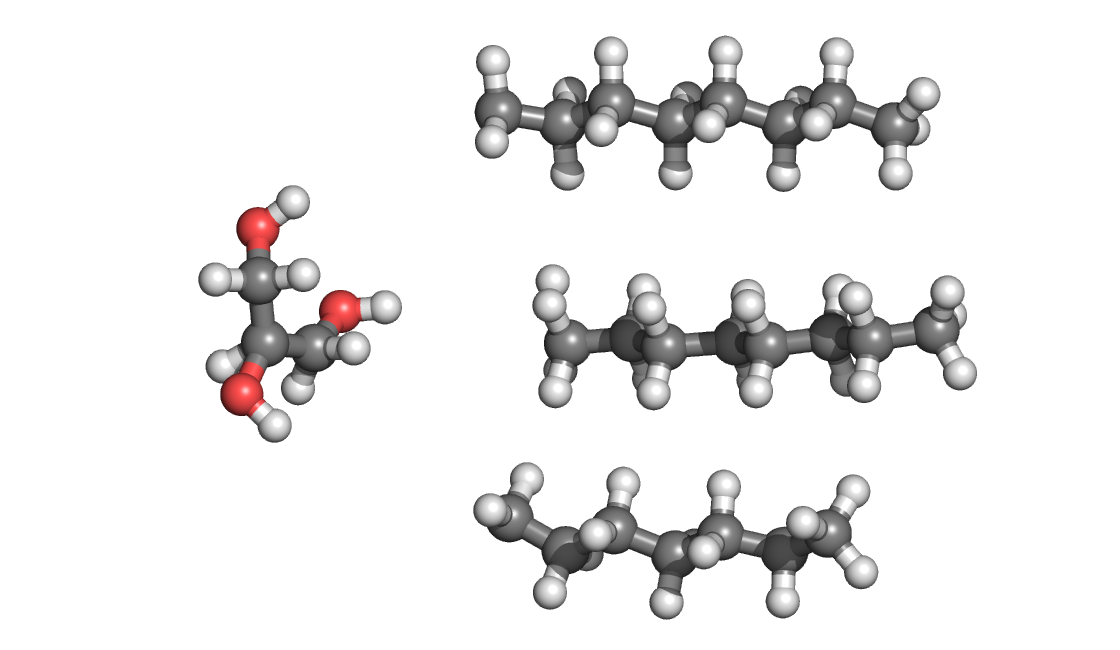 Build a triglyceride.
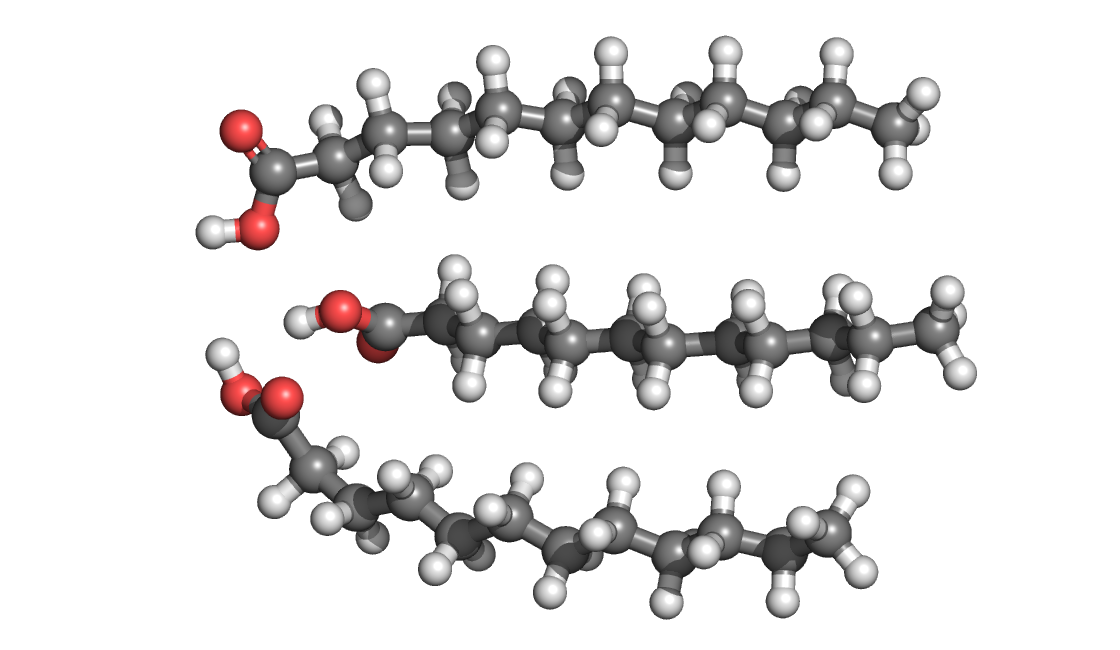 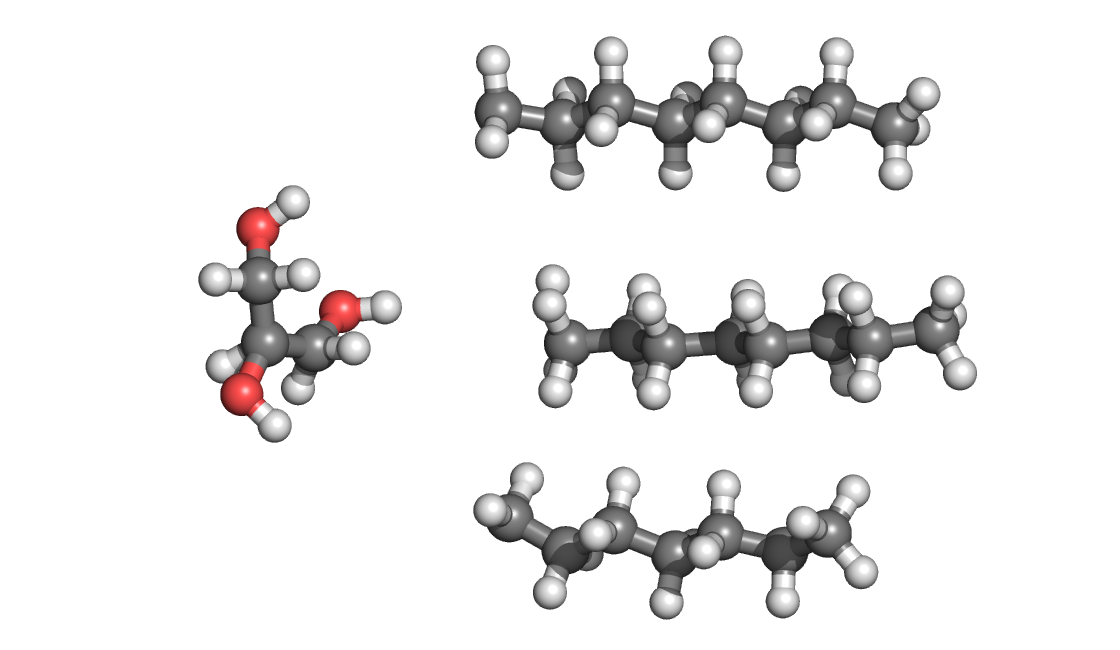 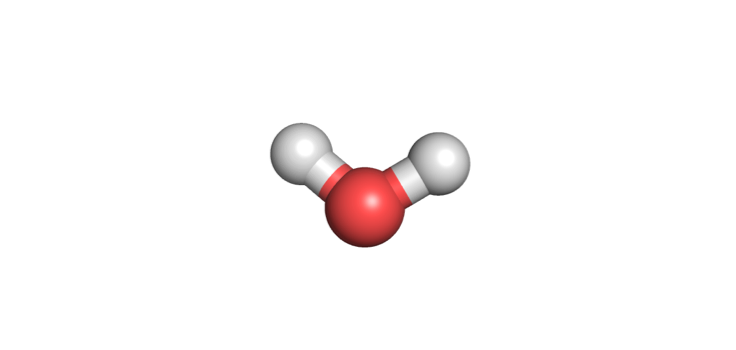 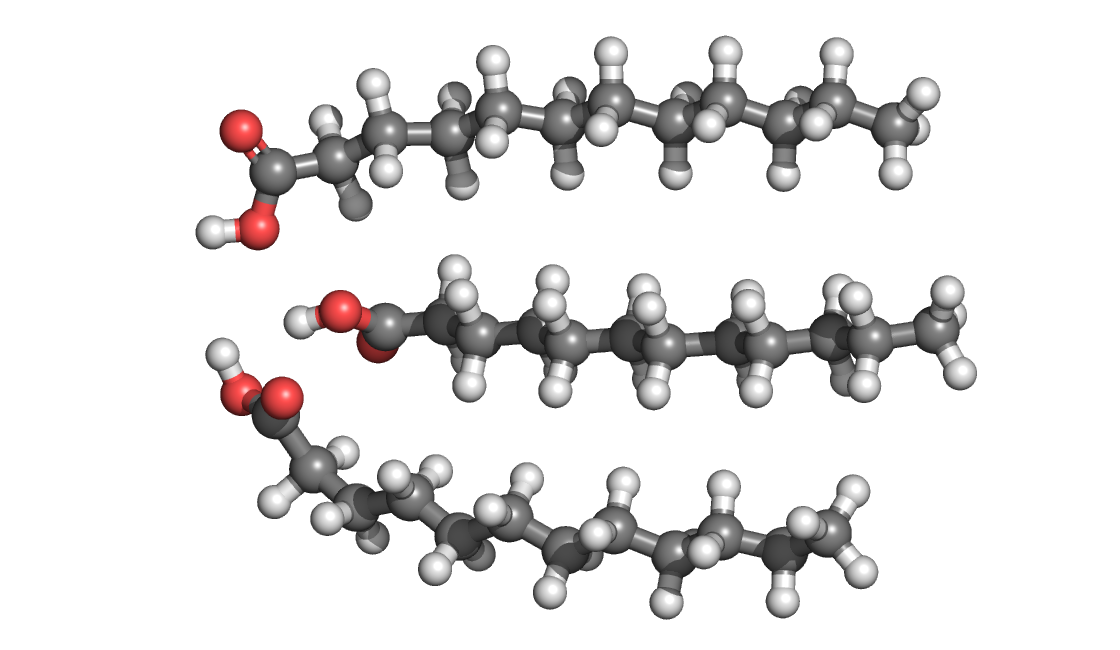 Build a triglyceride.
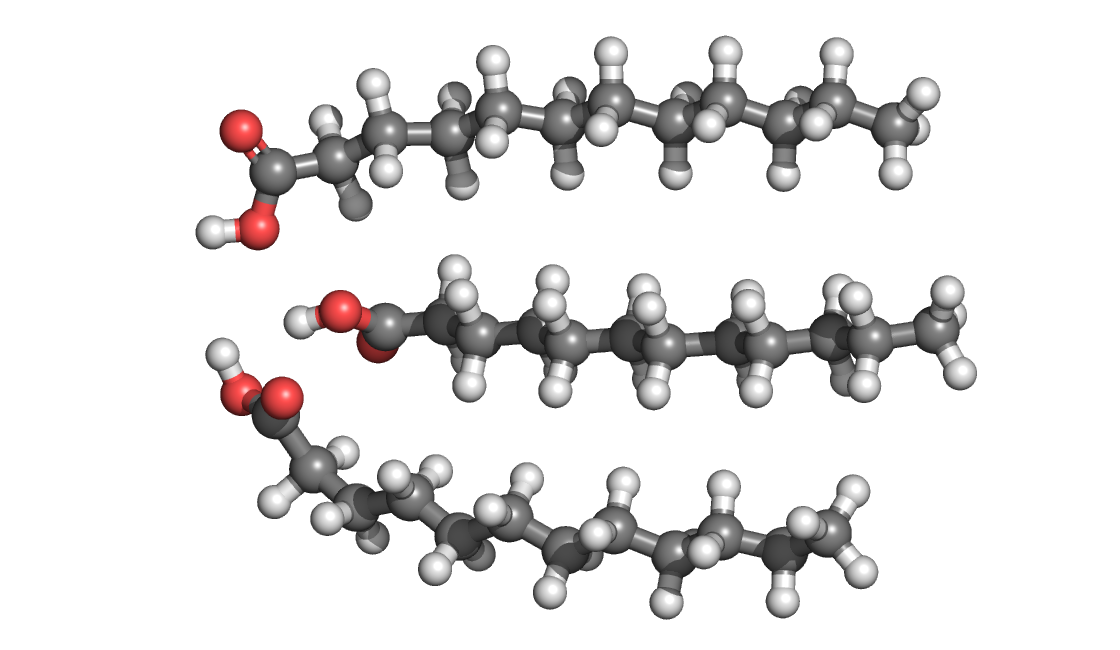 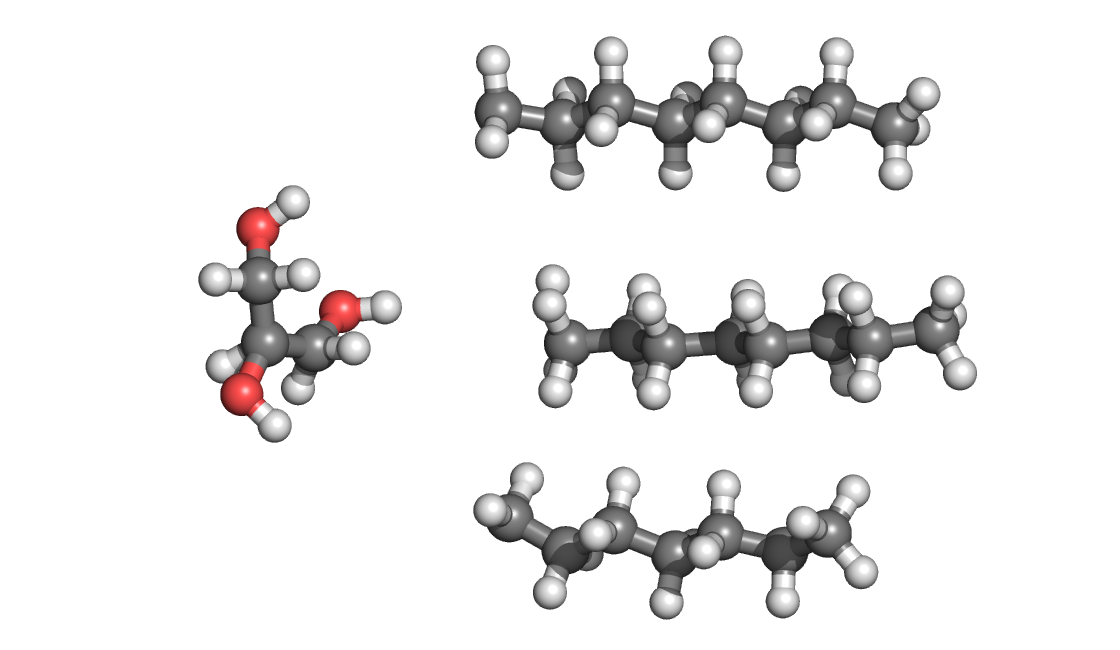 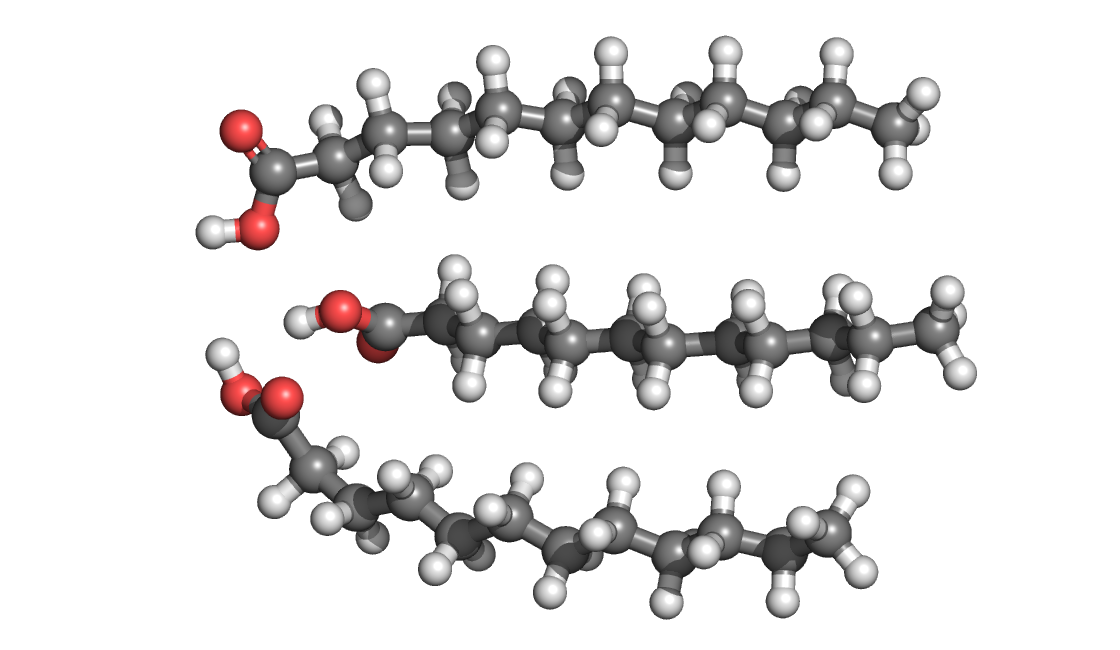 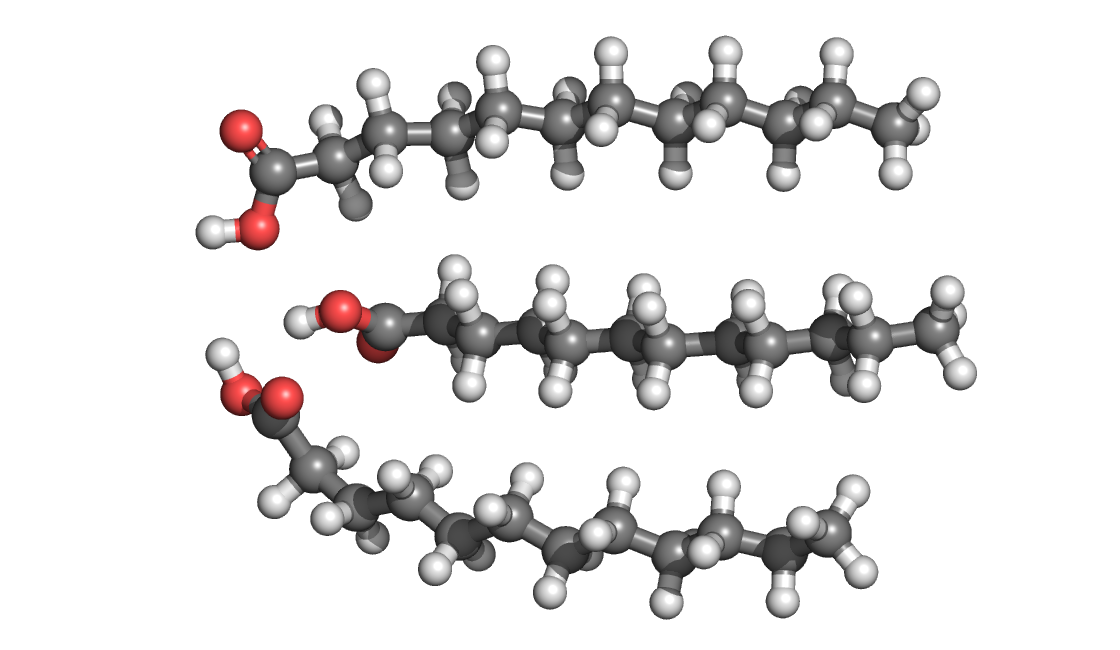 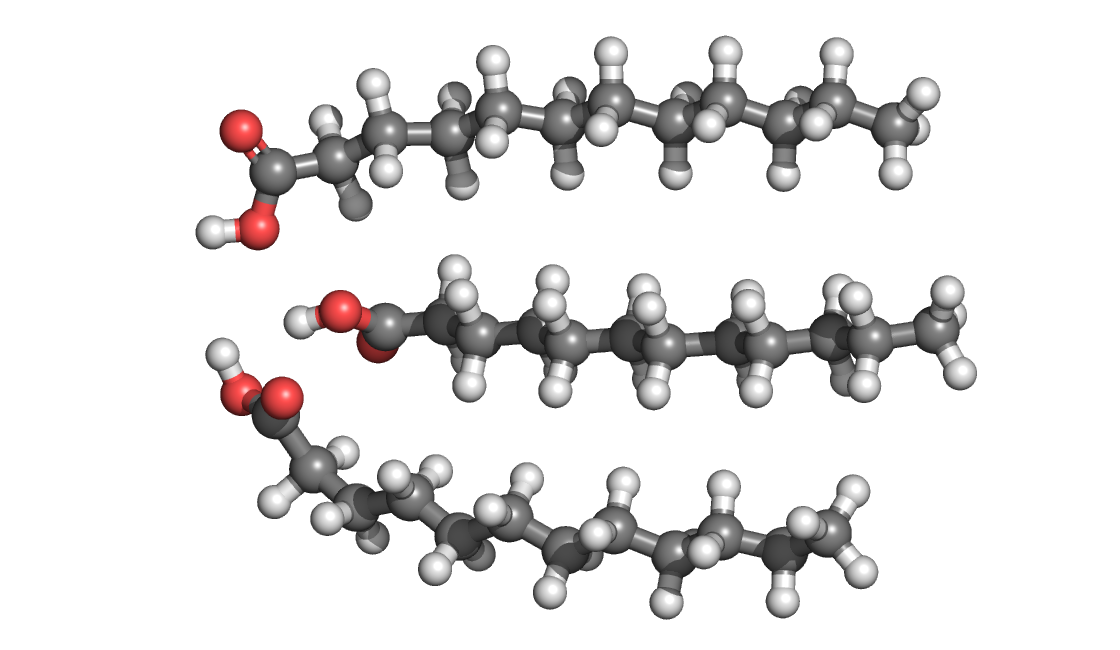 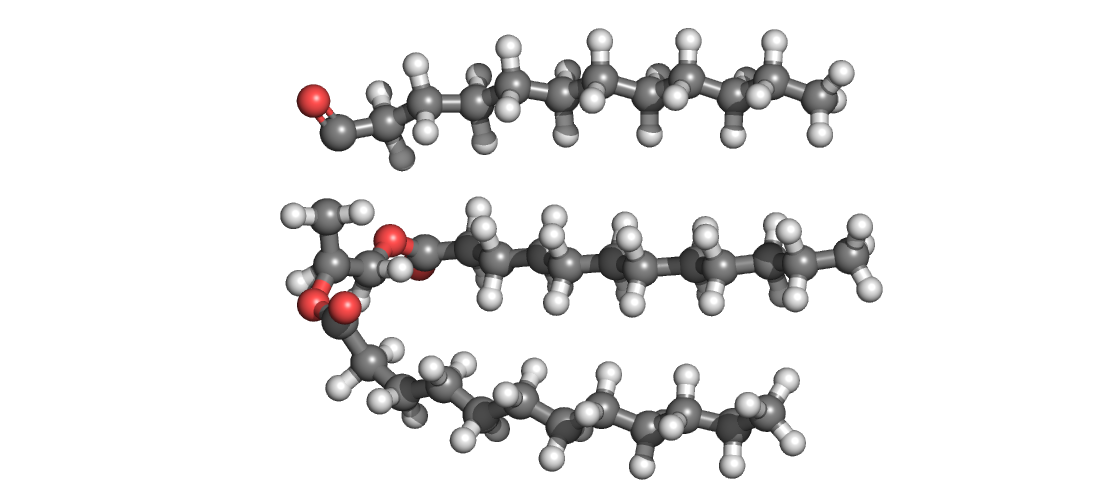 Build a triglyceride.
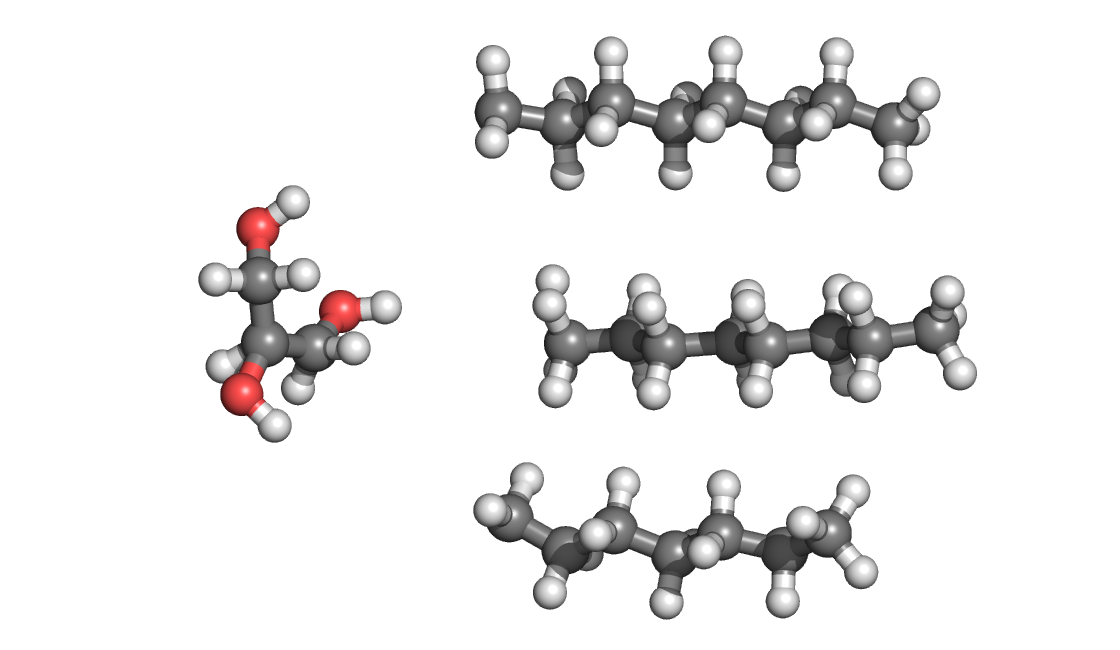 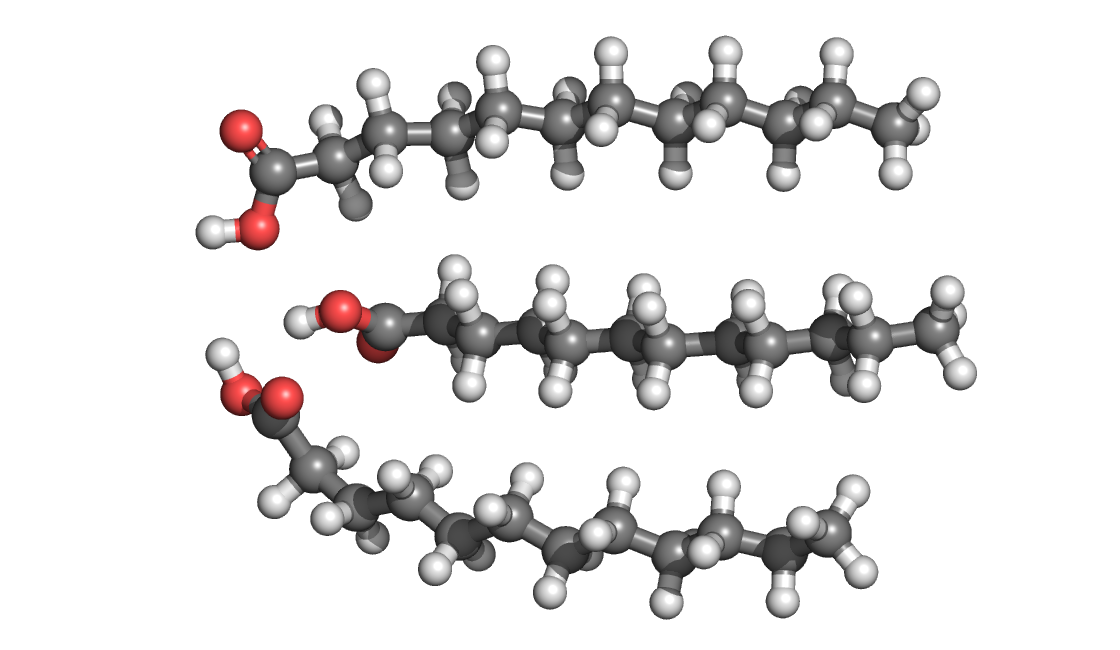 Build a triglyceride.
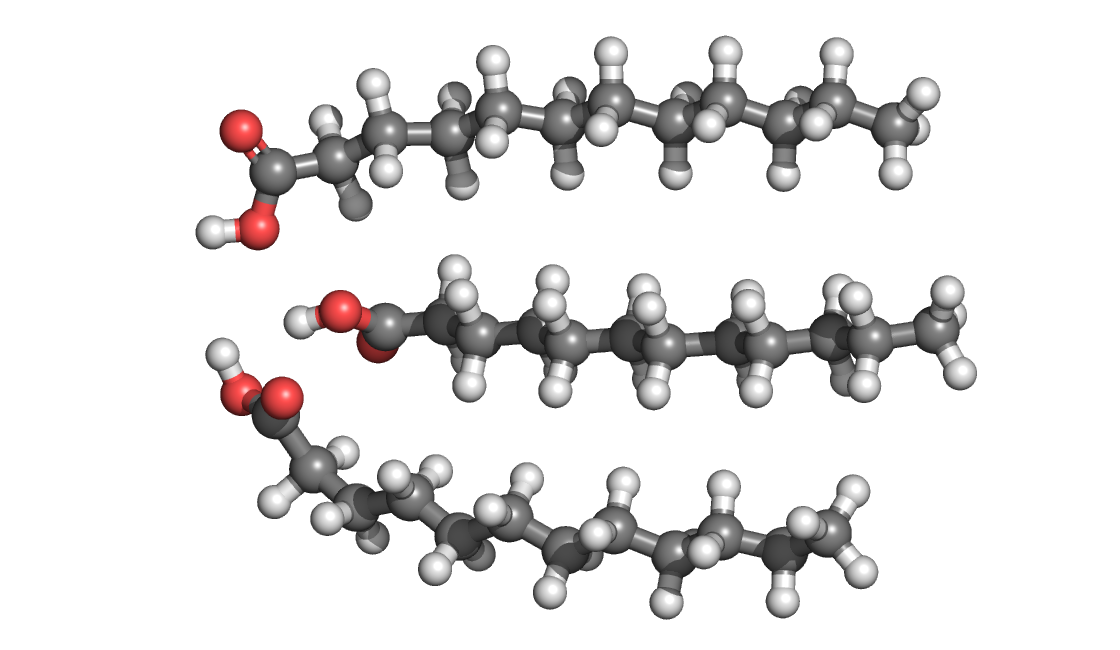 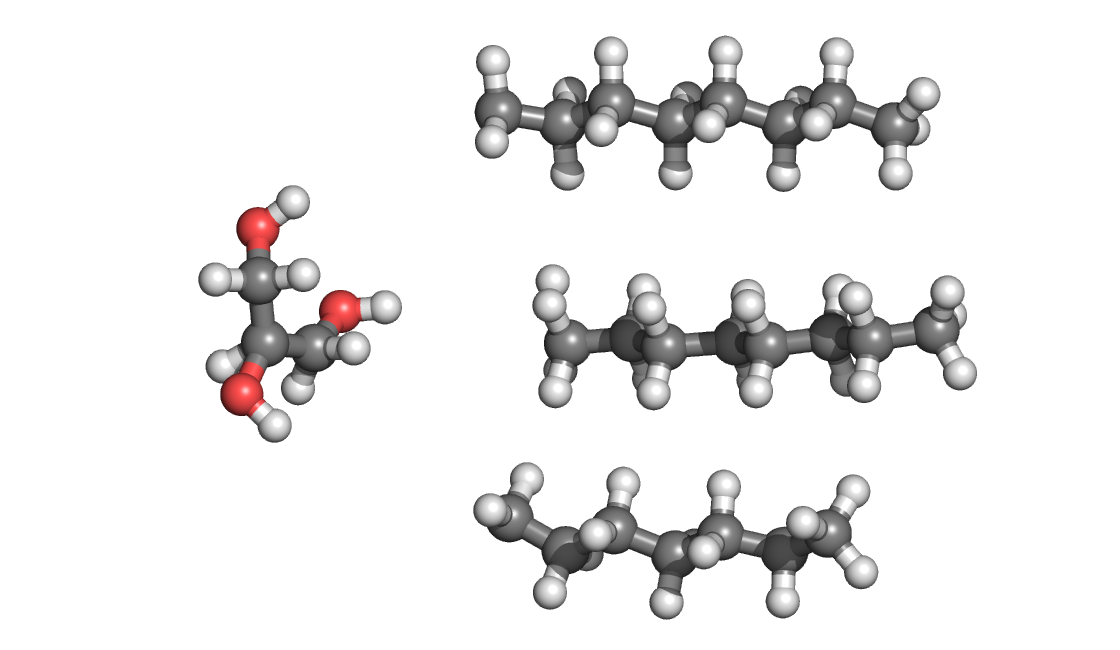 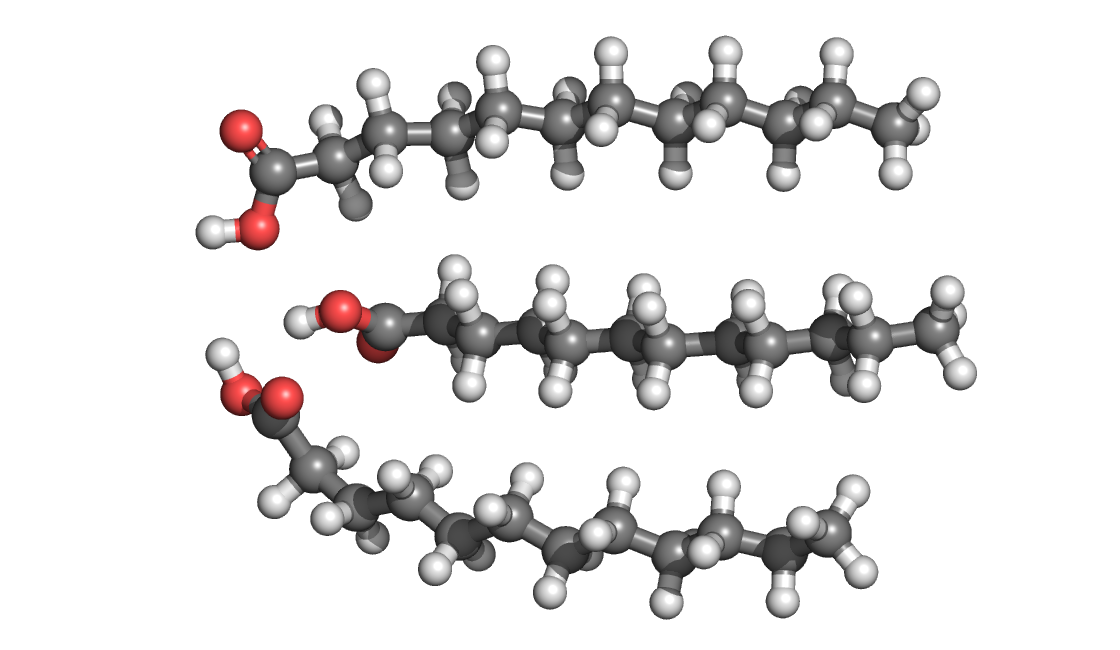 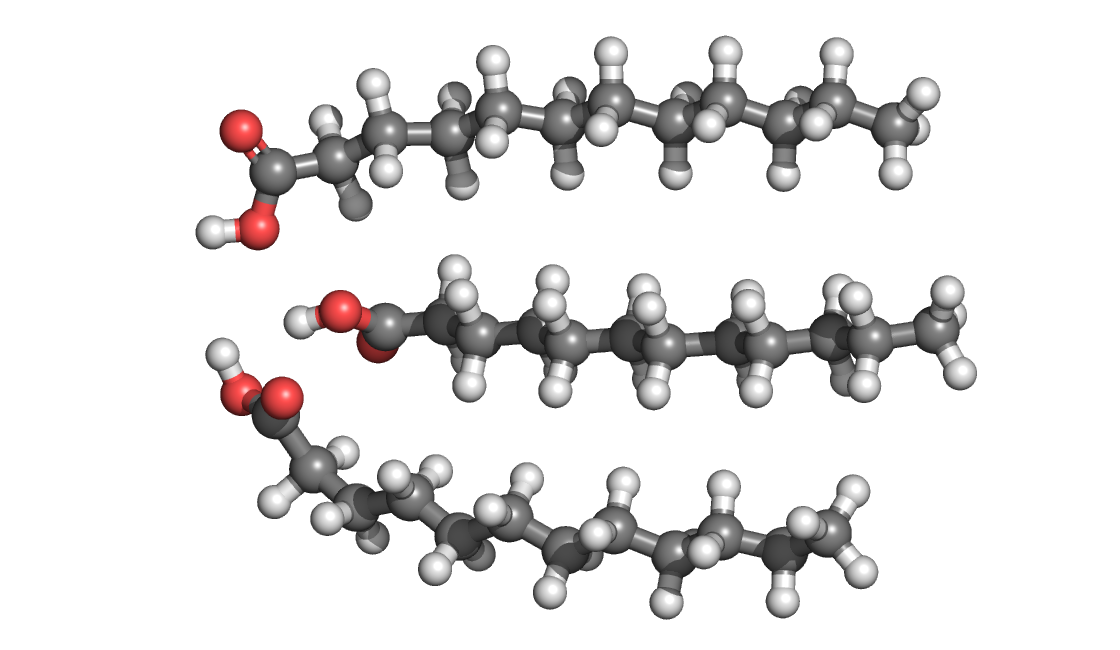 Build a triglyceride.
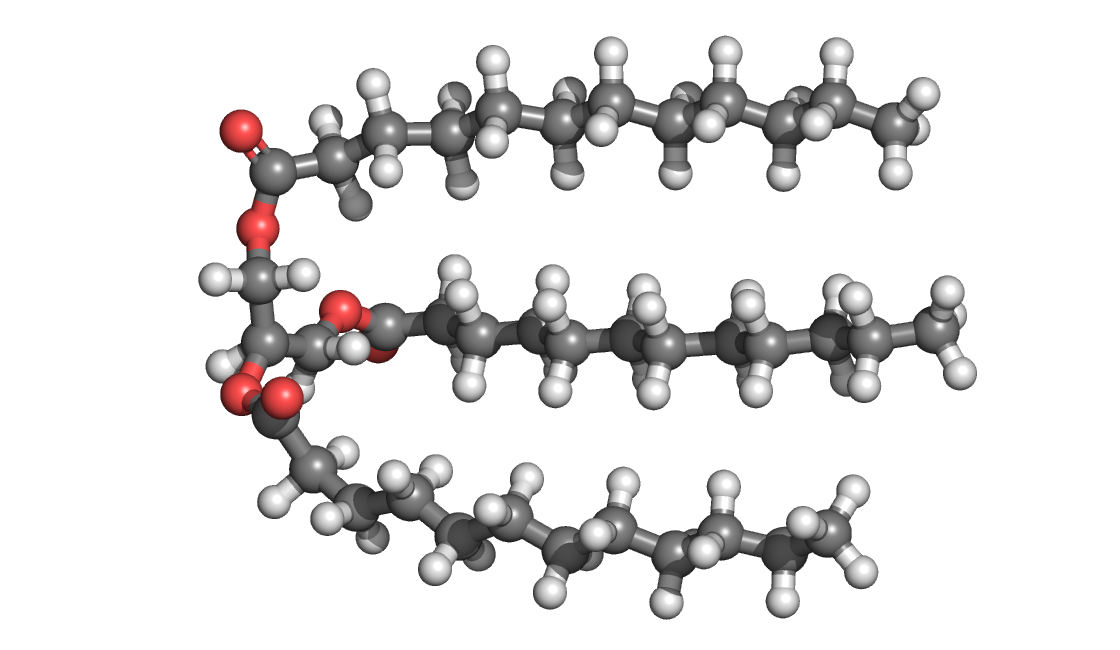 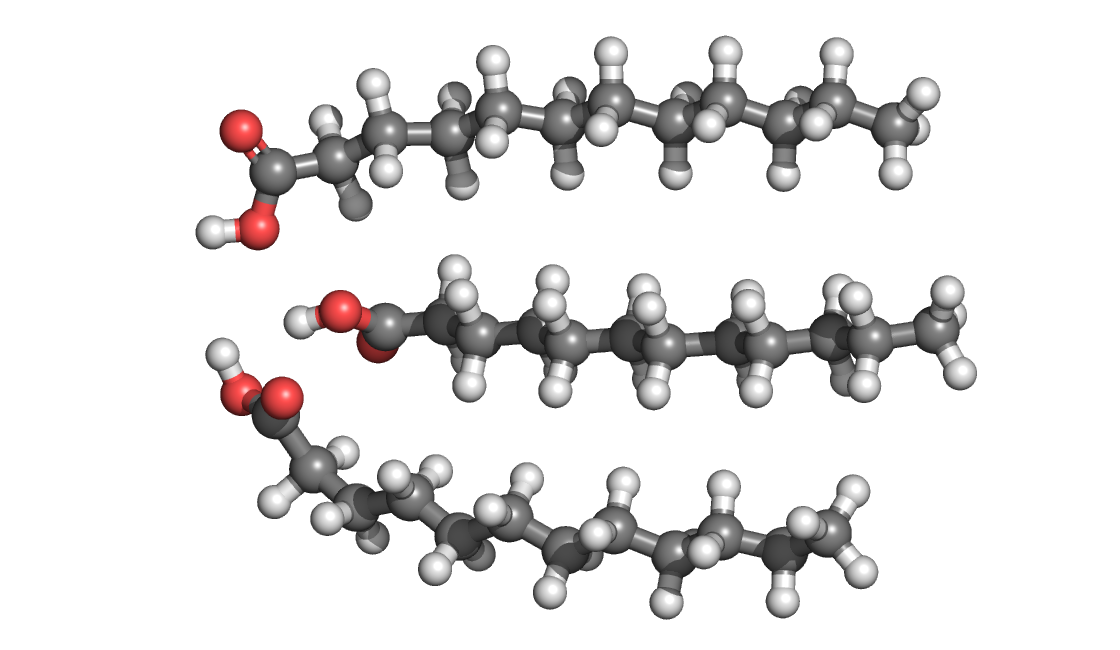 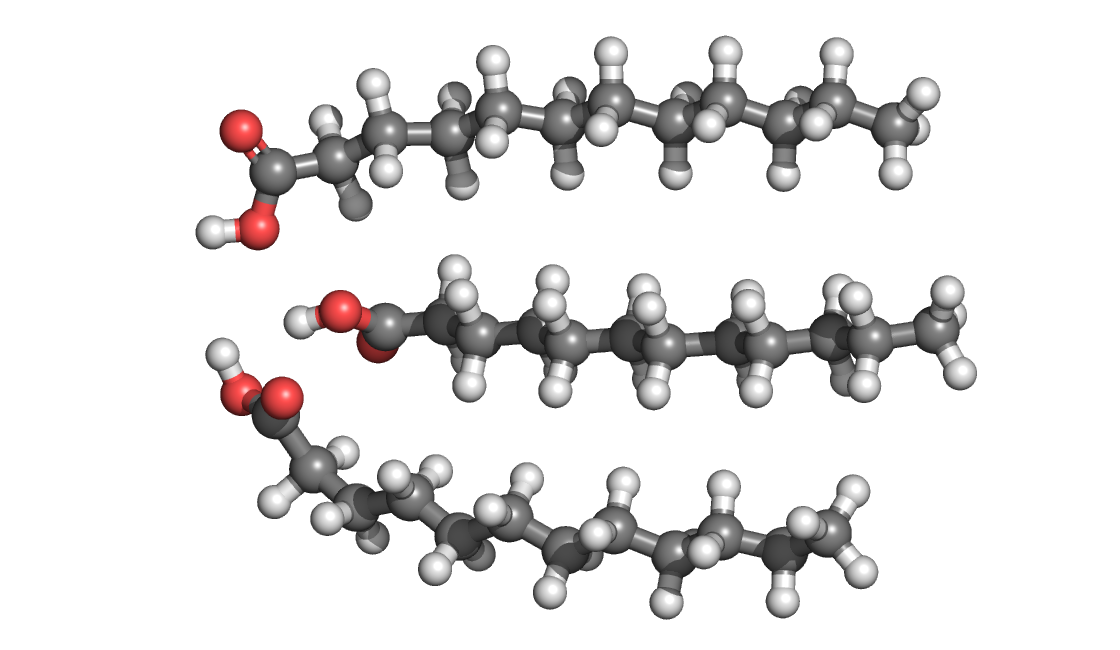 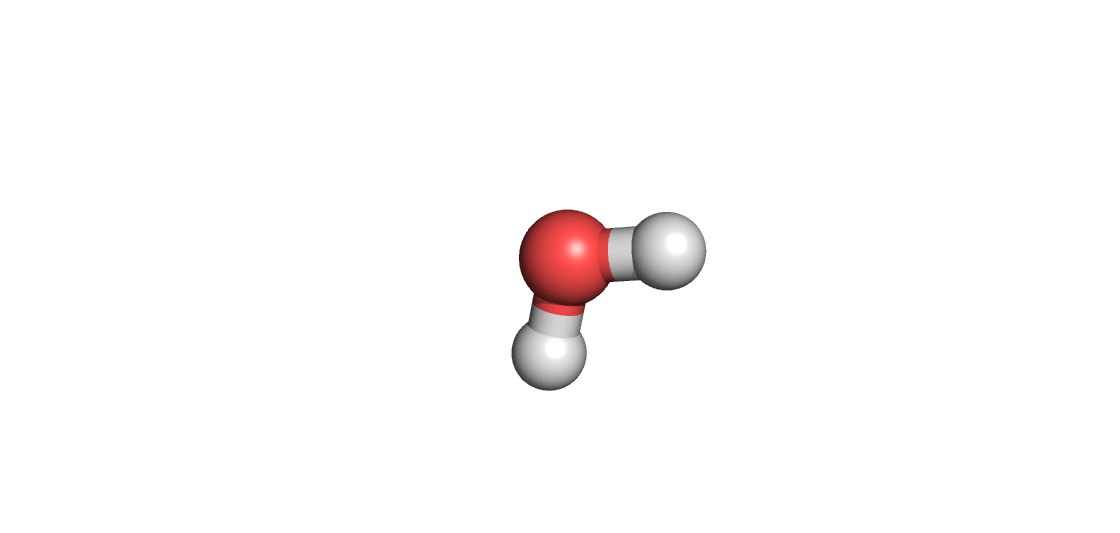 Build a triglyceride.
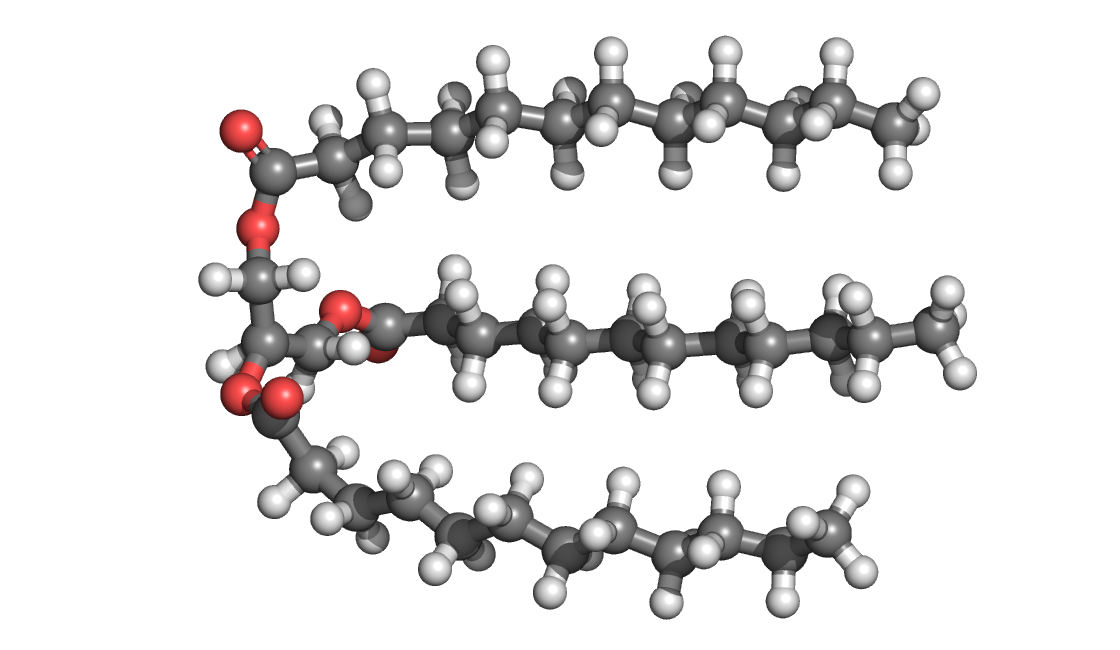 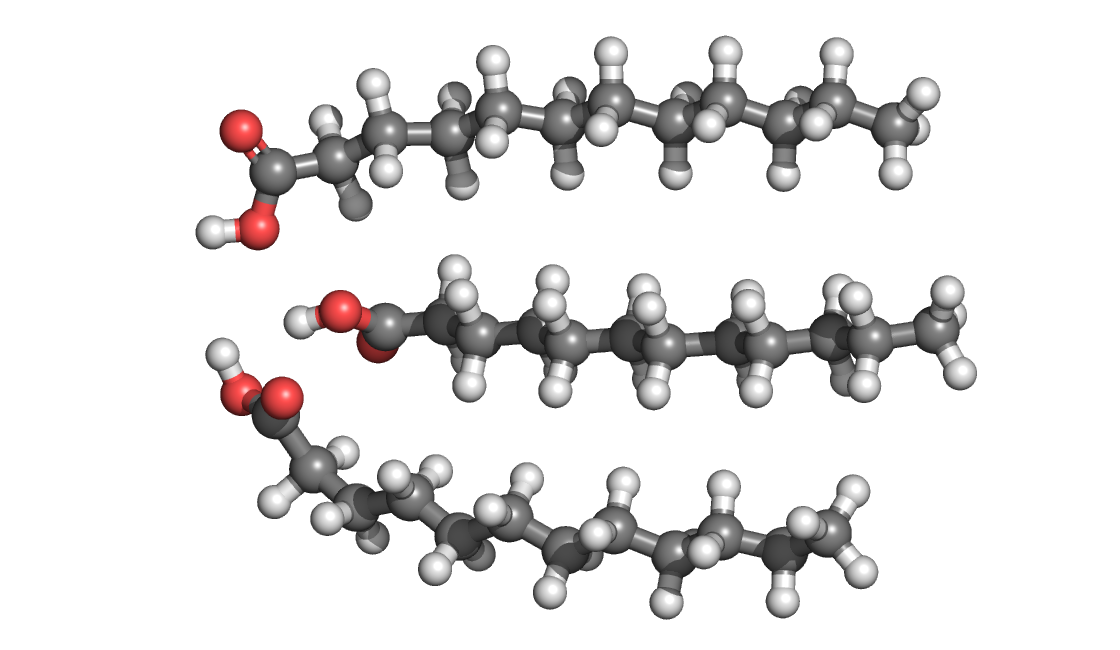 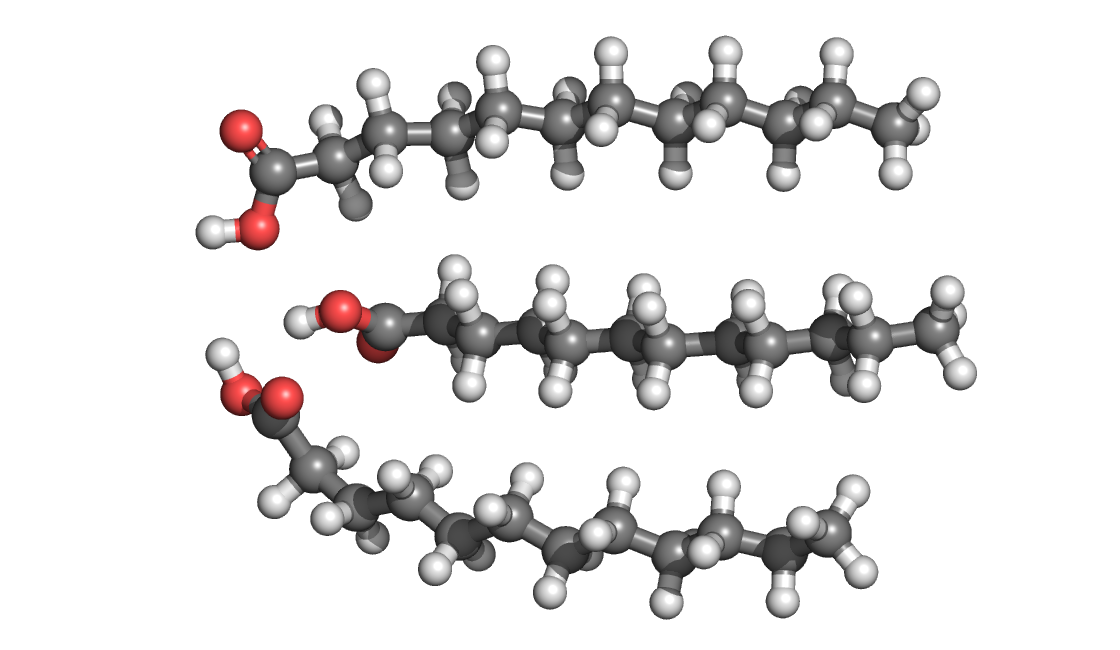 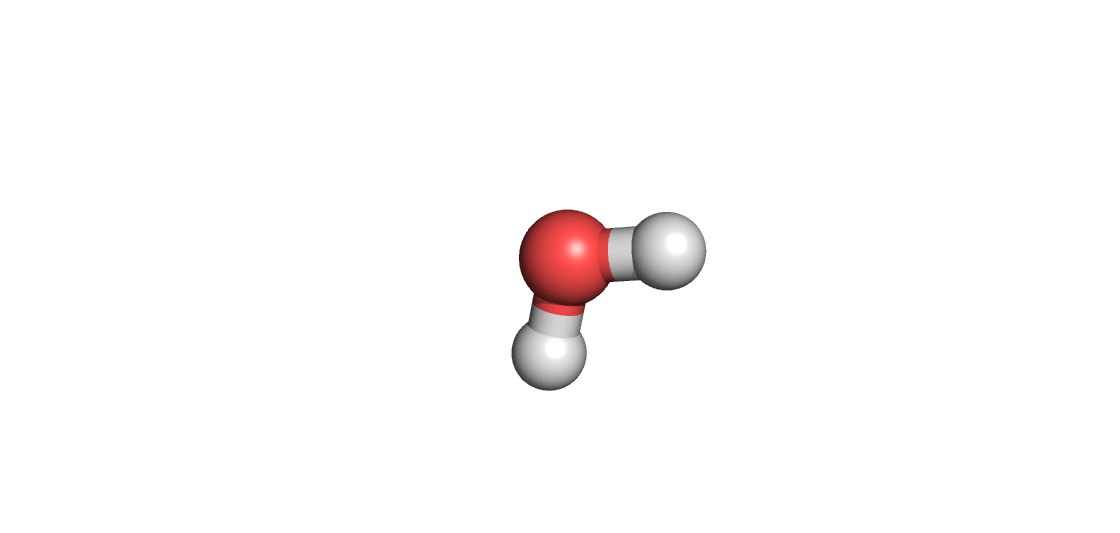 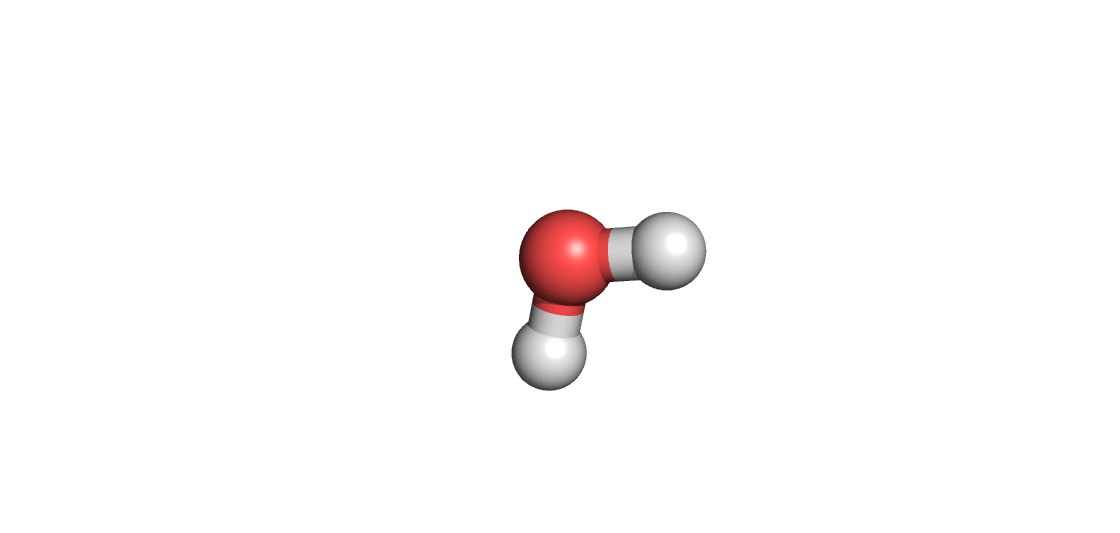 Coconuts are rich in trilaurin.
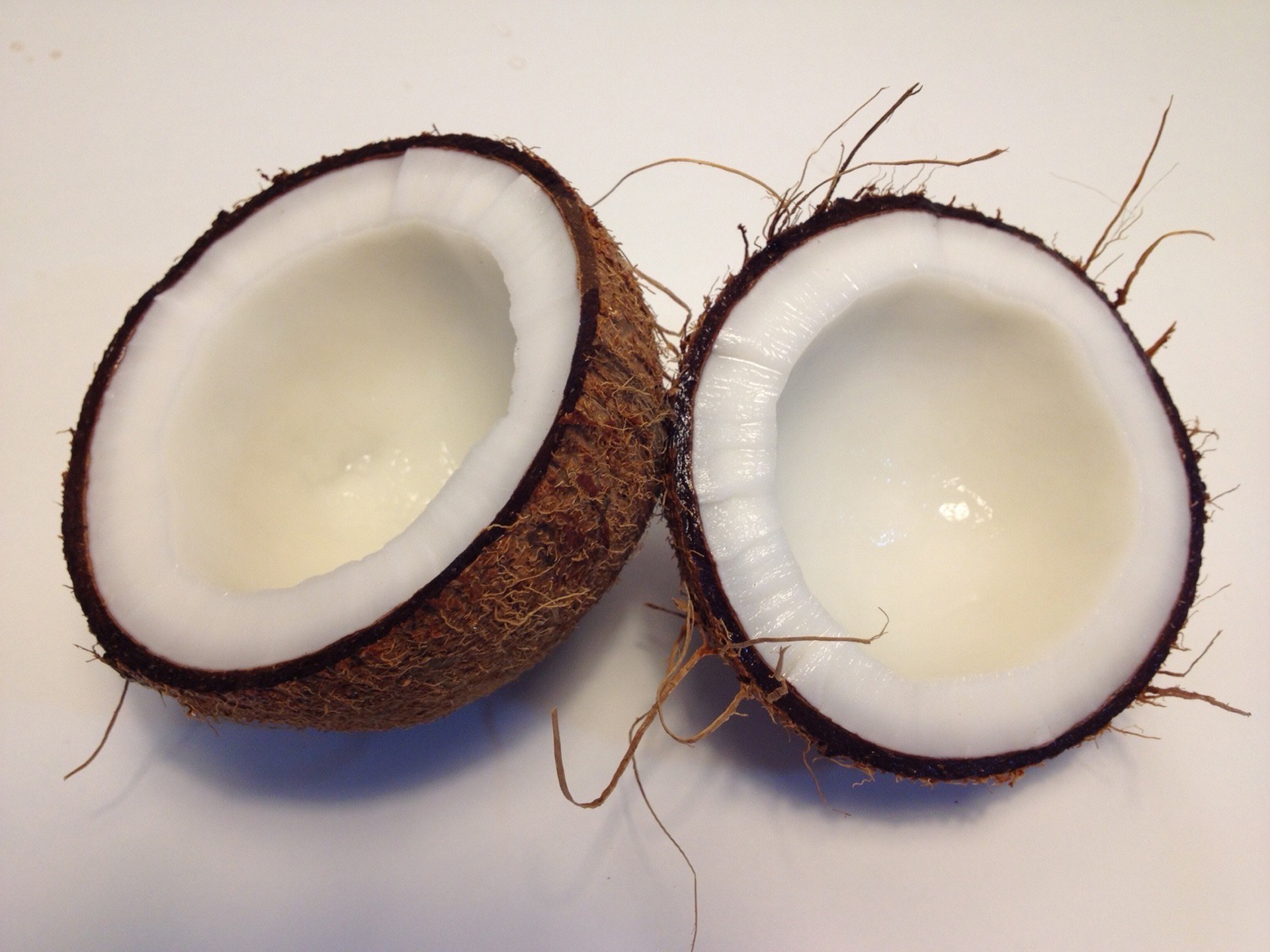 Trilaurin is a main component of coconut oil.
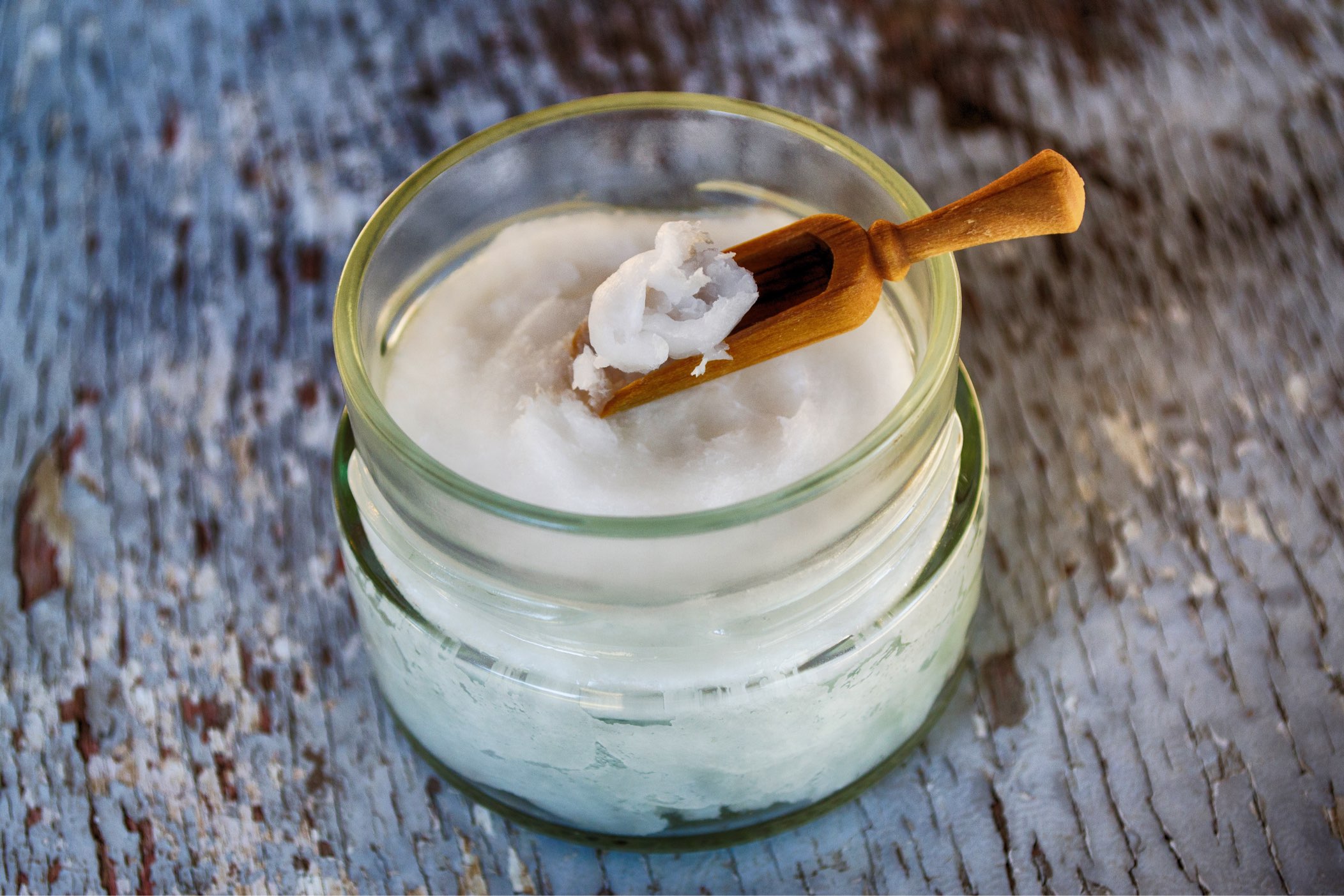 Trilaurin is a main component of coconut oil.
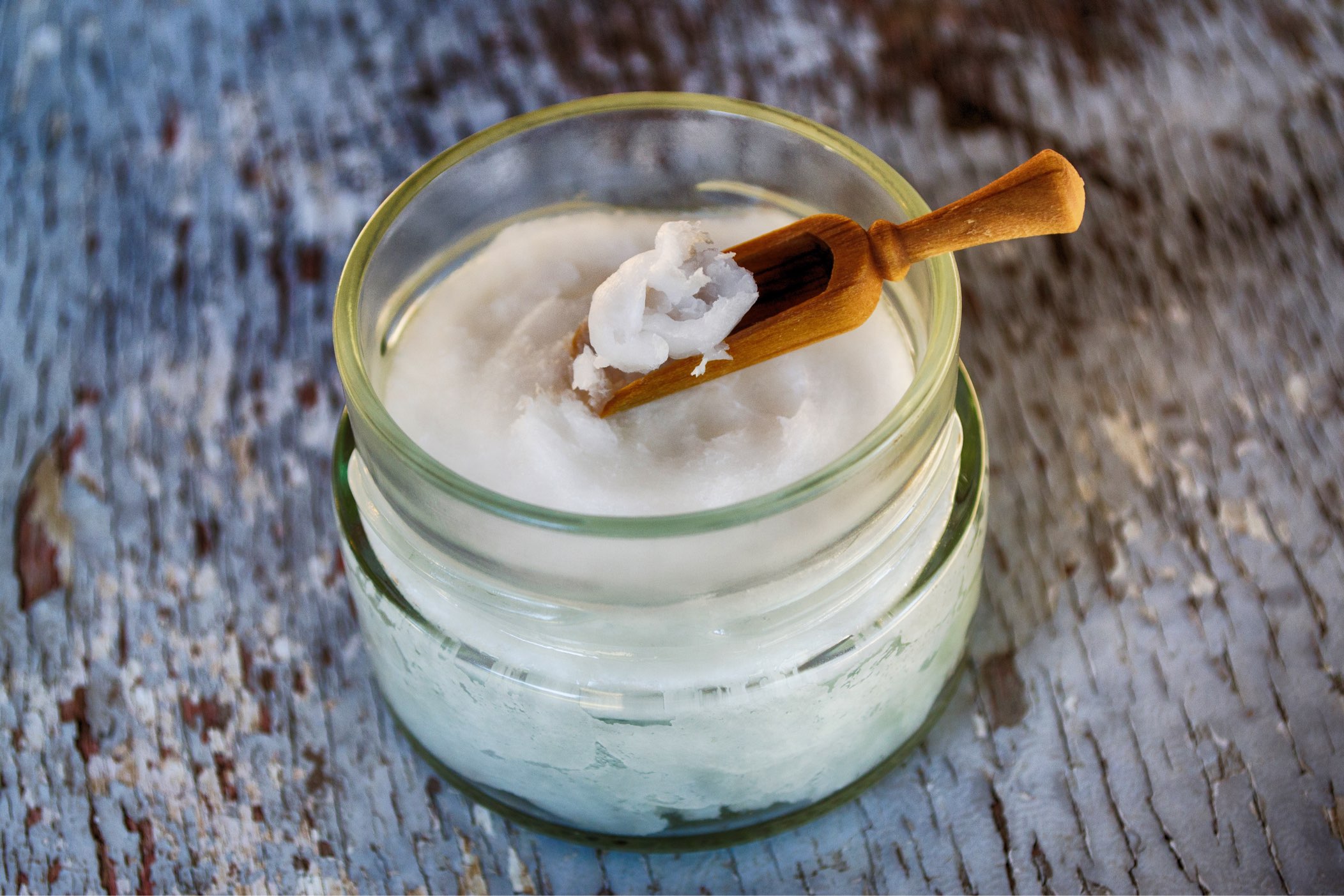 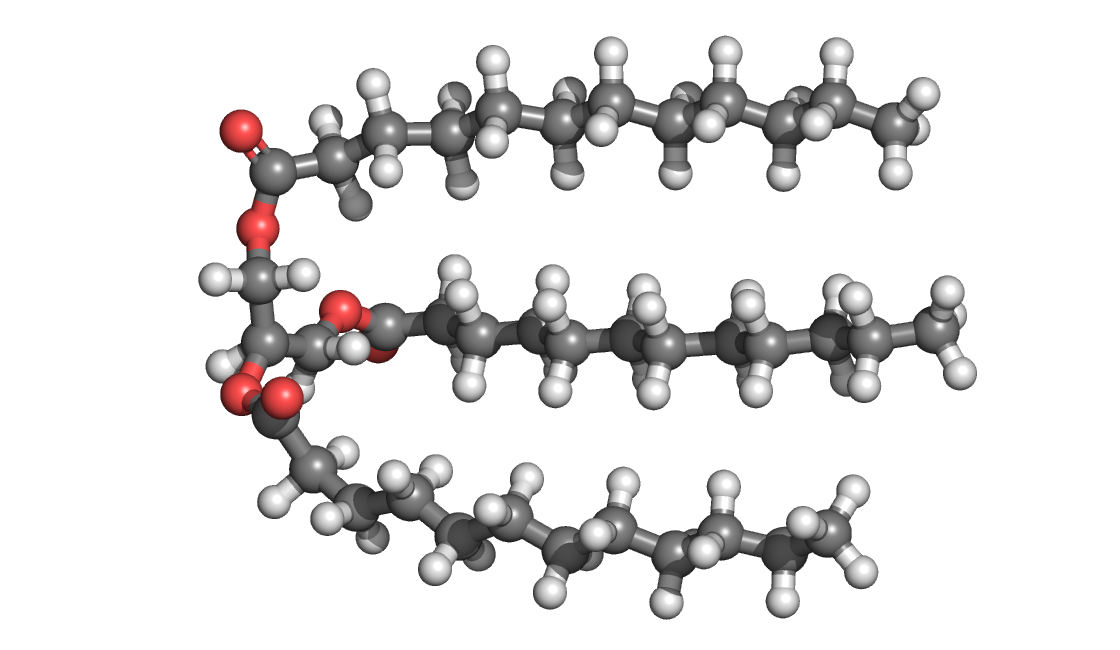 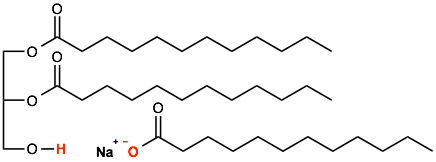 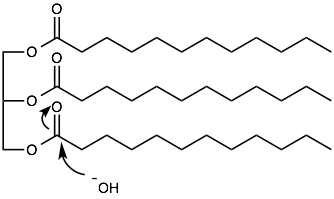 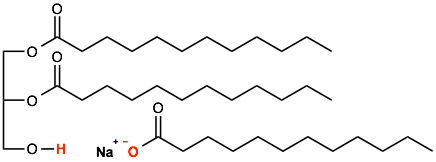 Saponification mechanism
-
OH
NaOH
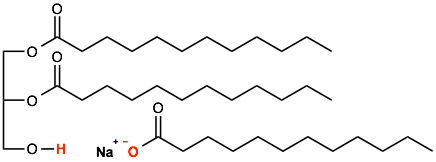 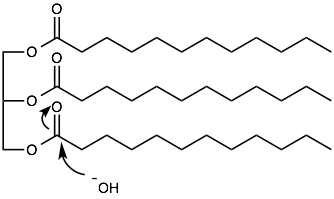 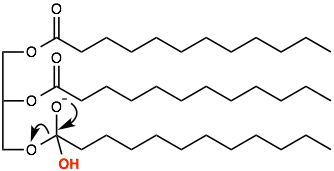 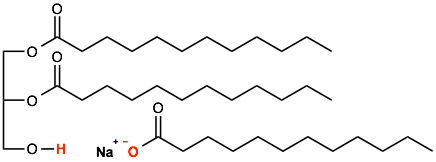 Saponification mechanism
-
OH
NaOH
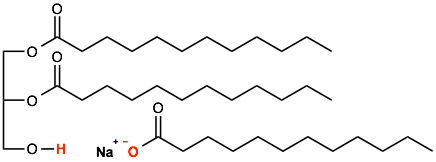 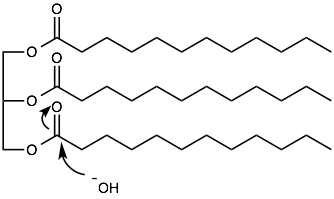 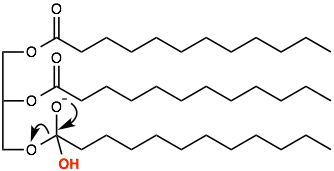 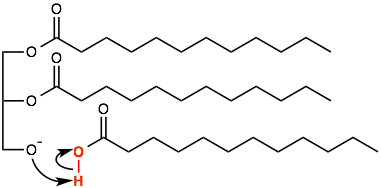 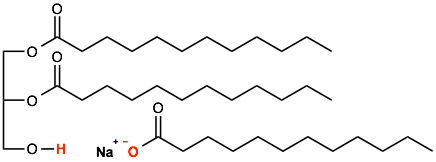 Saponification mechanism
-
OH
NaOH
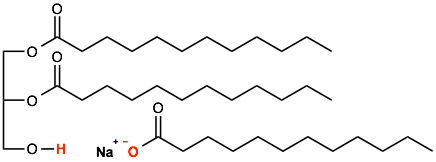 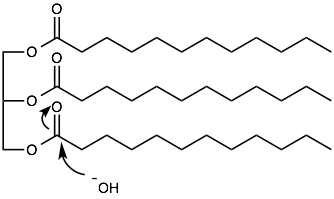 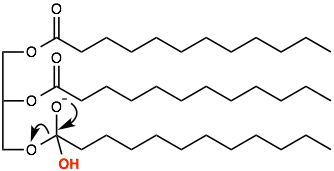 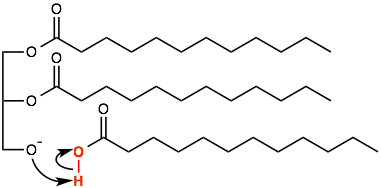 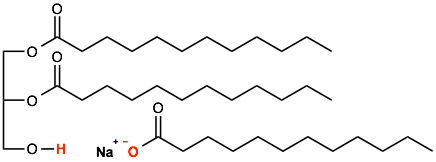 Saponification mechanism
-
OH
NaOH
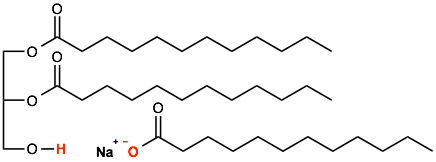 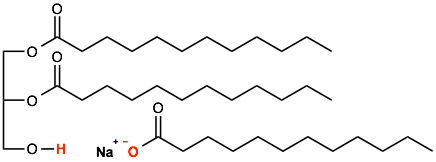 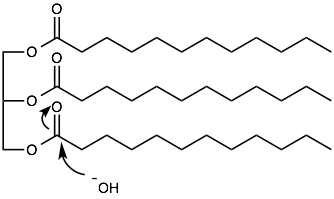 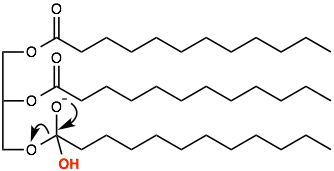 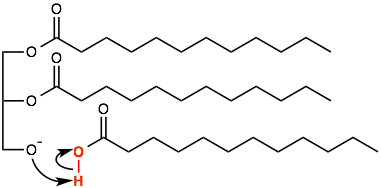 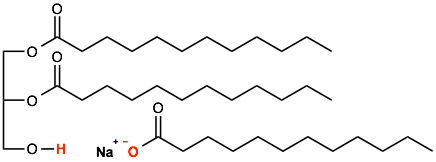 Saponification mechanism
-
OH
NaOH
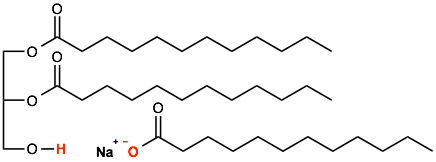 NaOH
NaOH
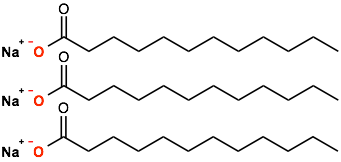 Soap
(fatty acid salt)

Sodium laurate
Sodium dodecyl sulfate 
SDS
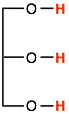 Glycerol
Saponification mechanism
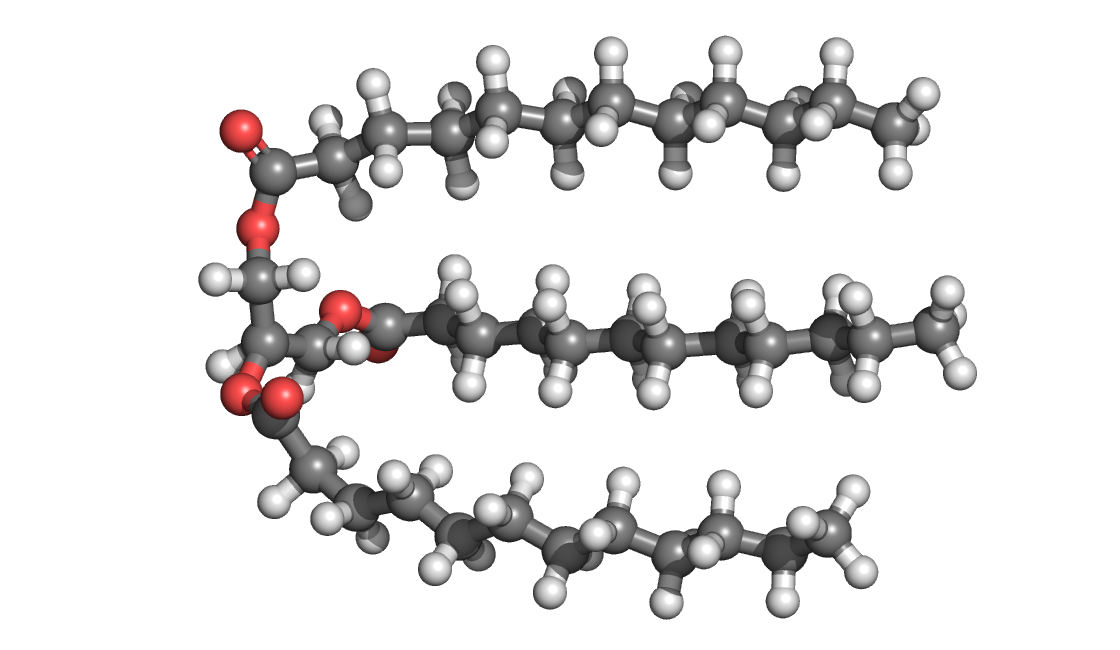 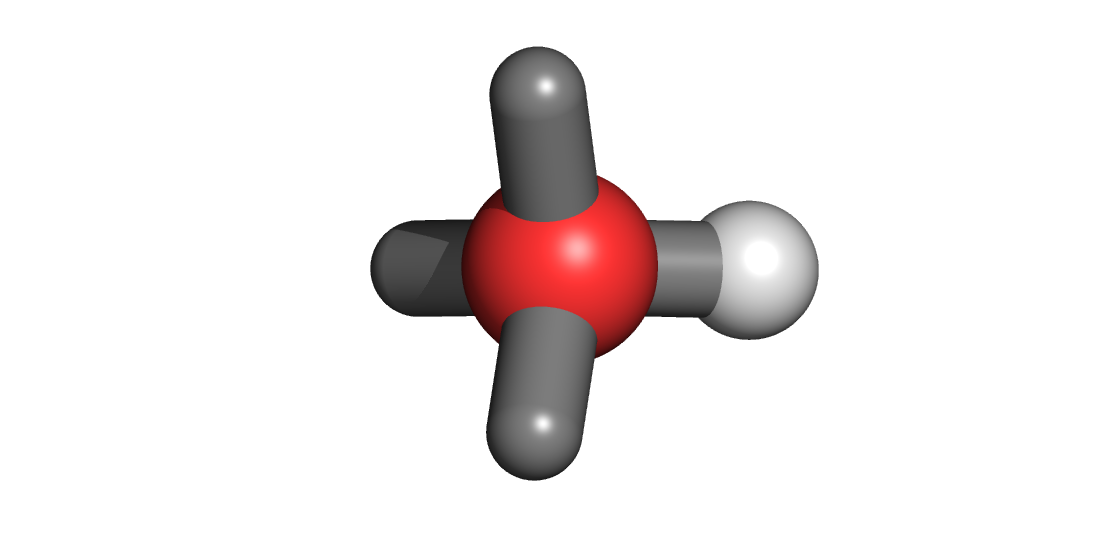 Saponification mechanism
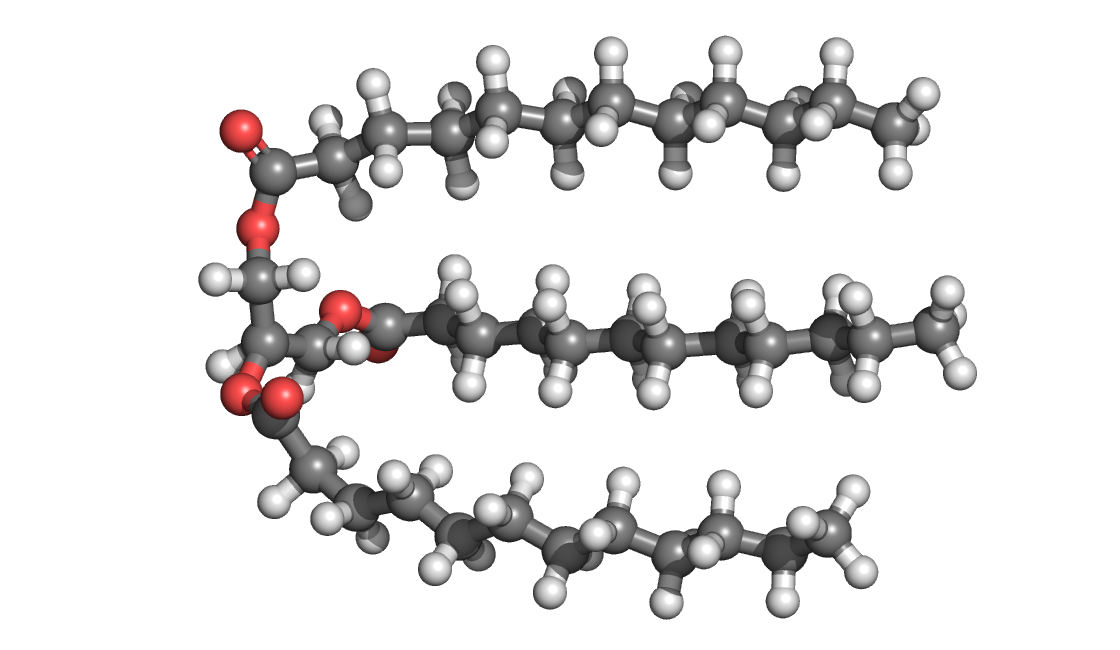 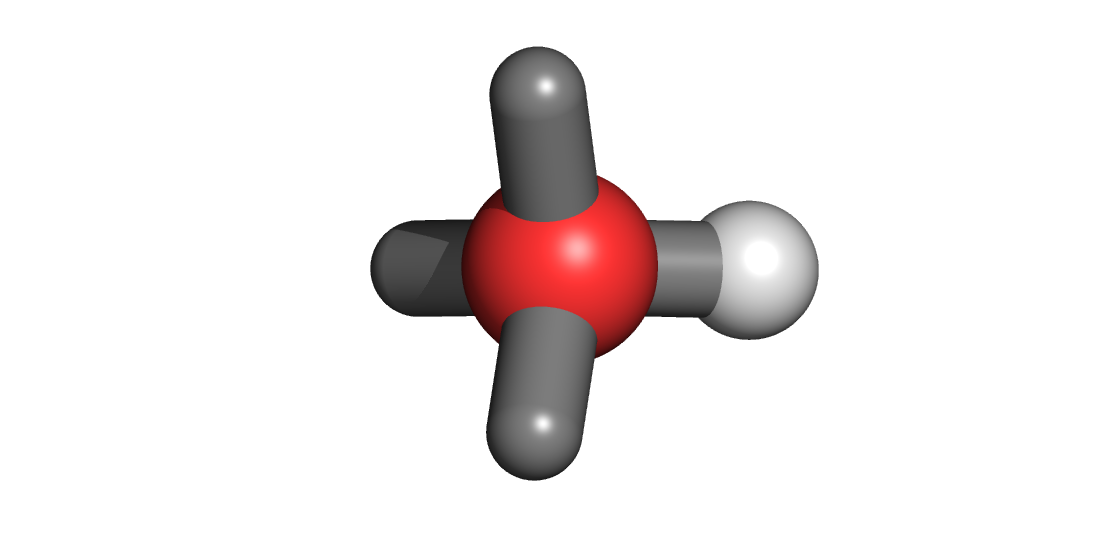 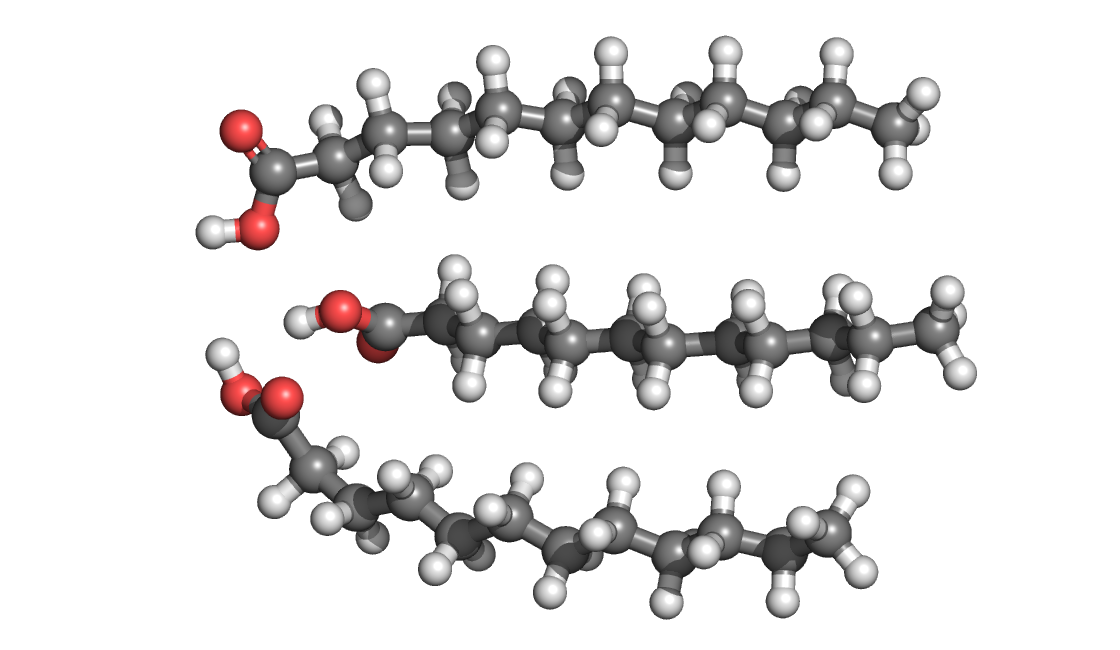 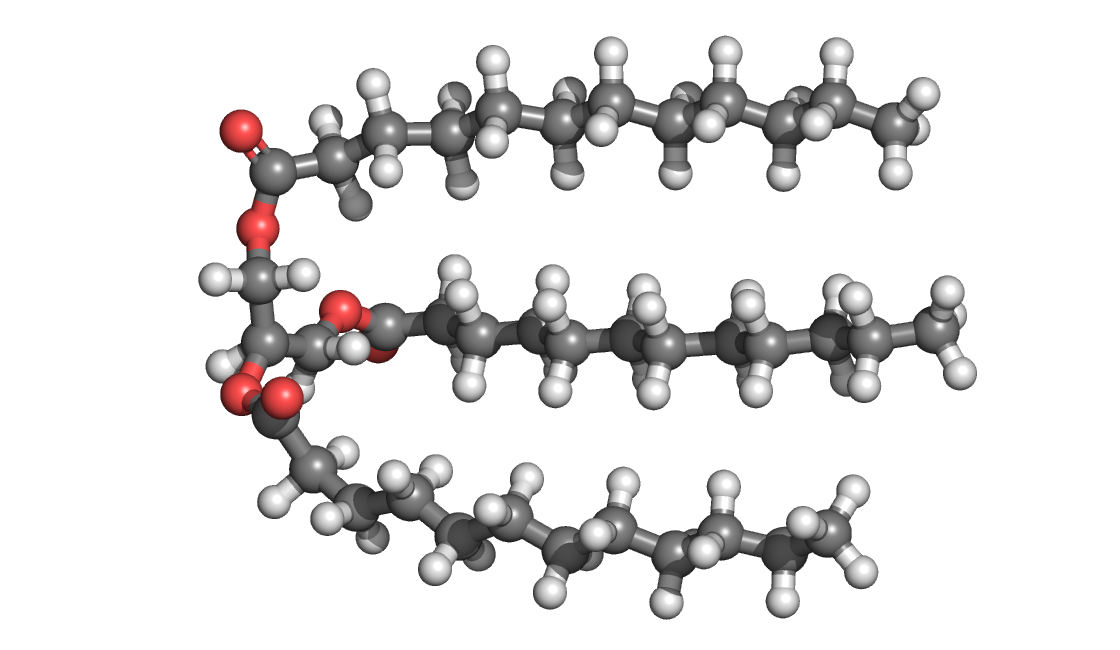 Saponification mechanism
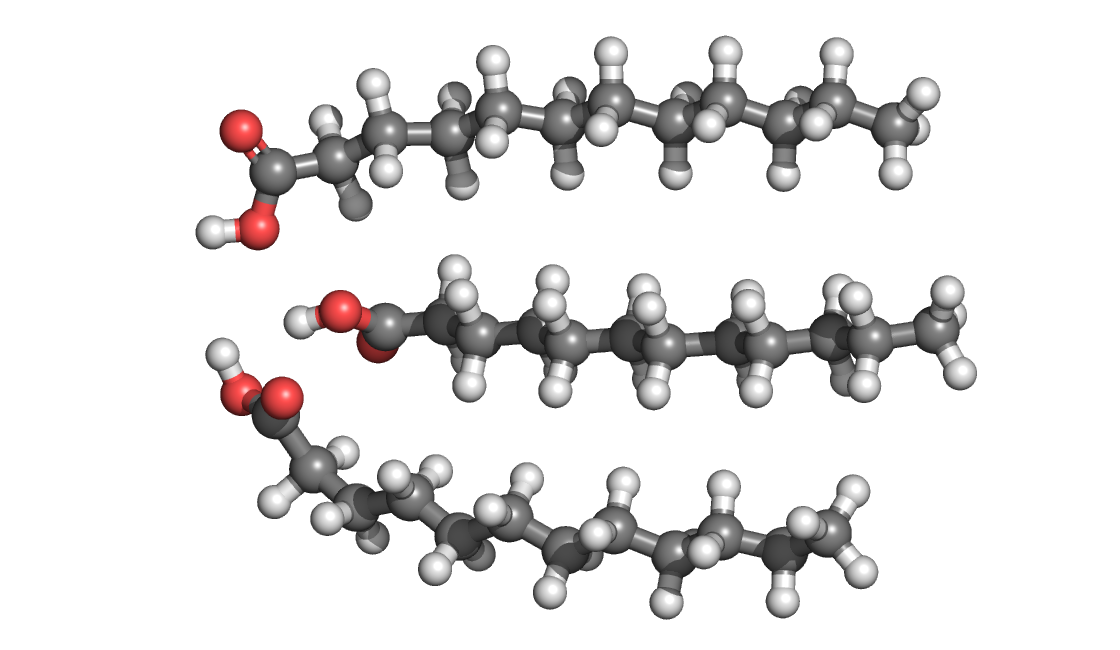 Saponification mechanism
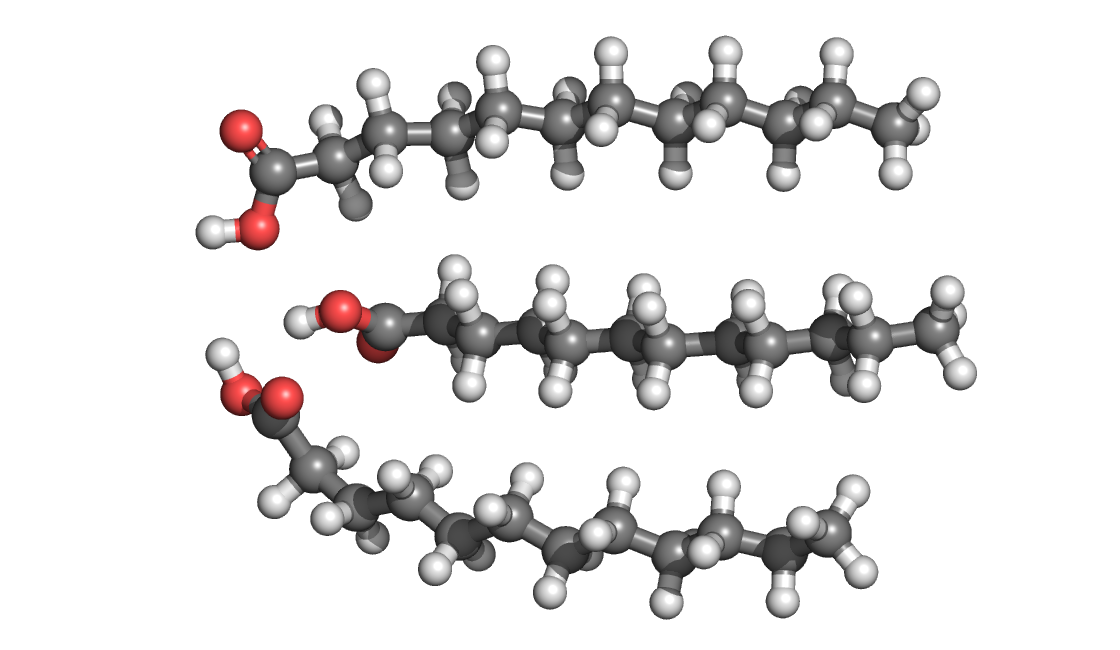 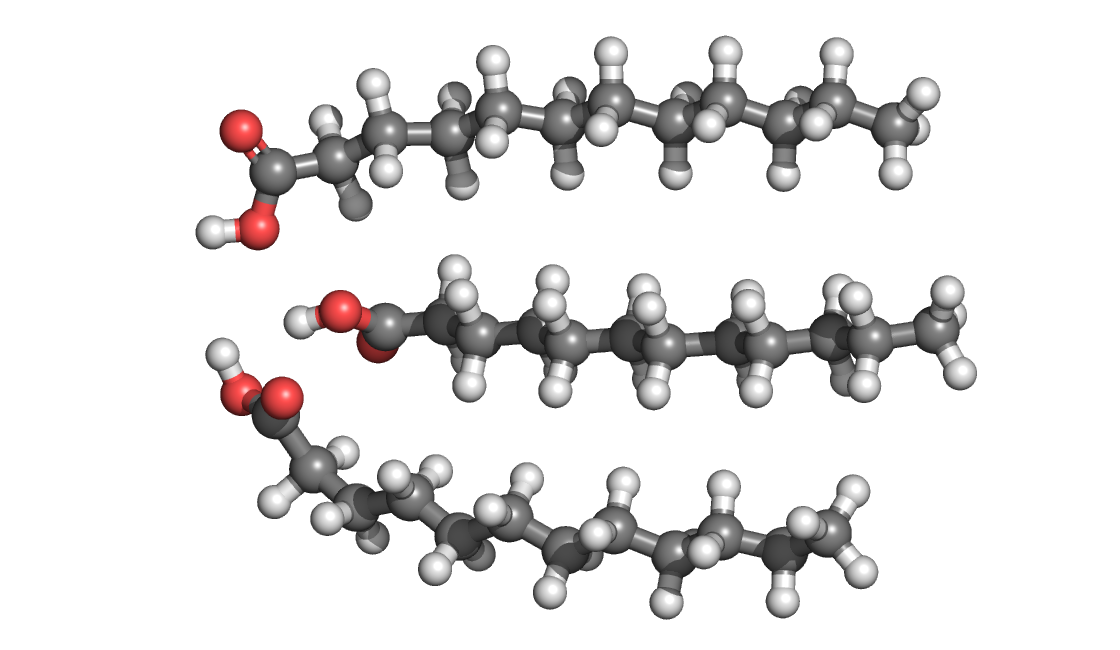 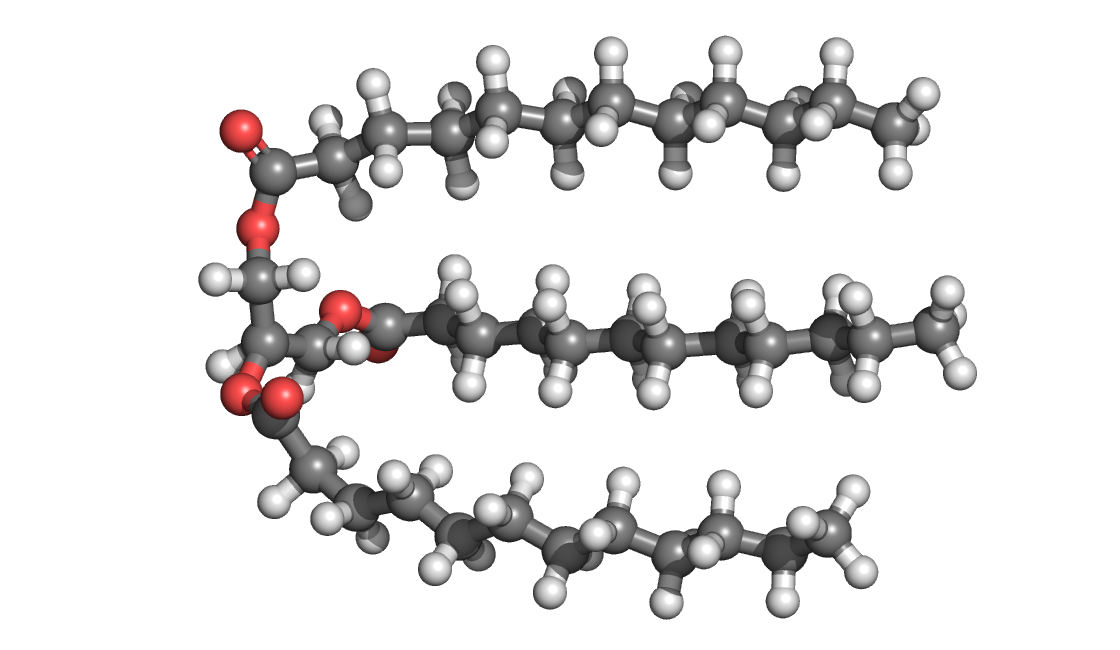 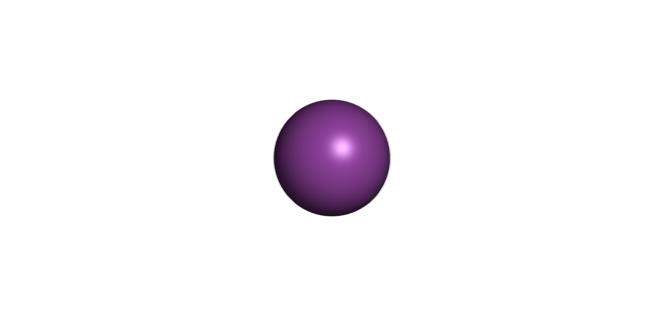 Saponification mechanism
1+
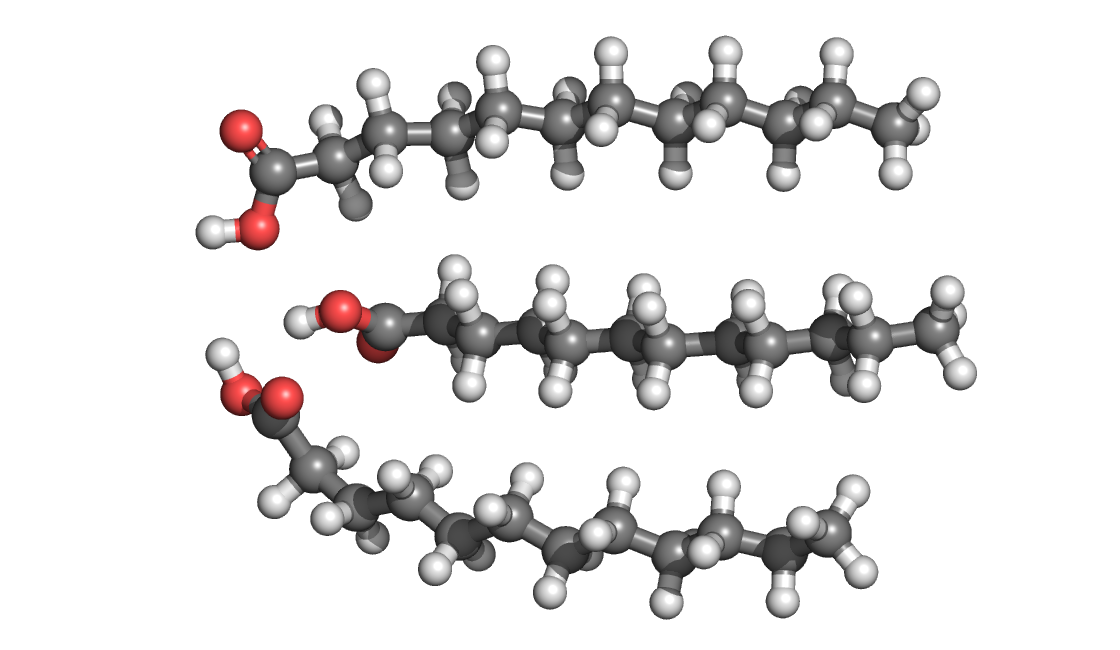 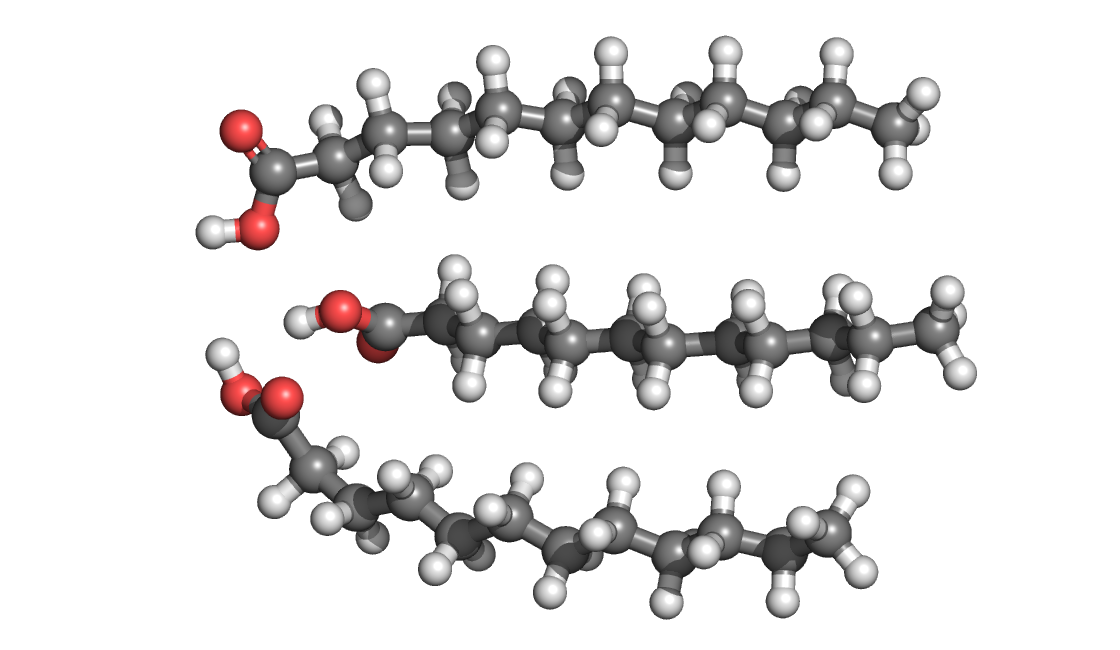 1-
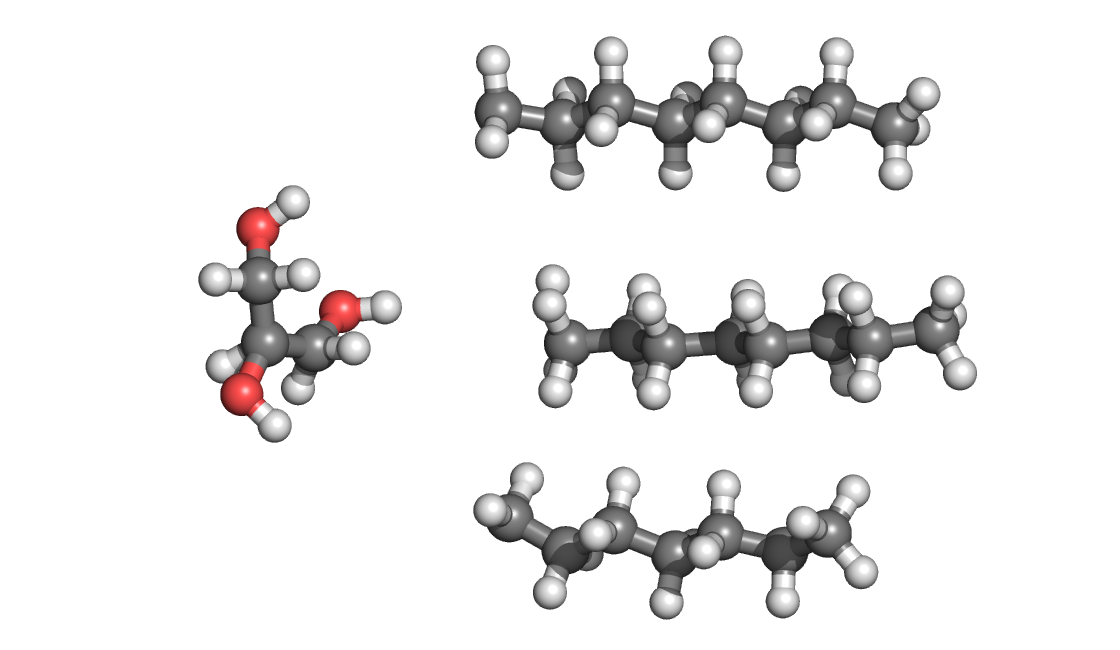 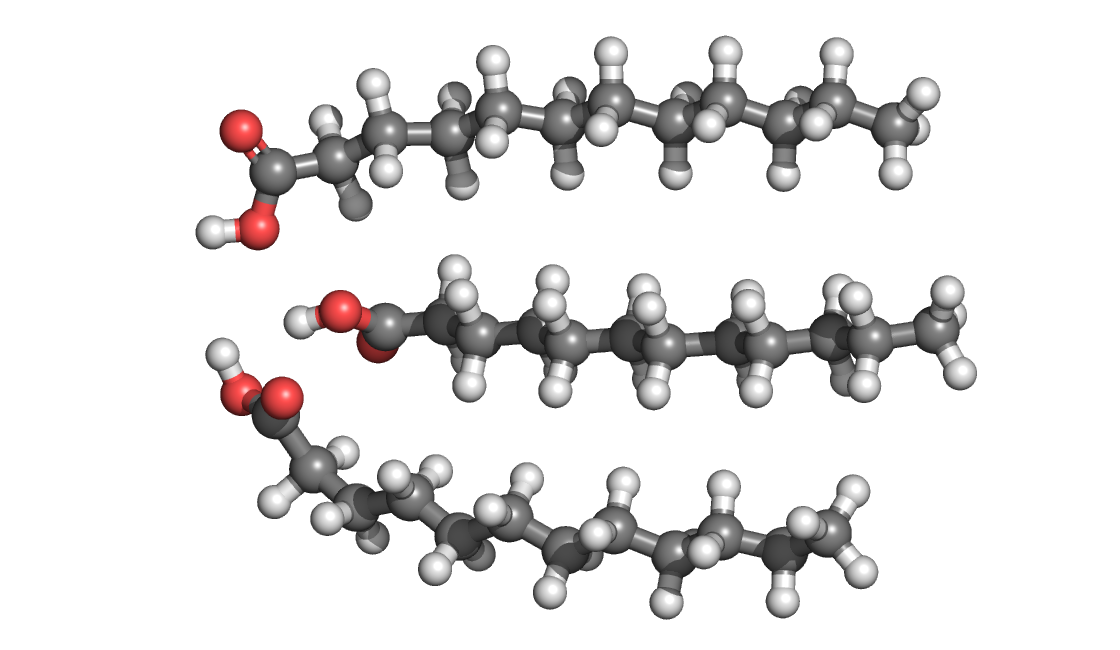 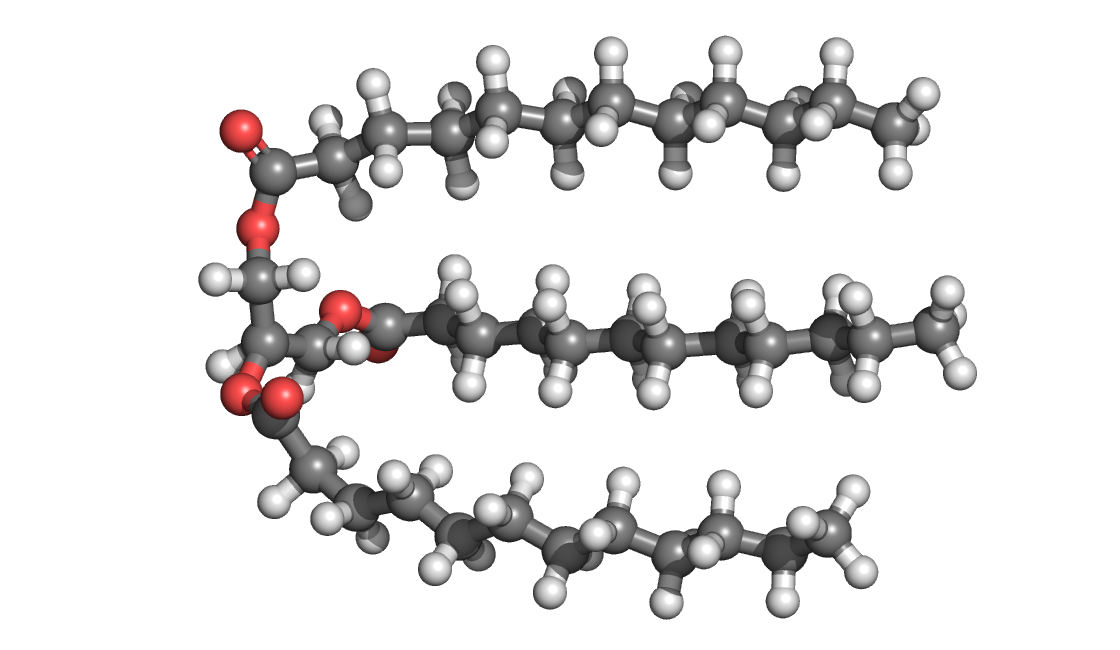 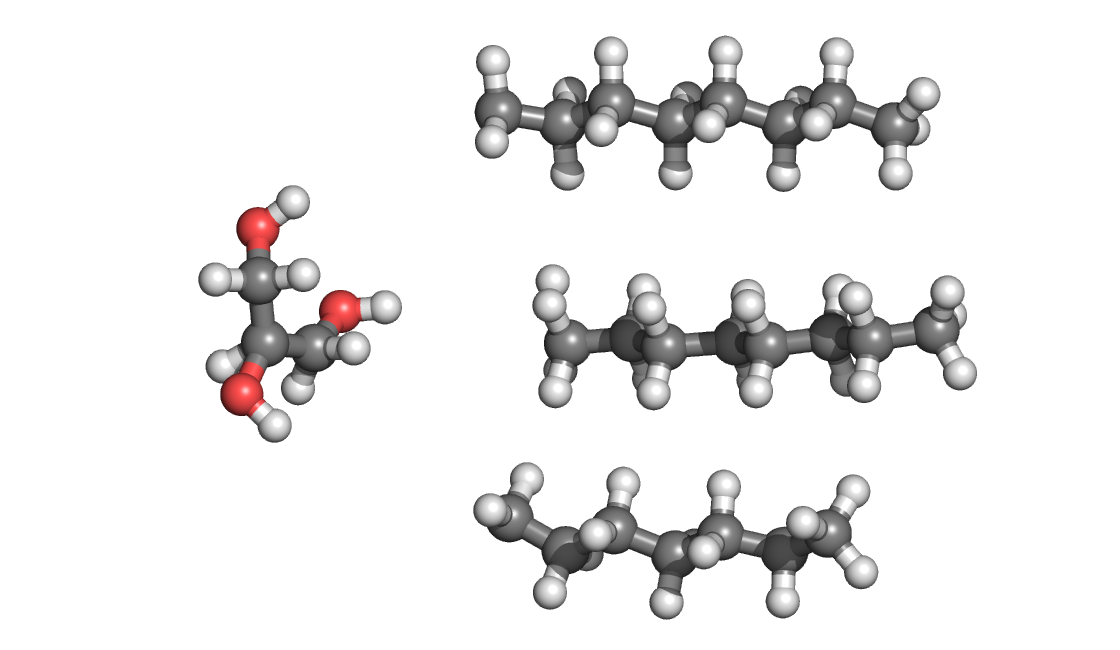 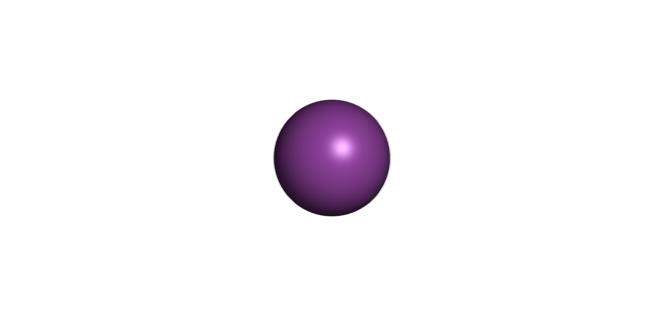 Saponification mechanism
1+
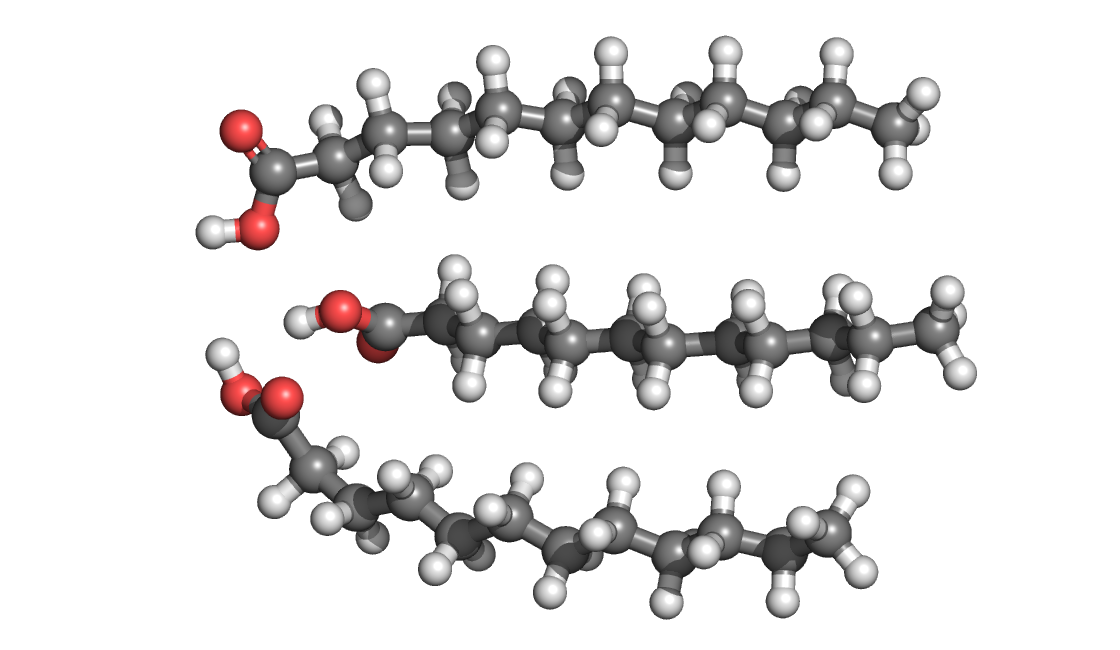 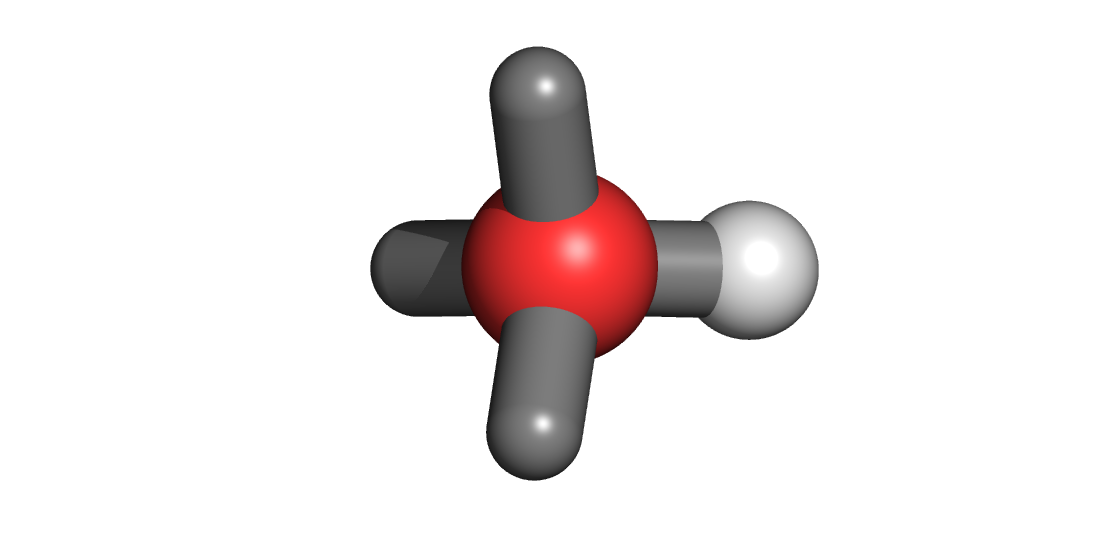 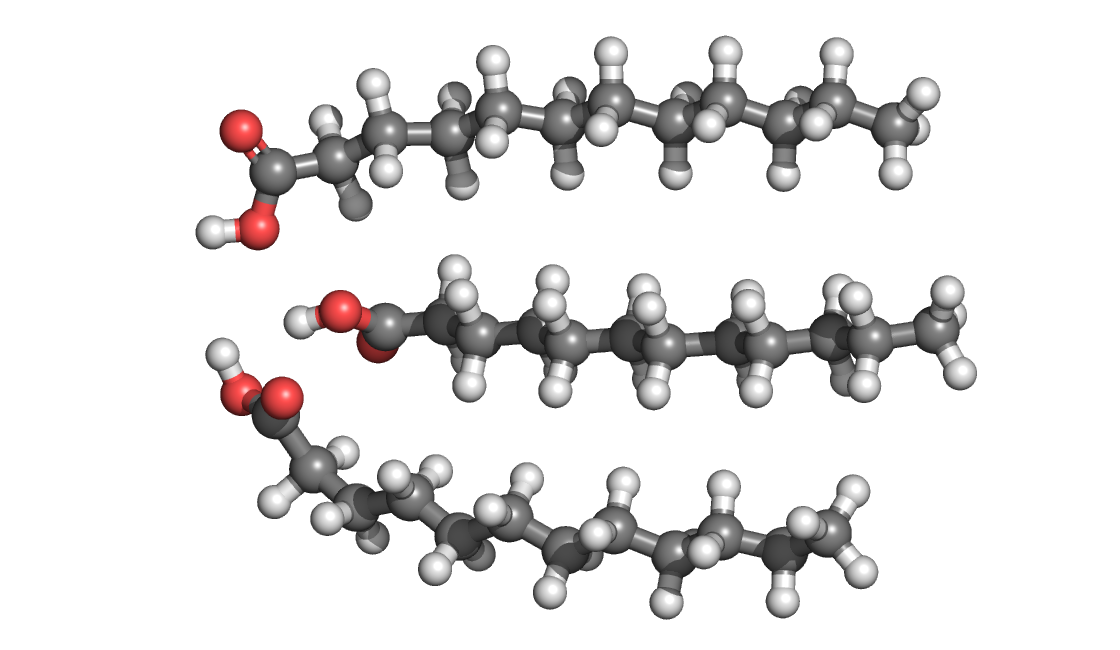 1-
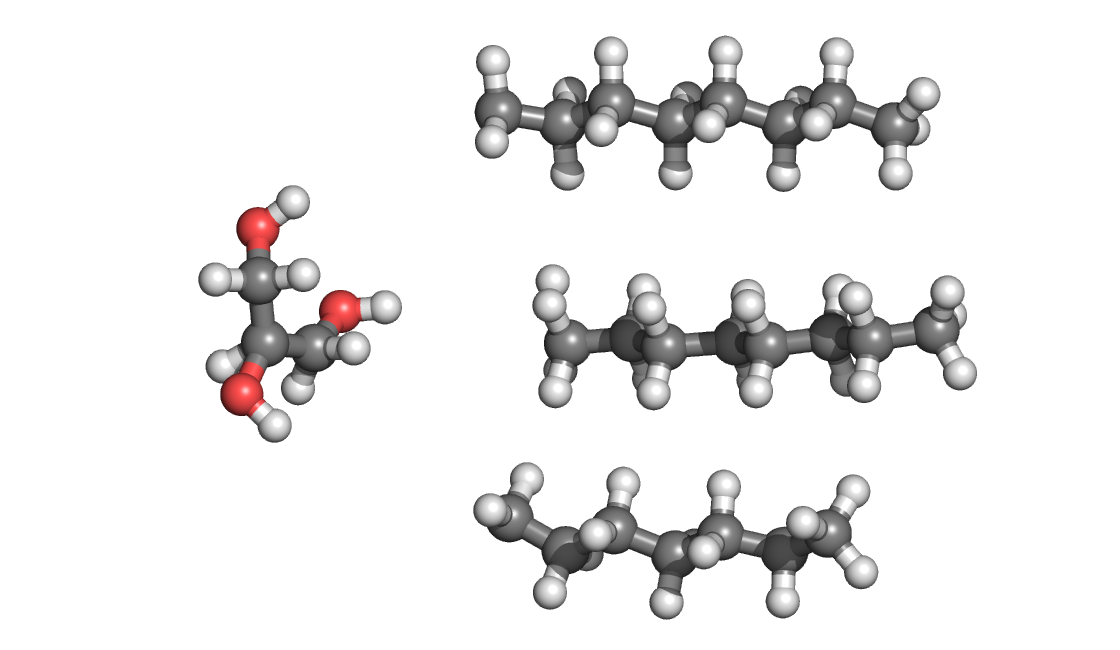 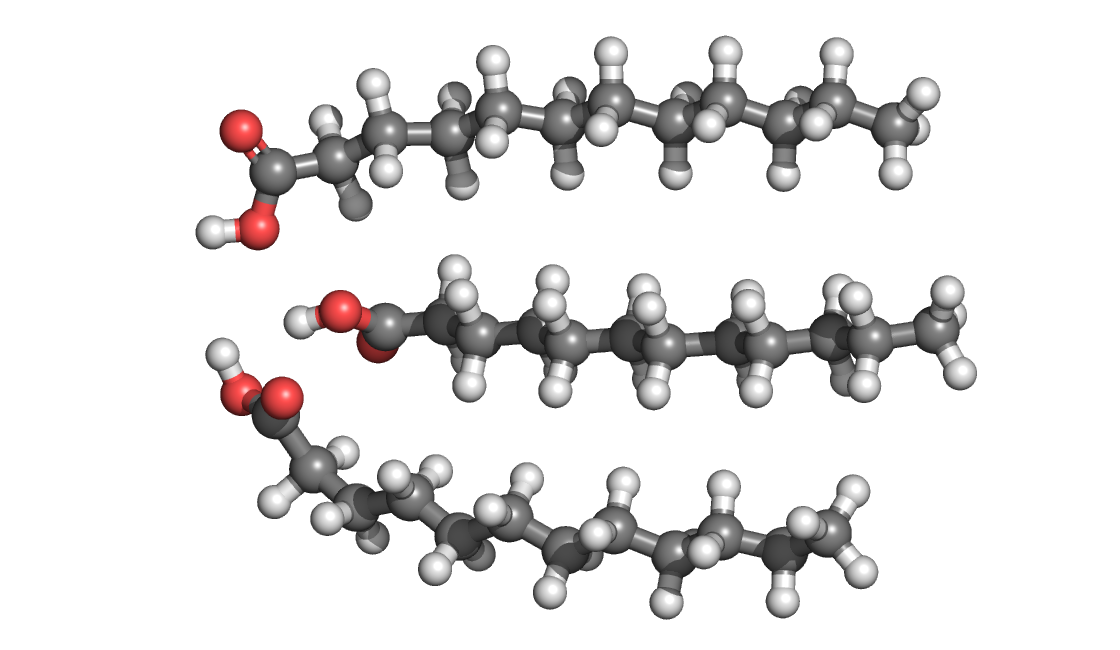 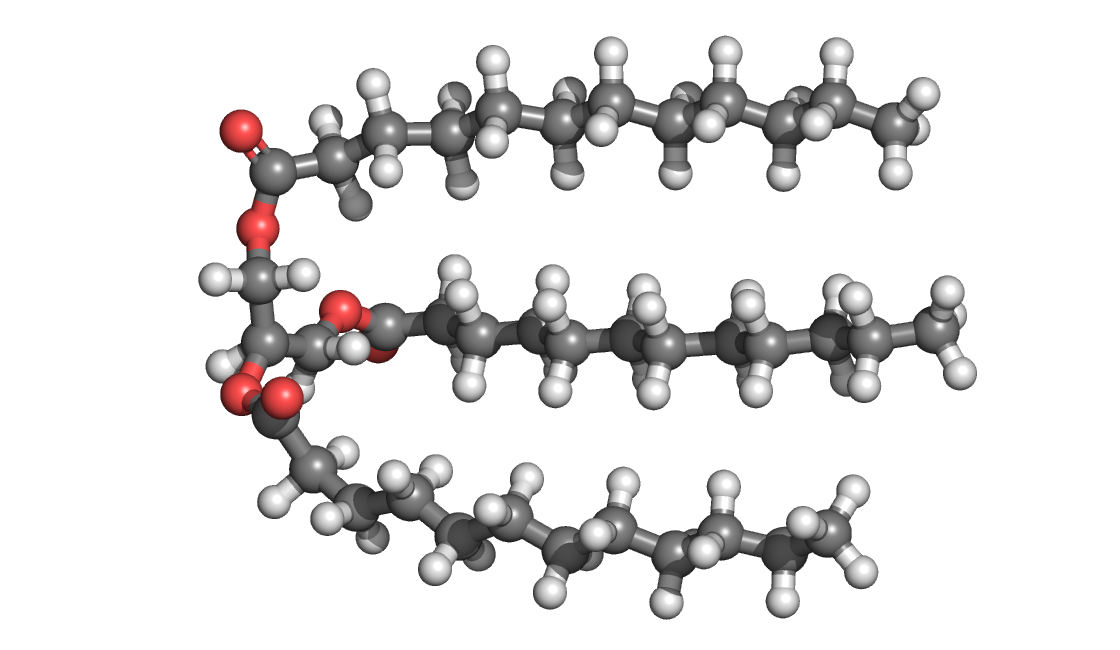 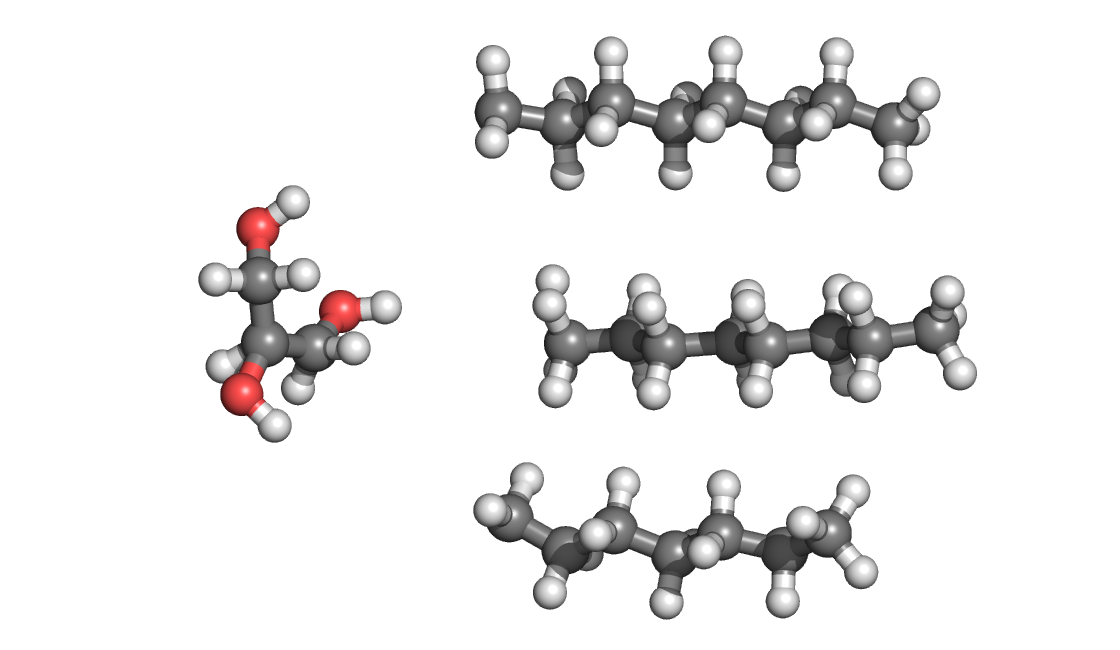 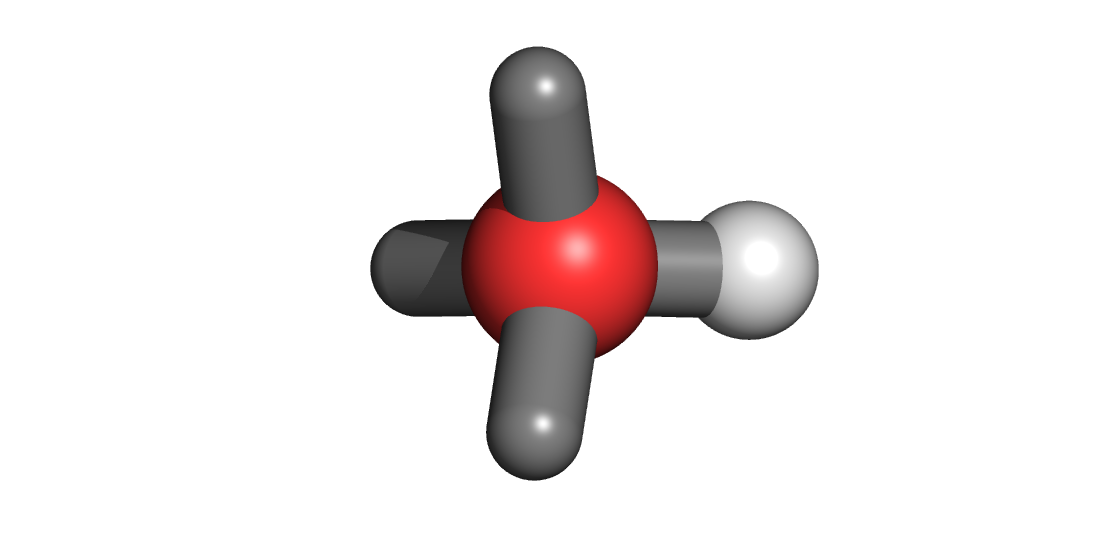 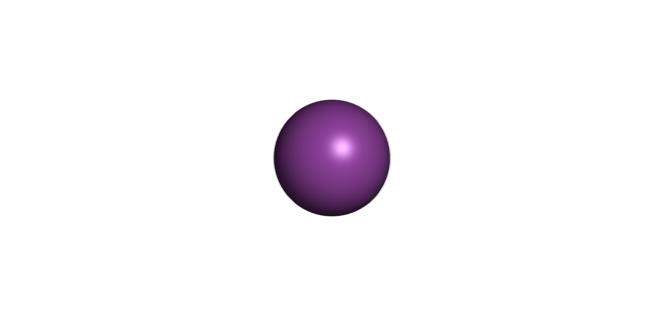 Saponification mechanism
1+
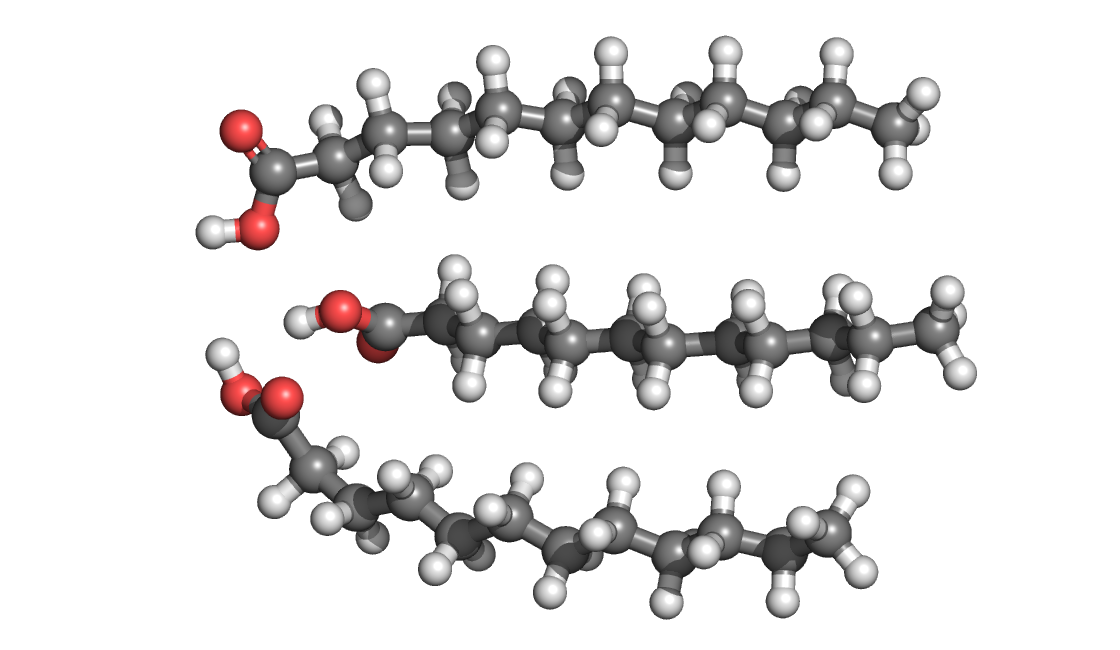 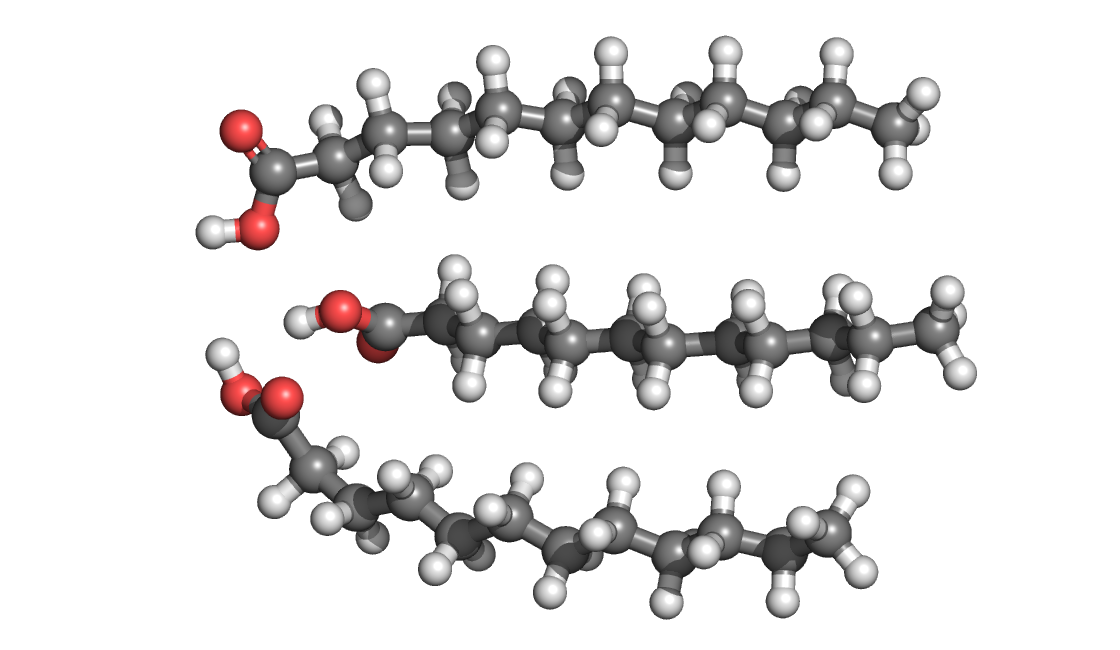 1-
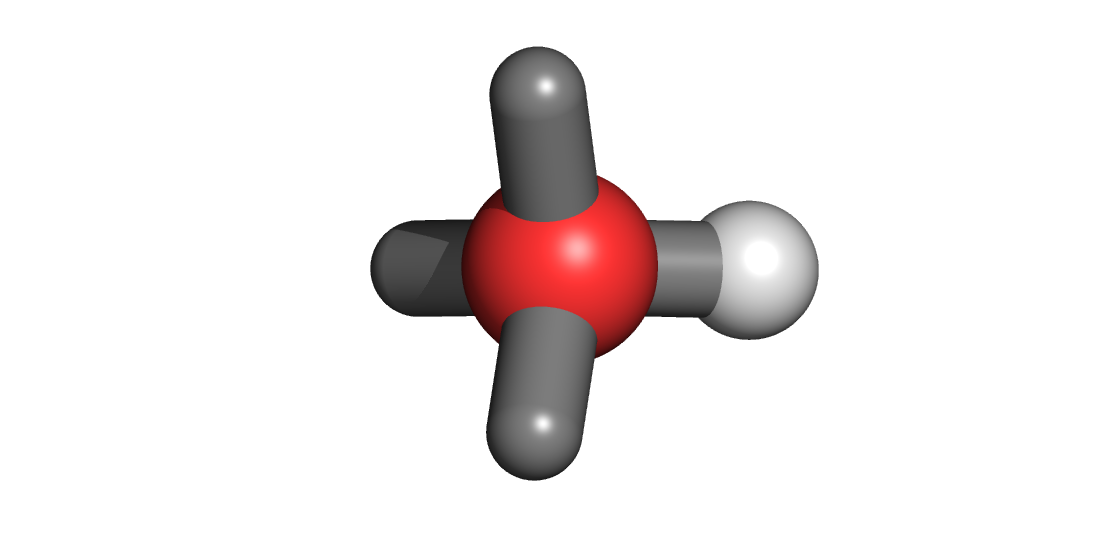 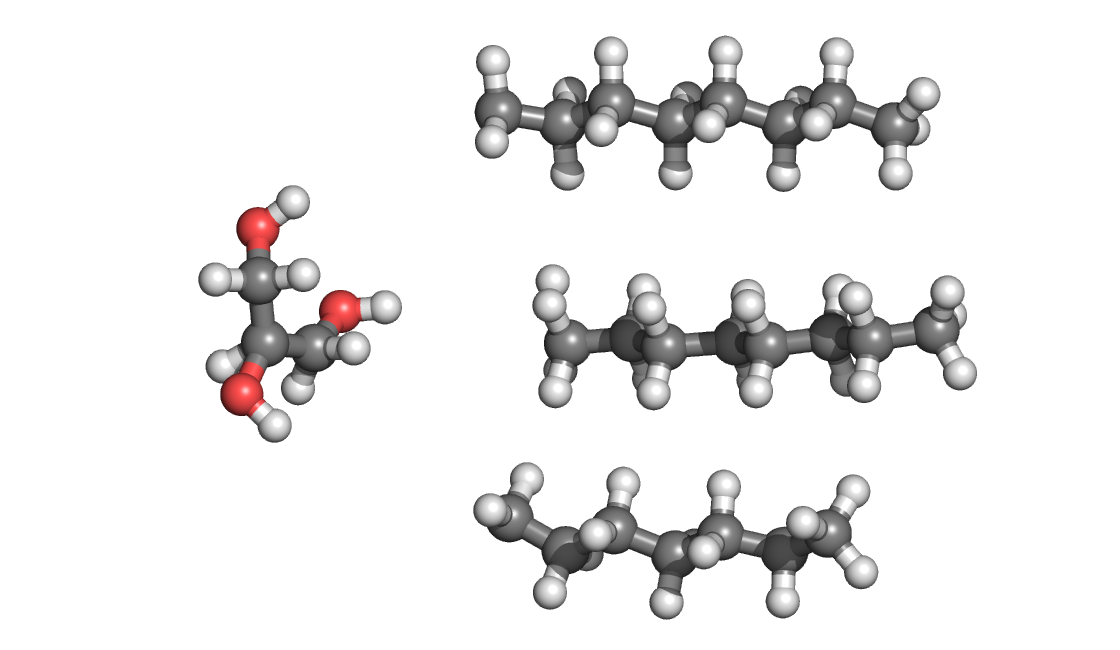 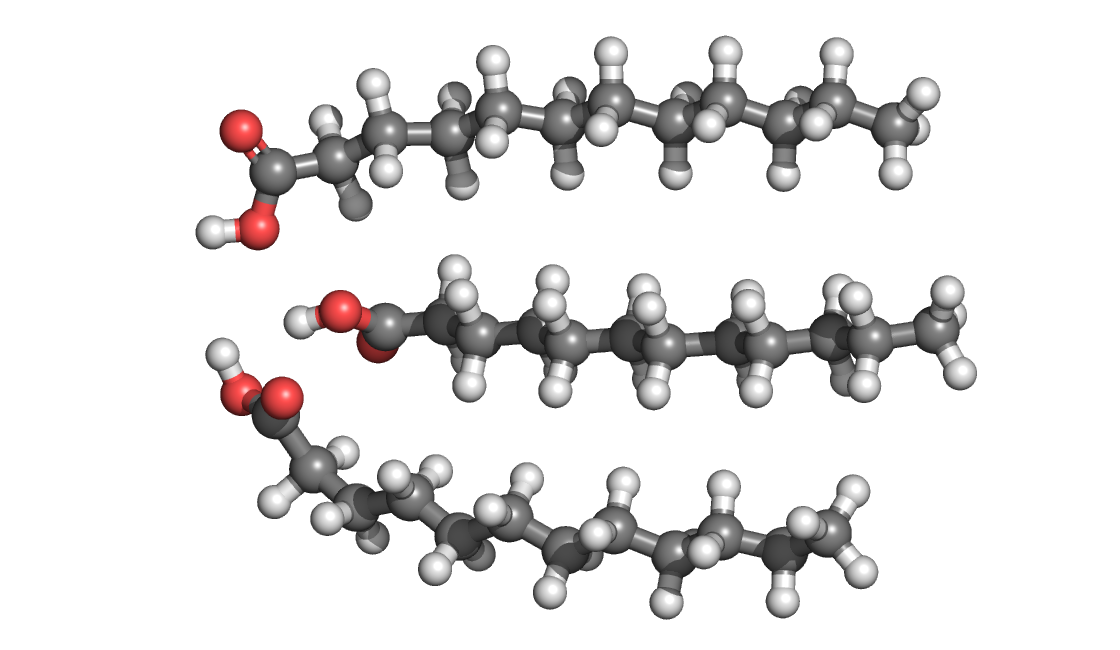 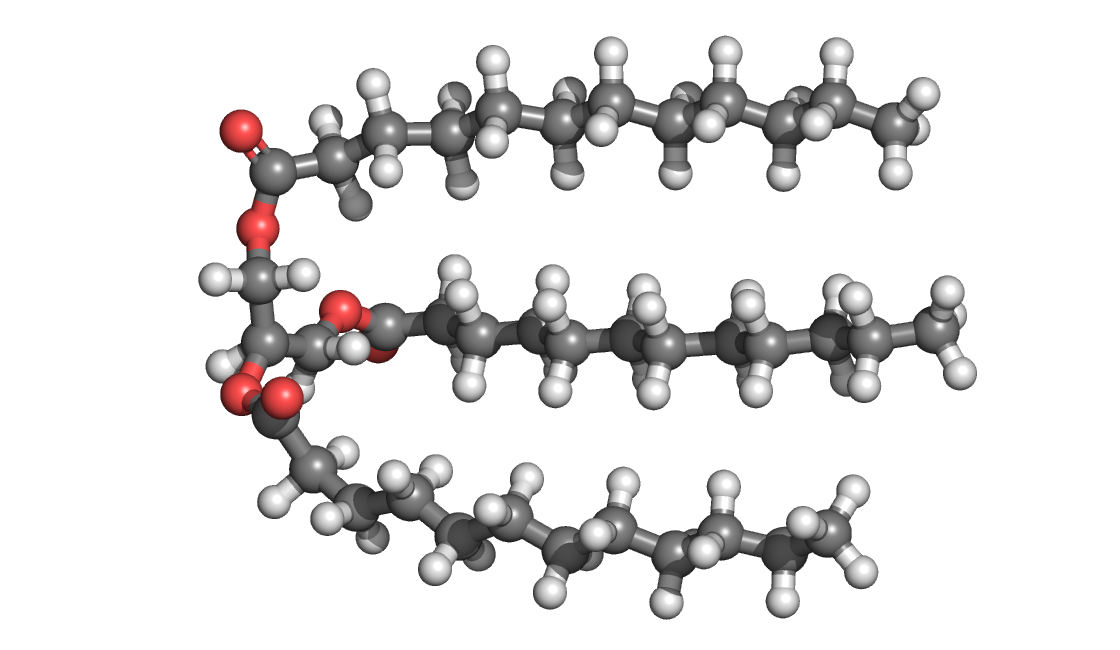 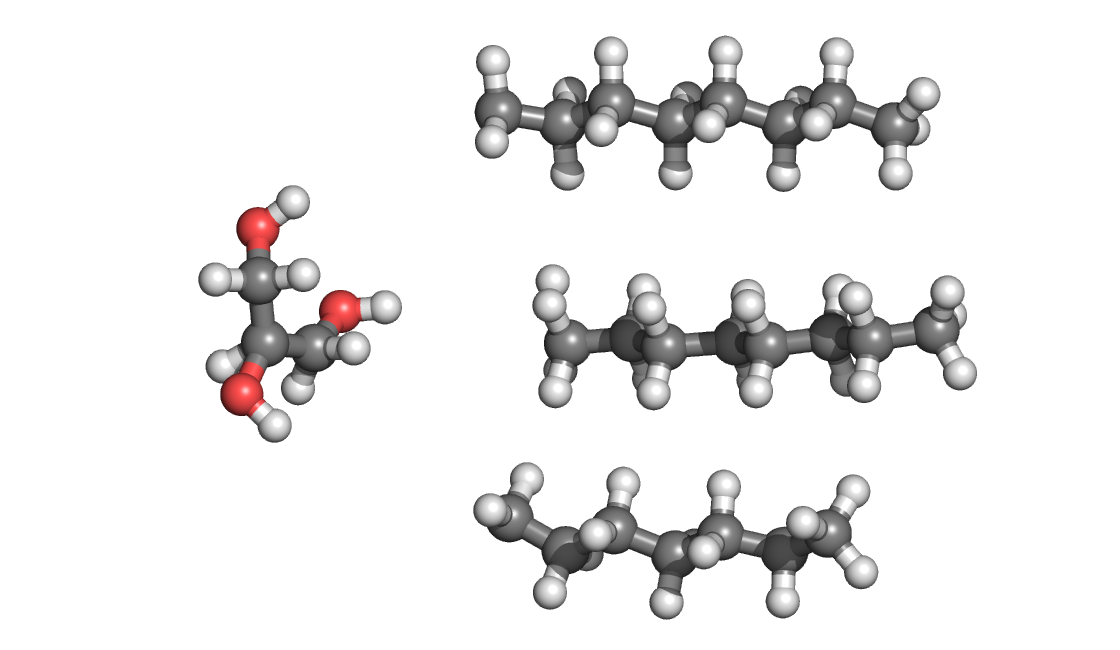 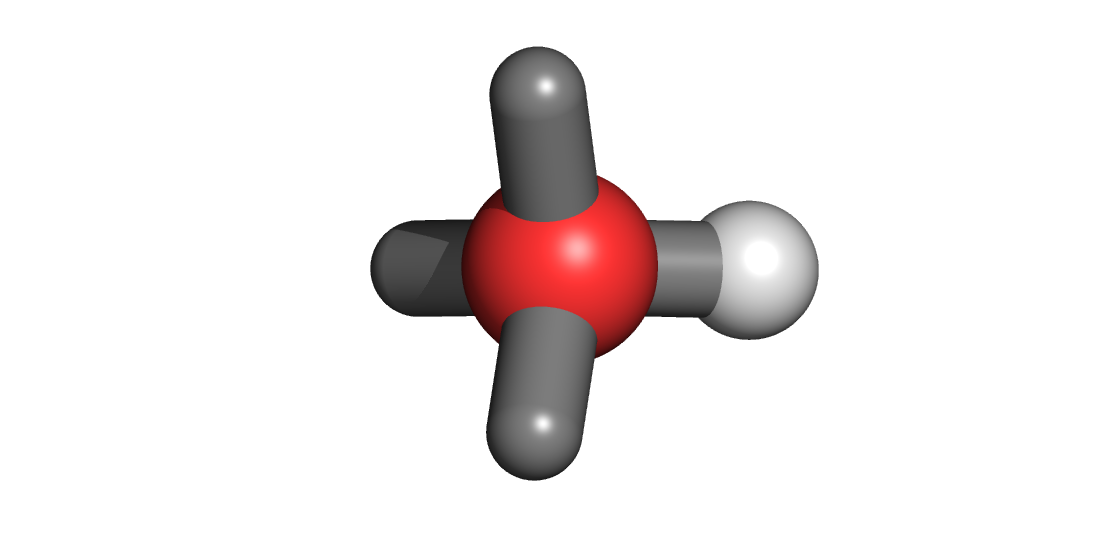 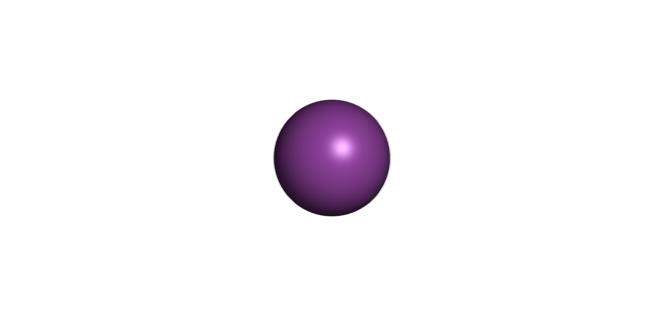 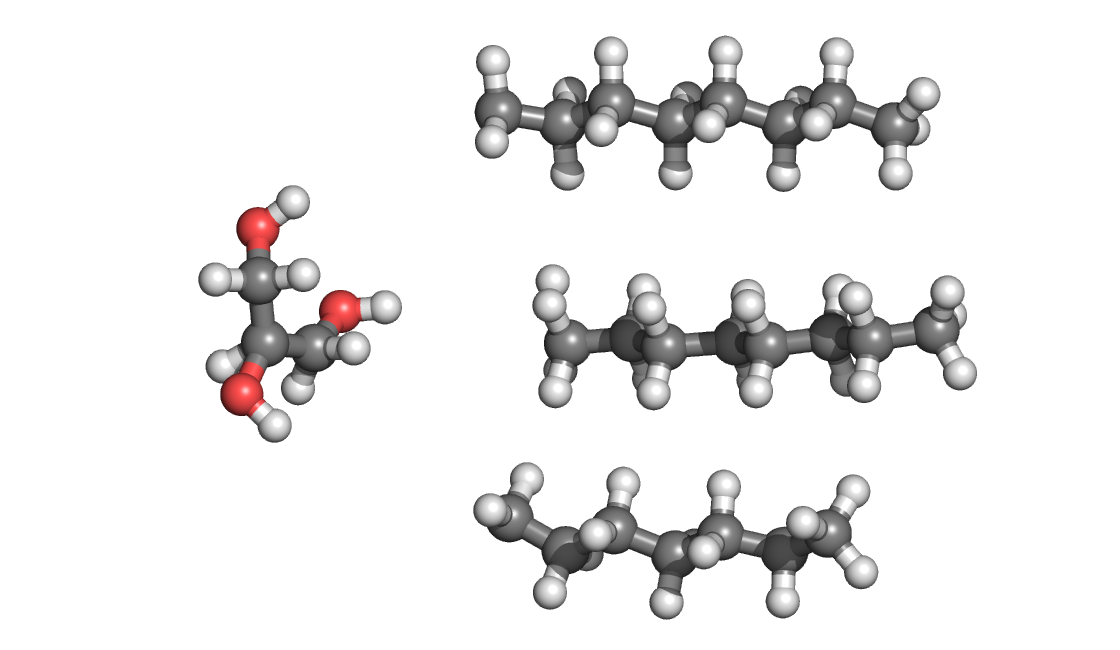 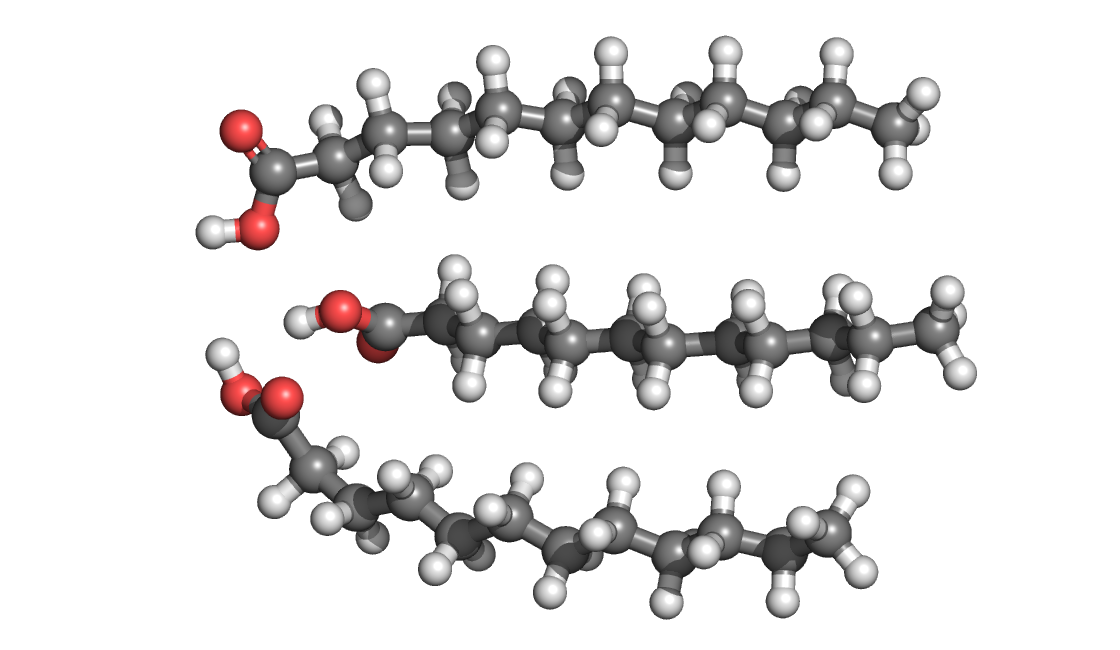 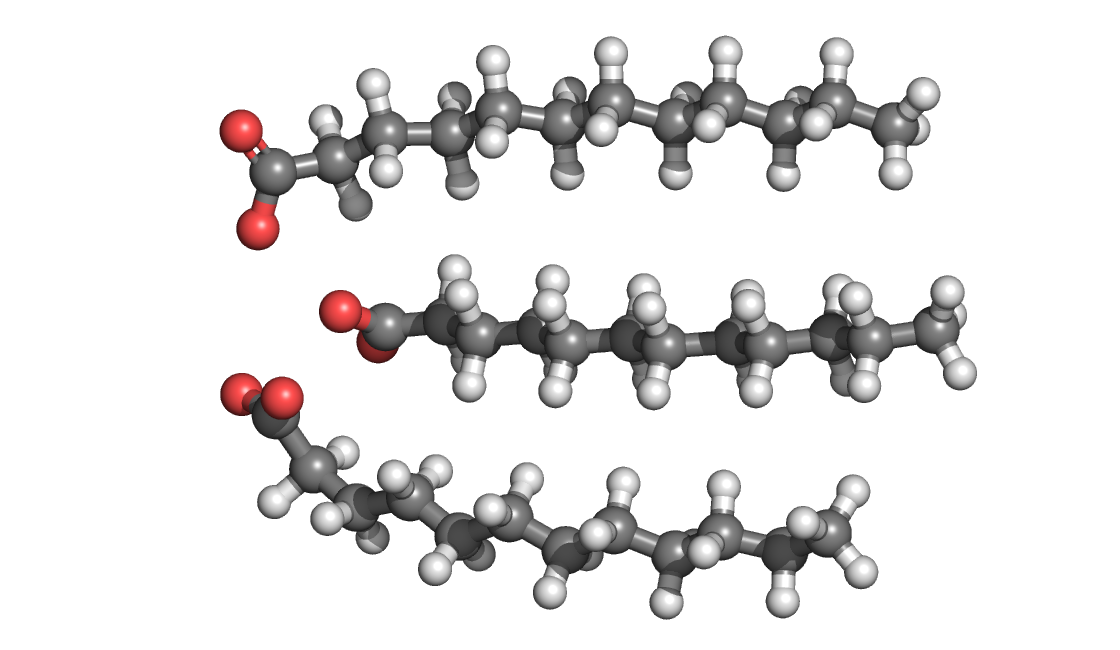 Saponification mechanism
1+
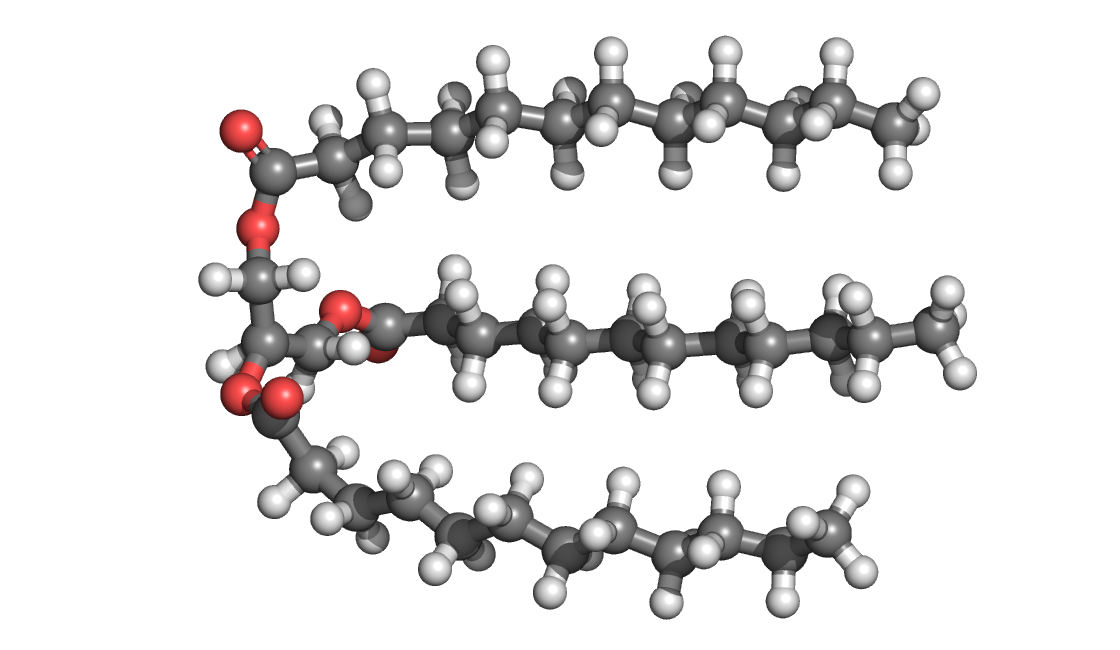 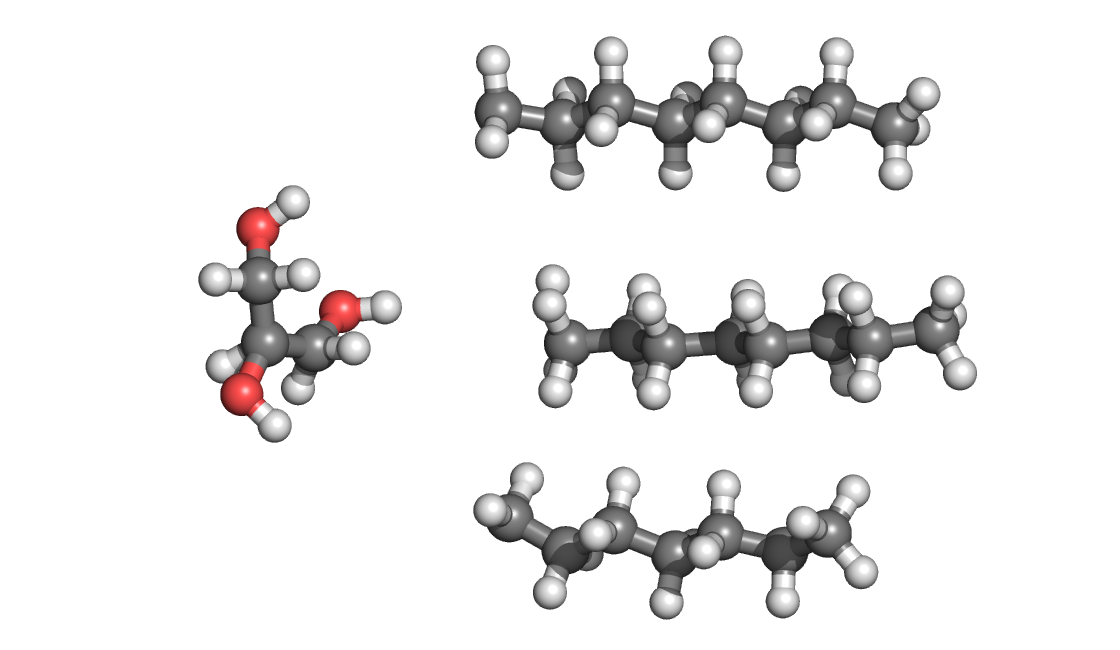 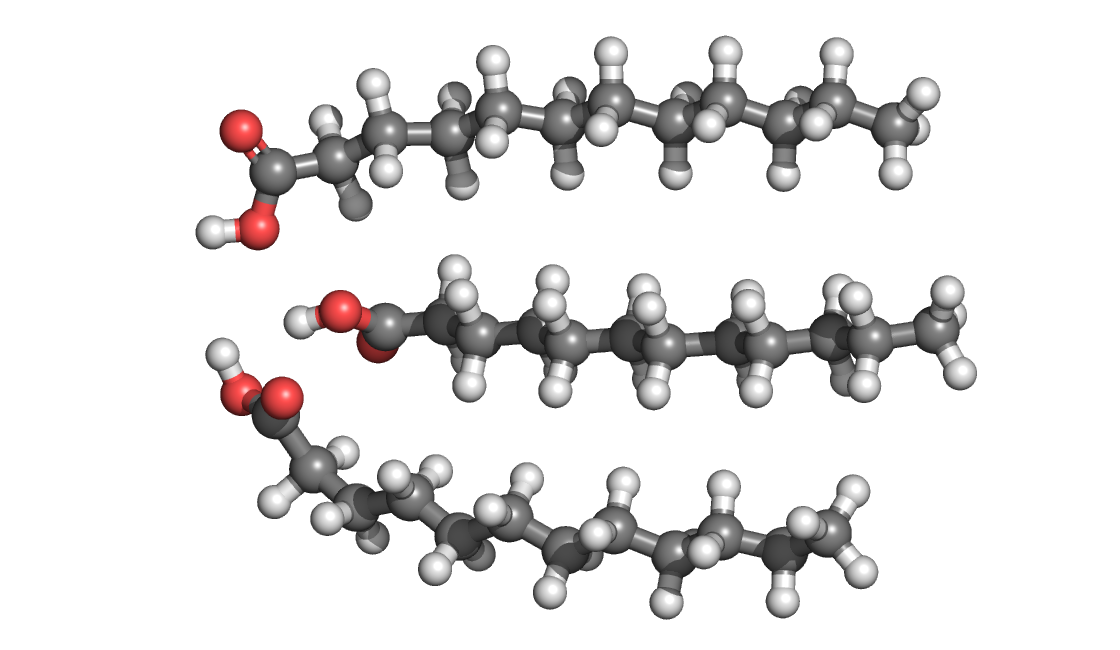 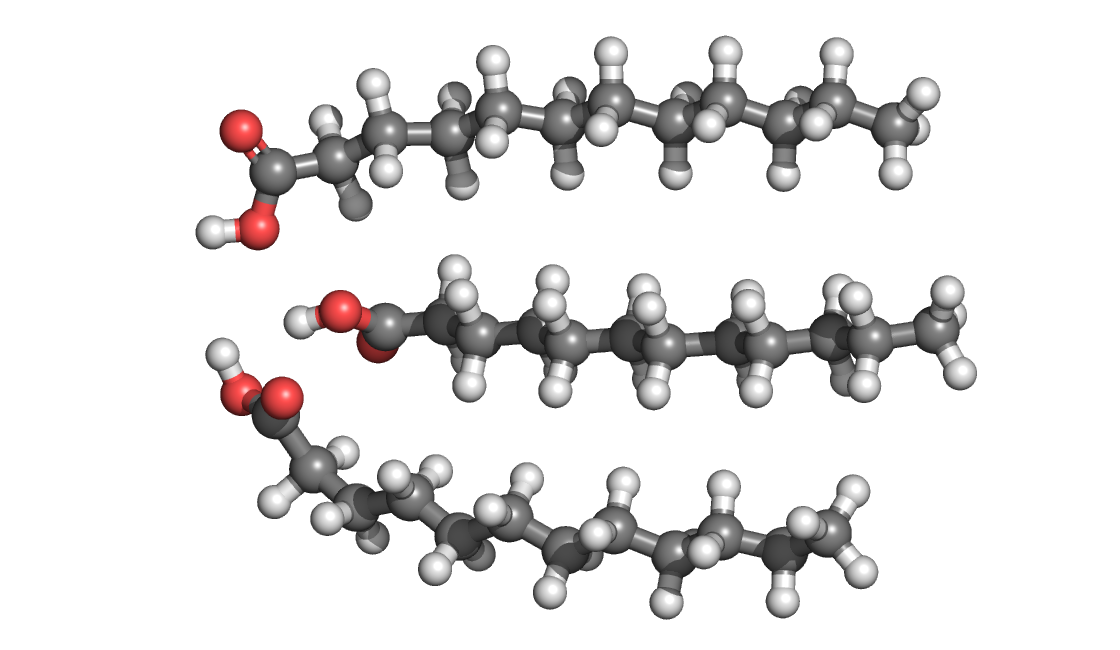 1-
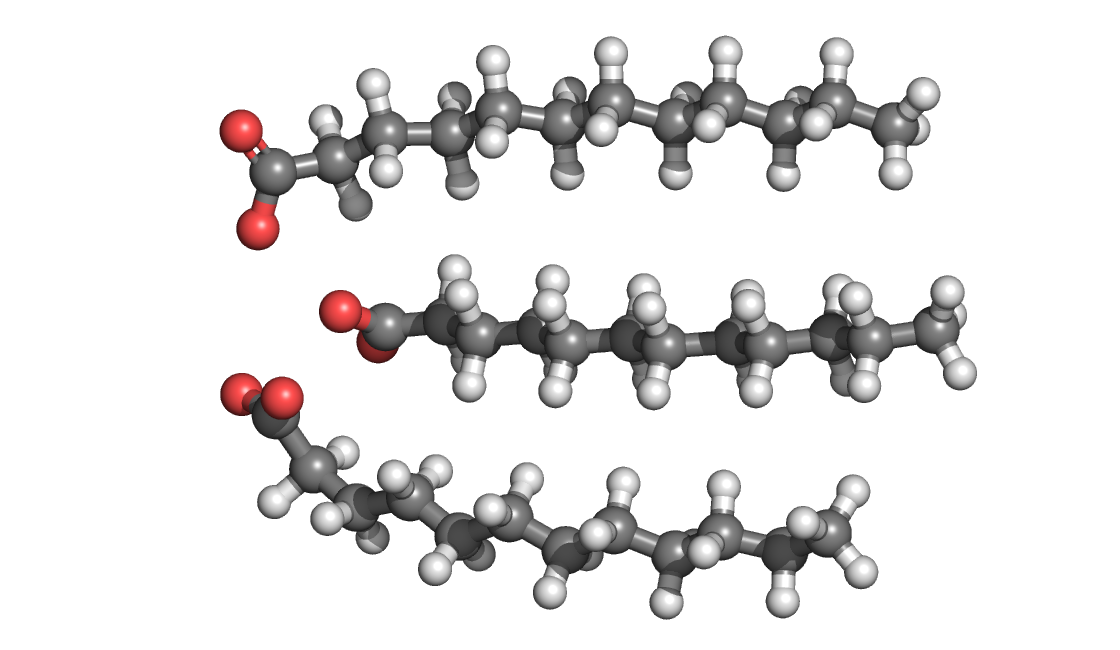 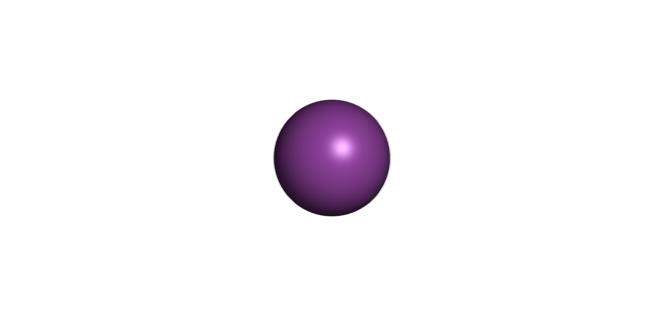 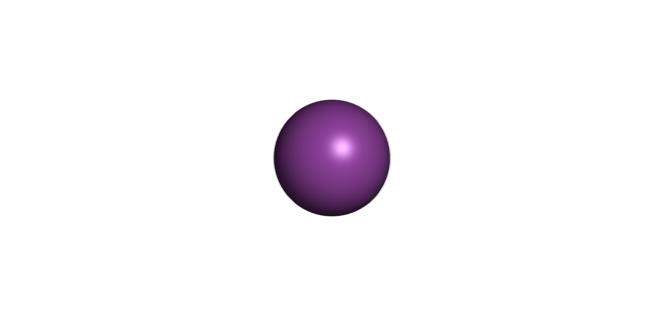 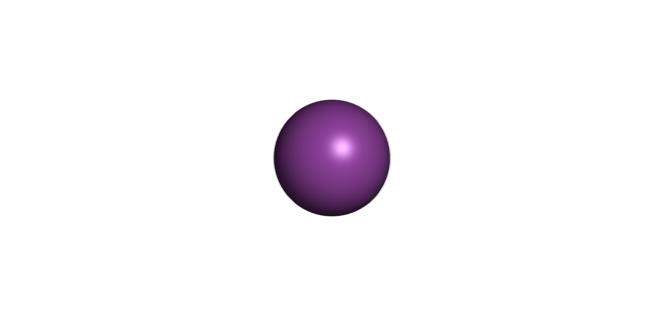 1-
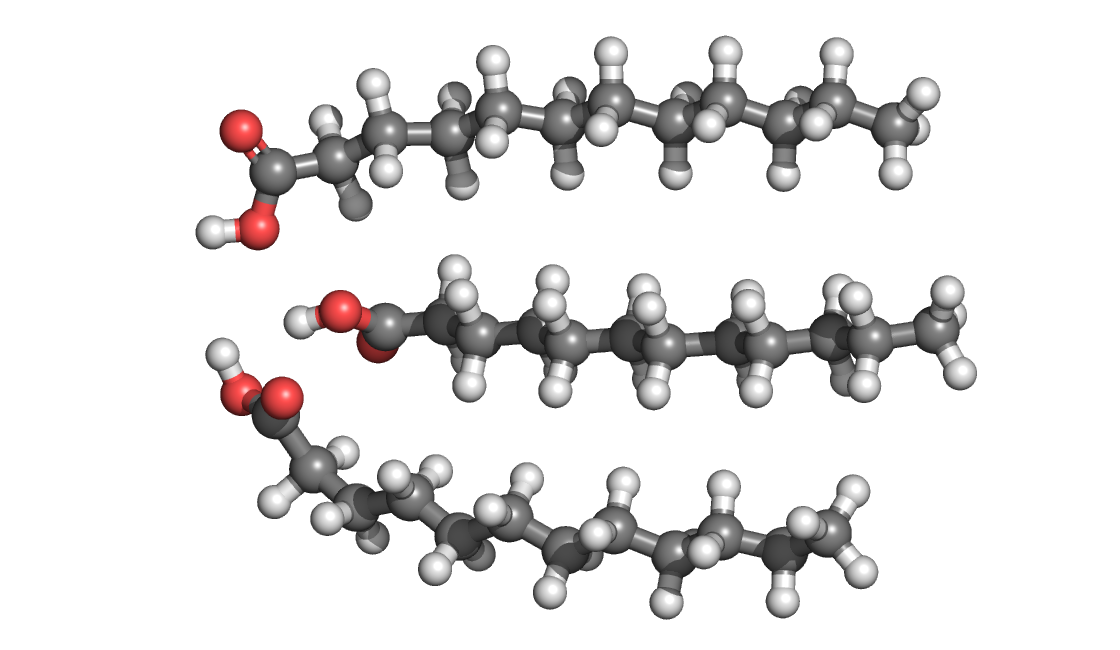 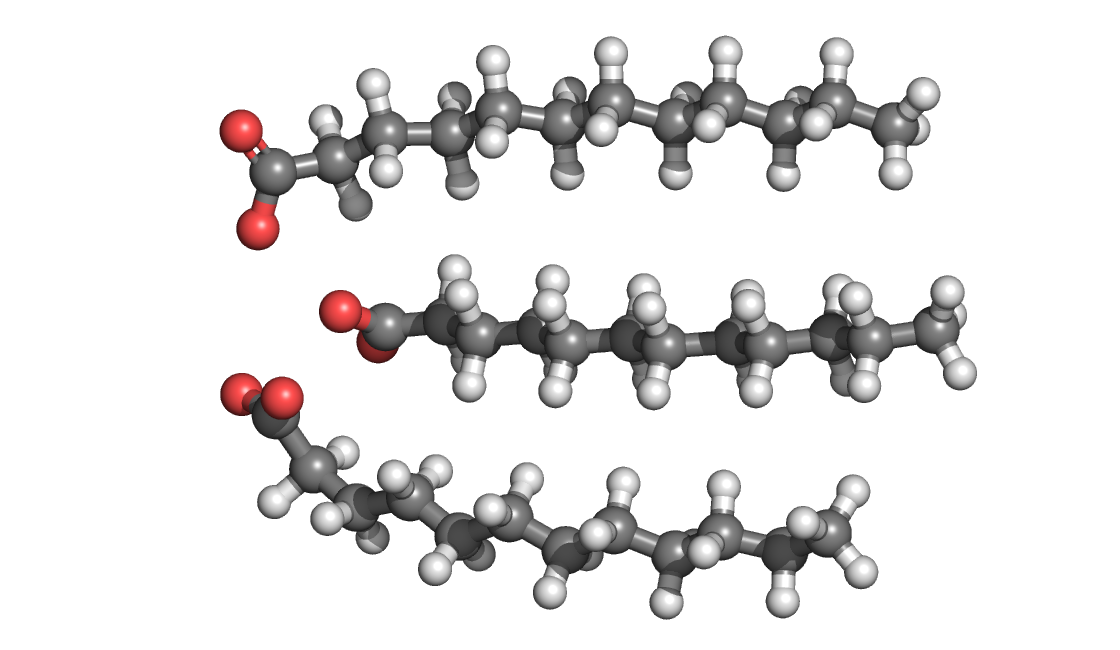 Saponification mechanism
1+
1+
1+
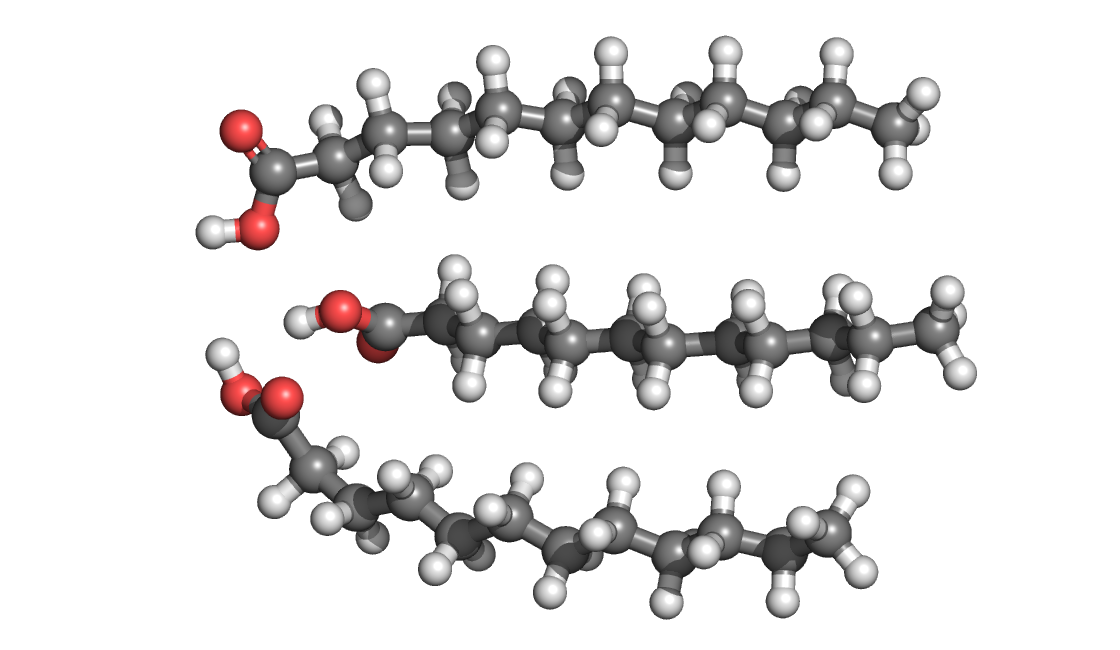 1-
1-
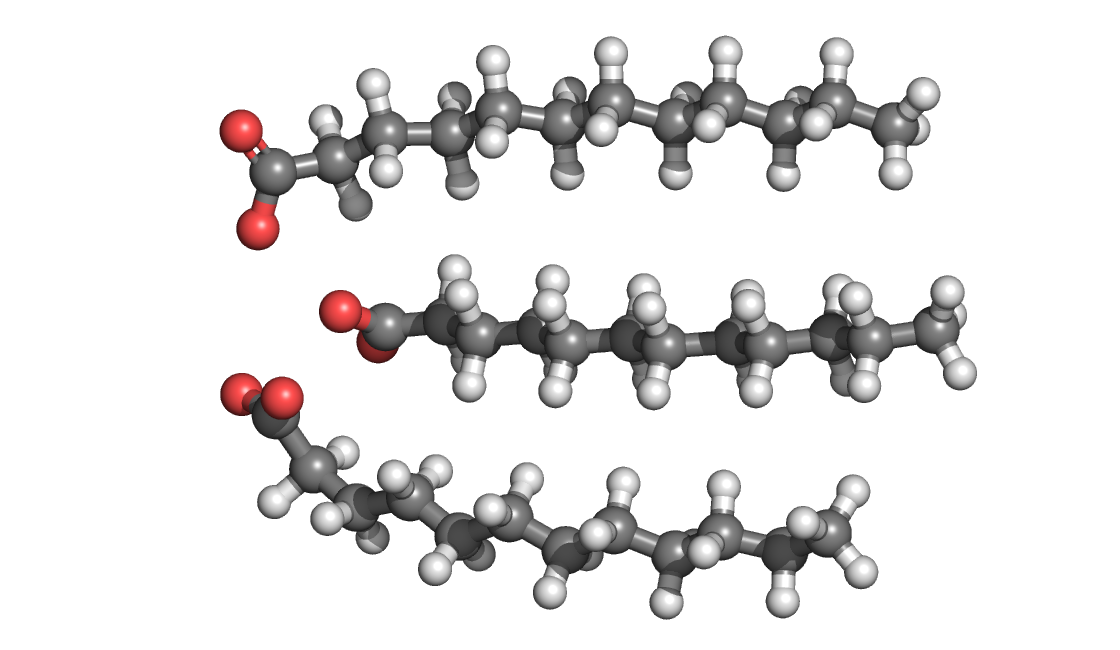 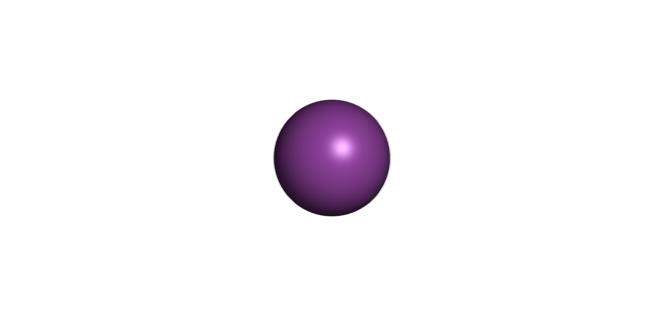 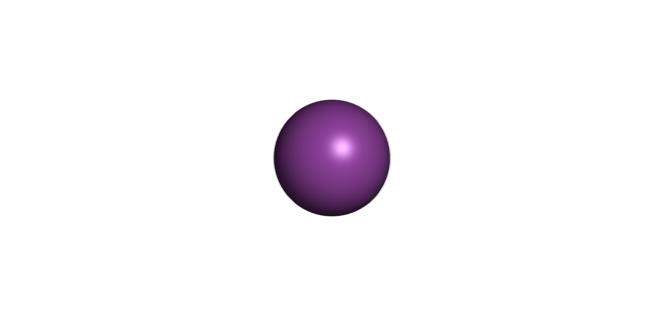 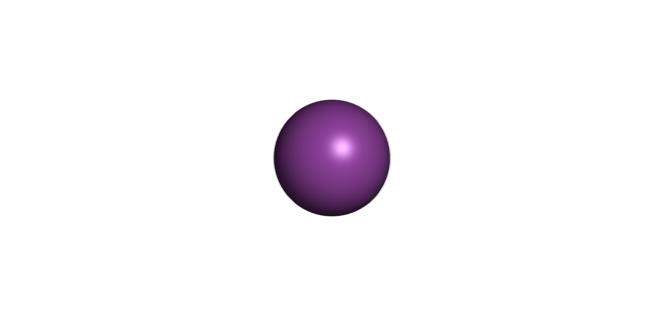 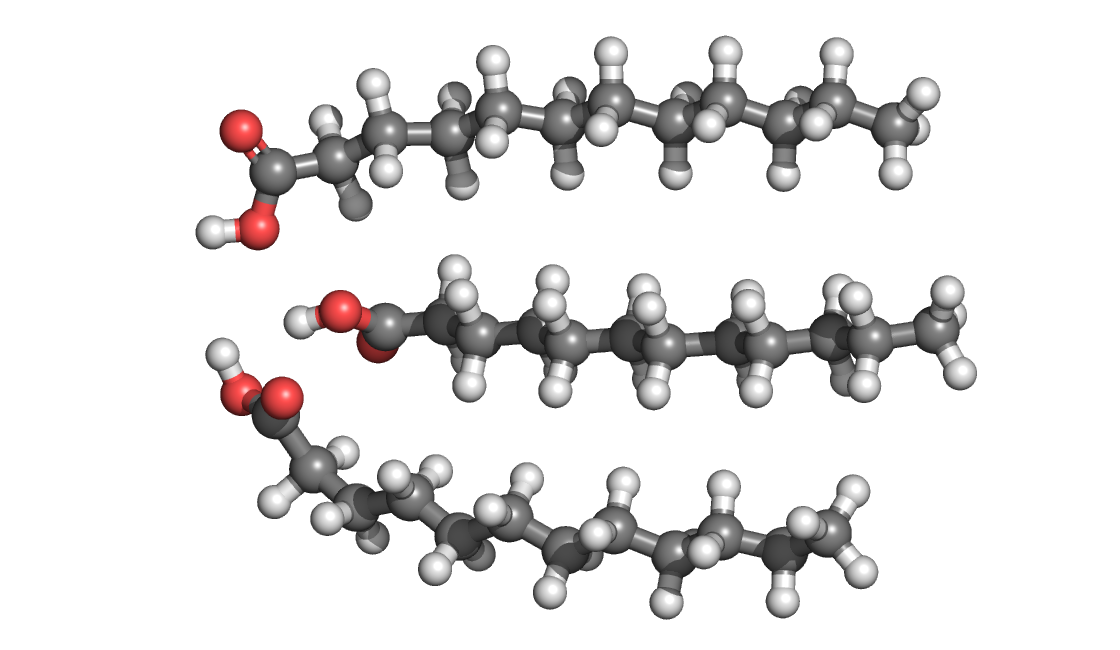 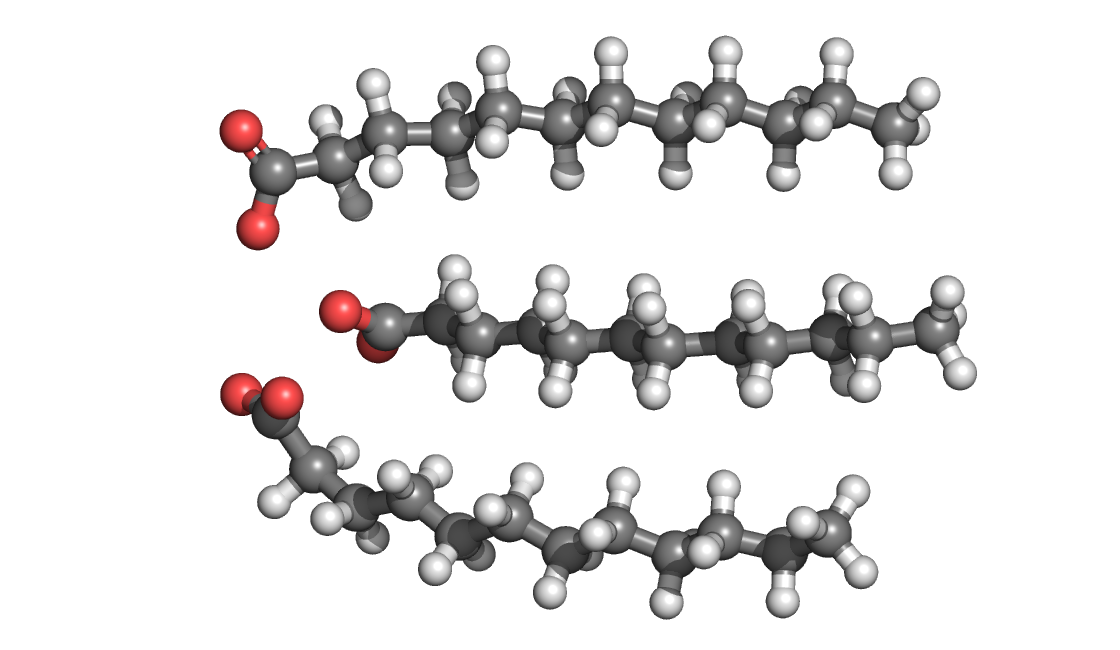 Saponification mechanism
1+
1+
1+
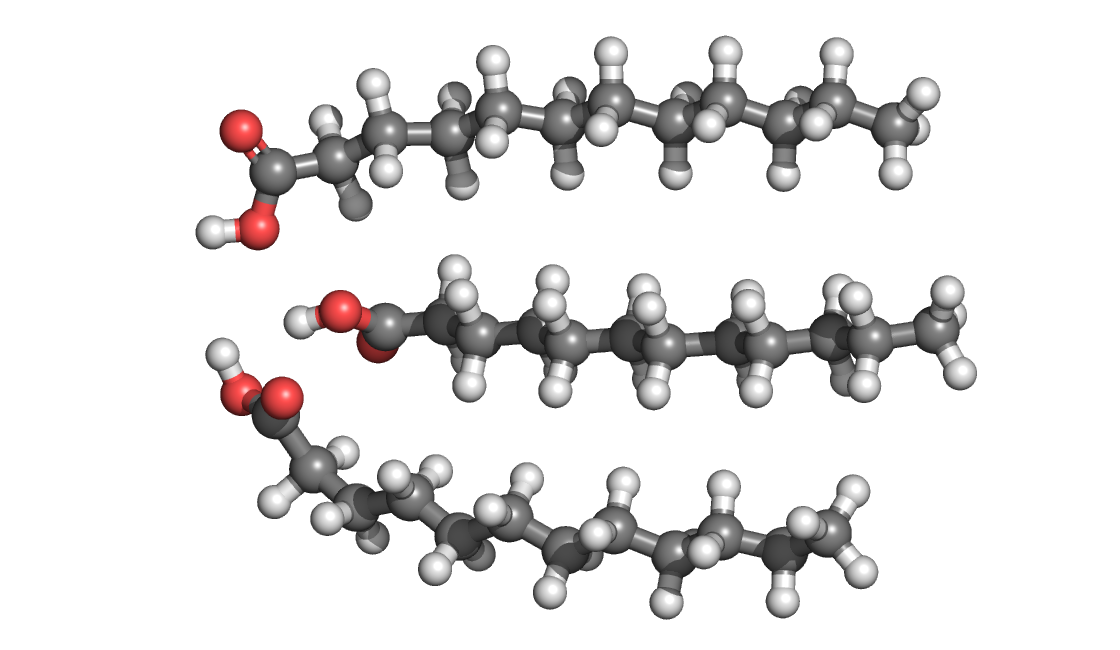 1-
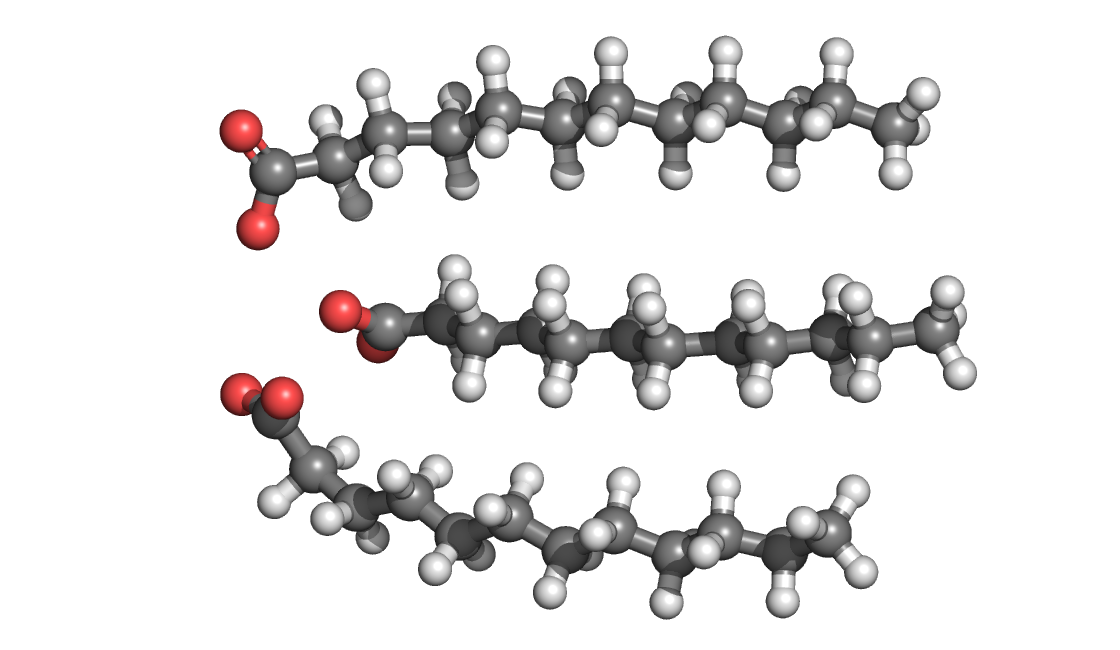 1-
1-
Sodium laurate is a main component of soap.
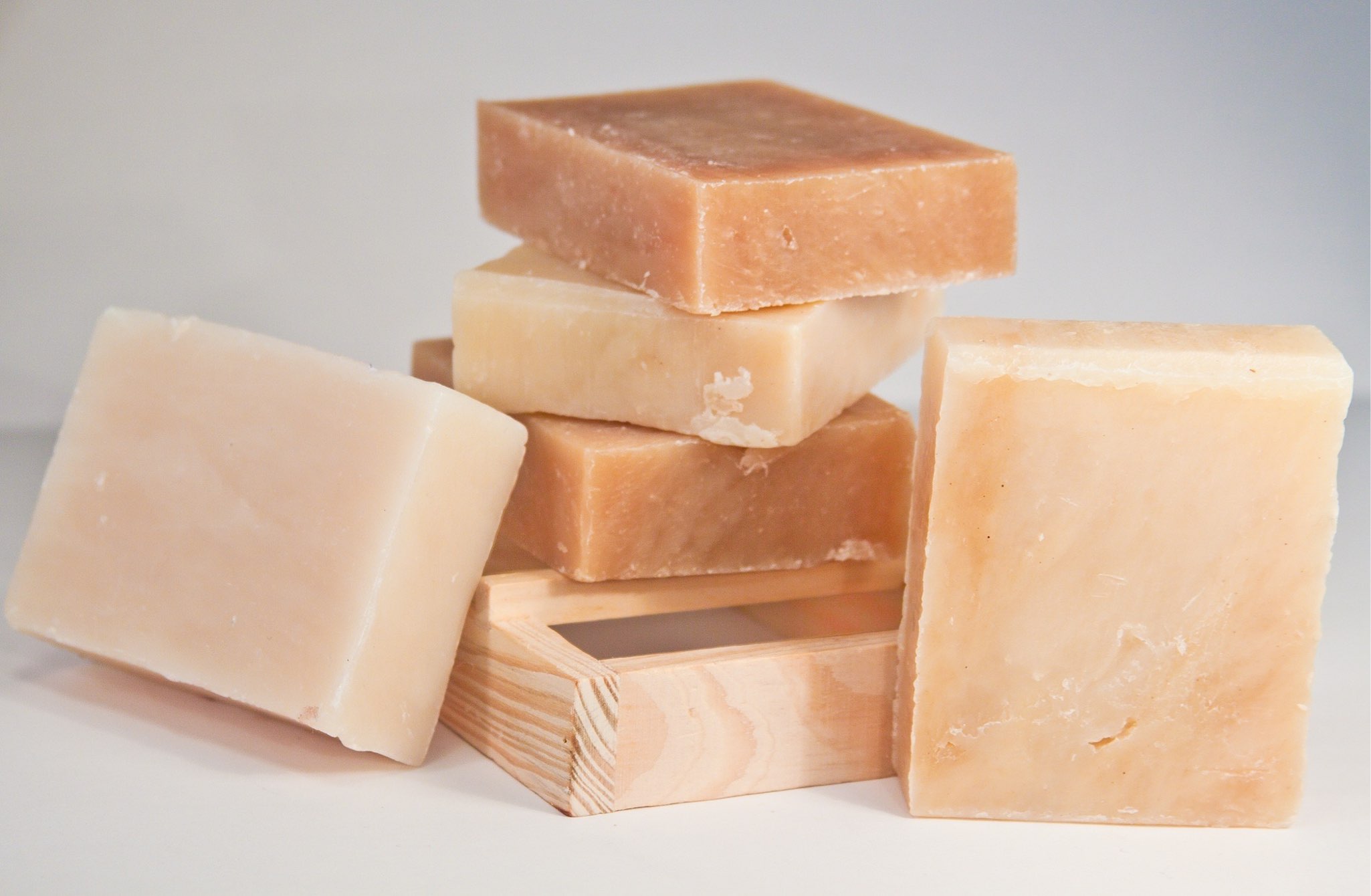 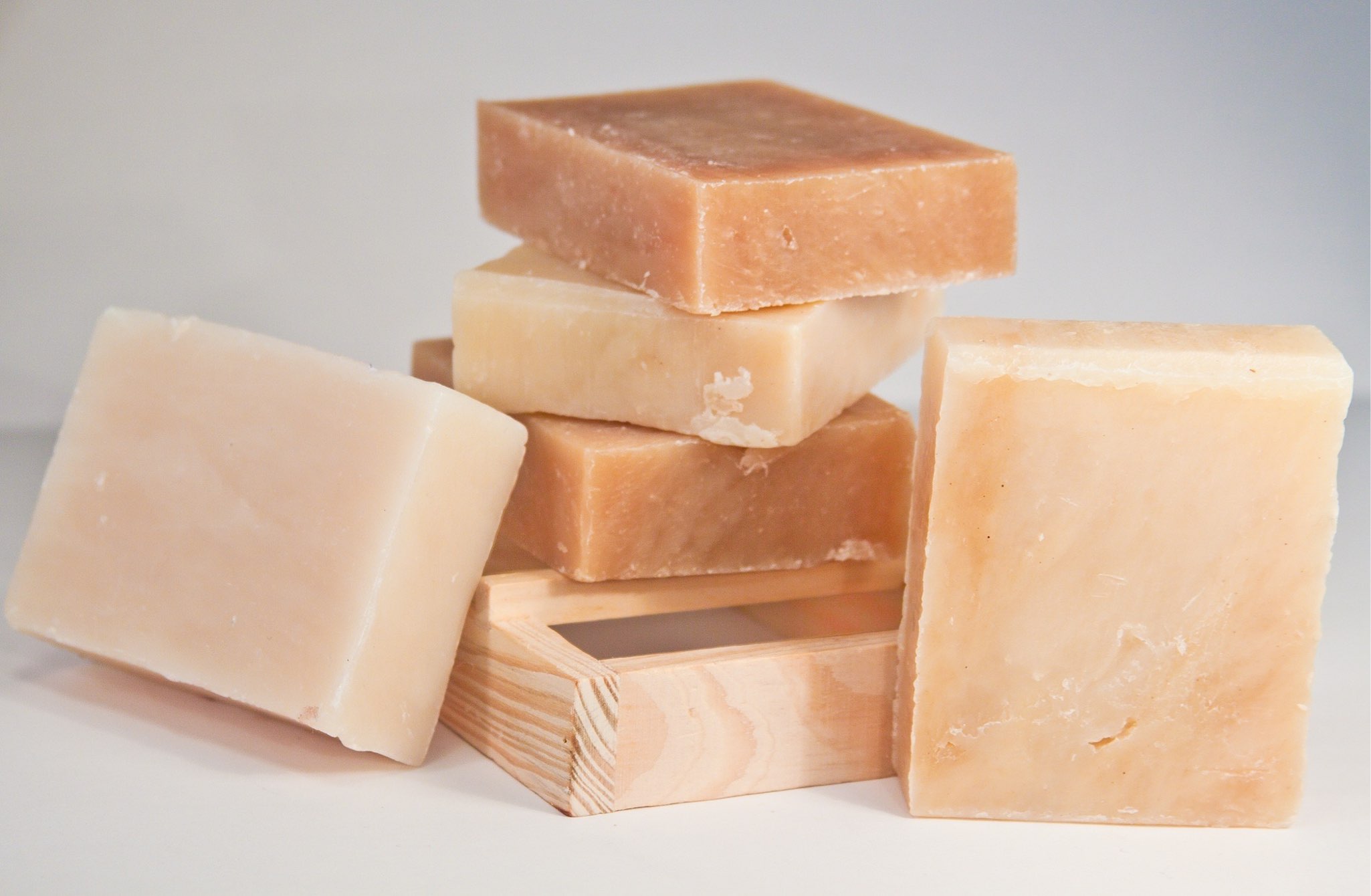 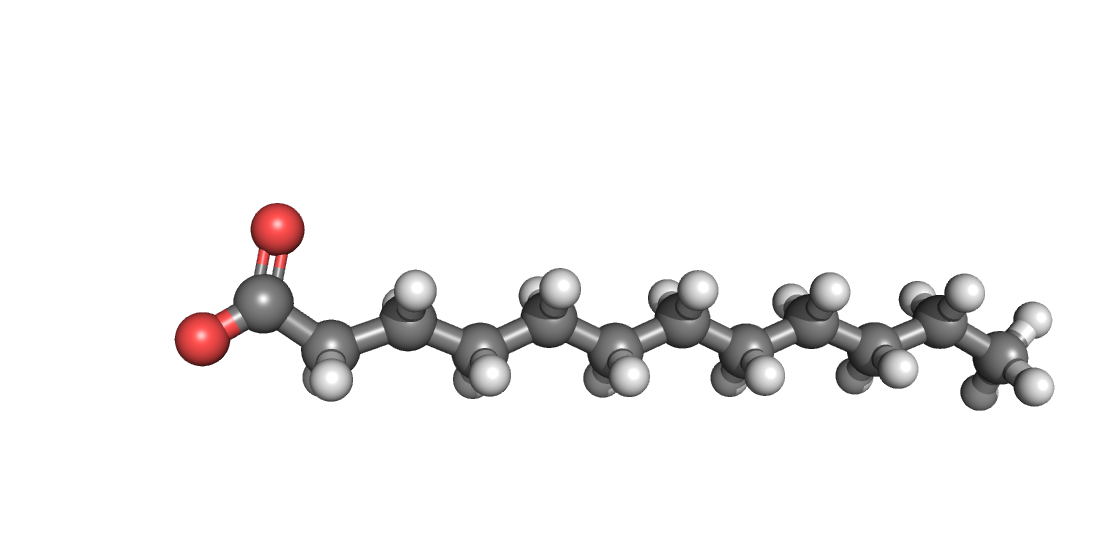 Sodium laurate is a main component of soap.
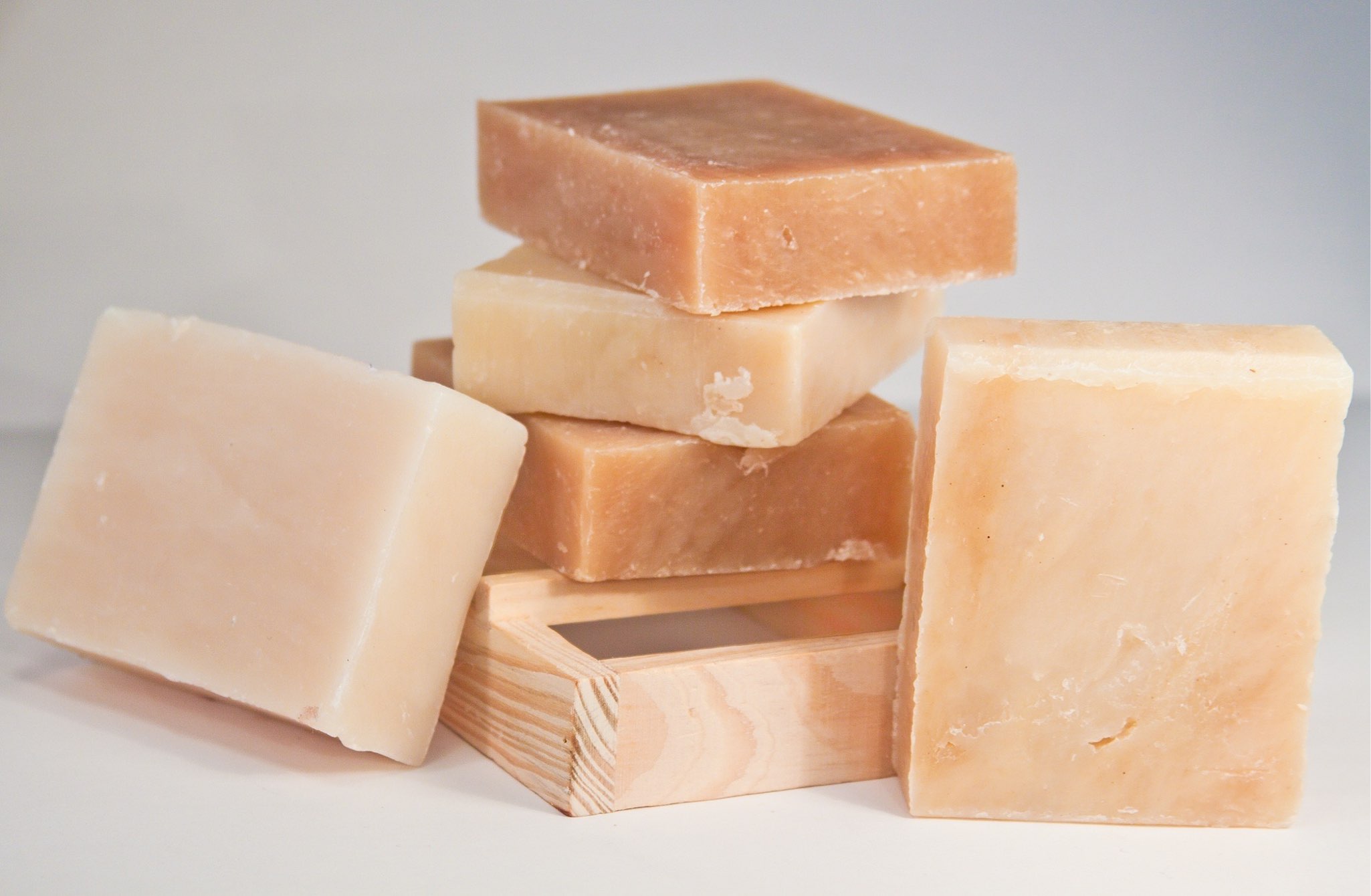 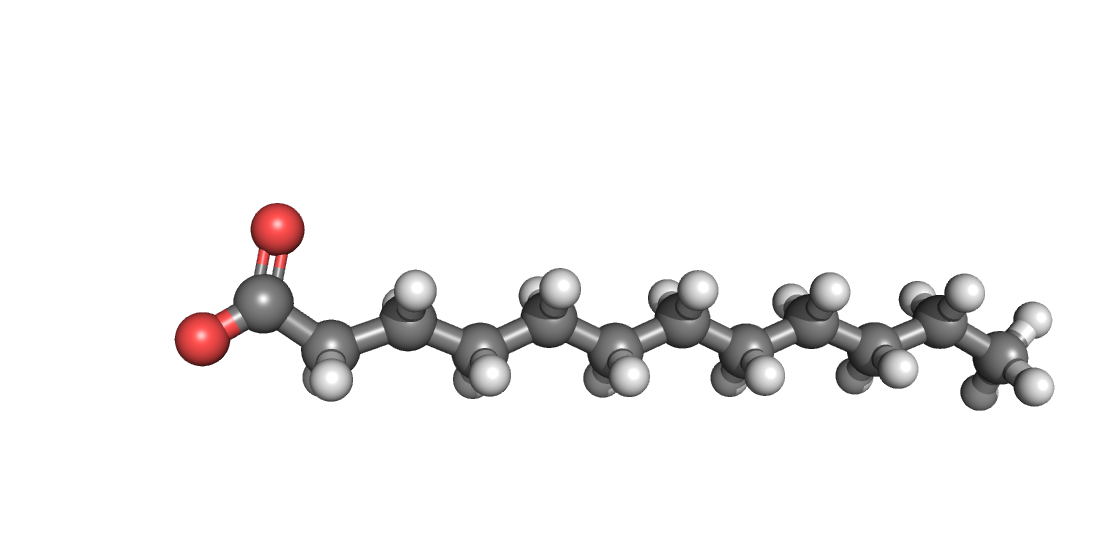 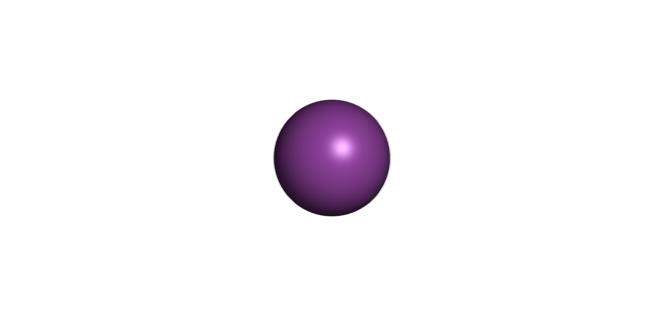 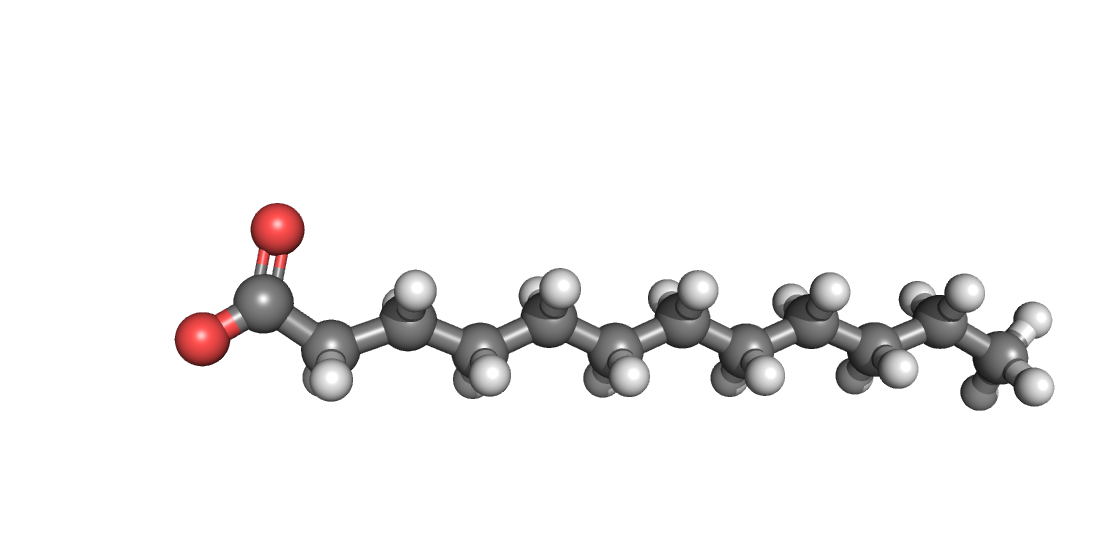 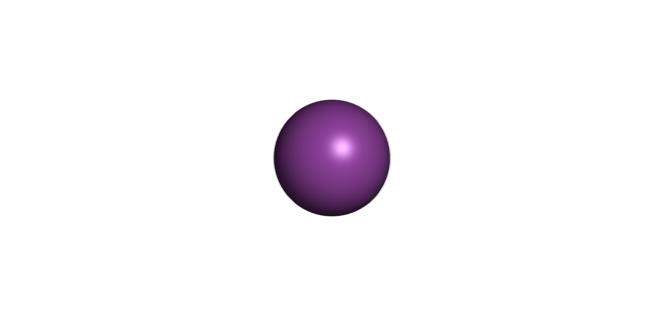 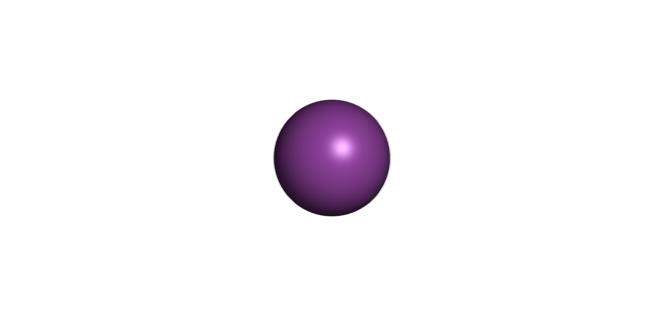 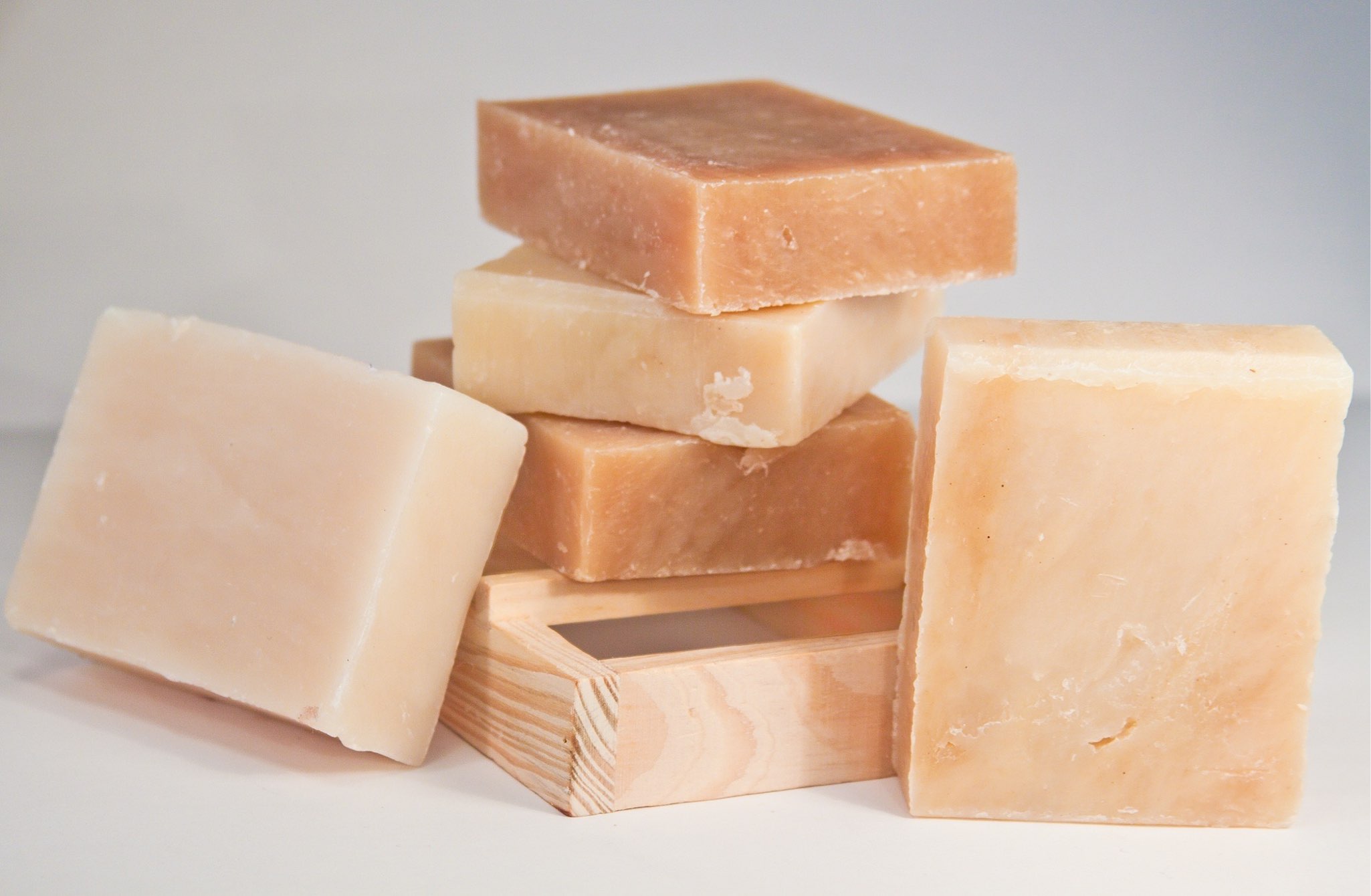 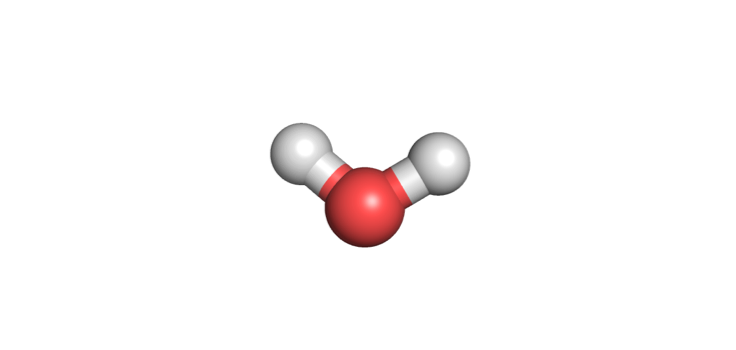 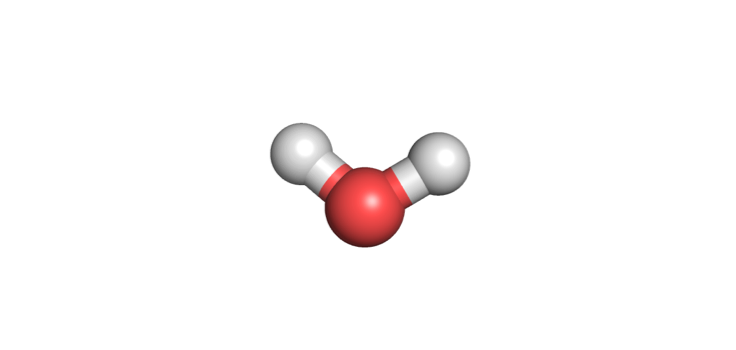 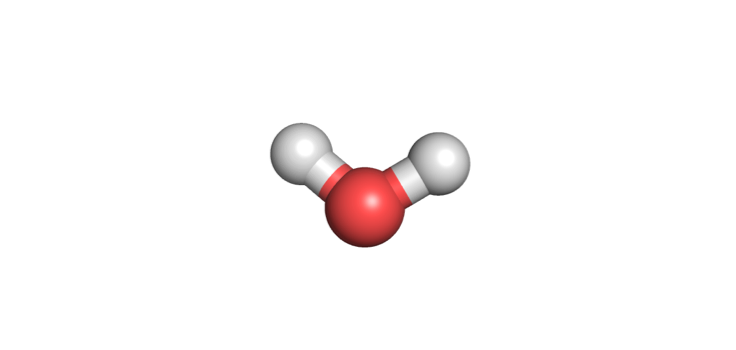 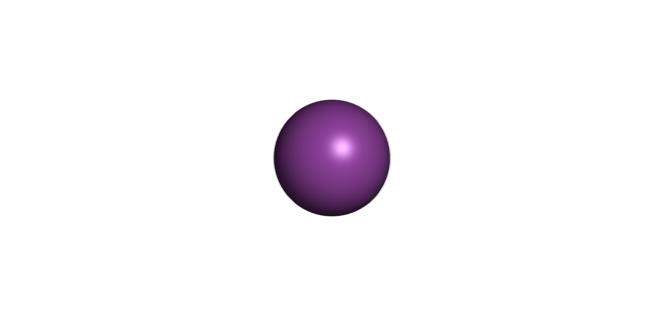 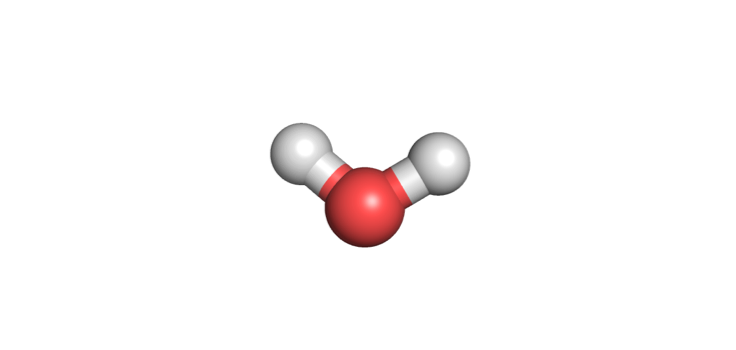 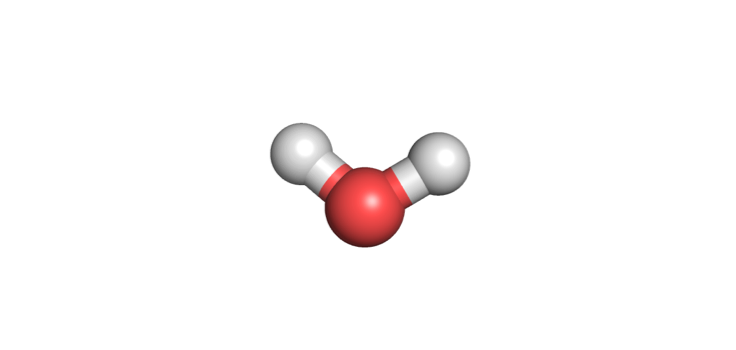 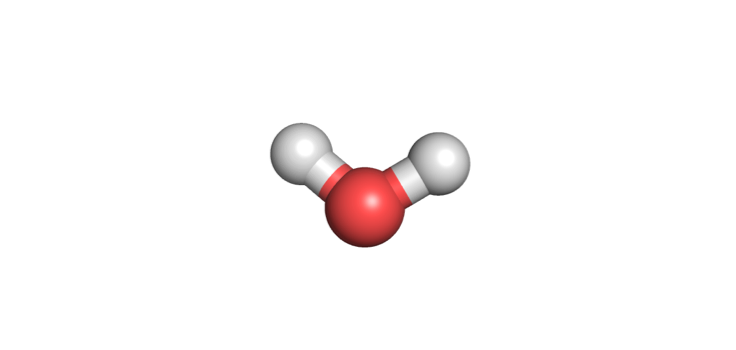 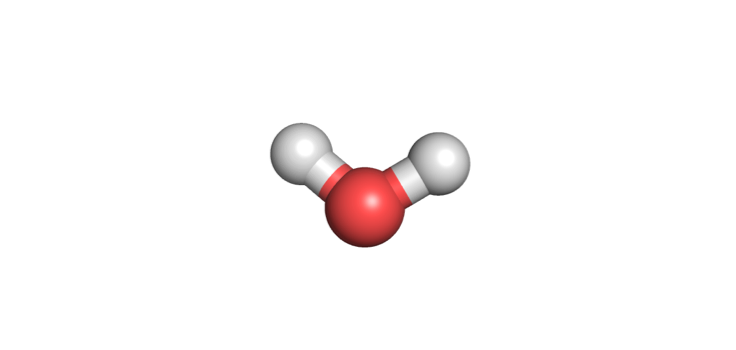 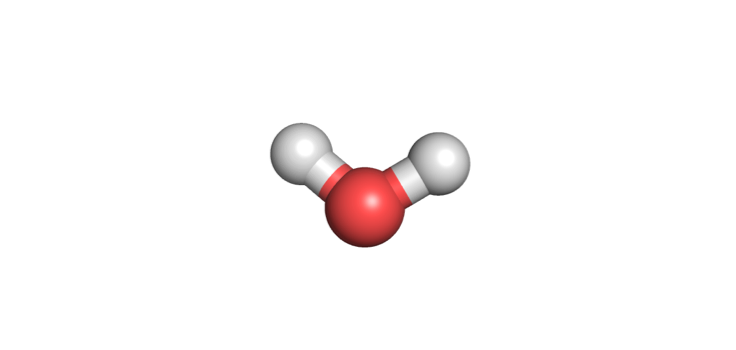 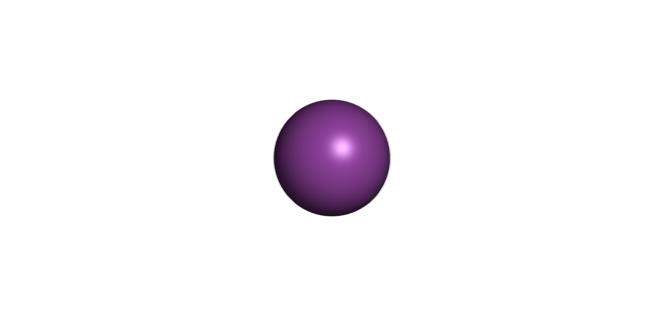 Soap molecules self-assemble into micelles.
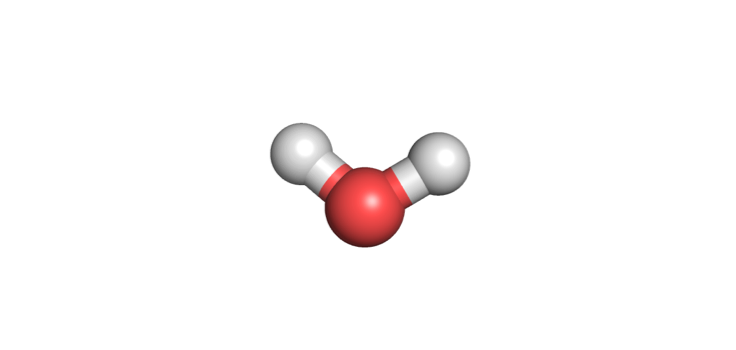 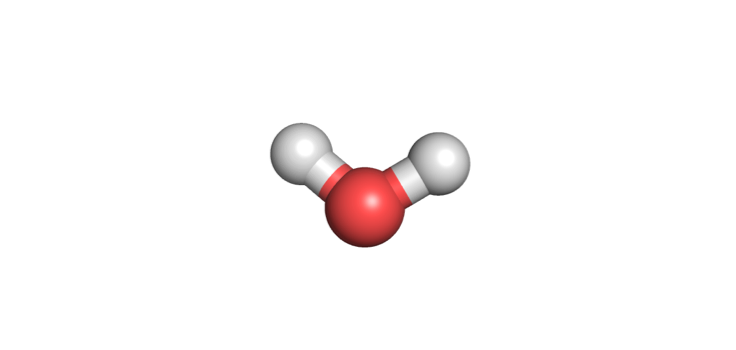 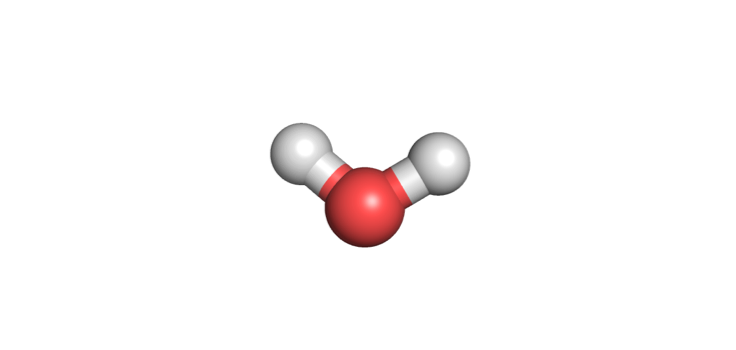 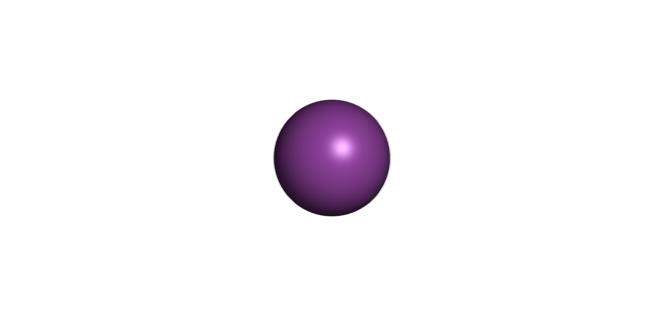 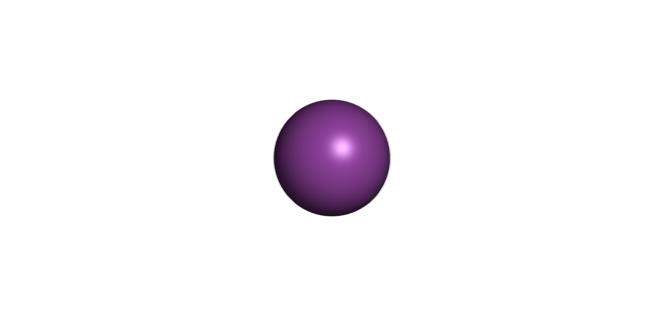 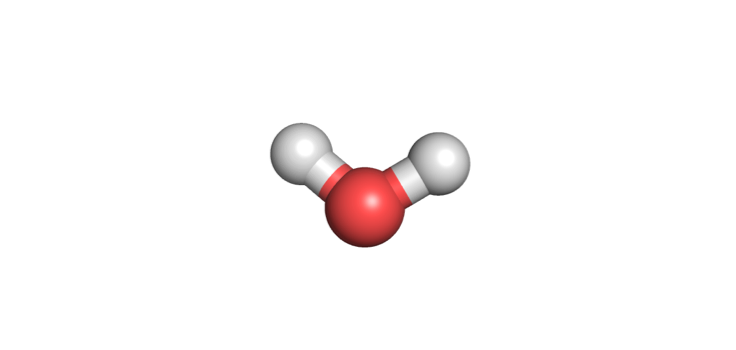 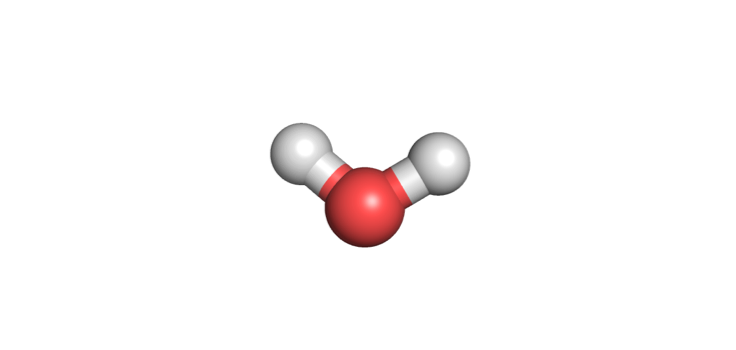 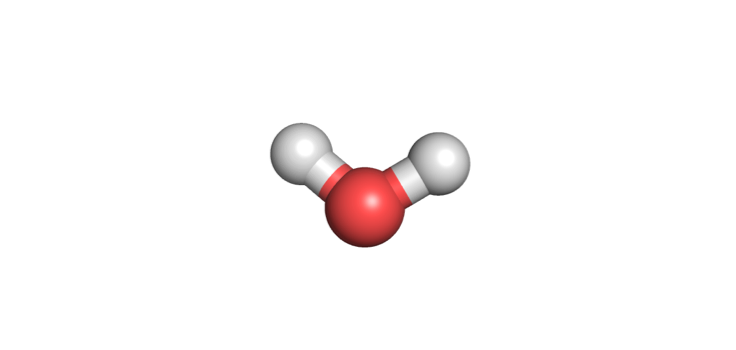 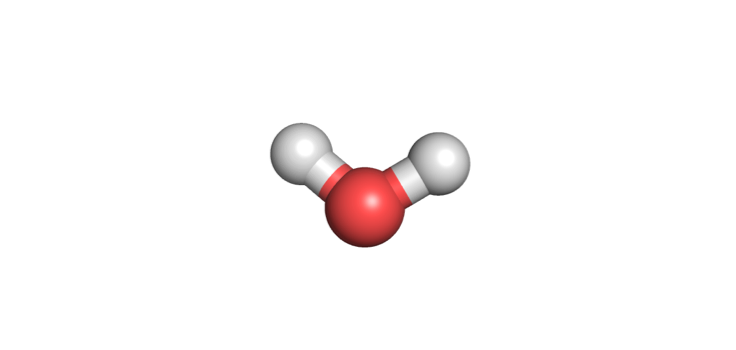 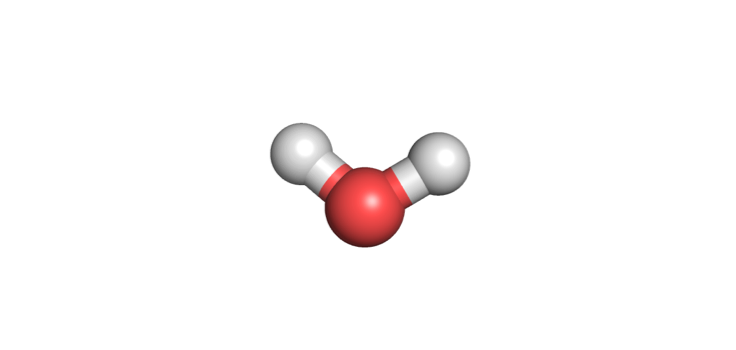 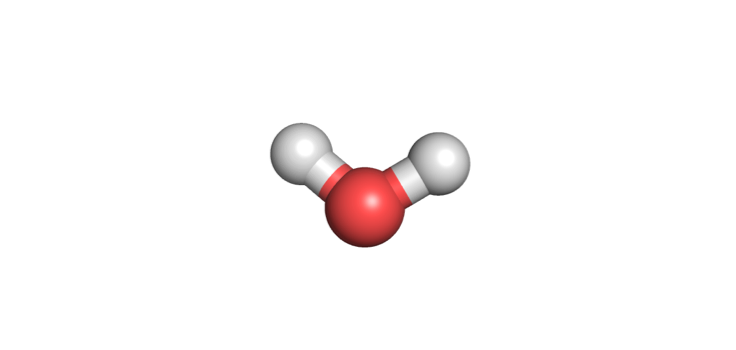 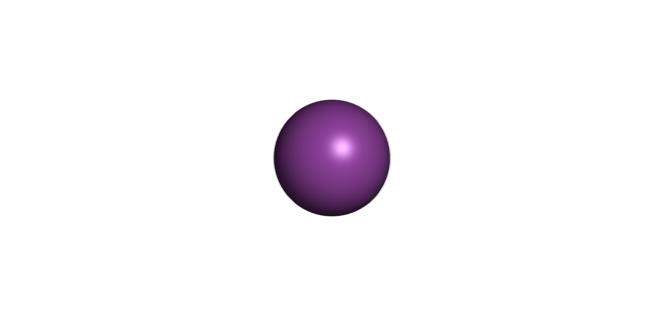 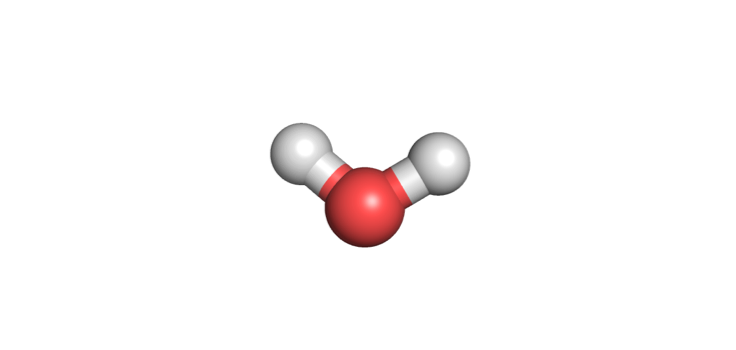 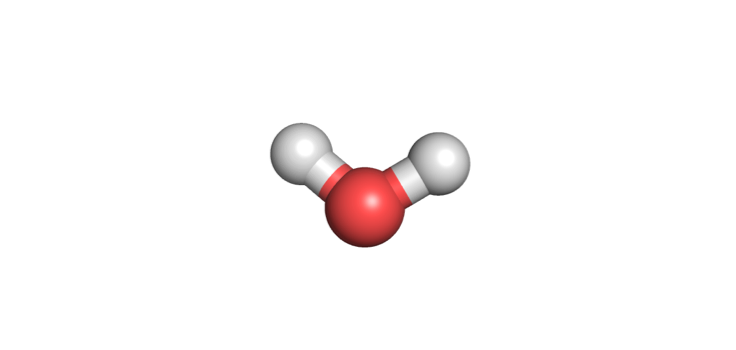 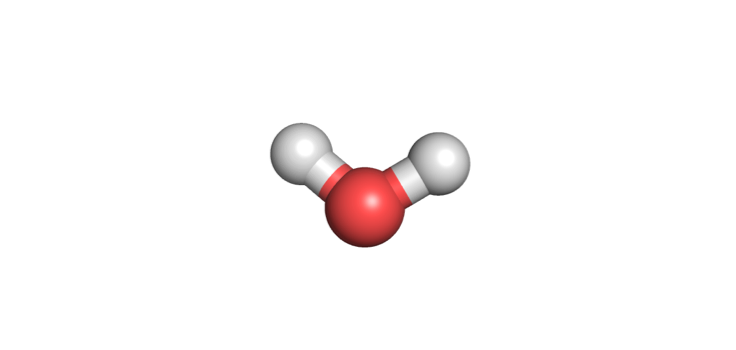 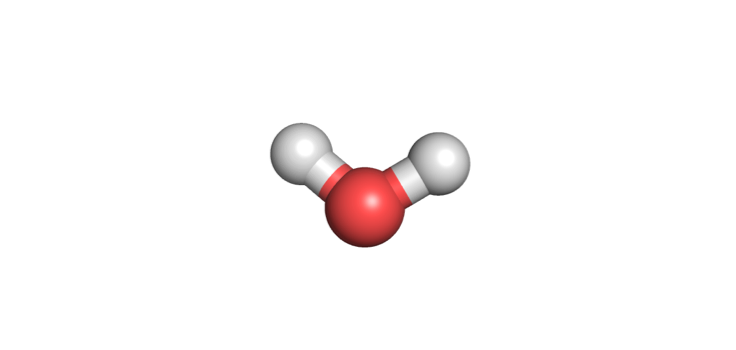 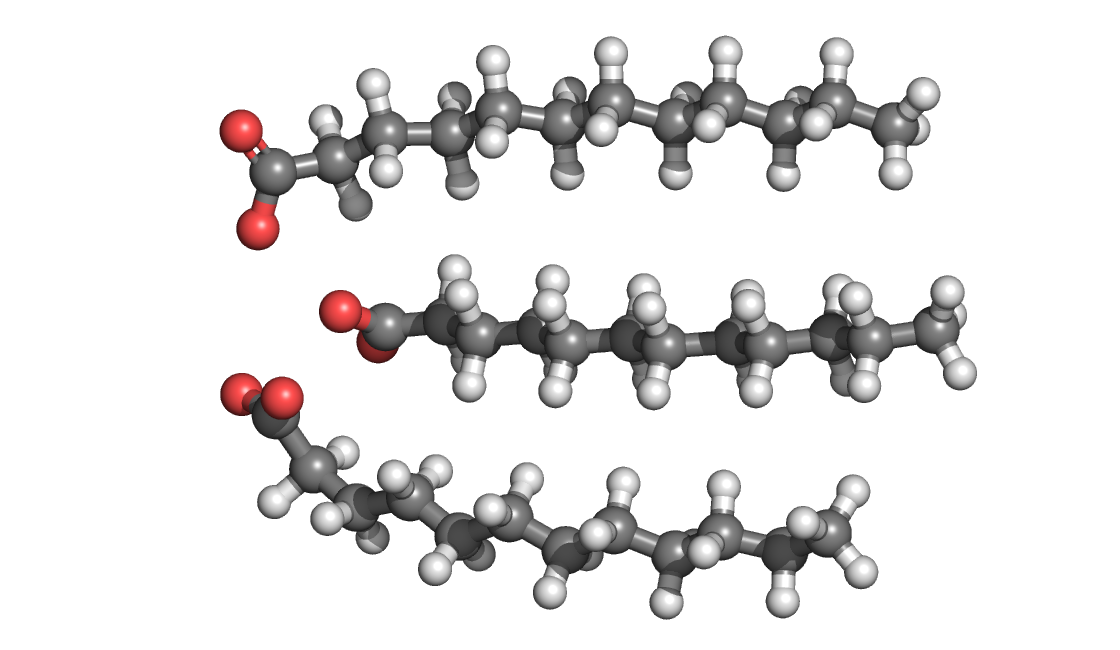 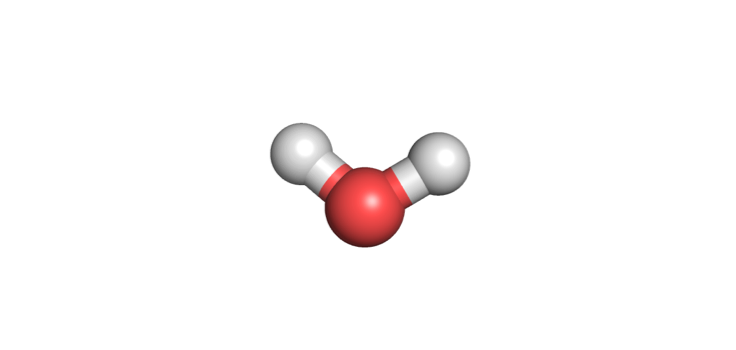 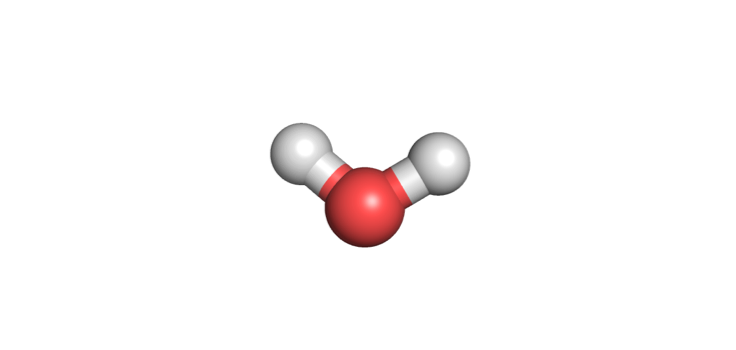 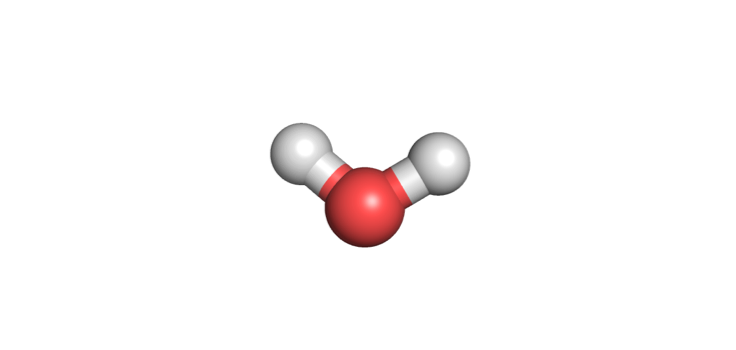 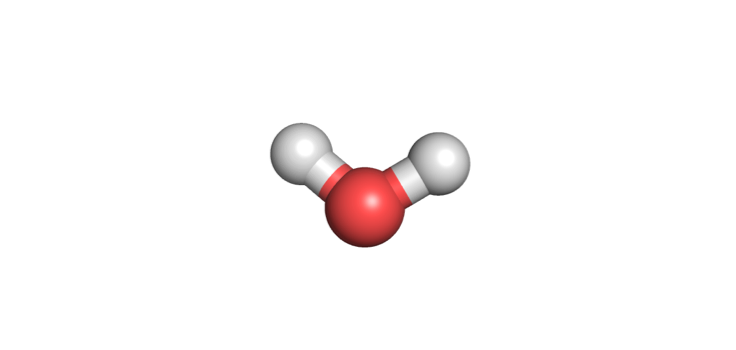 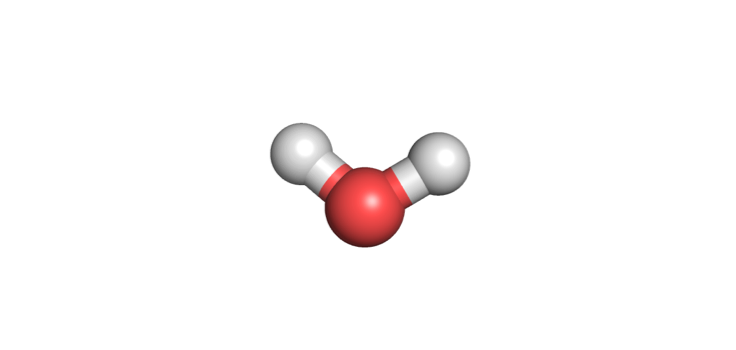 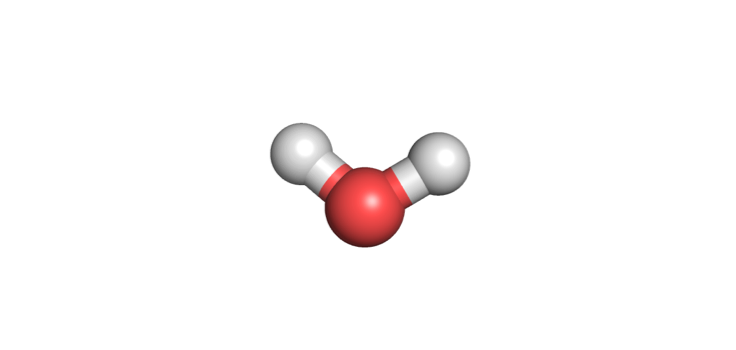 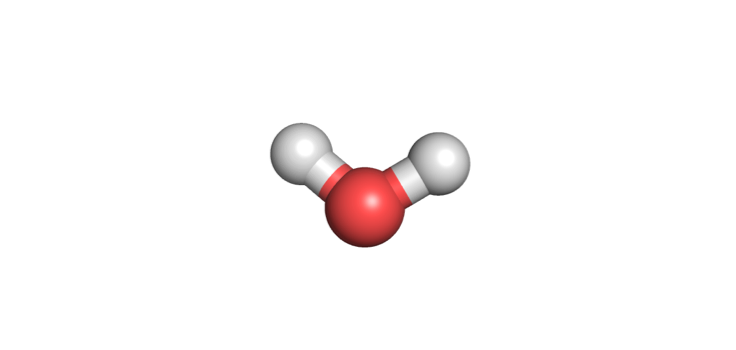 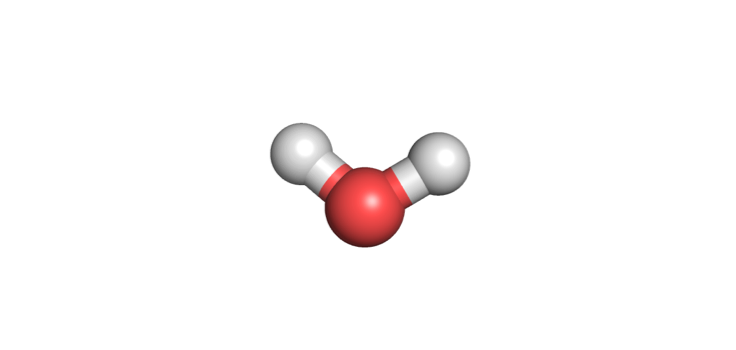 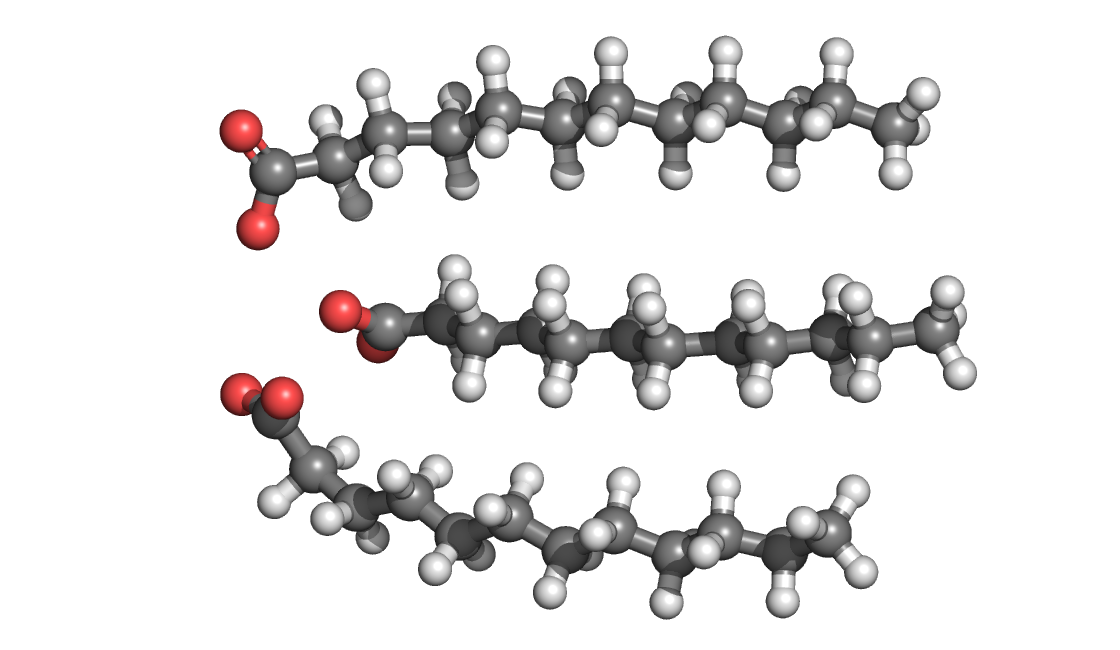 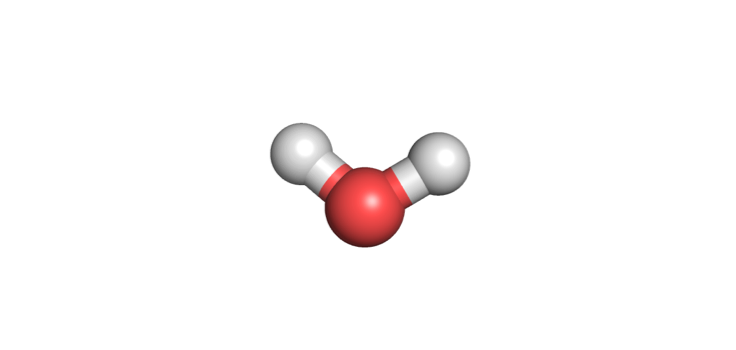 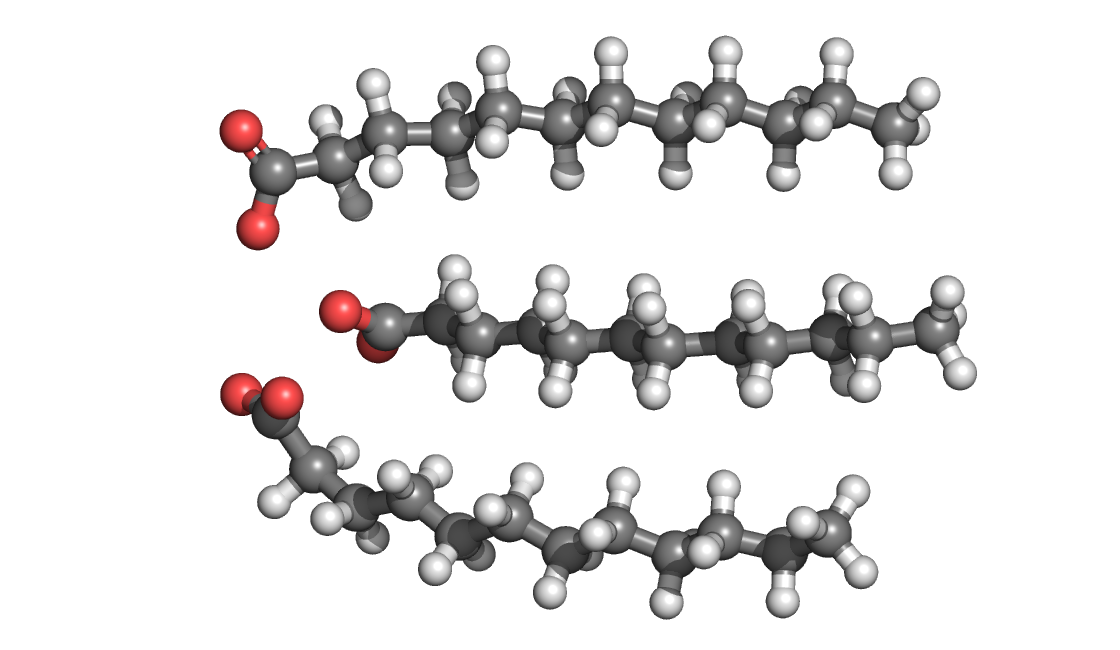 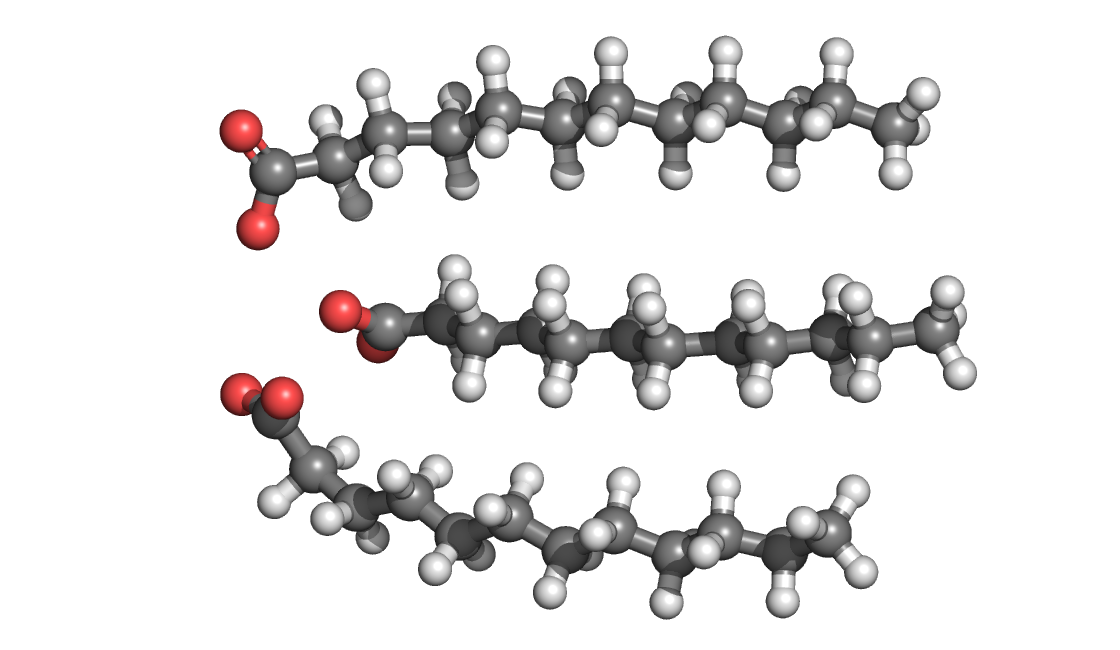 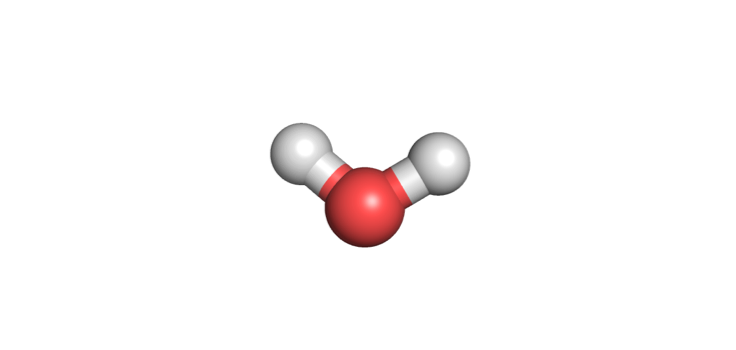 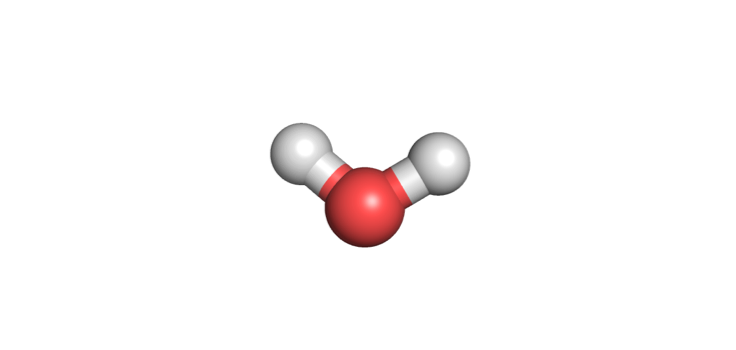 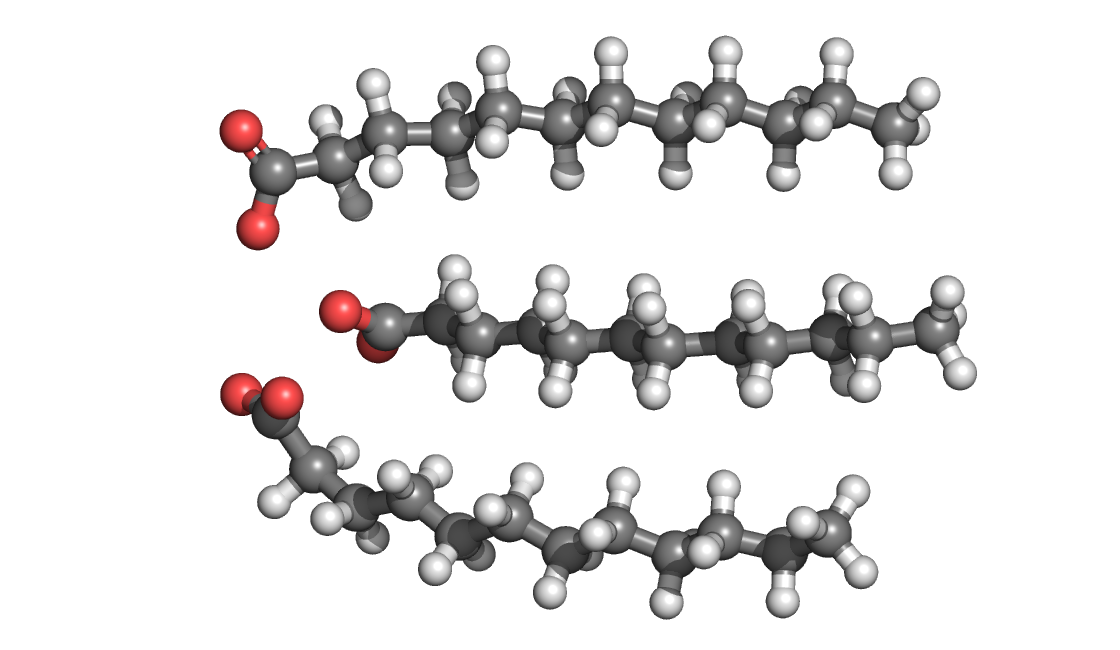 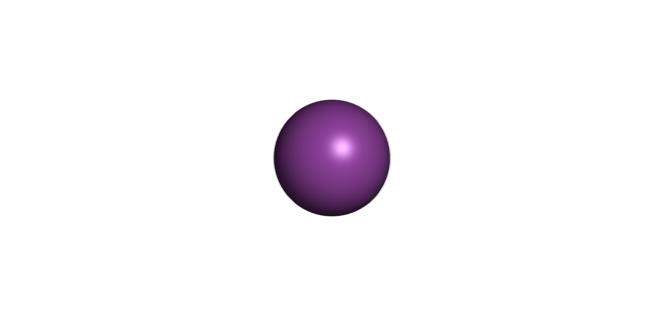 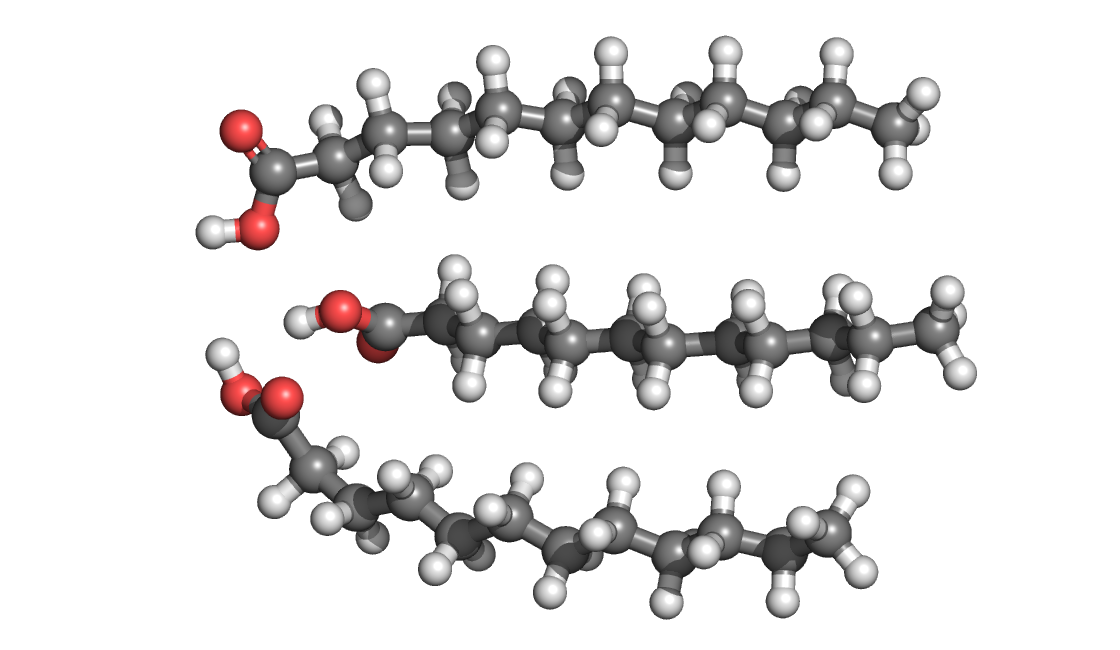 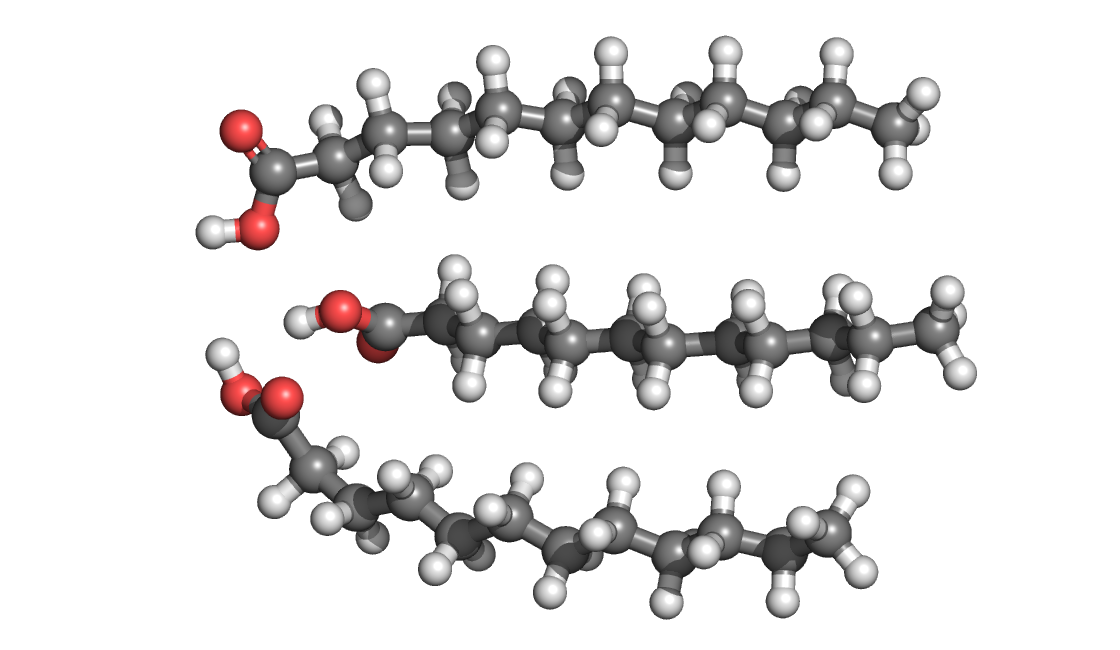 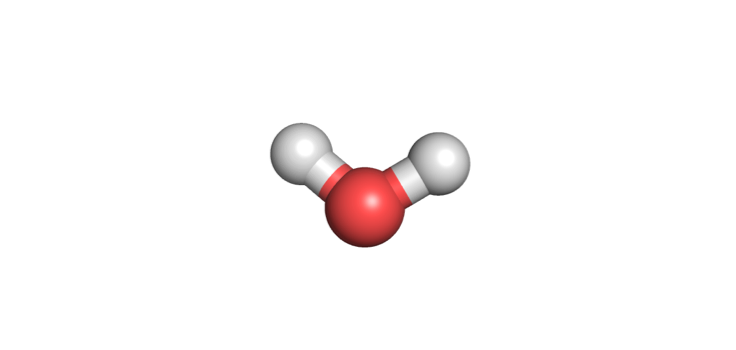 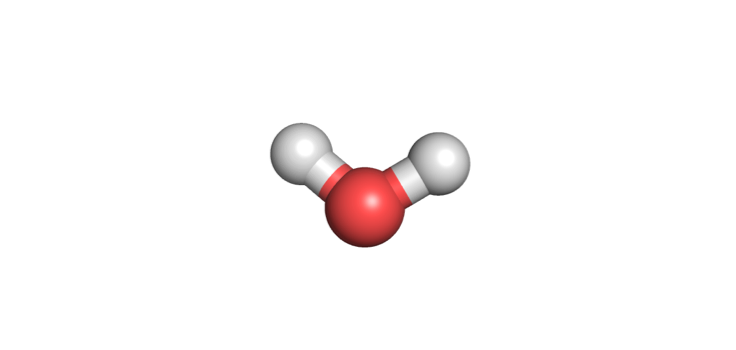 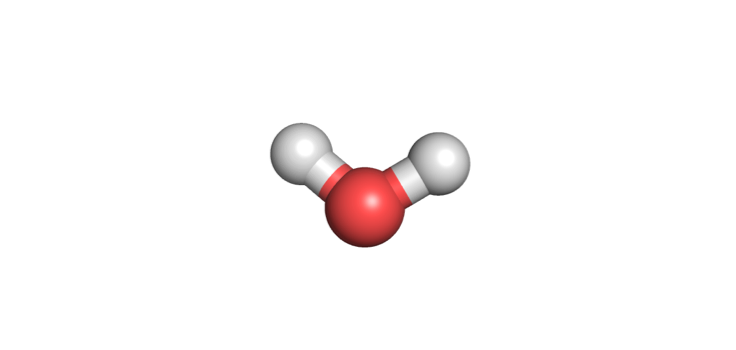 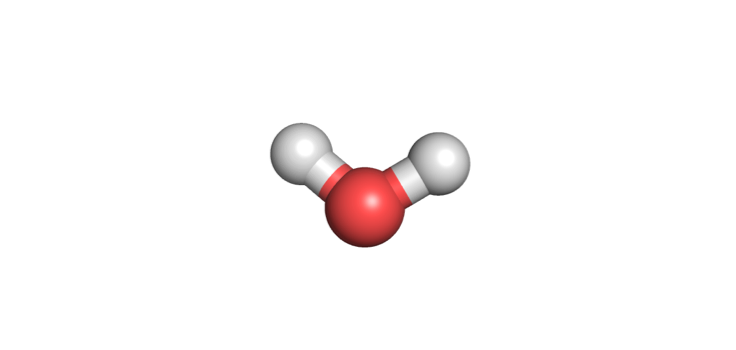 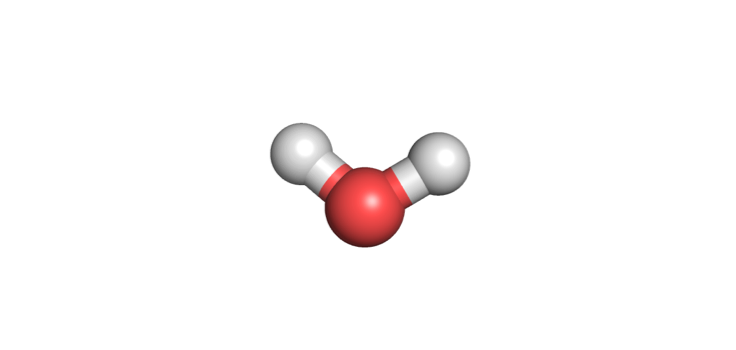 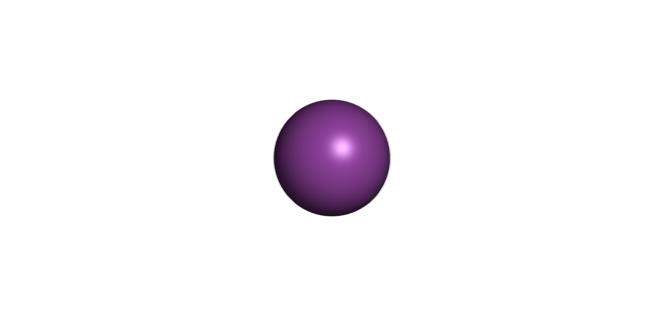 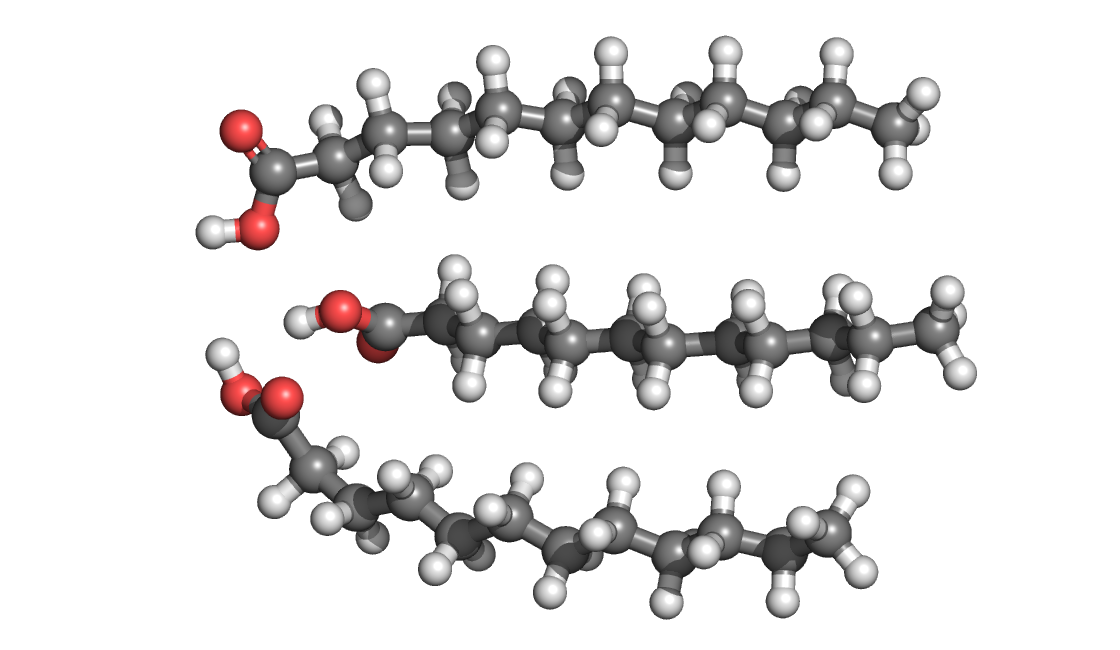 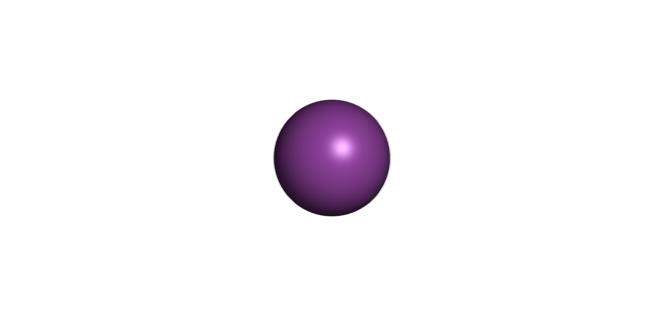 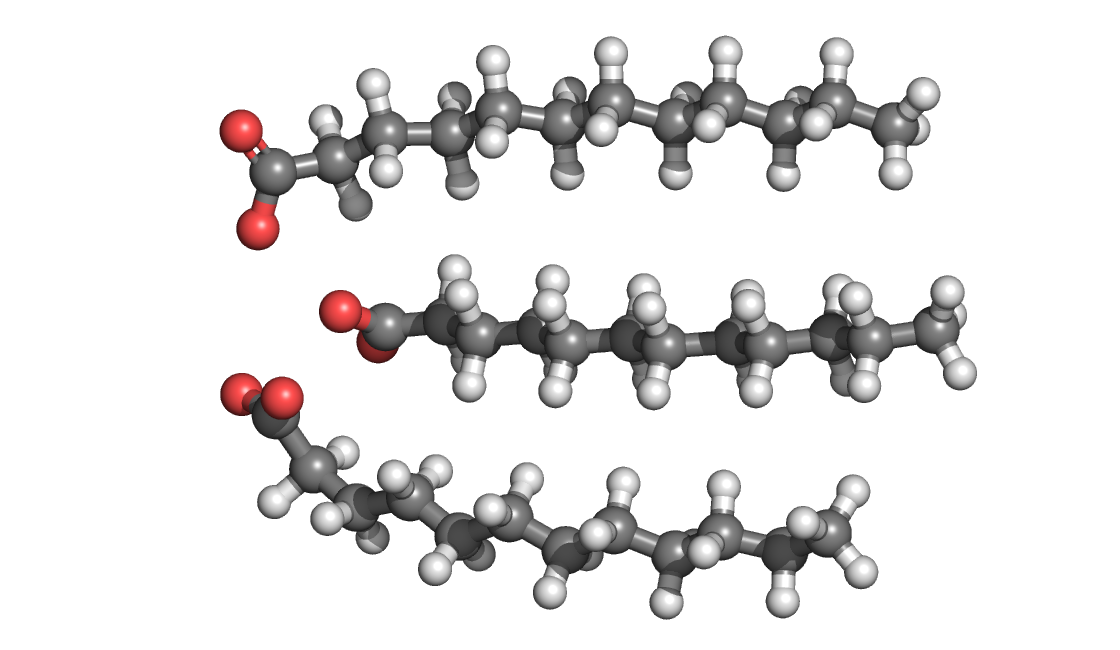 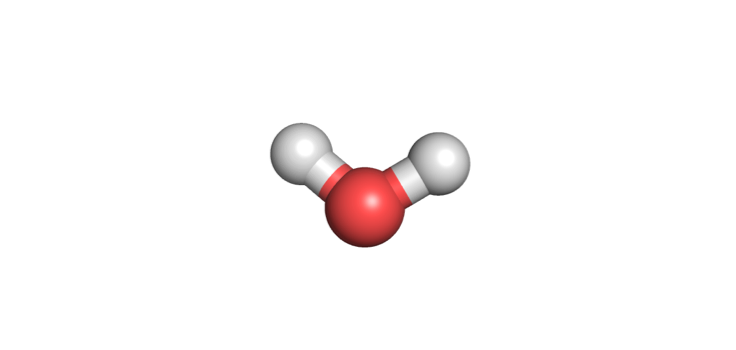 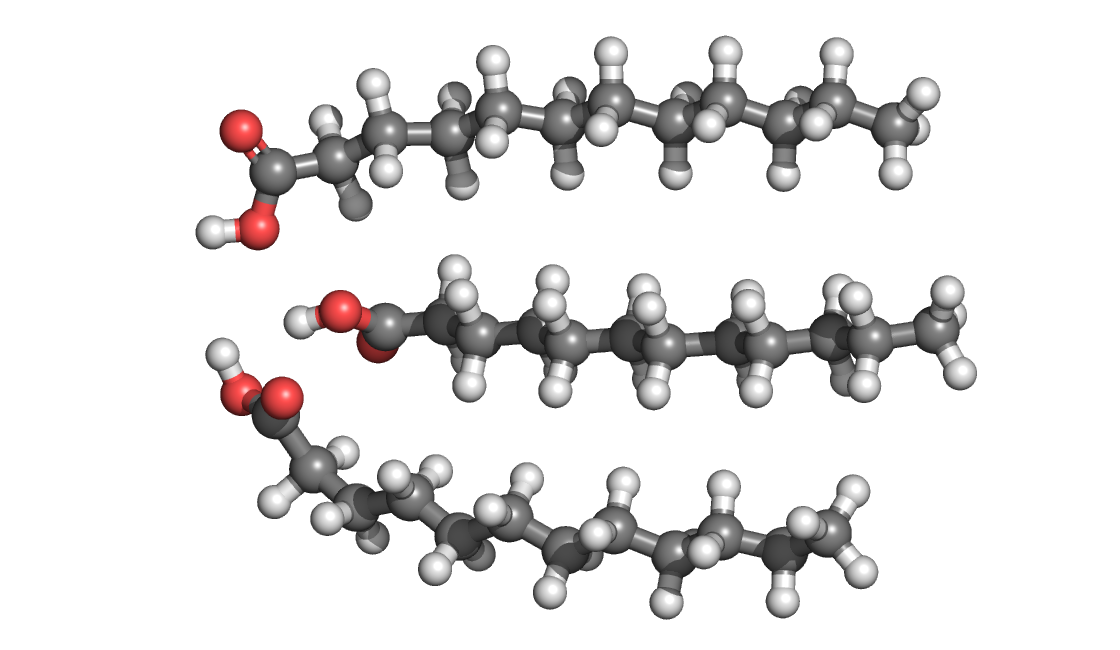 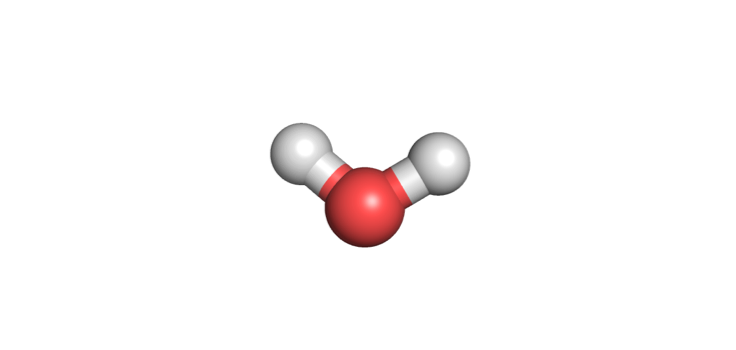 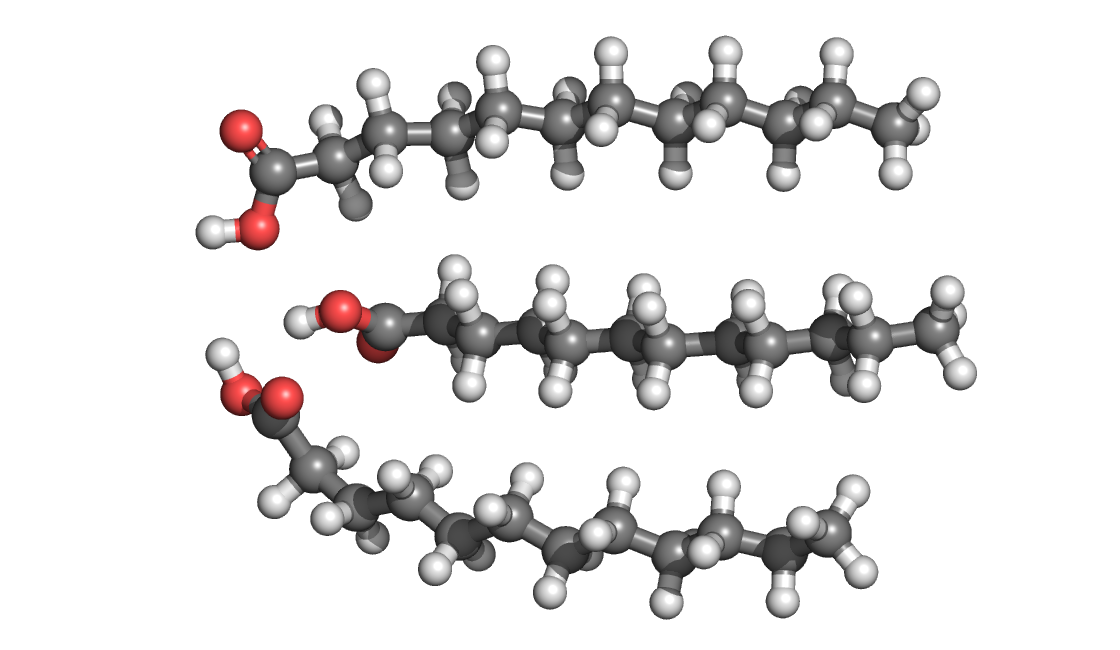 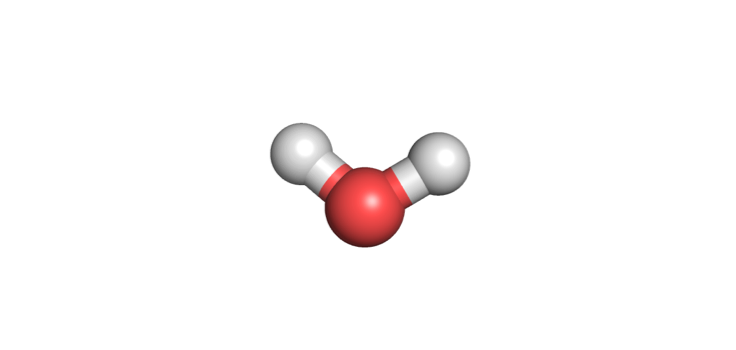 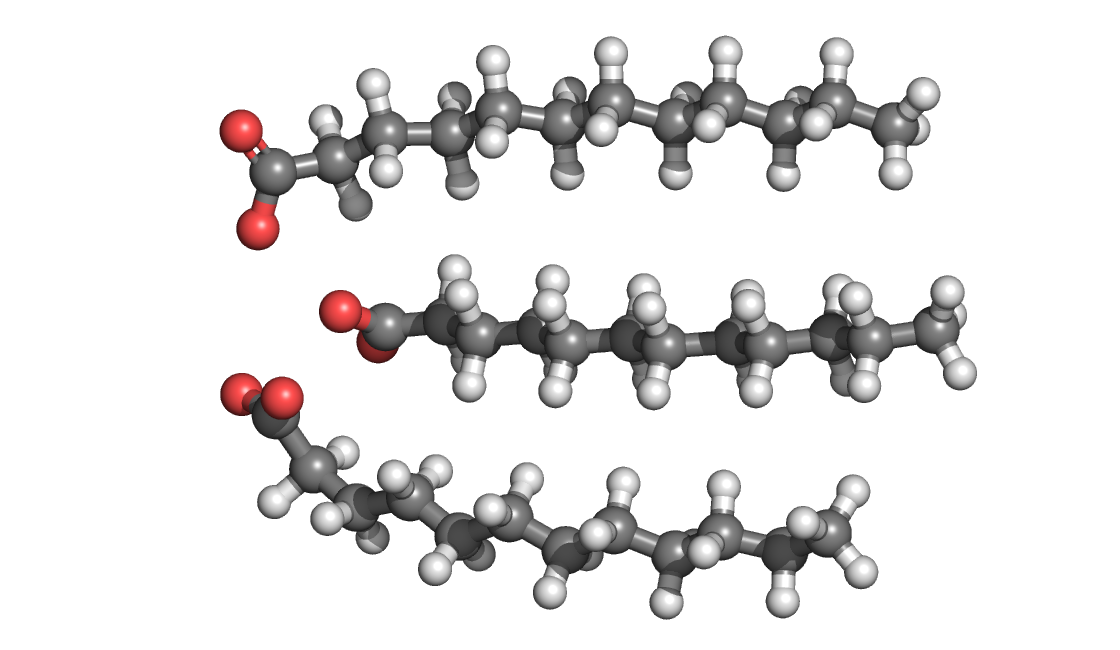 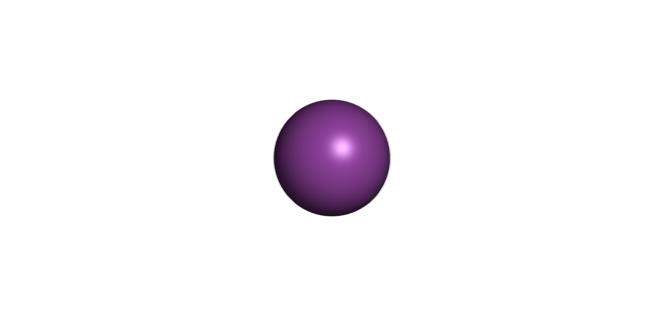 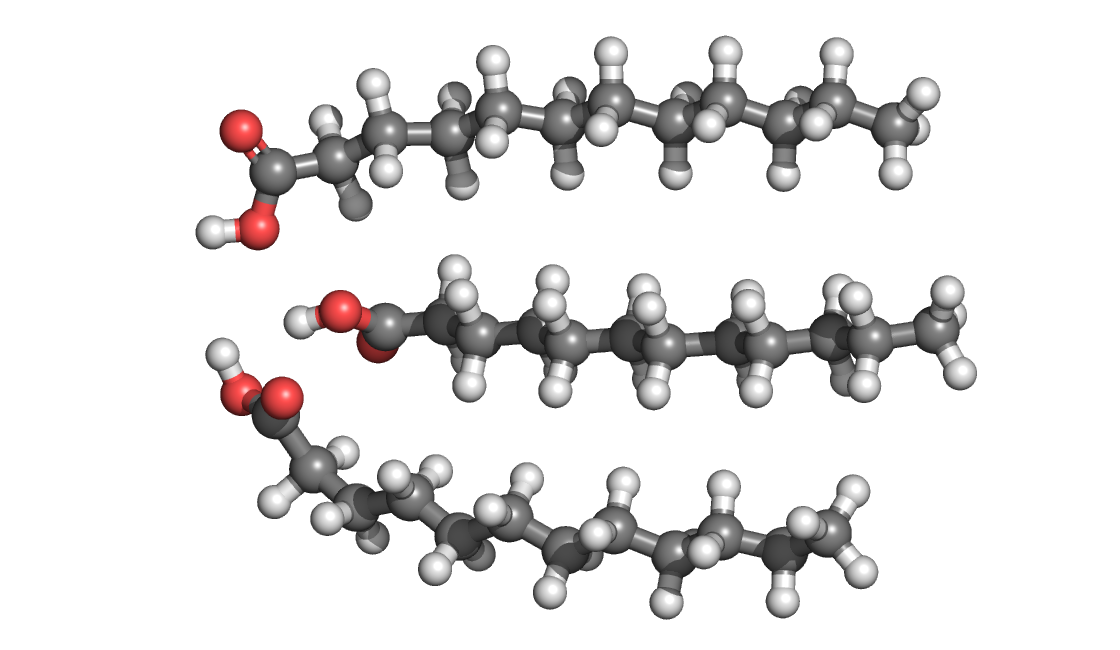 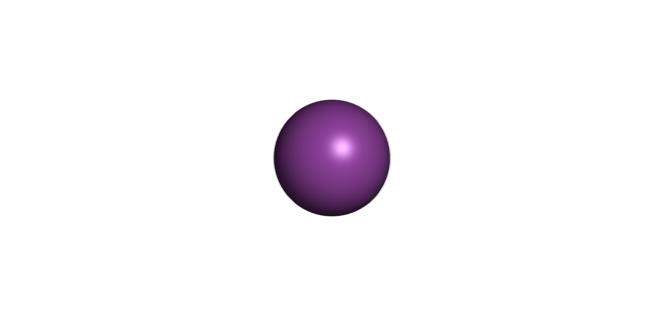 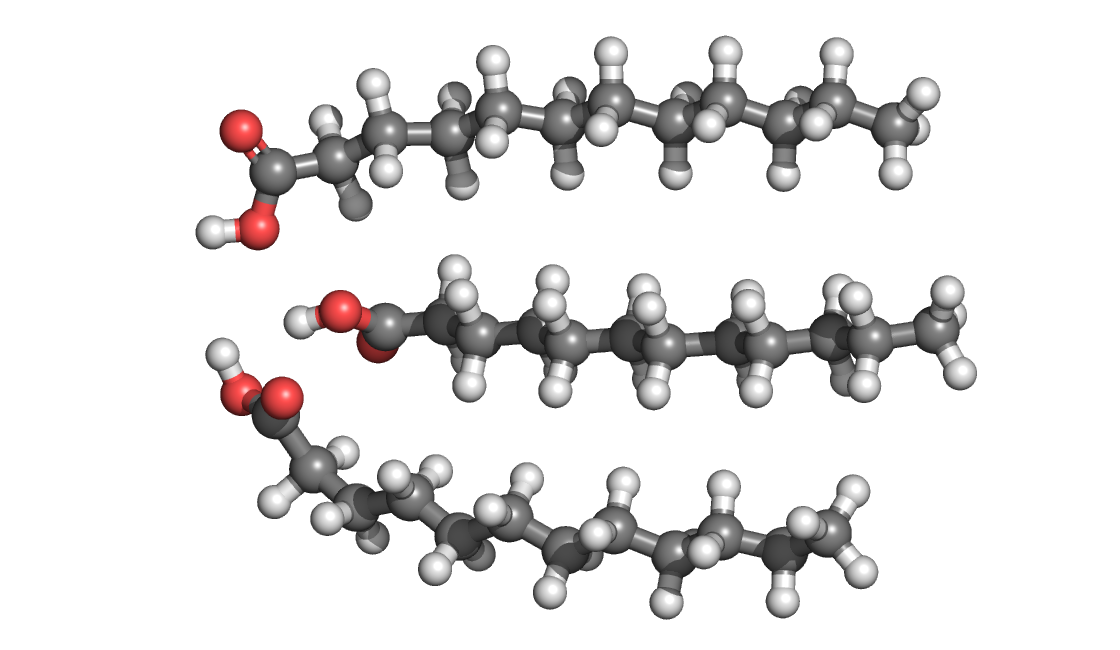 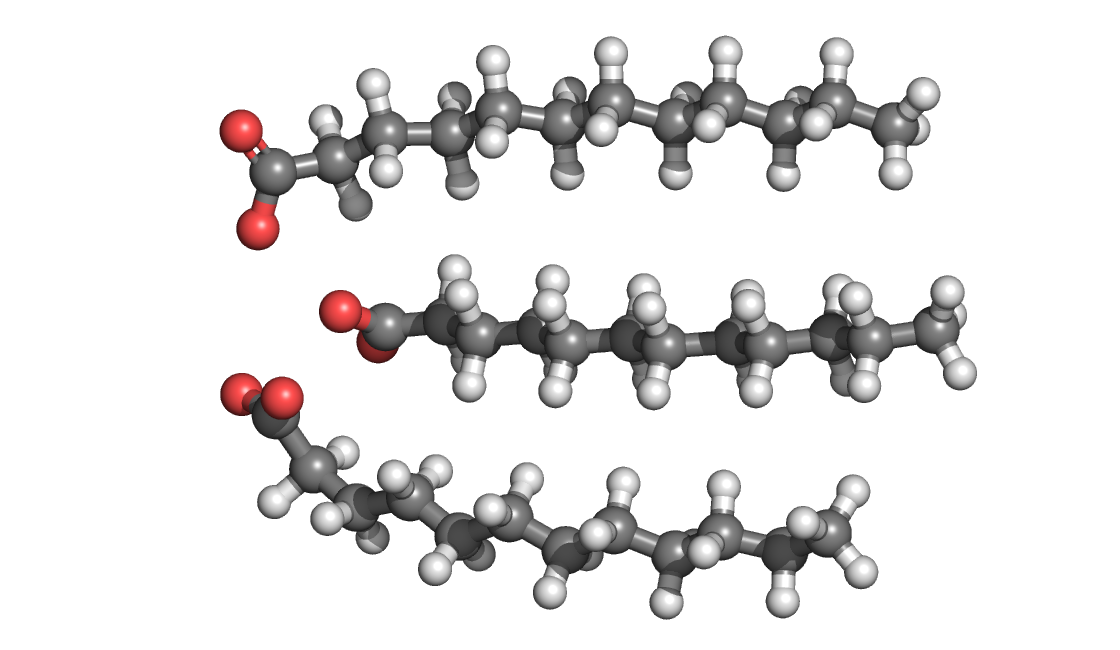 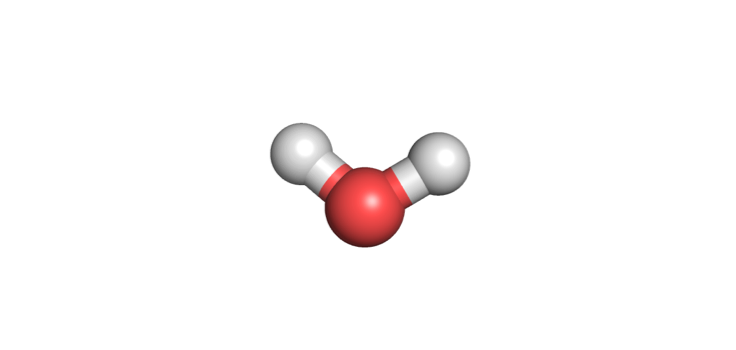 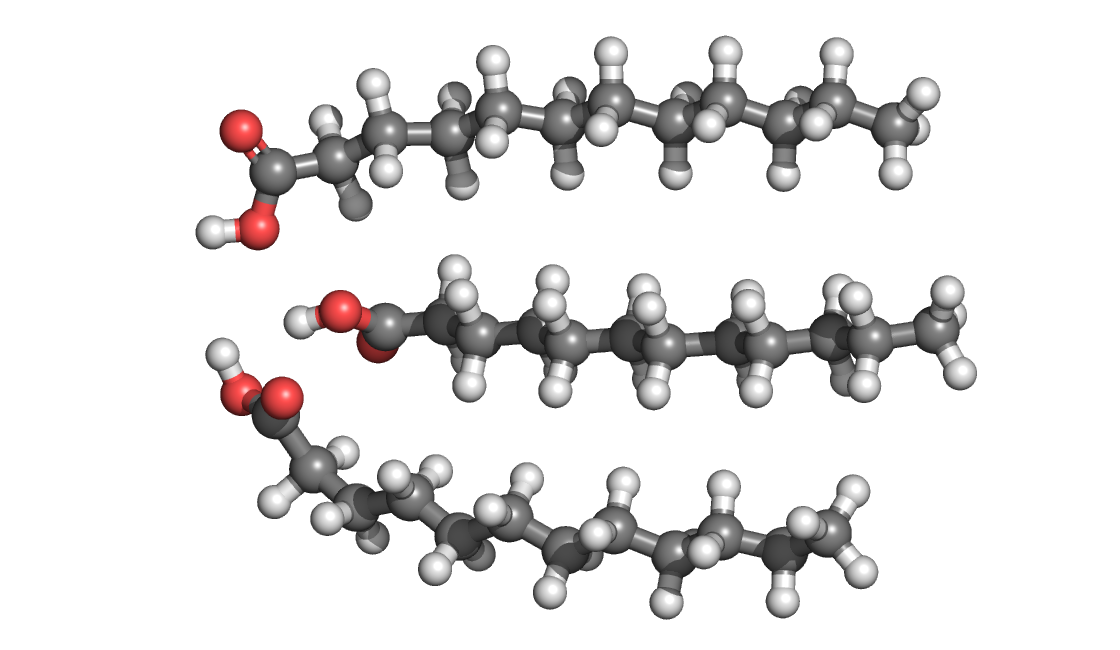 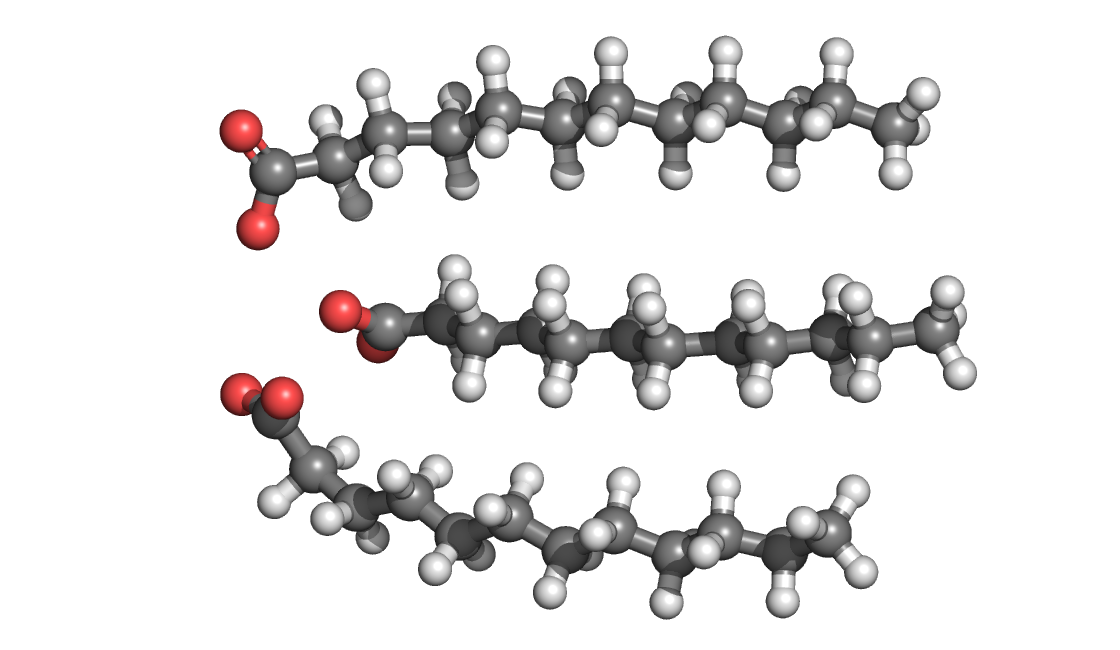 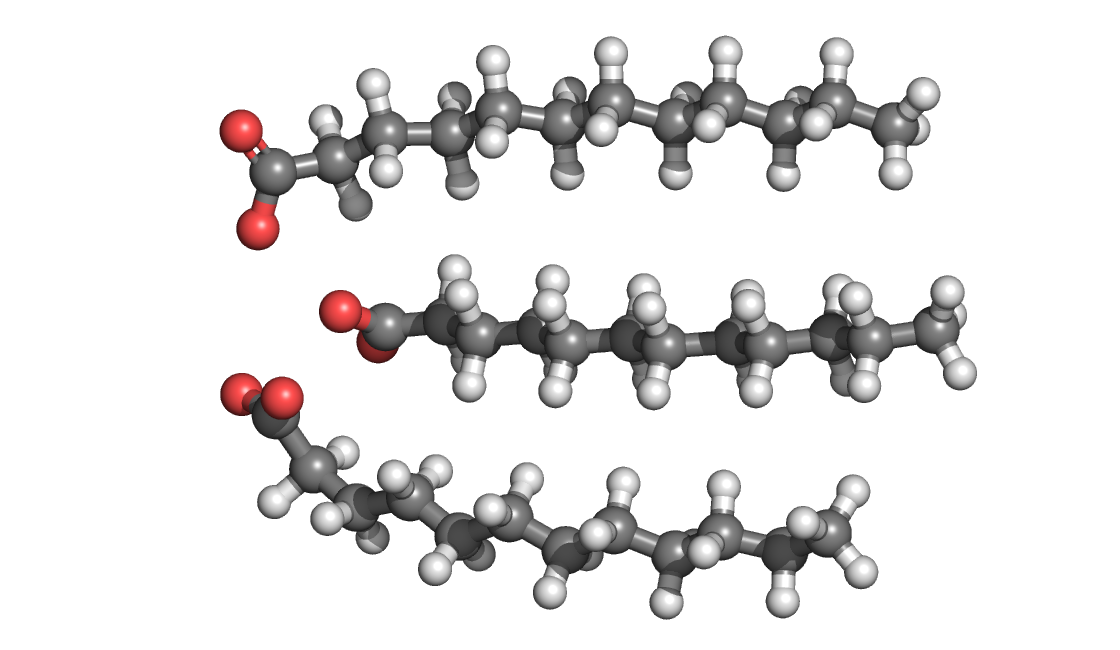 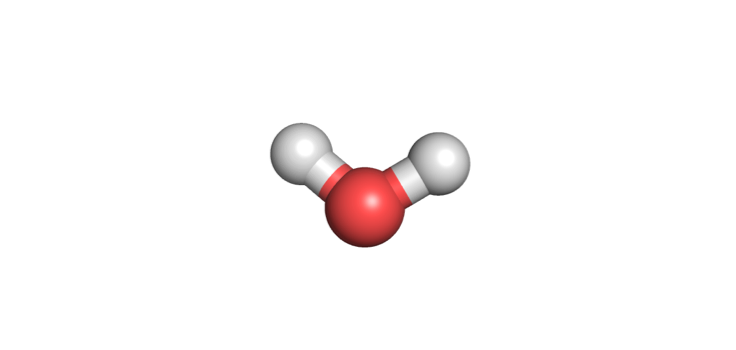 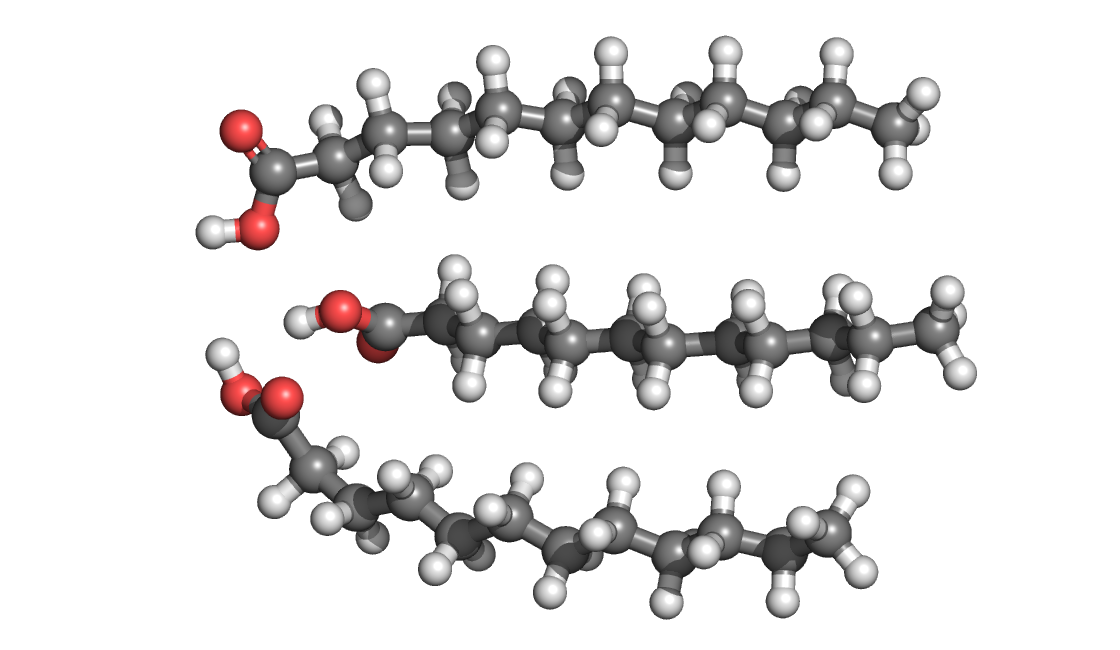 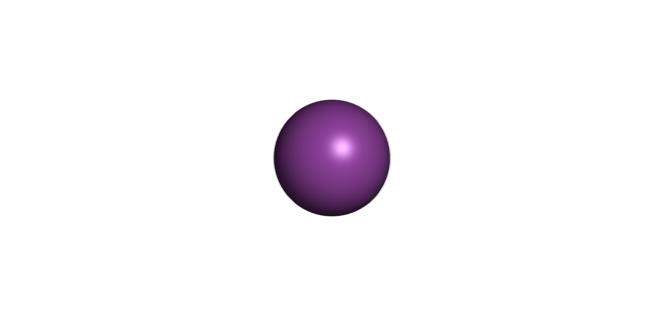 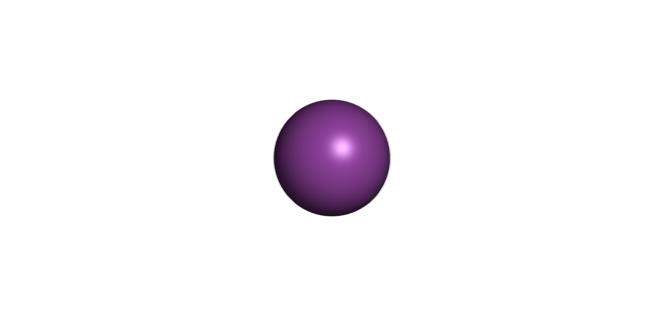 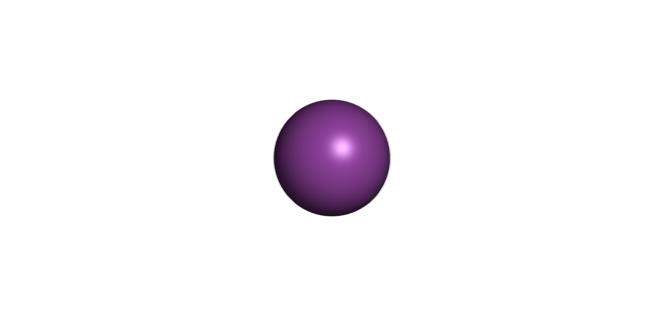 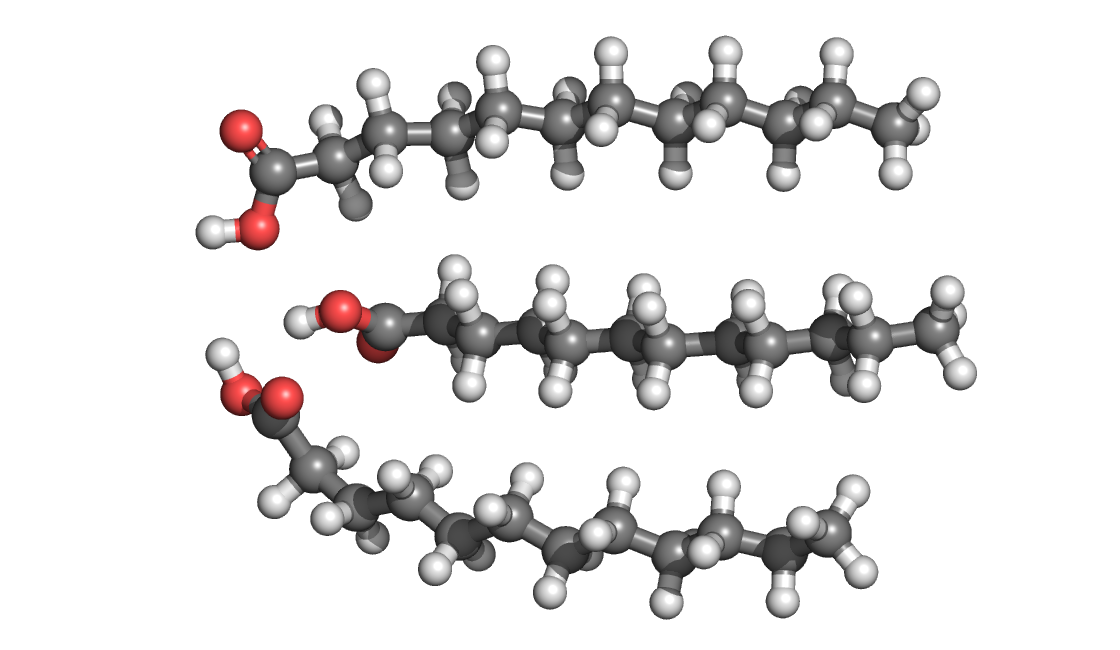 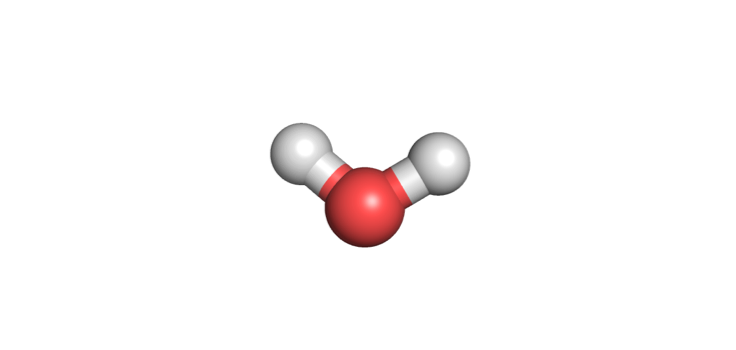 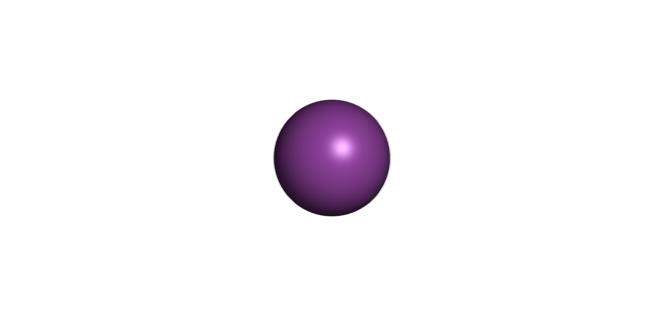 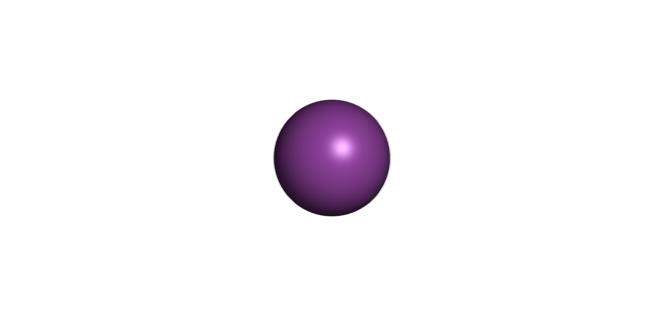 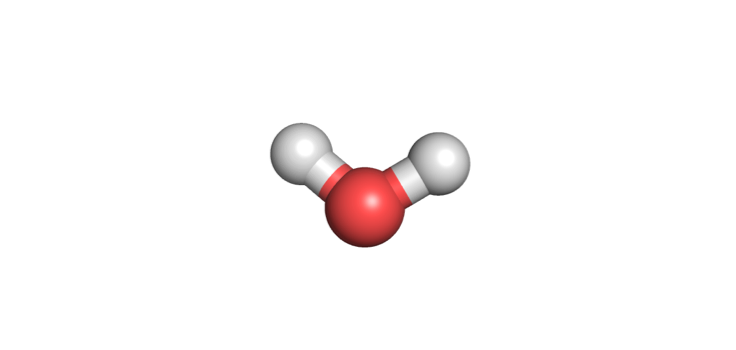 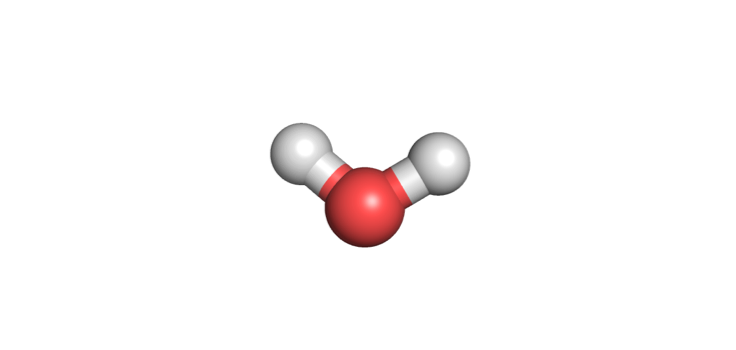 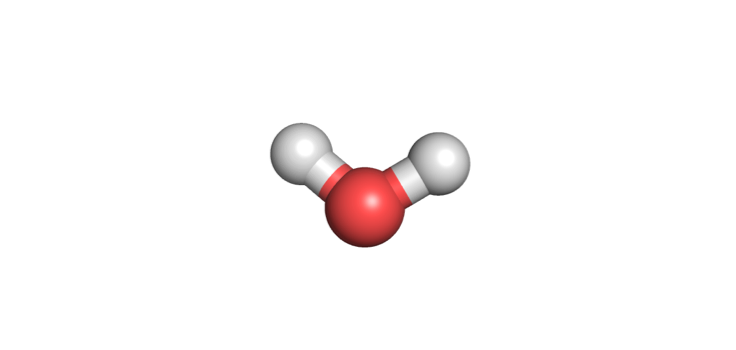 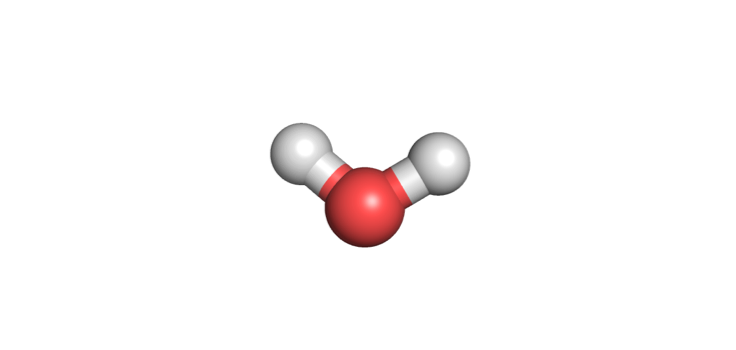 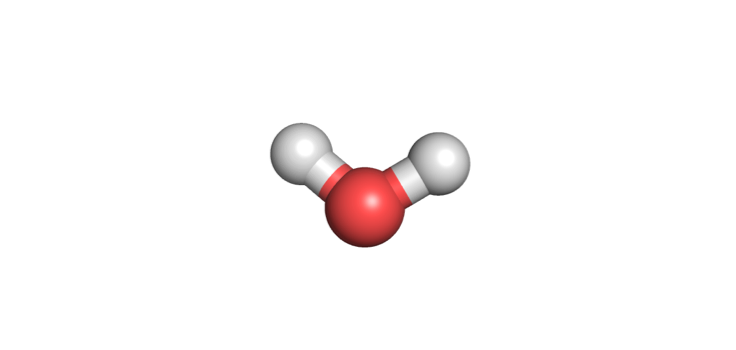 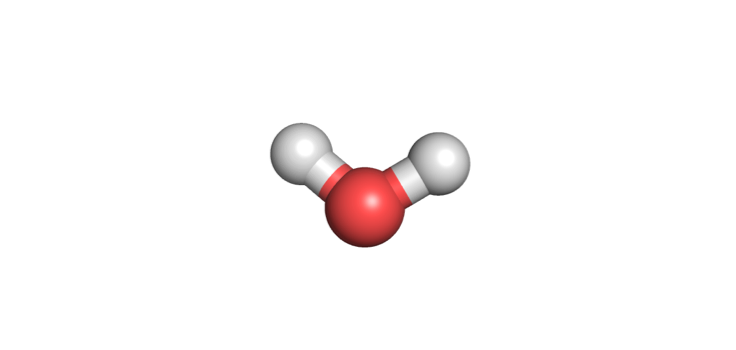 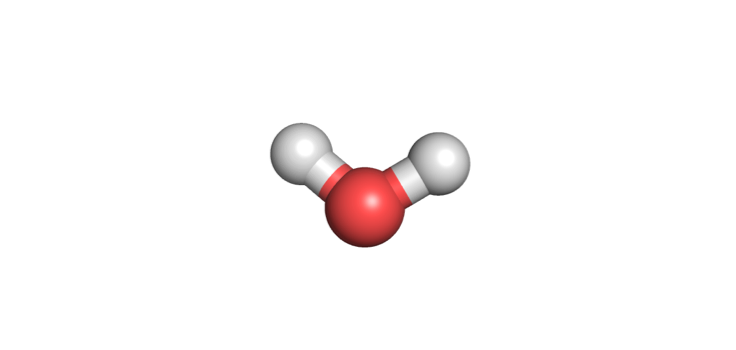 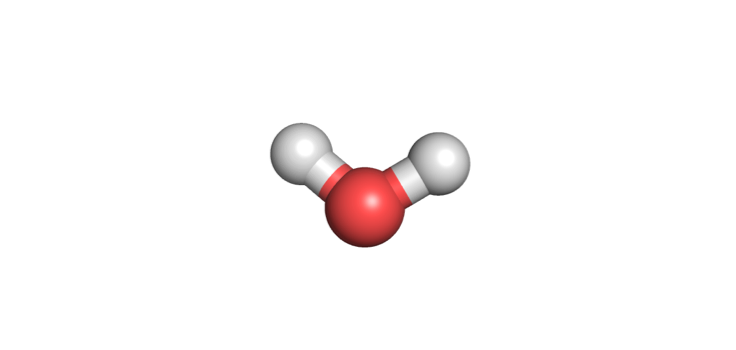 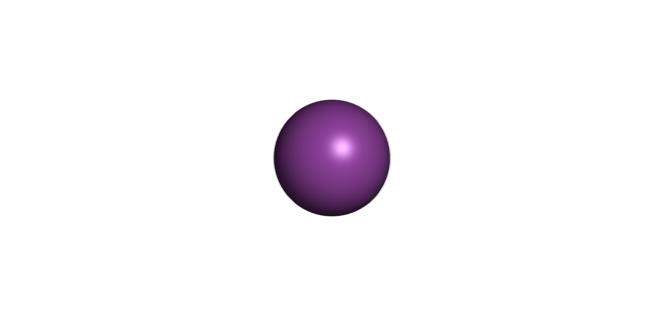 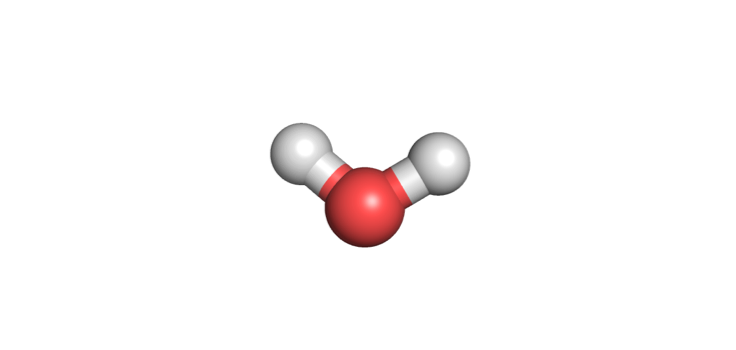 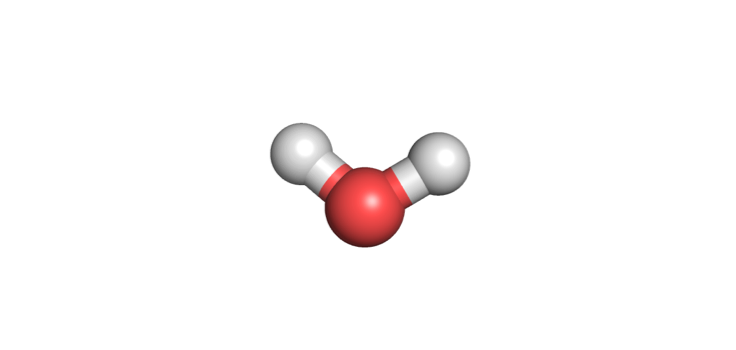 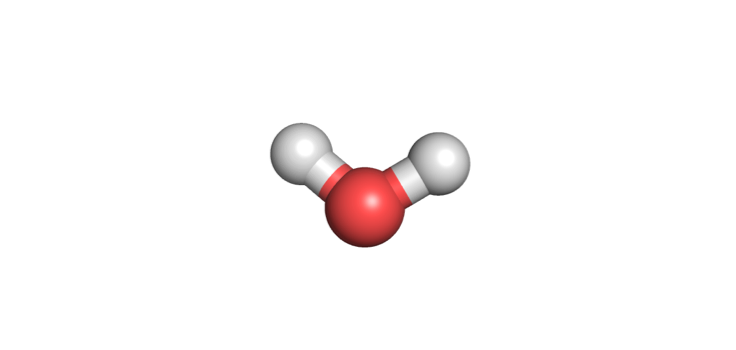 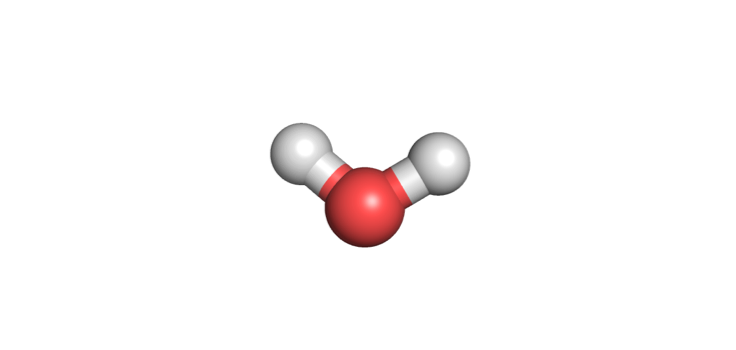 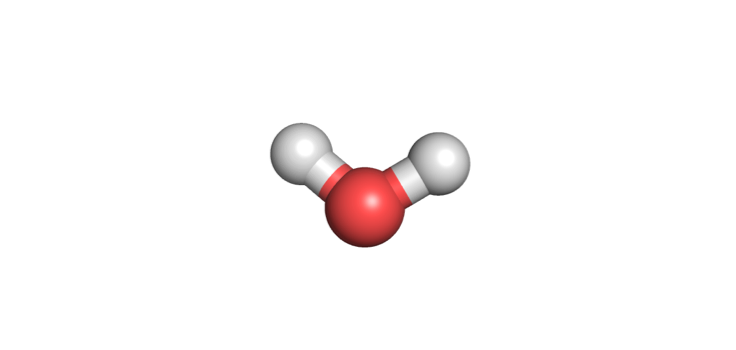 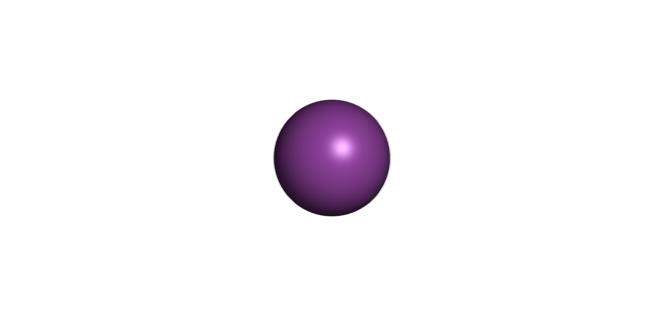 Soap molecules self-assemble into micelles.
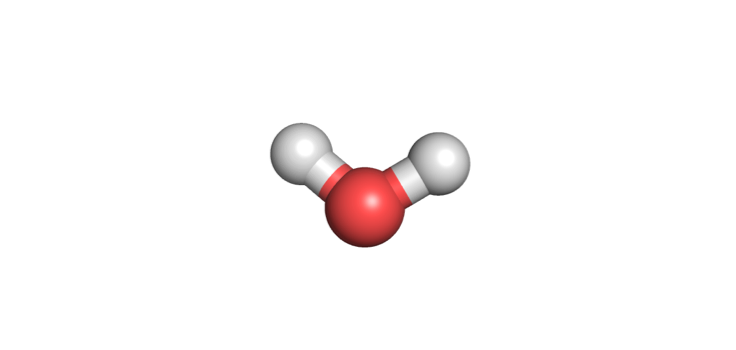 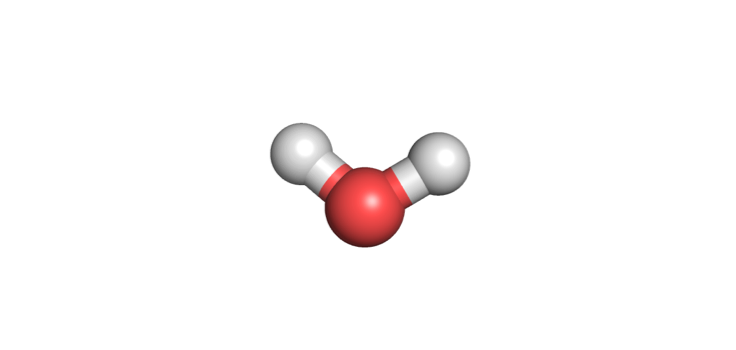 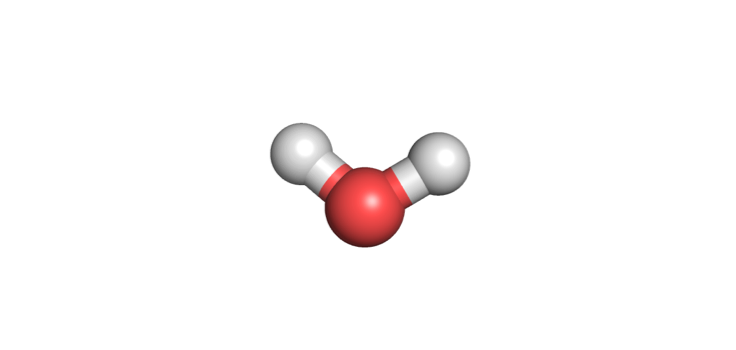 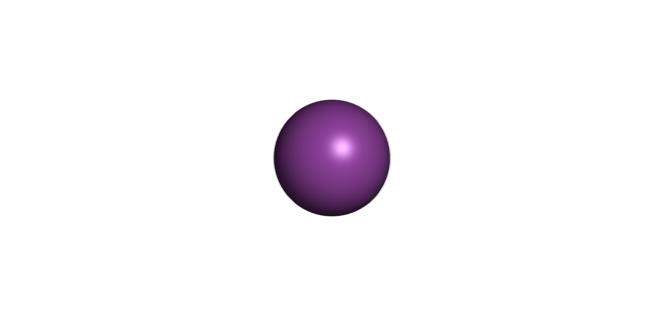 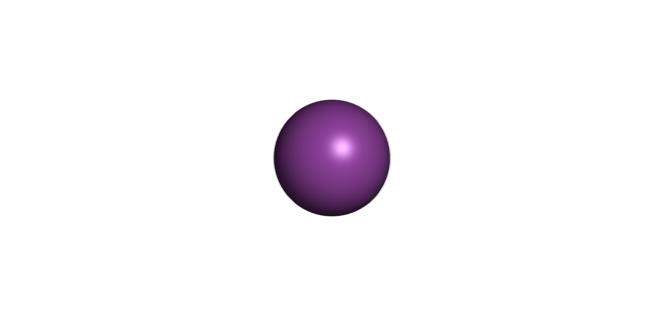 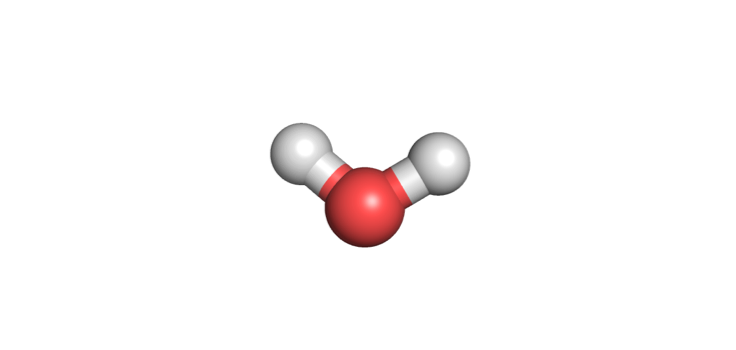 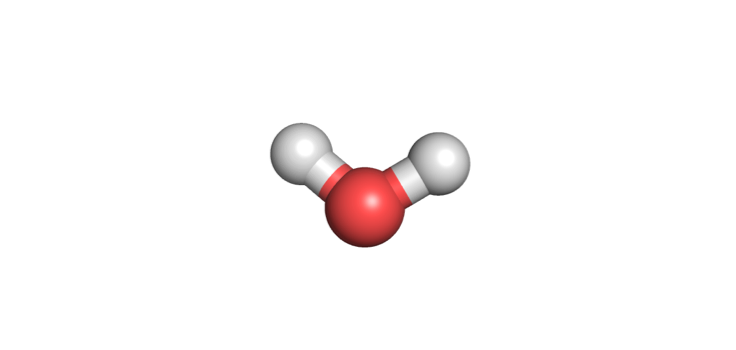 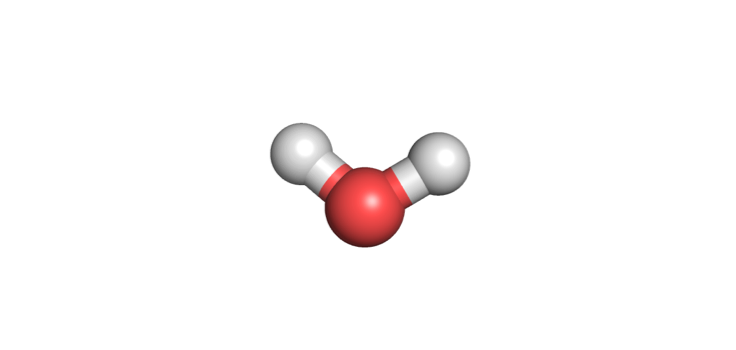 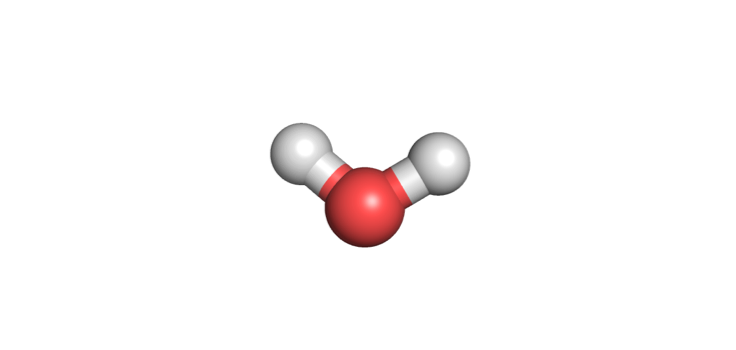 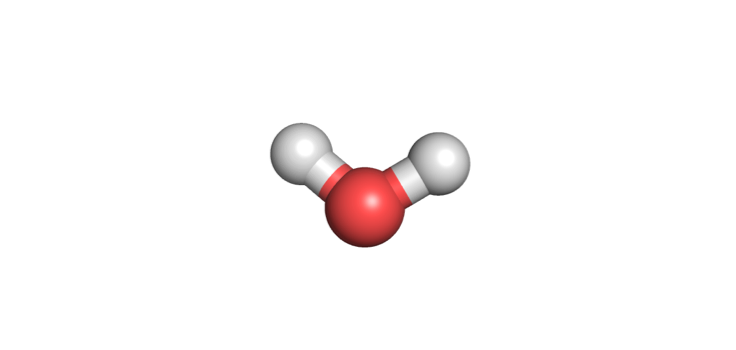 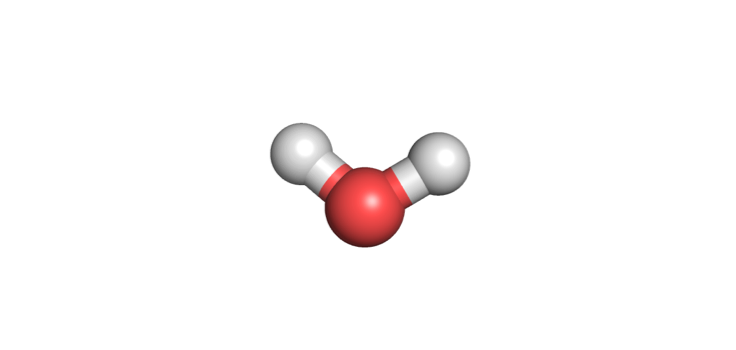 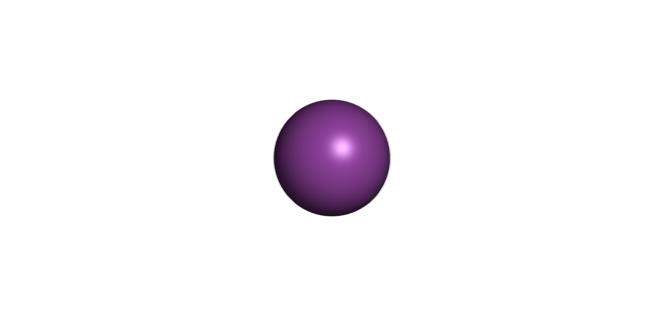 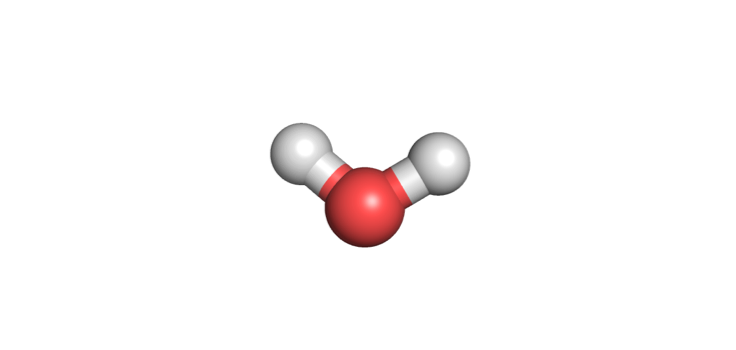 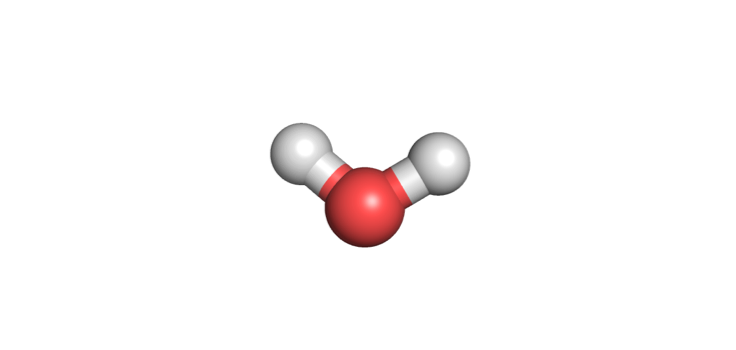 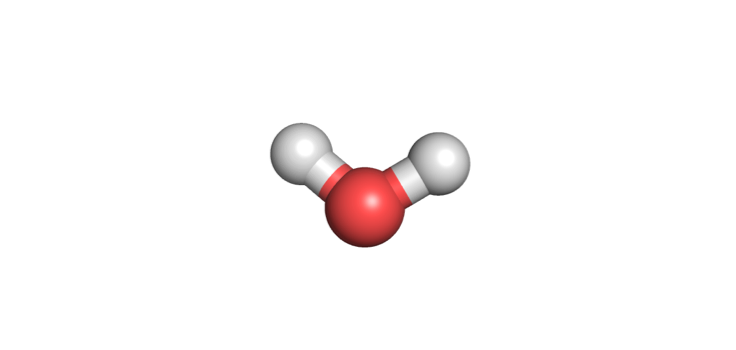 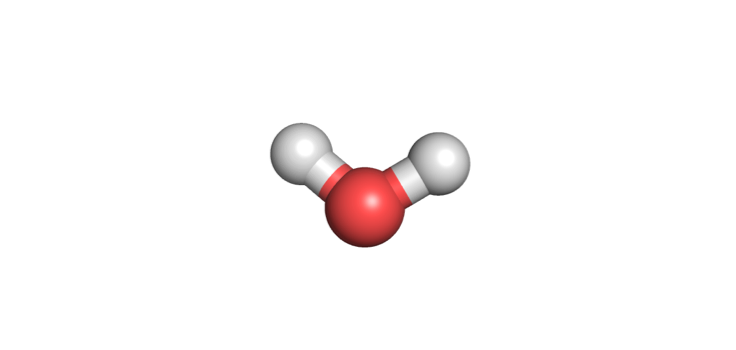 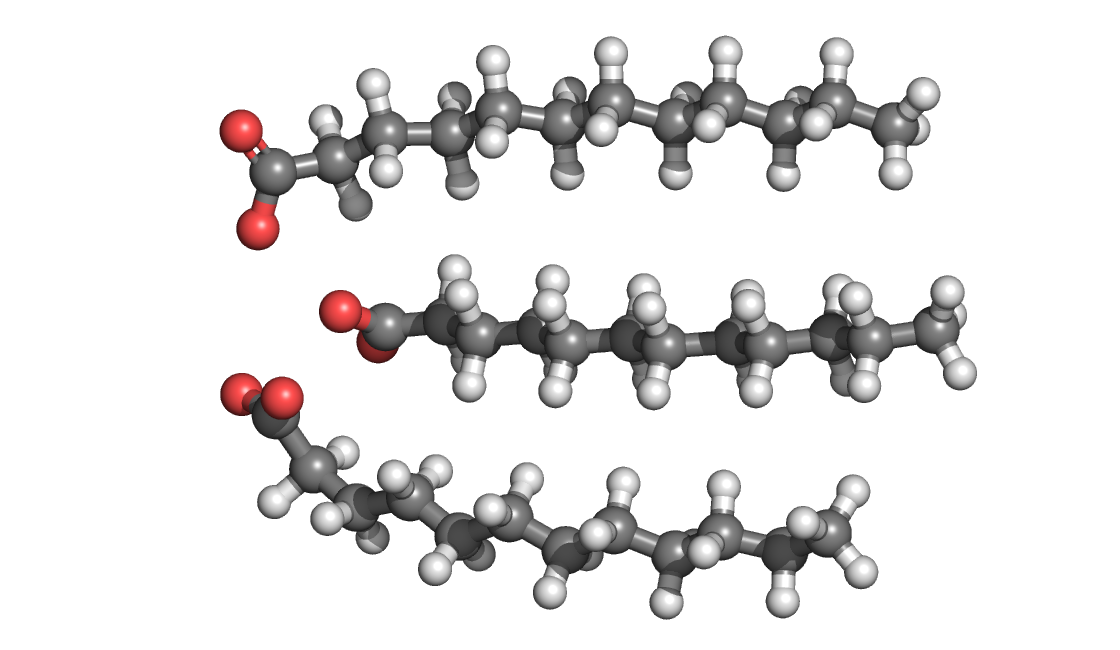 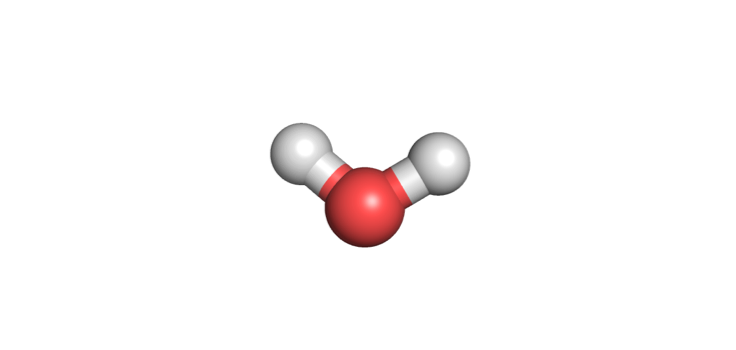 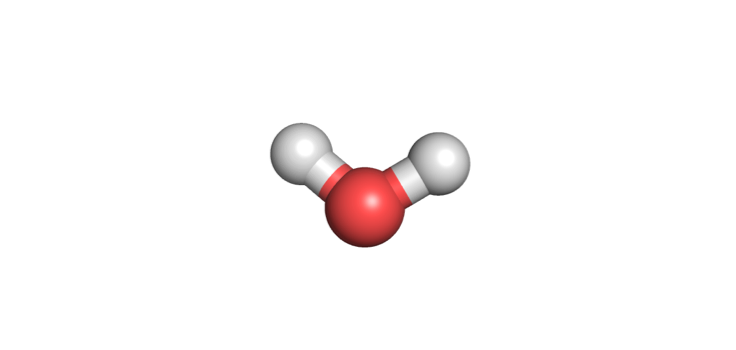 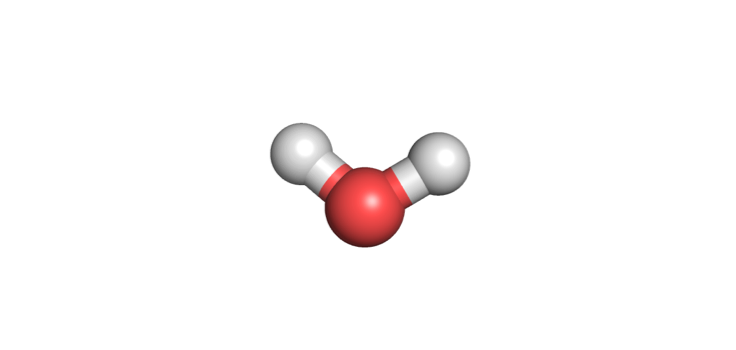 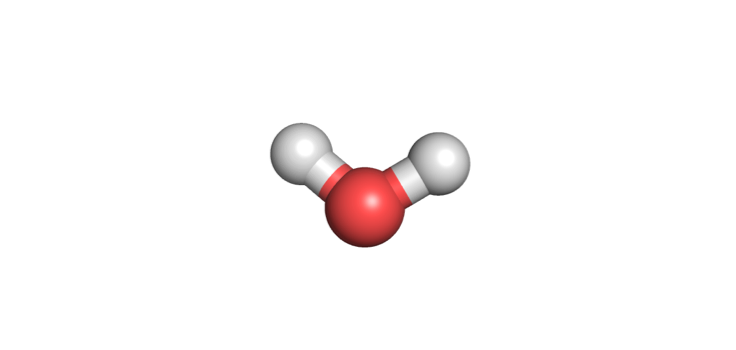 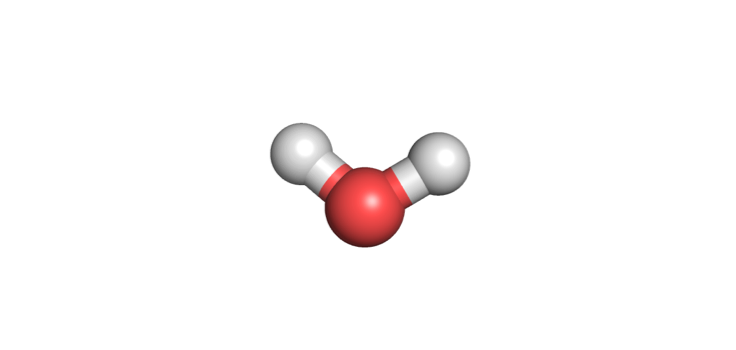 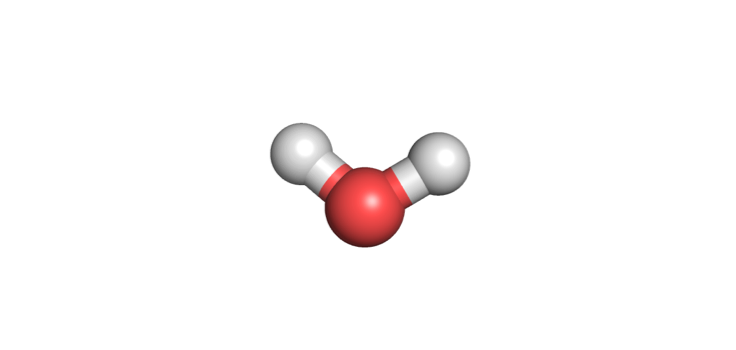 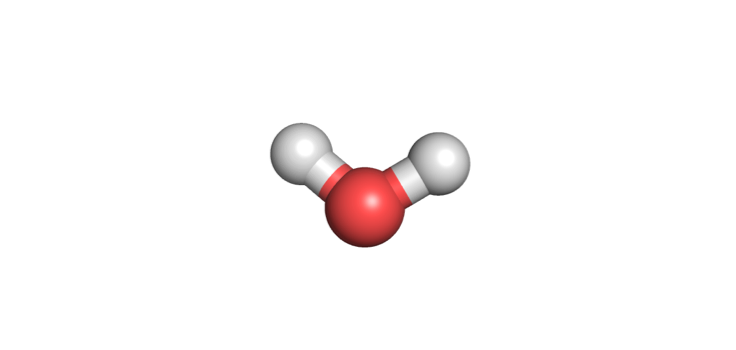 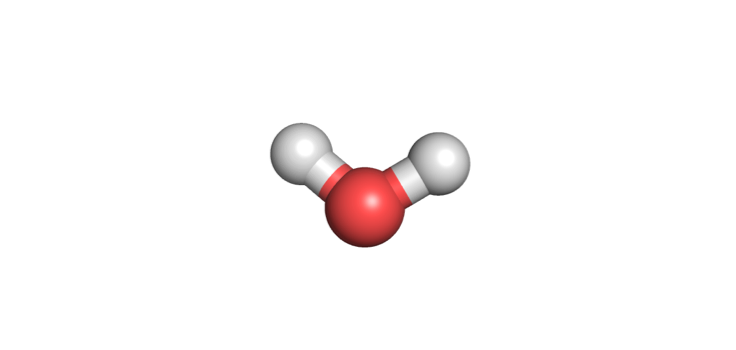 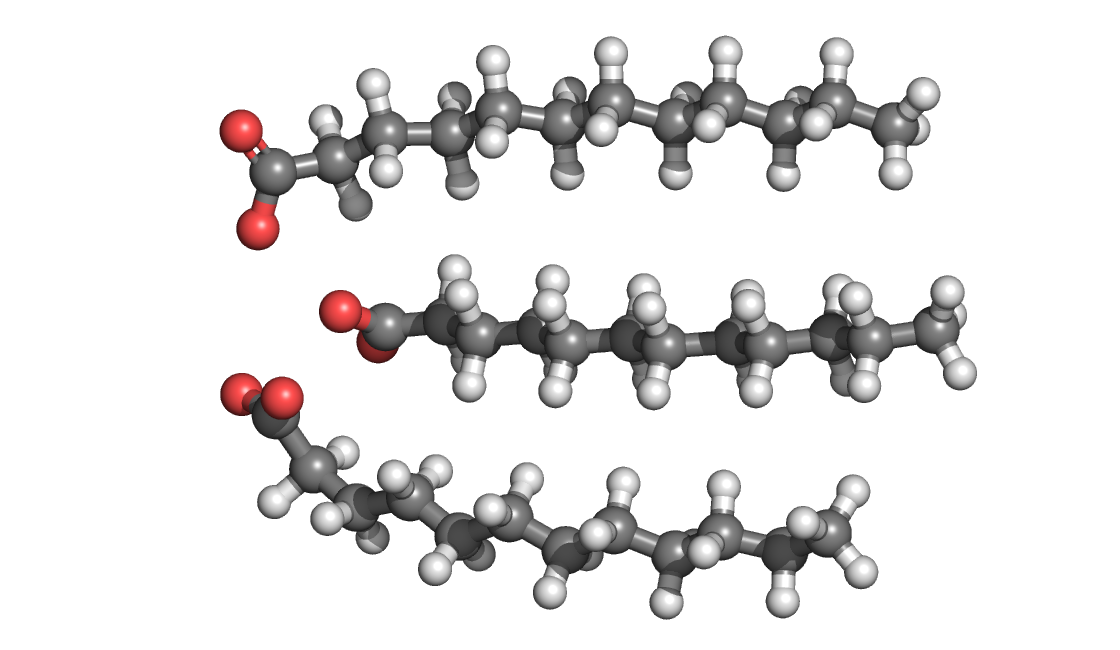 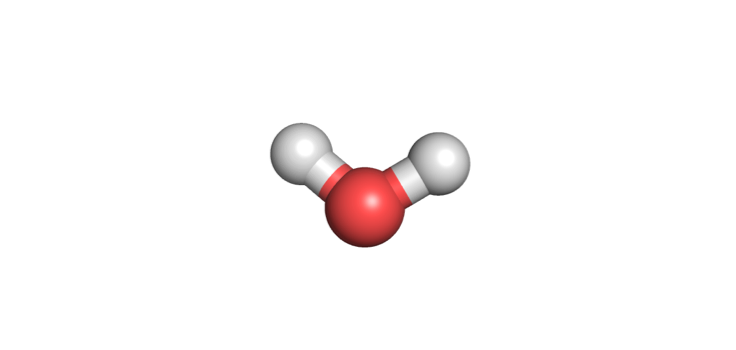 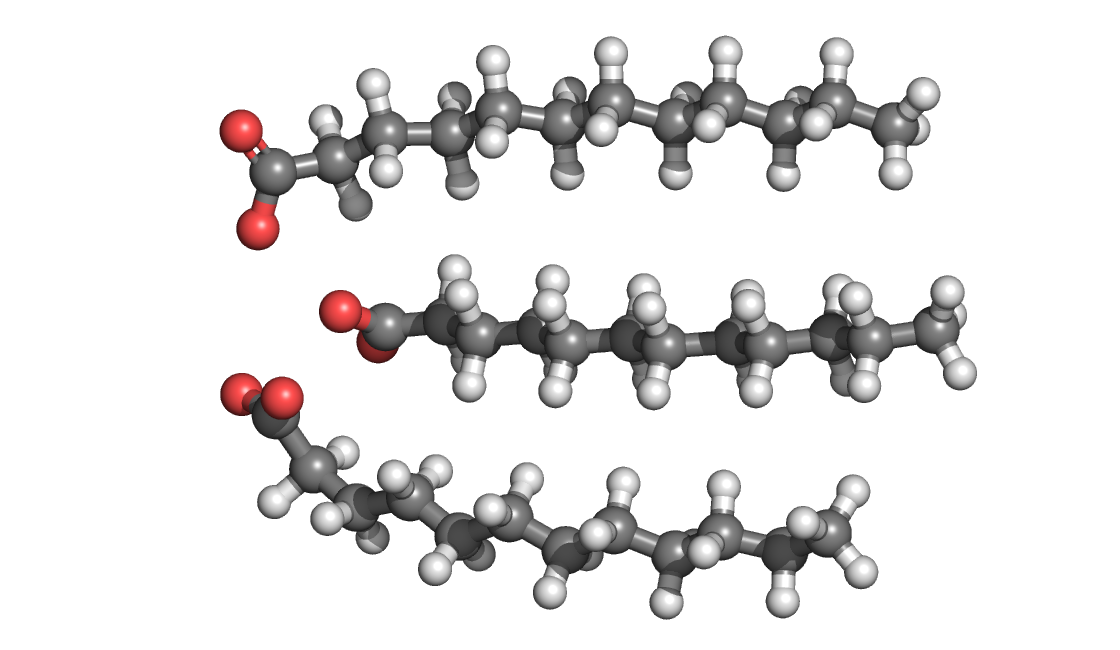 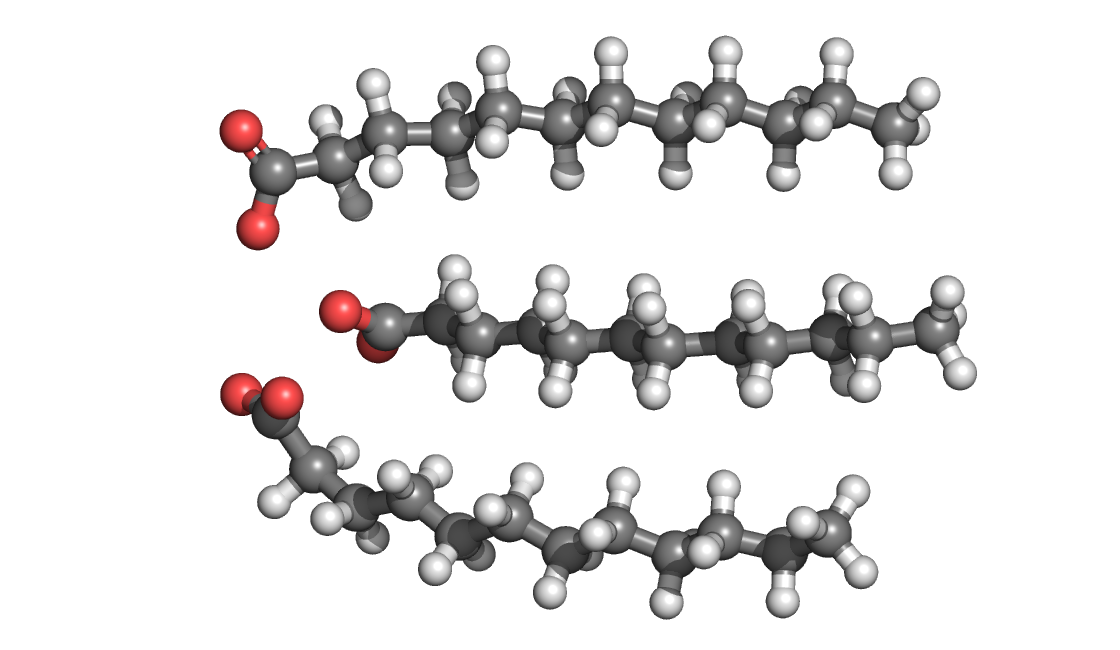 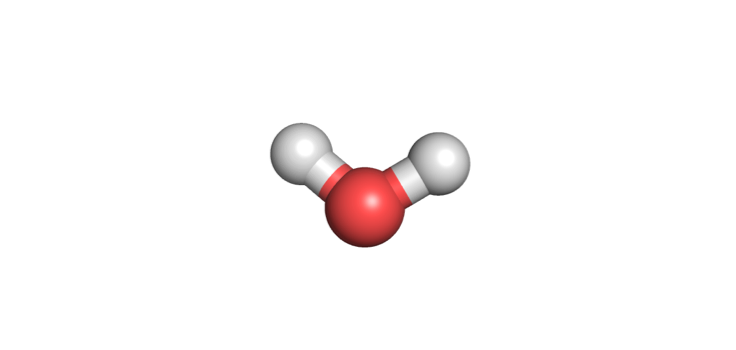 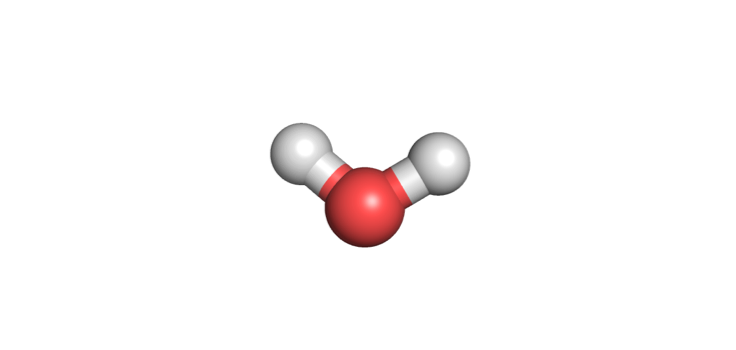 Hydrophilic
Hydrophilic
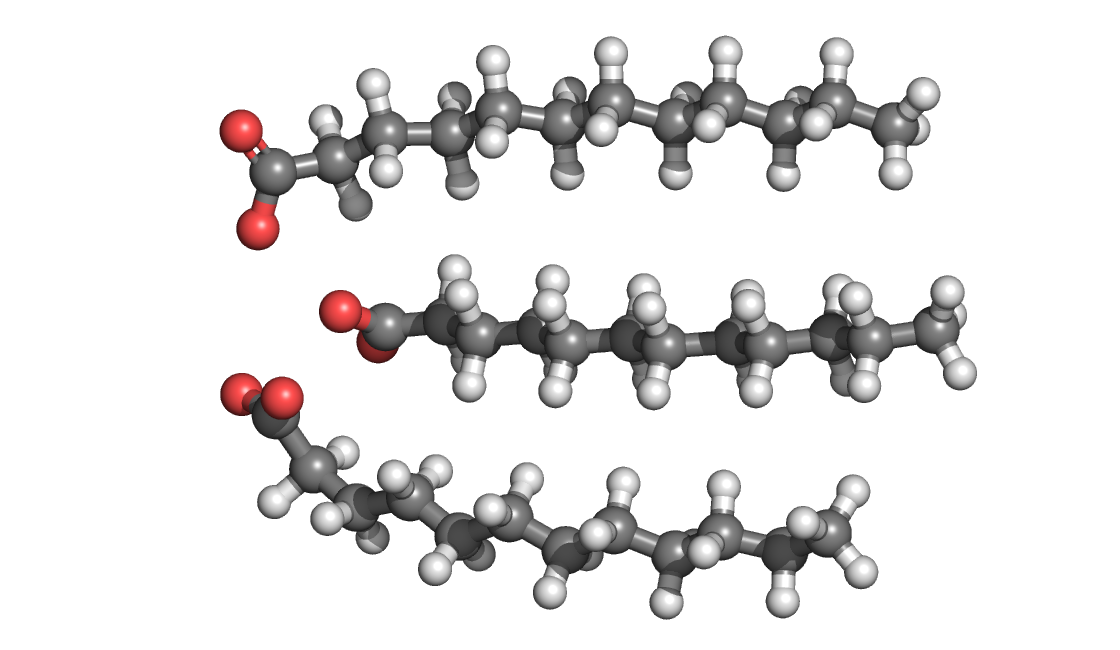 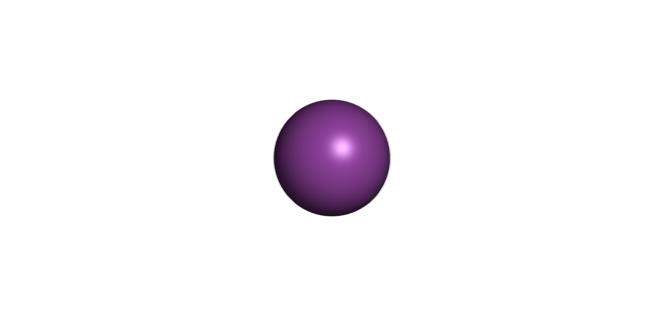 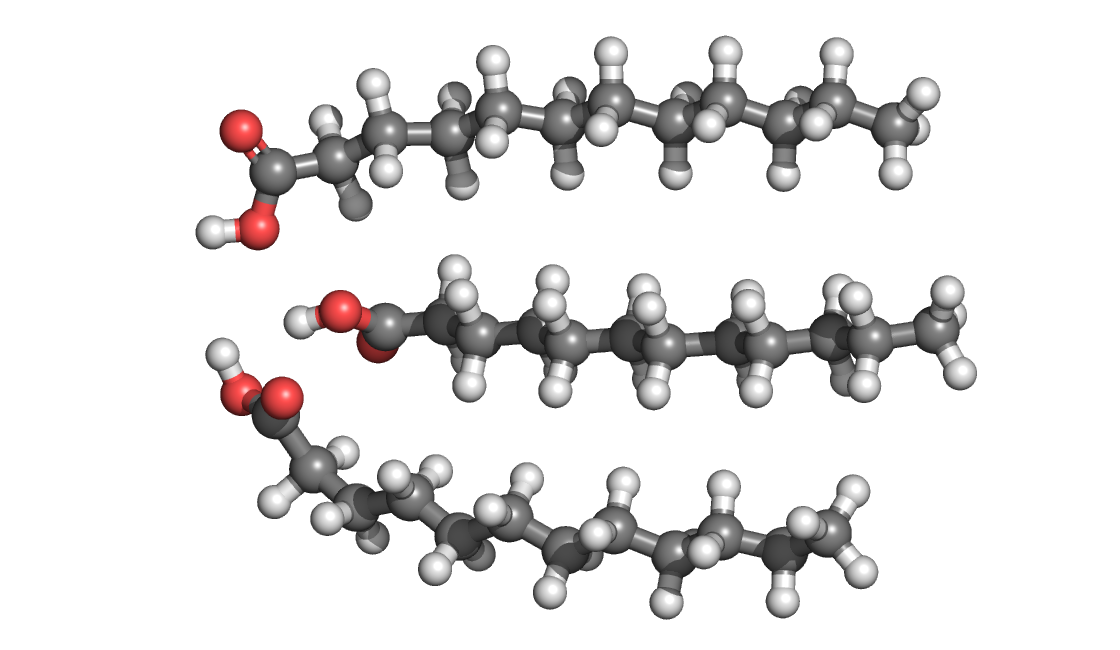 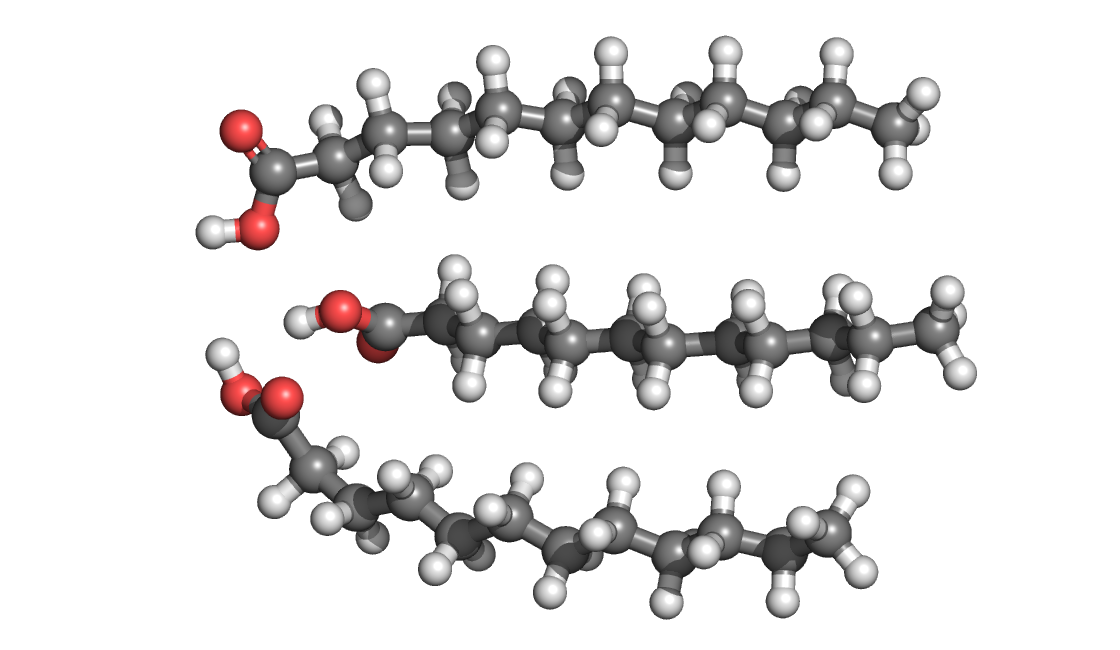 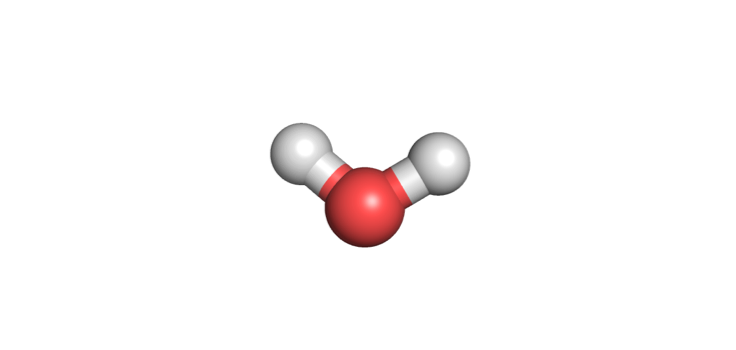 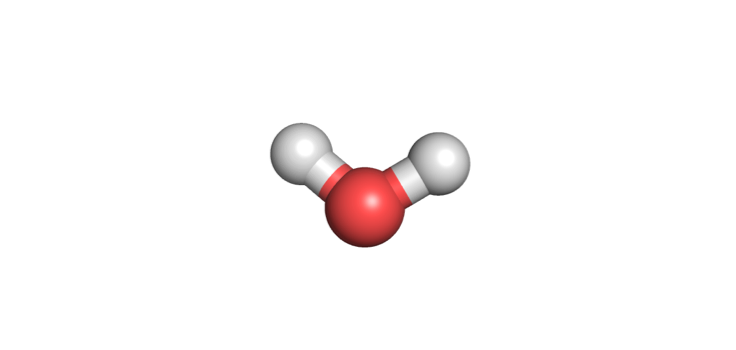 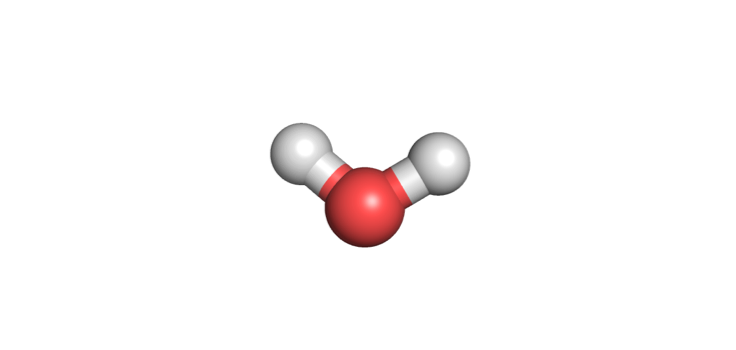 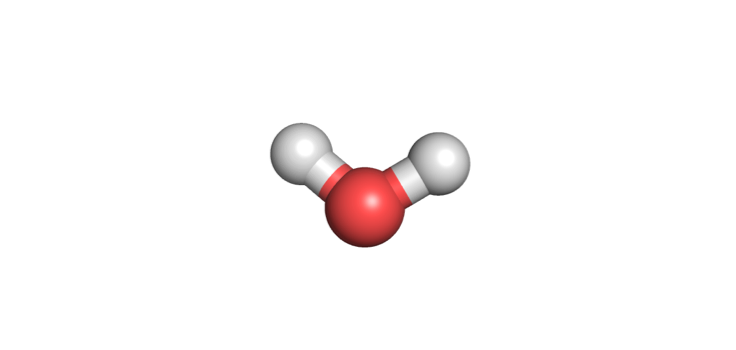 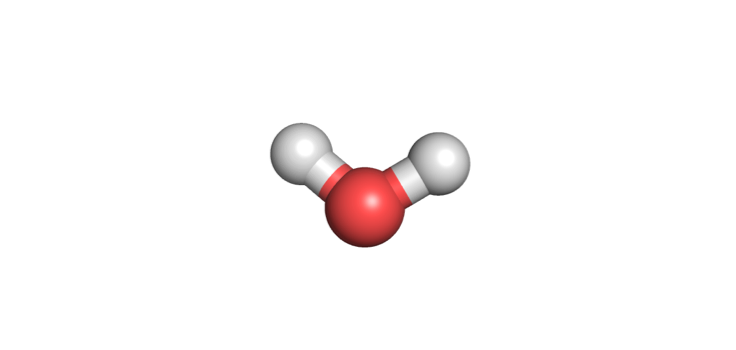 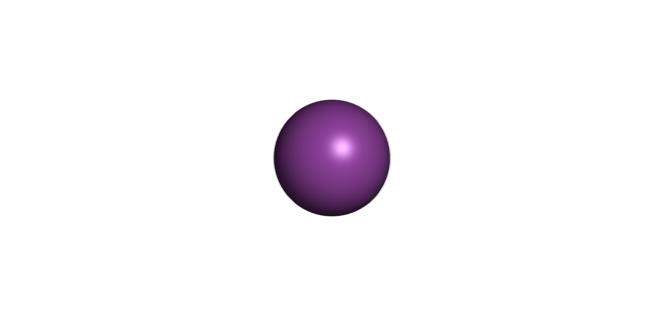 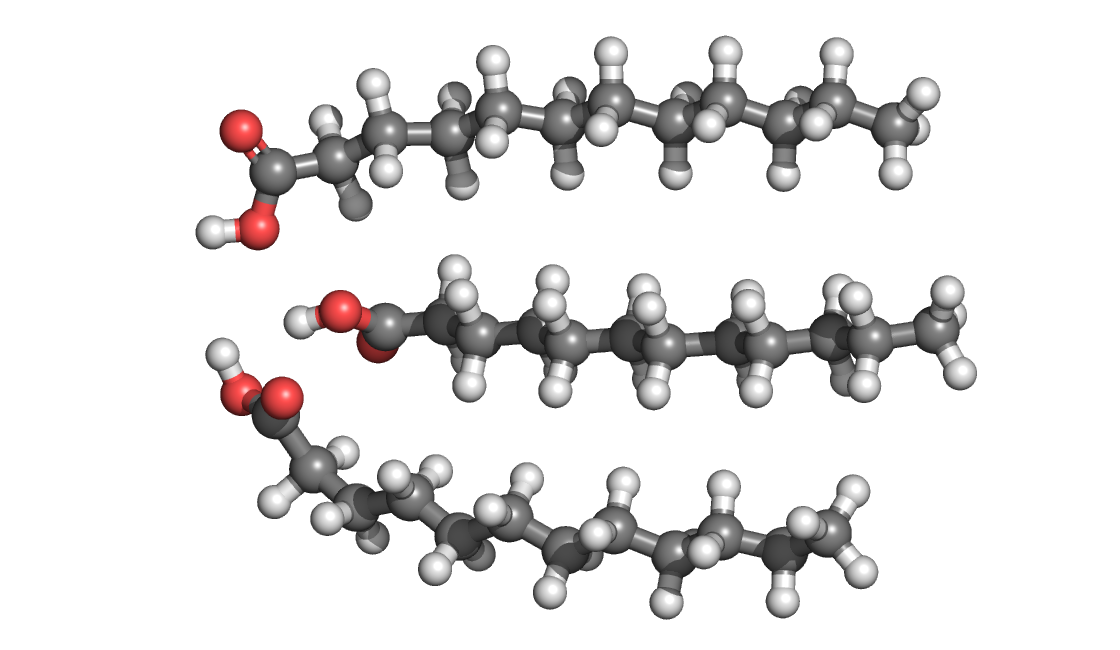 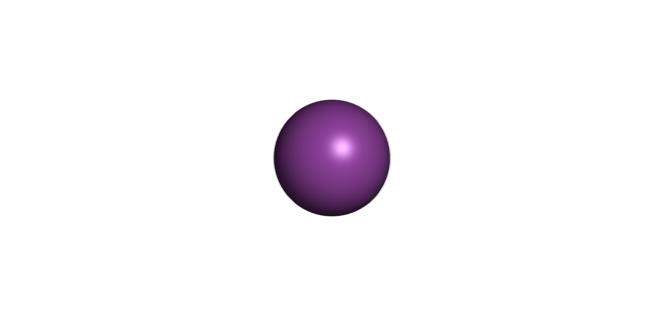 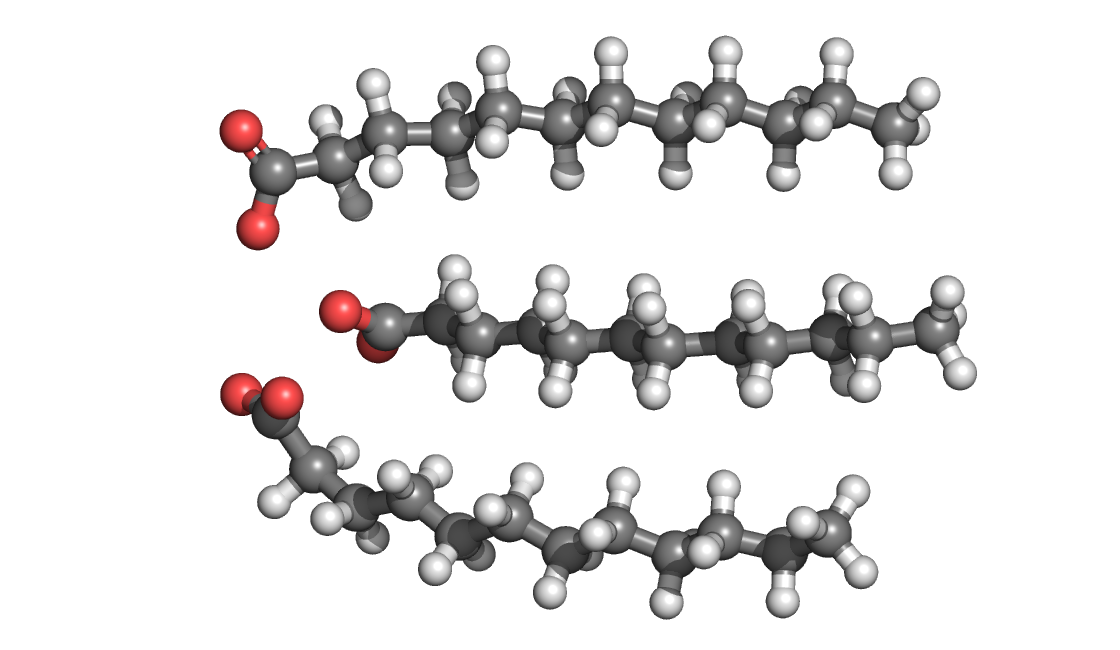 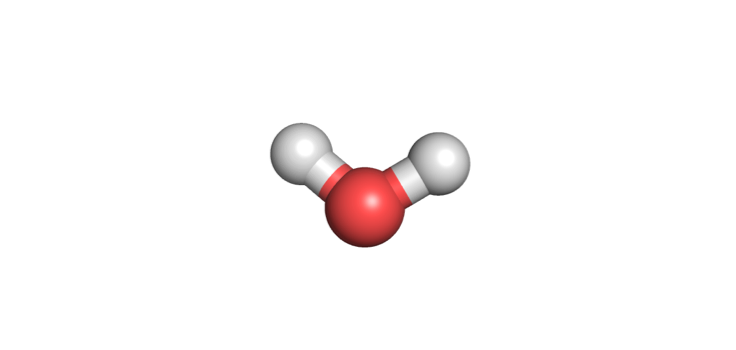 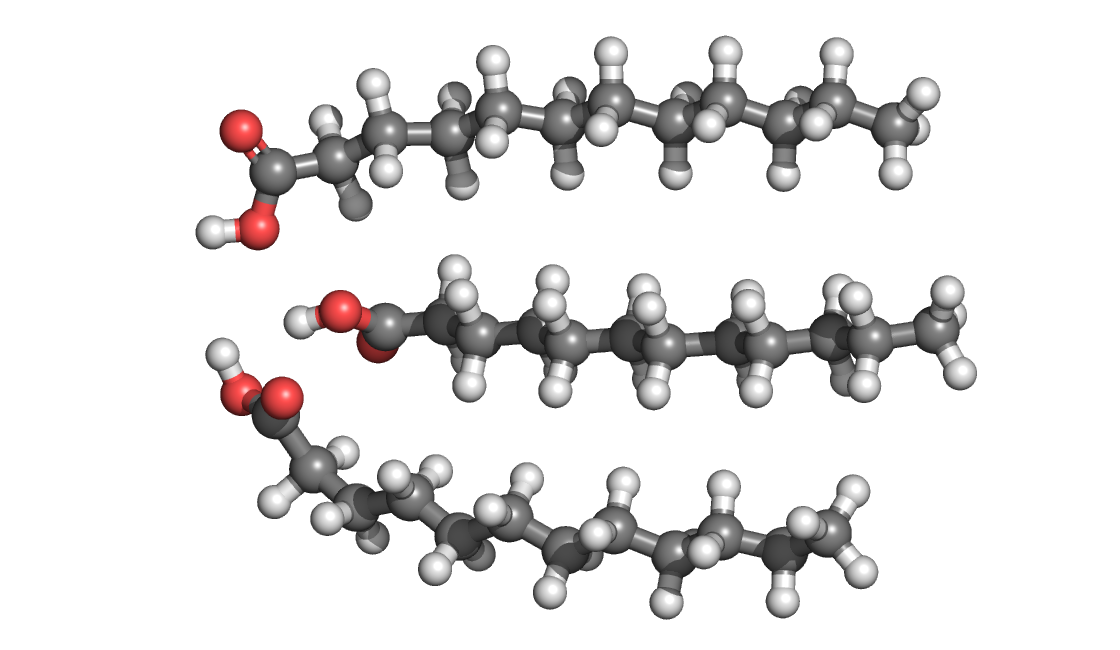 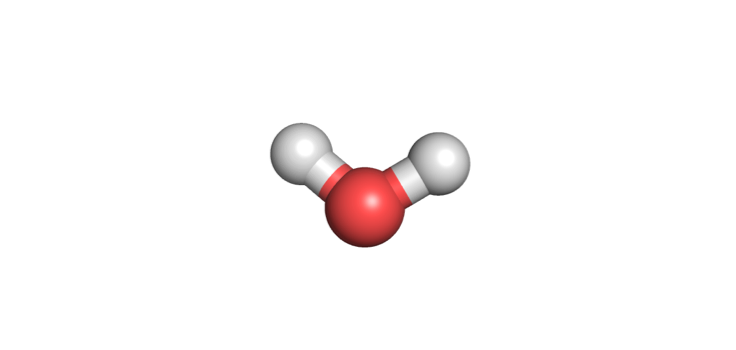 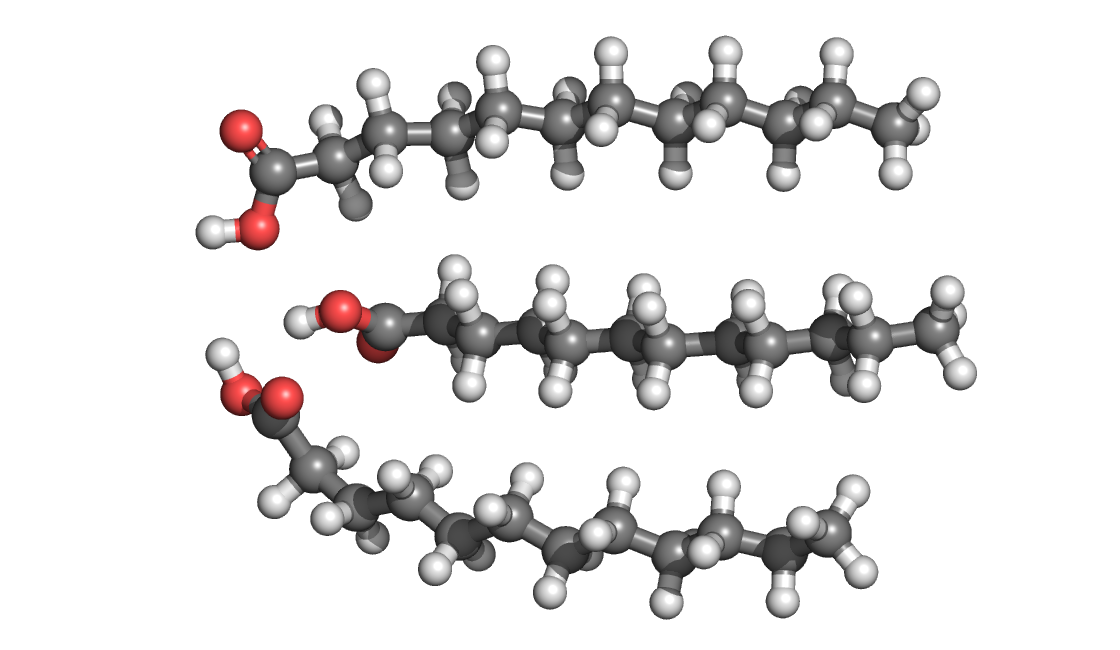 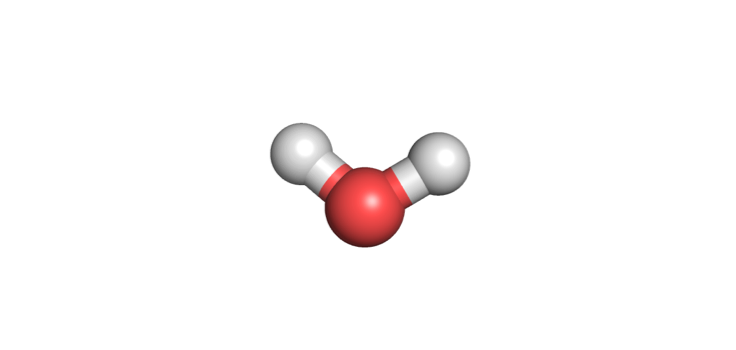 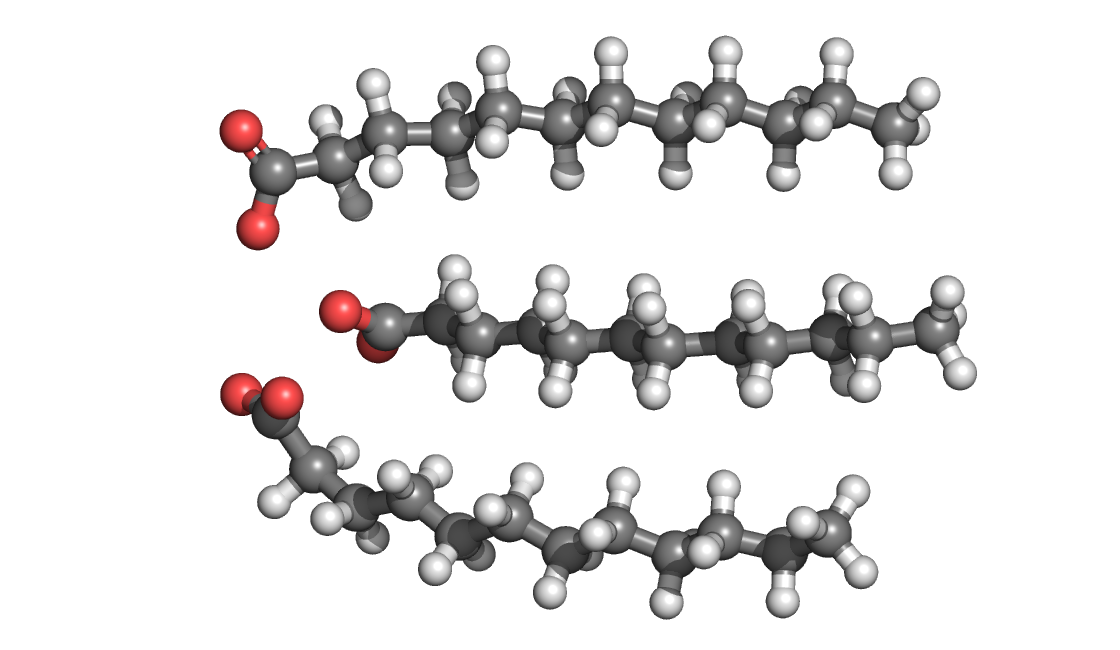 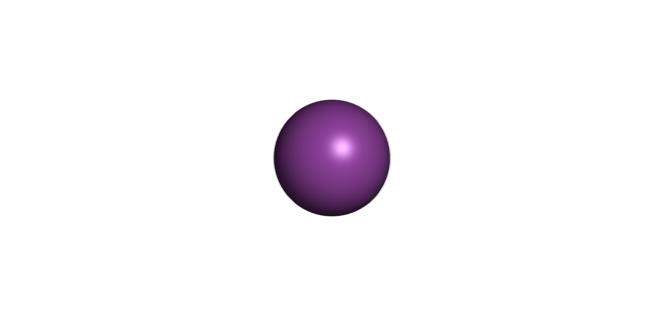 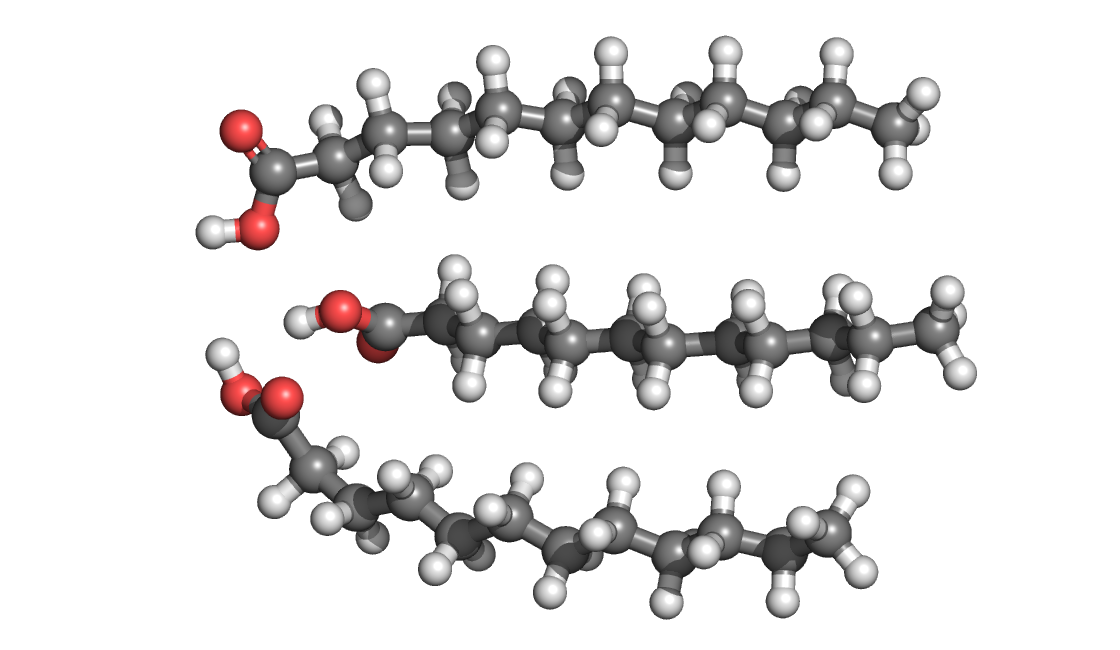 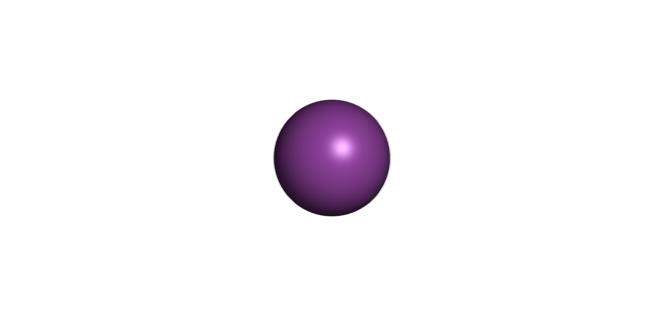 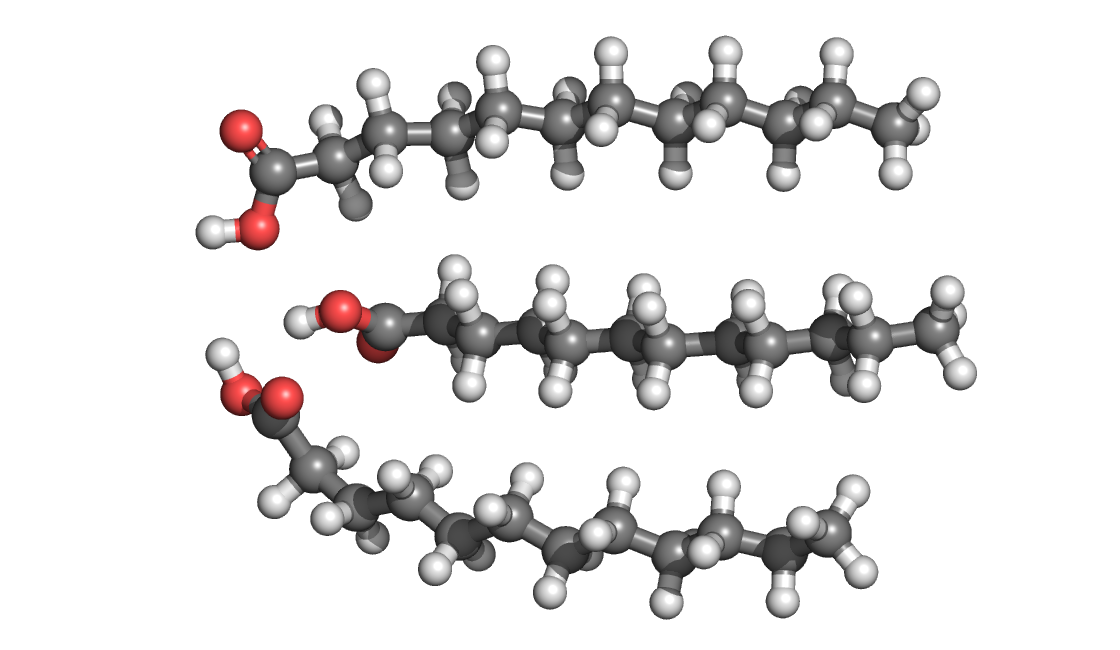 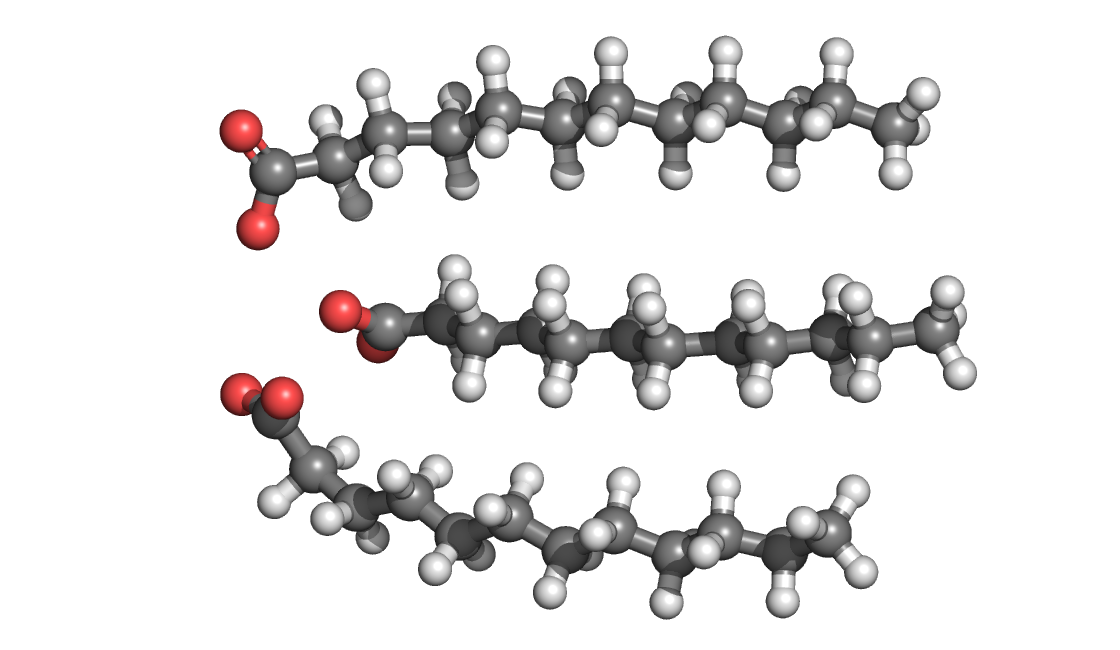 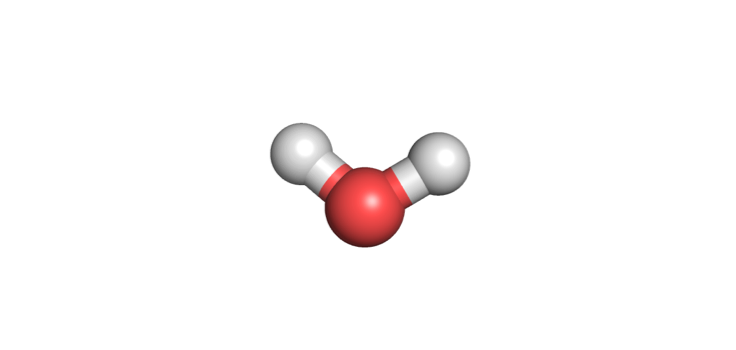 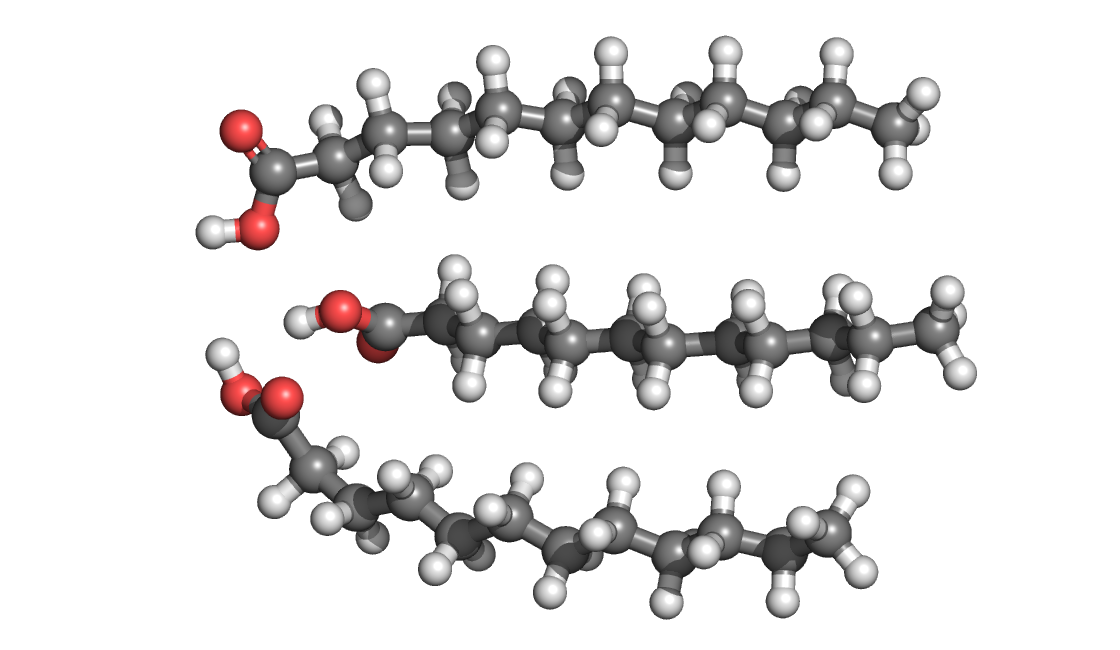 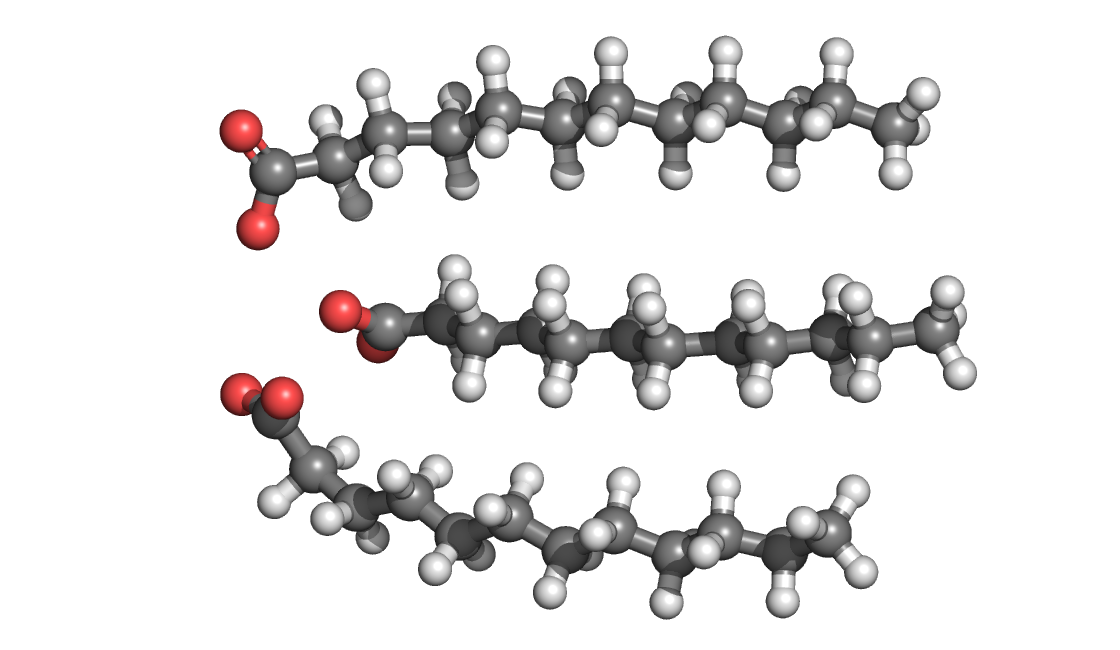 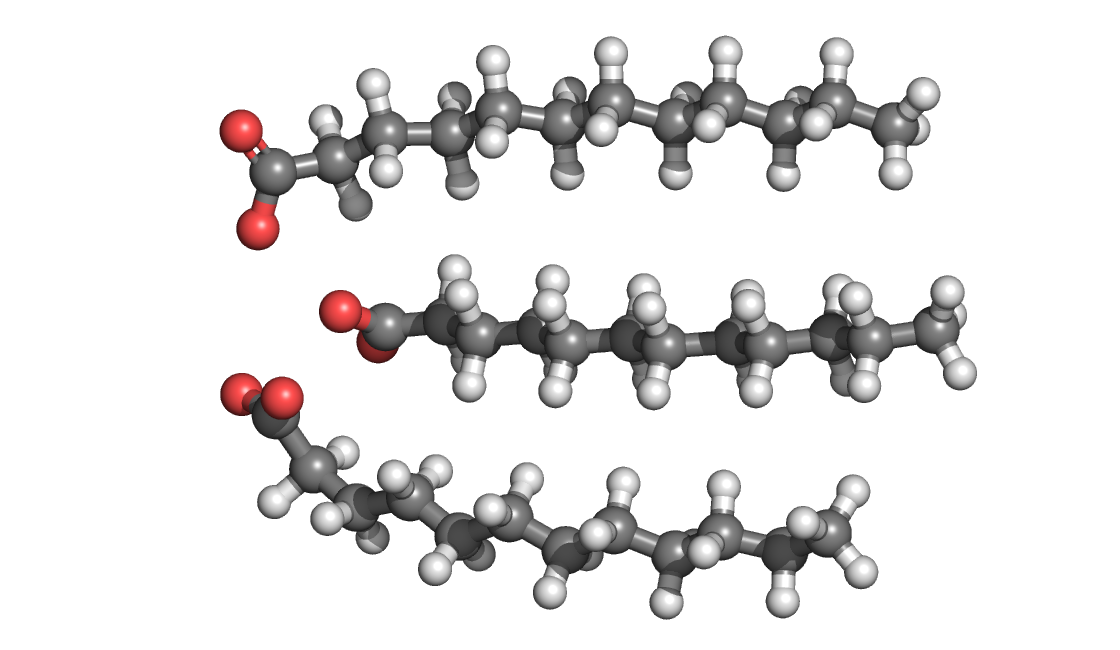 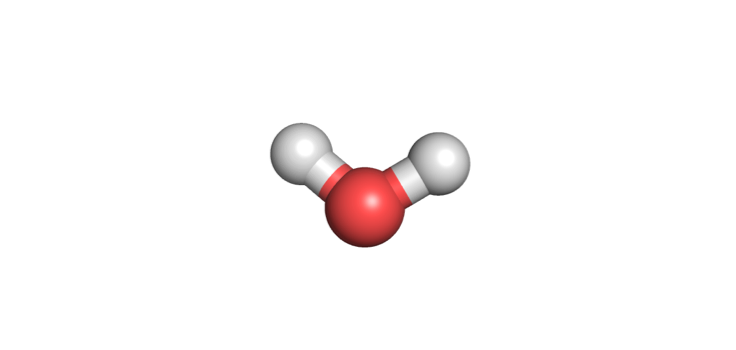 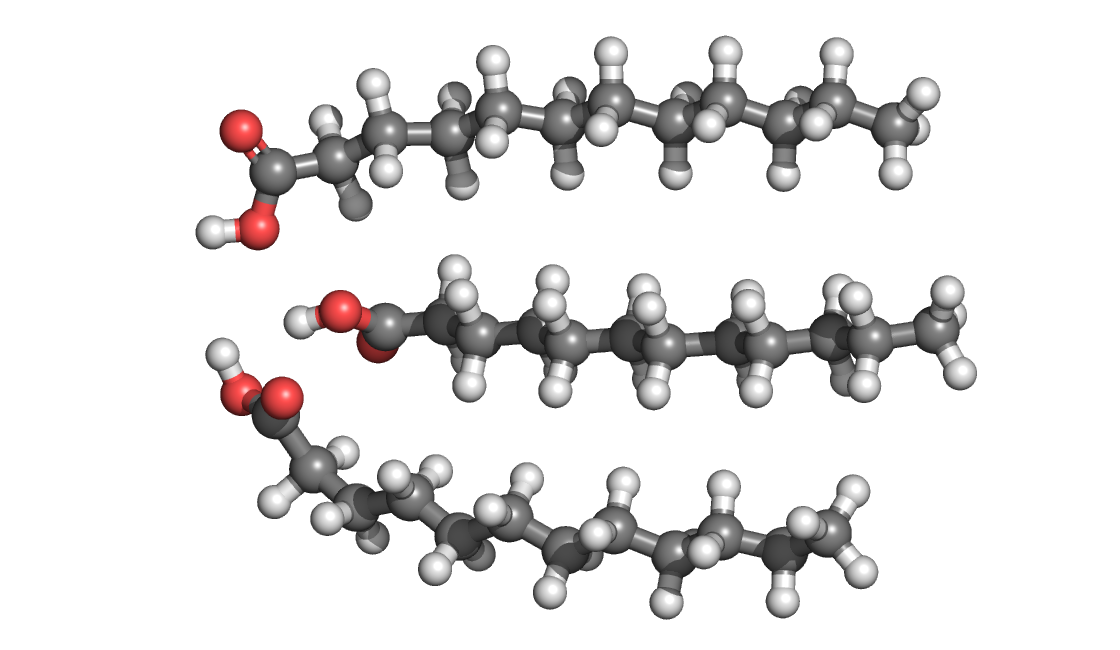 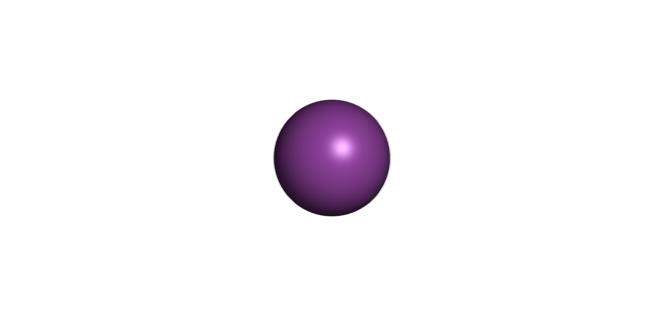 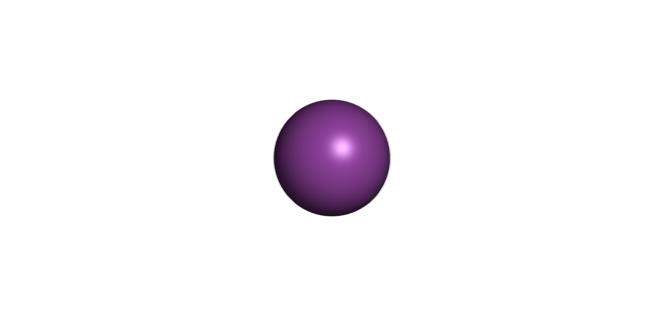 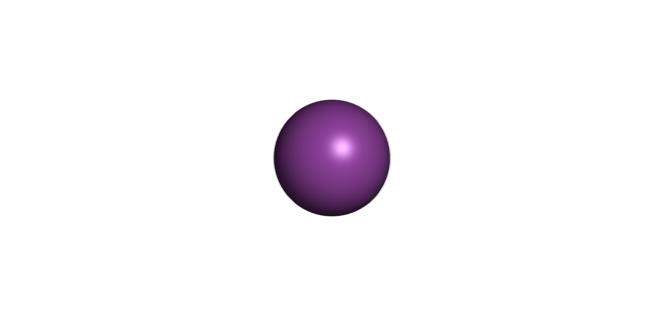 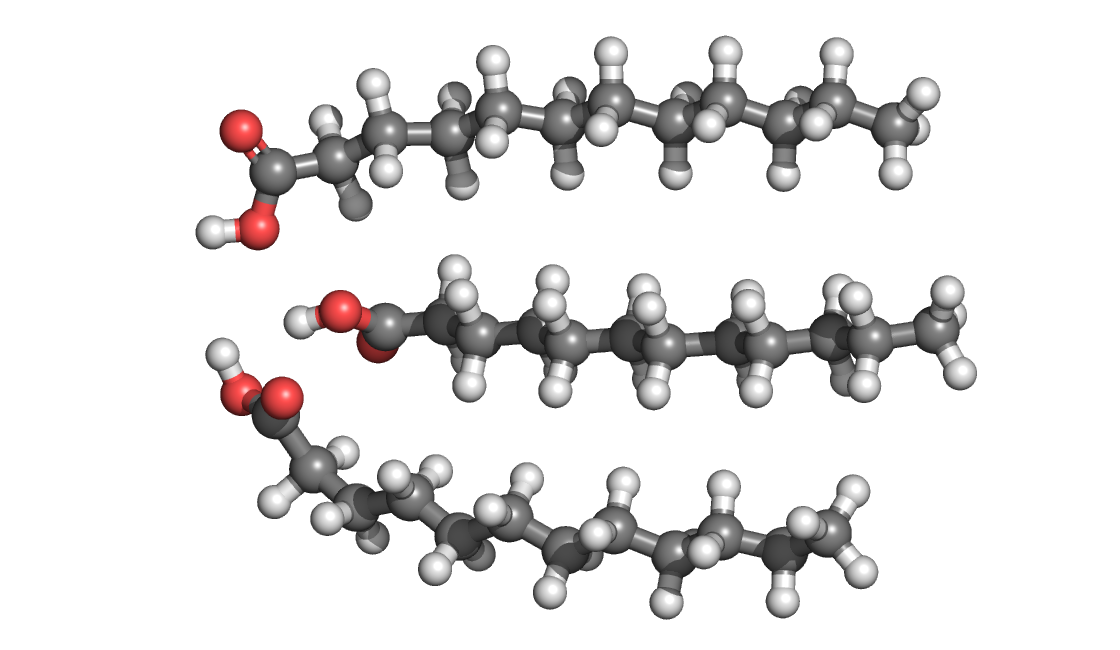 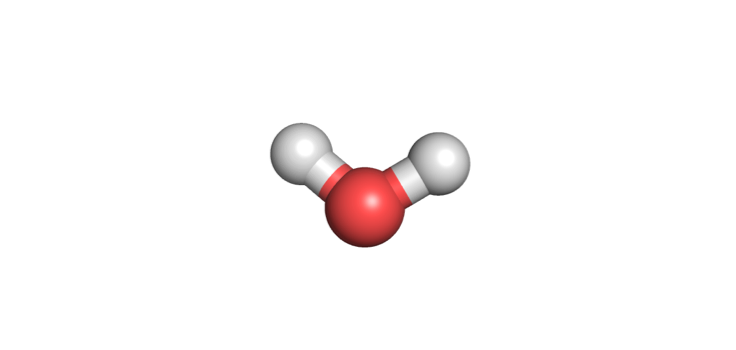 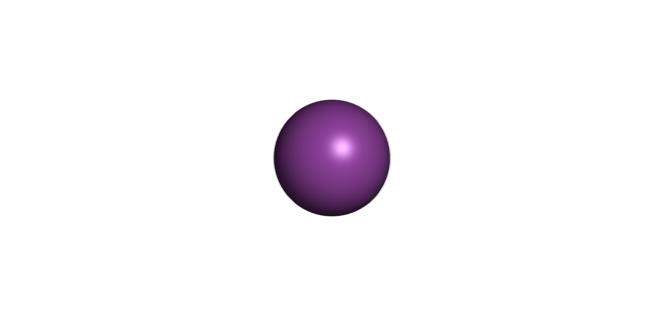 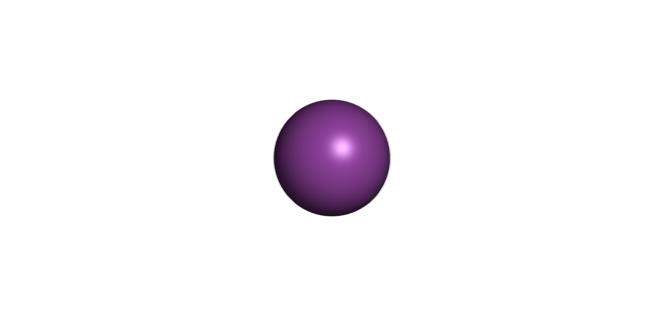 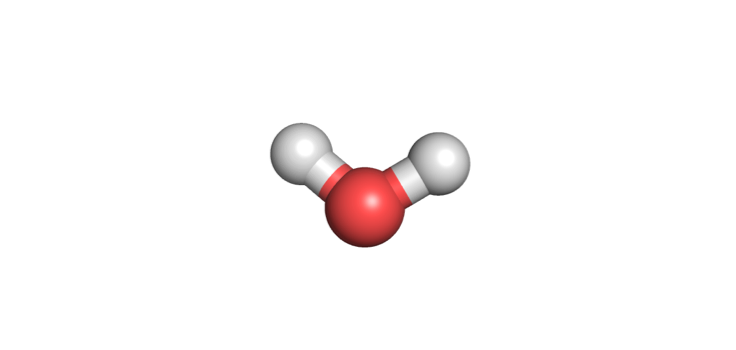 Hydrophilic
Hydrophilic
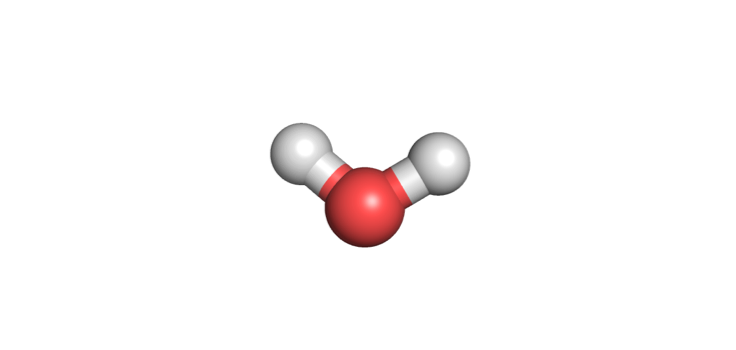 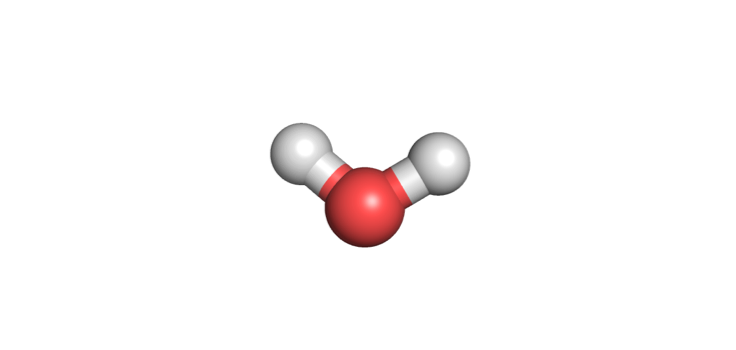 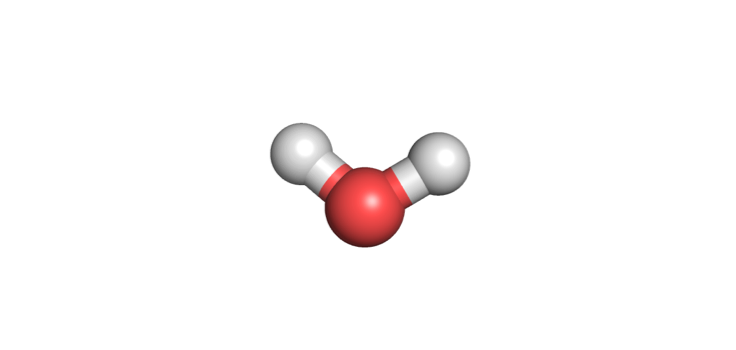 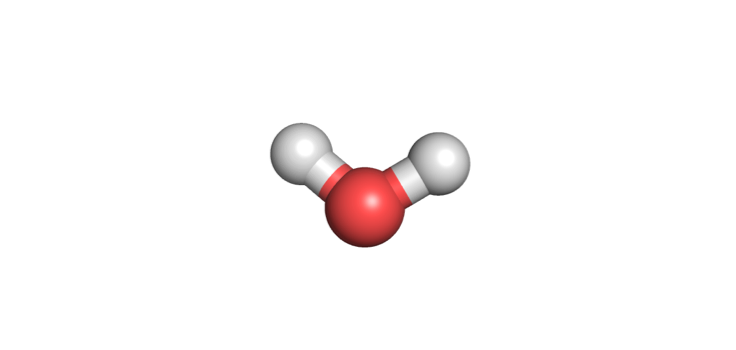 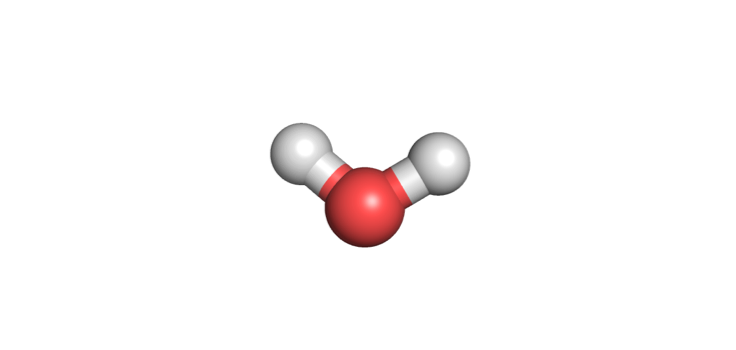 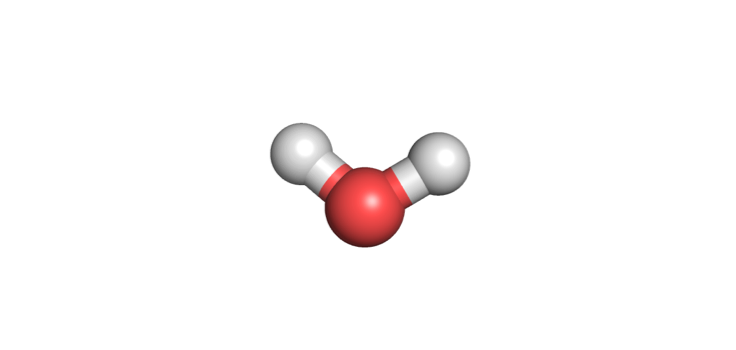 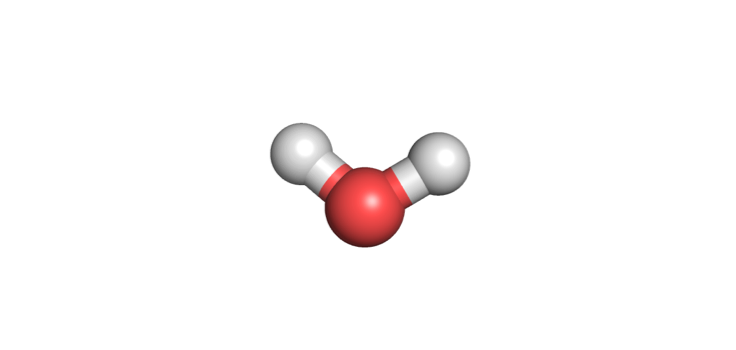 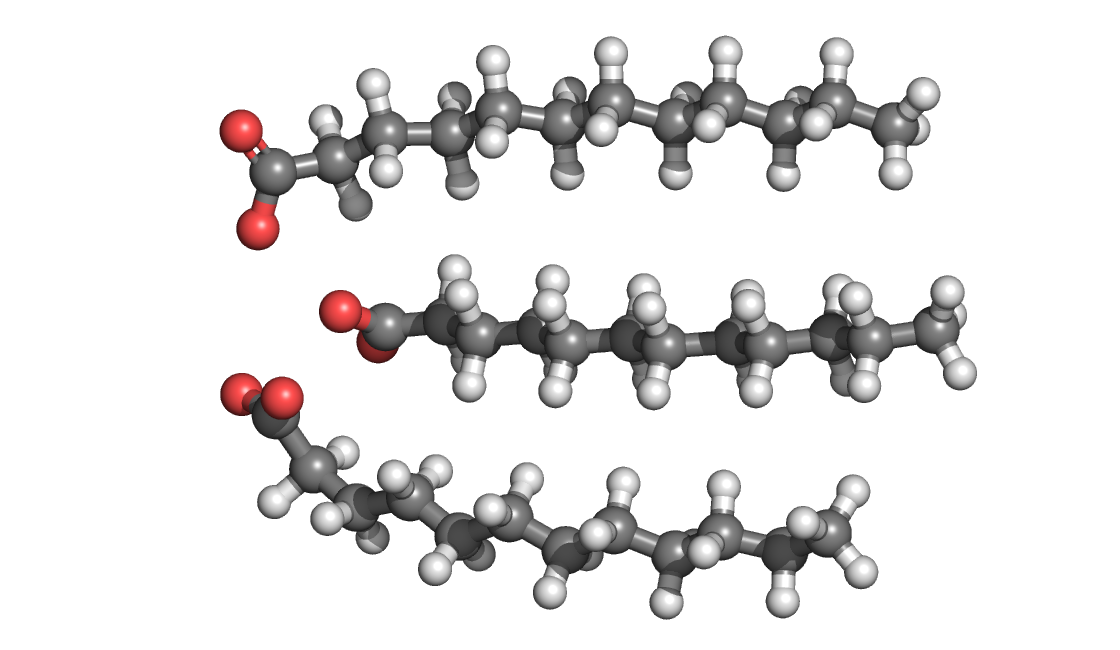 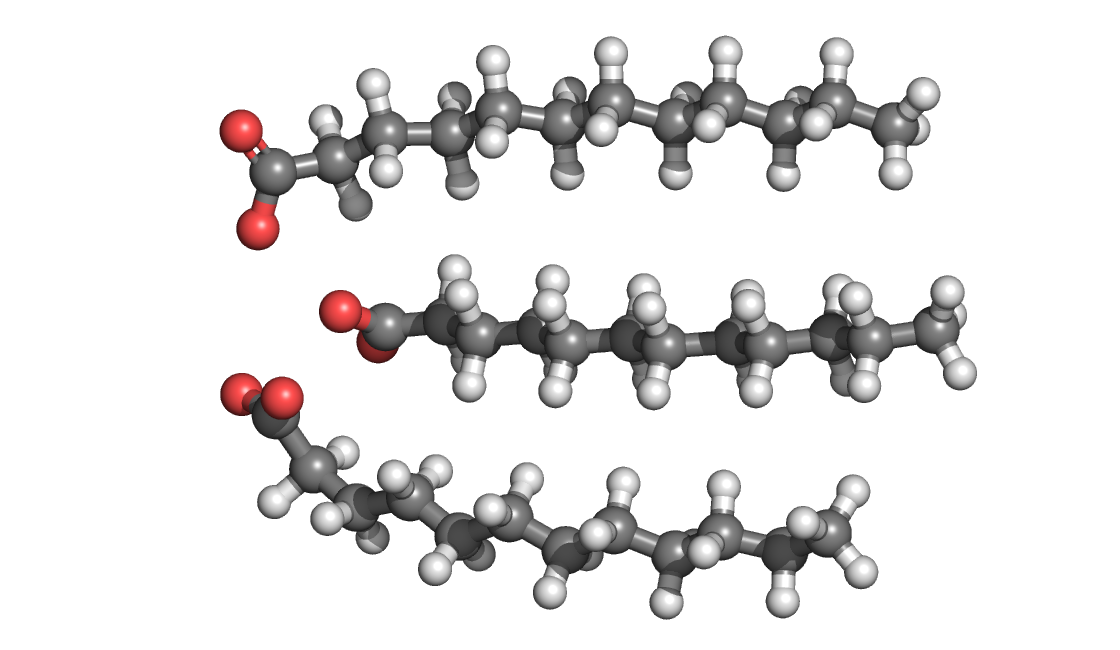 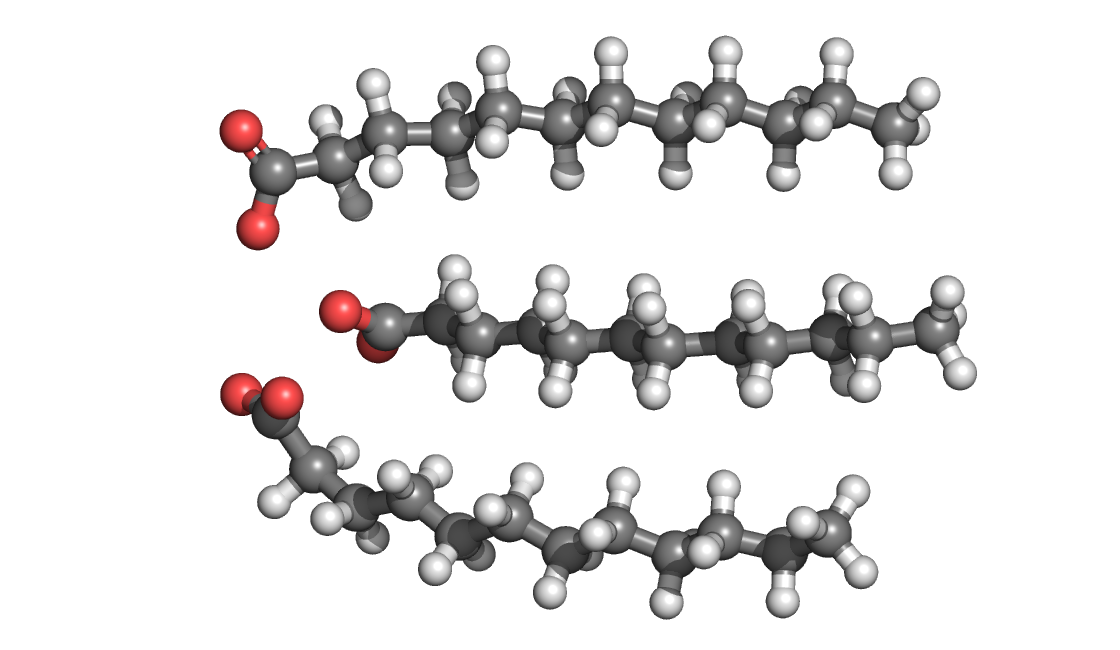 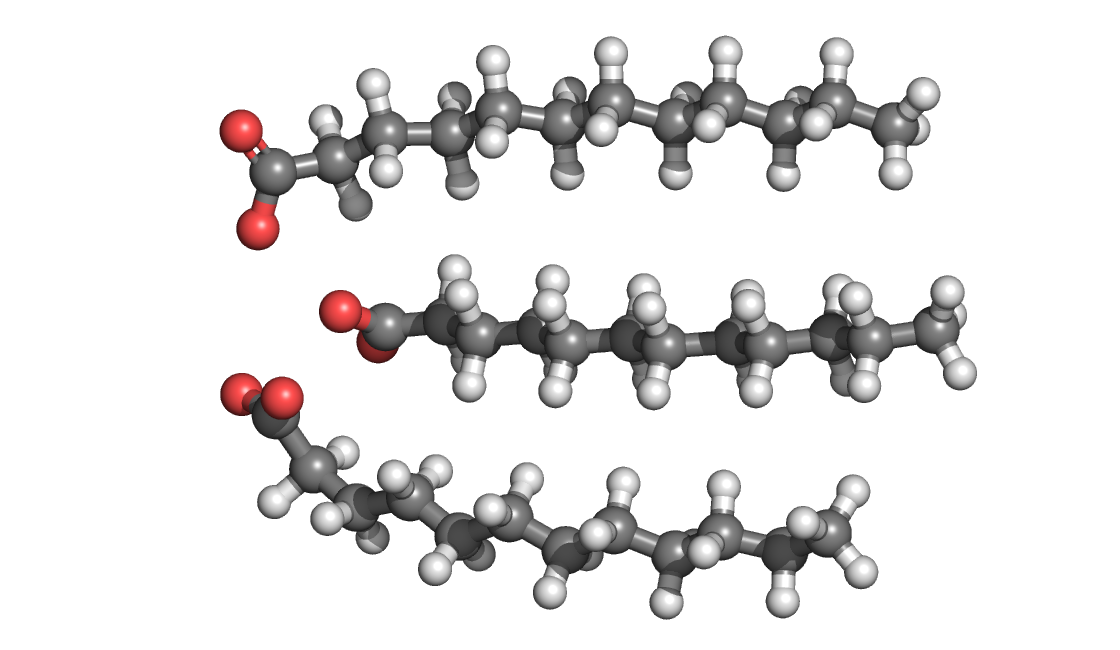 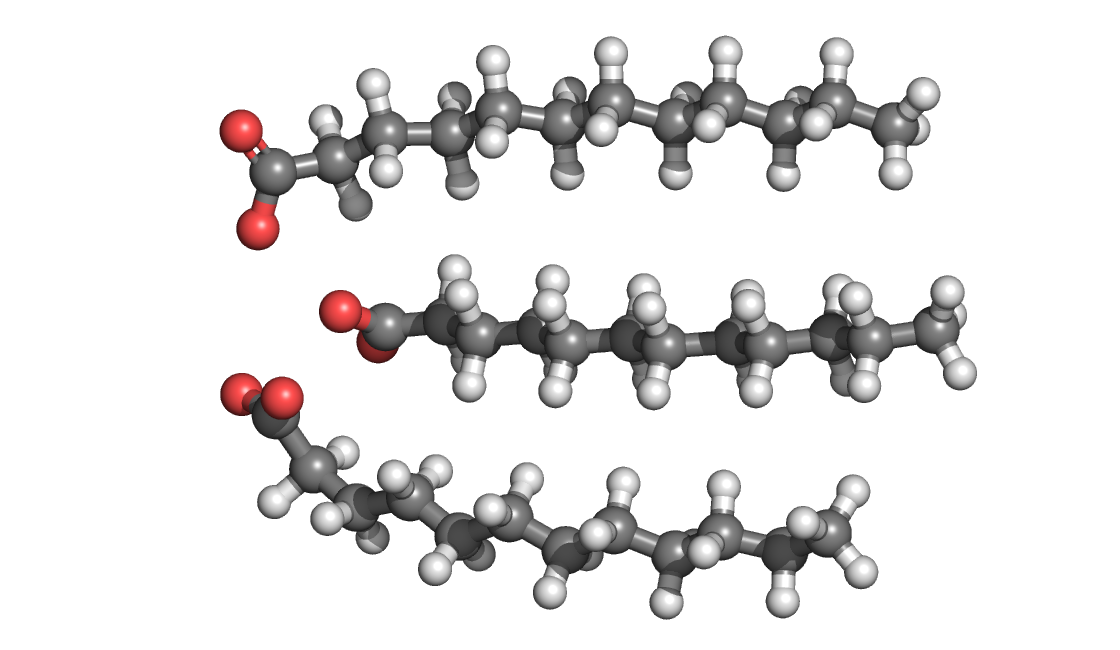 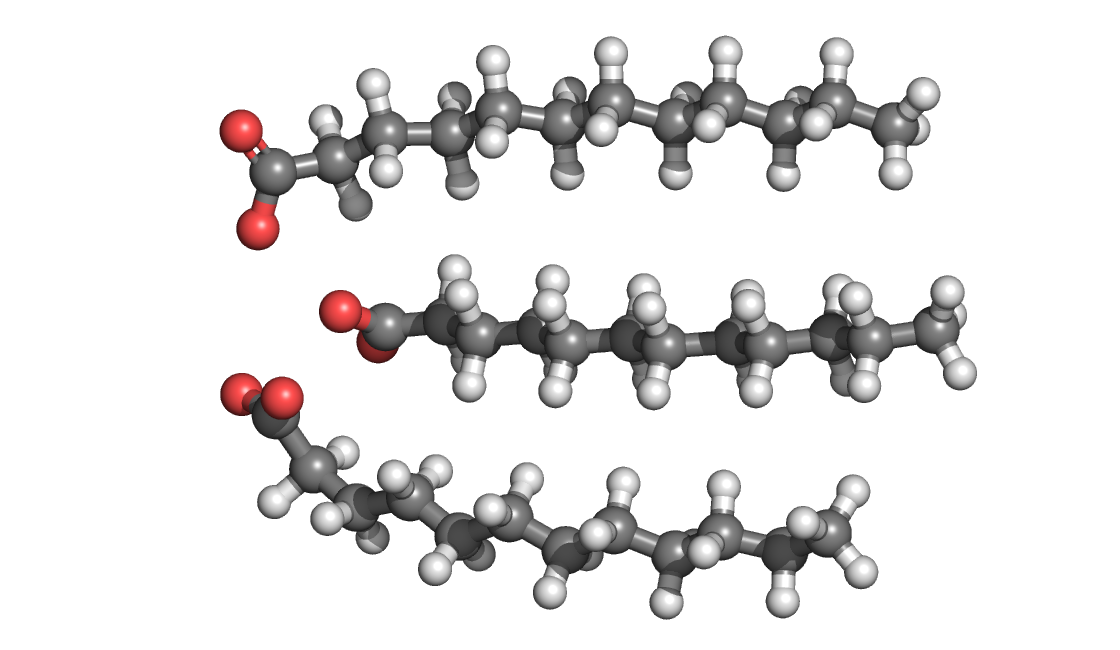 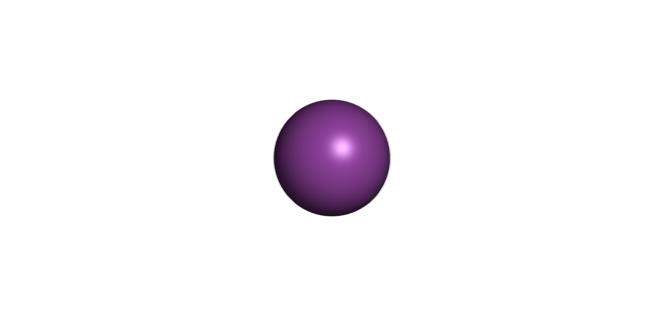 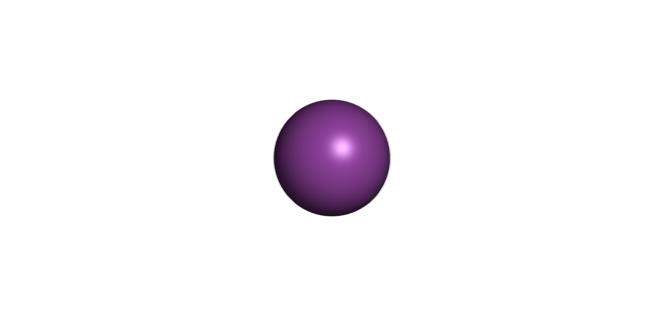 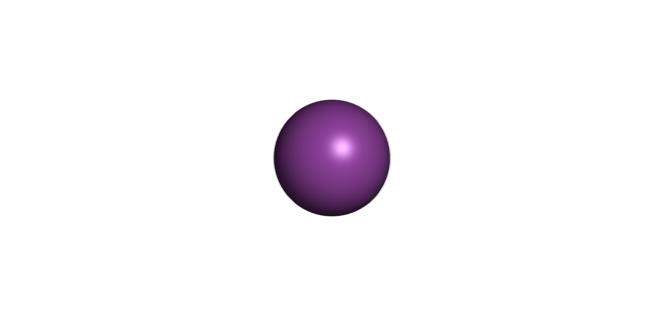 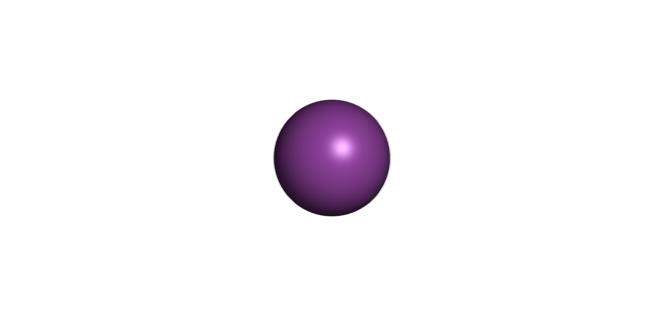 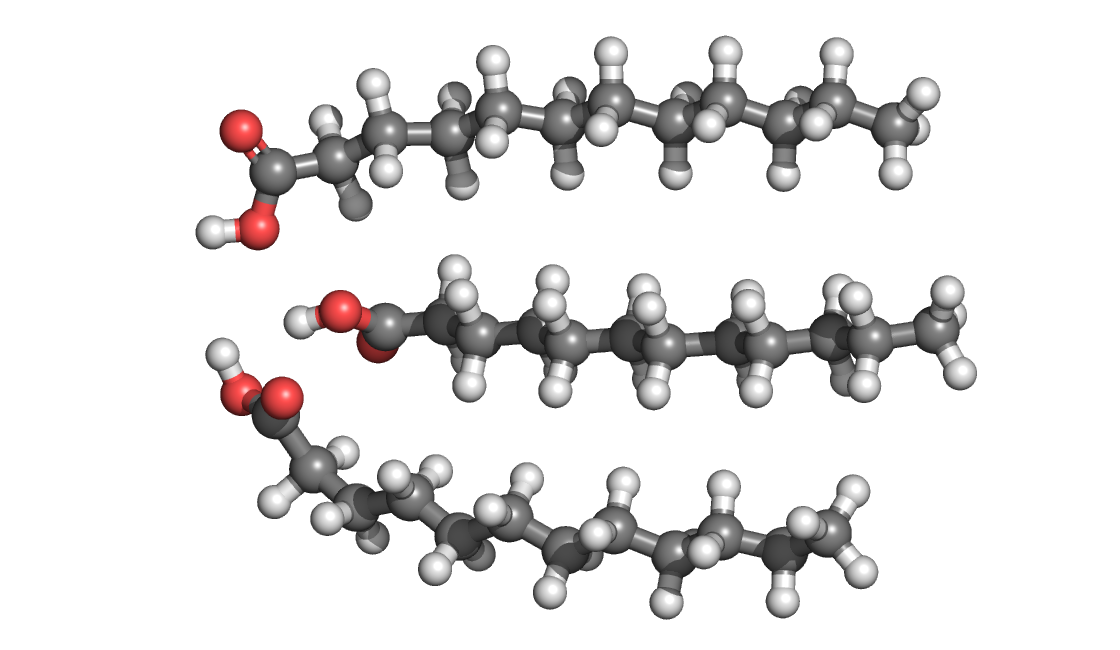 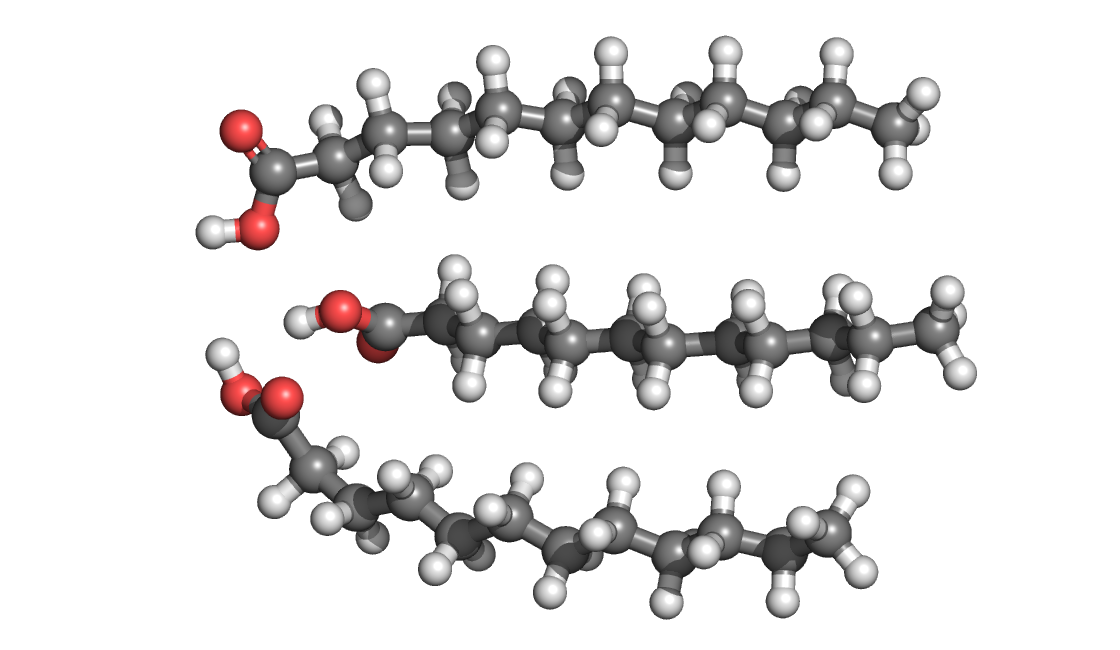 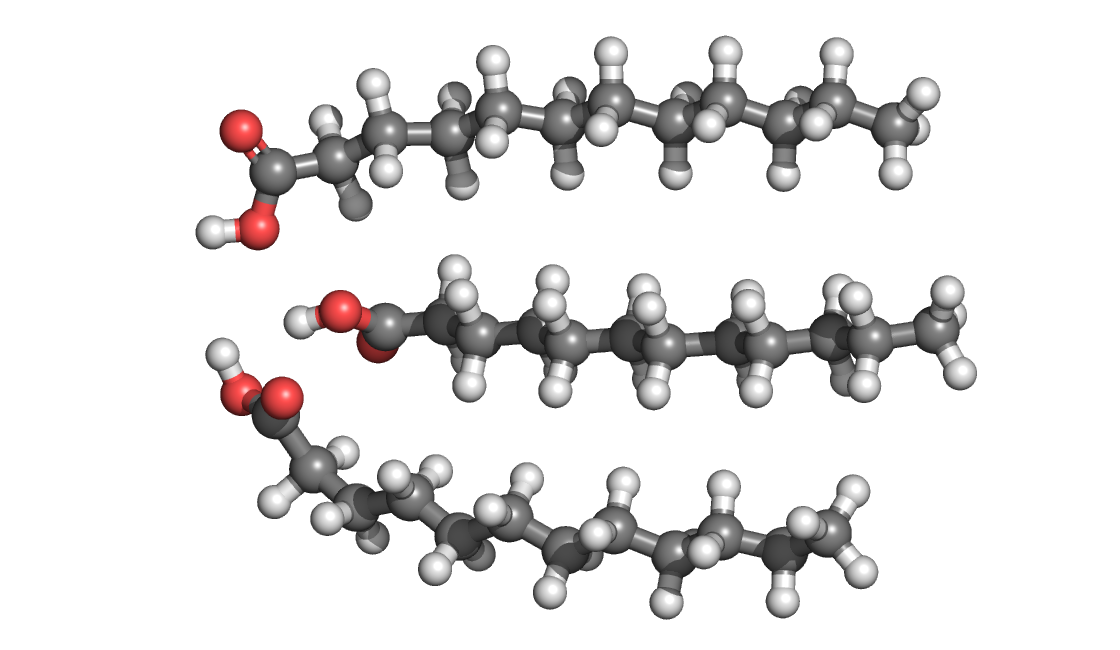 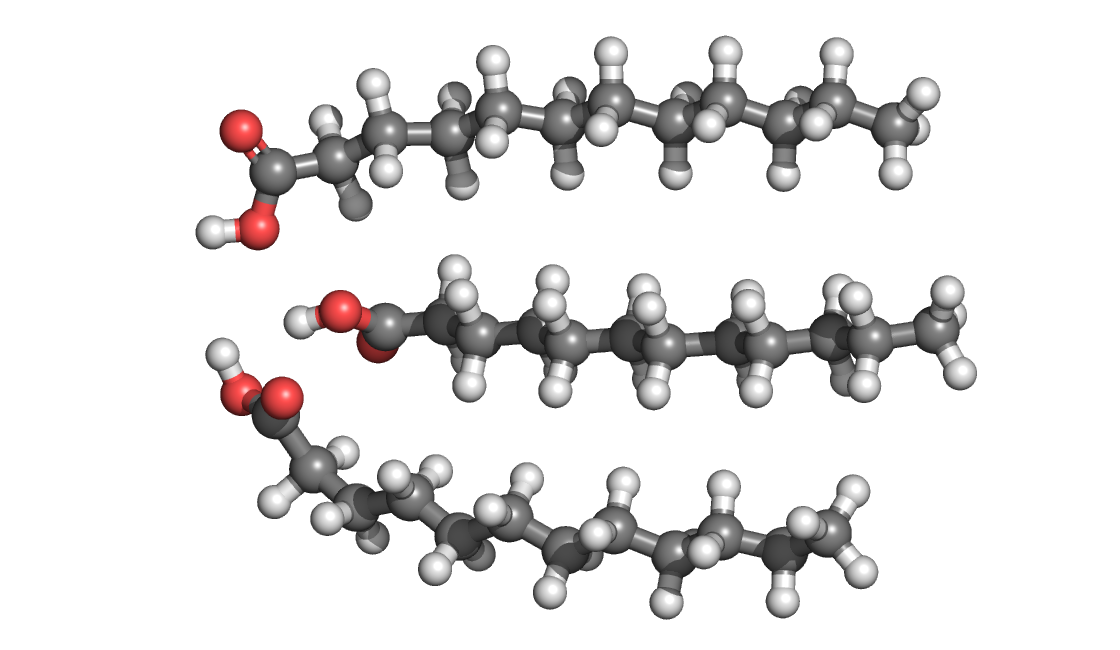 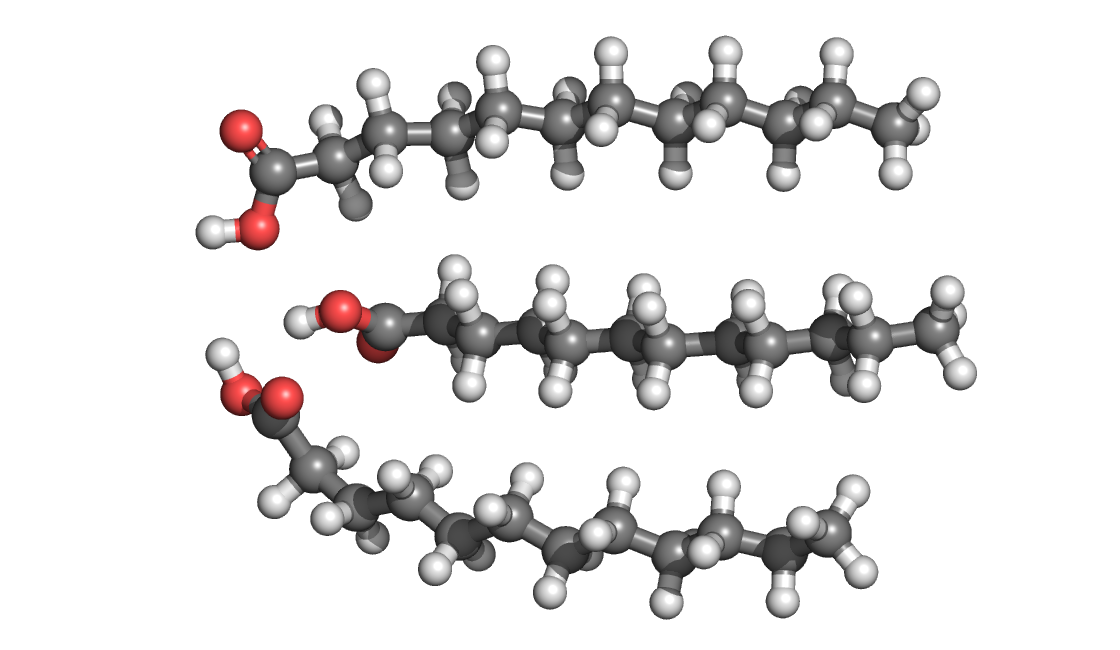 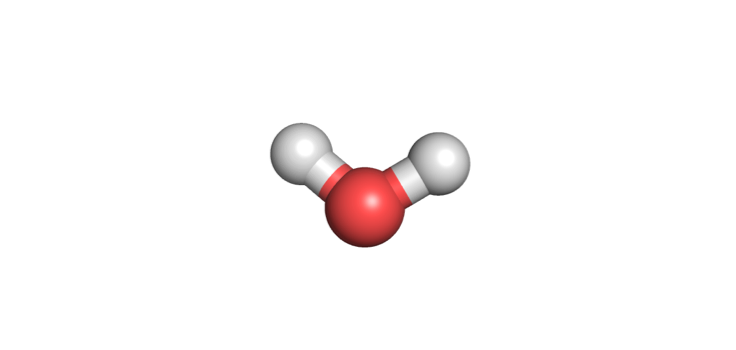 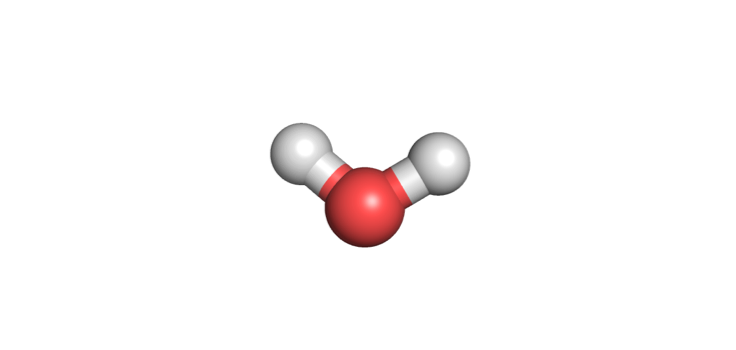 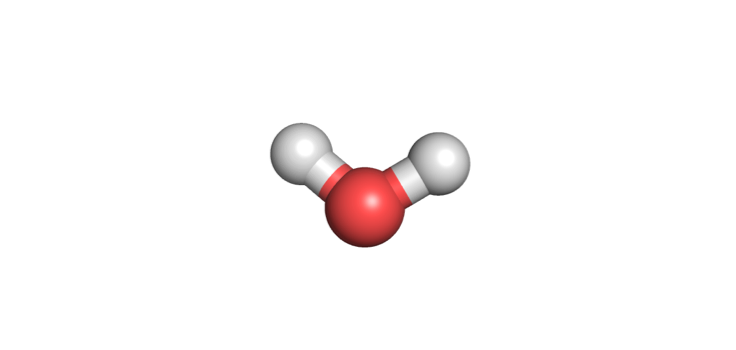 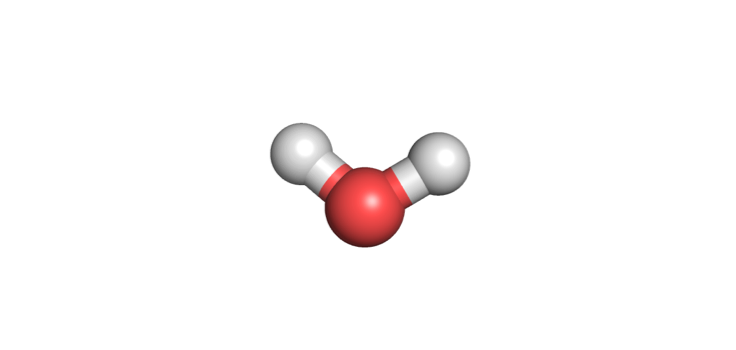 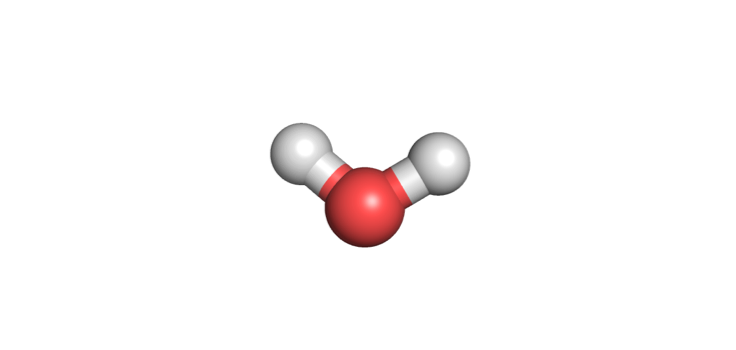 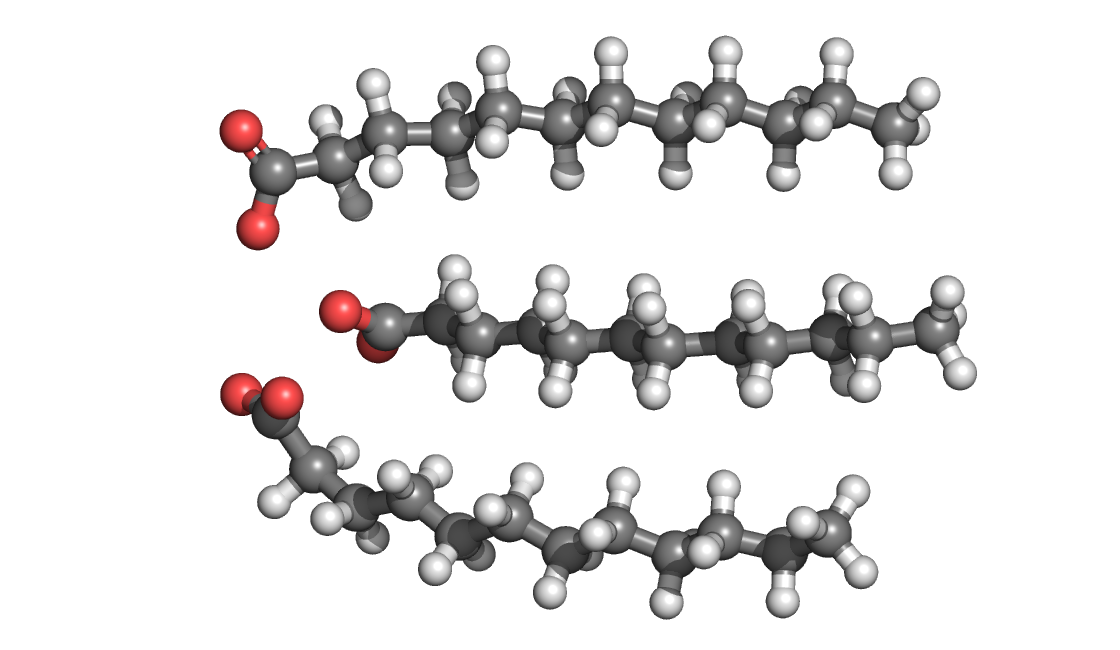 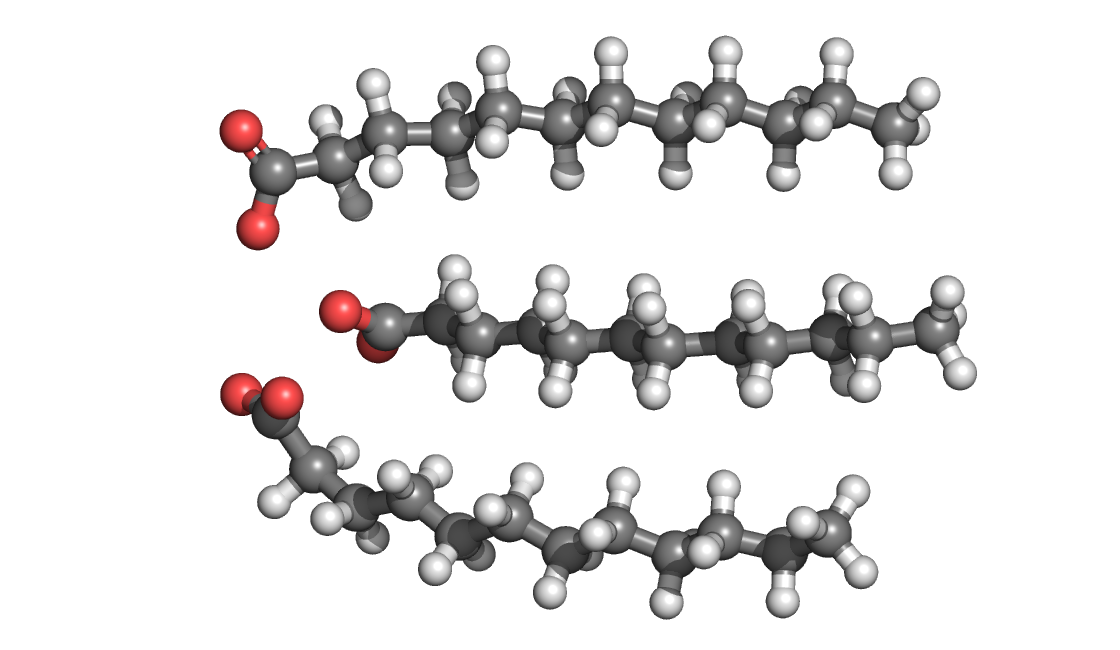 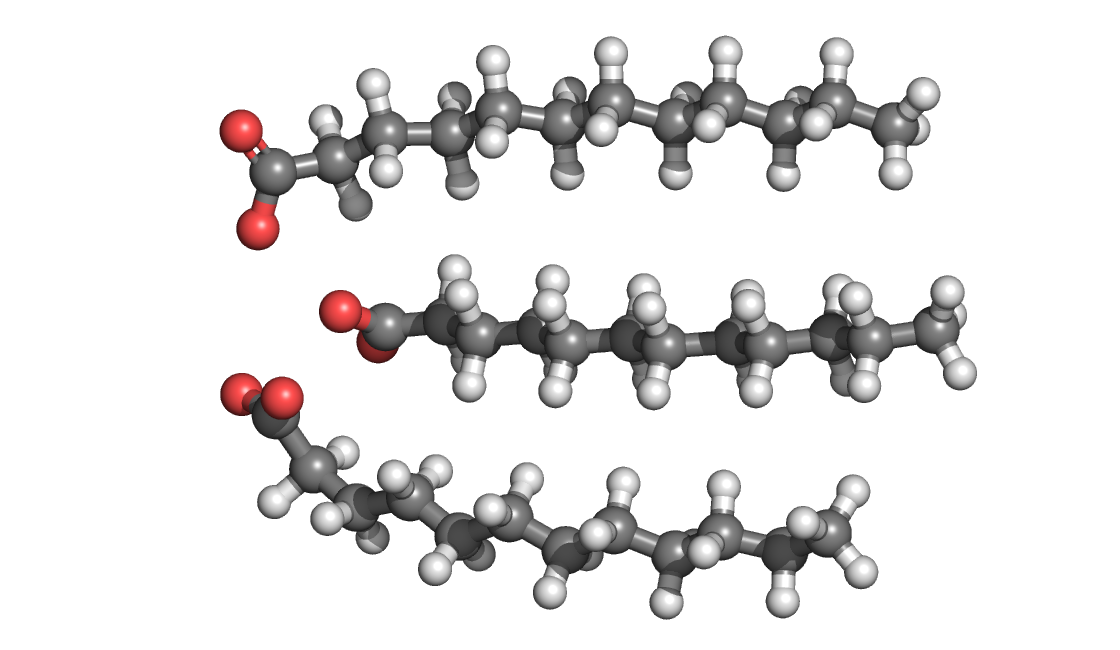 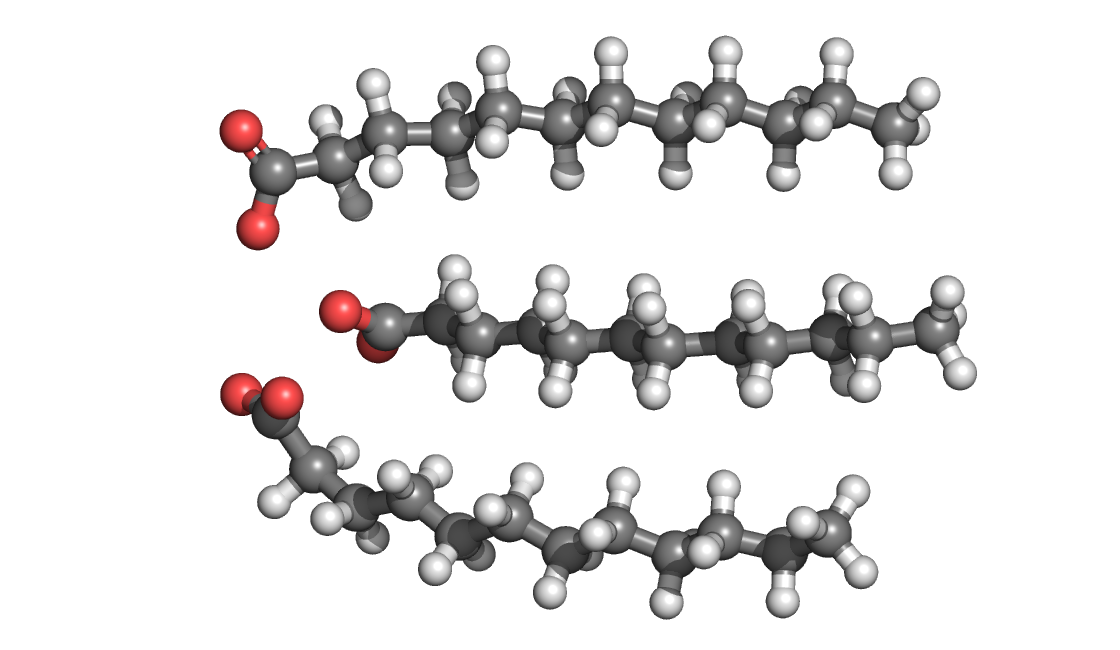 Soap molecules self-assemble into micelles.
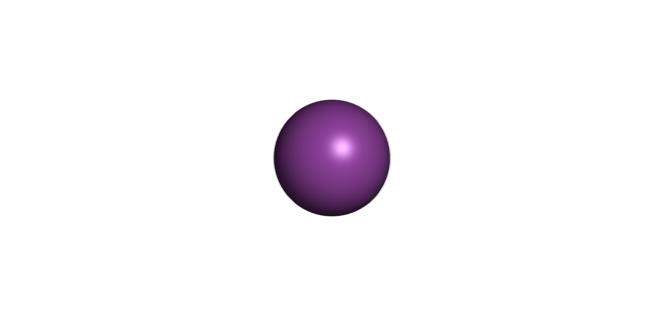 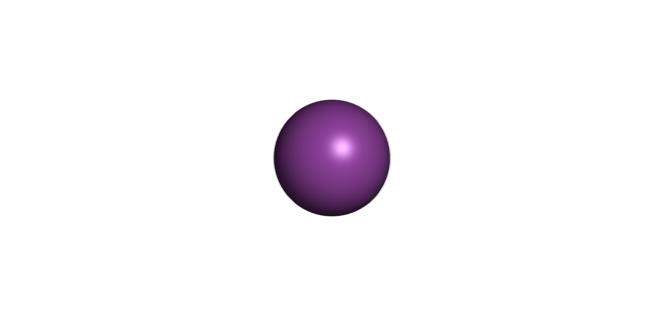 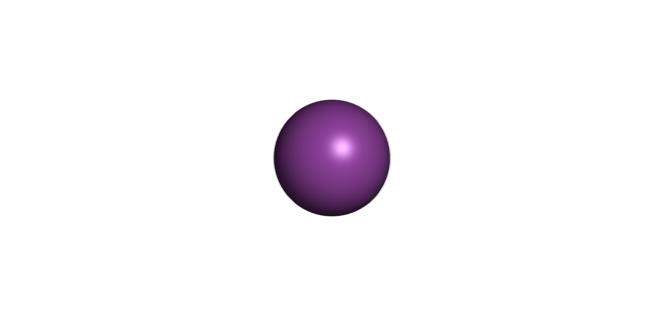 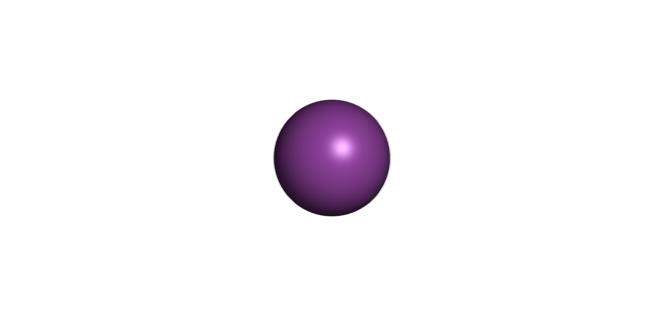 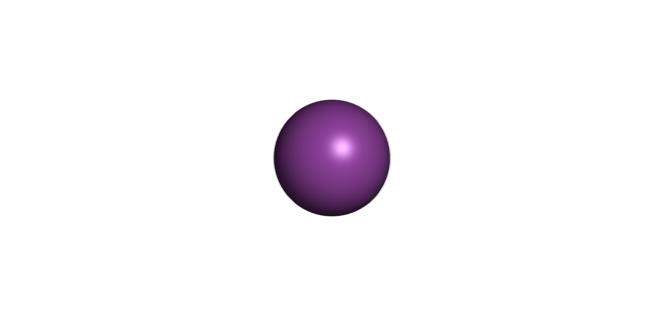 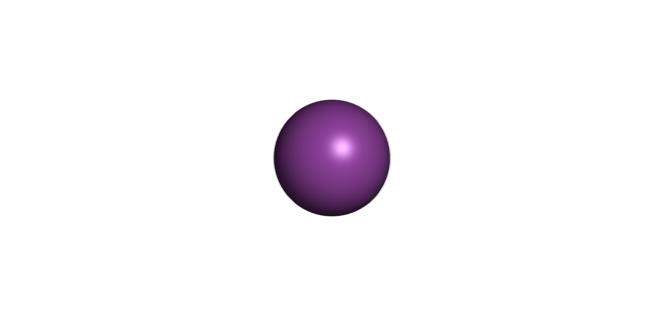 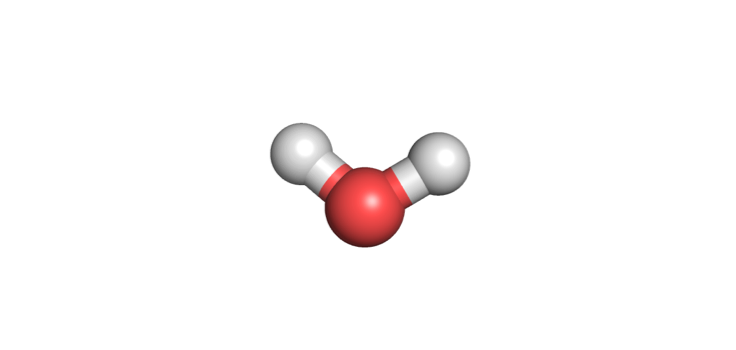 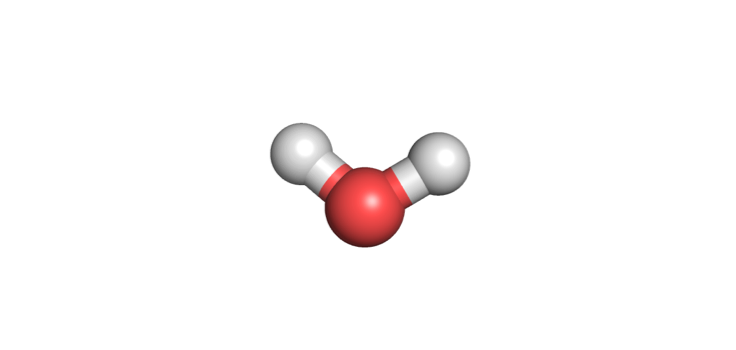 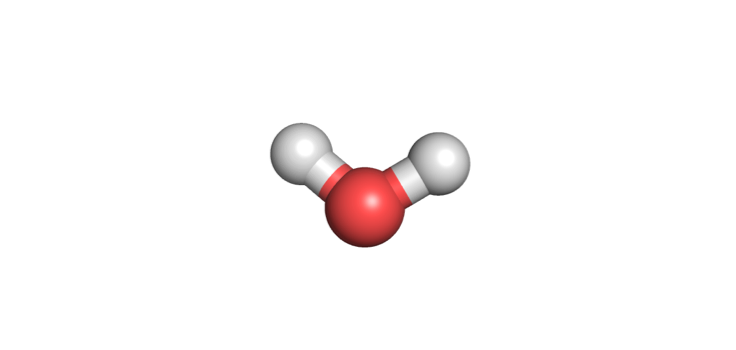 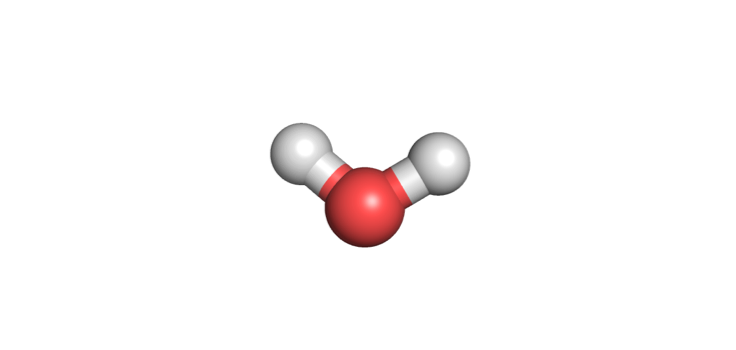 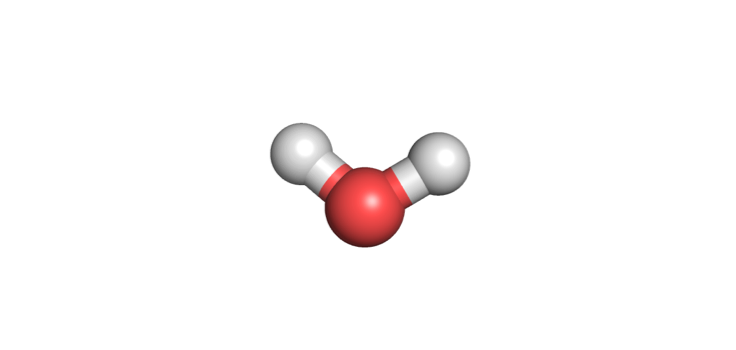 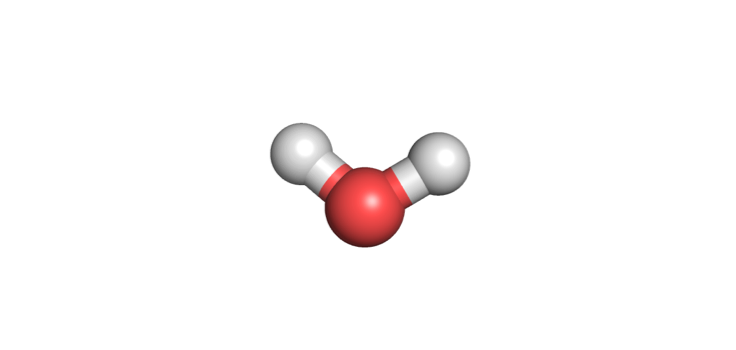 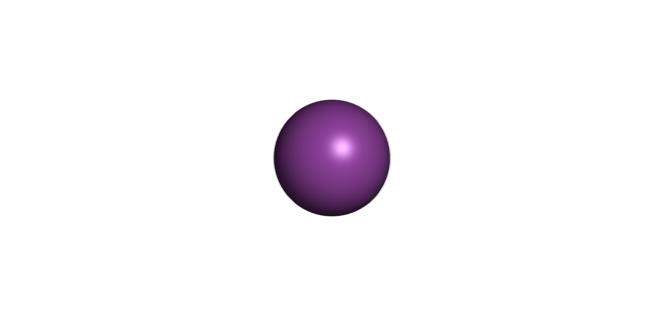 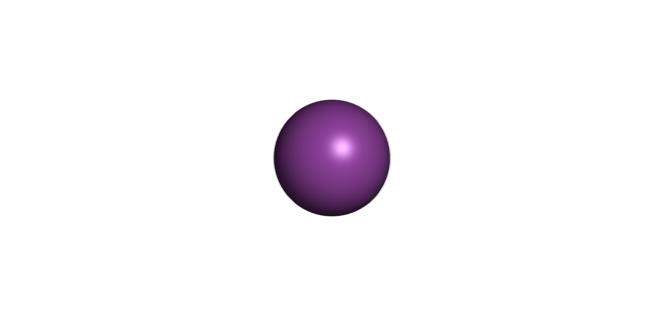 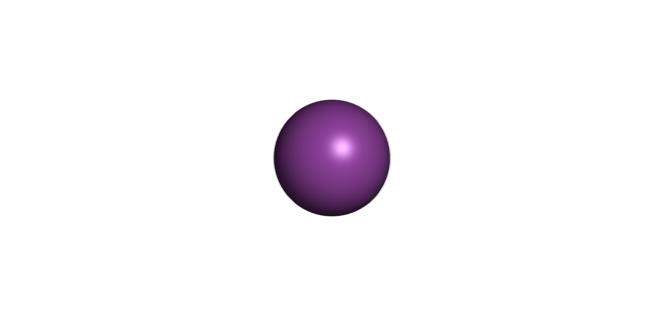 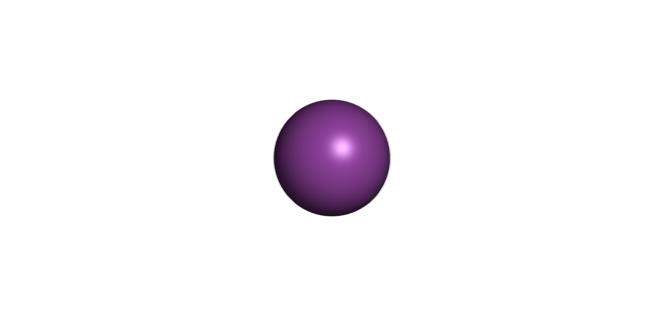 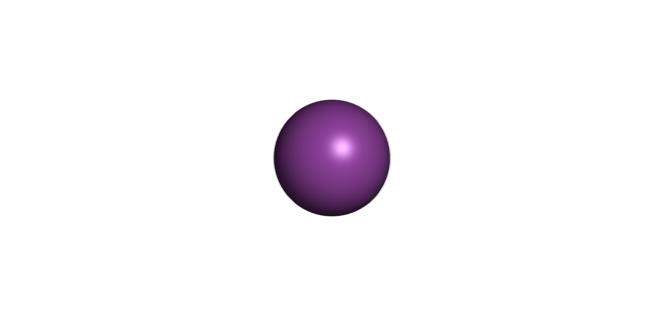 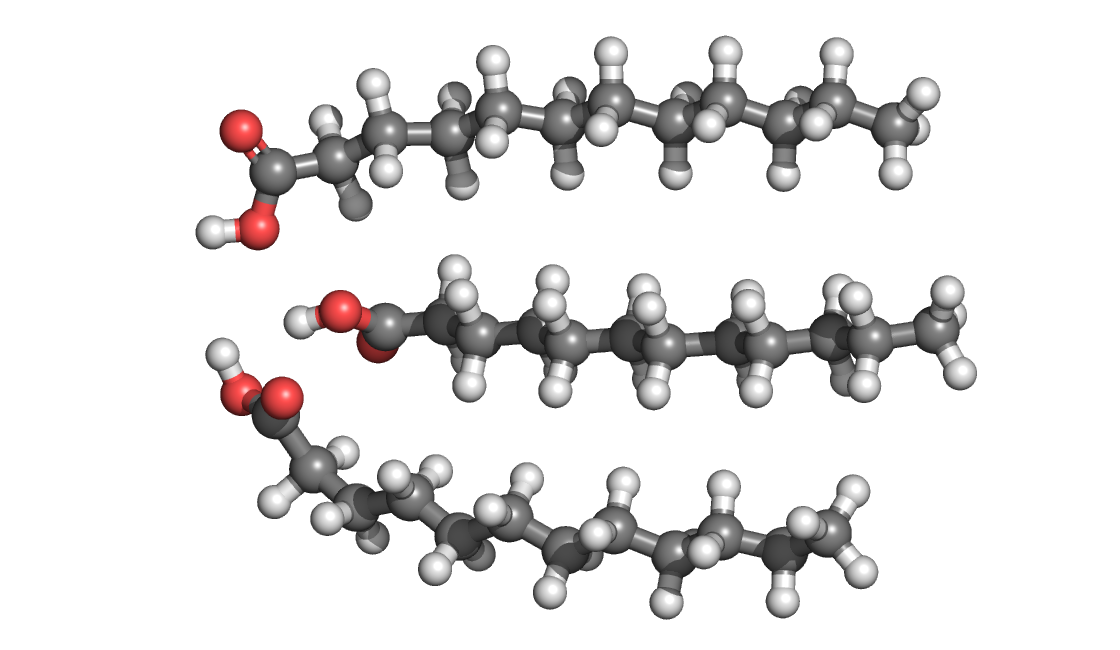 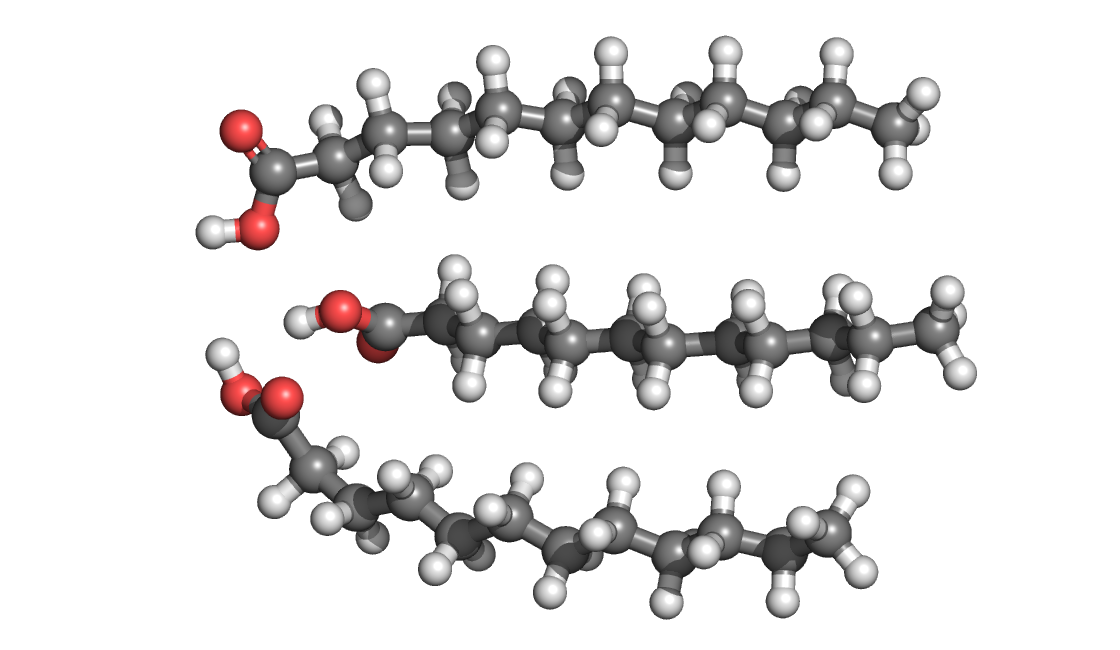 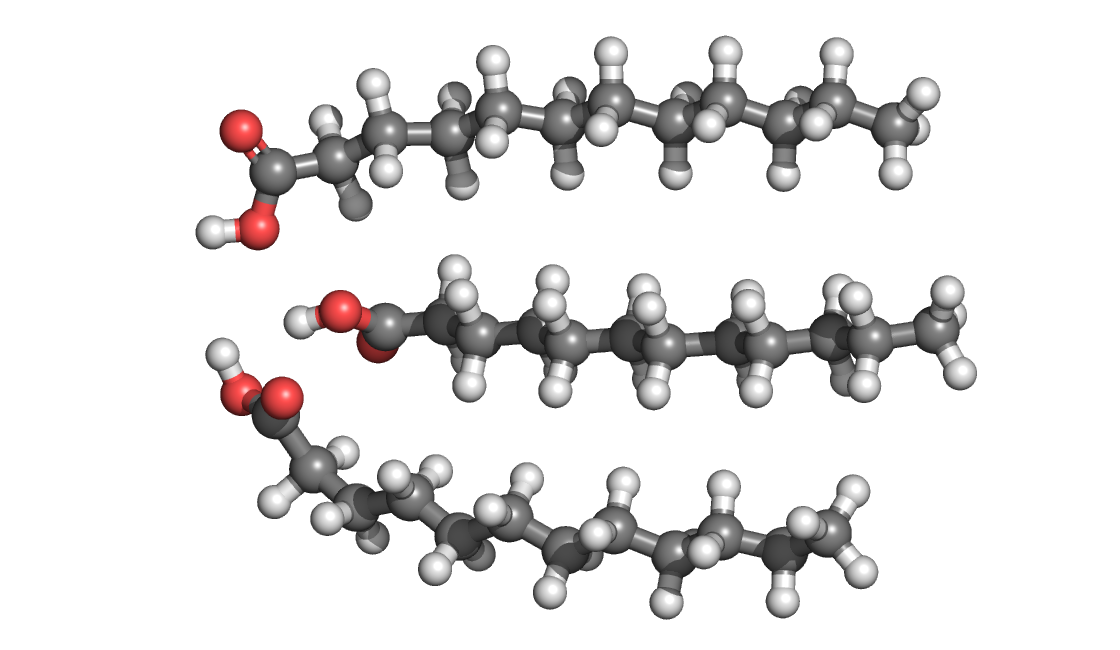 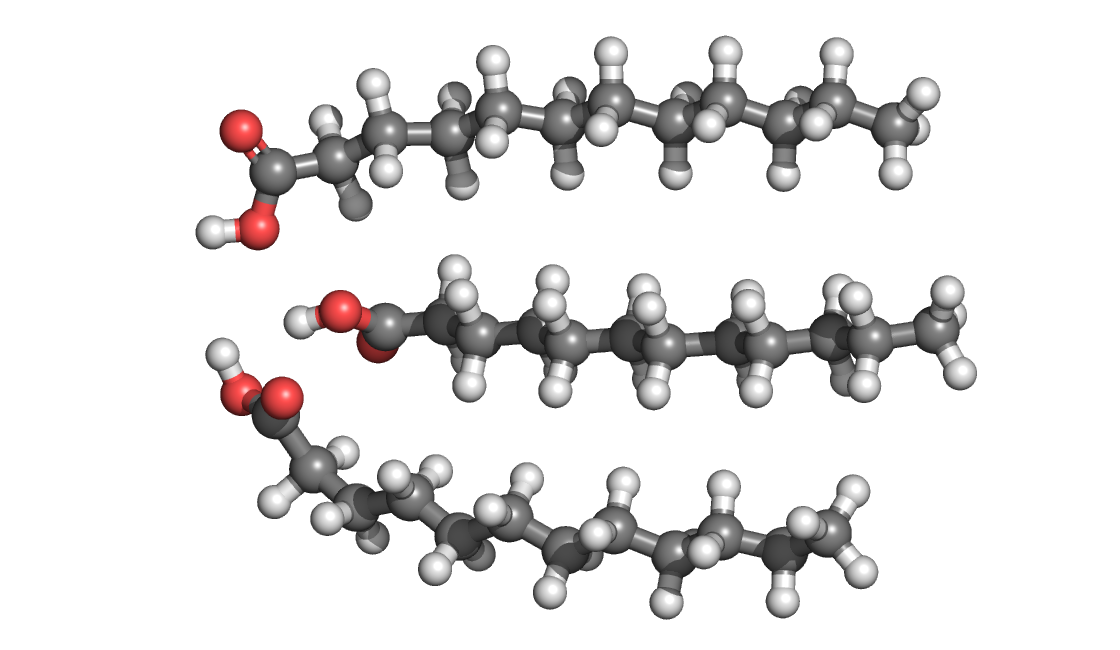 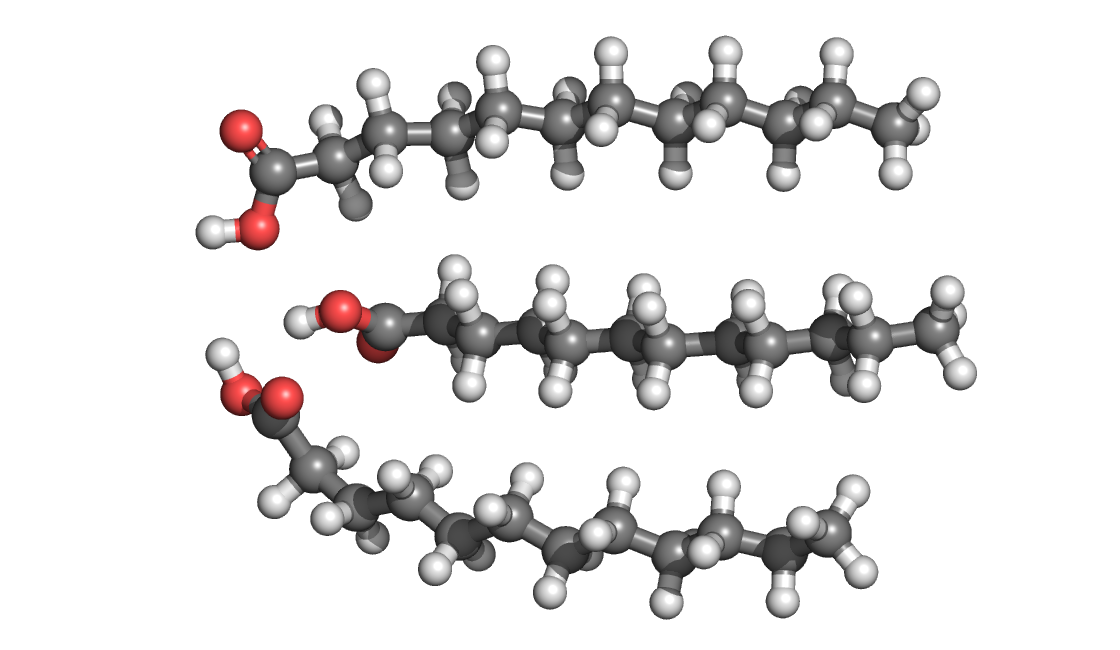 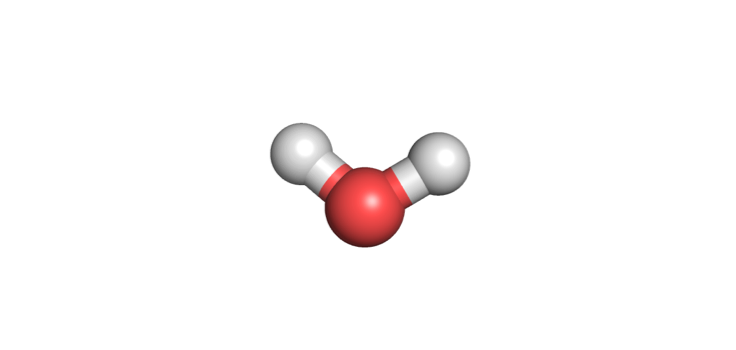 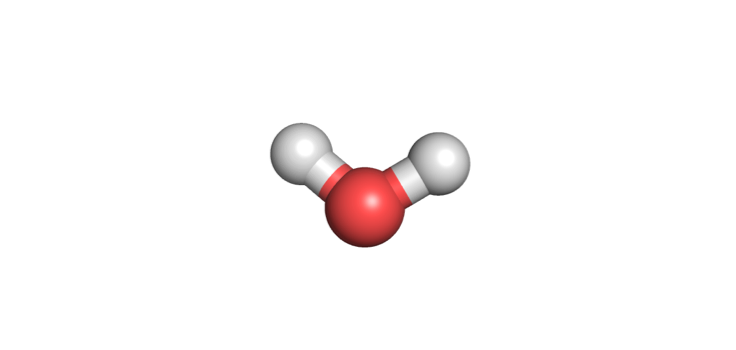 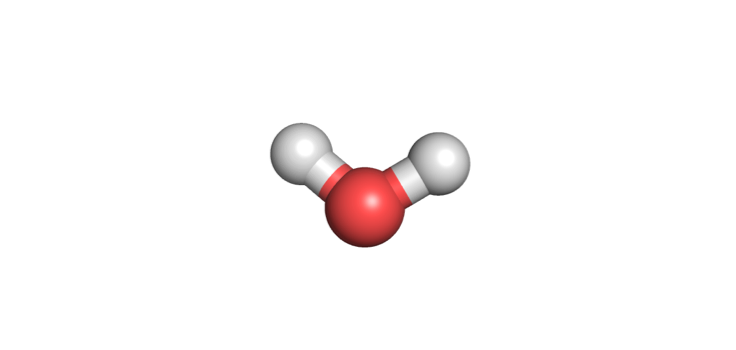 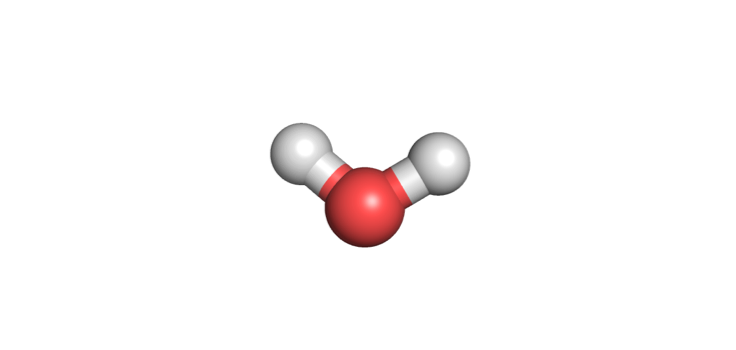 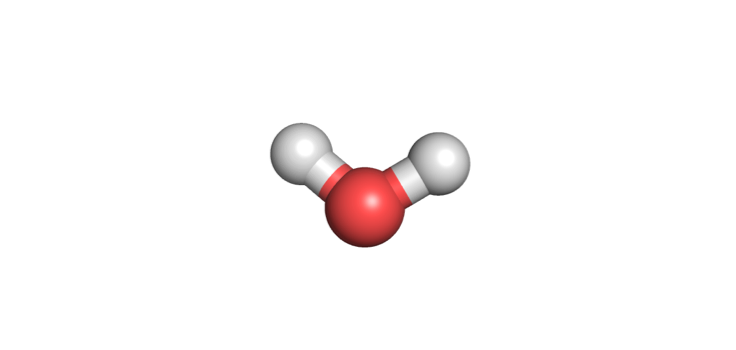 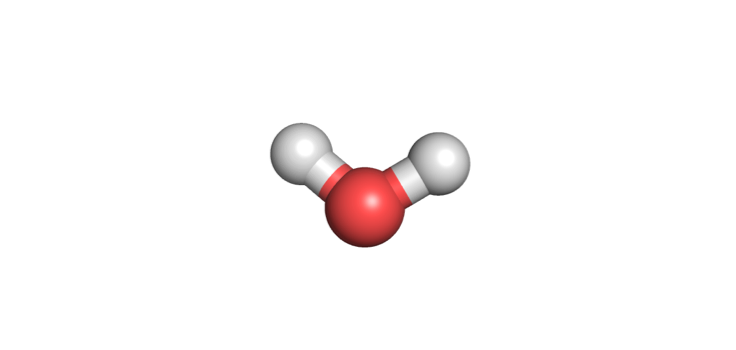 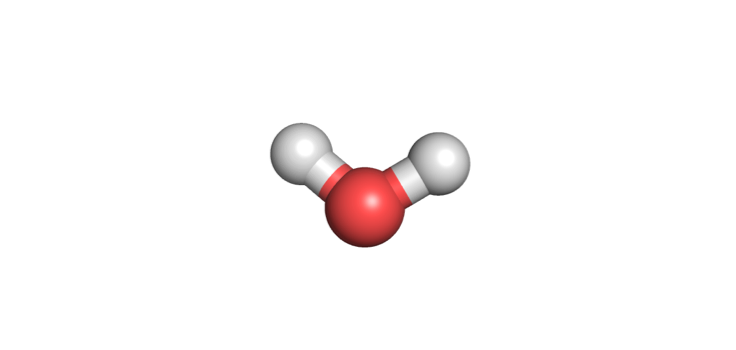 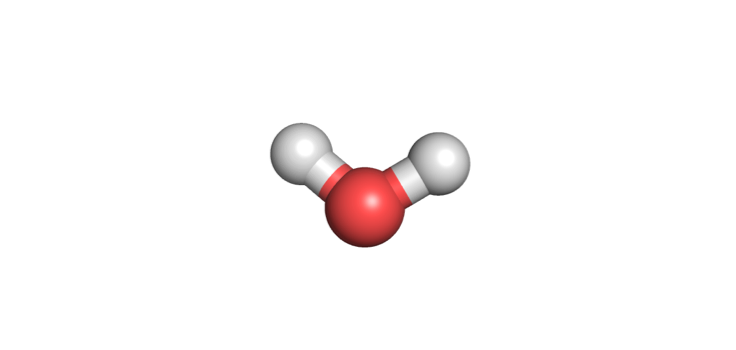 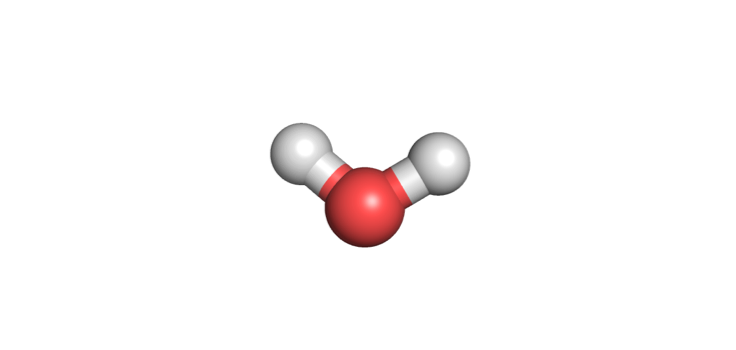 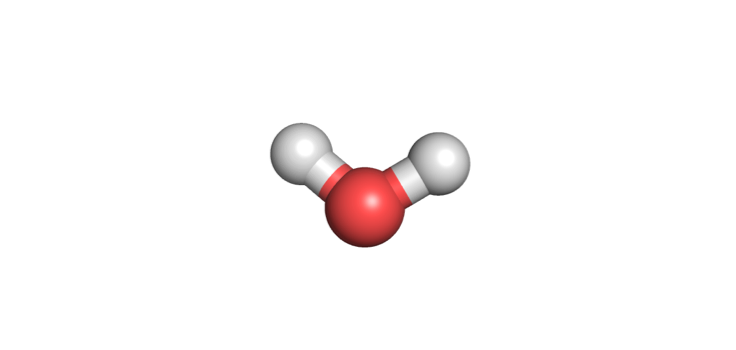 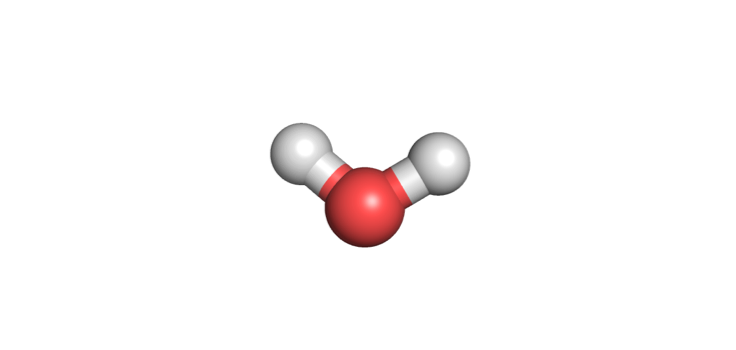 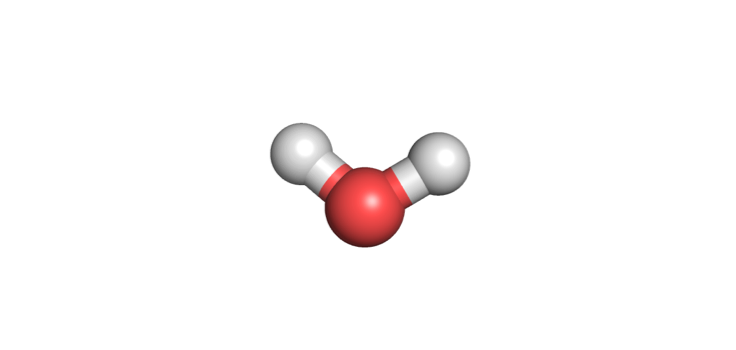 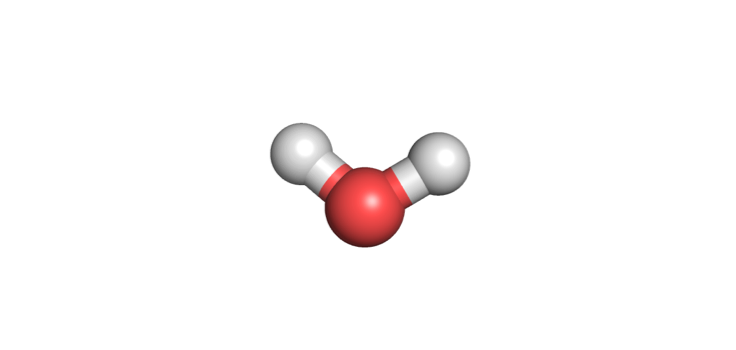 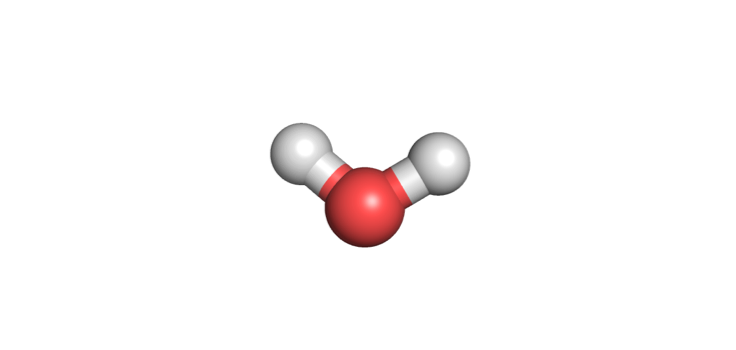 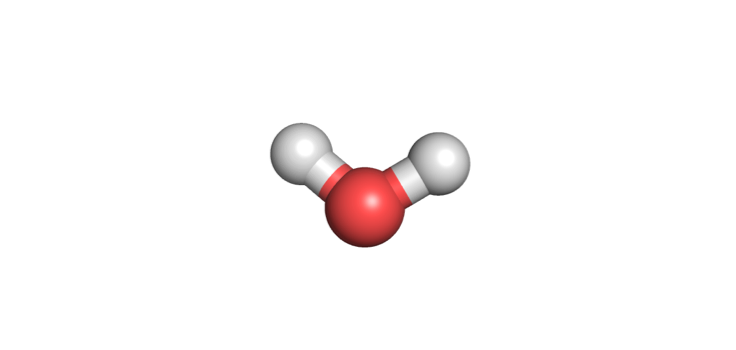 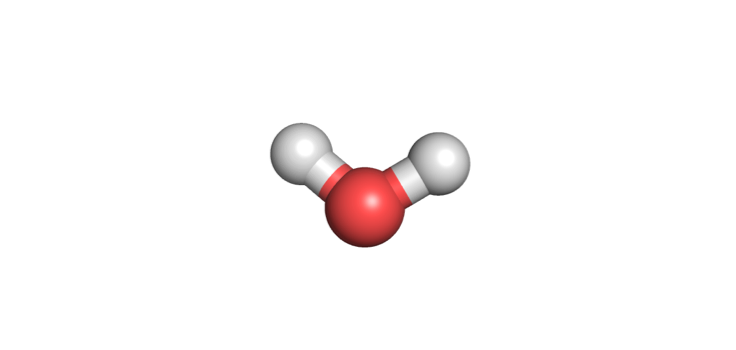 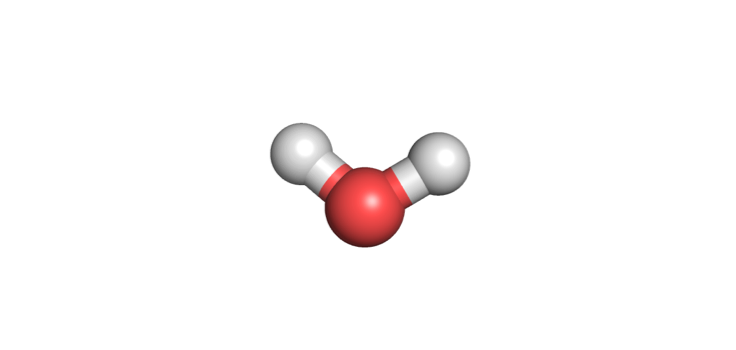 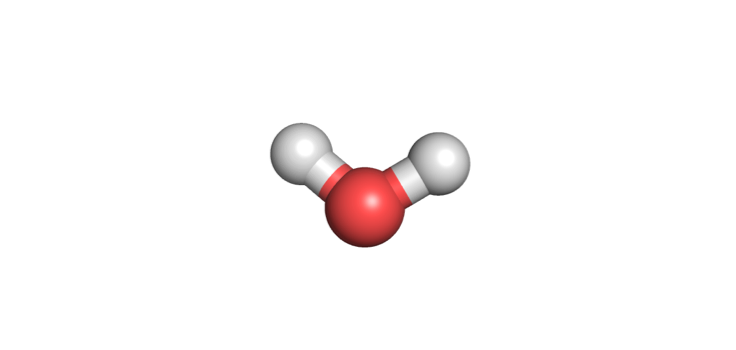 Hydrophilic
Hydrophilic
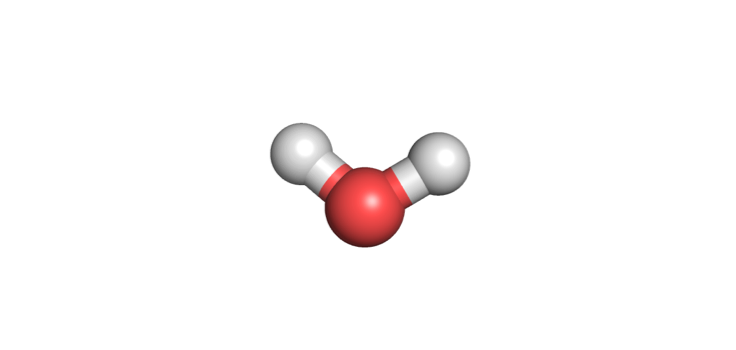 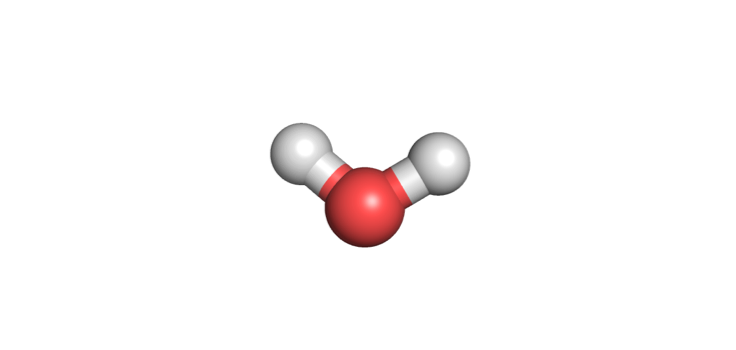 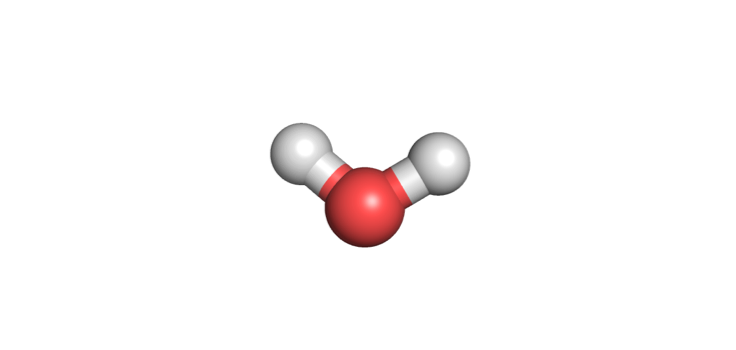 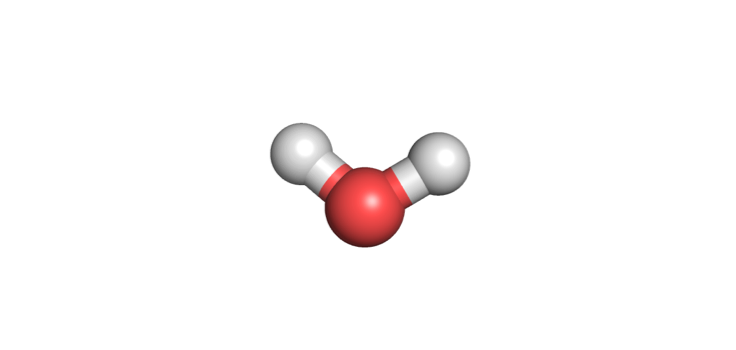 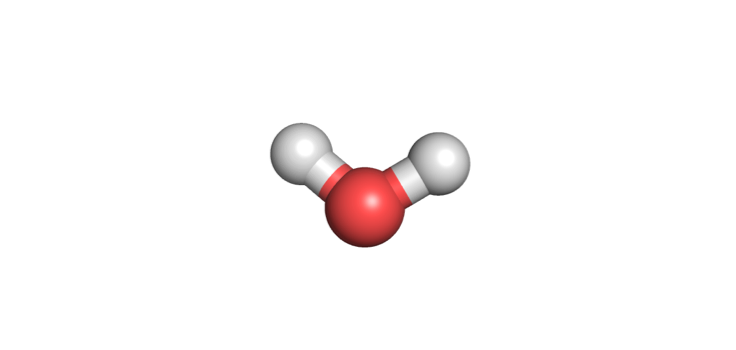 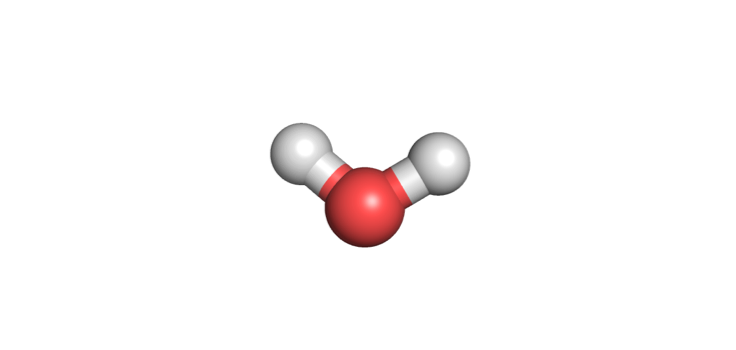 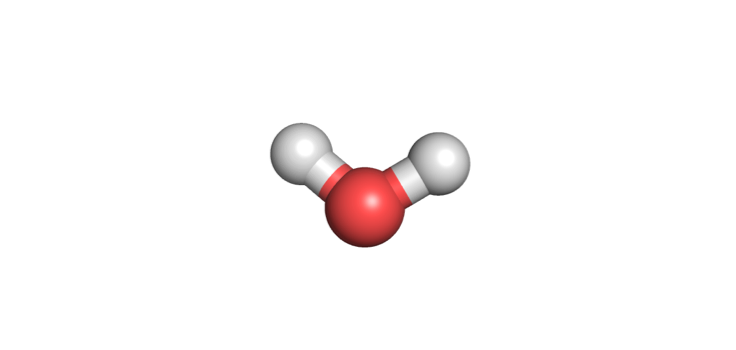 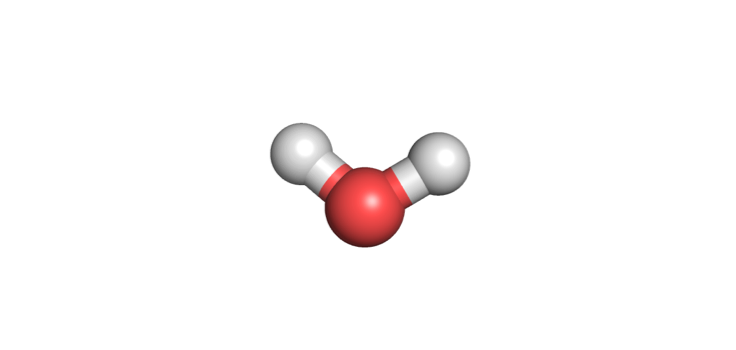 Hydrophobic
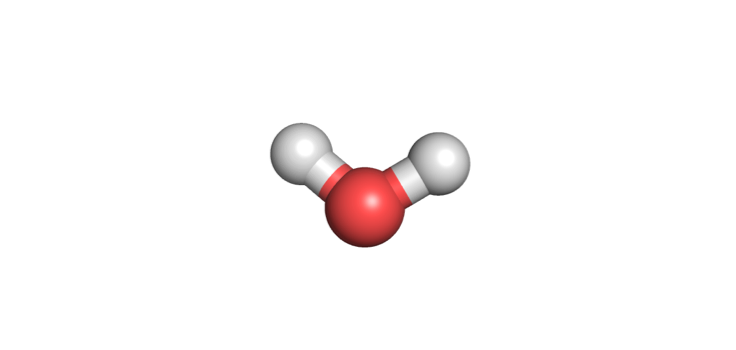 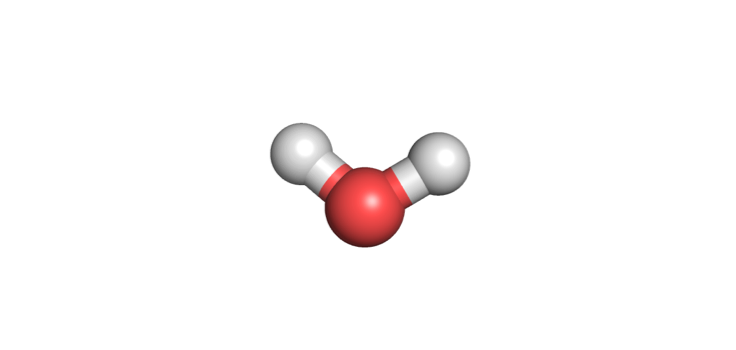 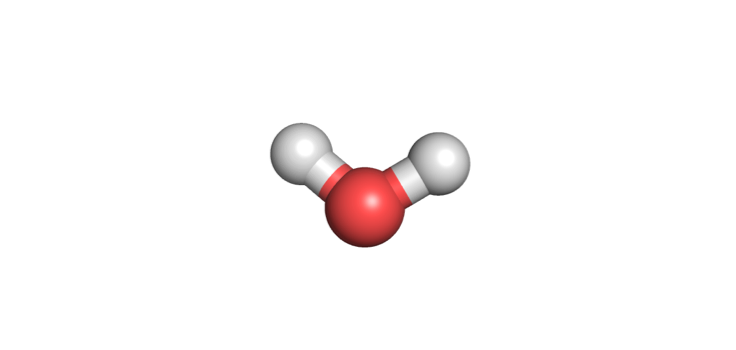 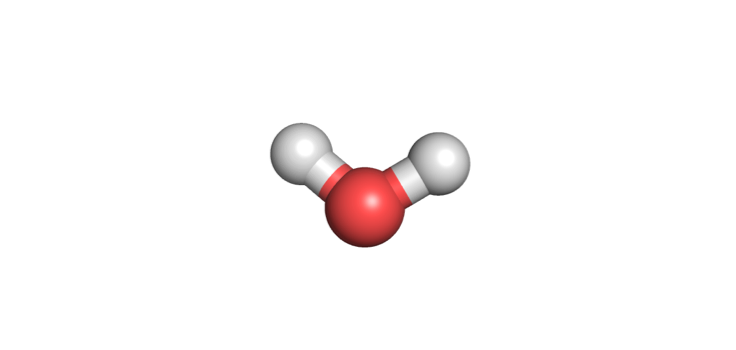 Hydrophilic
Hydrophilic
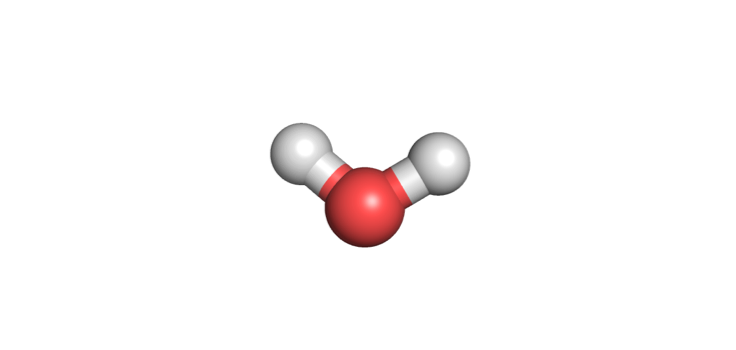 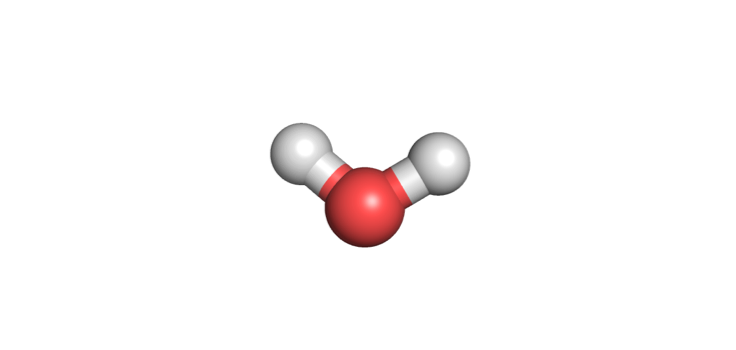 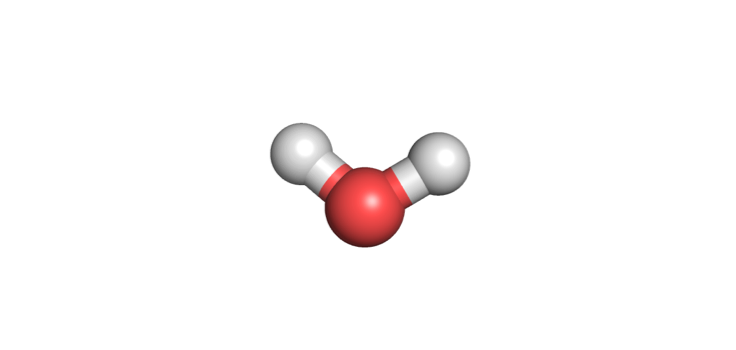 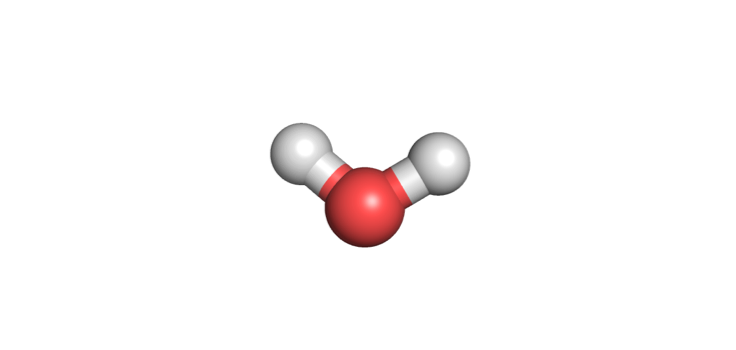 Some hydrophobic (carbon rich) stain molecules
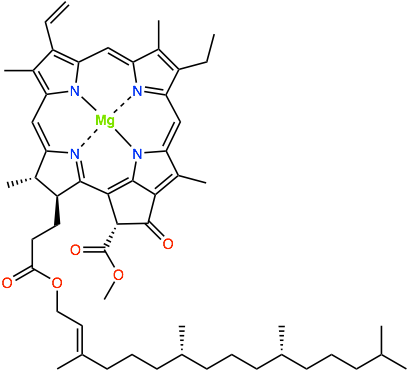 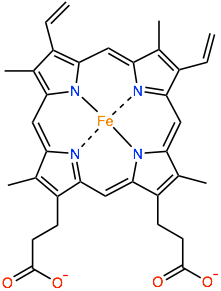 Chlorophyll A
Heme
Soap molecules remove hydrophobic stain molecules.
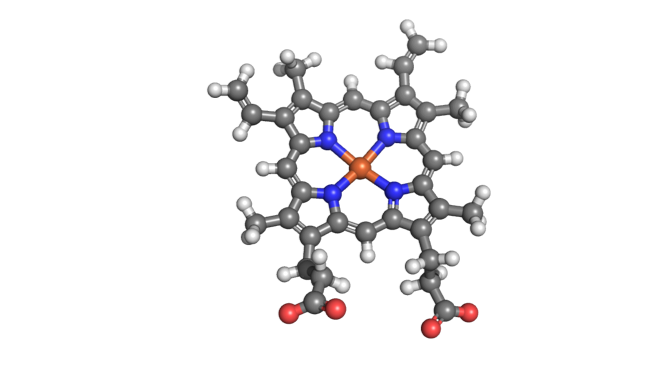 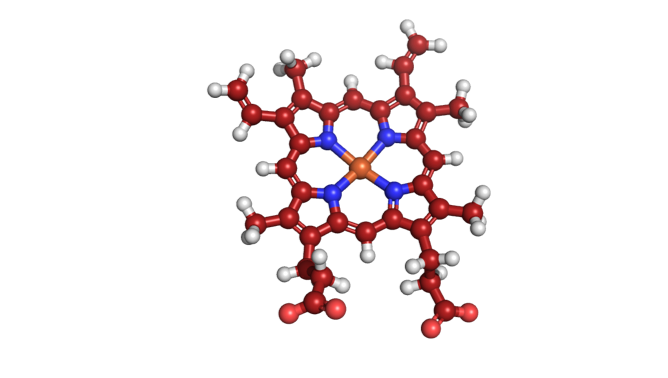 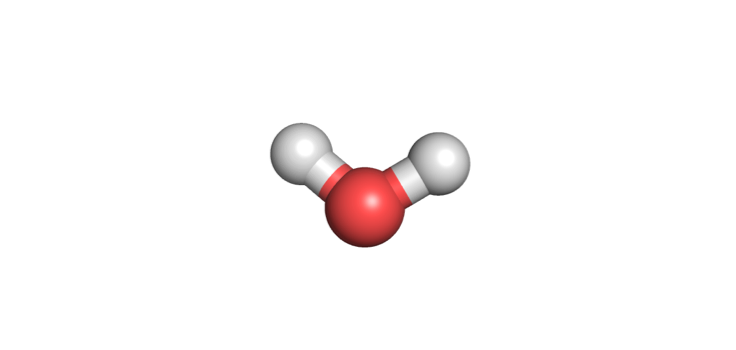 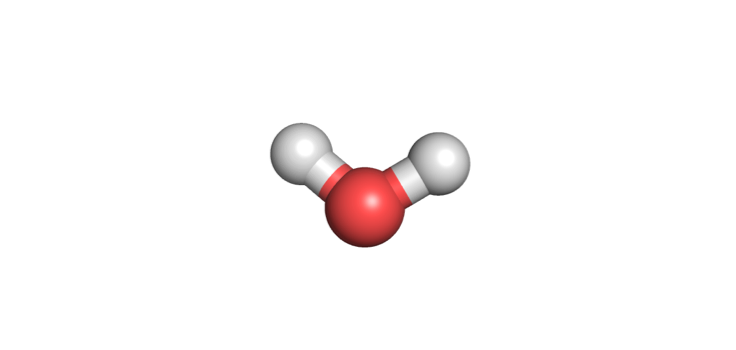 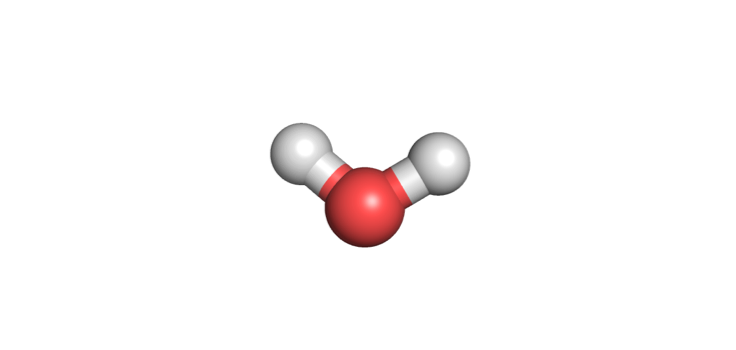 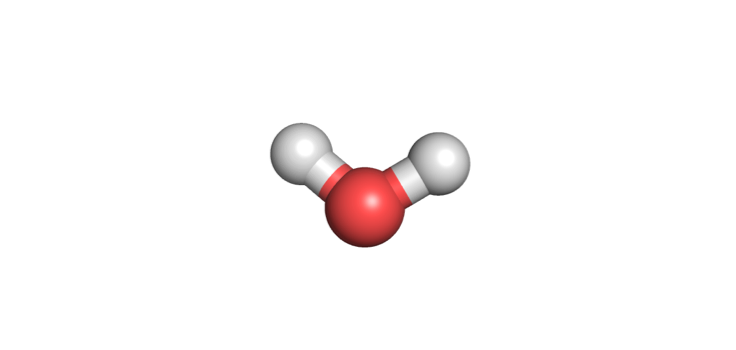 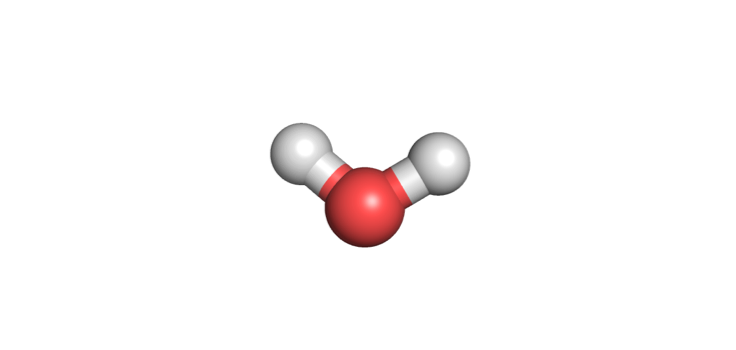 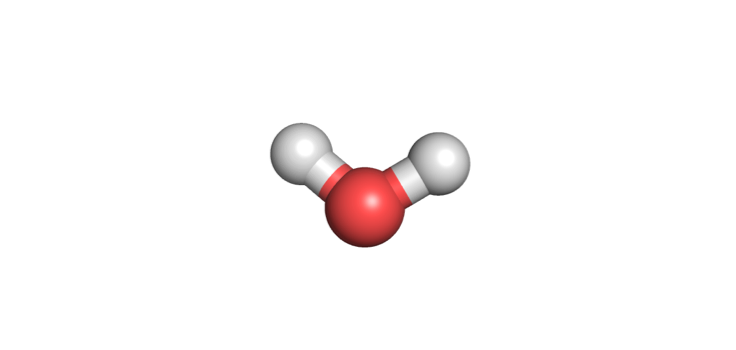 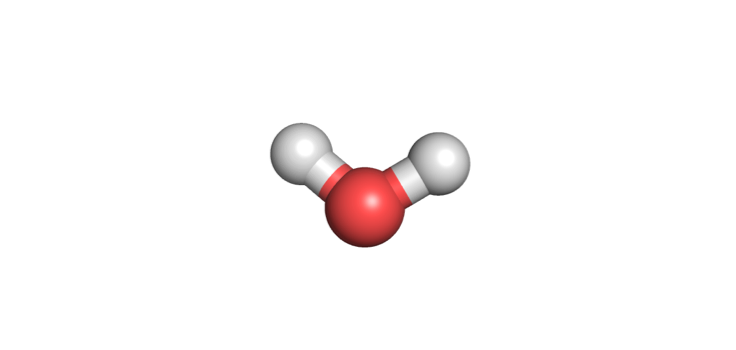 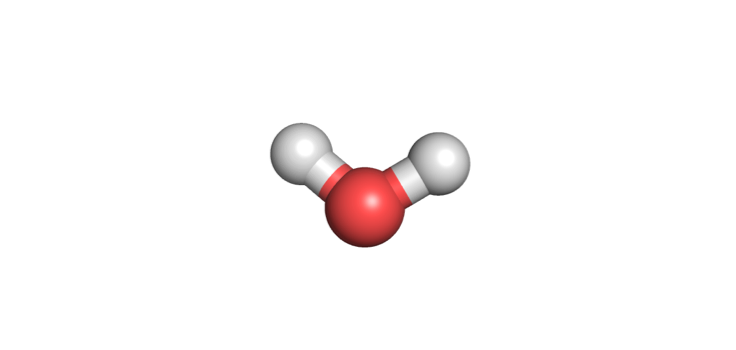 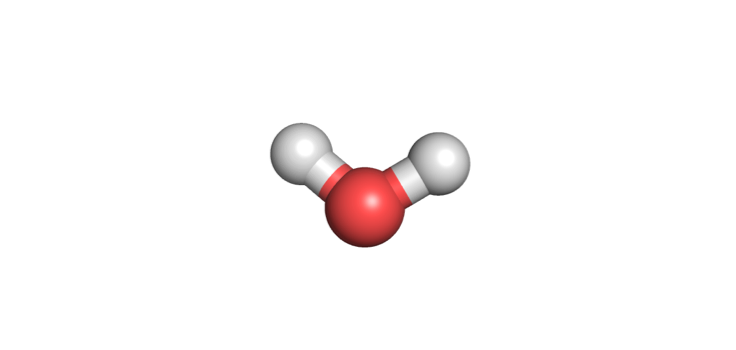 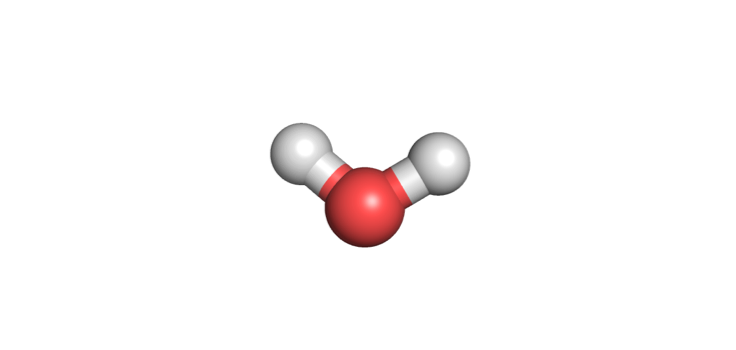 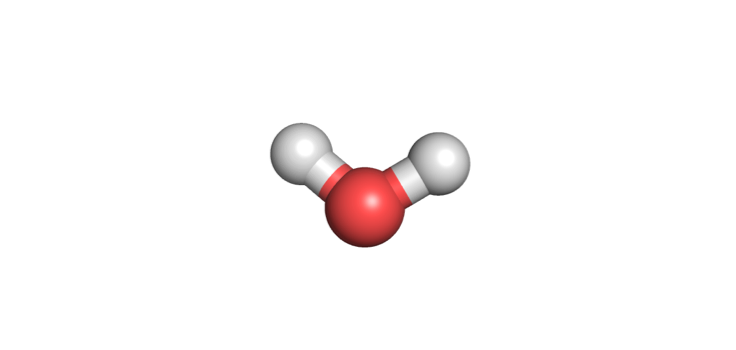 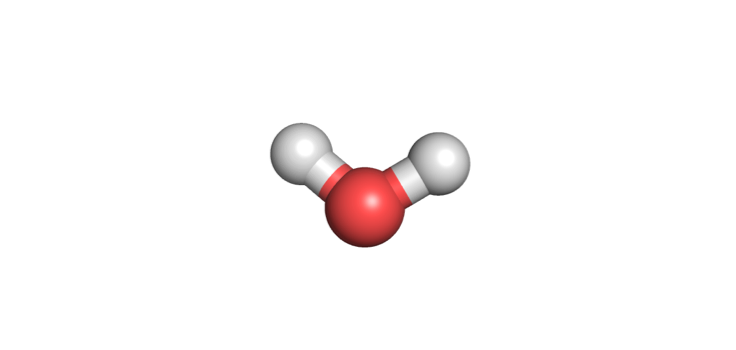 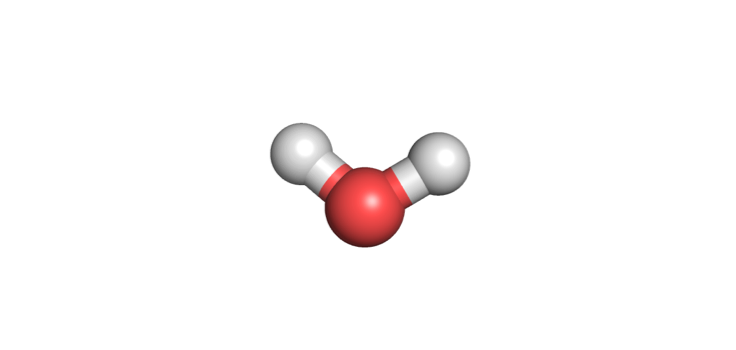 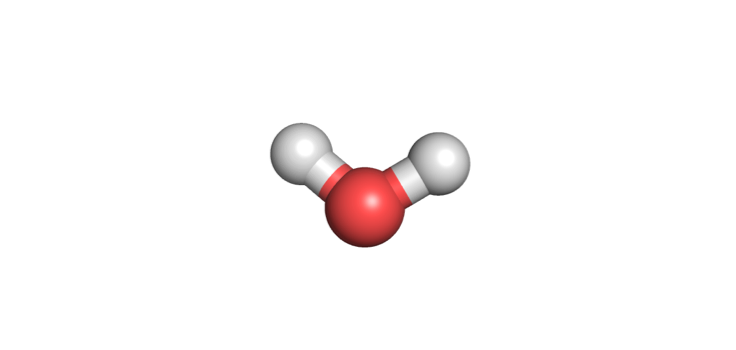 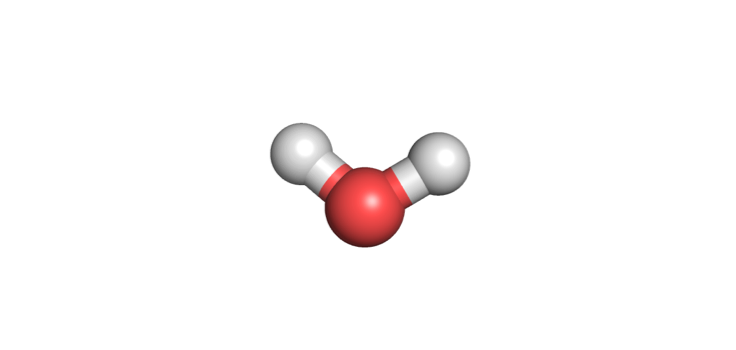 Soap molecules remove hydrophobic stain molecules.
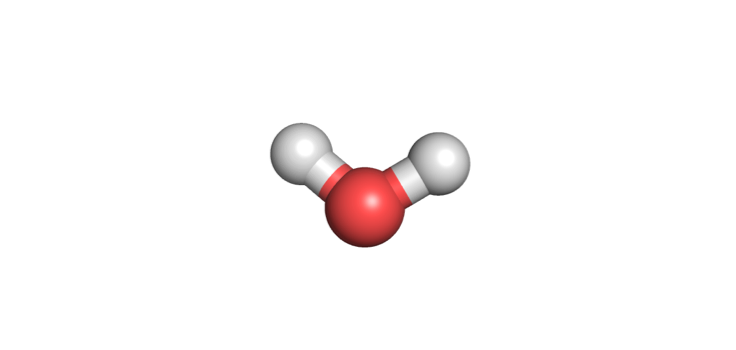 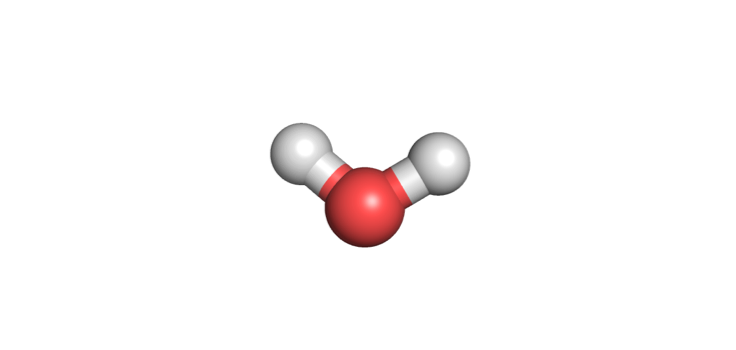 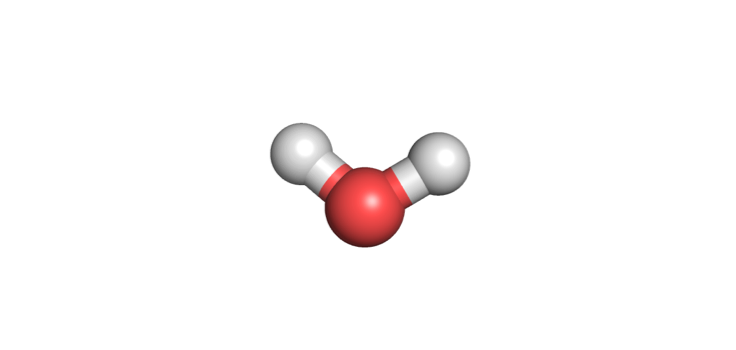 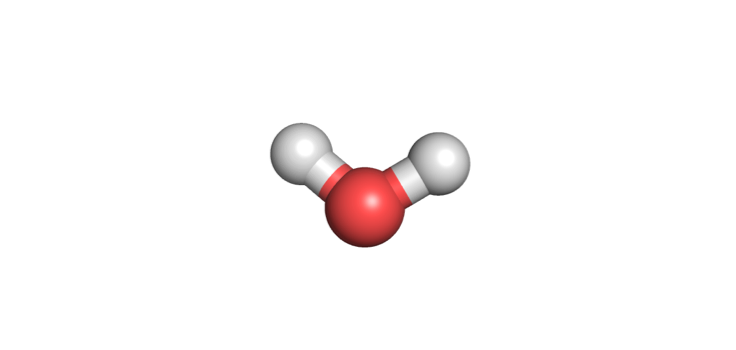 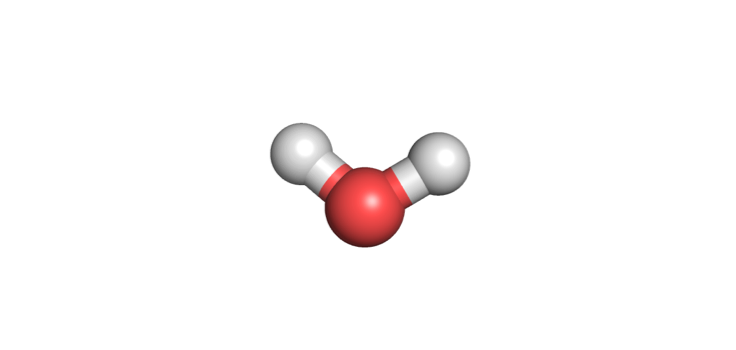 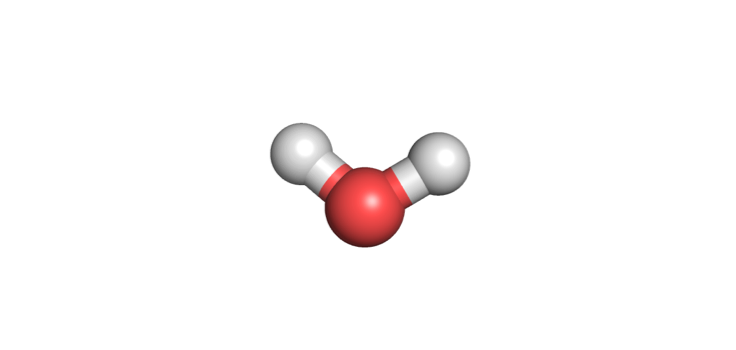 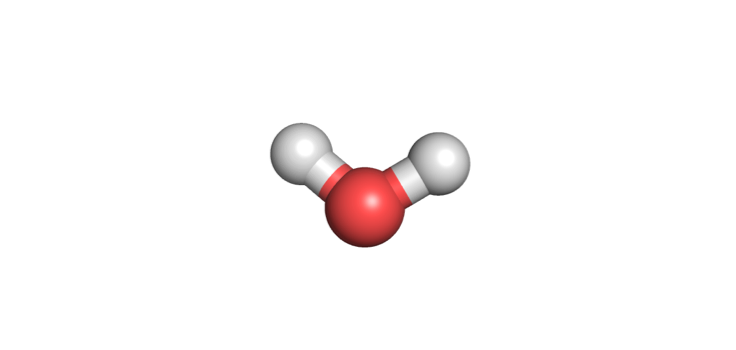 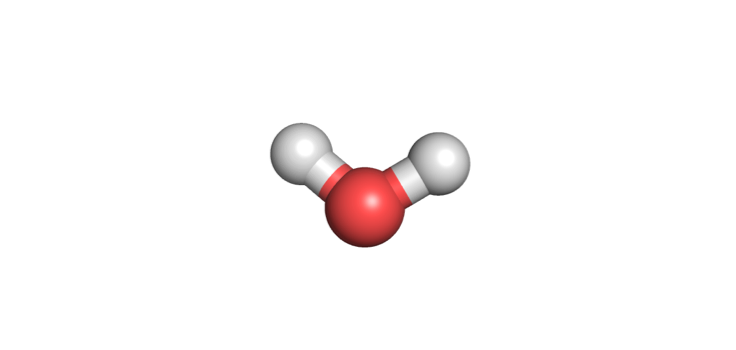 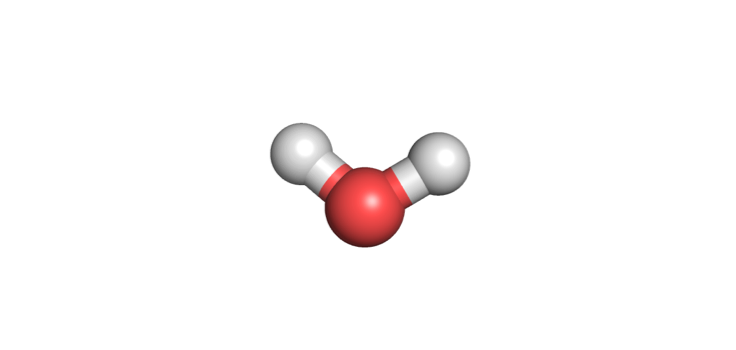 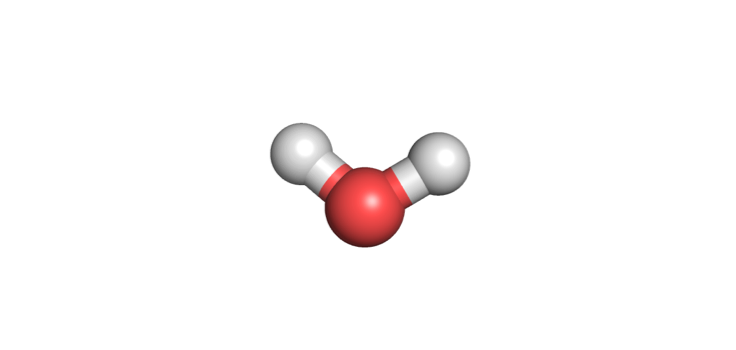 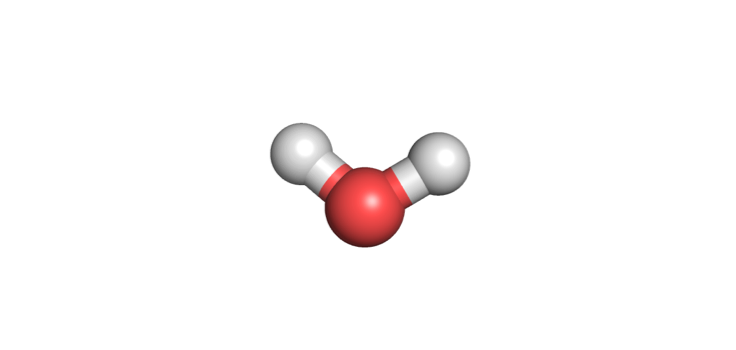 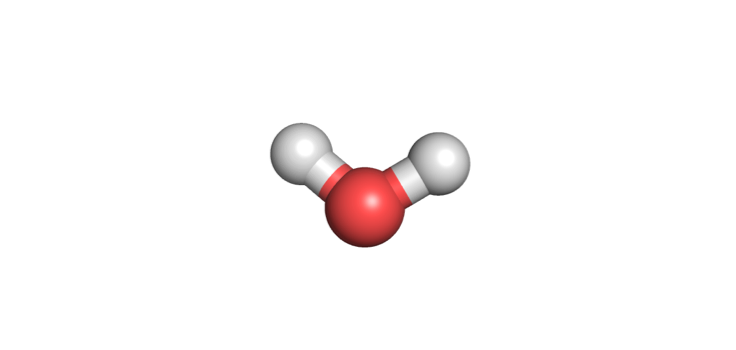 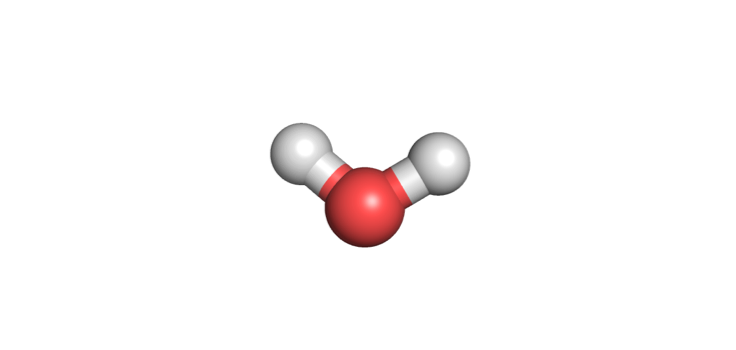 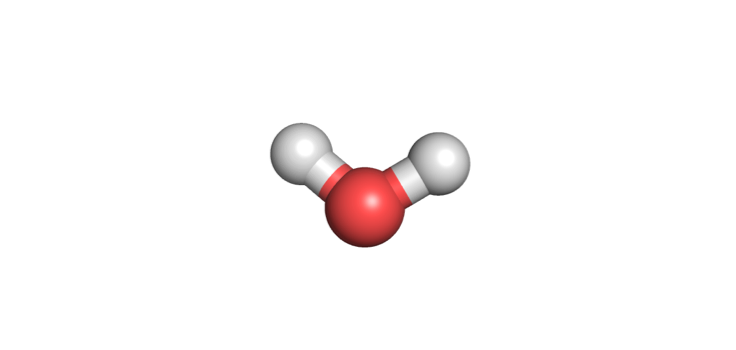 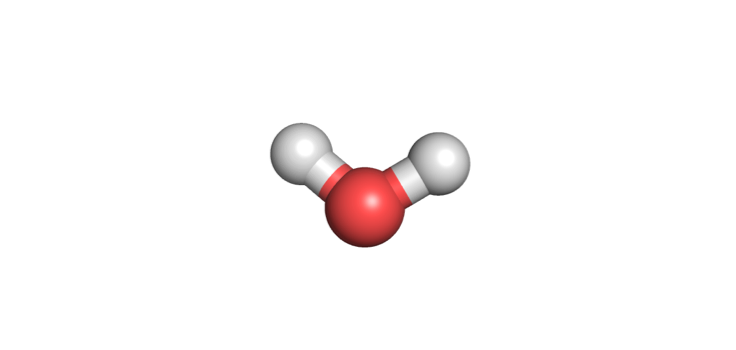 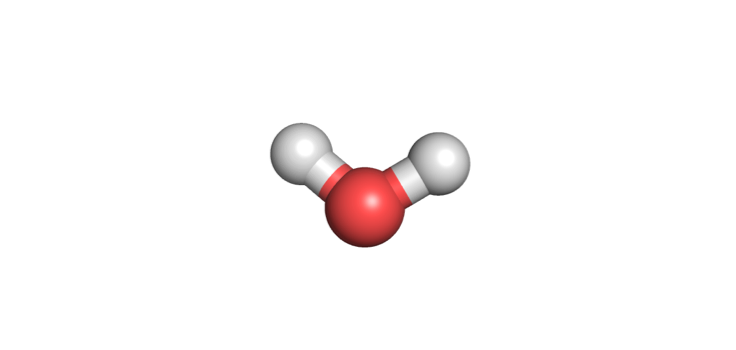 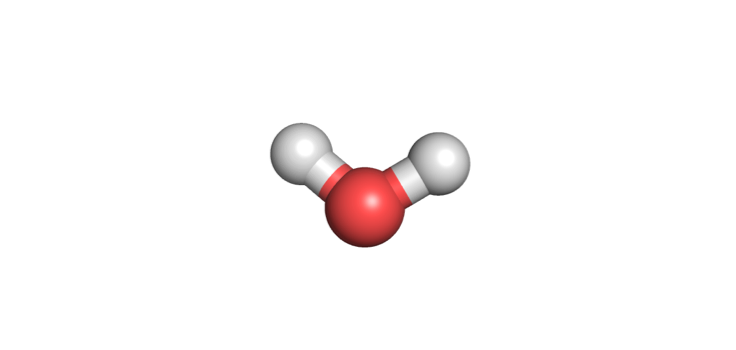 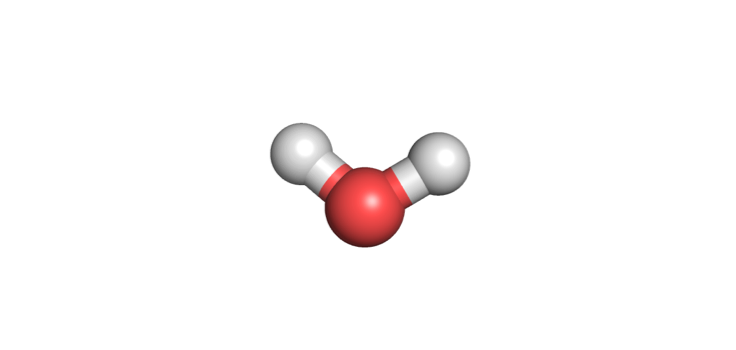 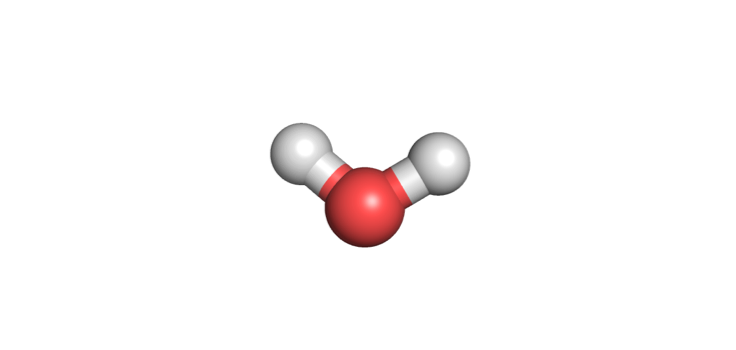 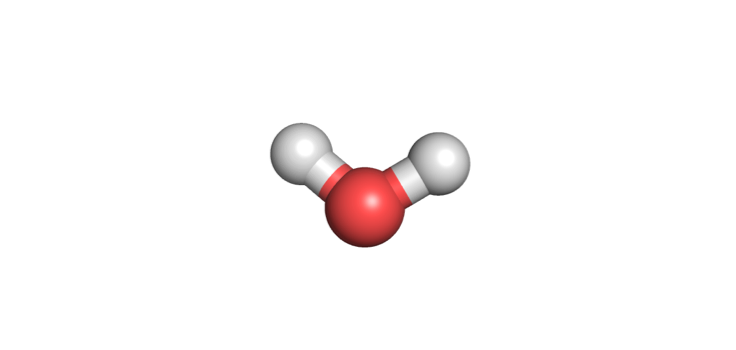 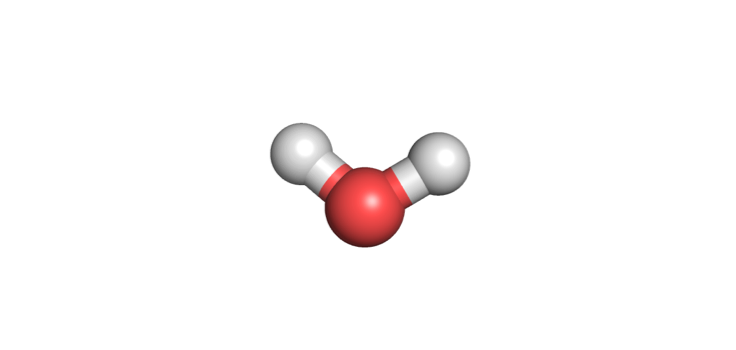 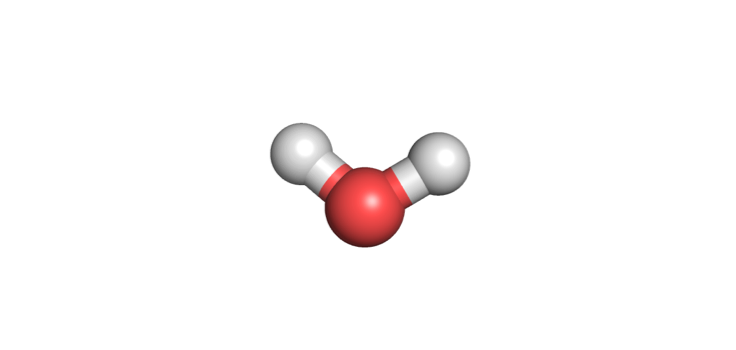 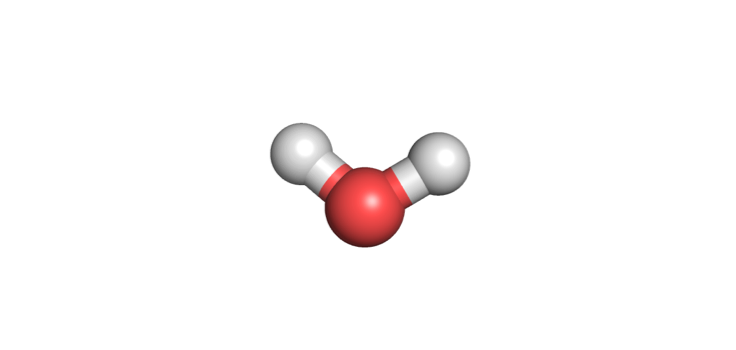 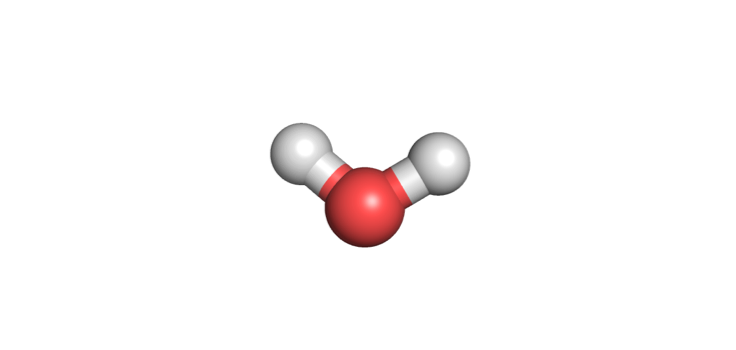 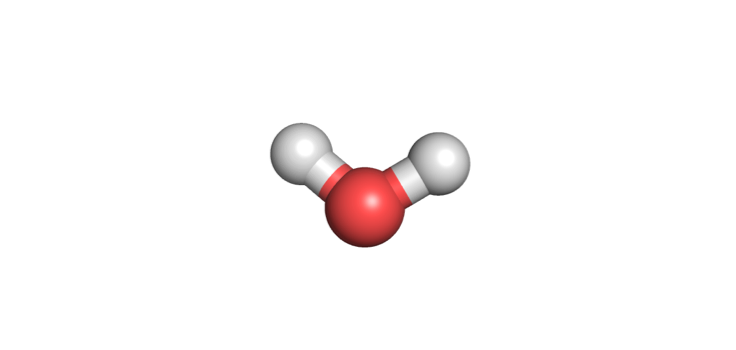 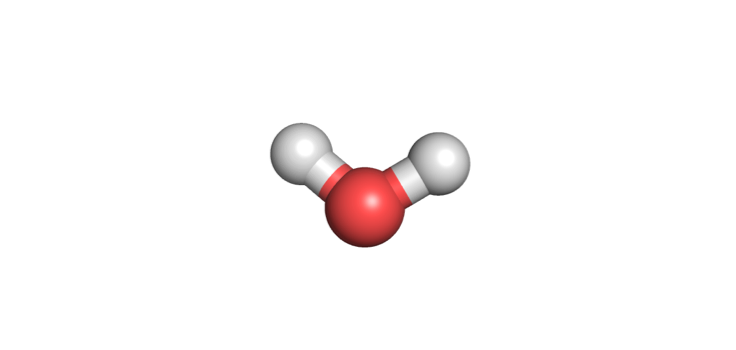 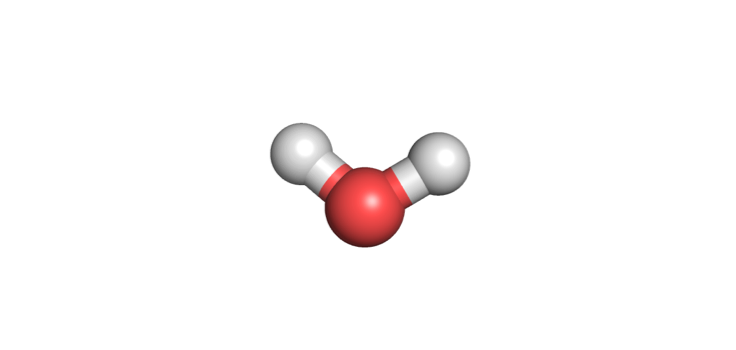 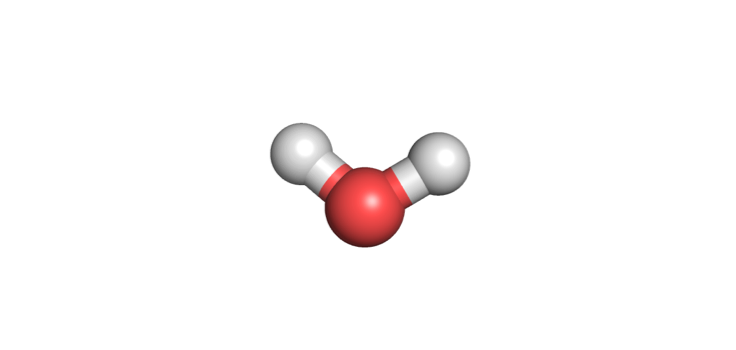 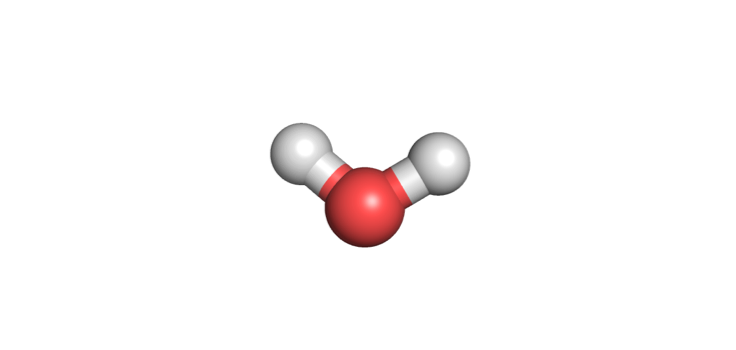 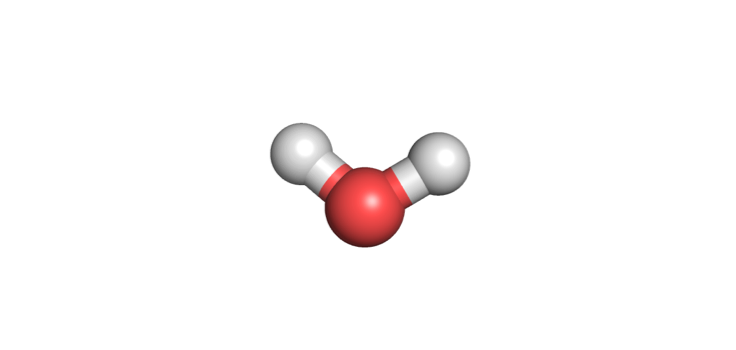 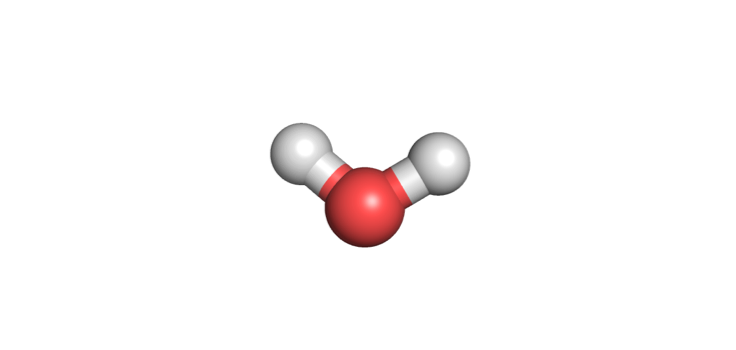 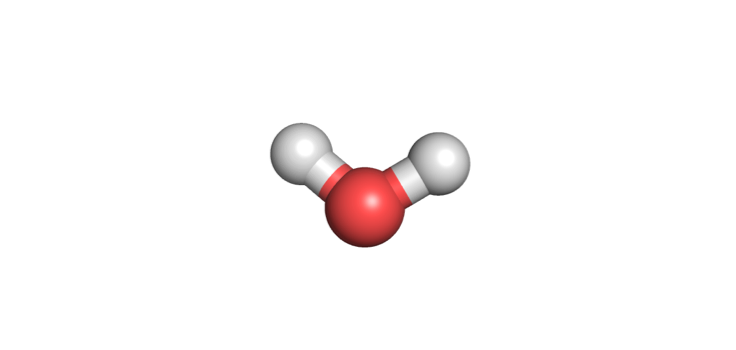 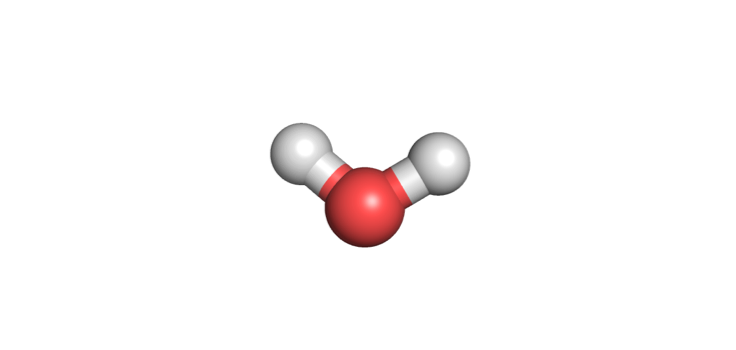 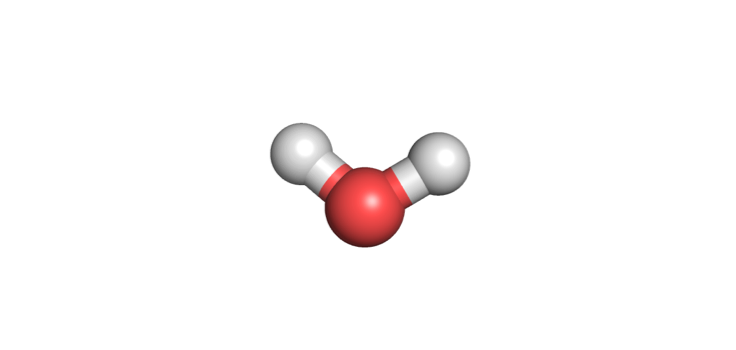 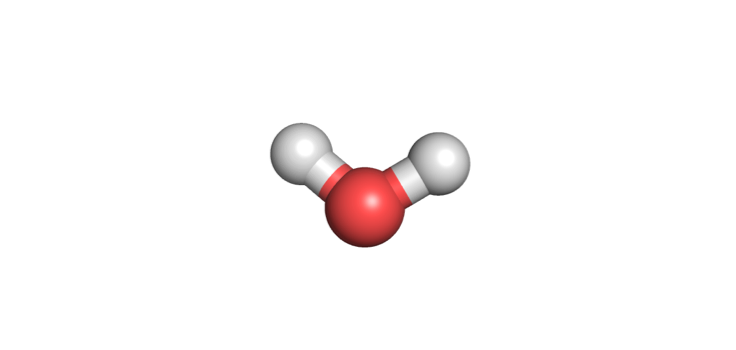 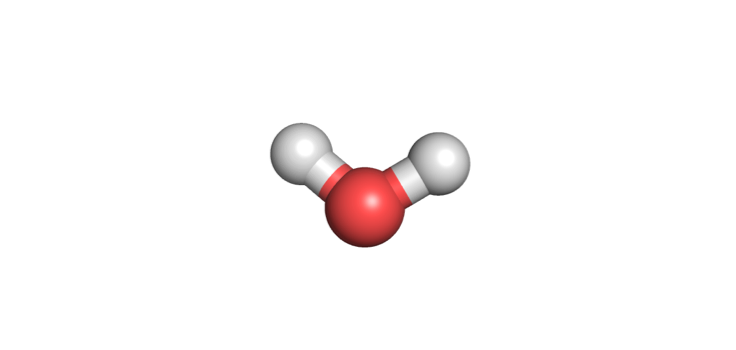 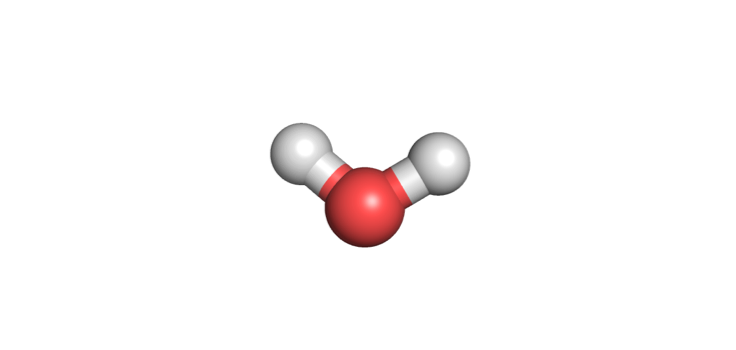 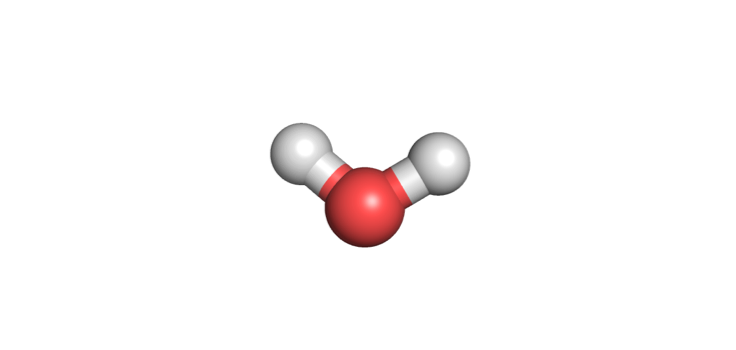 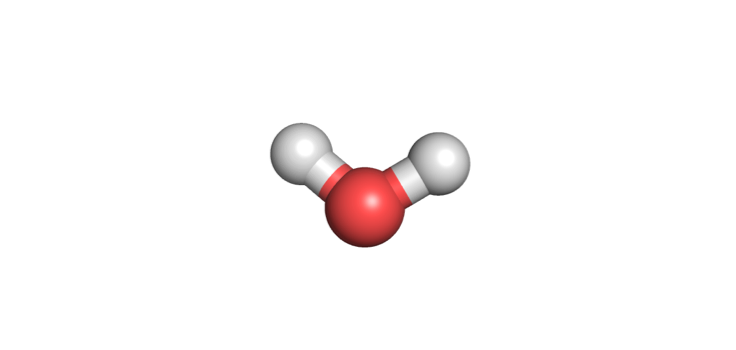 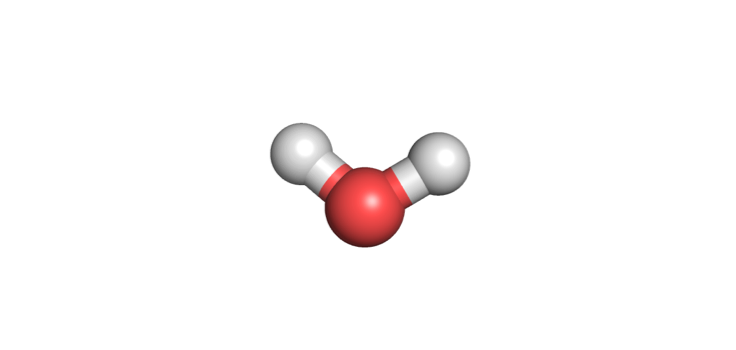 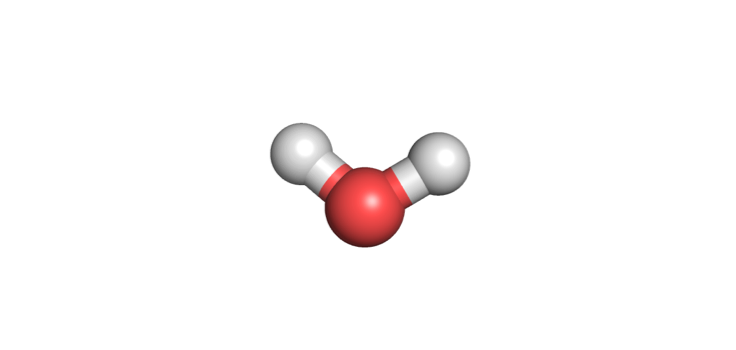 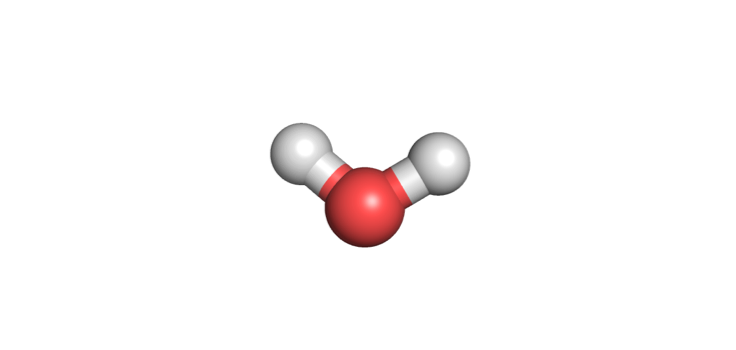 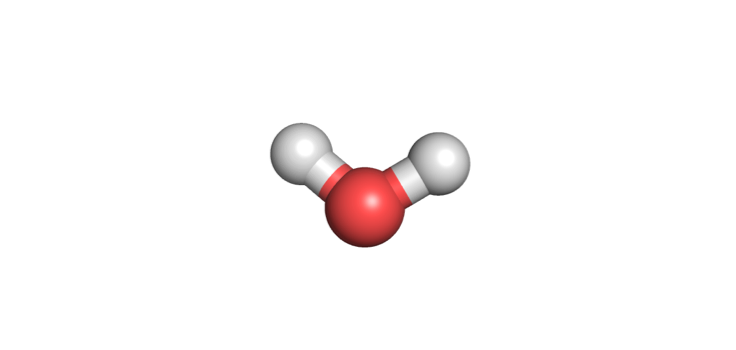 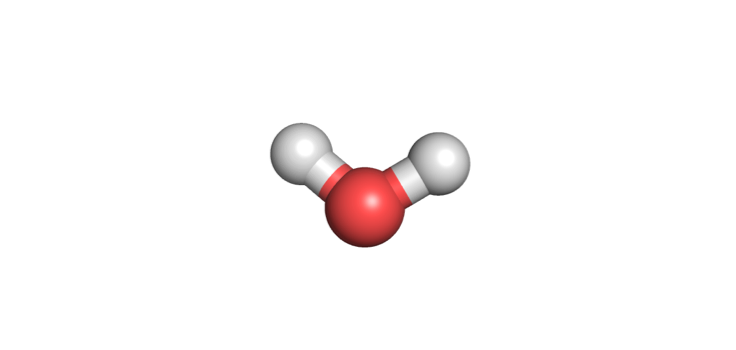 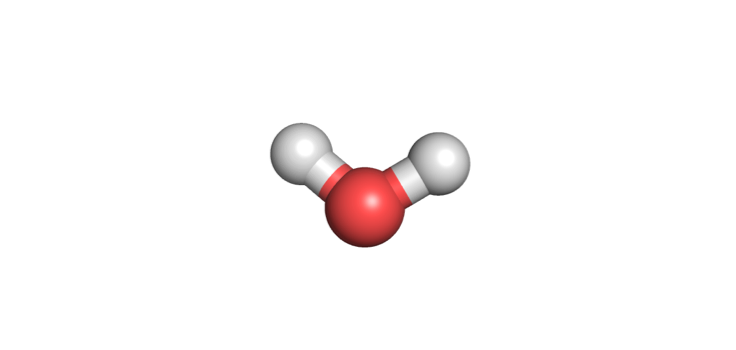 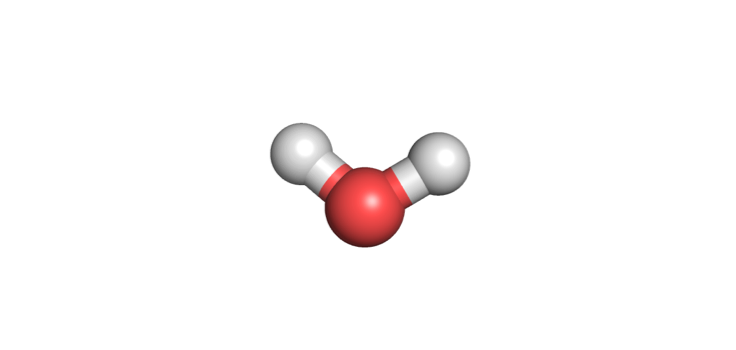 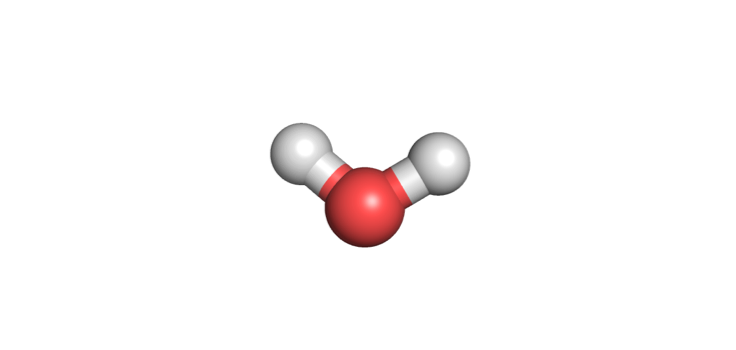 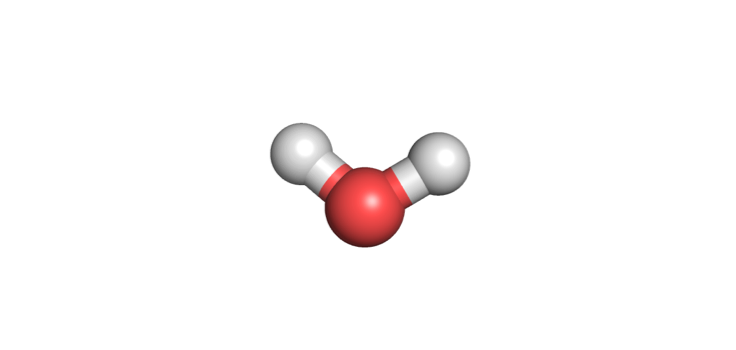 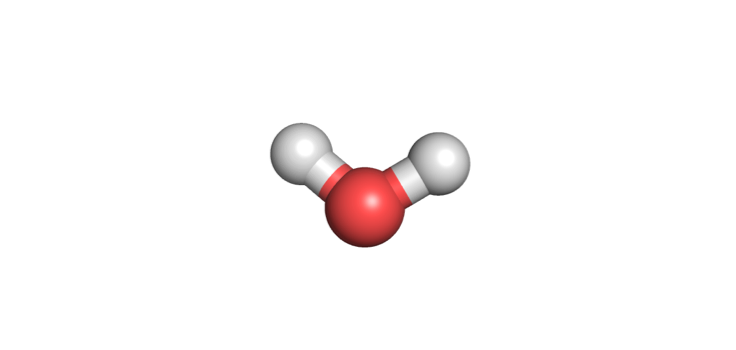 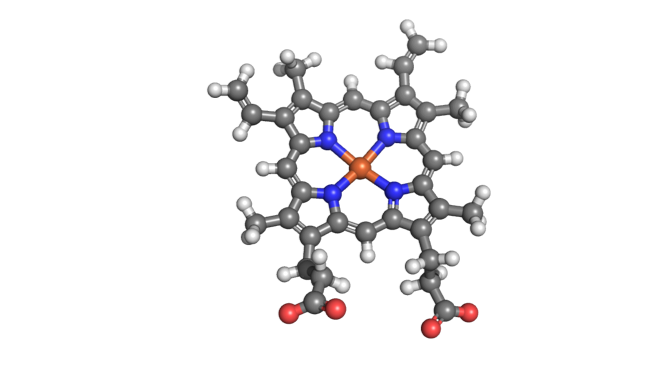 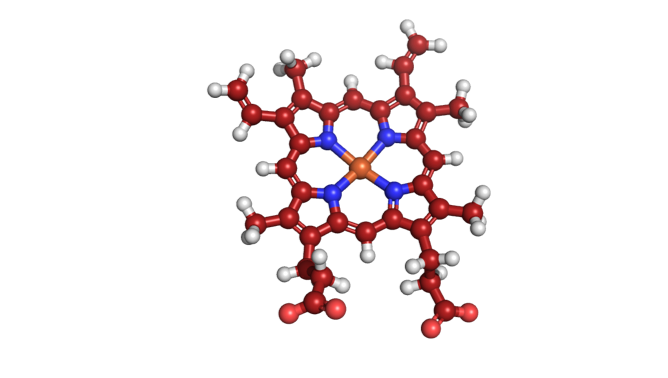 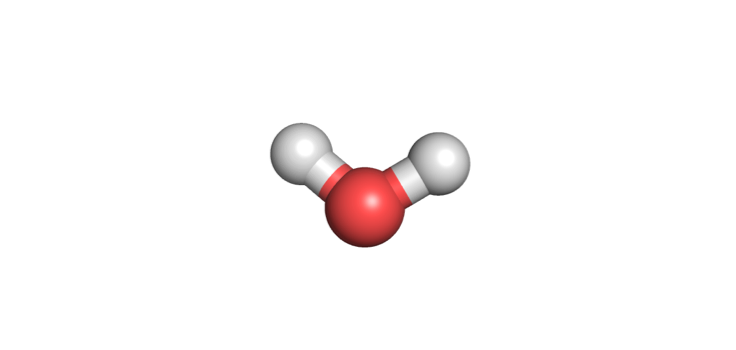 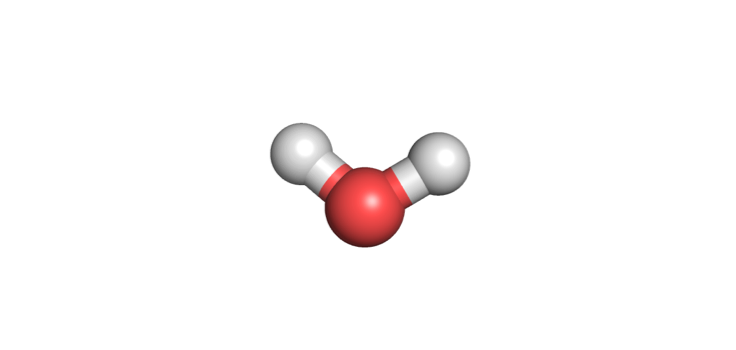 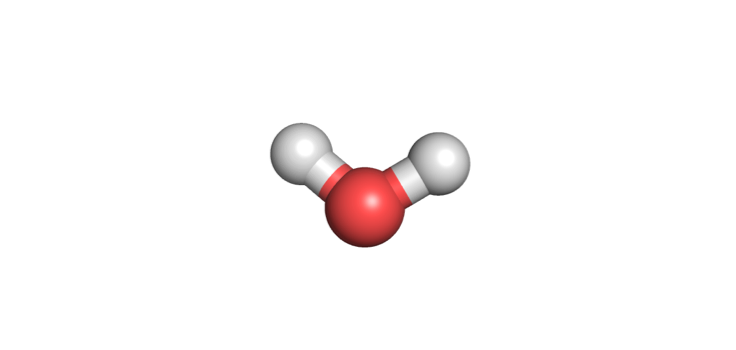 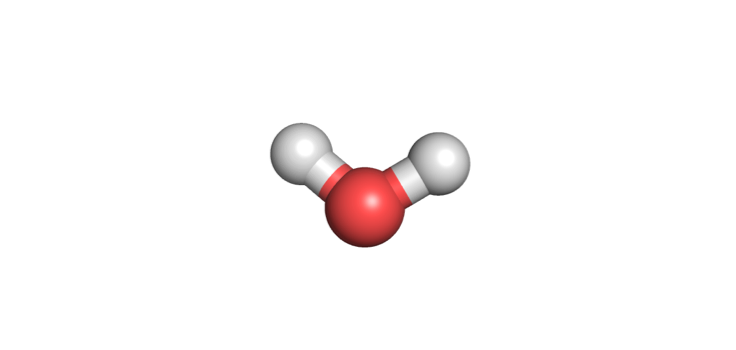 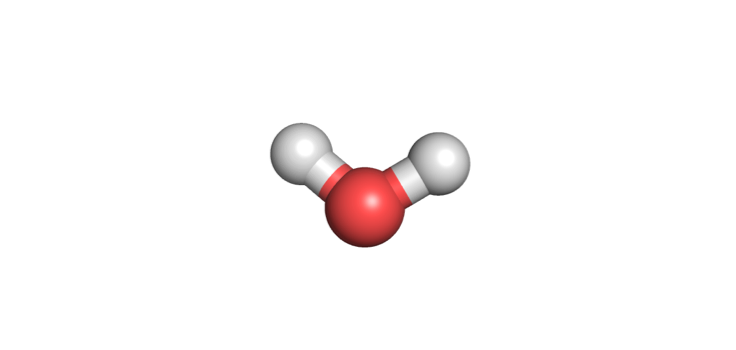 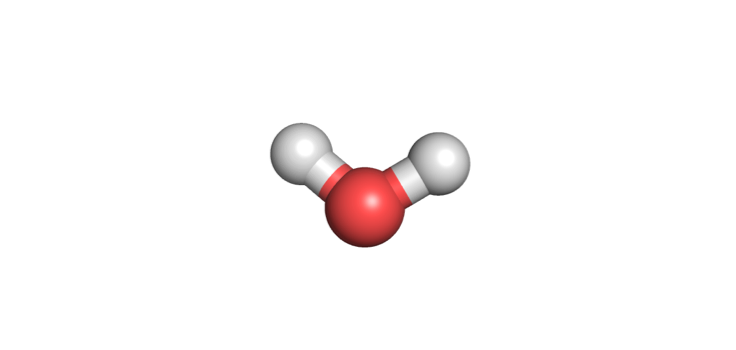 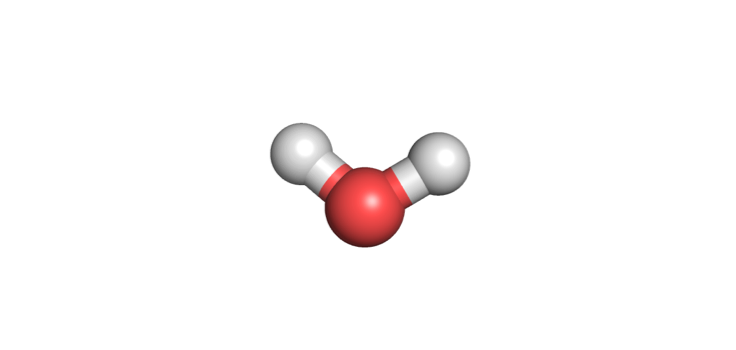 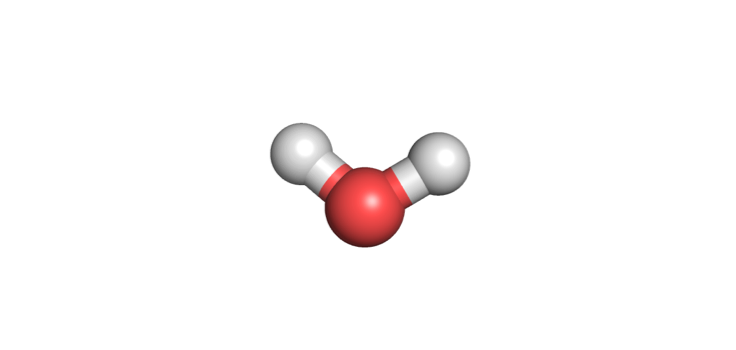 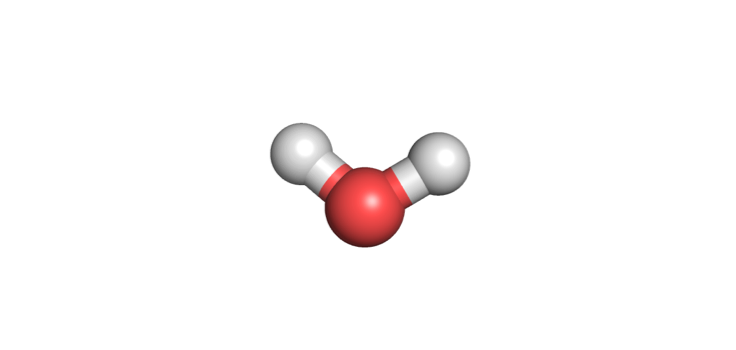 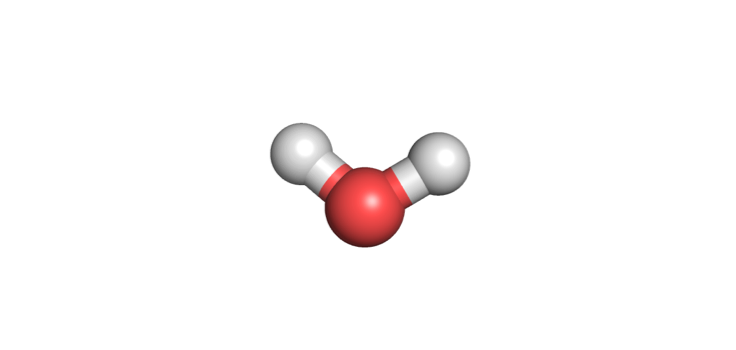 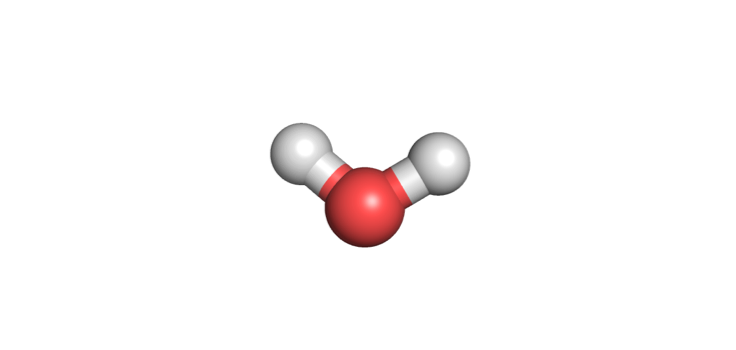 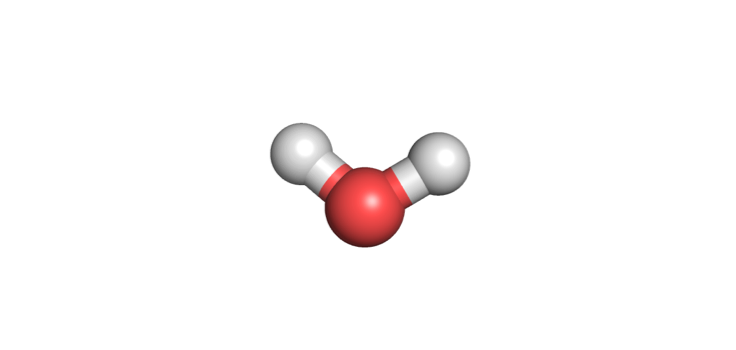 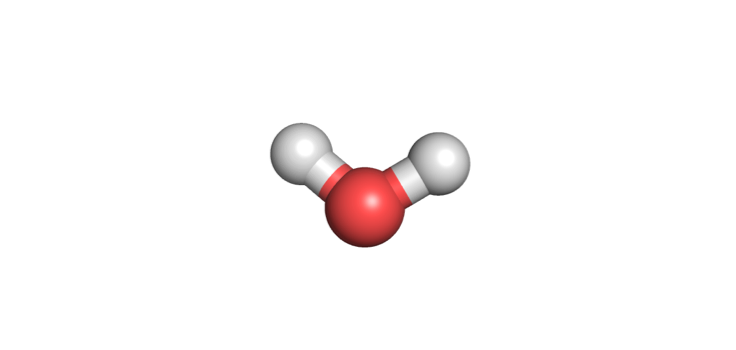 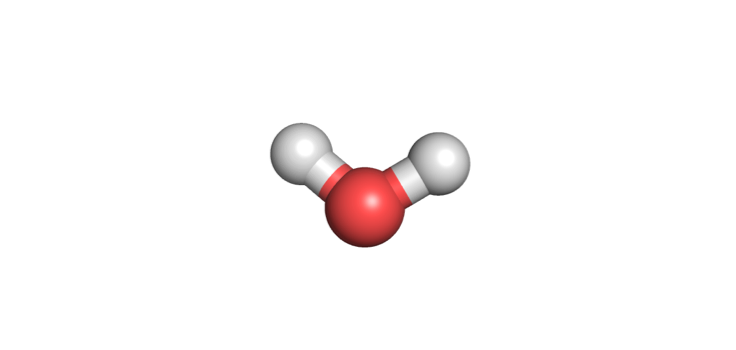 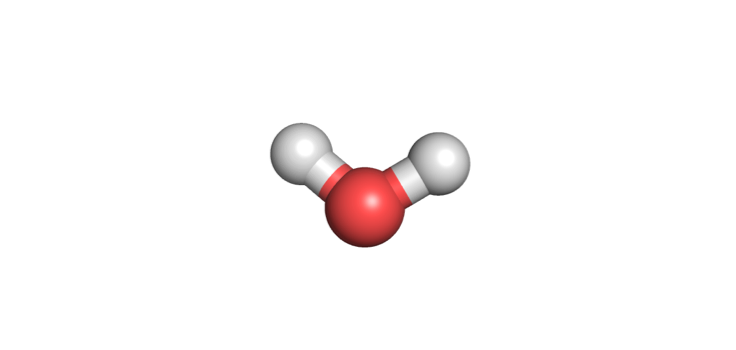 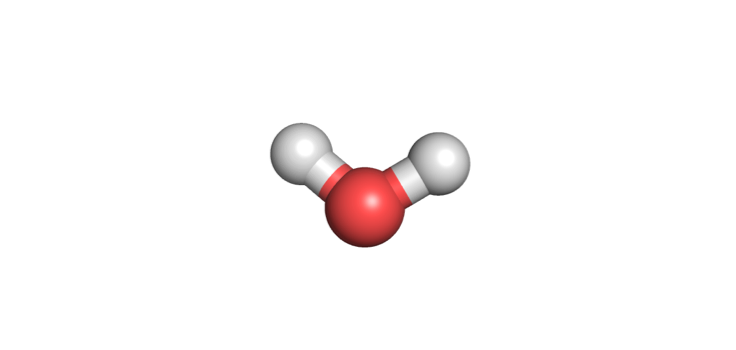 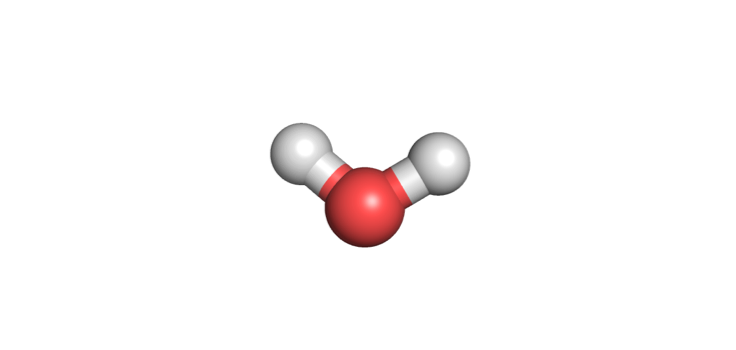 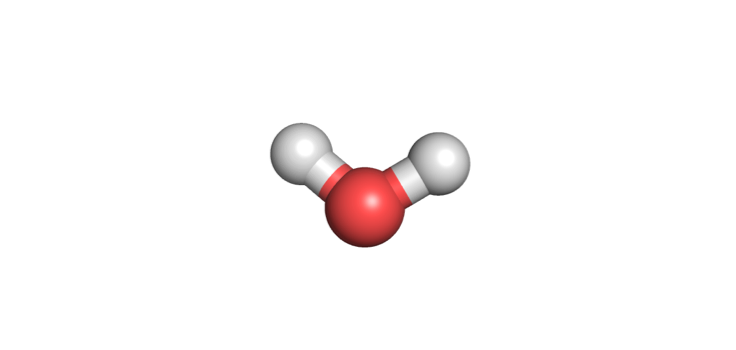 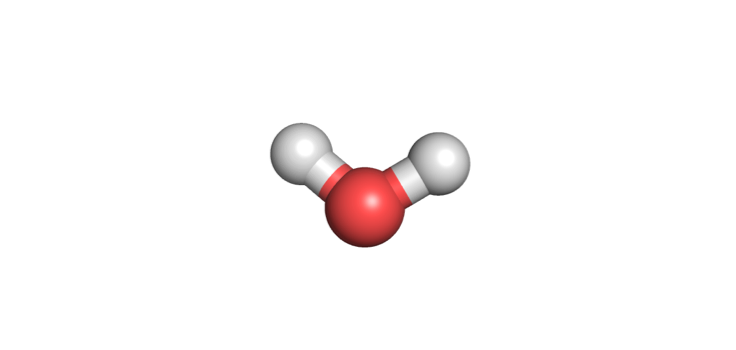 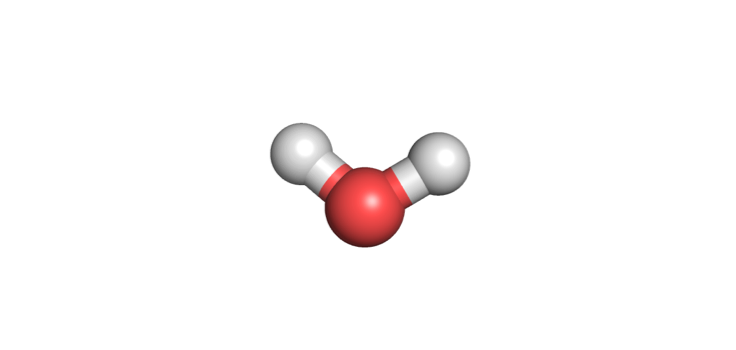 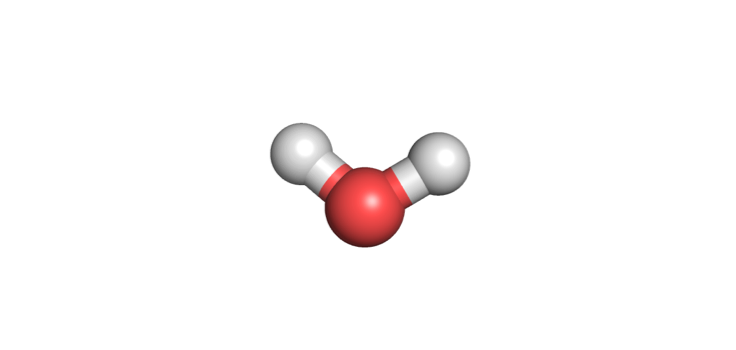 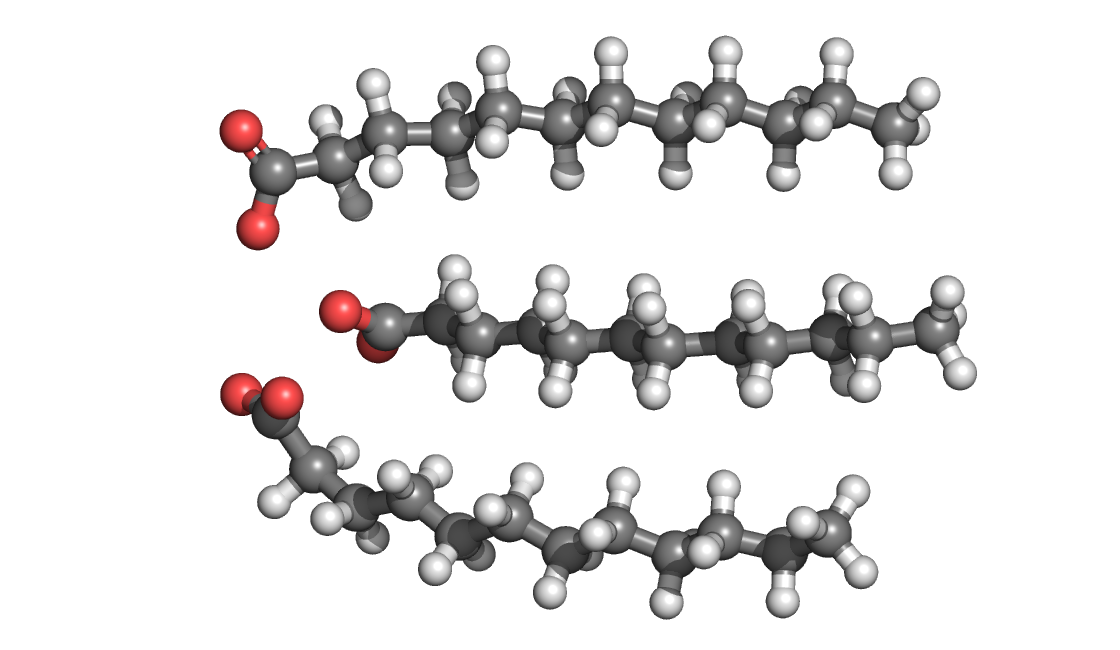 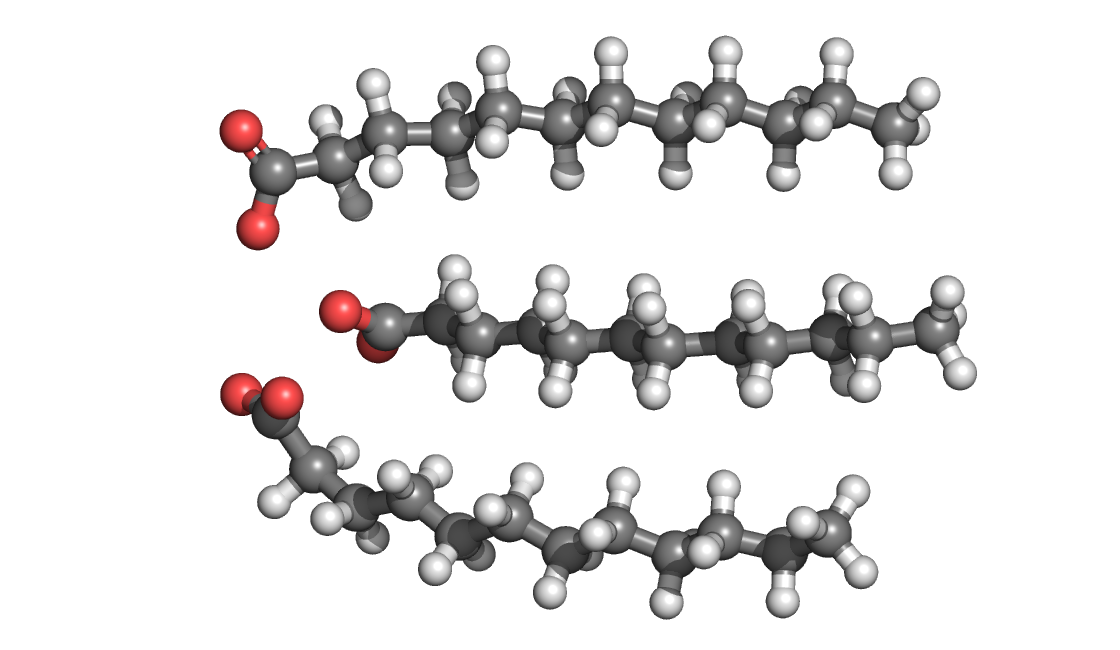 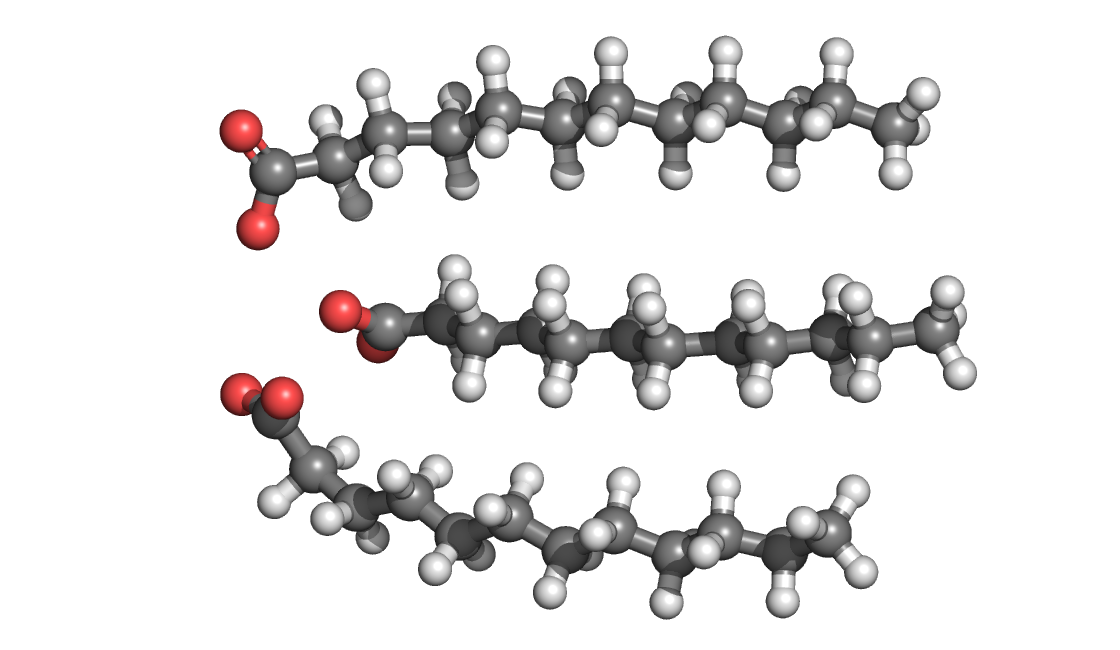 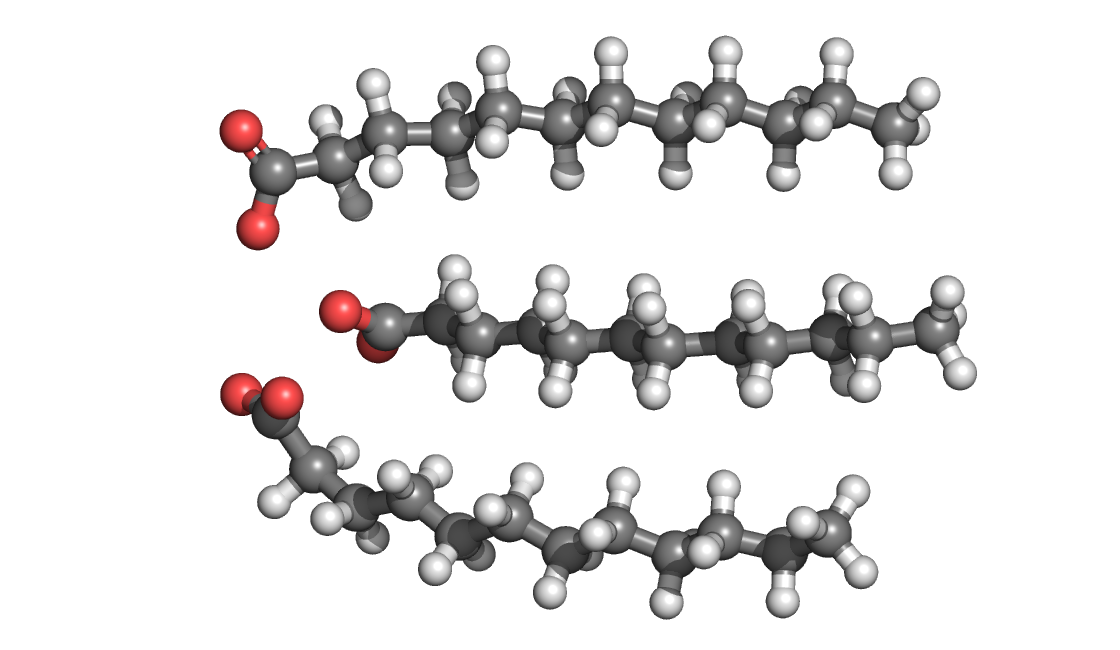 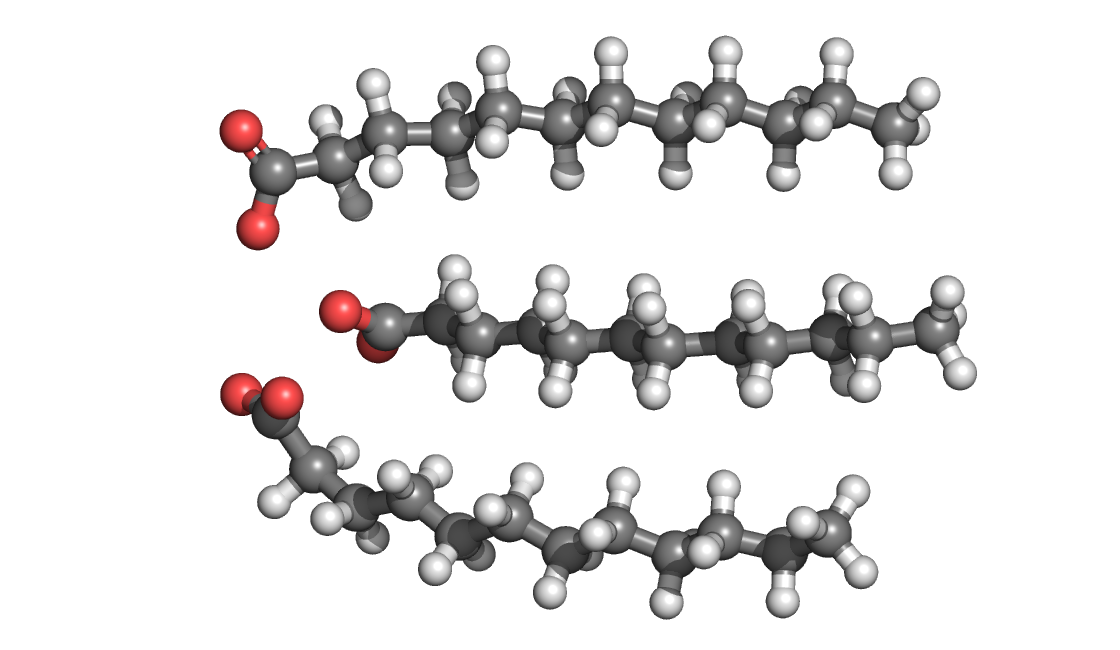 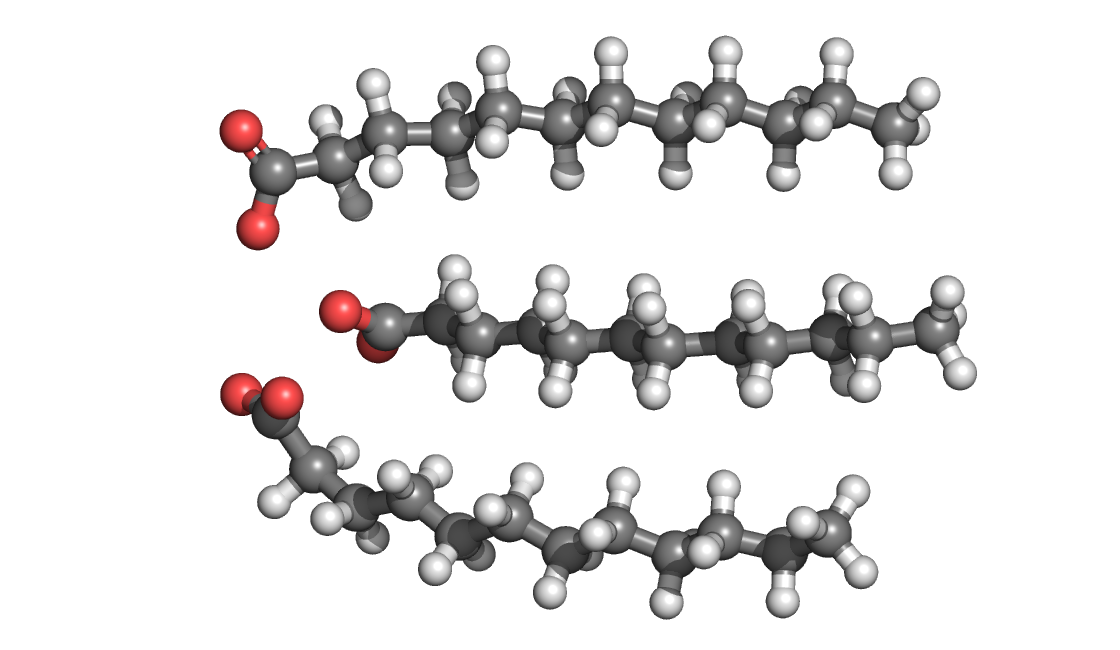 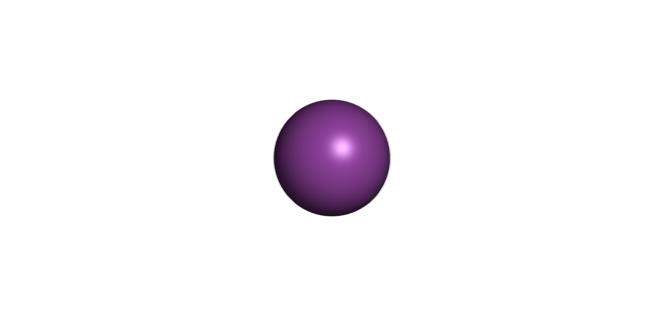 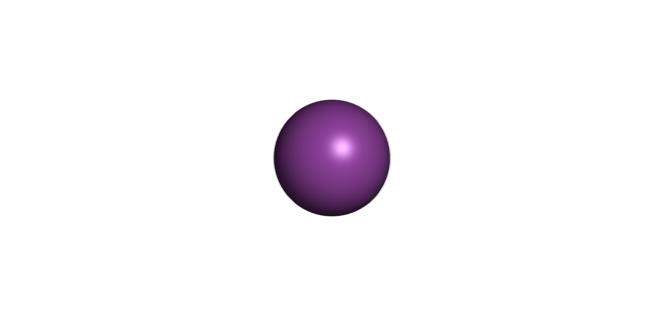 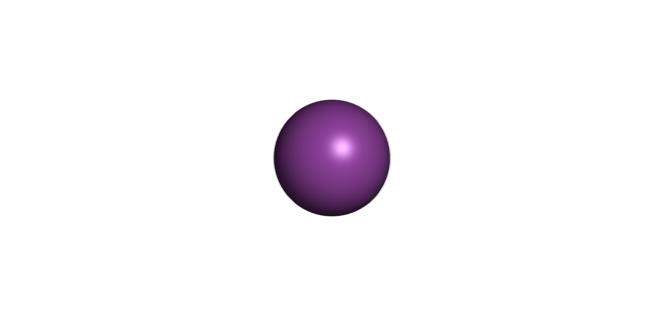 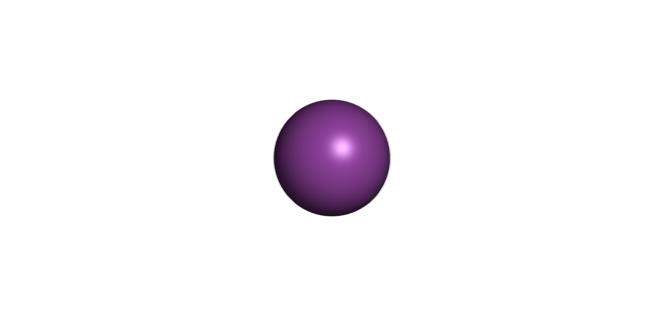 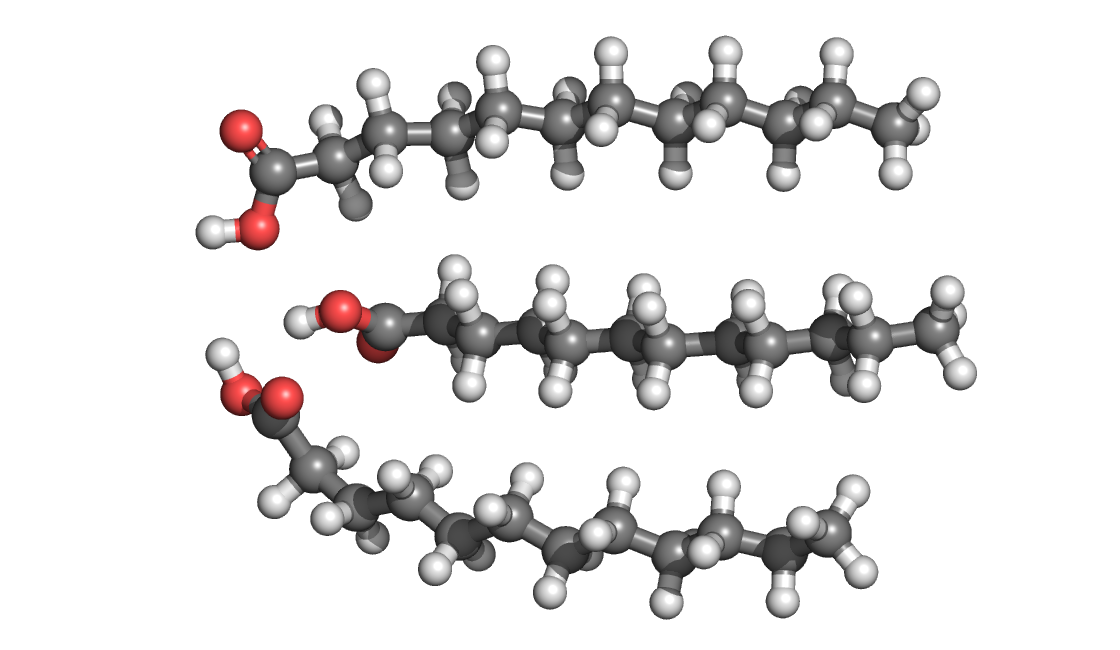 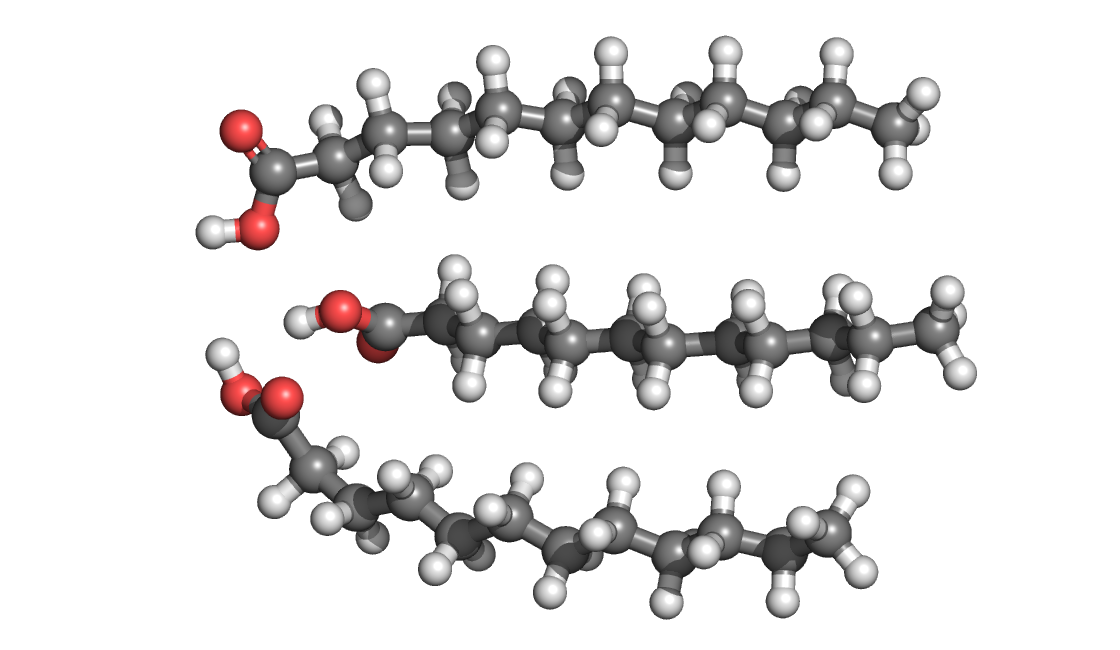 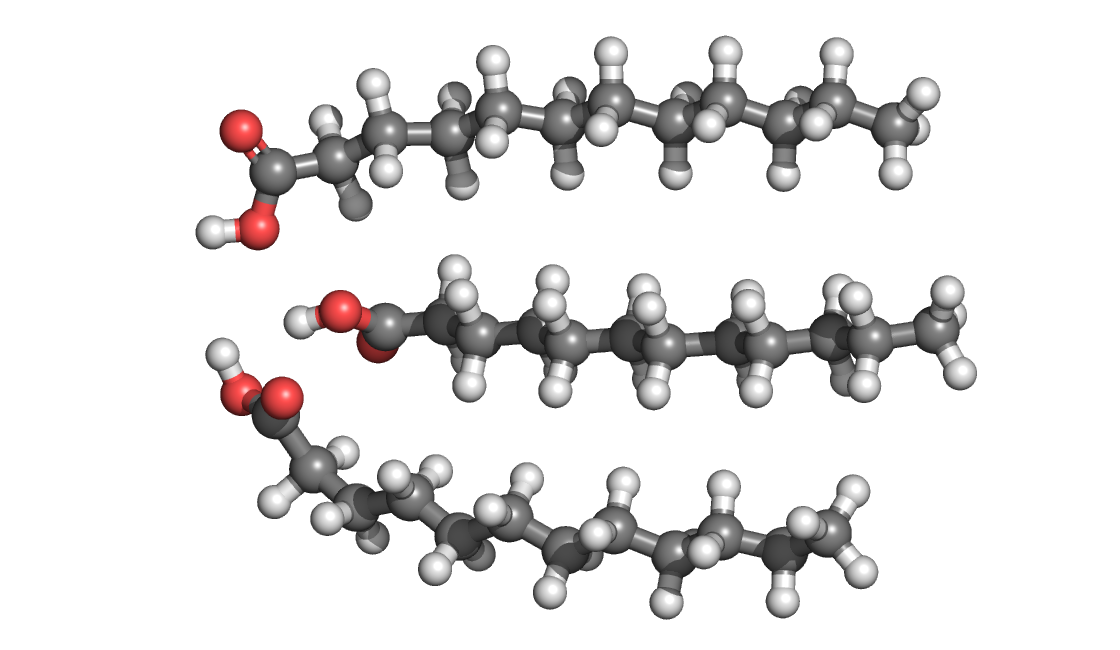 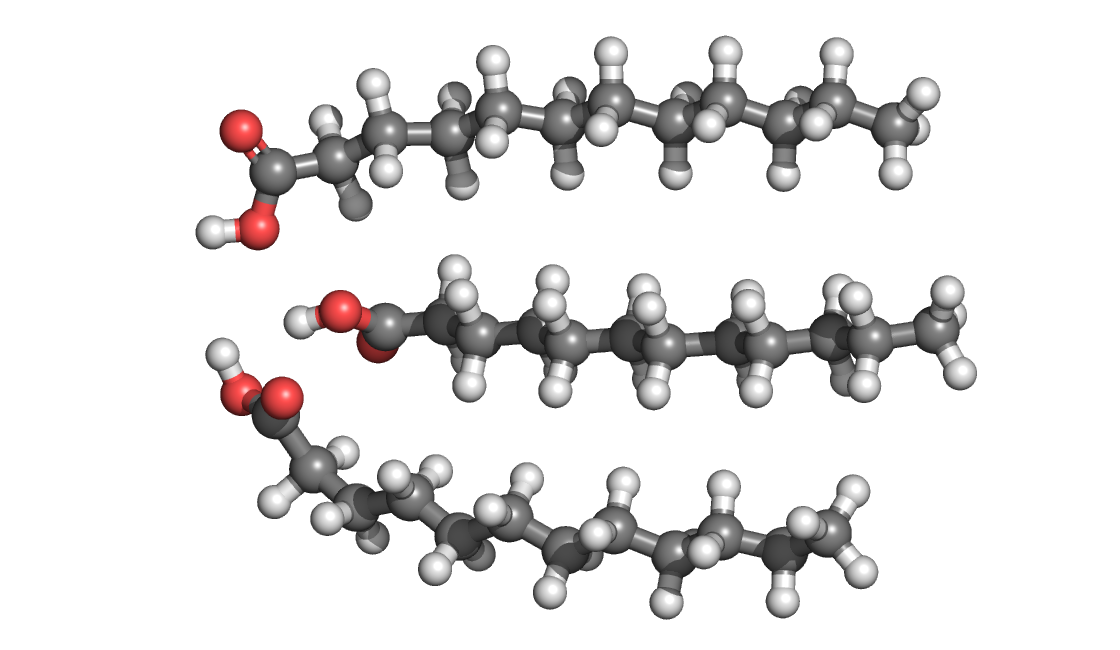 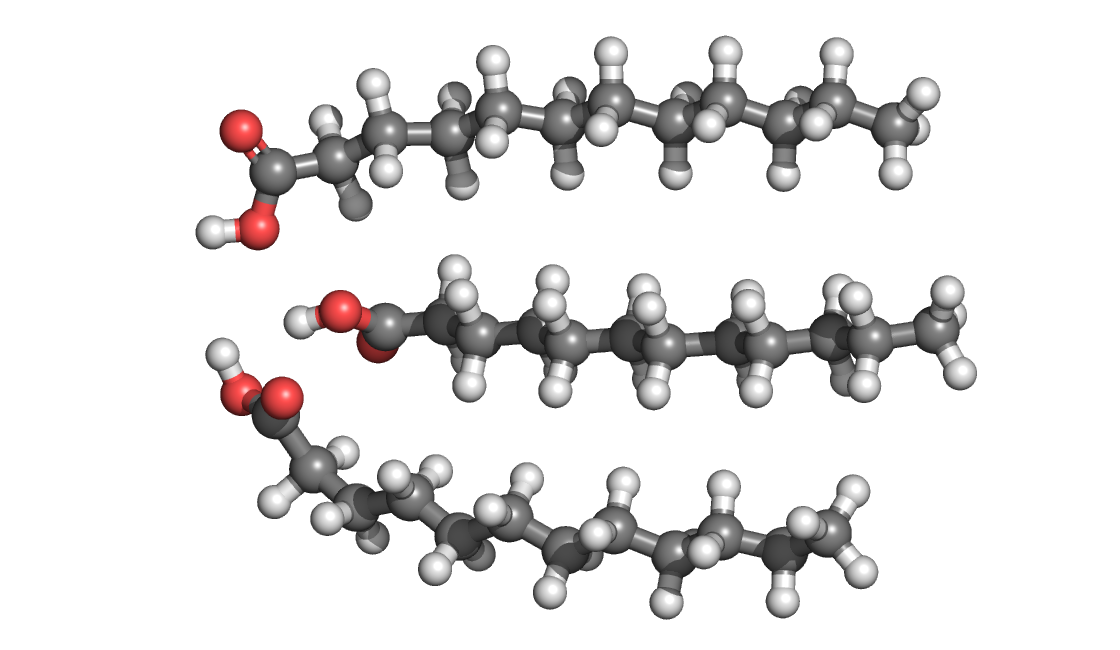 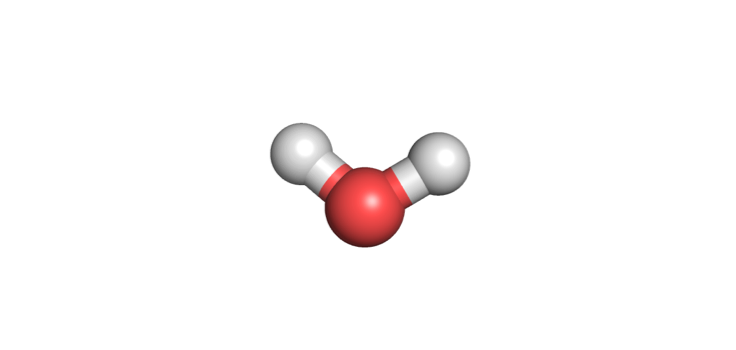 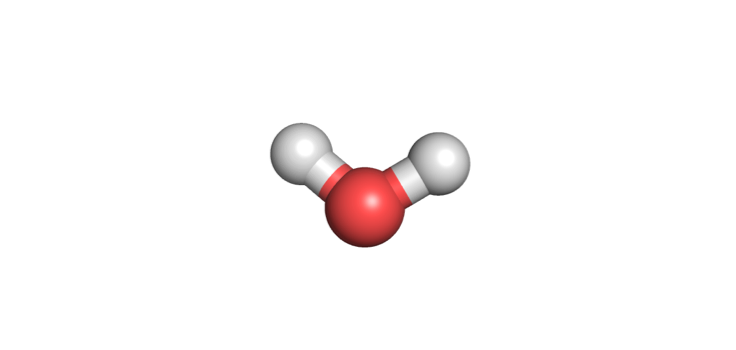 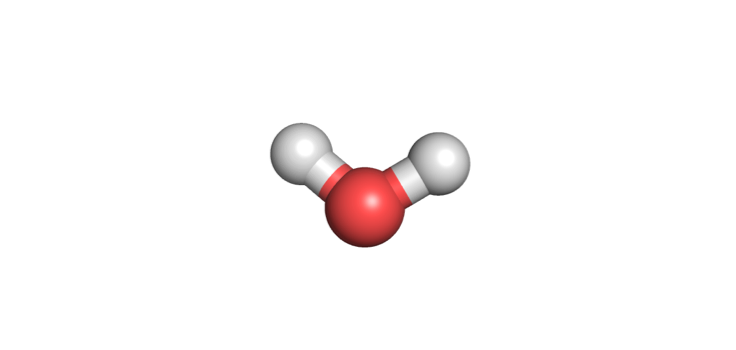 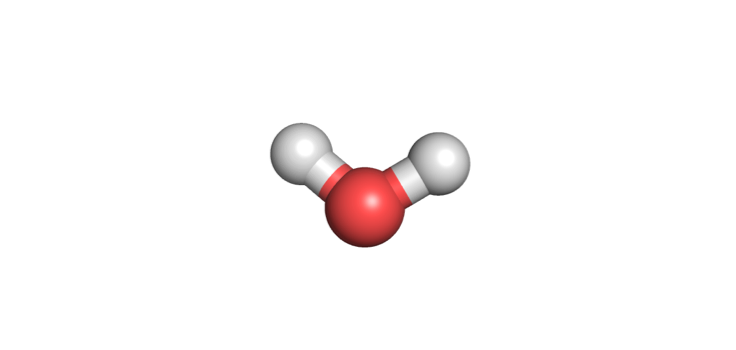 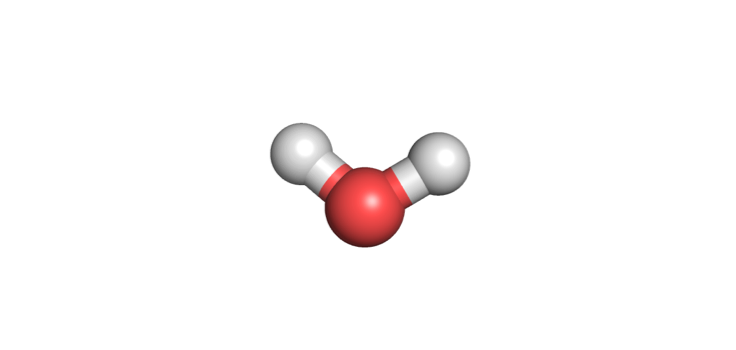 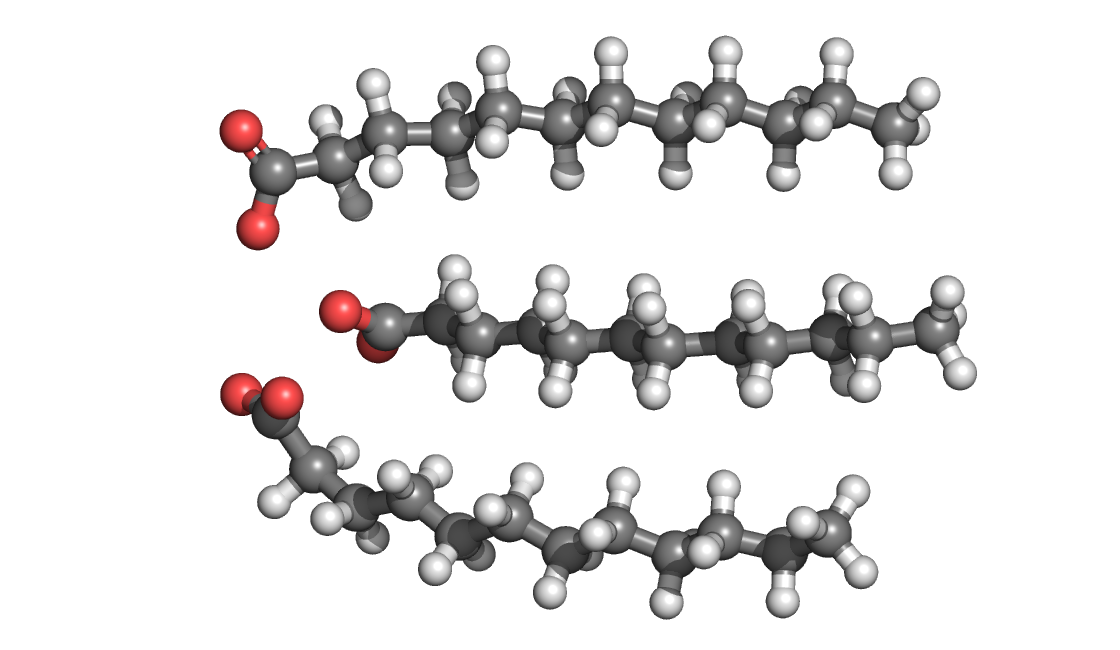 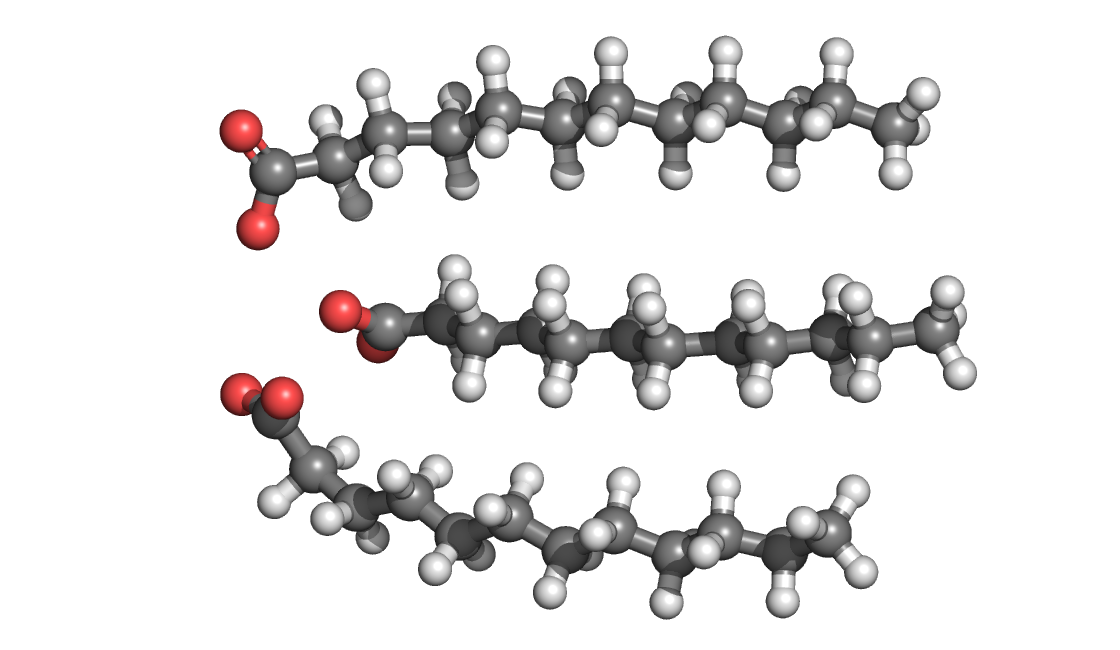 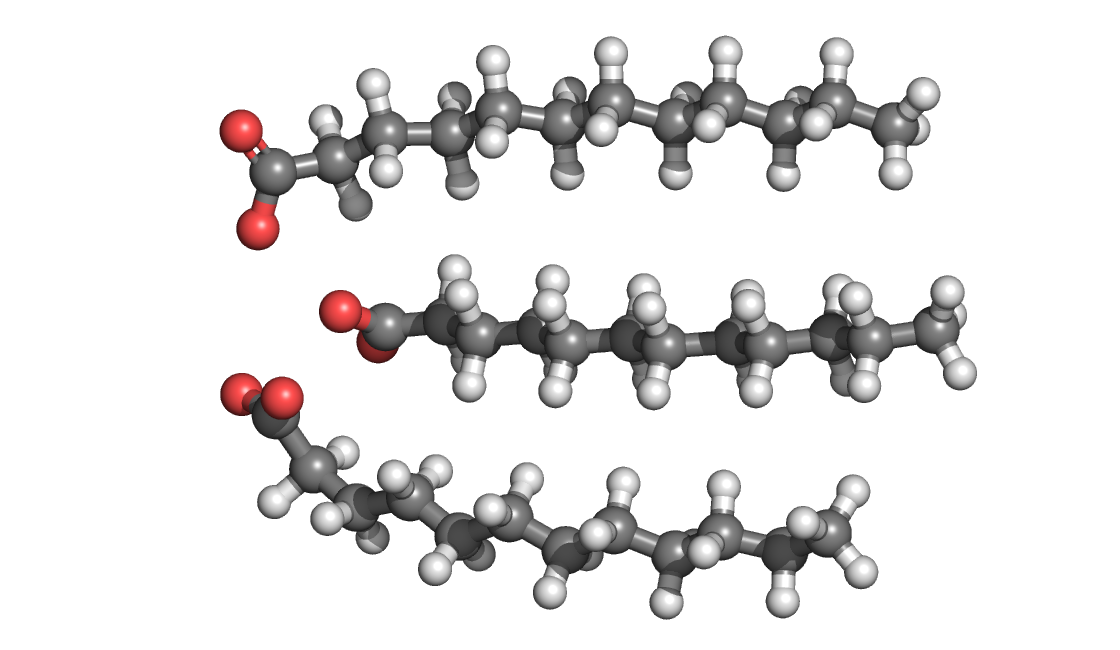 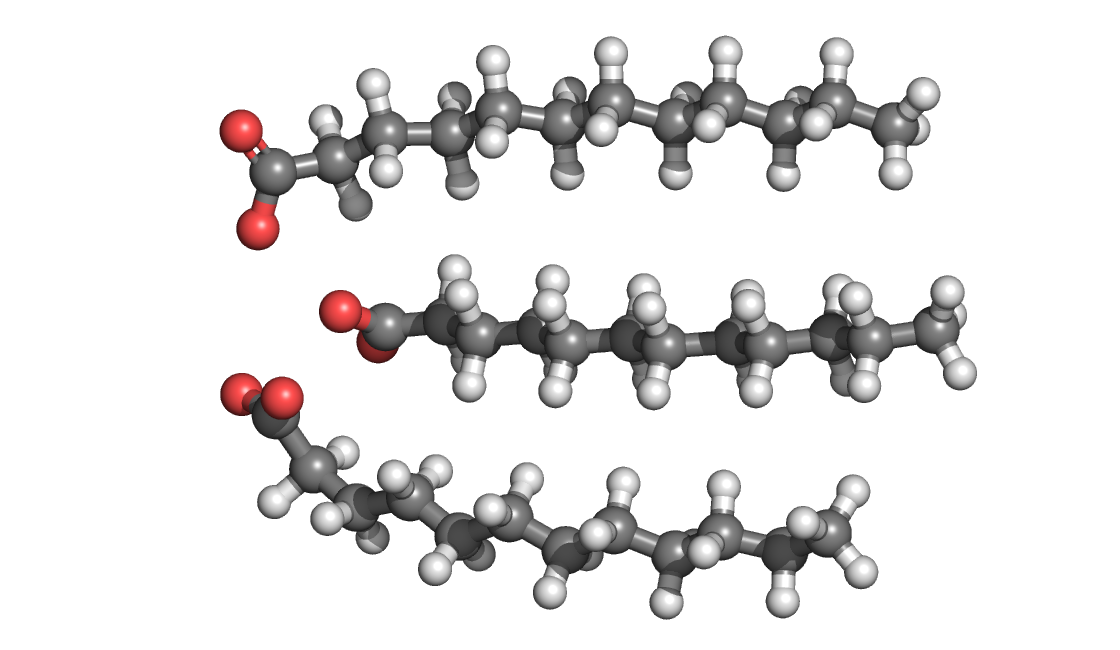 Soap molecules remove hydrophobic stain molecules.
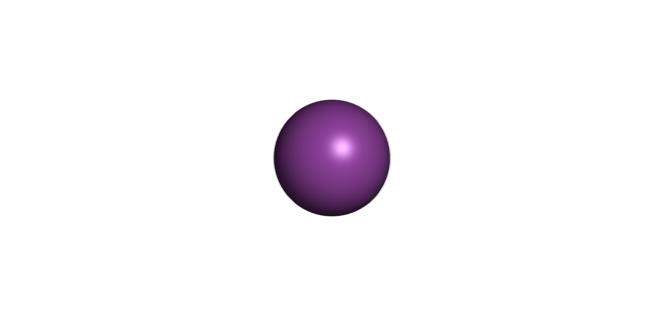 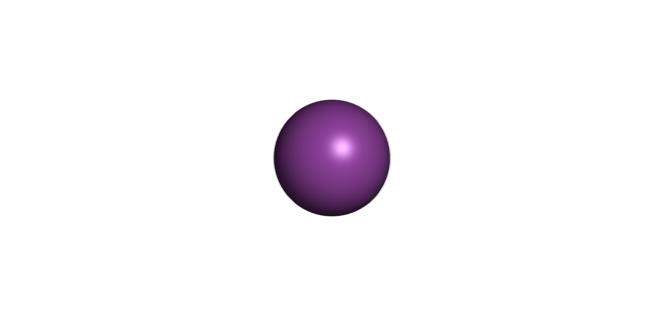 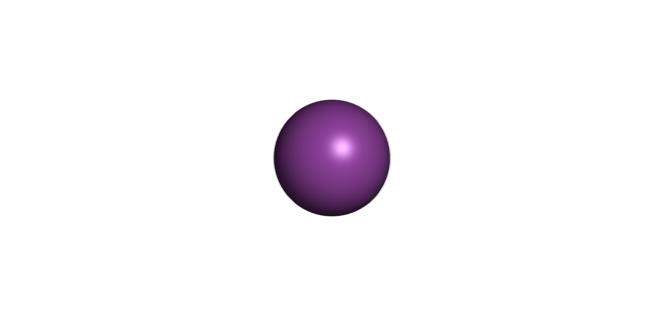 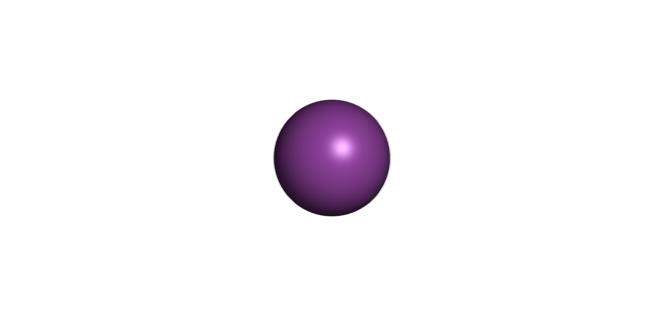 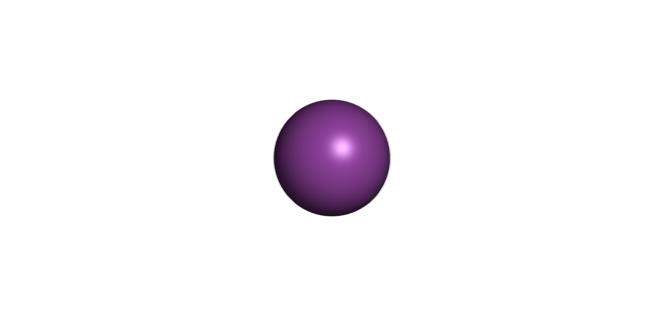 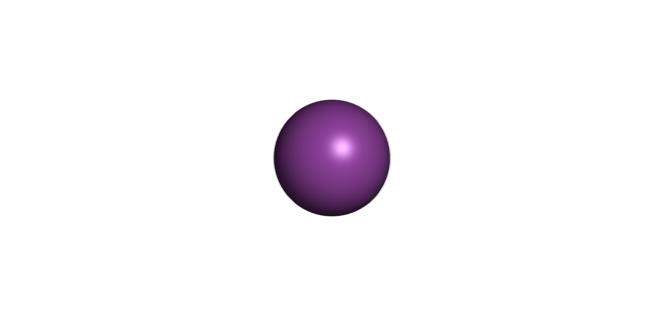 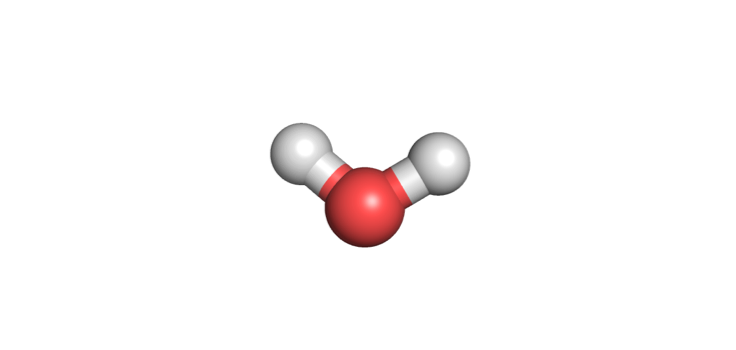 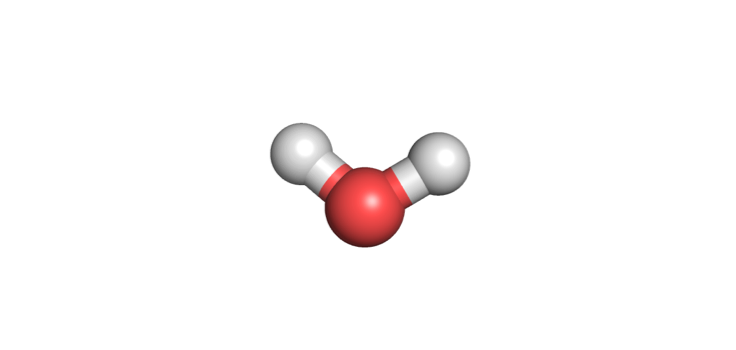 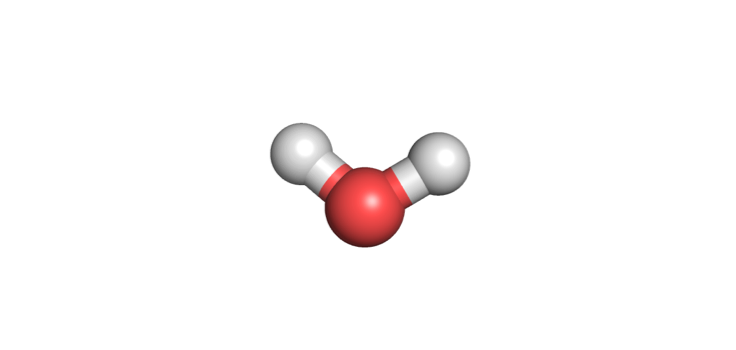 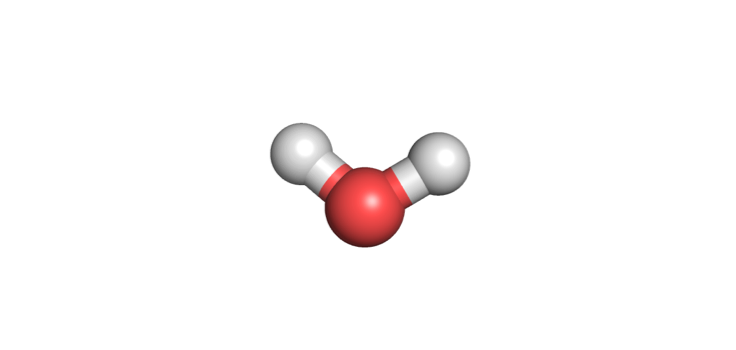 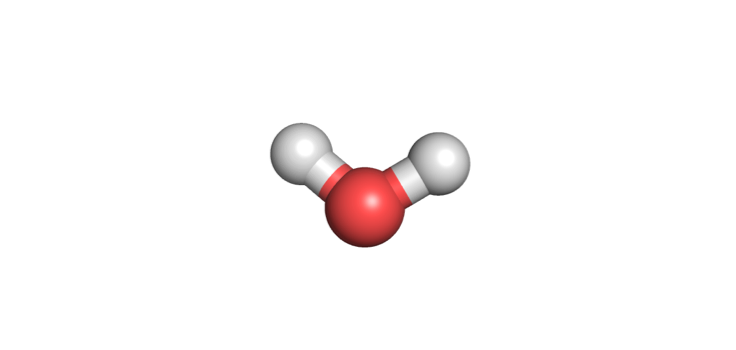 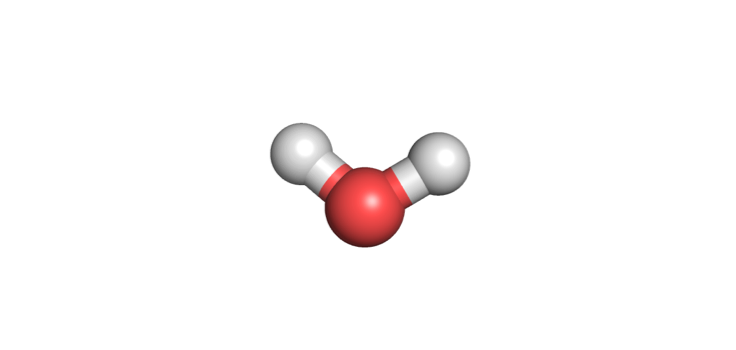 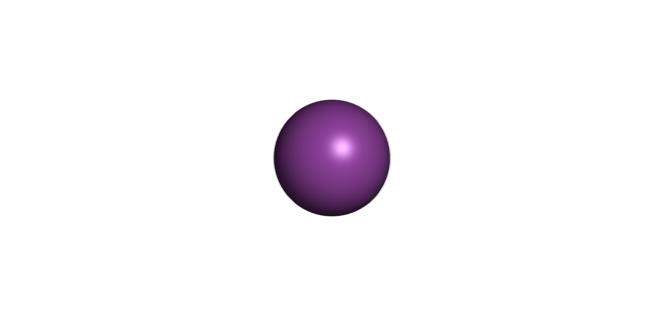 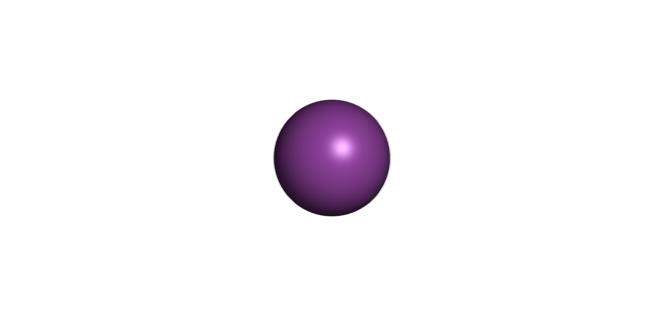 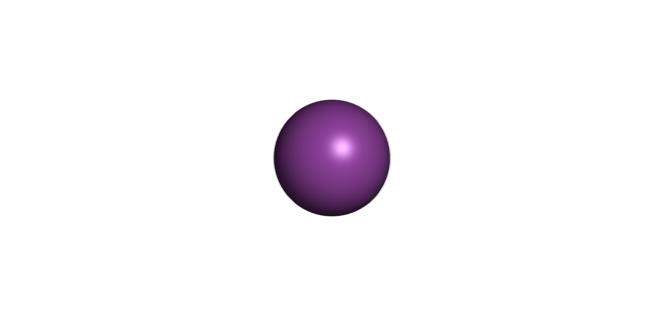 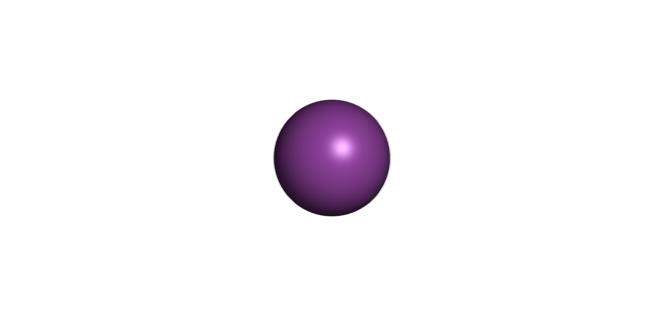 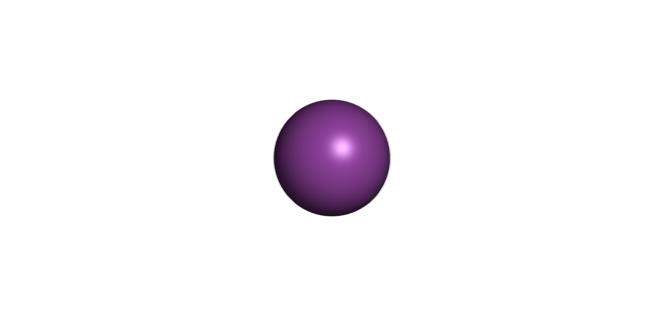 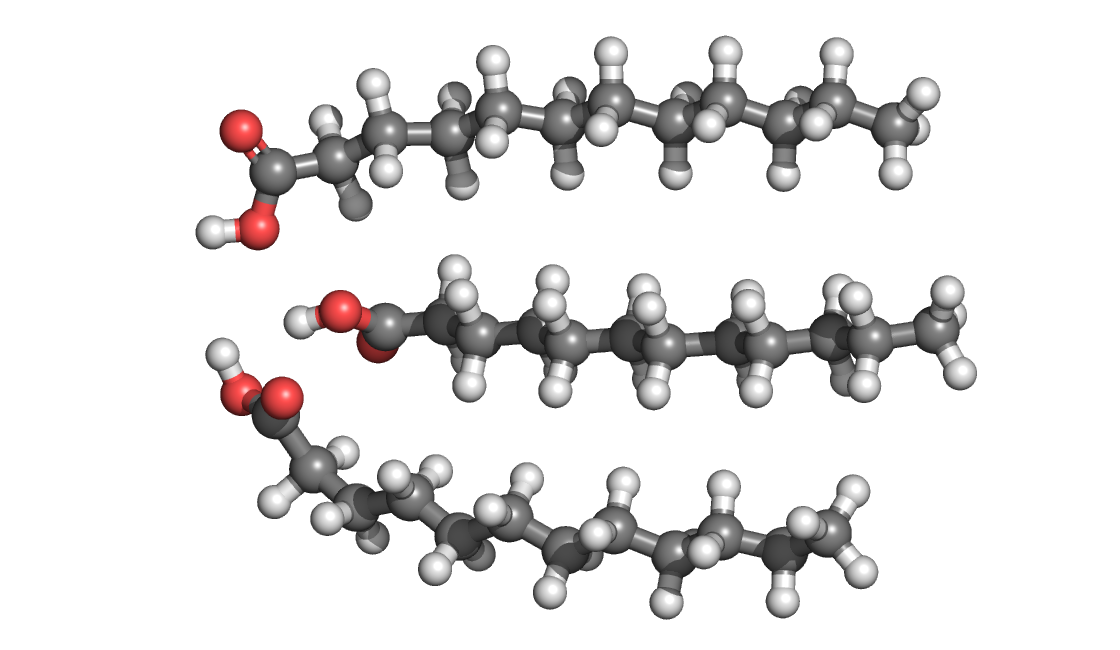 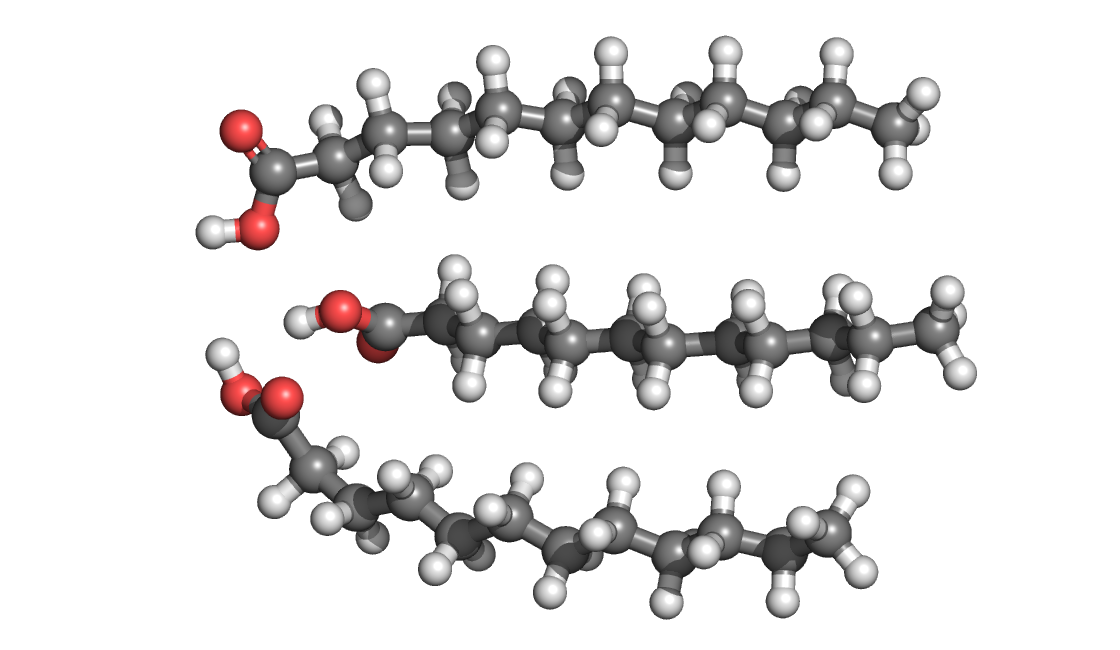 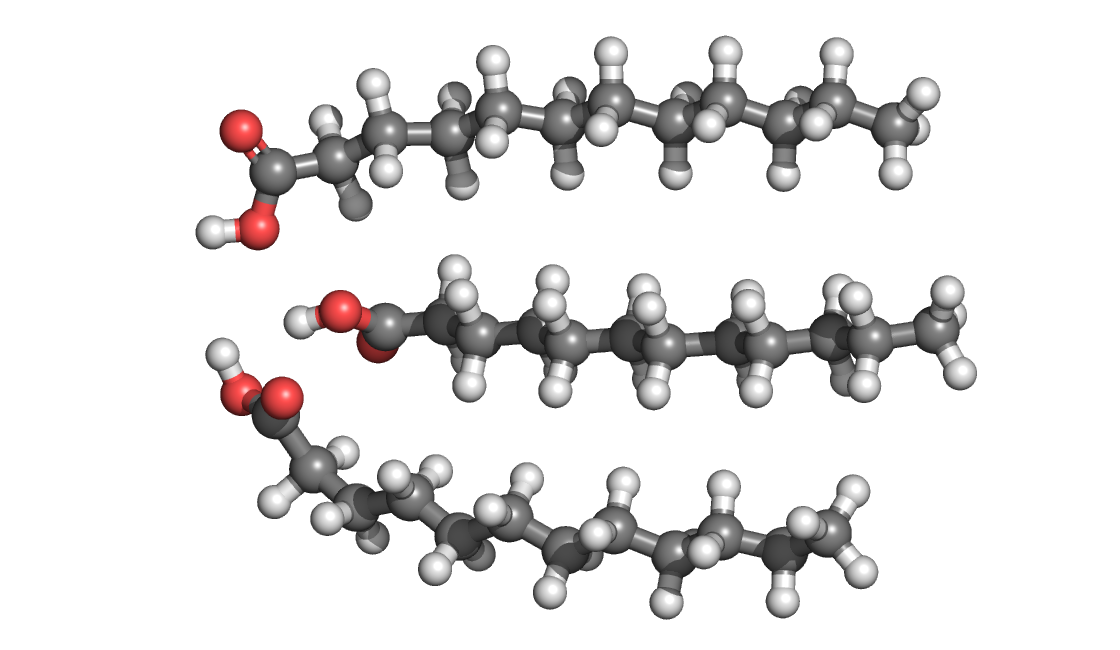 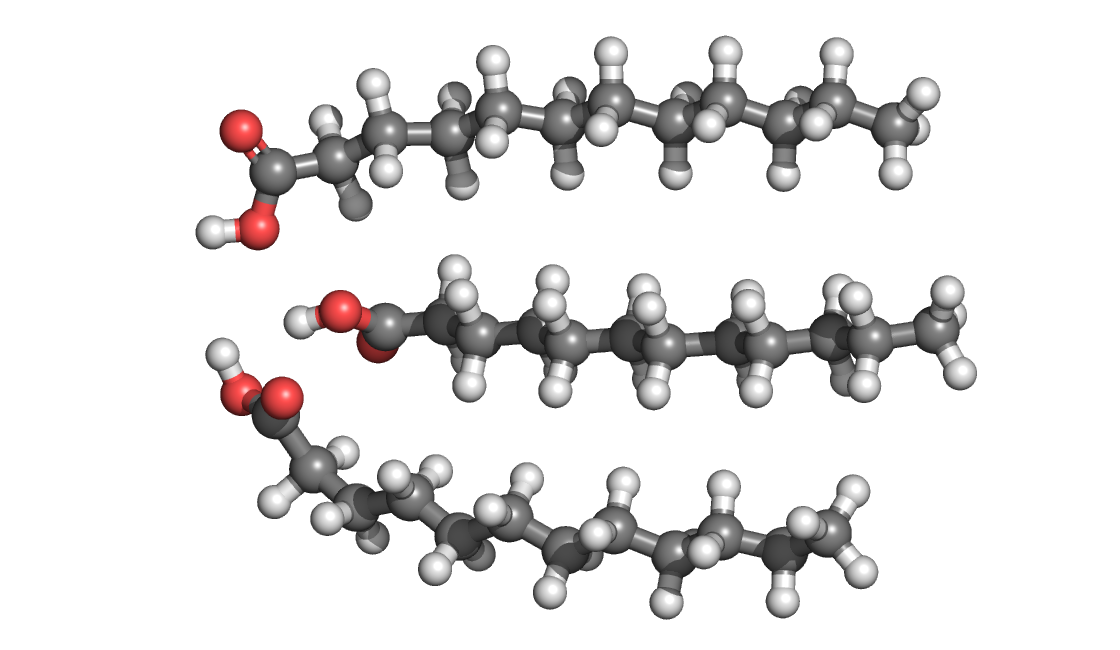 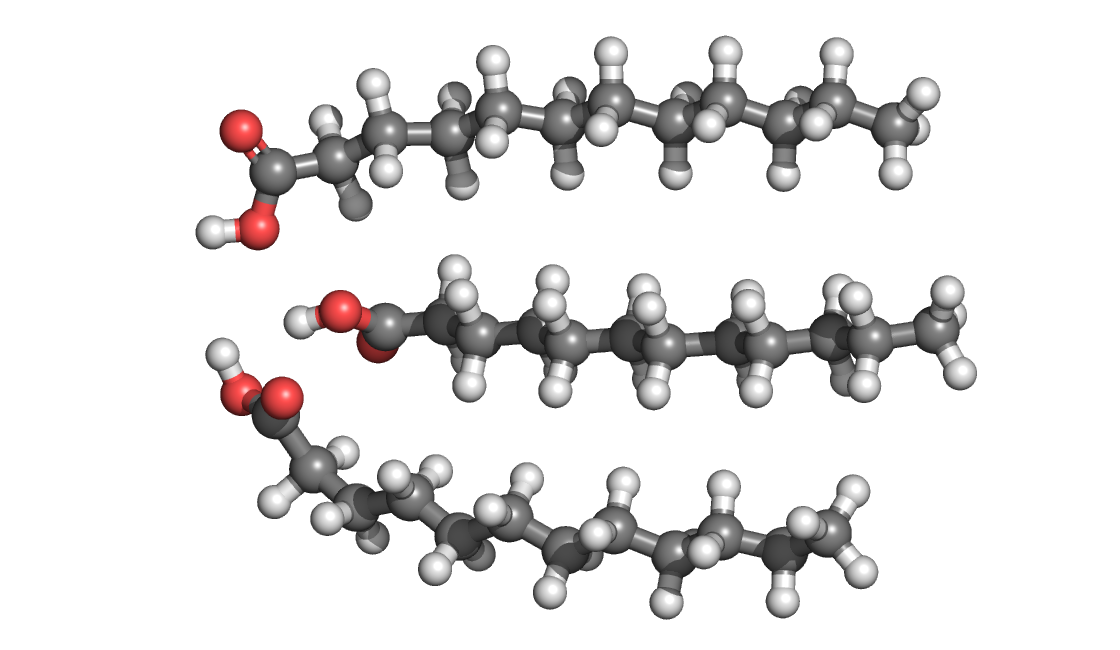 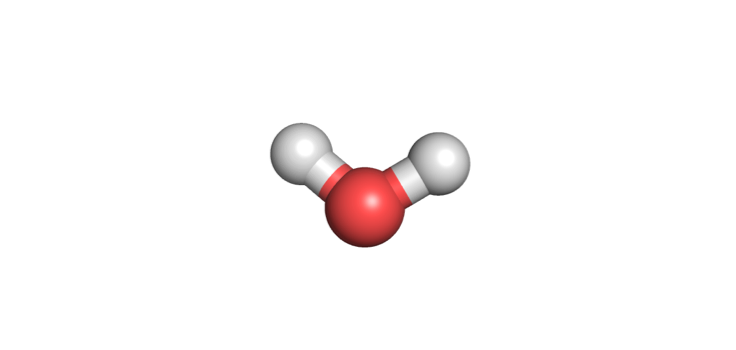 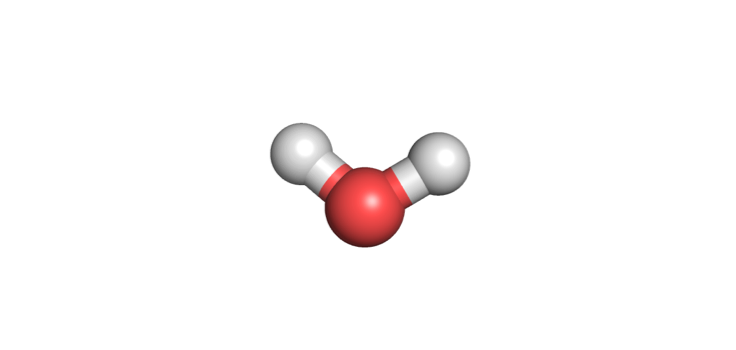 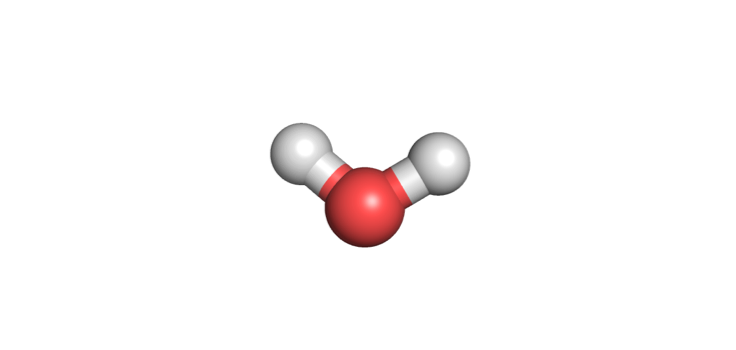 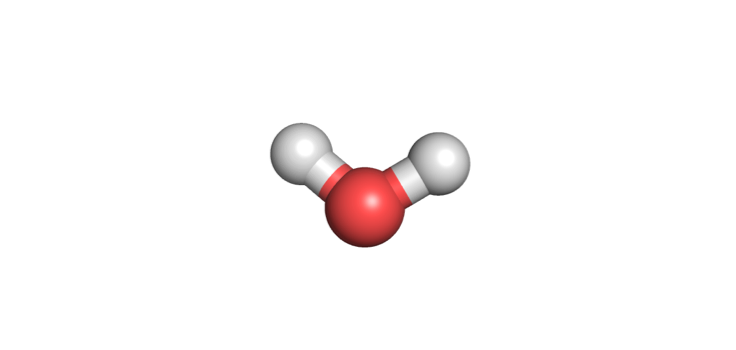 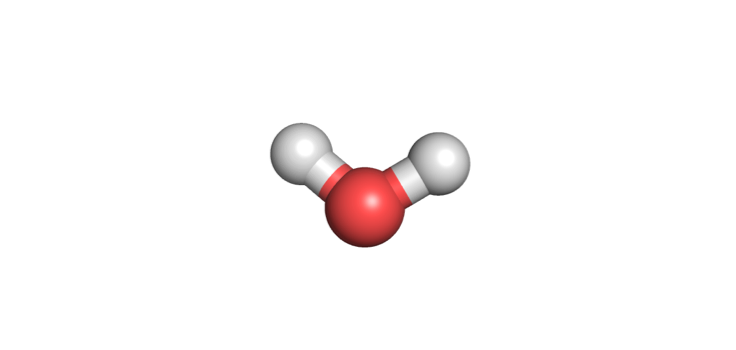 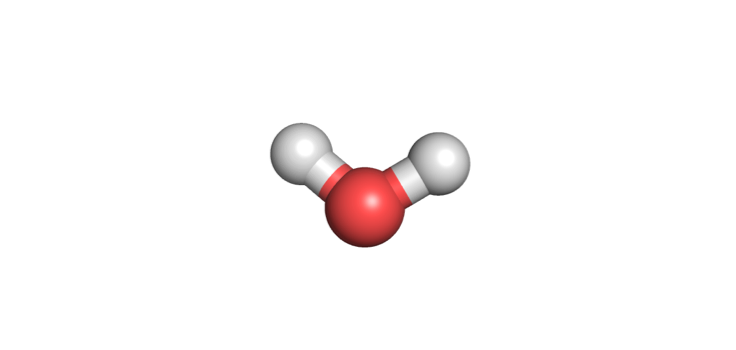 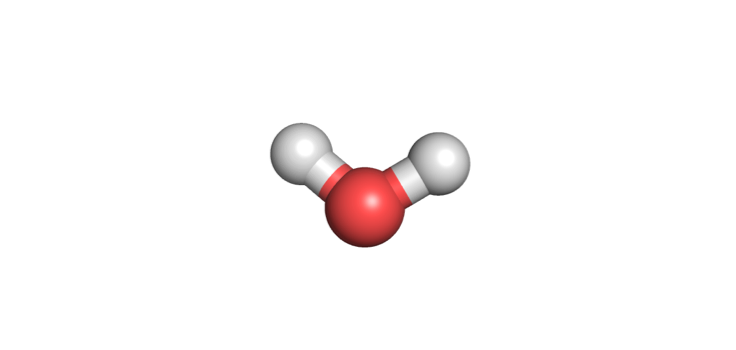 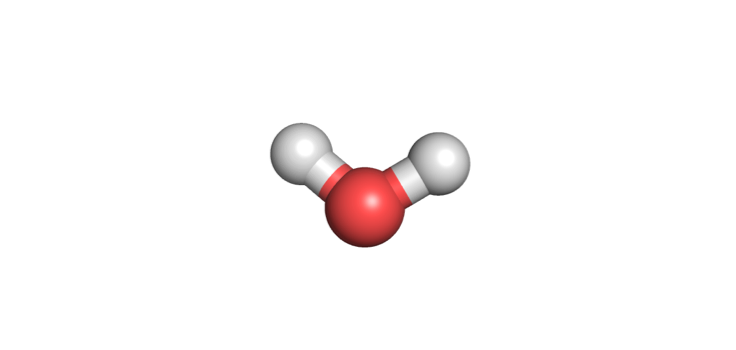 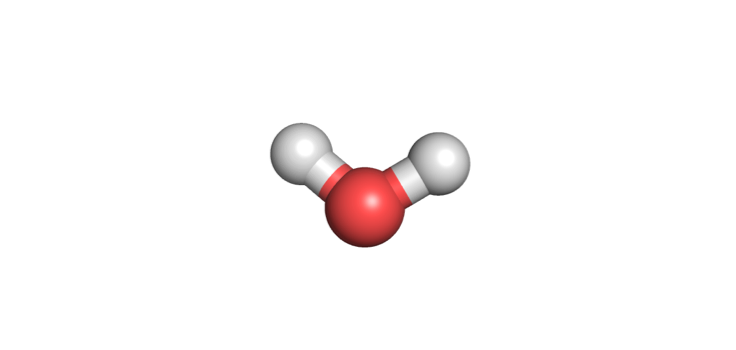 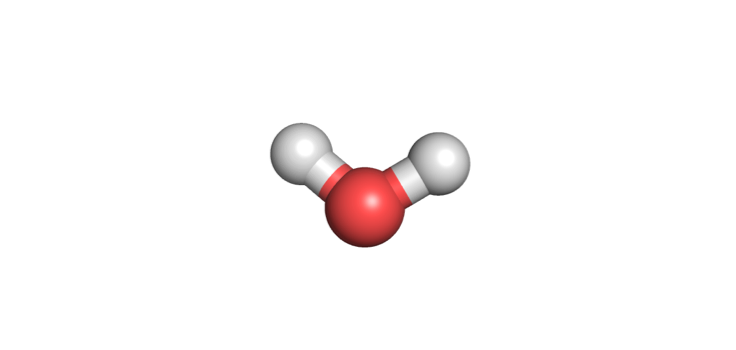 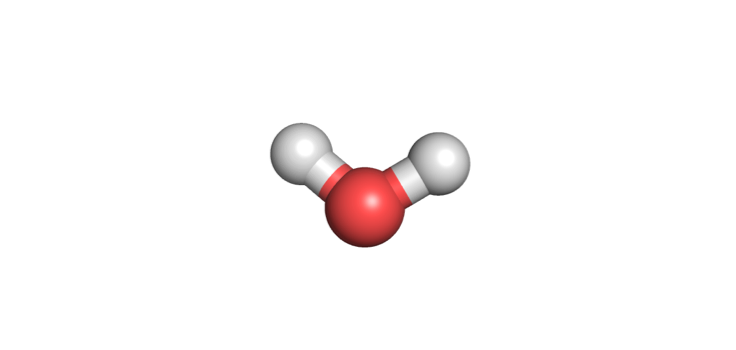 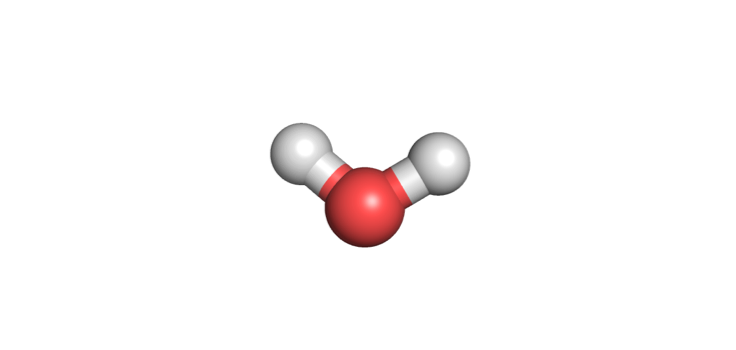 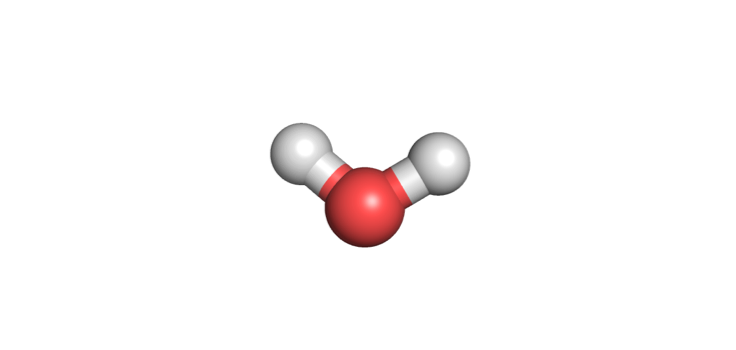 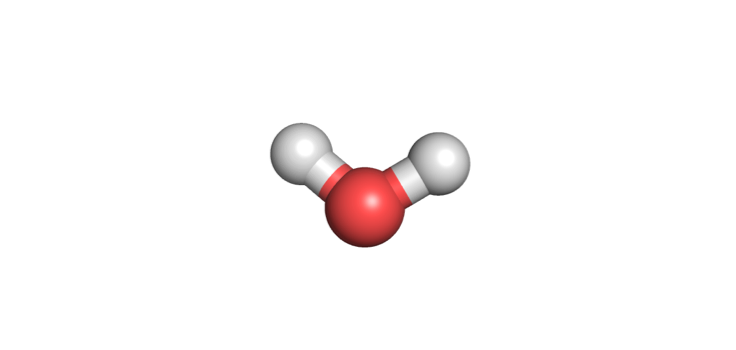 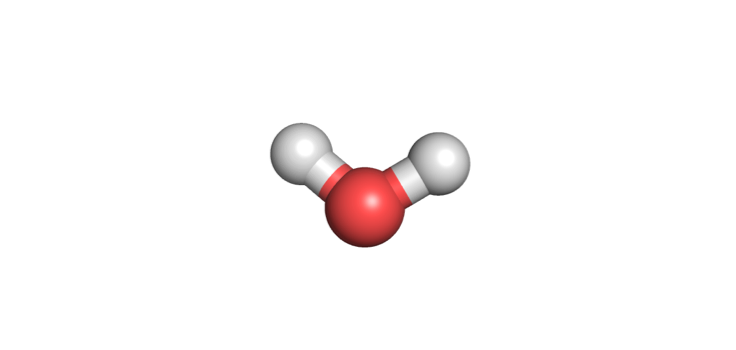 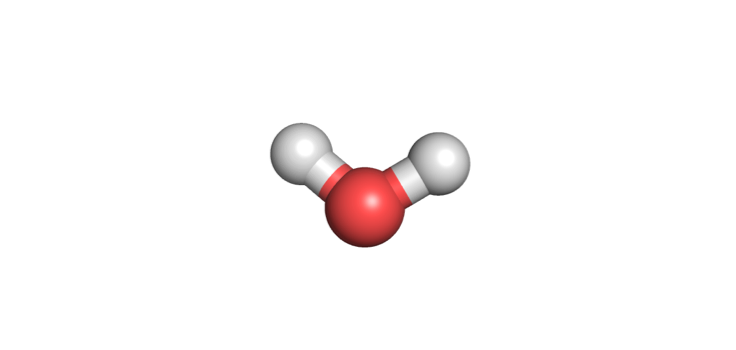 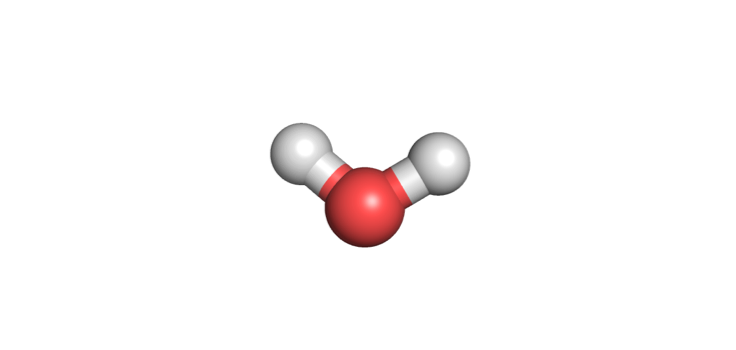 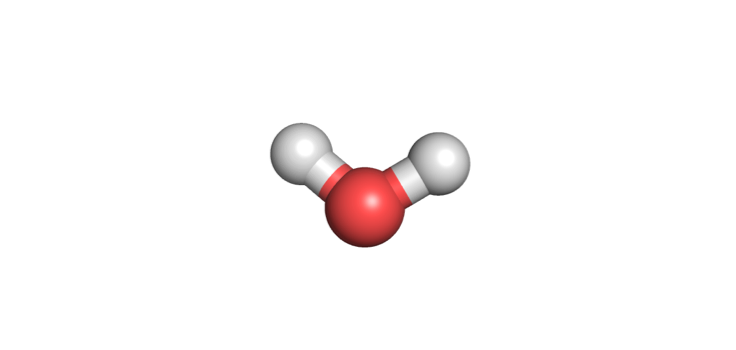 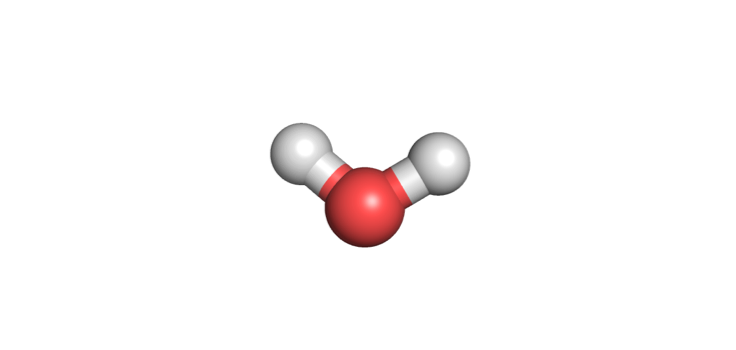 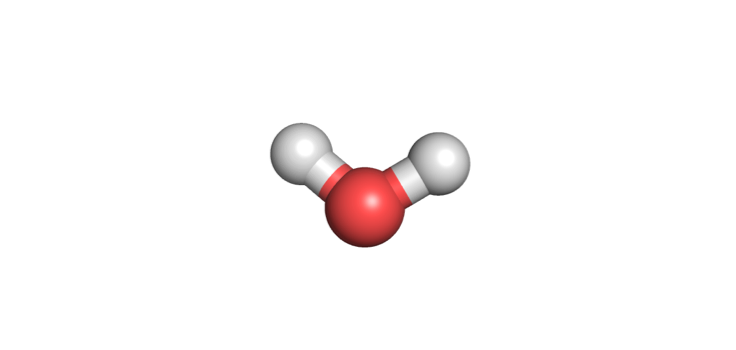 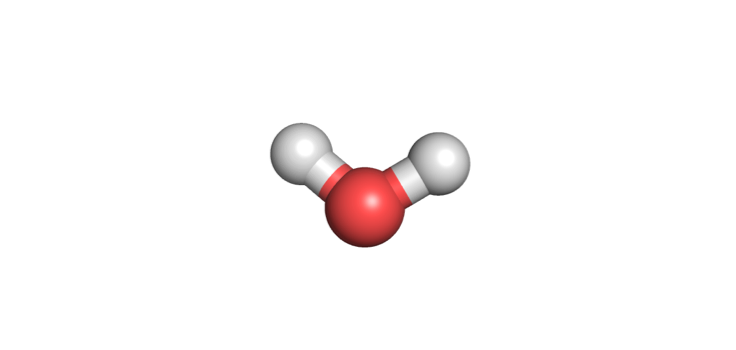 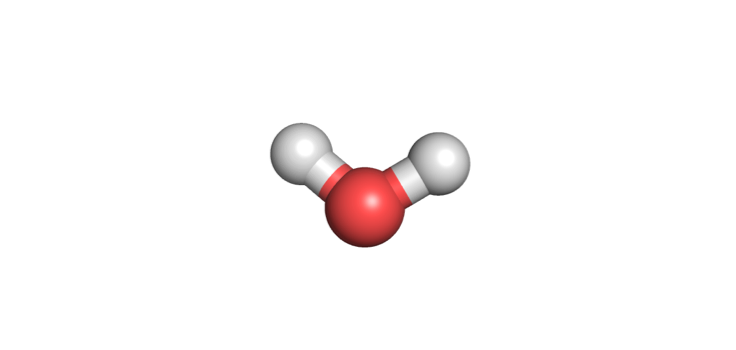 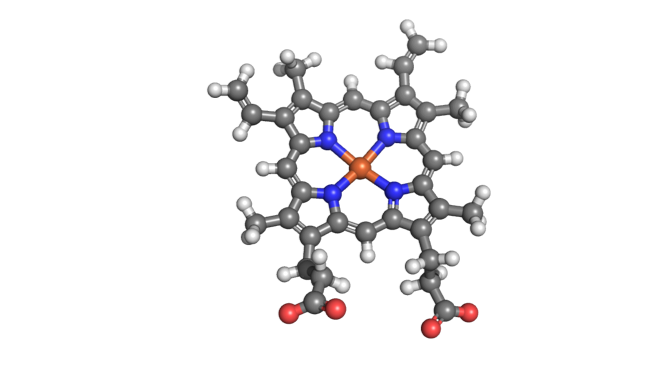 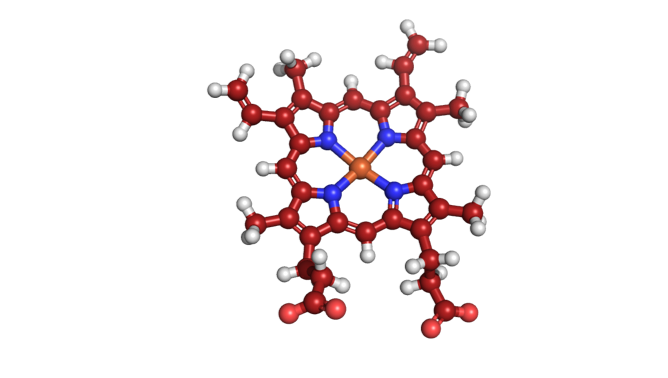 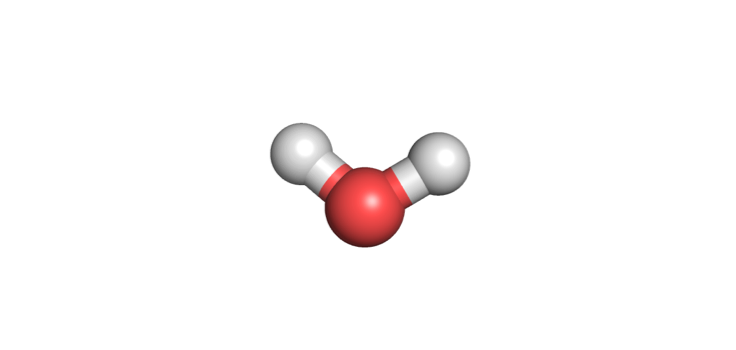 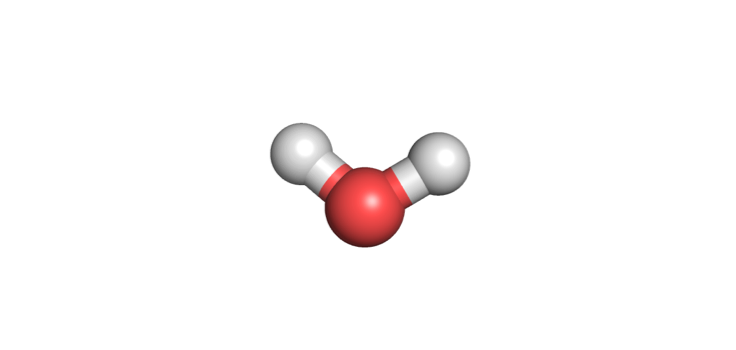 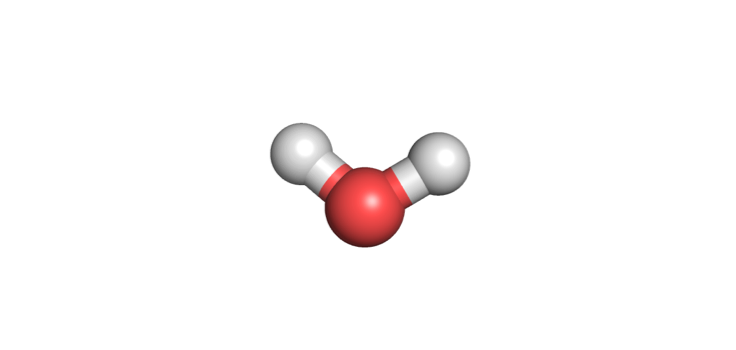 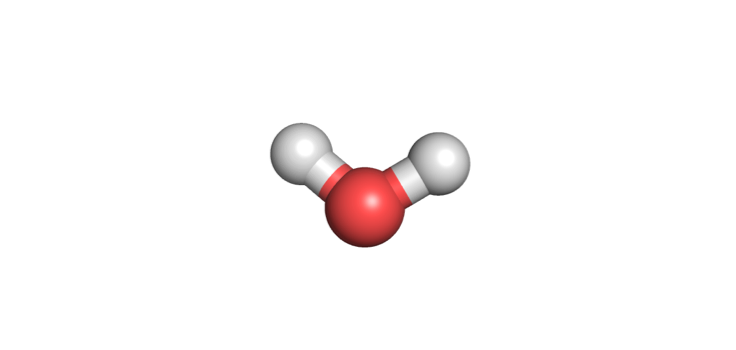 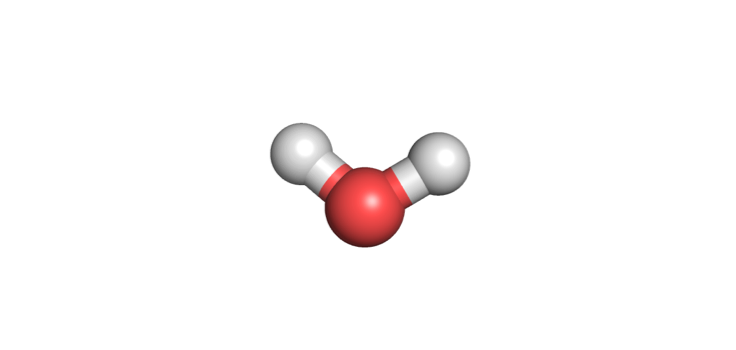 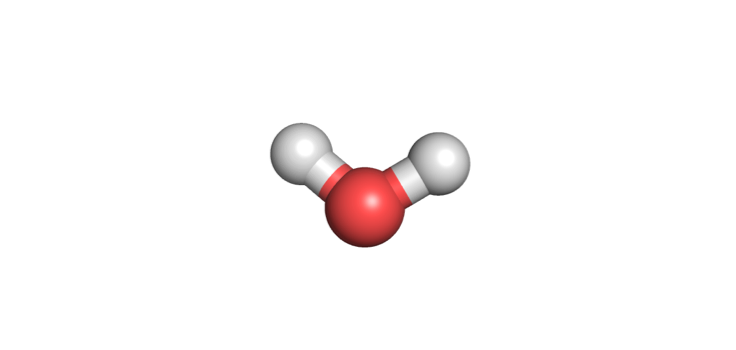 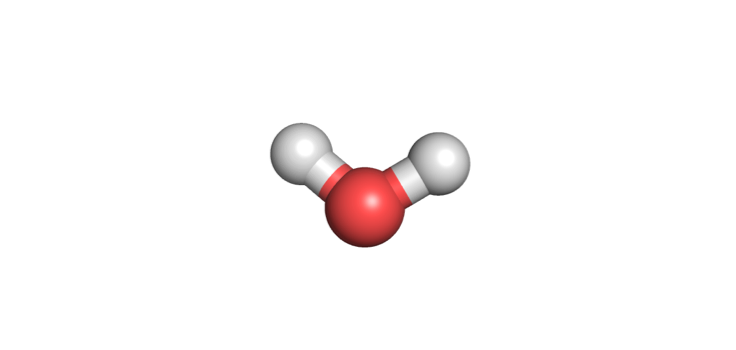 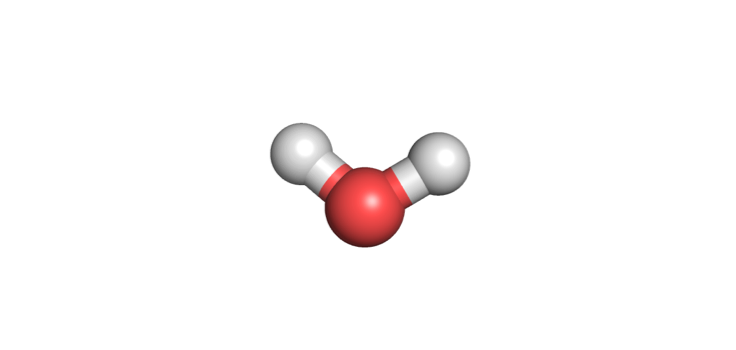 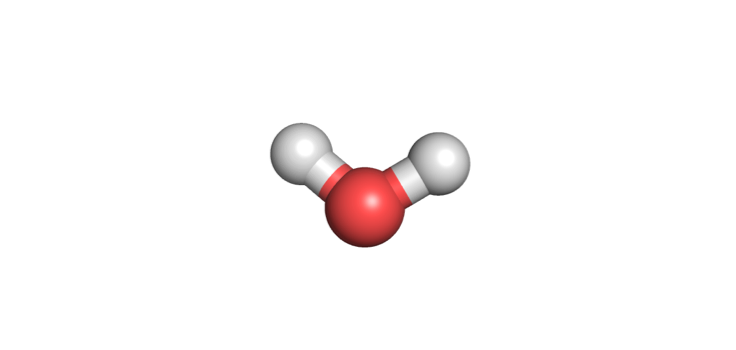 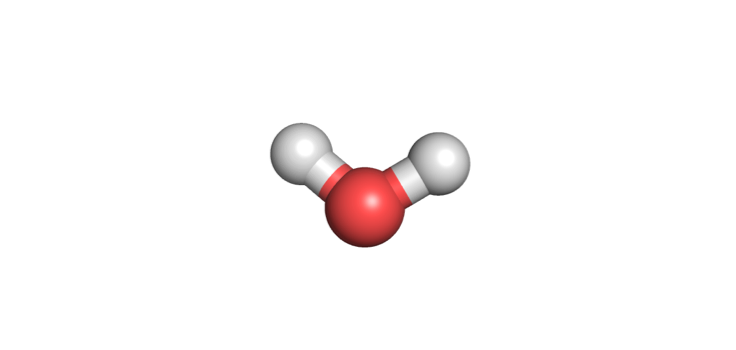 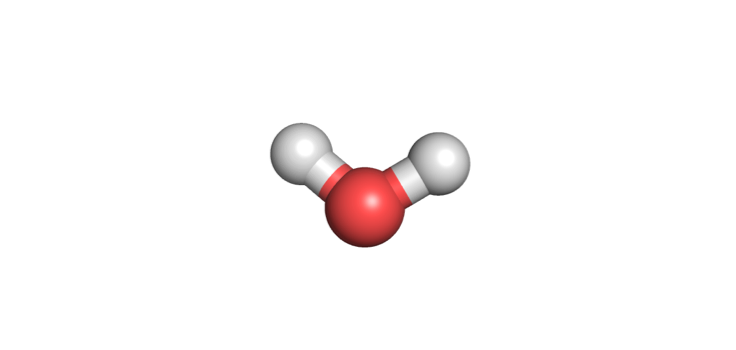 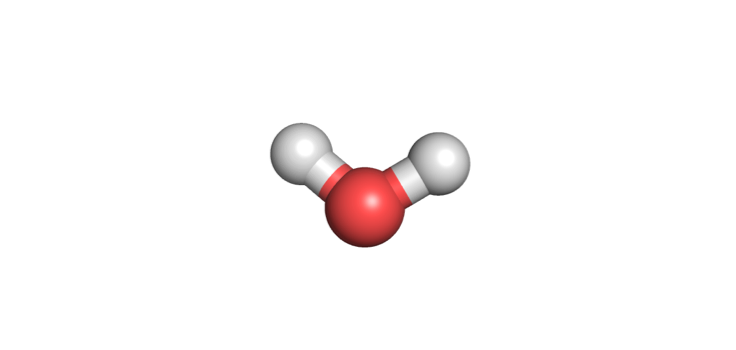 Soap molecules remove hydrophobic stain molecules.
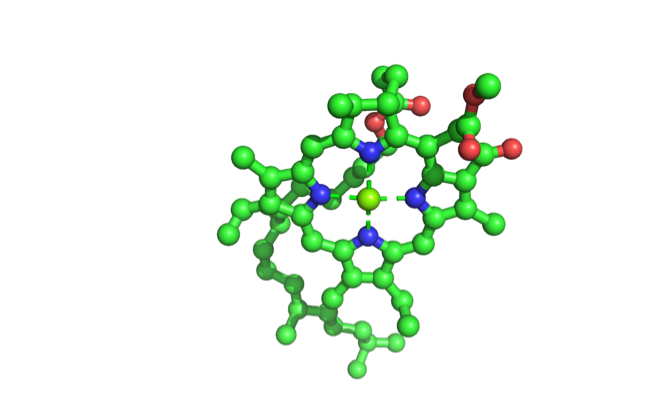 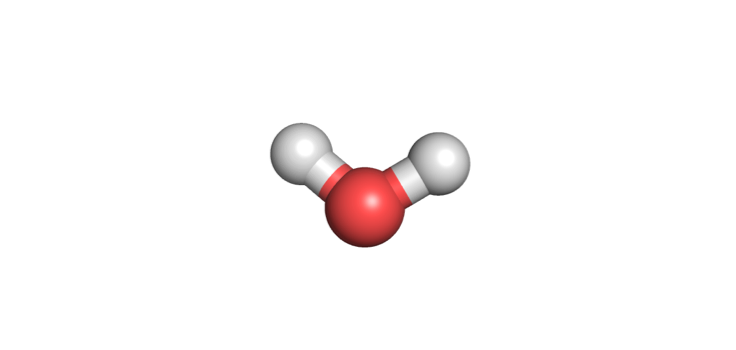 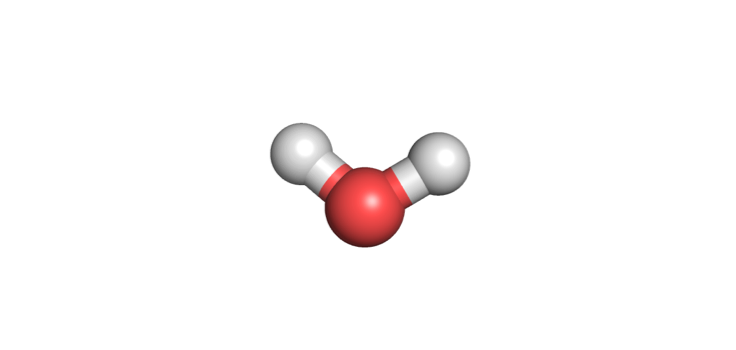 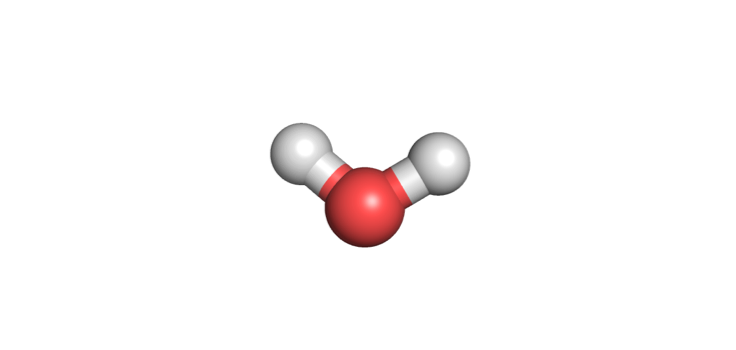 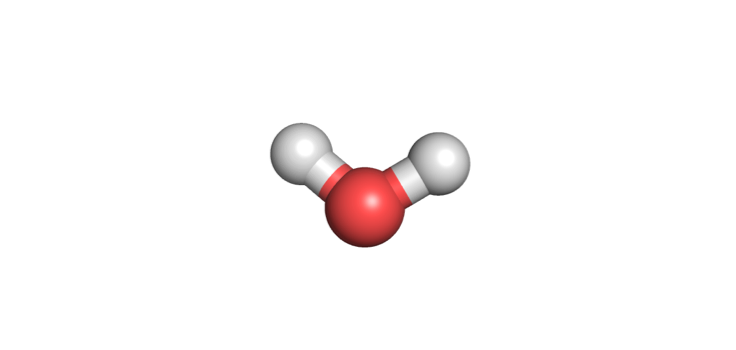 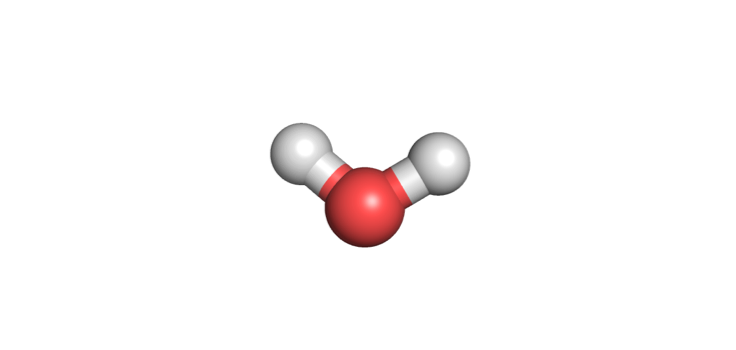 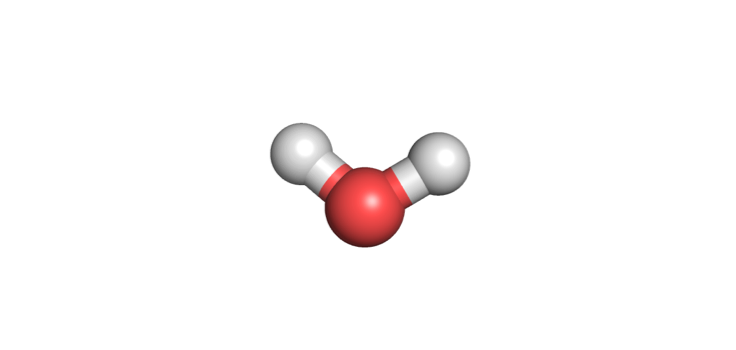 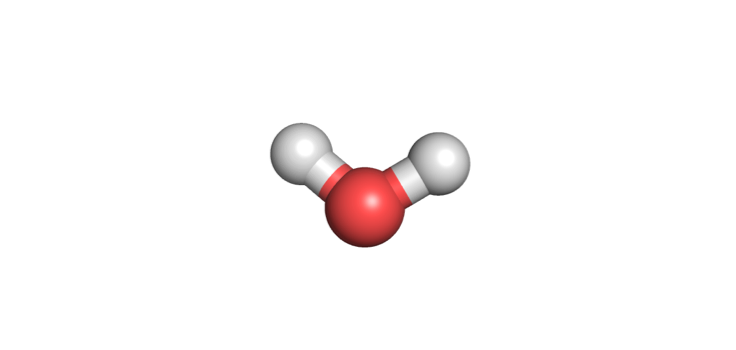 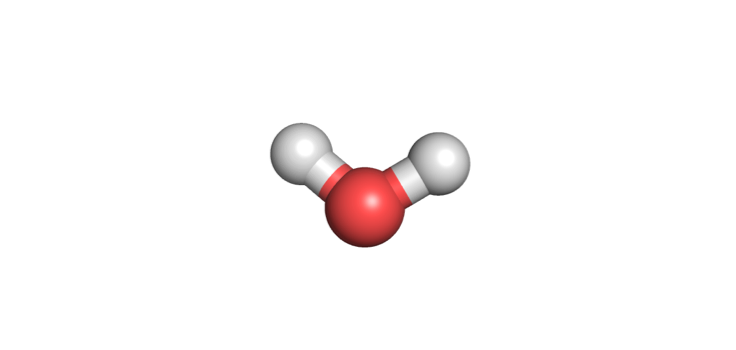 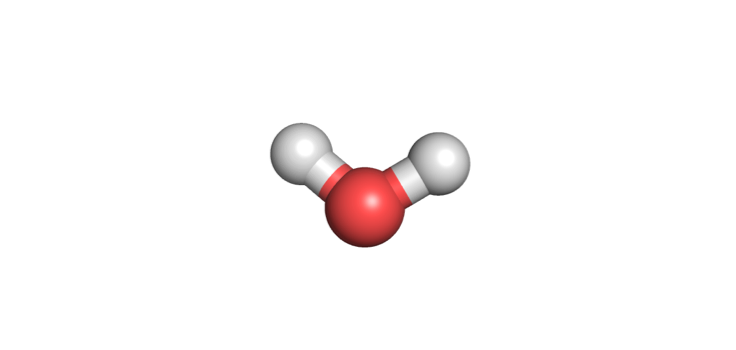 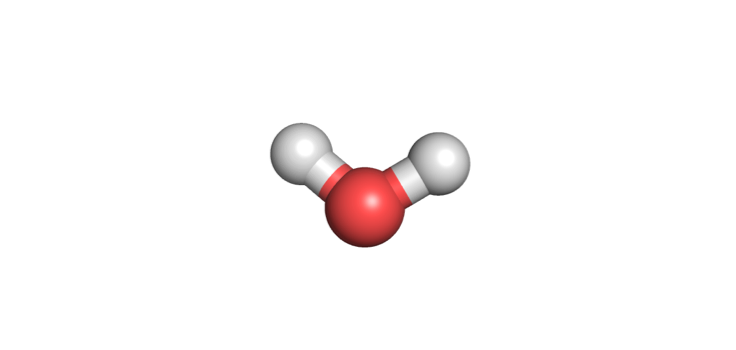 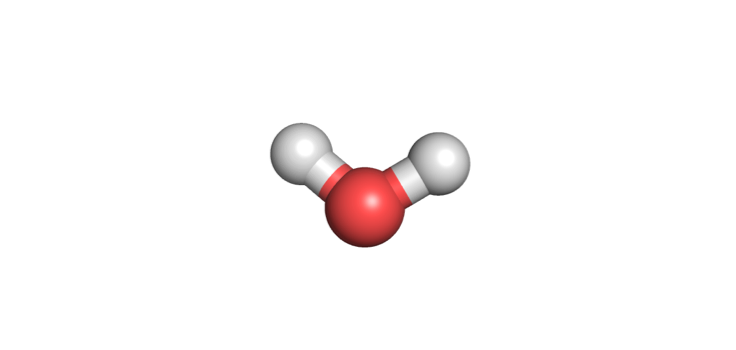 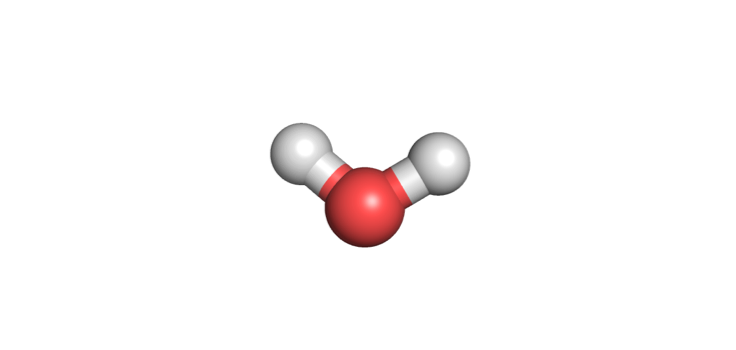 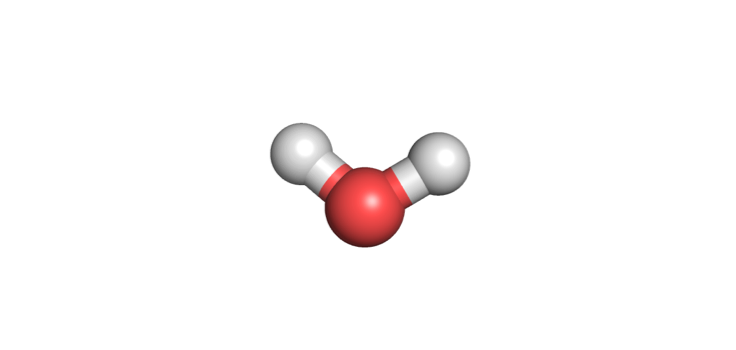 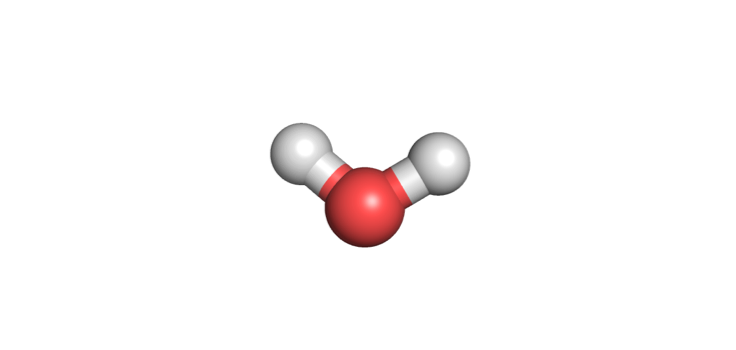 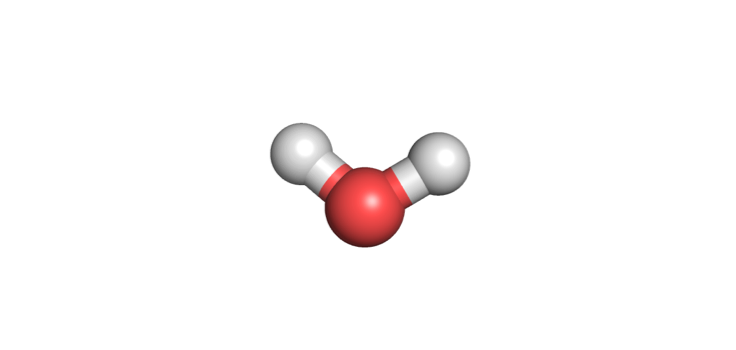 Soap molecules remove hydrophobic stain molecules.
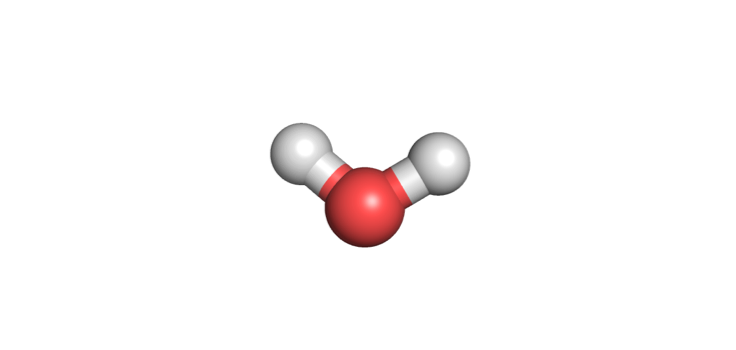 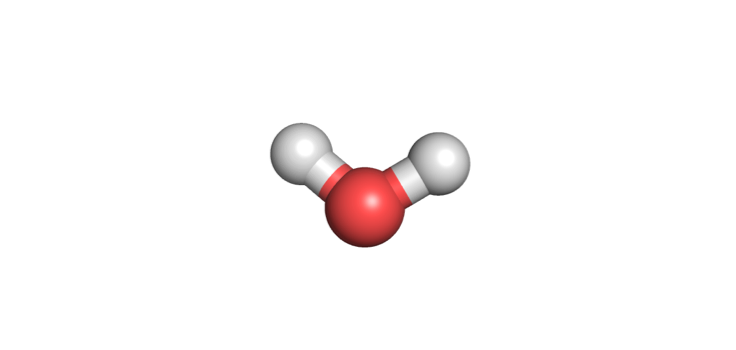 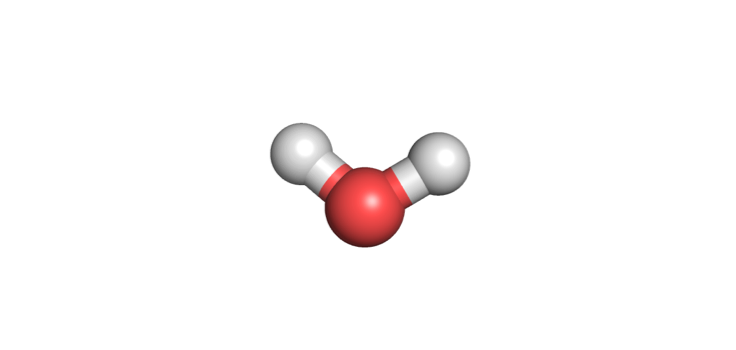 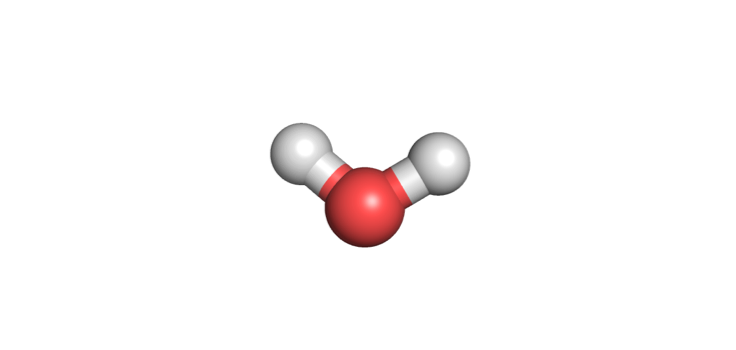 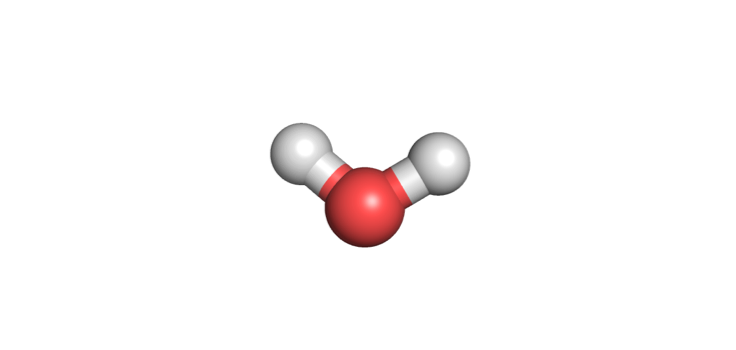 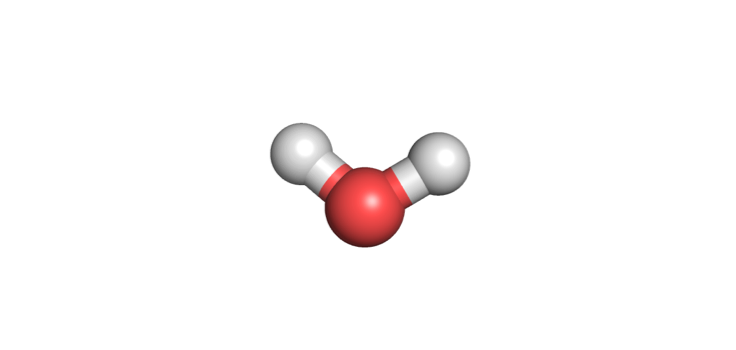 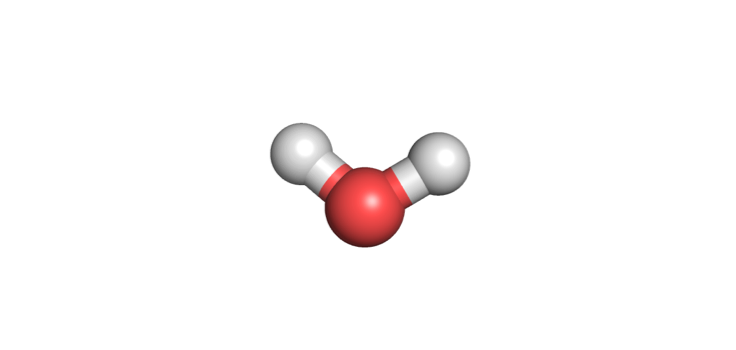 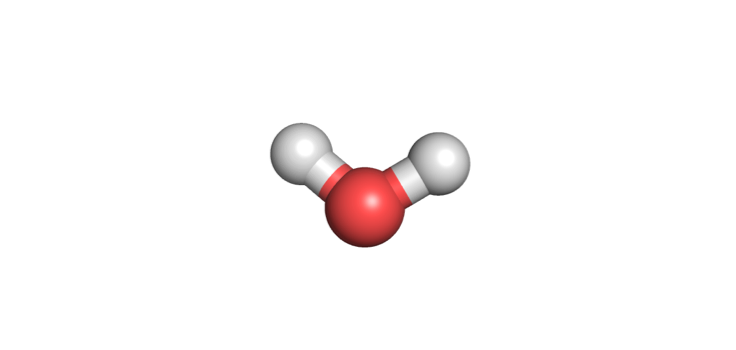 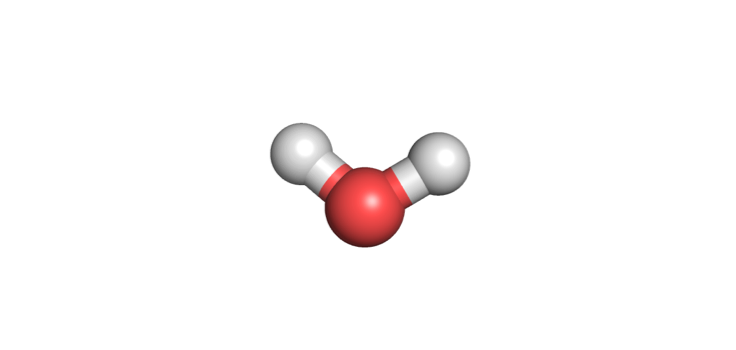 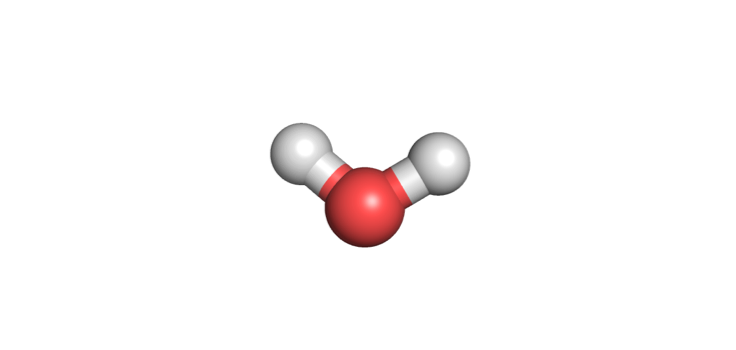 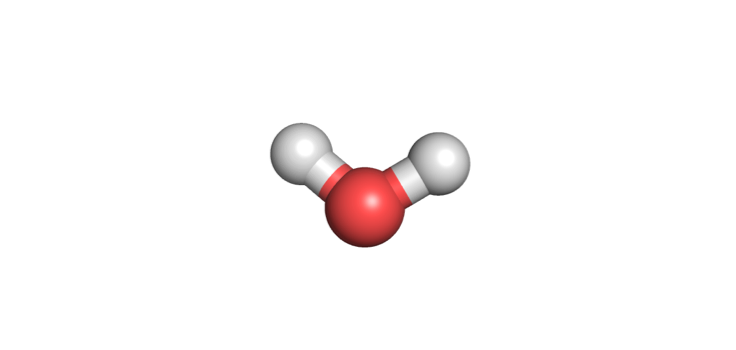 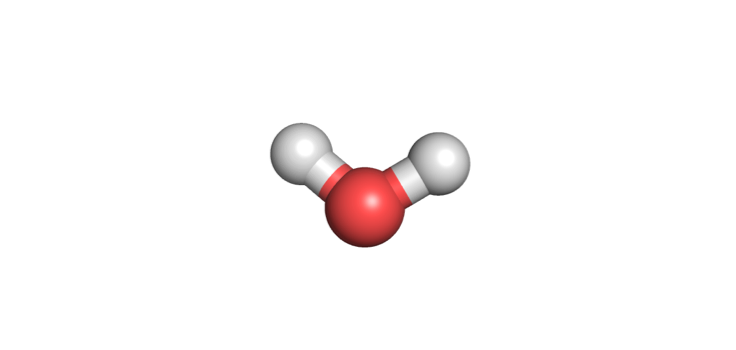 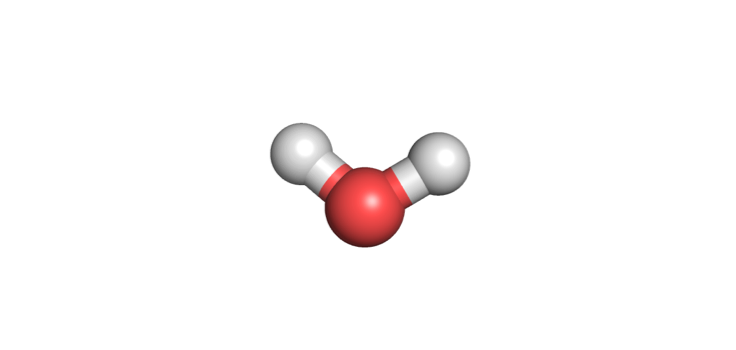 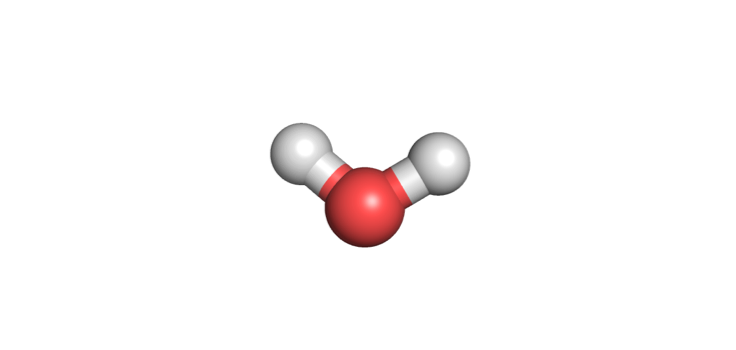 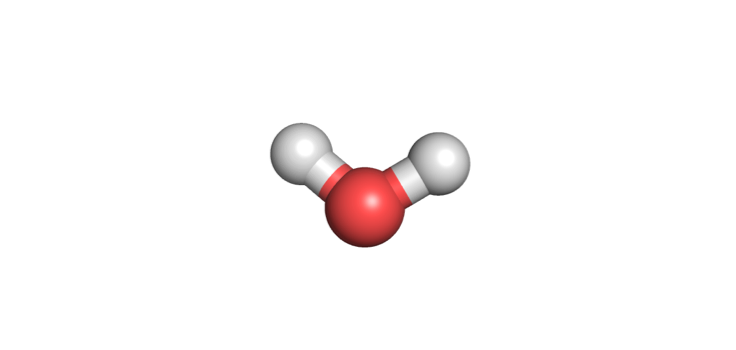 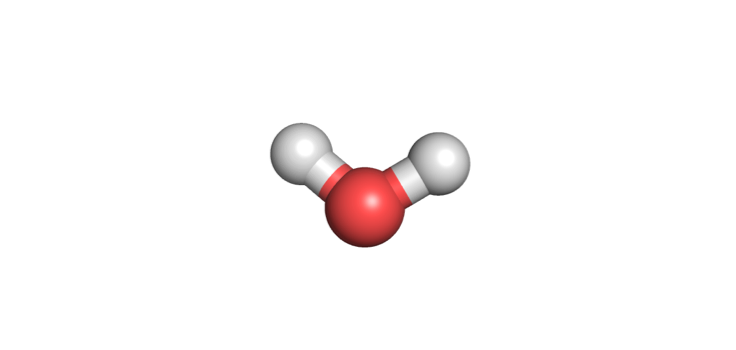 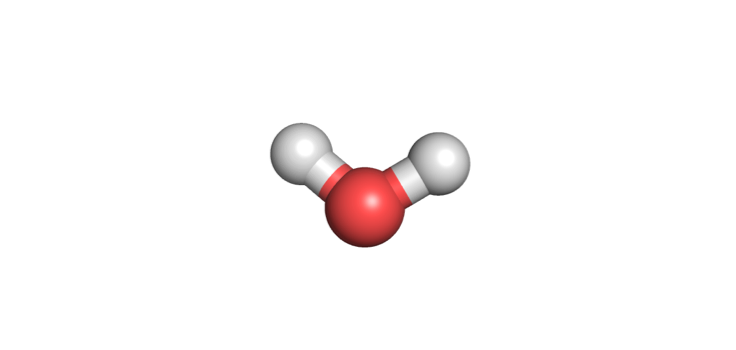 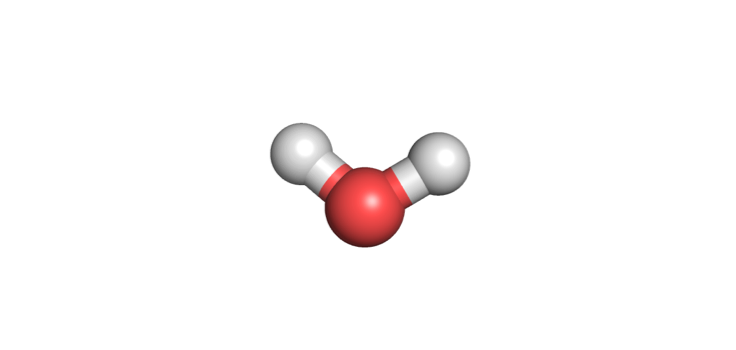 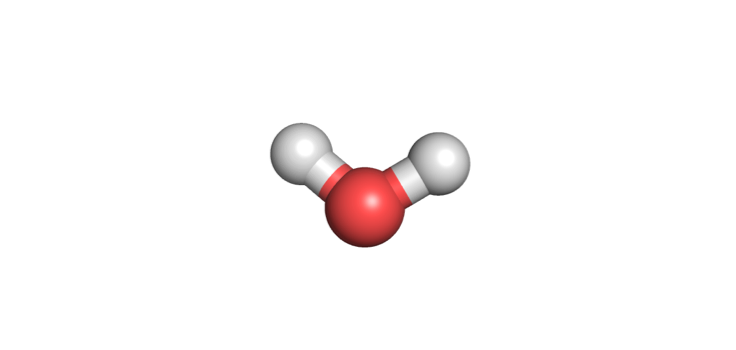 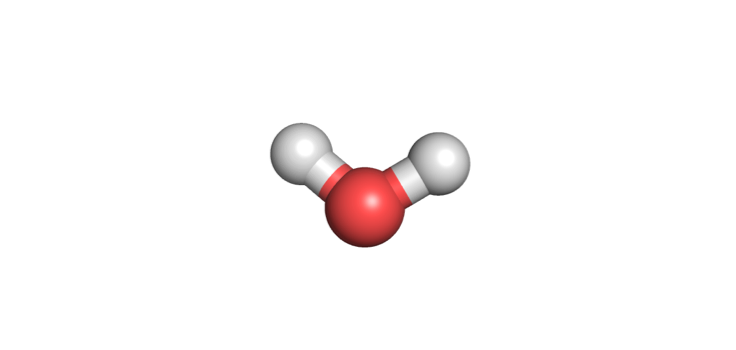 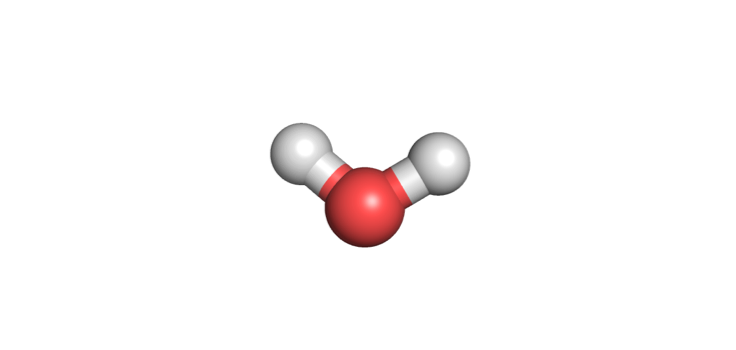 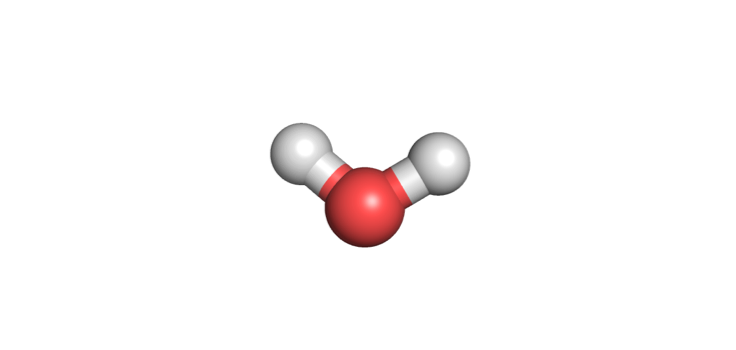 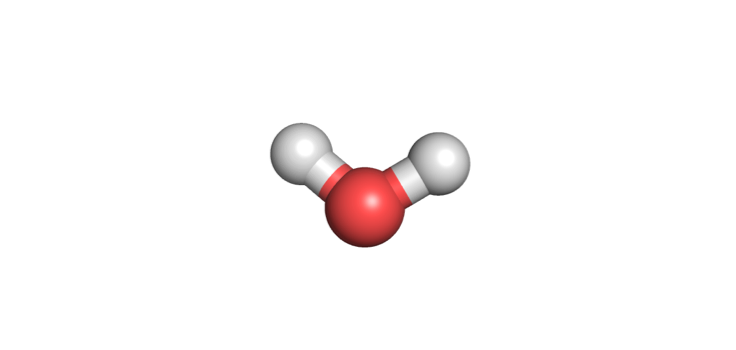 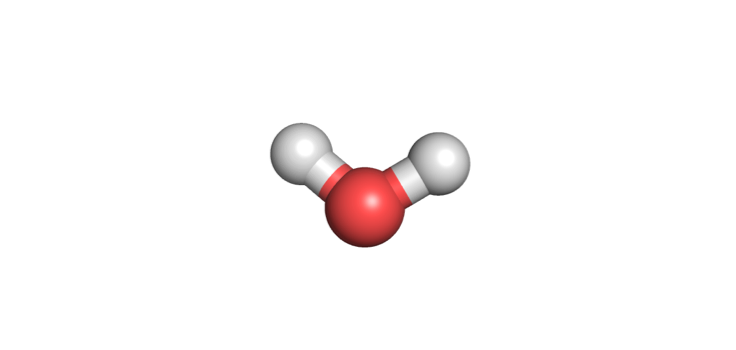 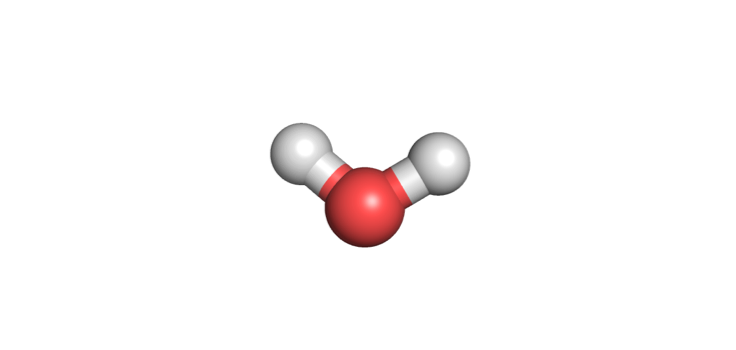 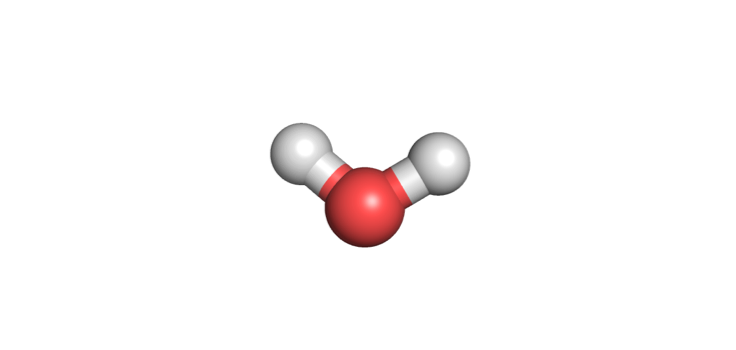 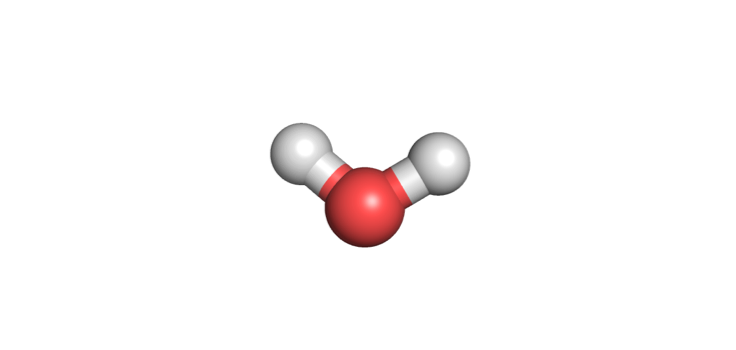 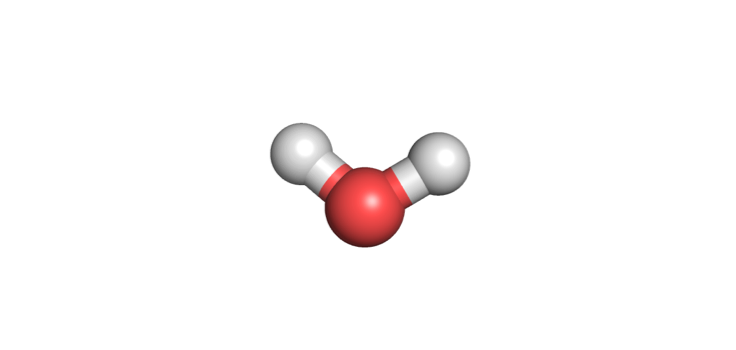 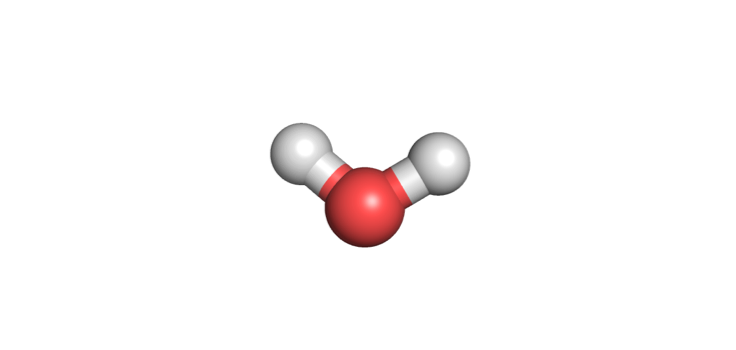 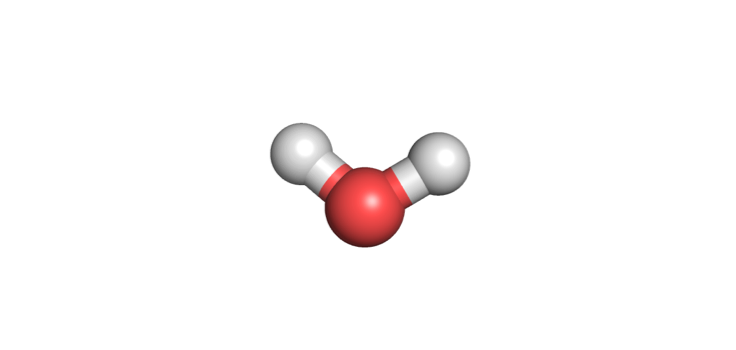 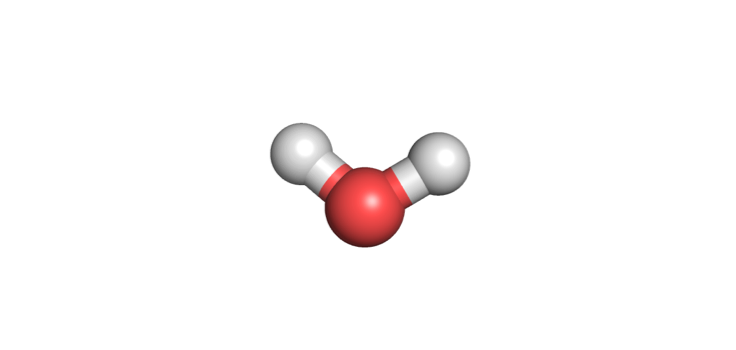 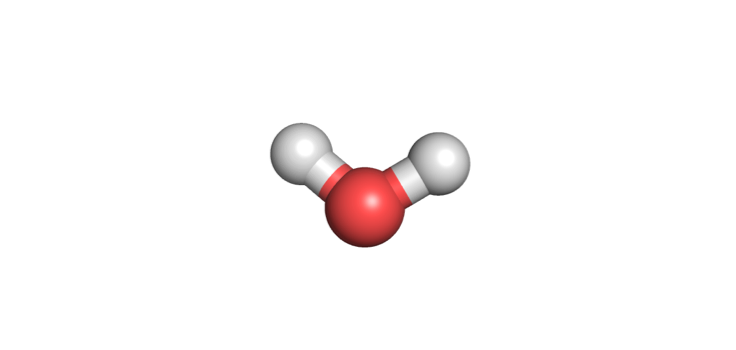 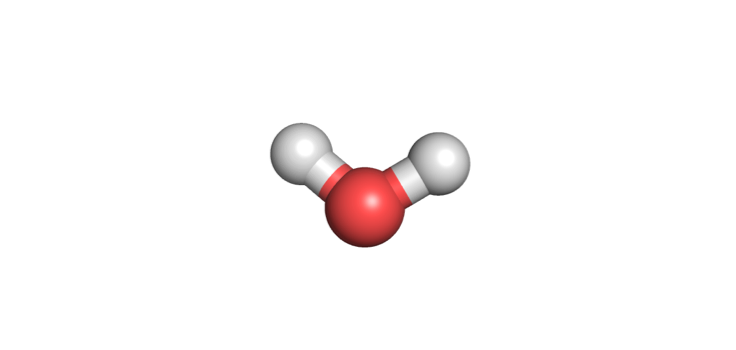 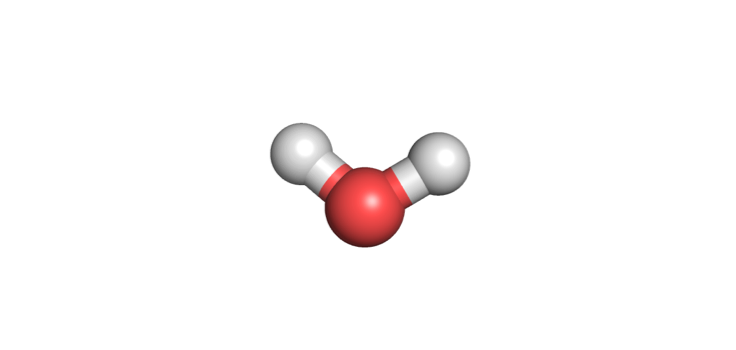 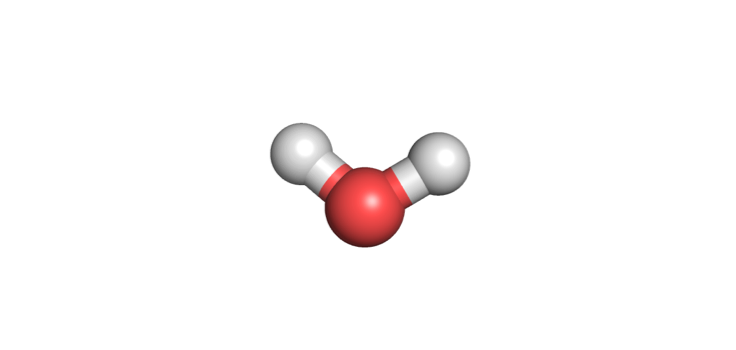 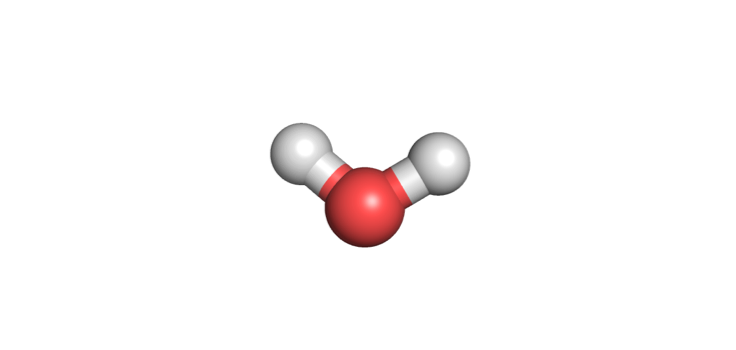 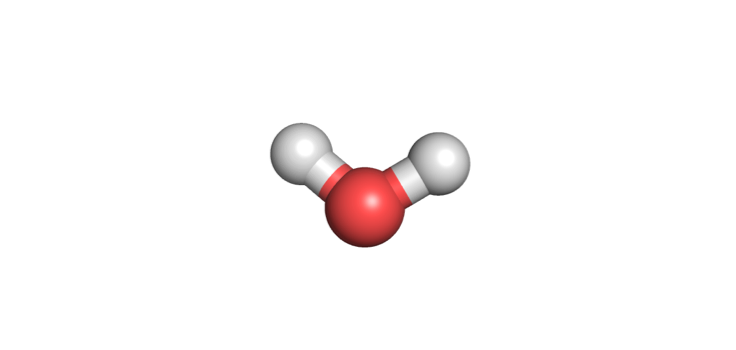 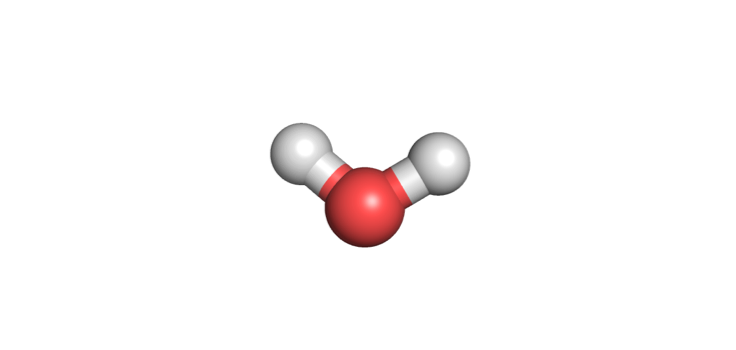 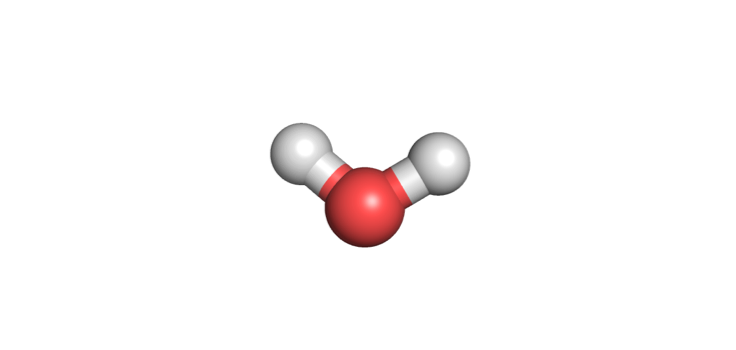 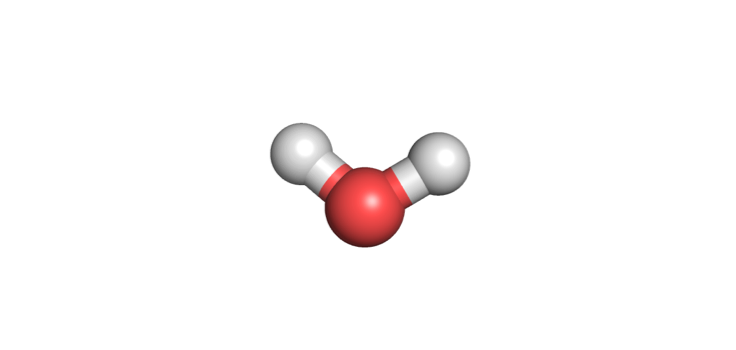 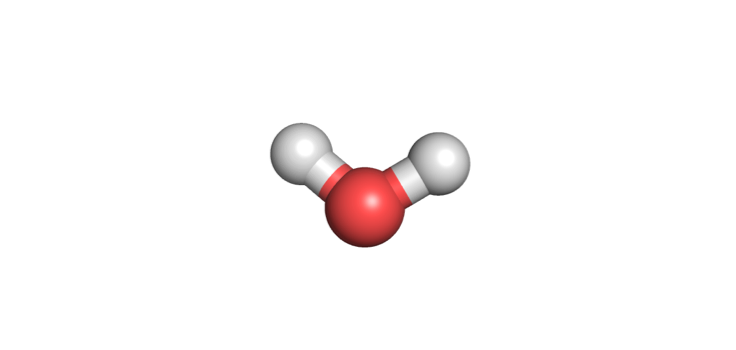 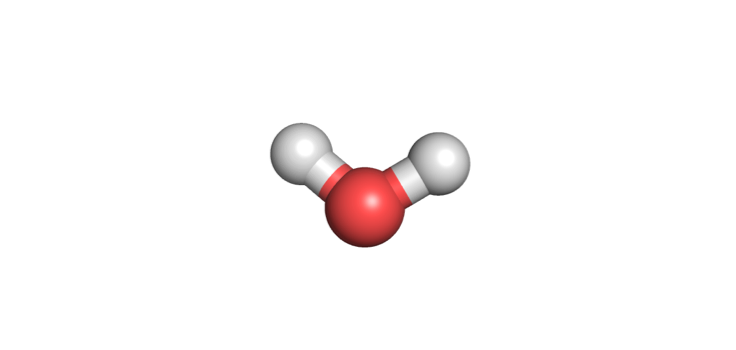 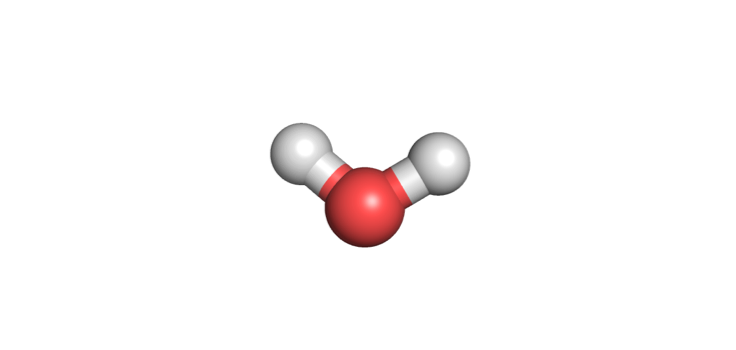 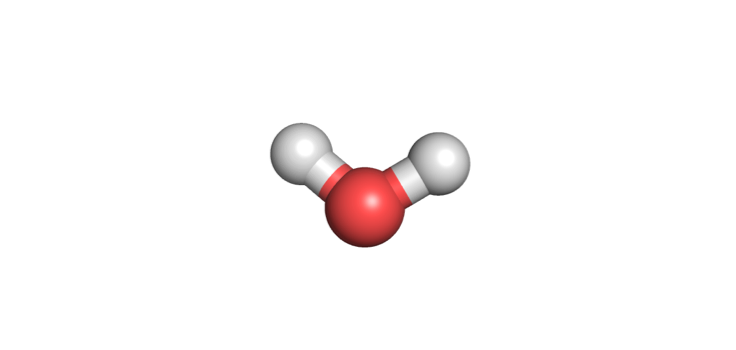 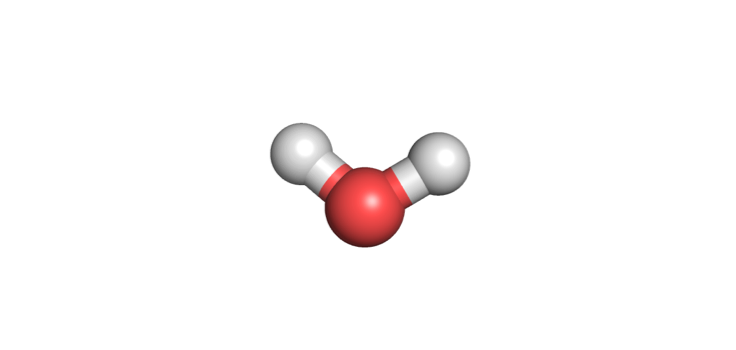 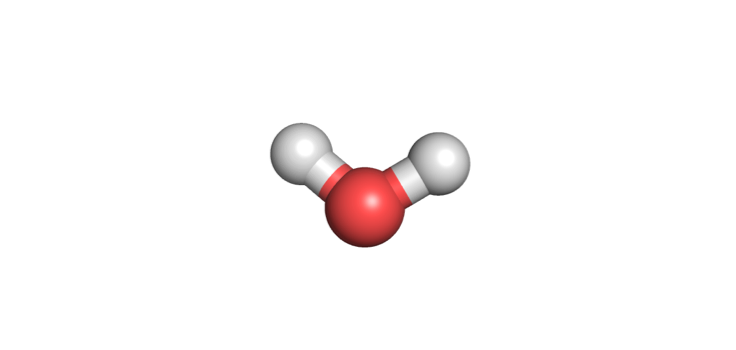 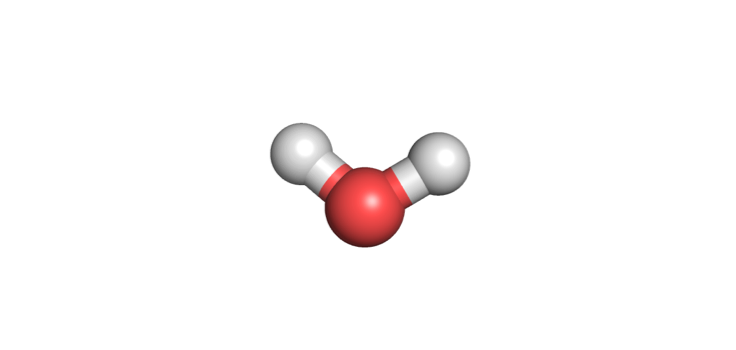 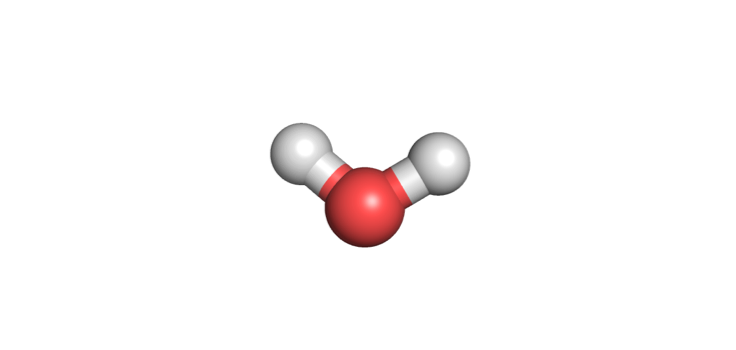 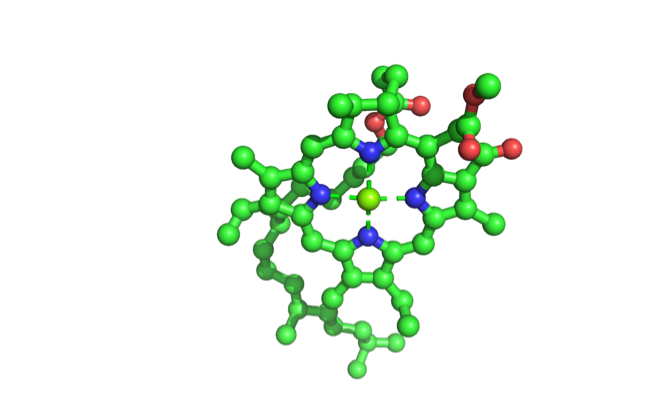 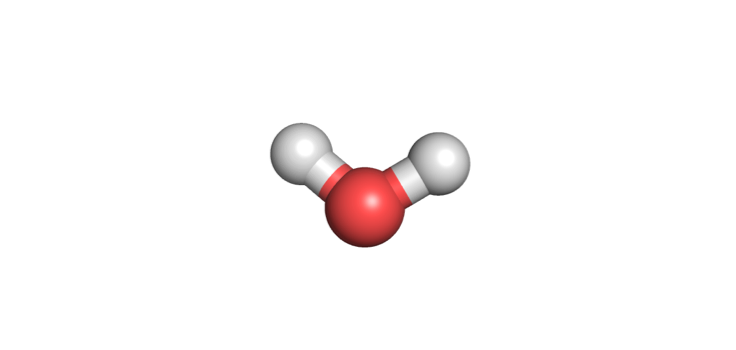 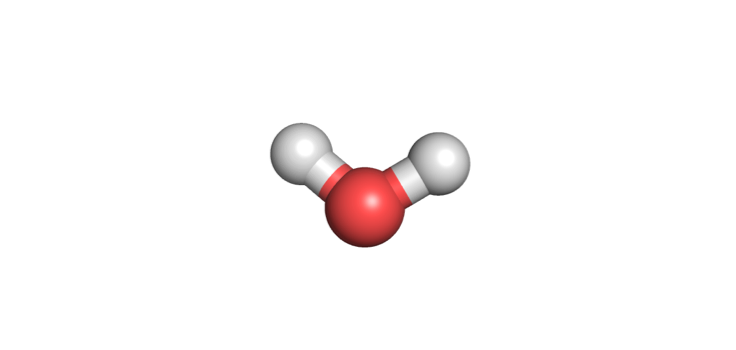 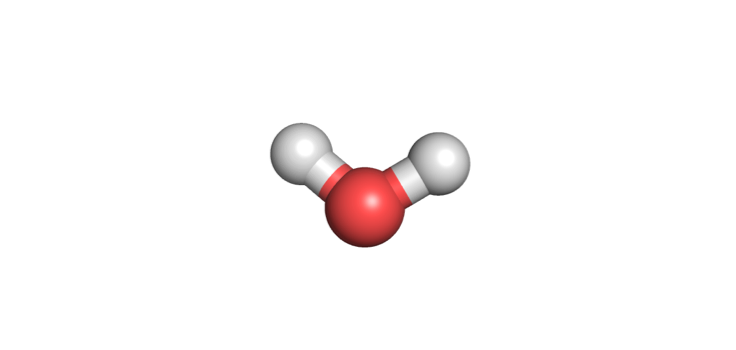 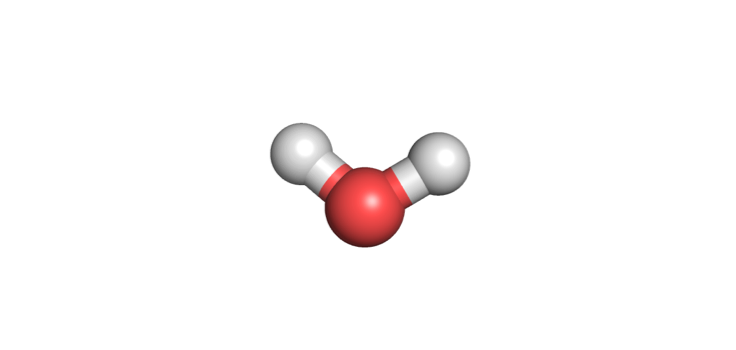 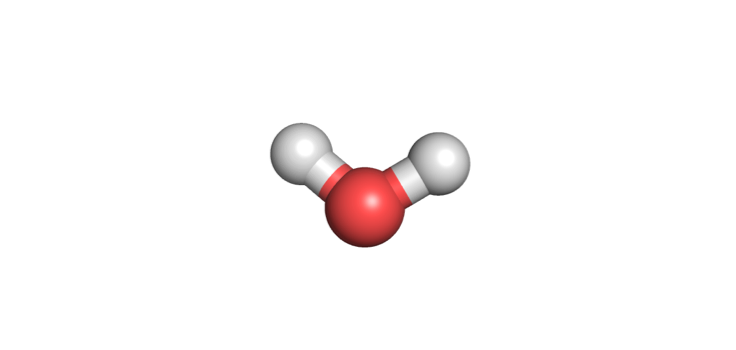 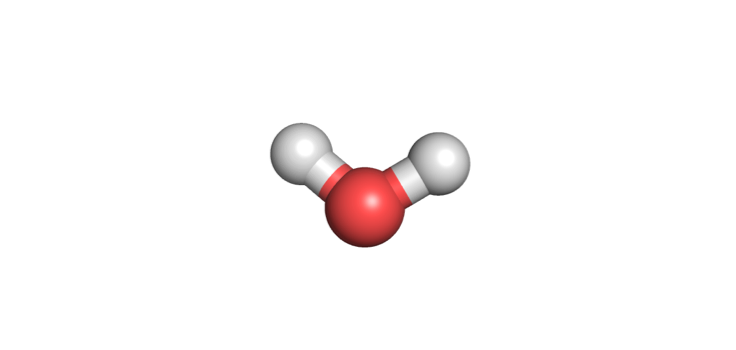 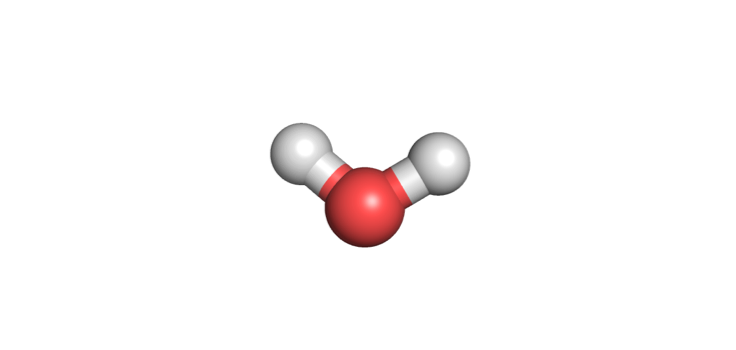 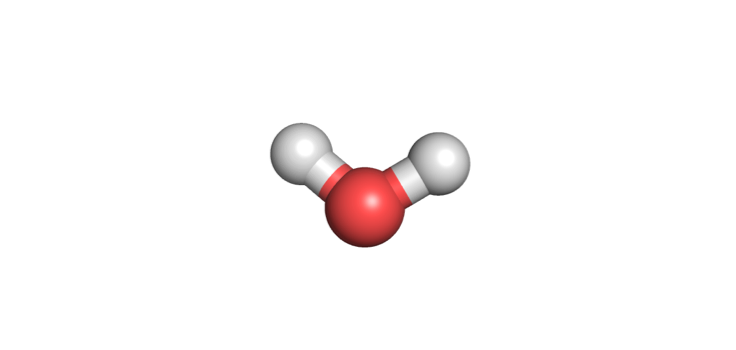 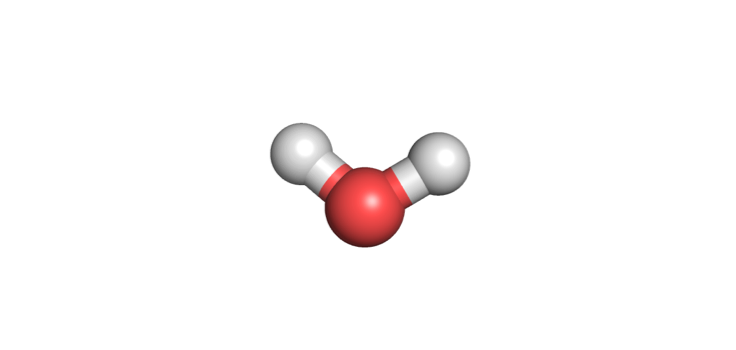 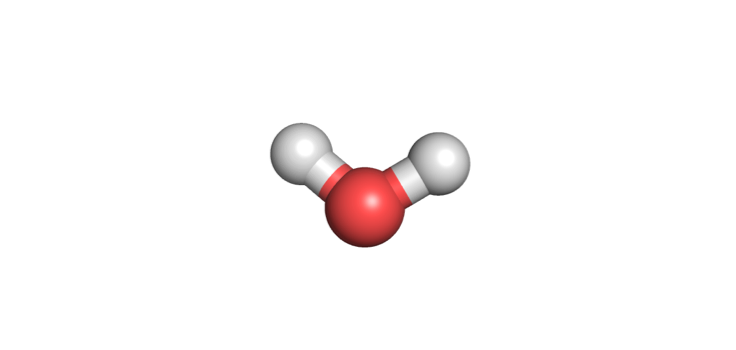 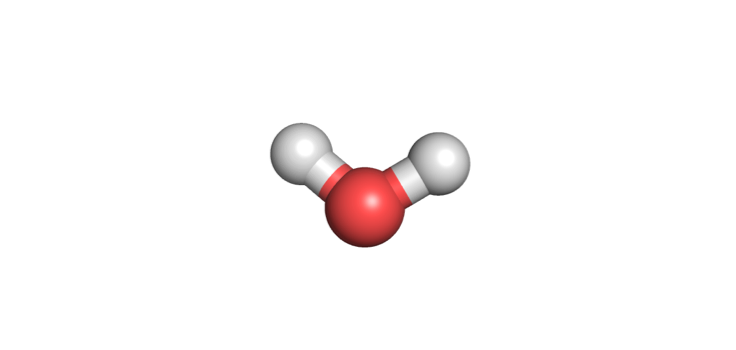 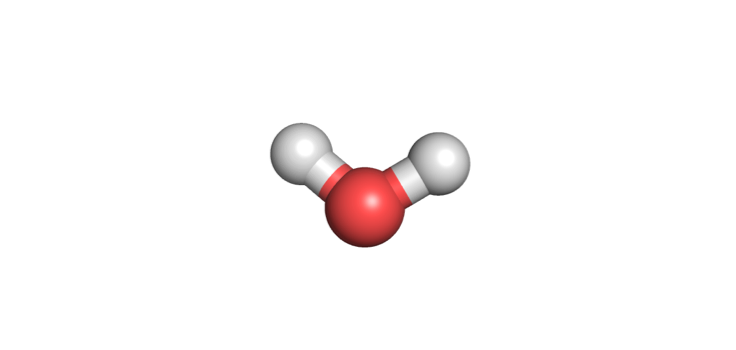 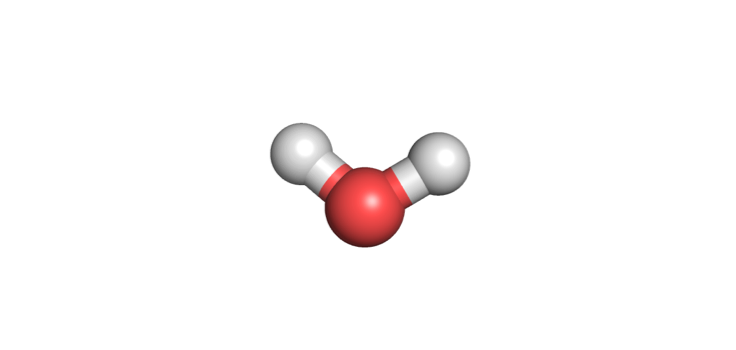 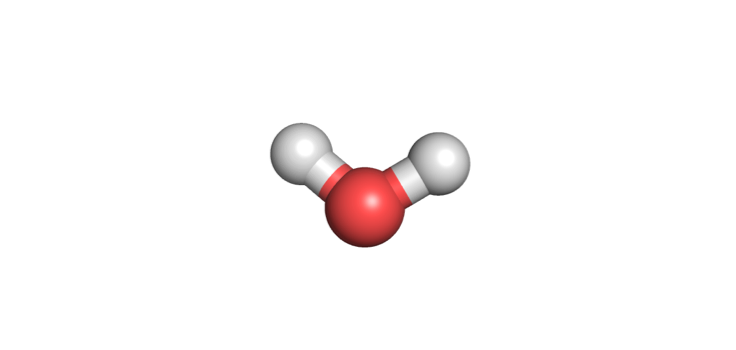 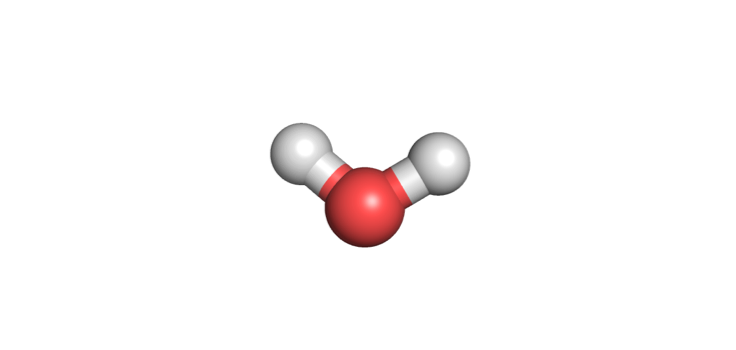 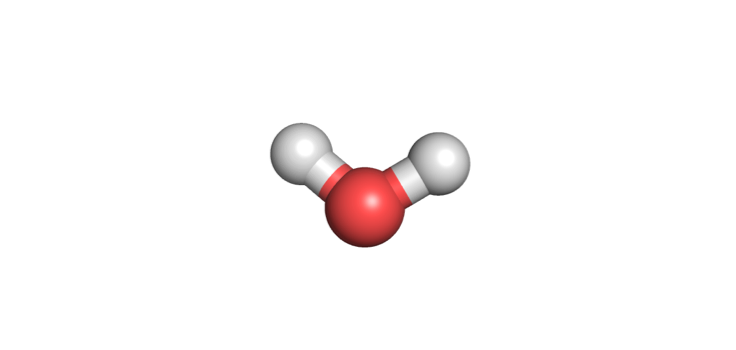 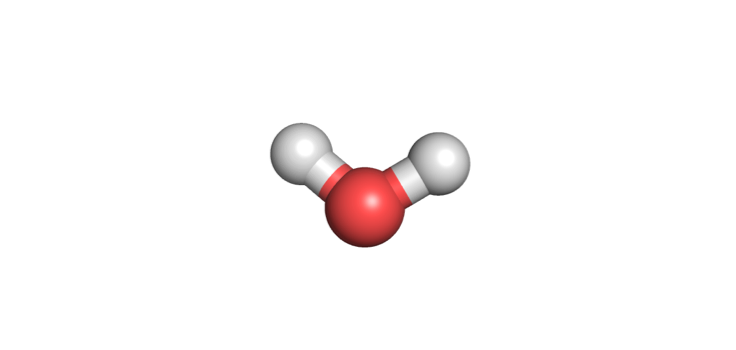 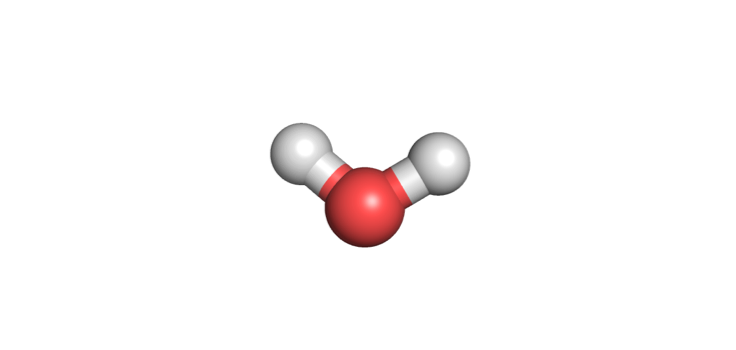 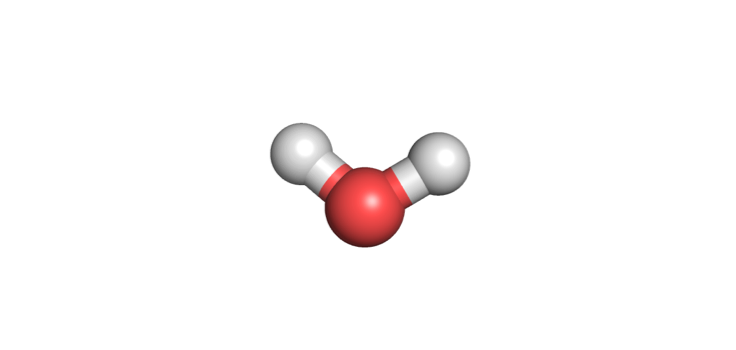 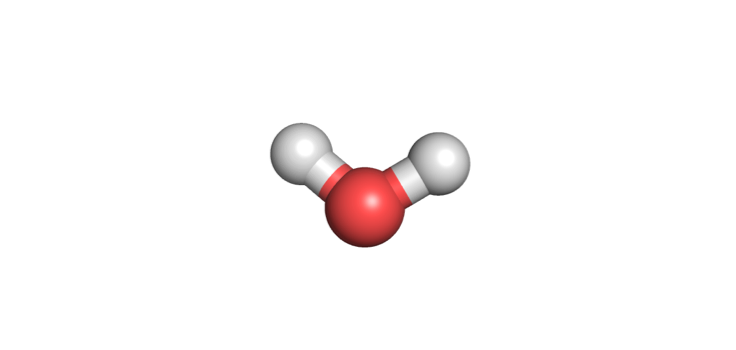 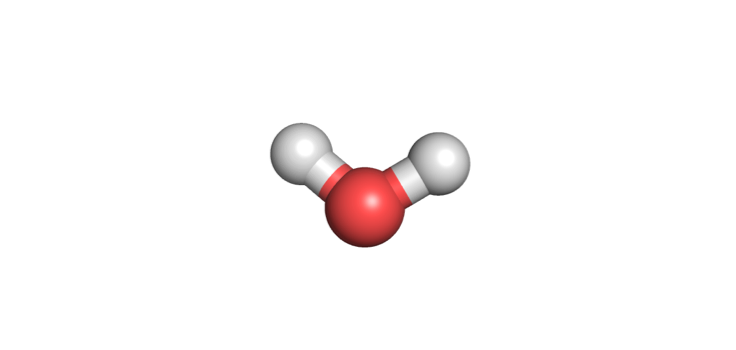 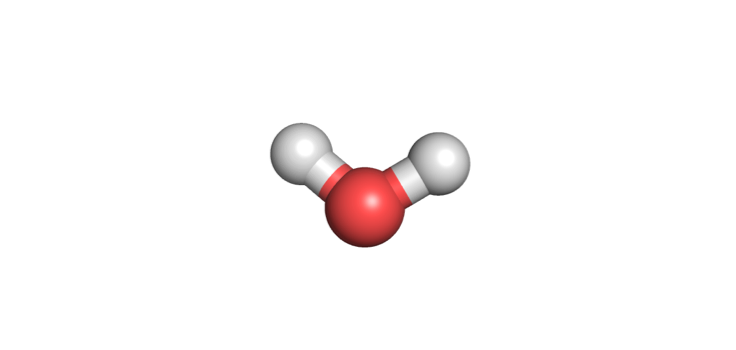 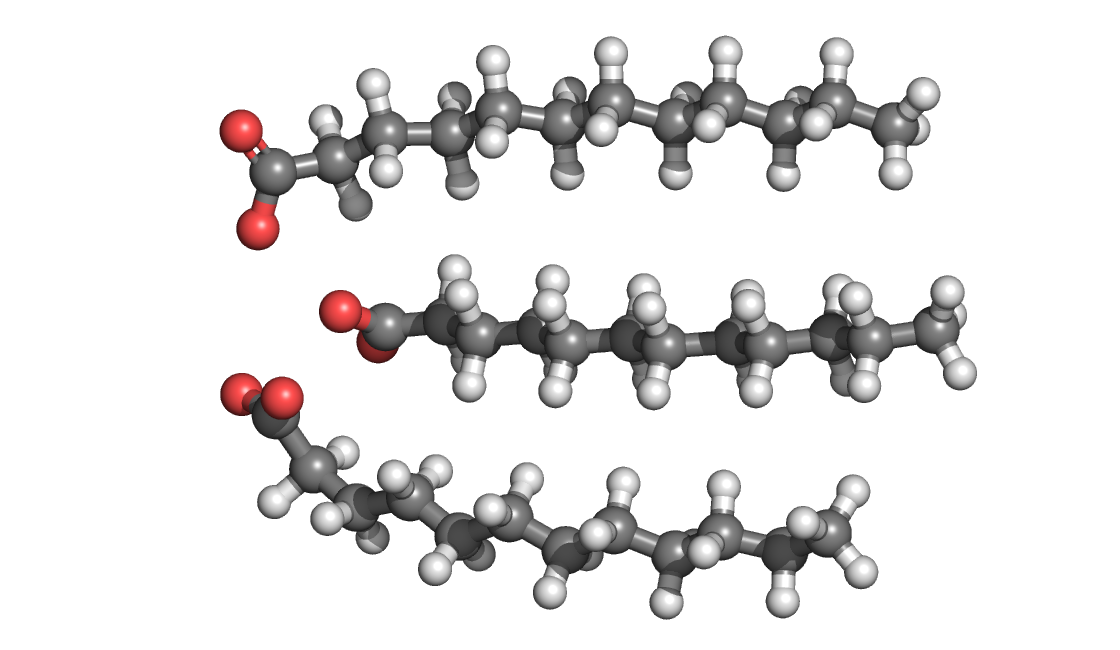 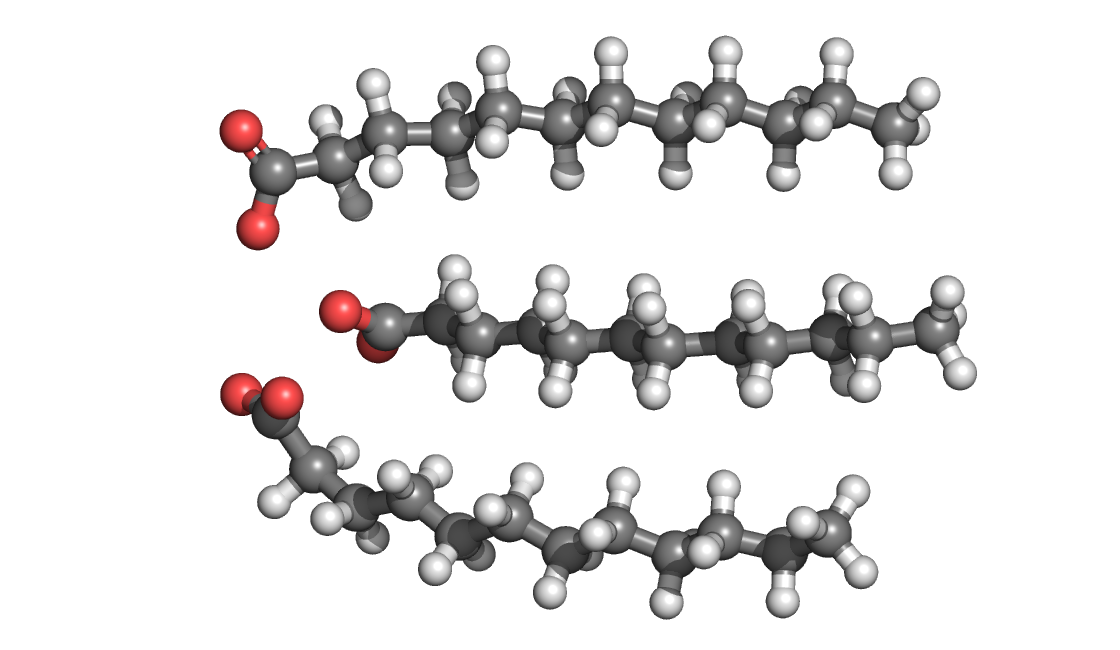 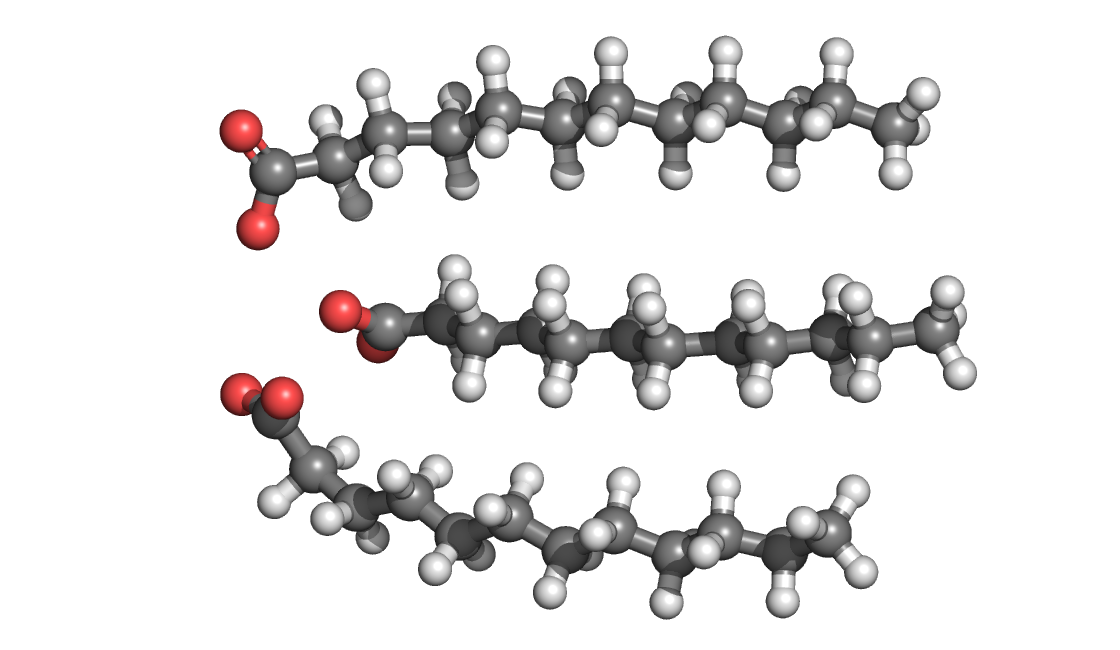 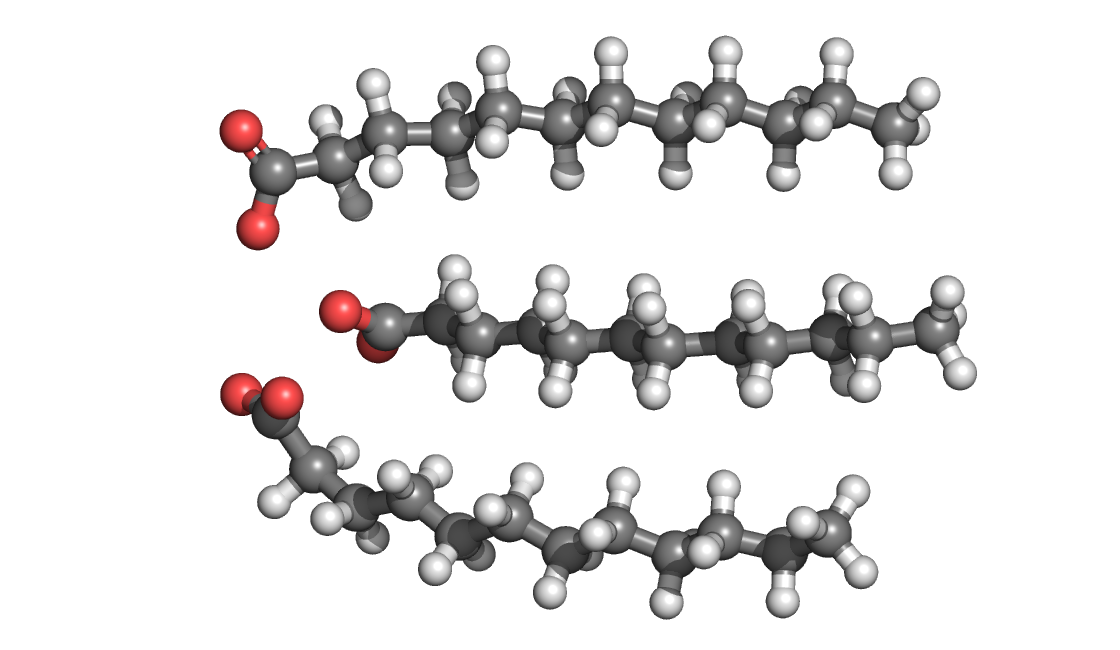 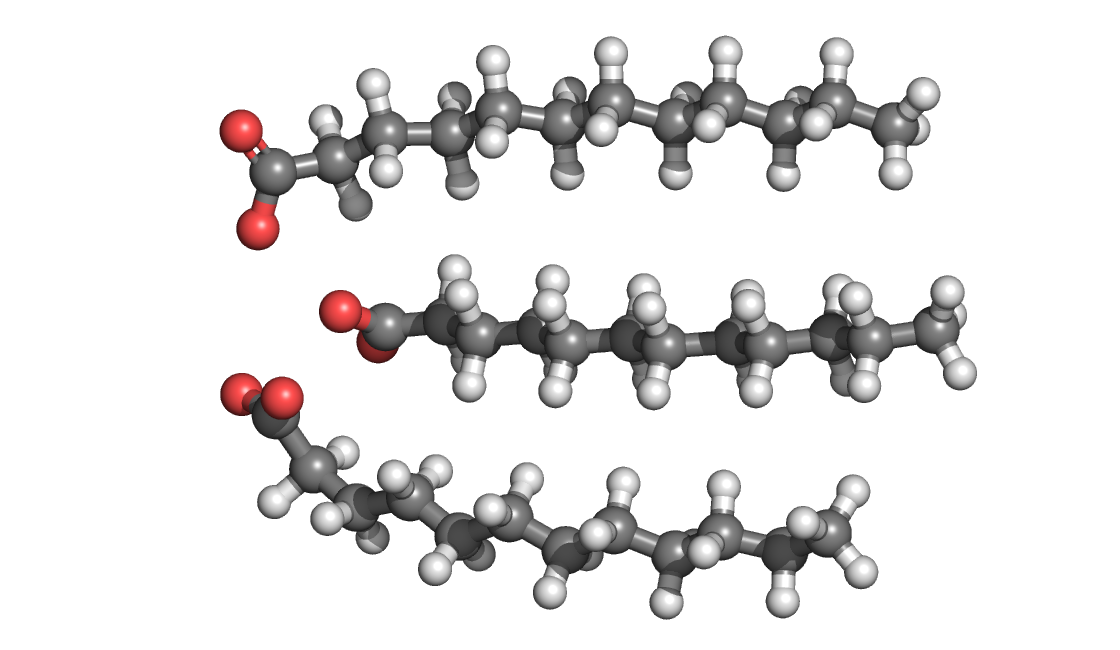 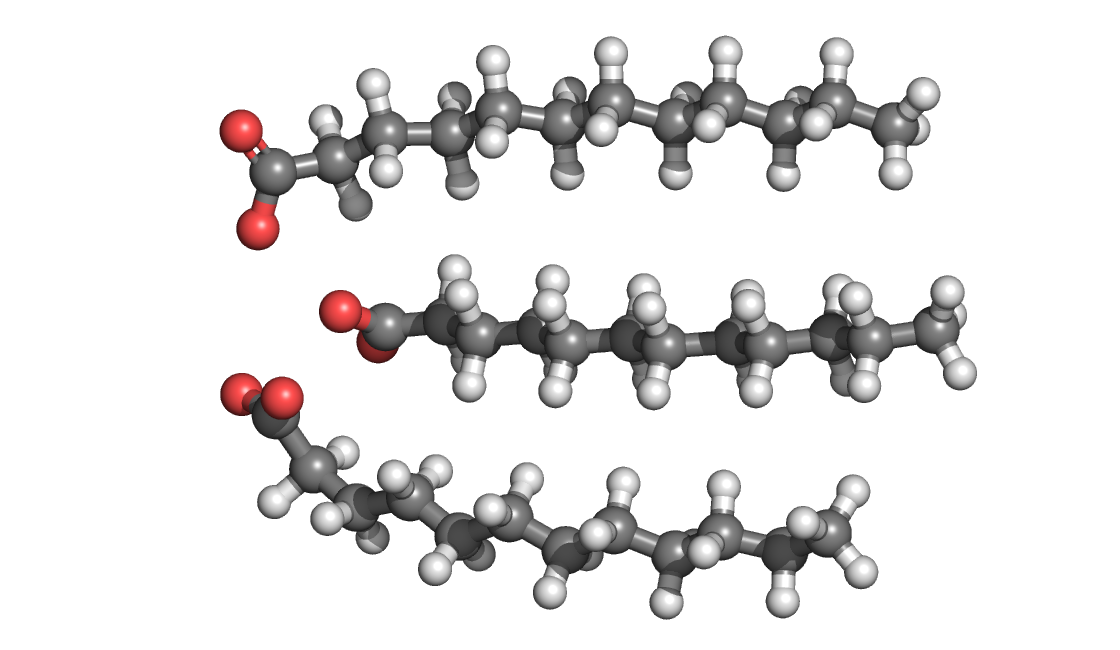 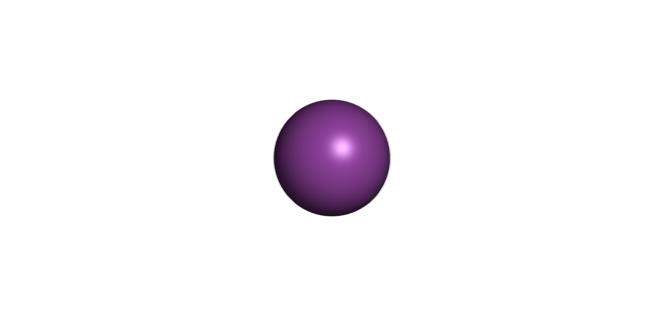 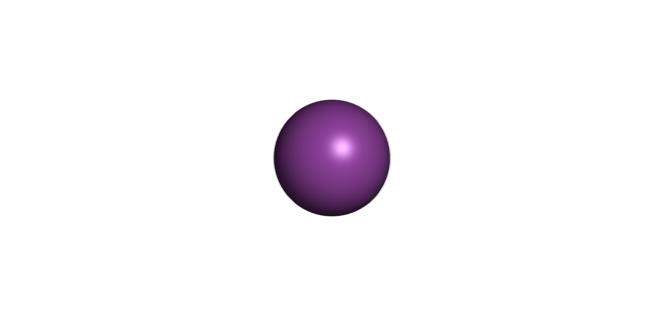 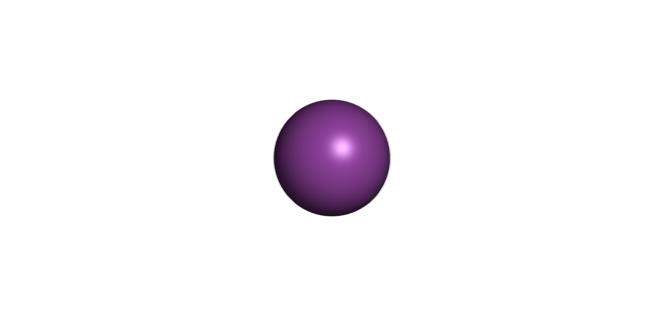 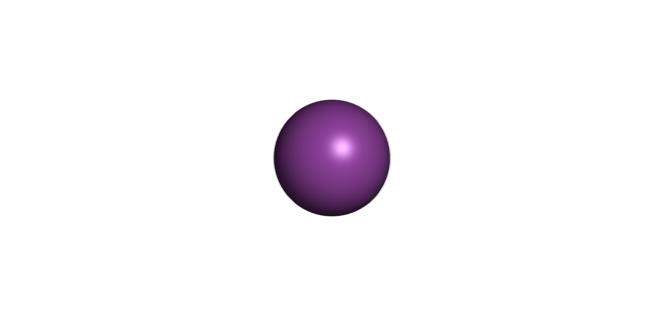 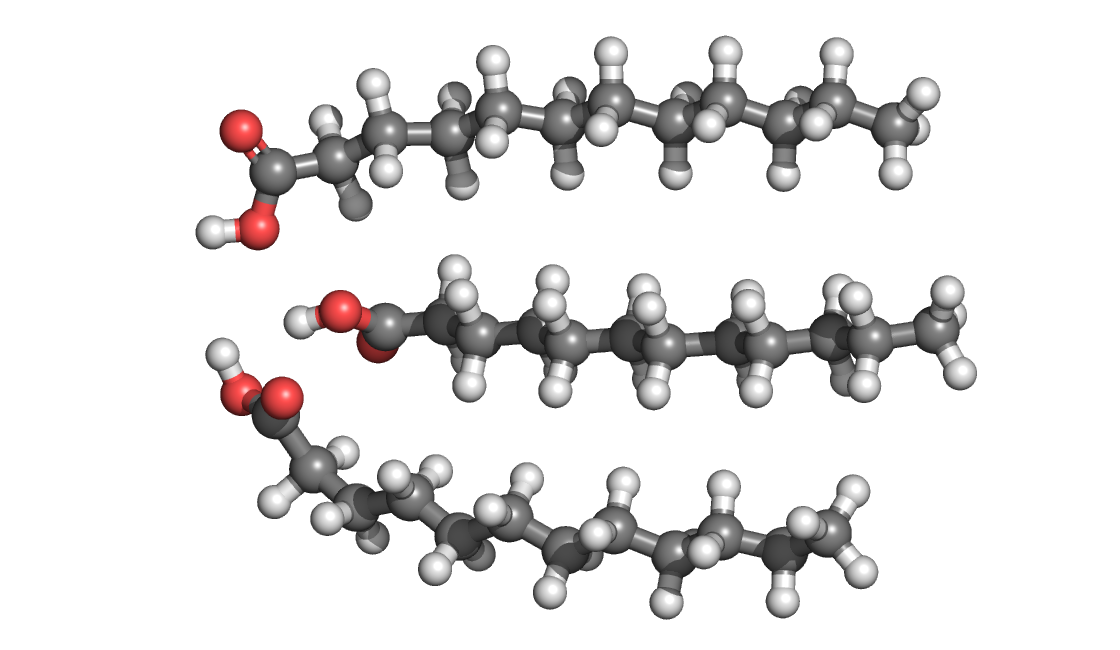 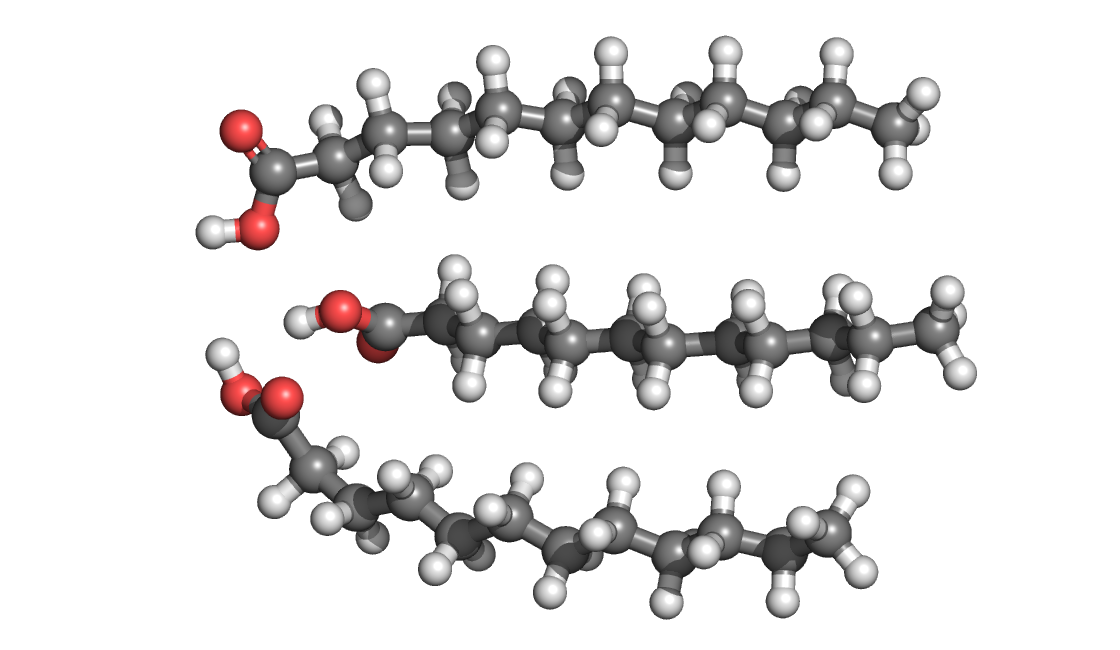 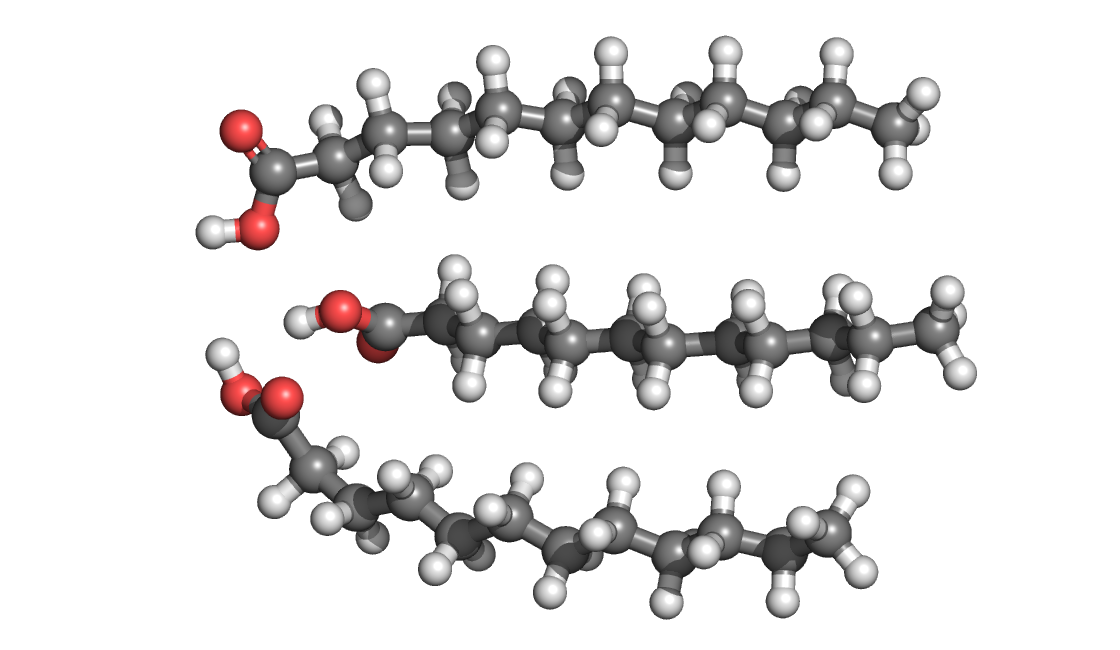 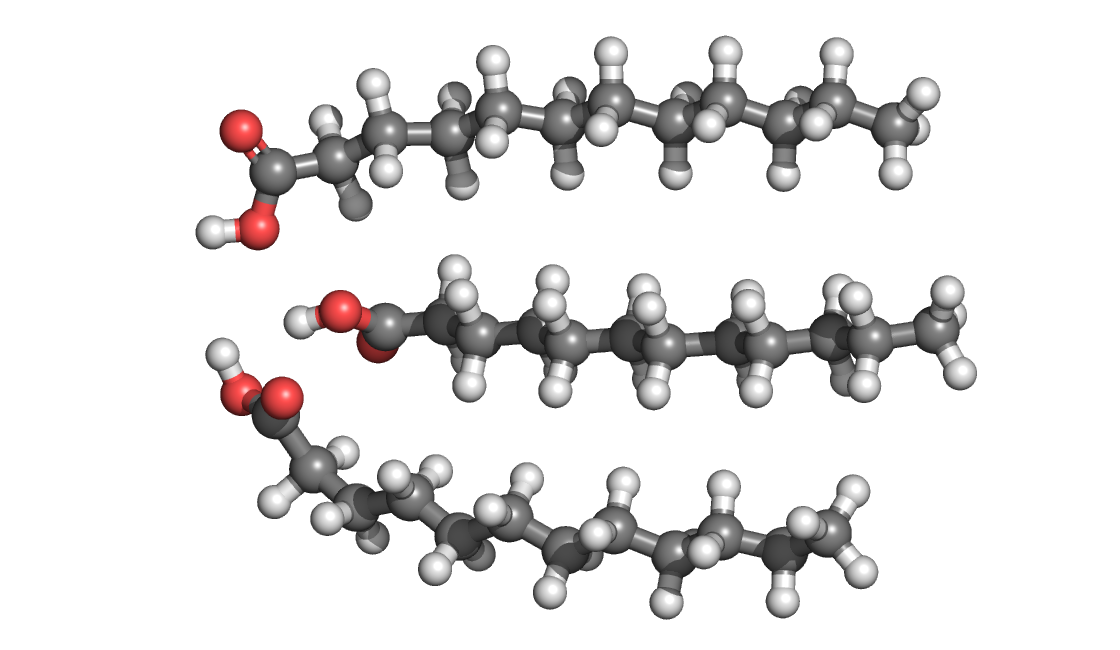 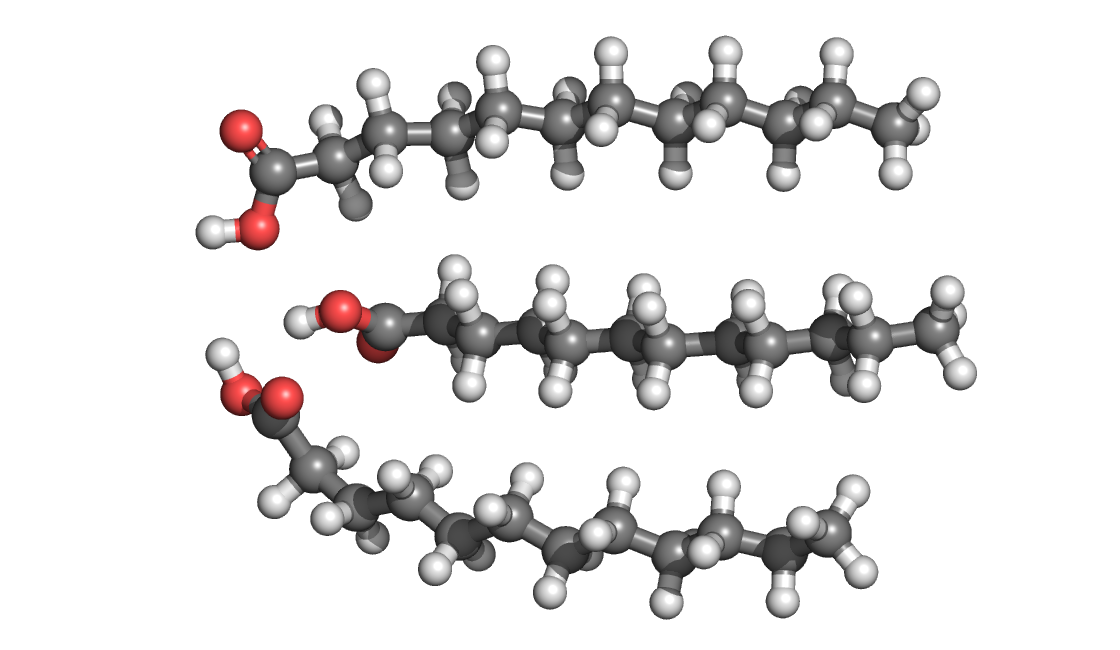 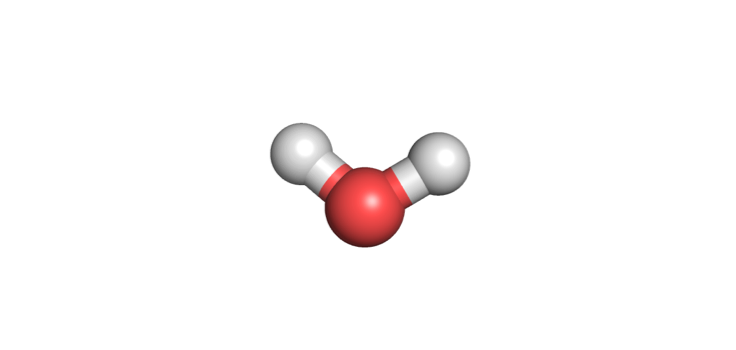 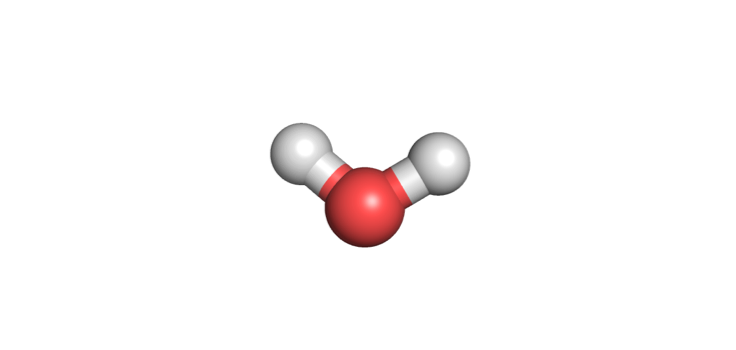 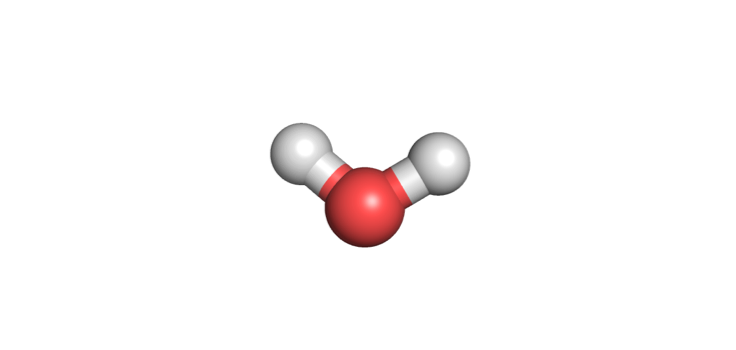 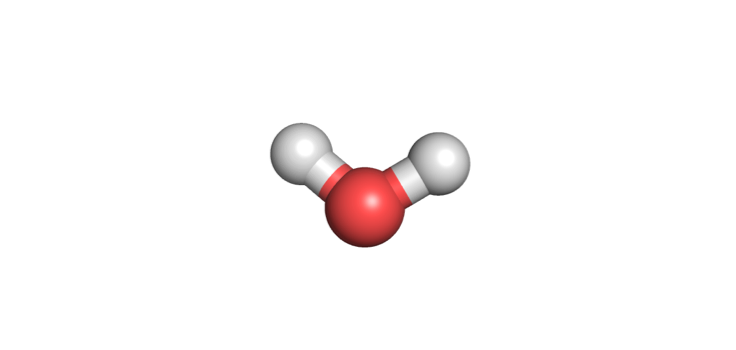 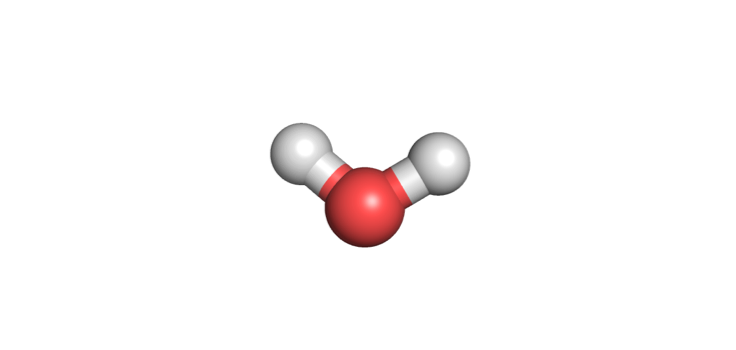 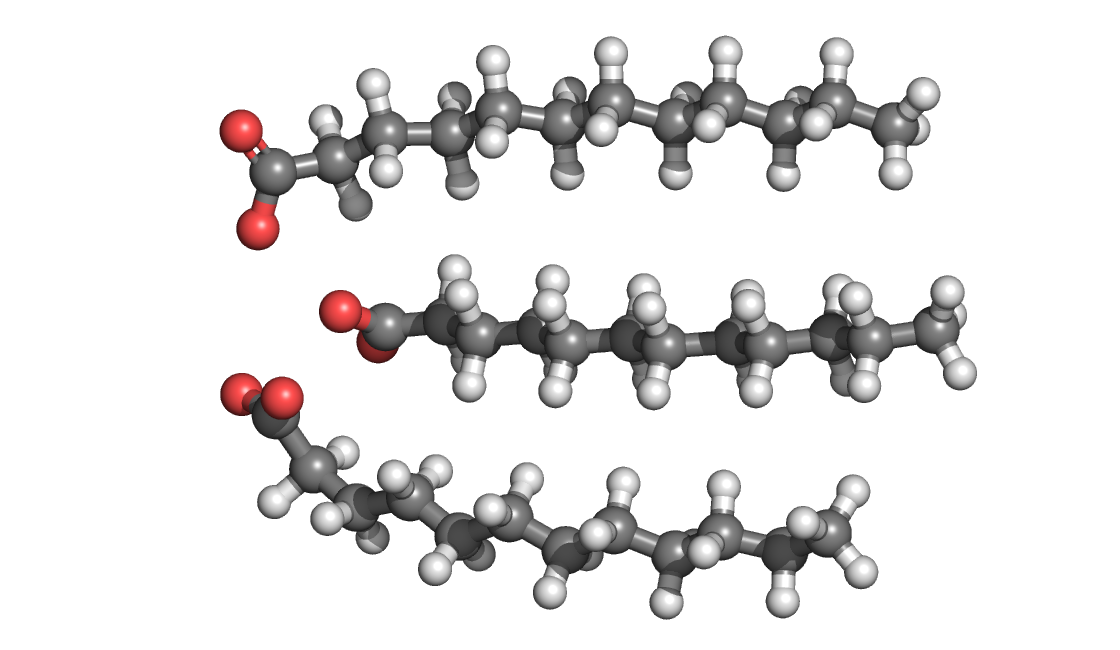 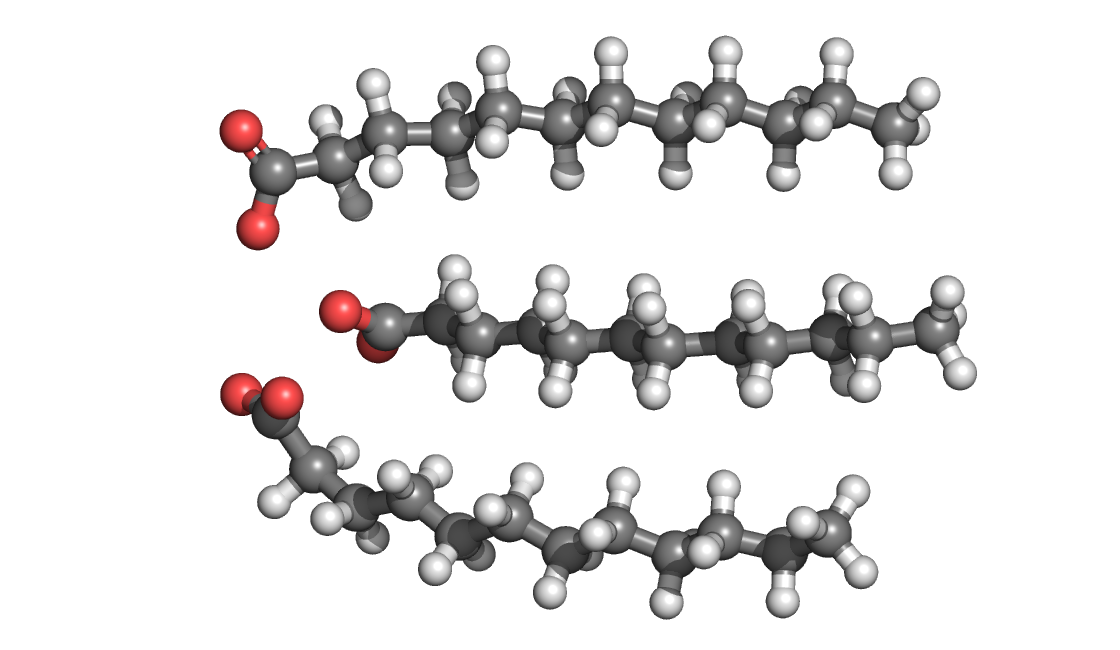 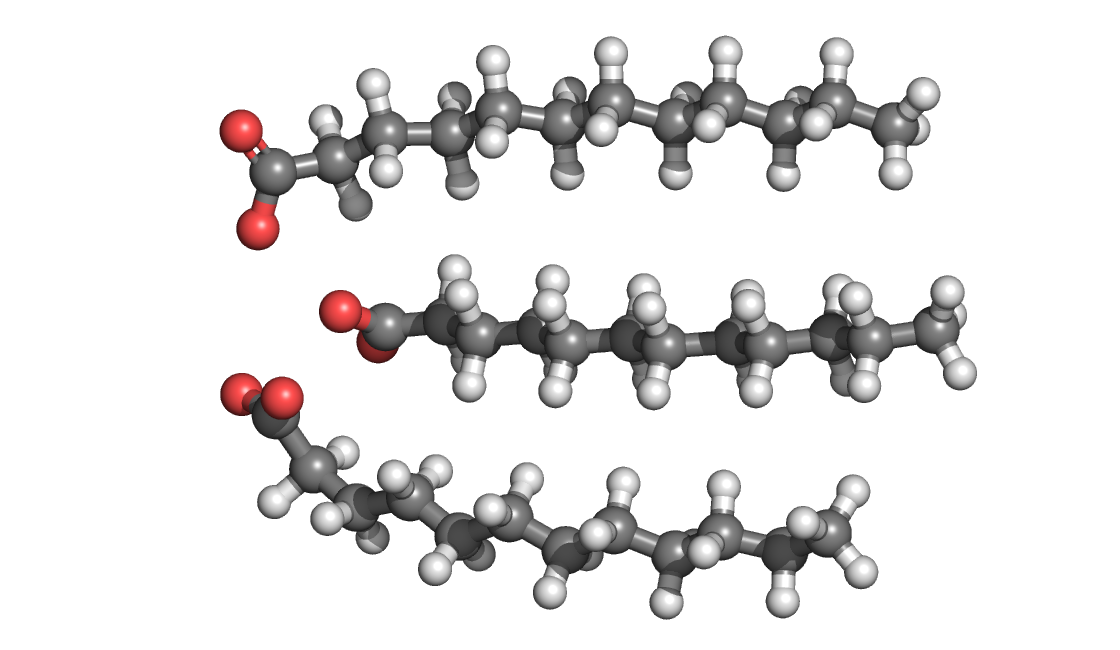 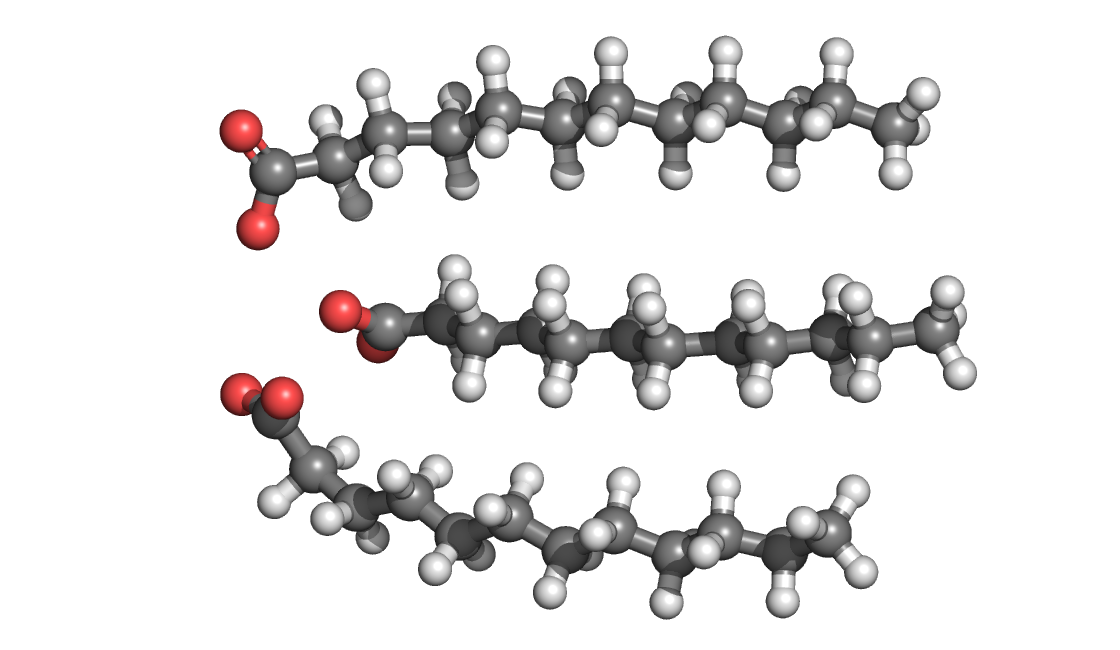 Soap molecules remove hydrophobic stain molecules.
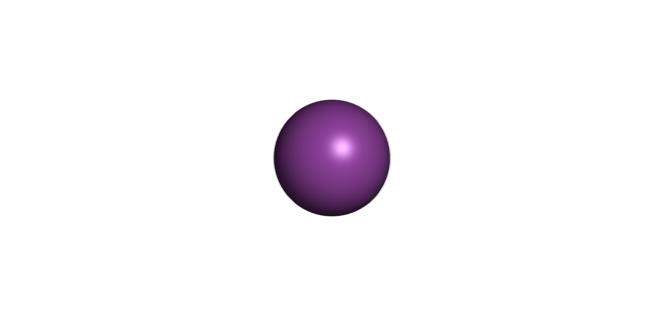 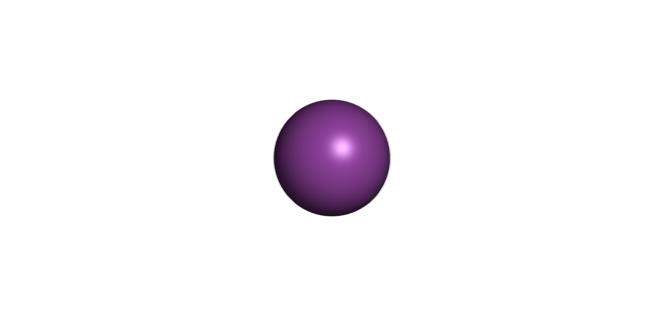 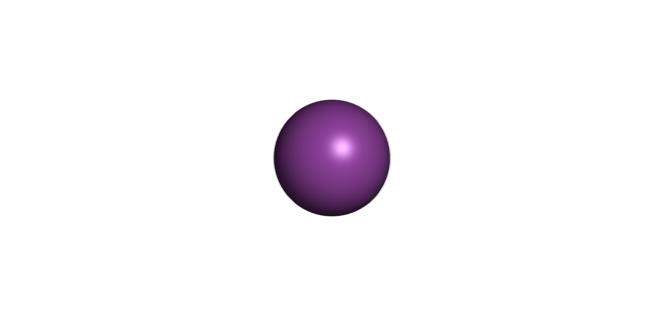 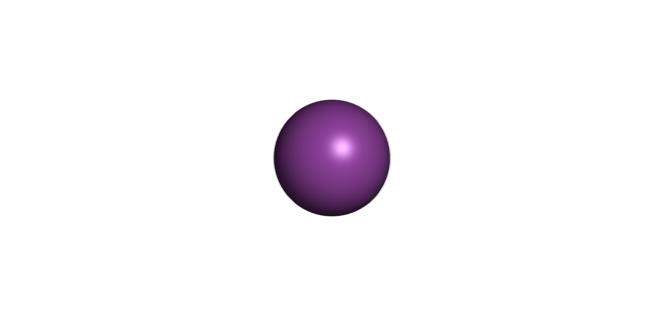 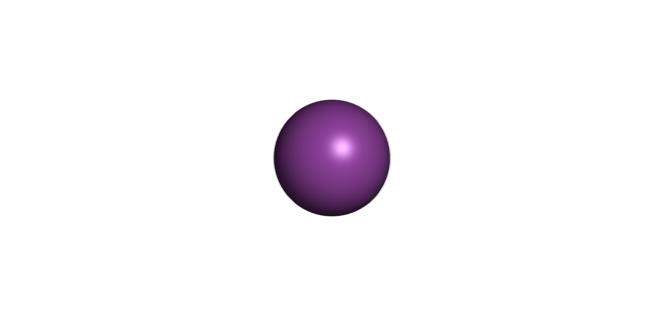 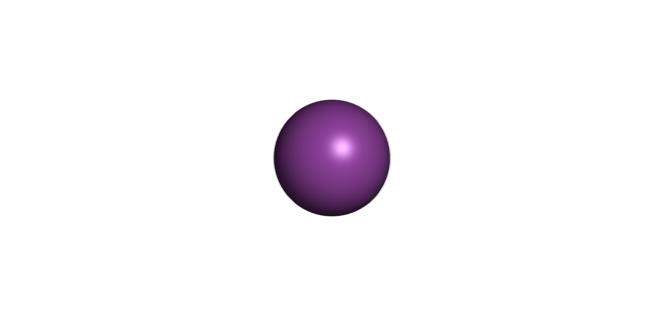 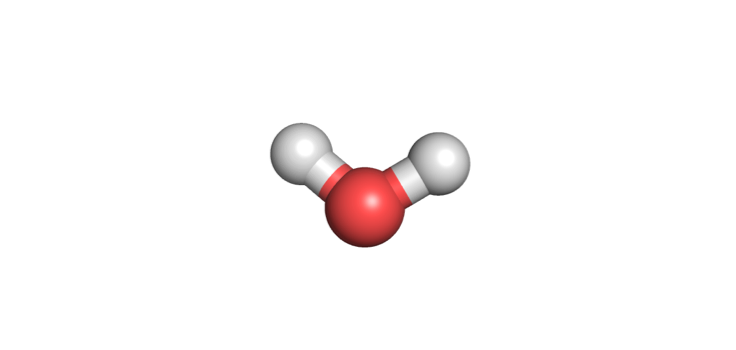 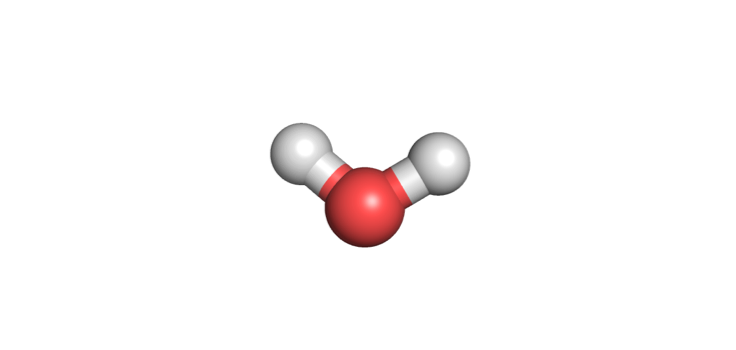 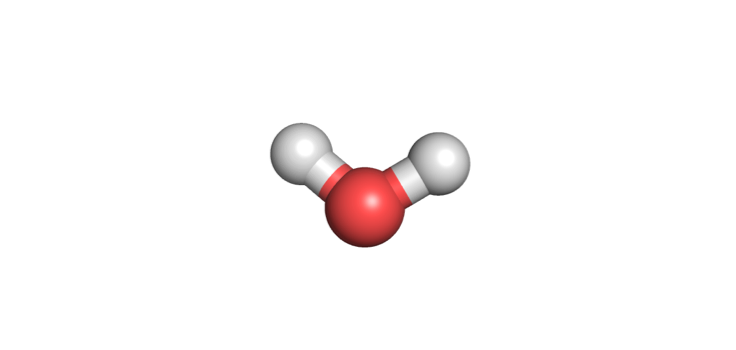 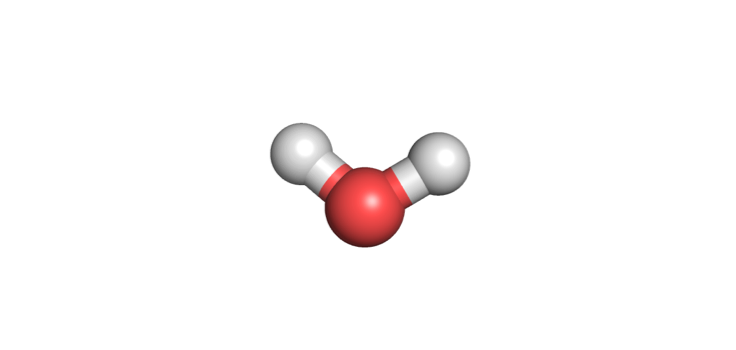 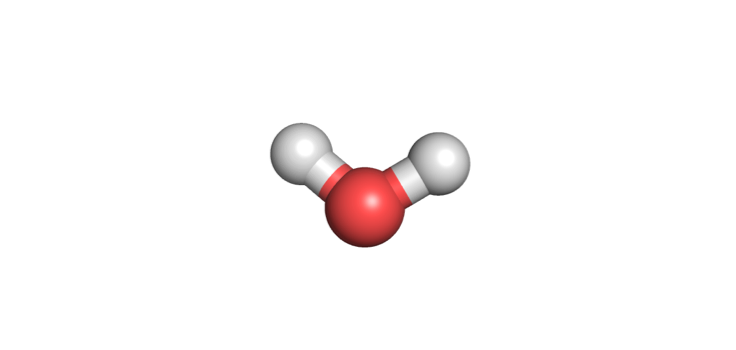 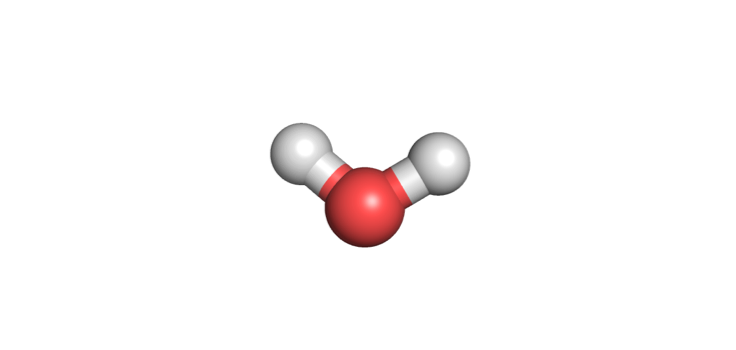 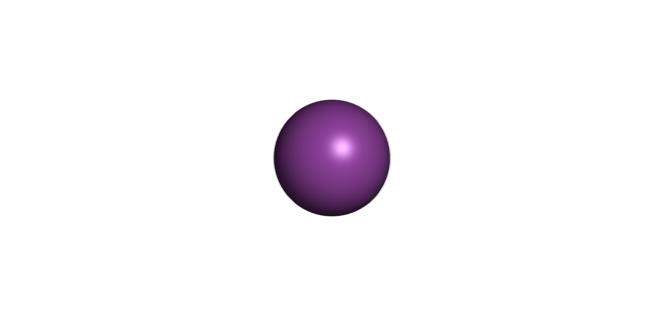 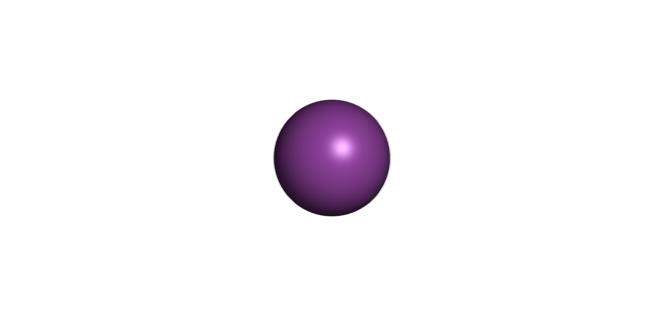 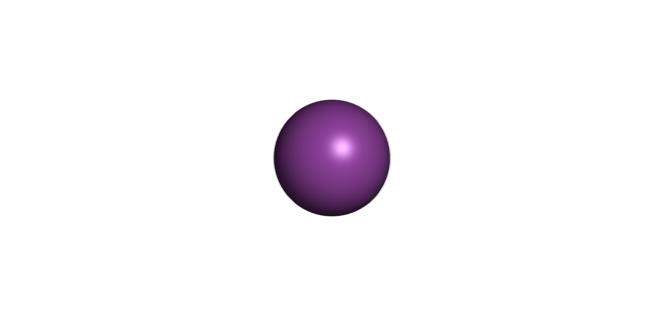 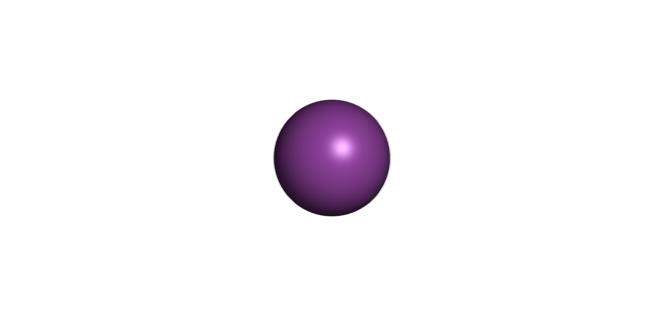 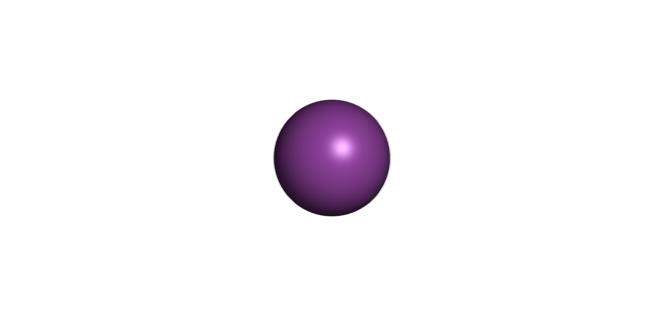 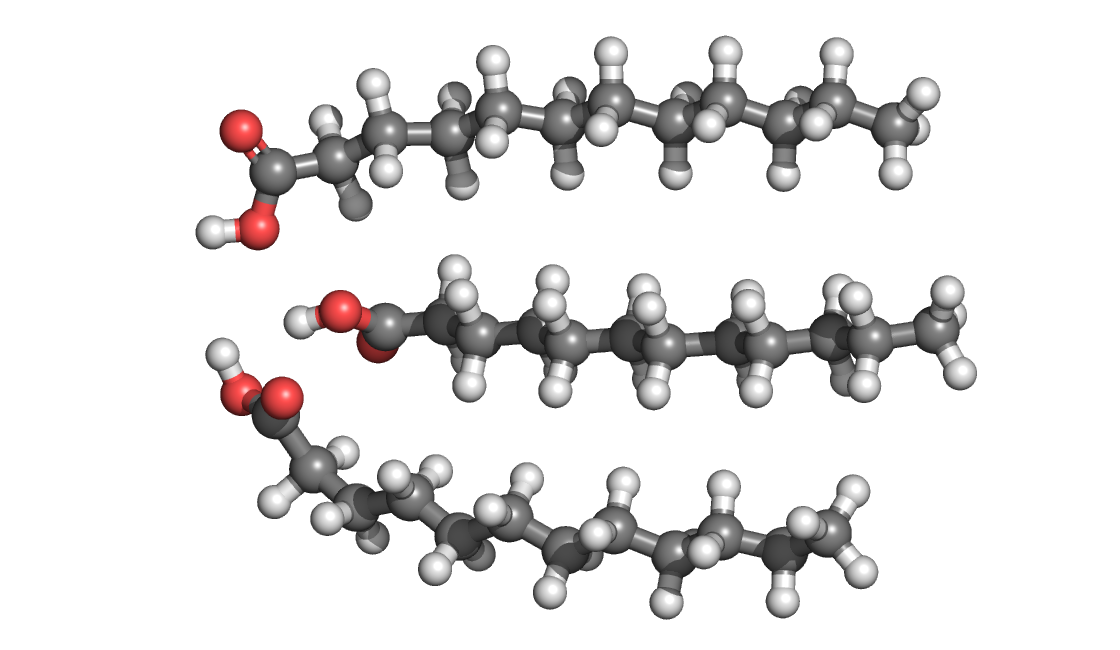 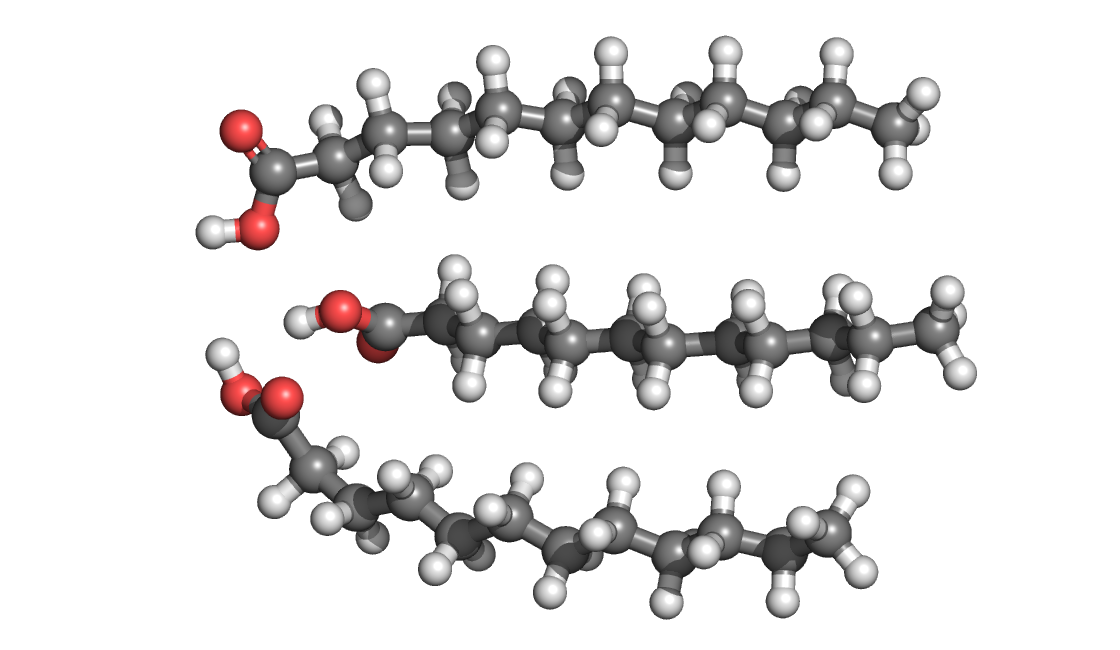 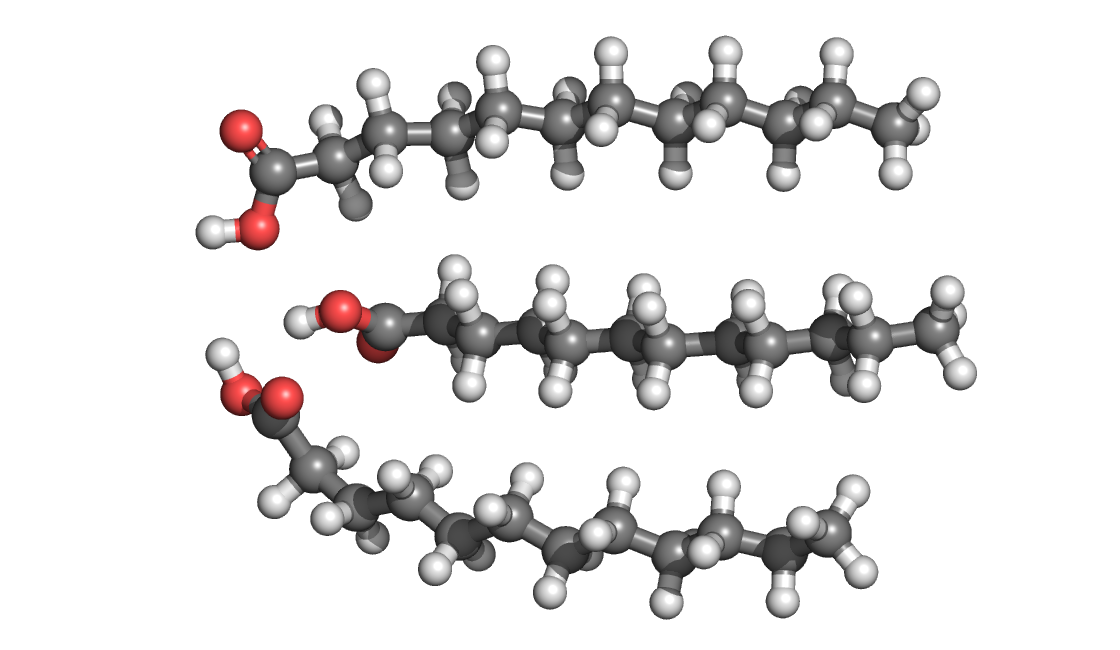 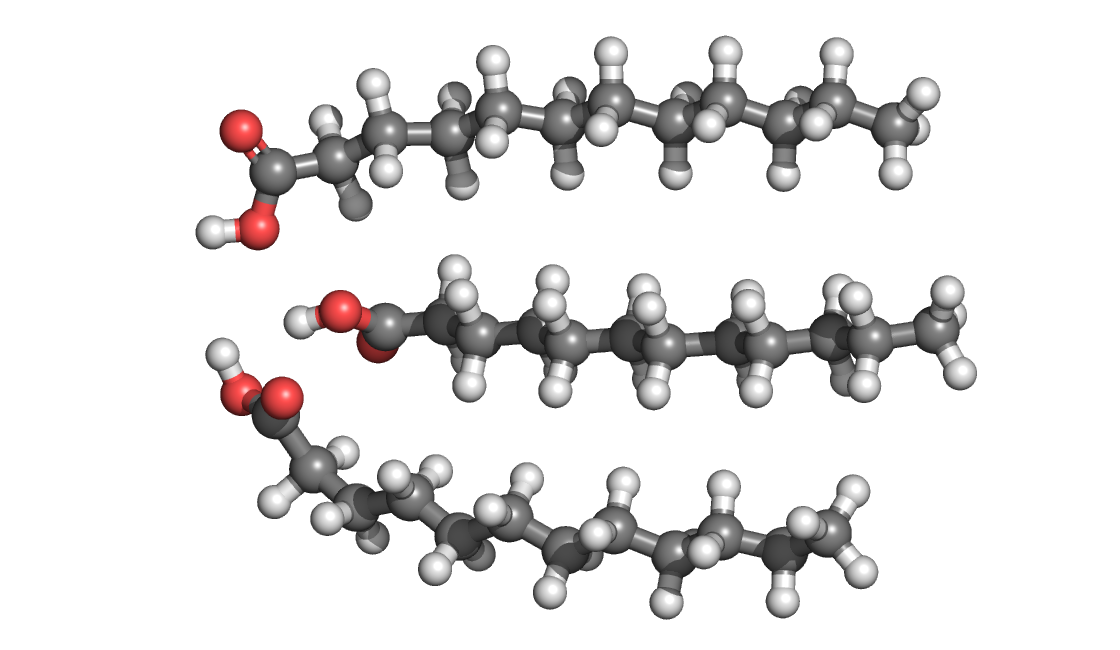 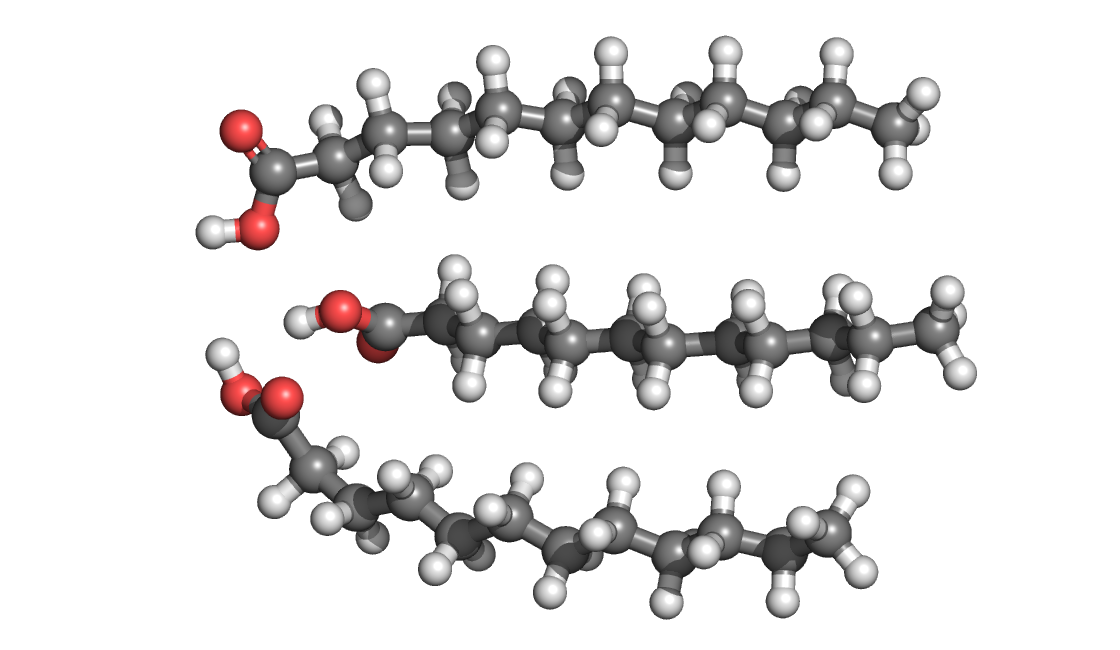 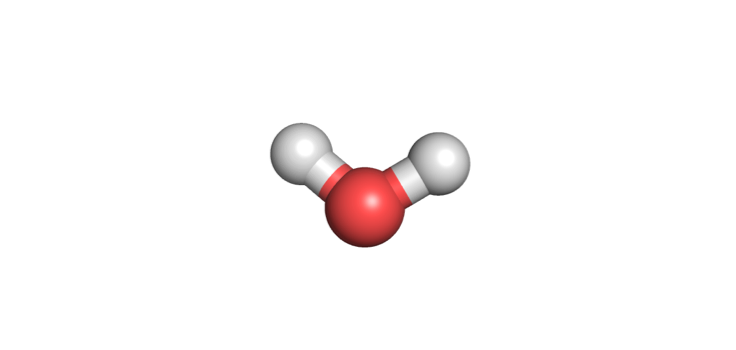 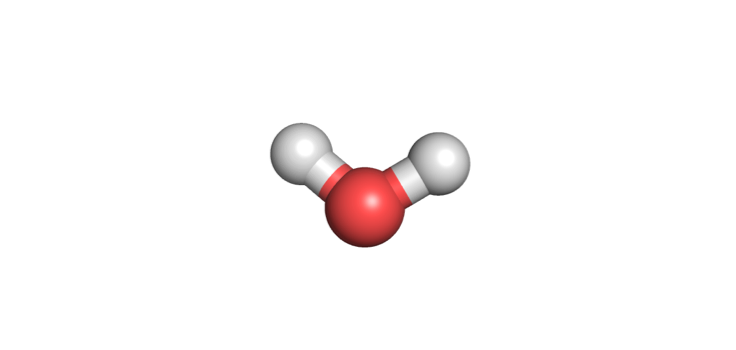 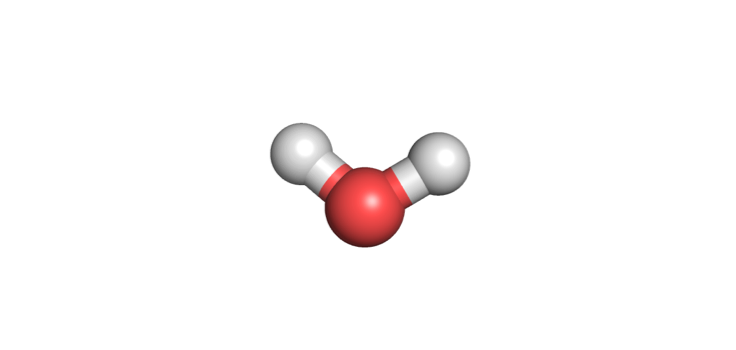 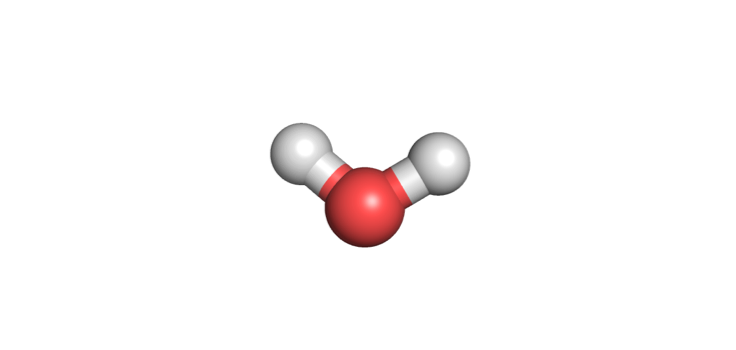 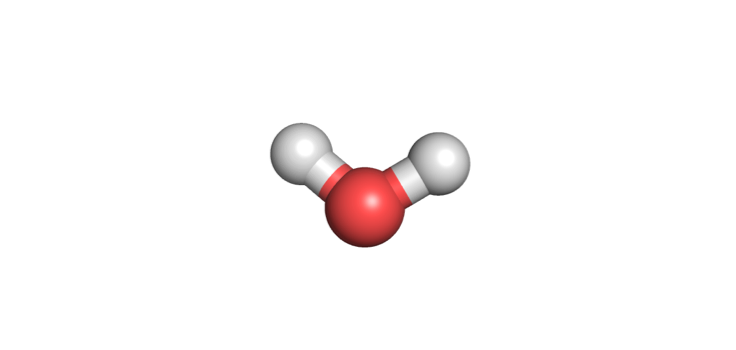 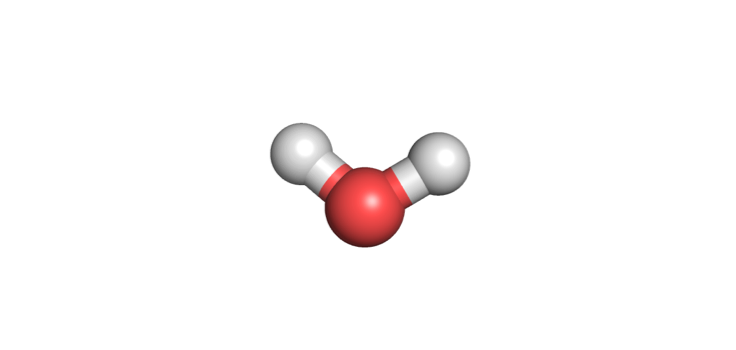 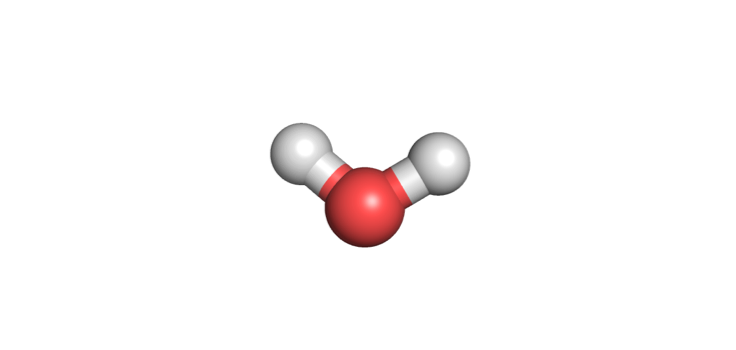 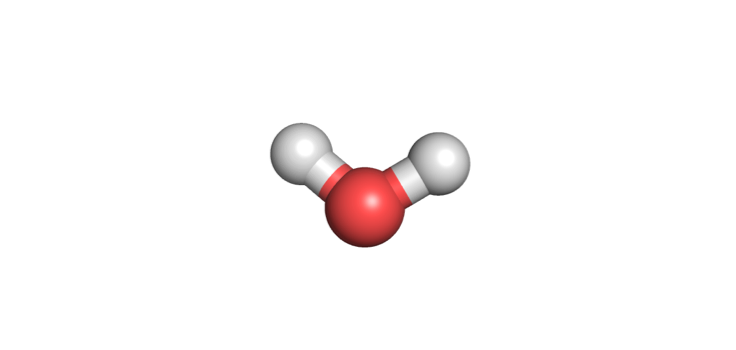 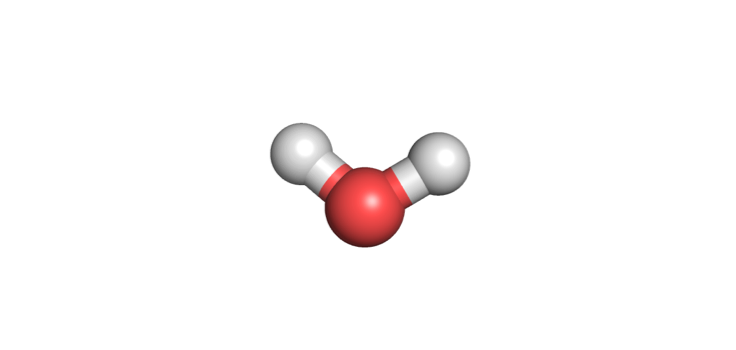 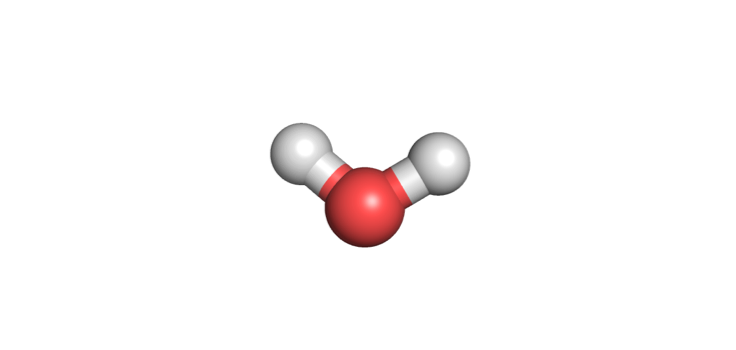 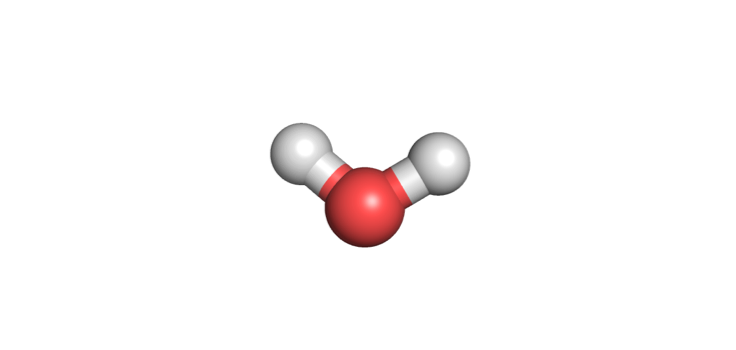 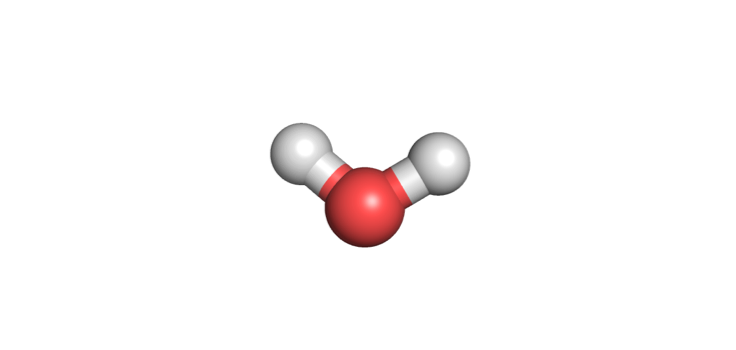 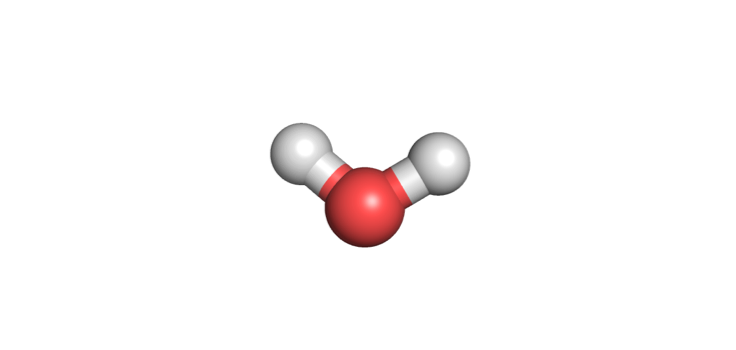 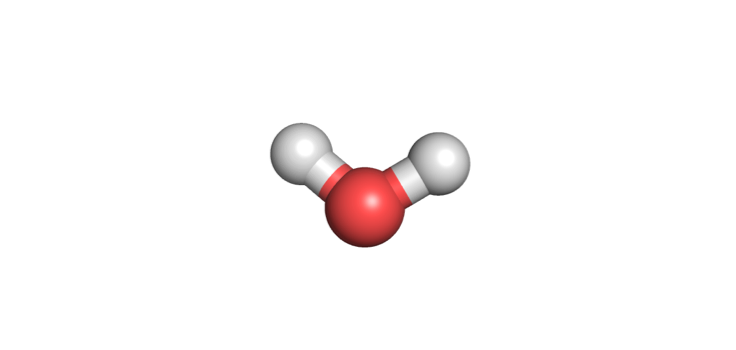 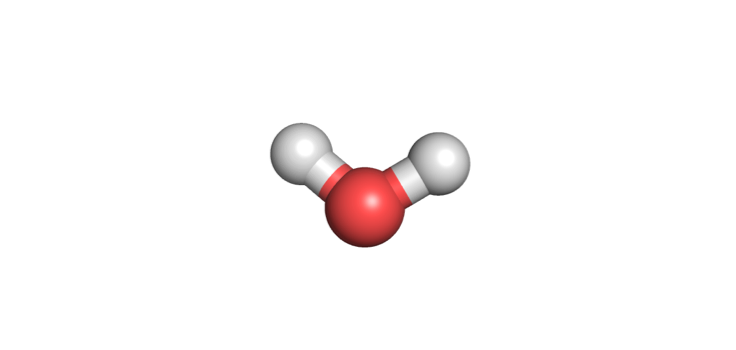 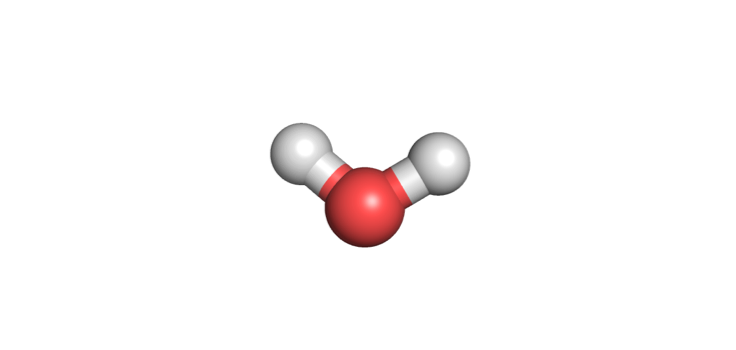 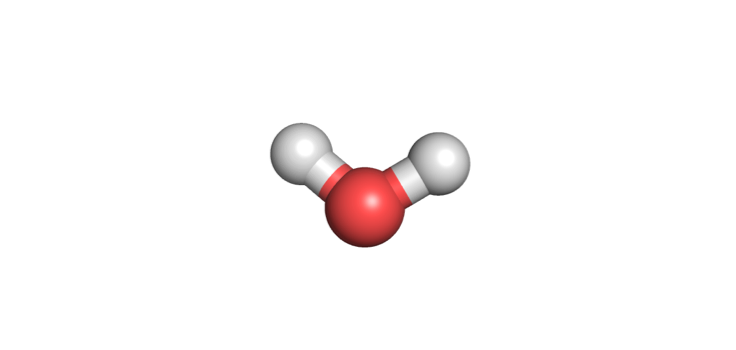 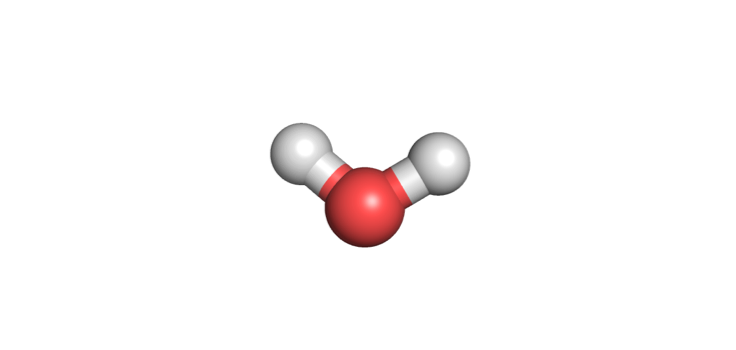 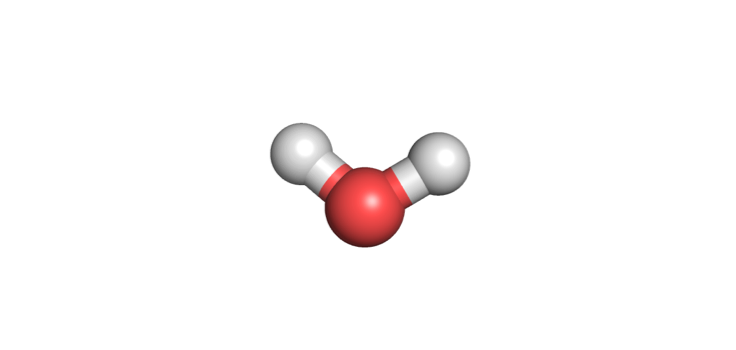 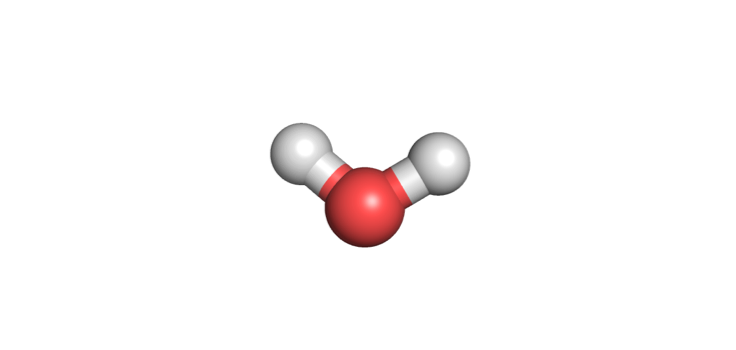 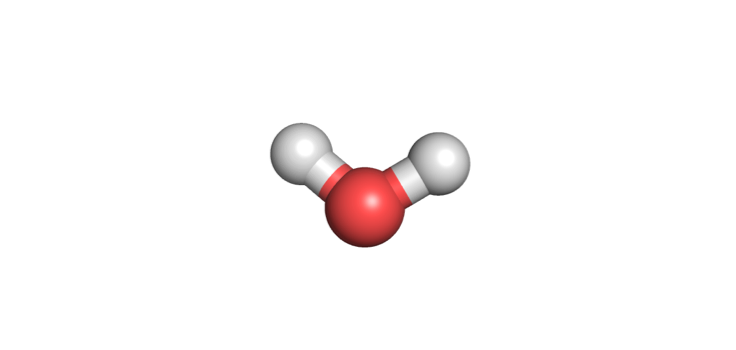 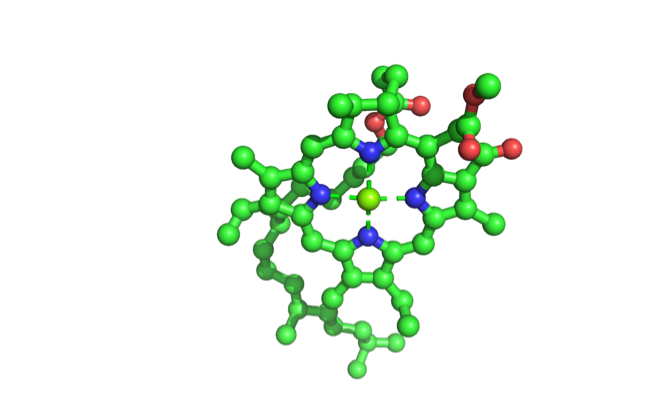 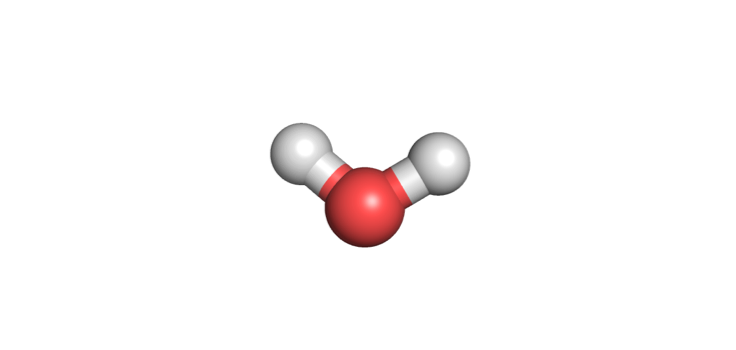 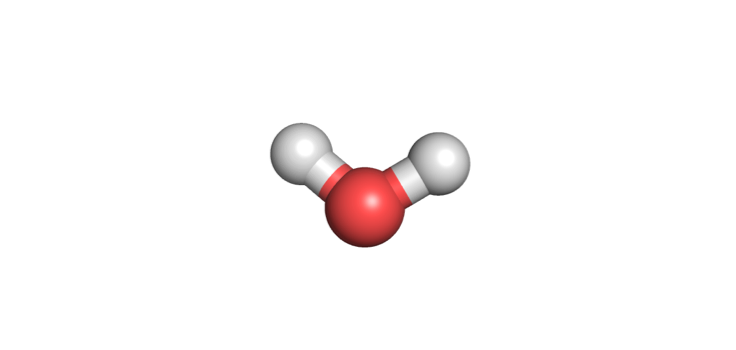 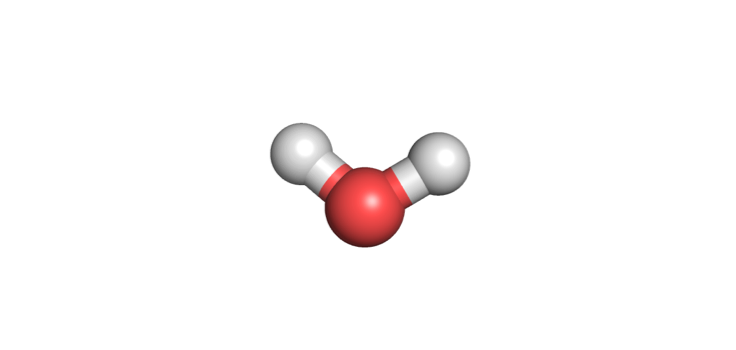 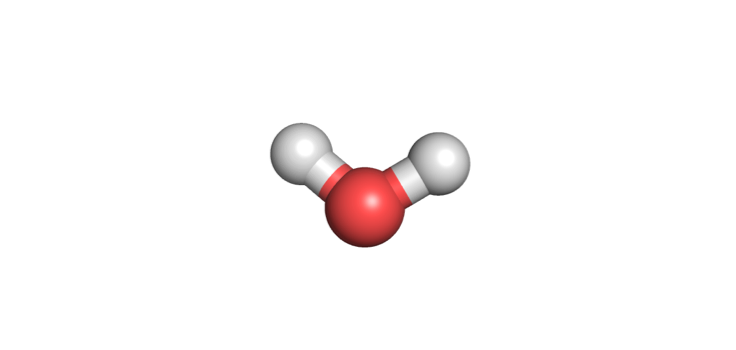 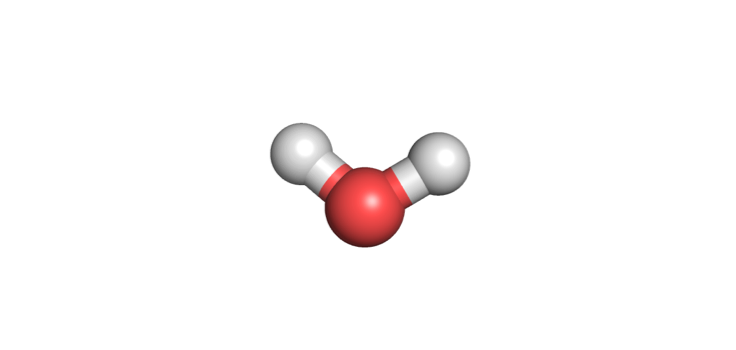 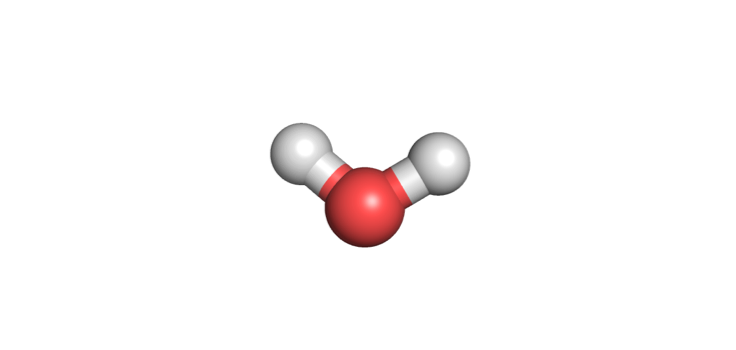 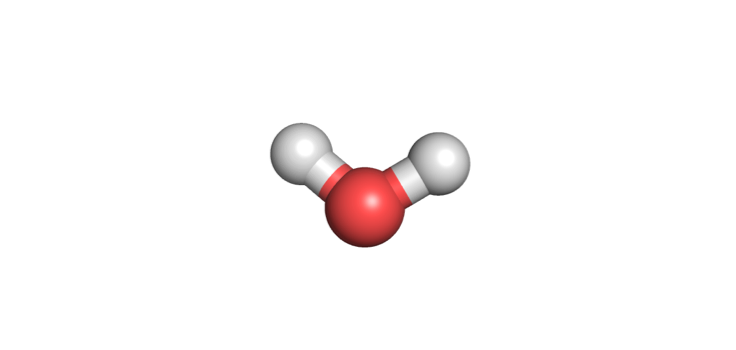 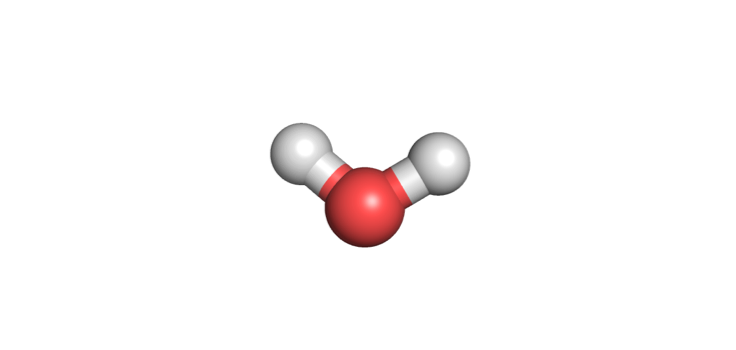 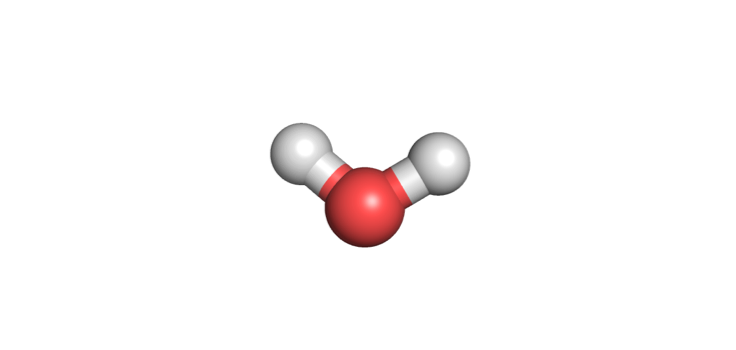 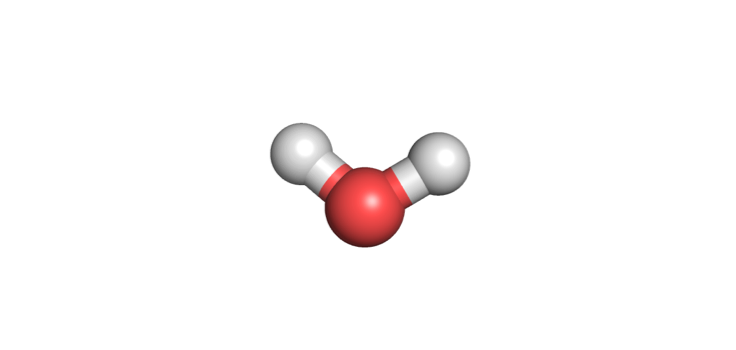 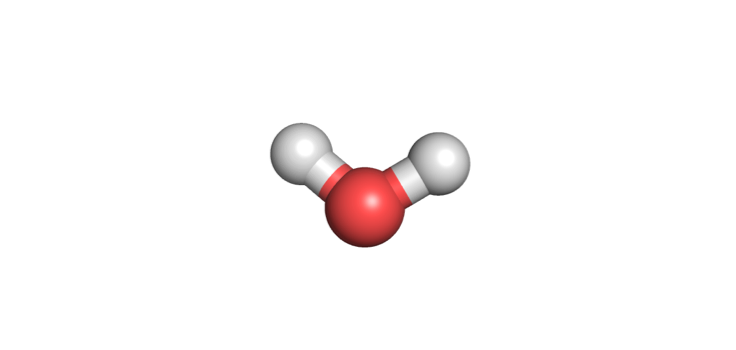 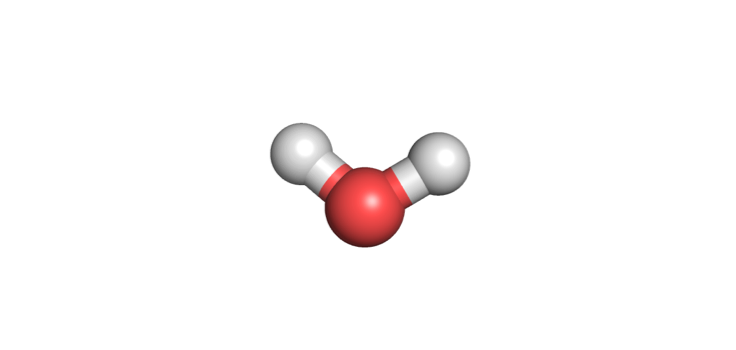 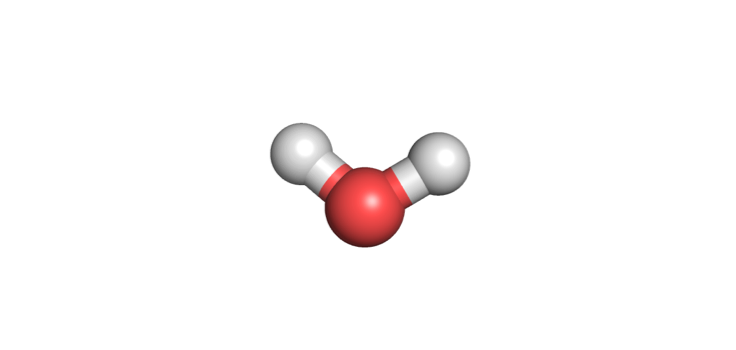 Lipase enzyme
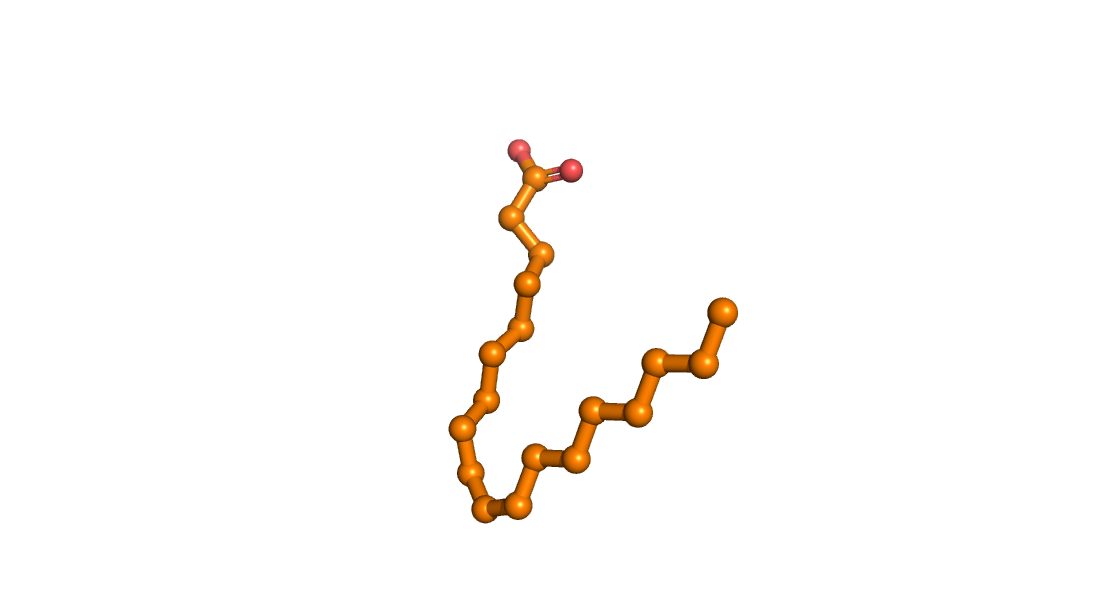 Lipase is found in the intestine and digests triglycerides into fatty acids.
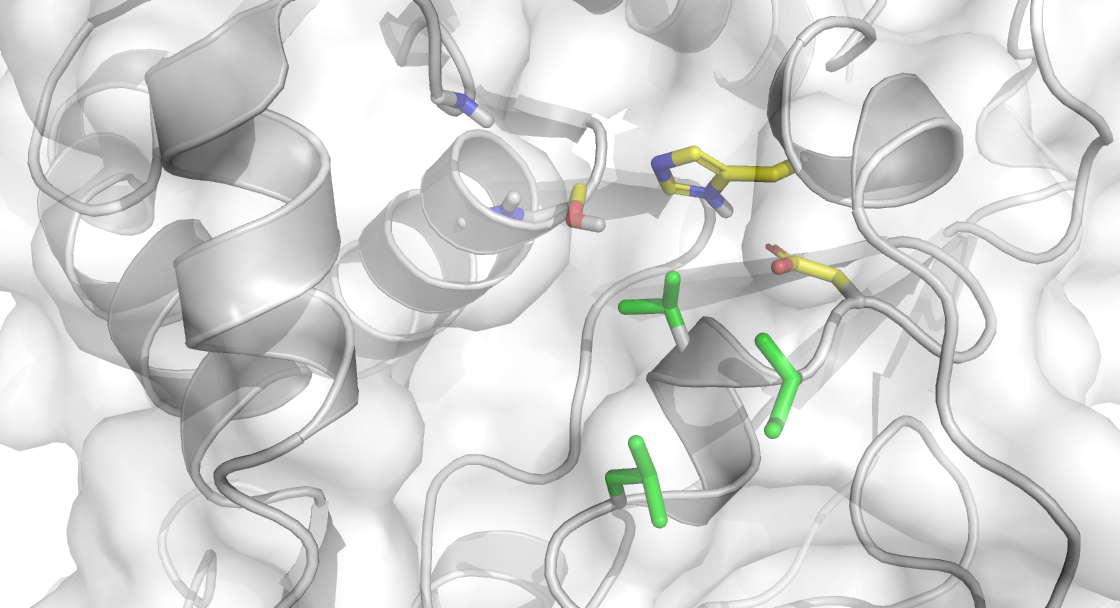 Ser146
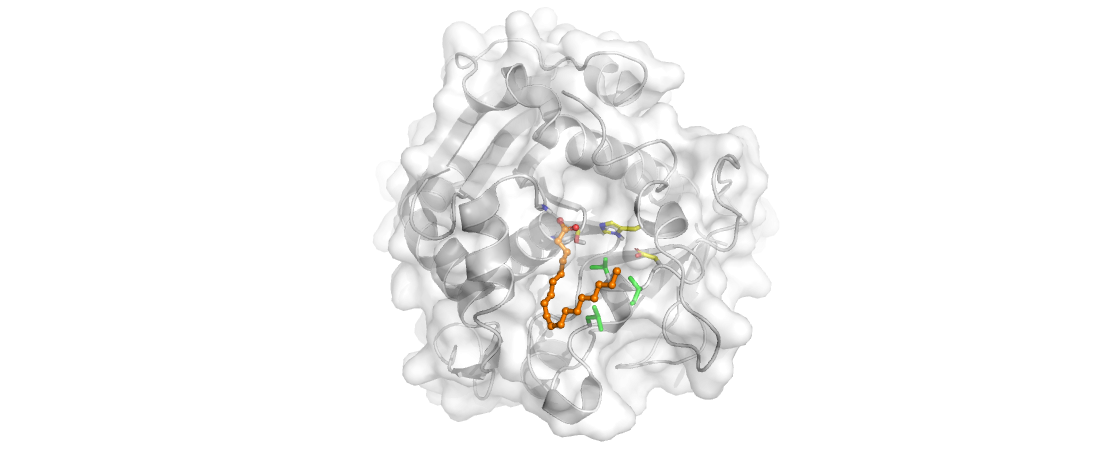 His258
Asp201
Close up of active site. The oleic acid (green spheres)
is bound by hydrophobic (green) residues in its pocket.

The catalytic triad (yellow) and oxyanion hole (backbone 
hydrogens in top left) are shown.
Oleic acid can be seen in the “tuning fork” conformation.
Lipase enzyme
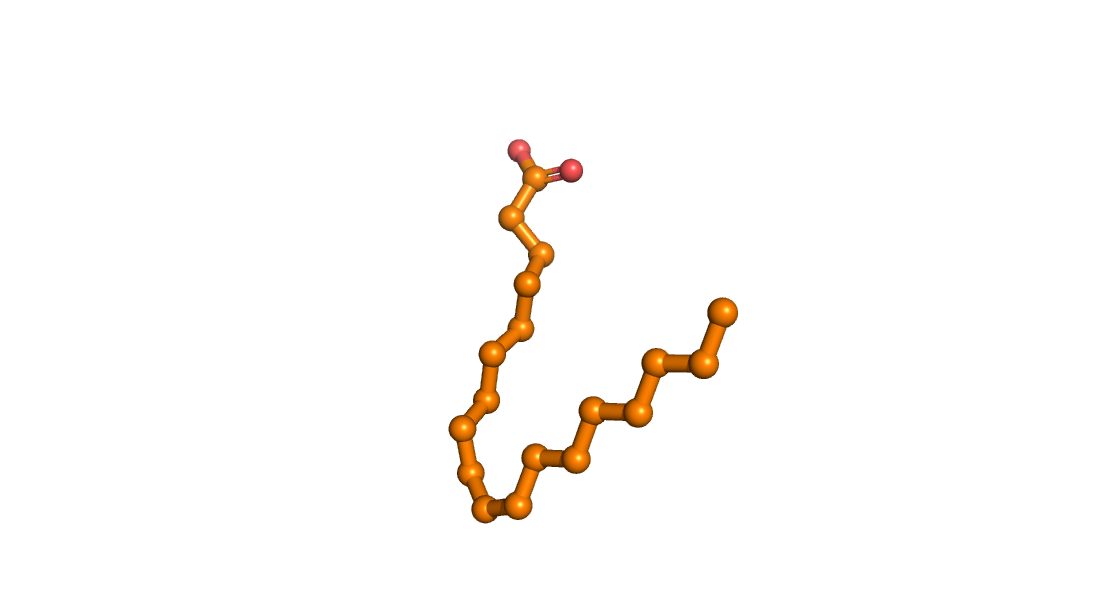 Lipase is found in the intestine and digests triglycerides into fatty acids.
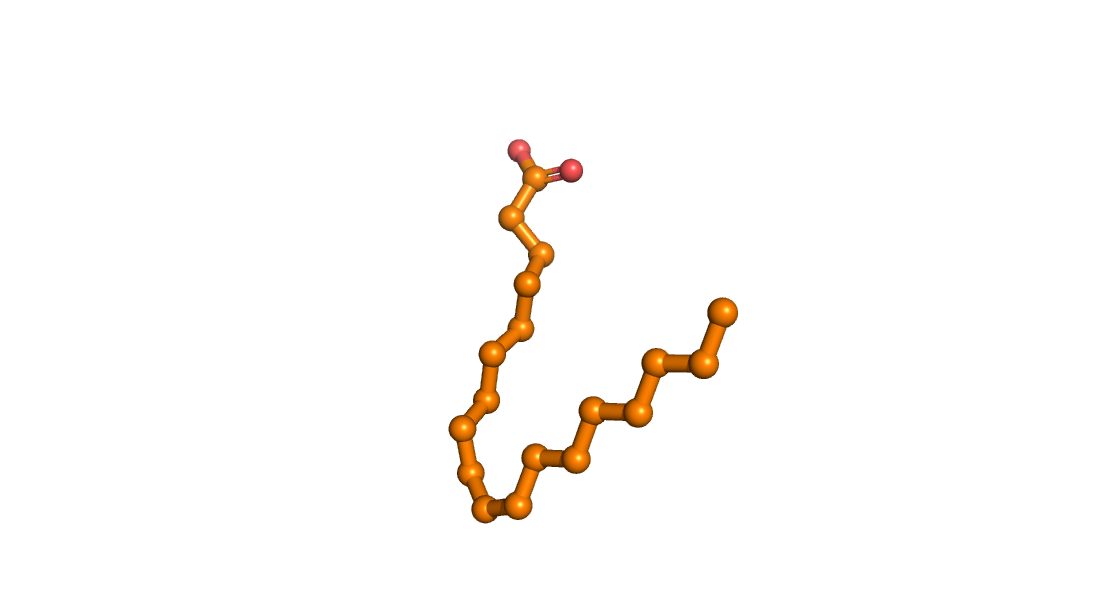 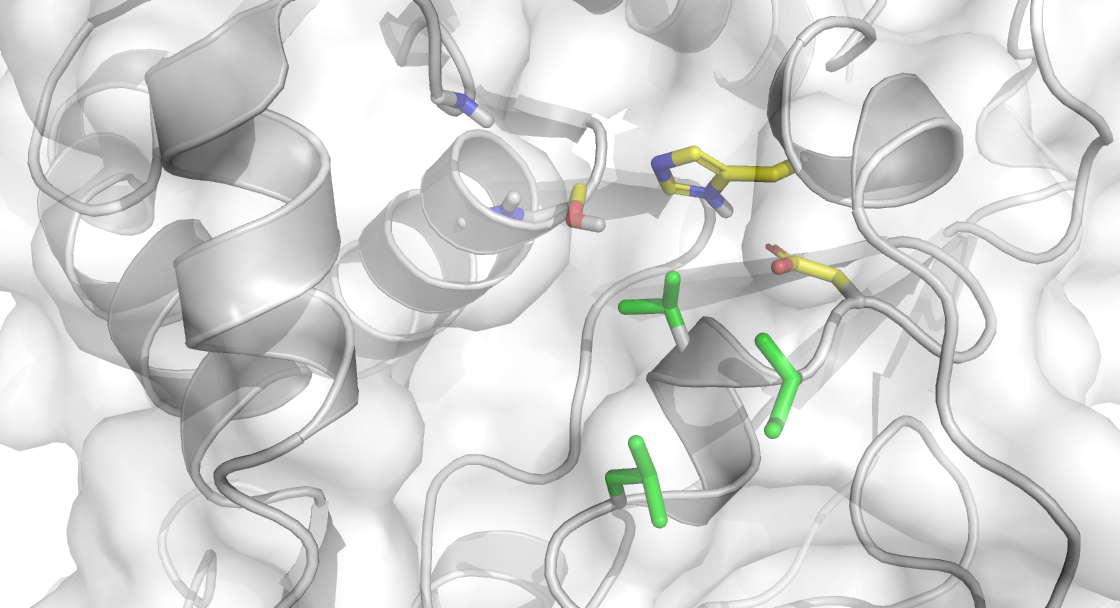 Ser146
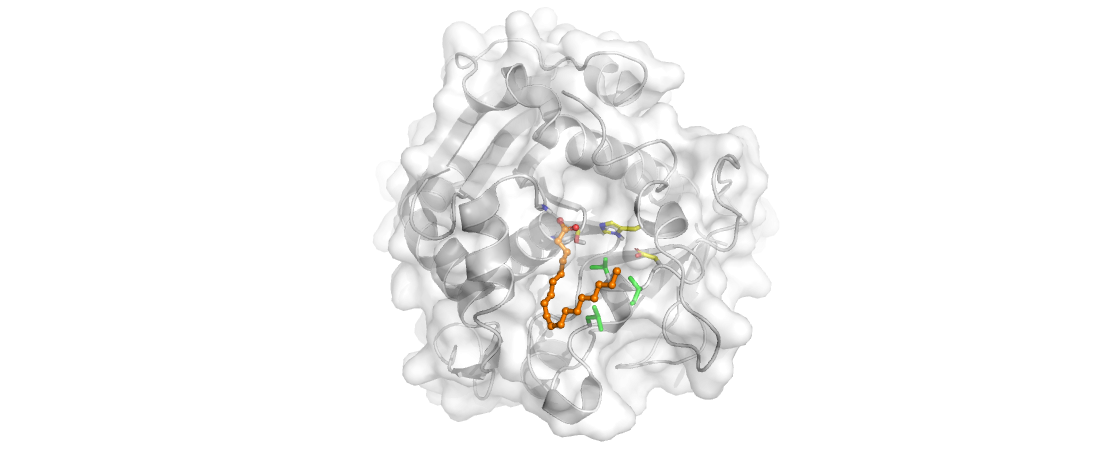 His258
Asp201
Close up of active site. The oleic acid (green spheres)
is bound by hydrophobic (green) residues in its pocket.

The catalytic triad (yellow) and oxyanion hole (backbone 
hydrogens in top left) are shown.
Oleic acid can be seen in the “tuning fork” conformation.
Lipase enzyme
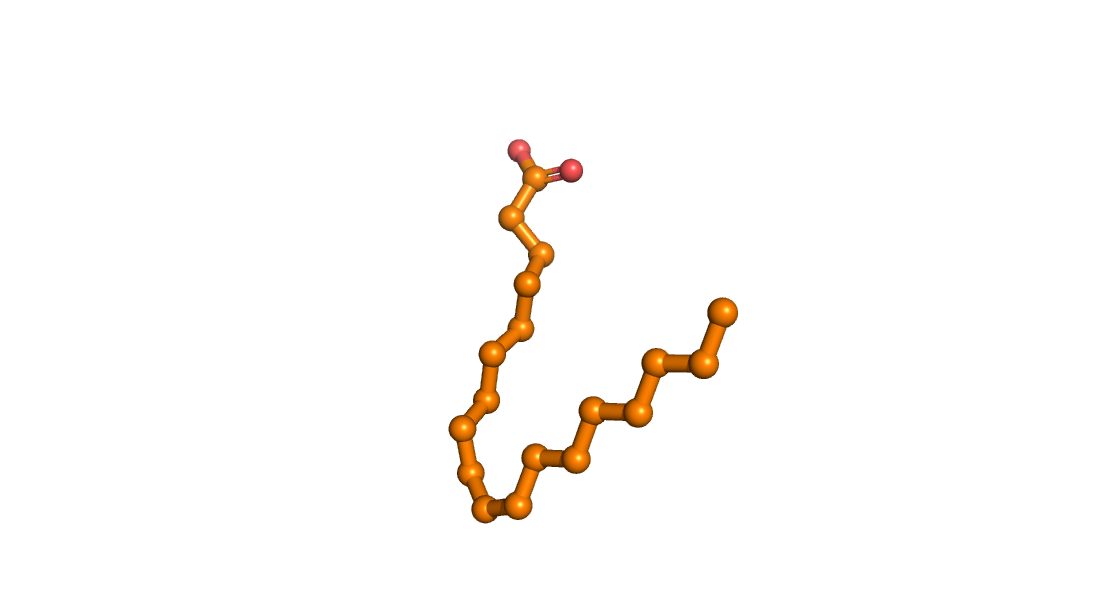 Lipase is found in the intestine and digests triglycerides into fatty acids.
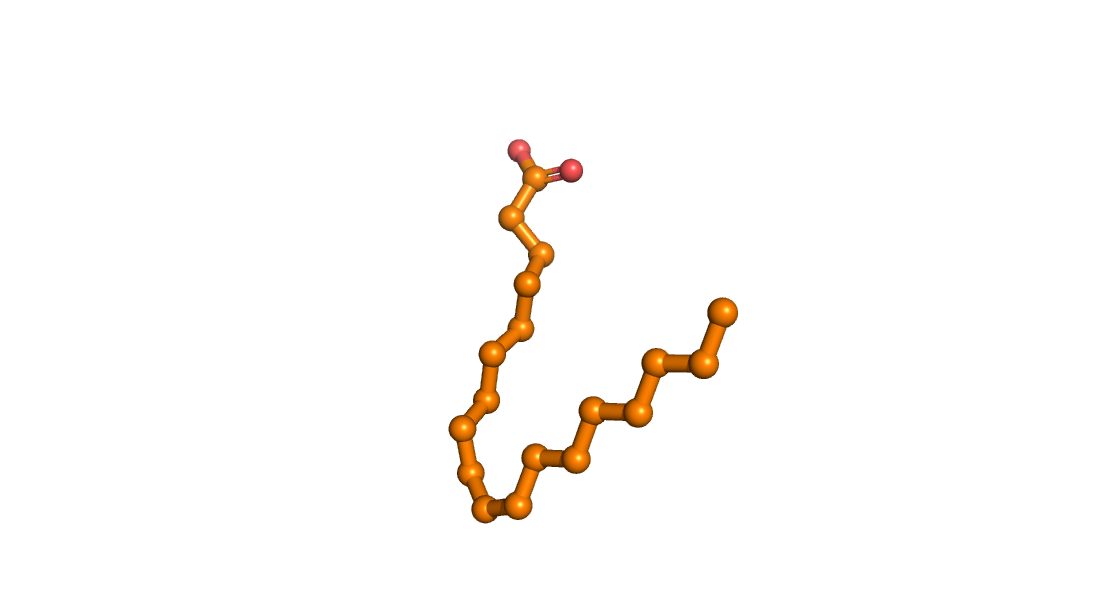 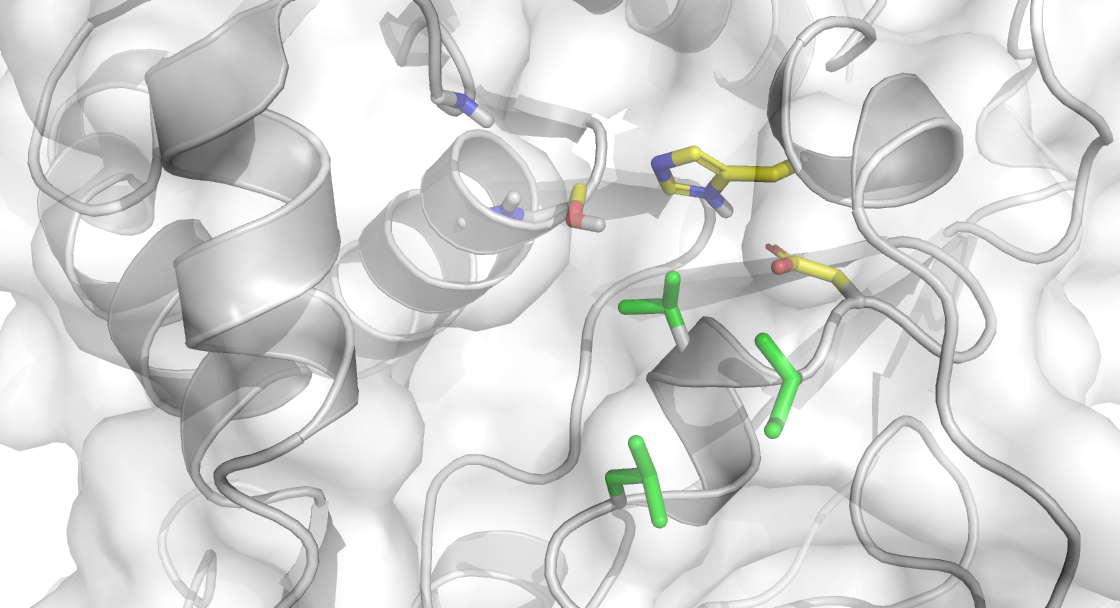 Ser146
His258
Asp201
*Note that the crystal structure contains 
the reaction product, so please imagine
that the mechanism happening only 
when the triacylglyceride is bound.
Close up of active site. The oleic acid (green spheres)
is bound by hydrophobic (green) residues in its pocket.

The catalytic triad (yellow) and oxyanion hole (backbone 
hydrogens in top left) are shown.
Oleic acid can be seen in the “tuning fork” conformation.
Lipase enzyme active site
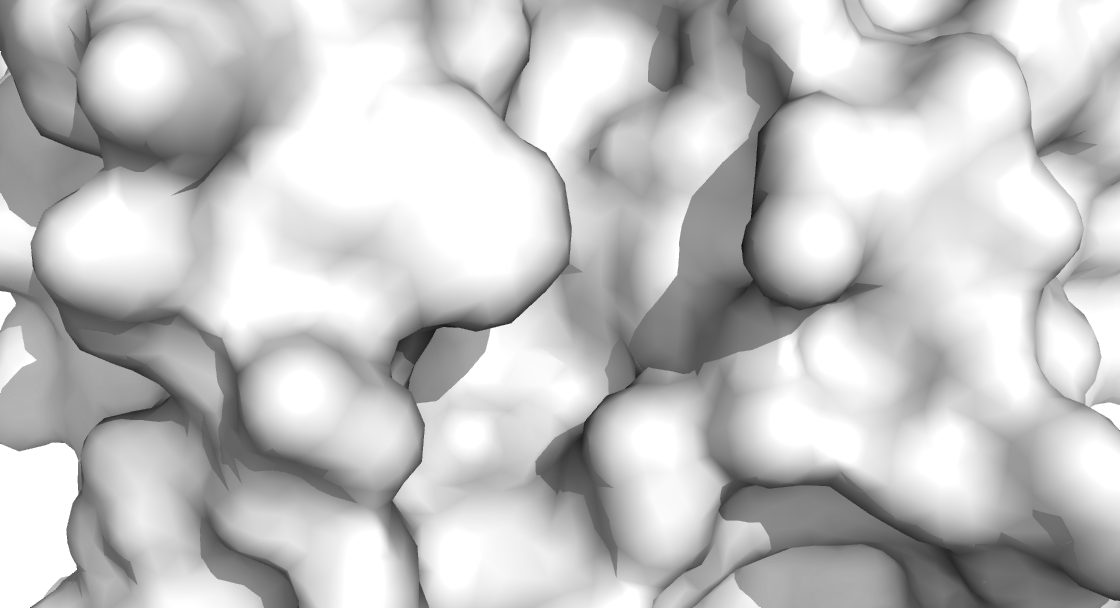 Lipase enzyme active site
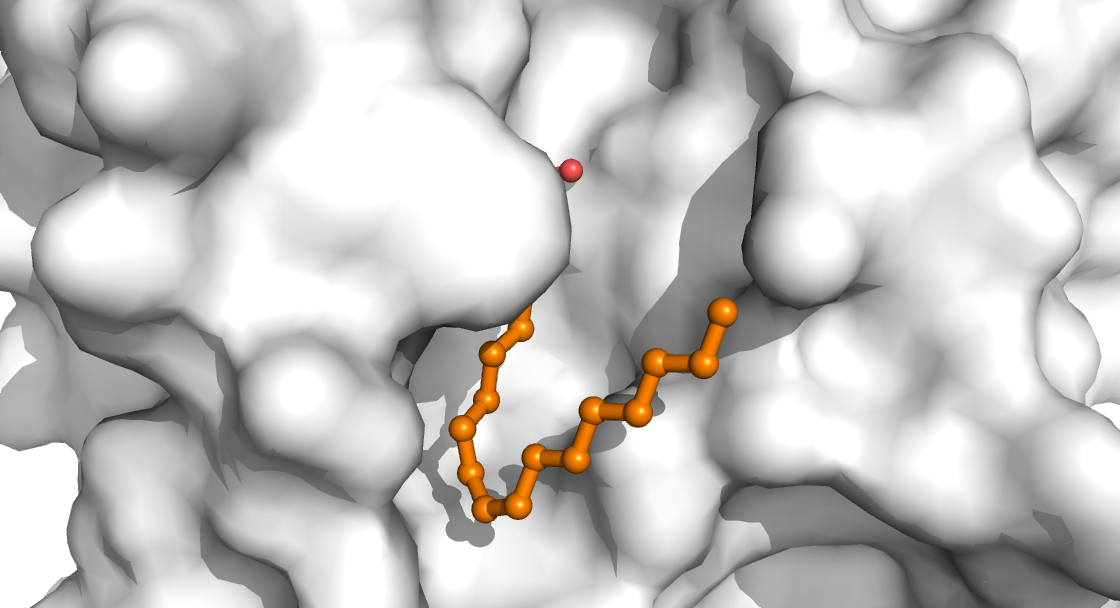 Lipase enzyme active site
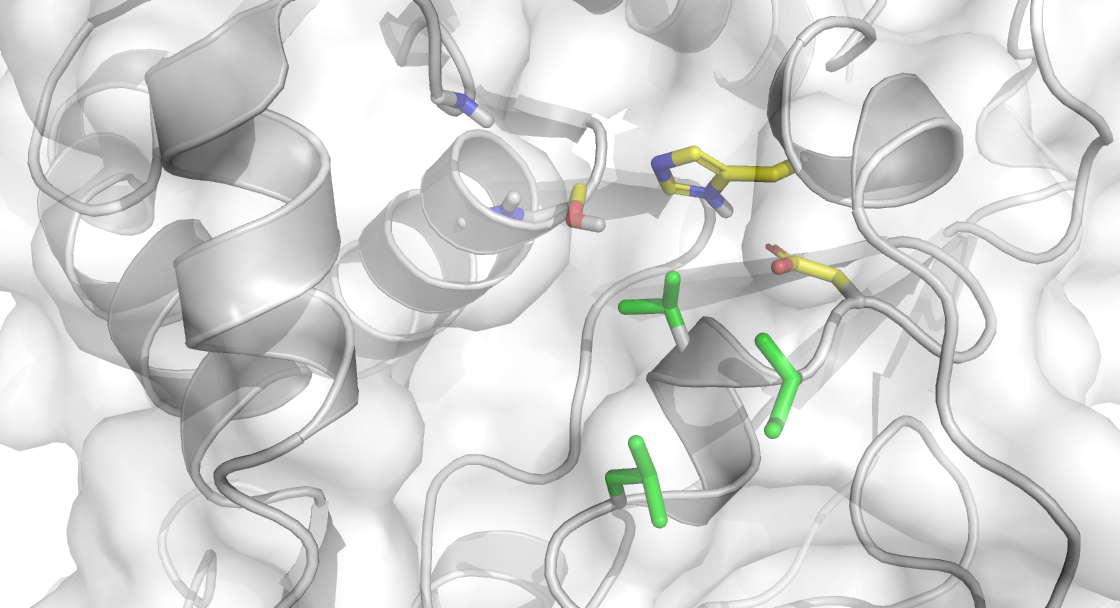 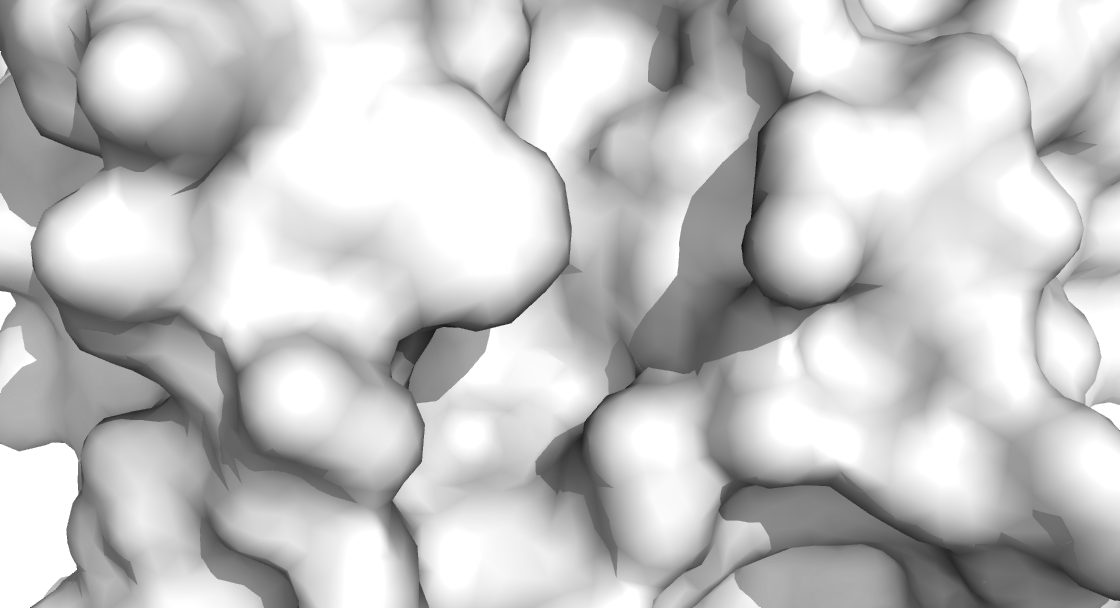 Lipase enzyme active site
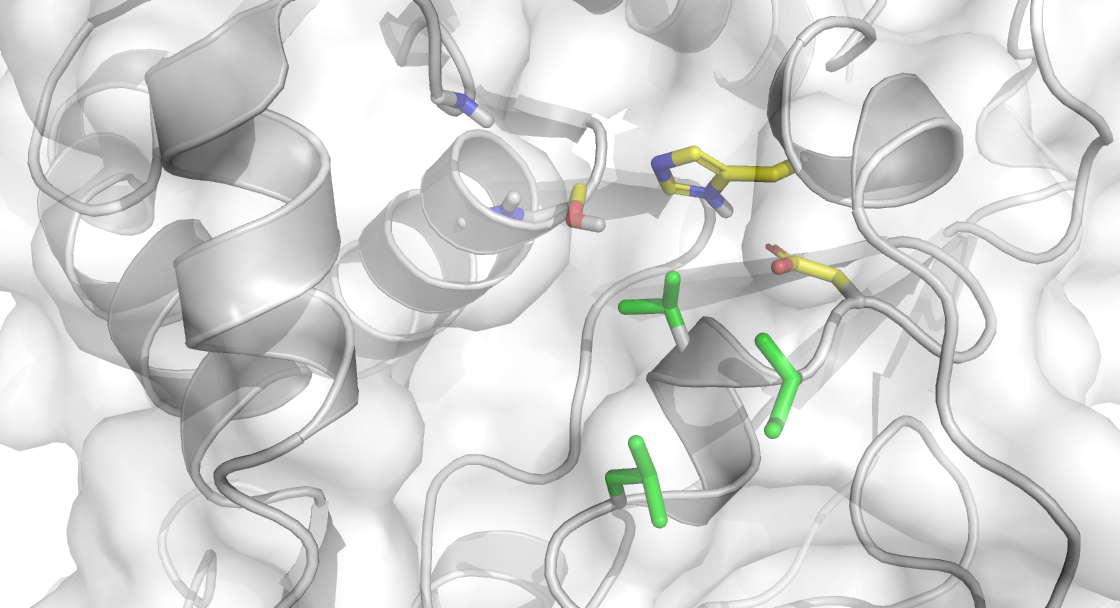 Lipase enzyme active site
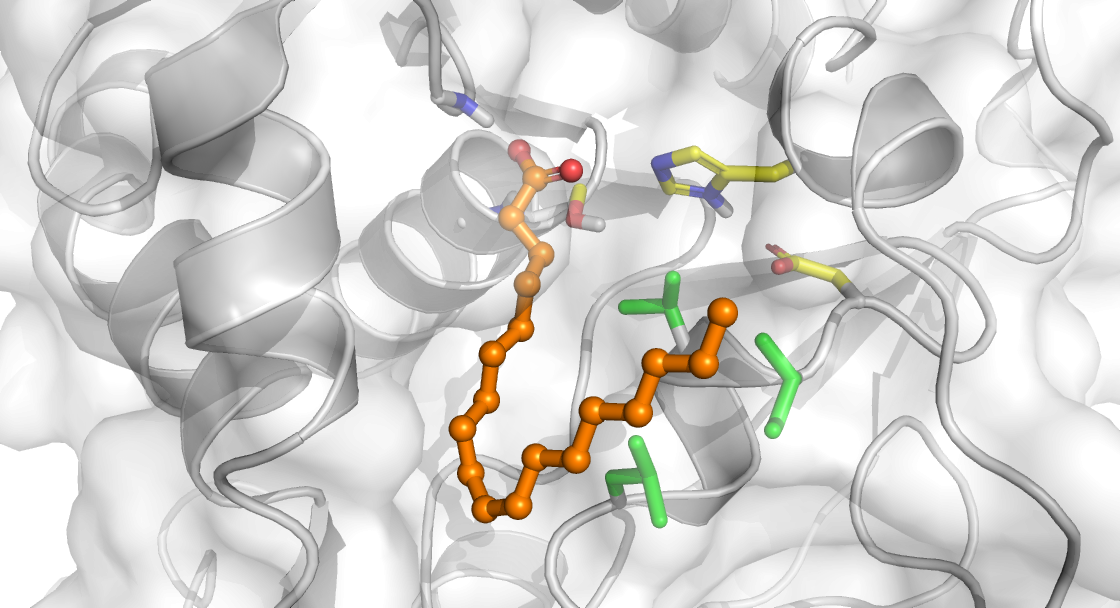 Lipase enzyme active site
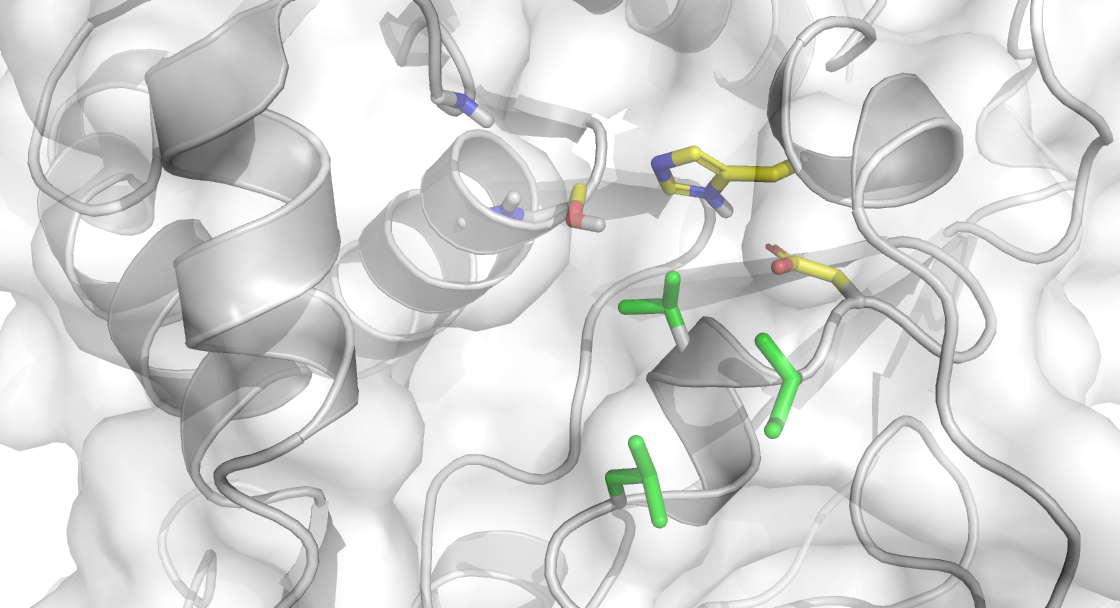 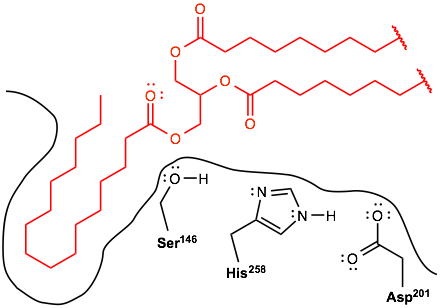 Lipase mechanism
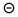 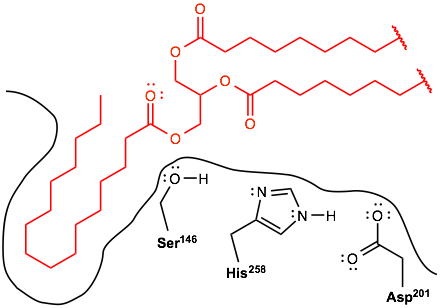 Lipase mechanism
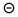 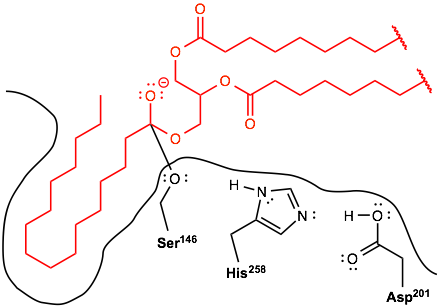 Lipase mechanism
Lipase mechanism
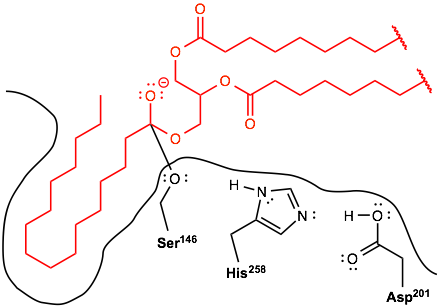 Lipase mechanism
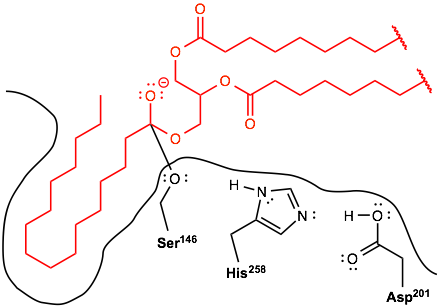 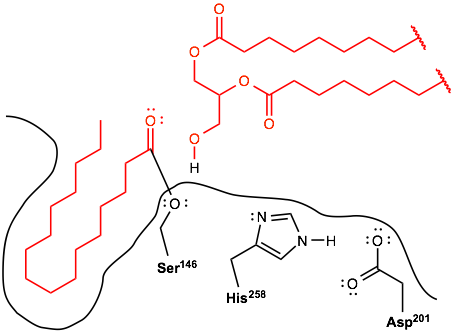 Lipase mechanism
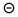 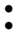 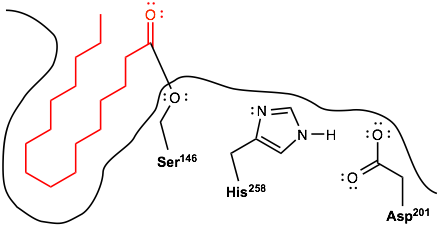 Lipase mechanism
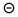 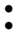 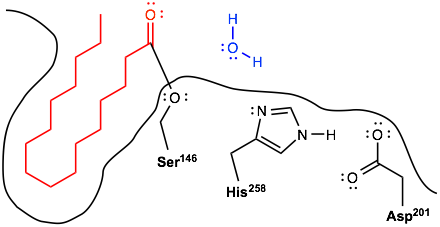 Lipase mechanism
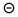 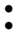 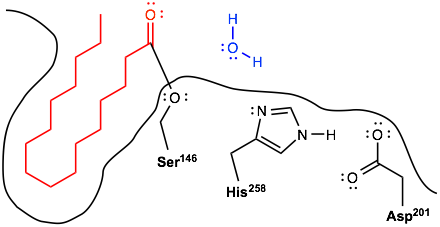 Lipase mechanism
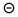 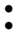 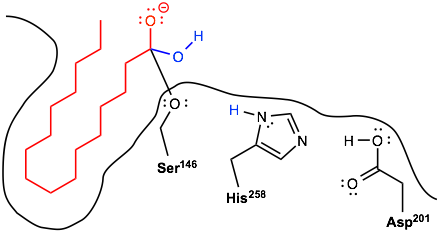 Lipase mechanism
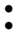 His201
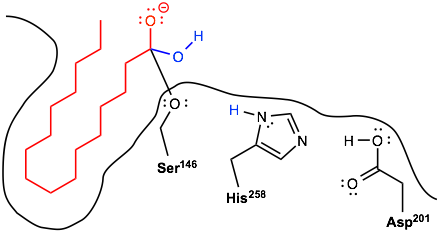 Lipase mechanism
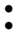 His201
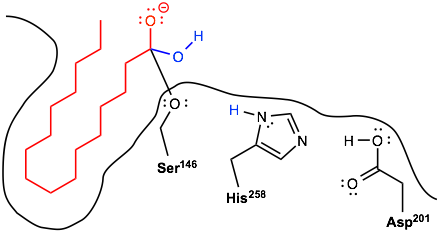 Lipase mechanism
His201
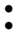 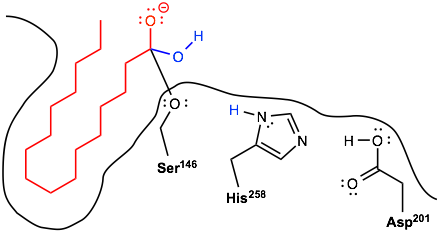 Lipase mechanism
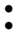 His201
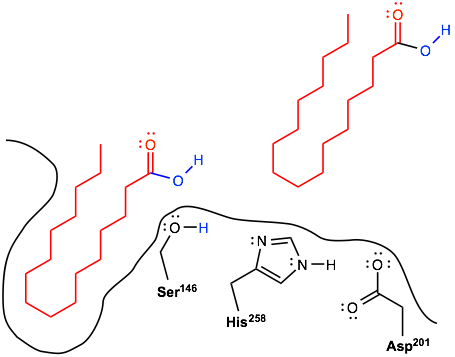 Lipase mechanism
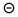 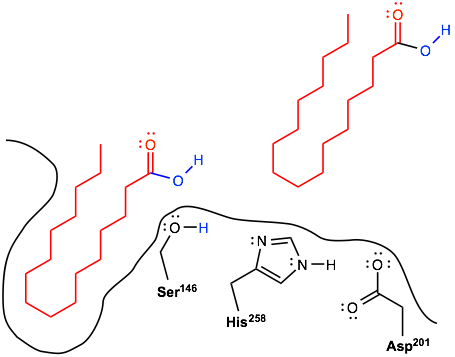 Lipase mechanism
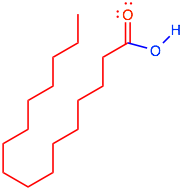 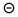 Lipase mechanism
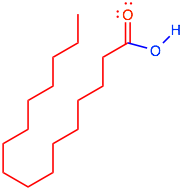 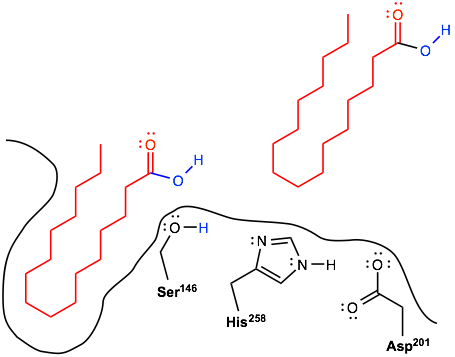 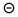 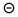 Lipase mechanism
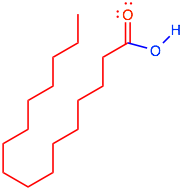 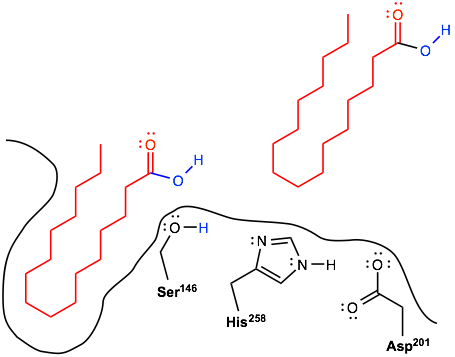 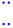 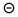 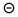 Lipase mechanism
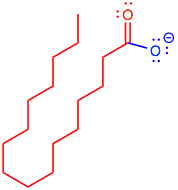 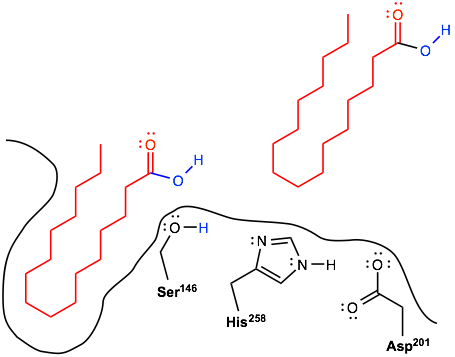 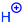 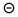 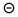 Lipase mechanism
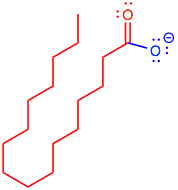 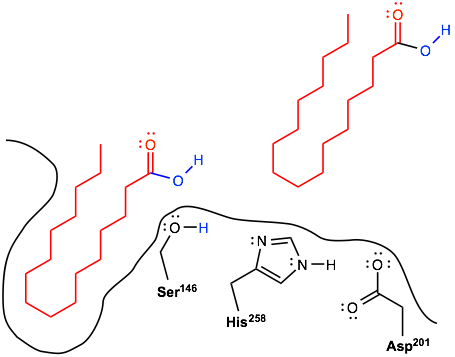 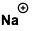 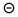 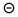 Lipase mechanism
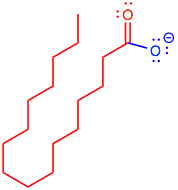 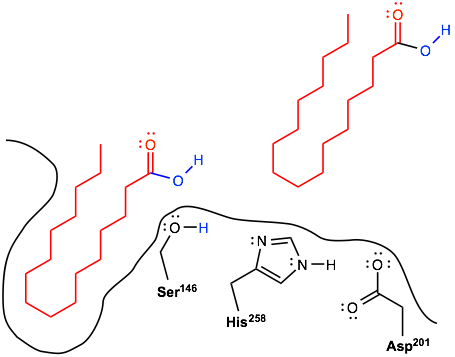 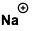 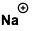 Sodium palmate
(a fatty acid salt)
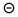 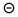 Lipase enzyme
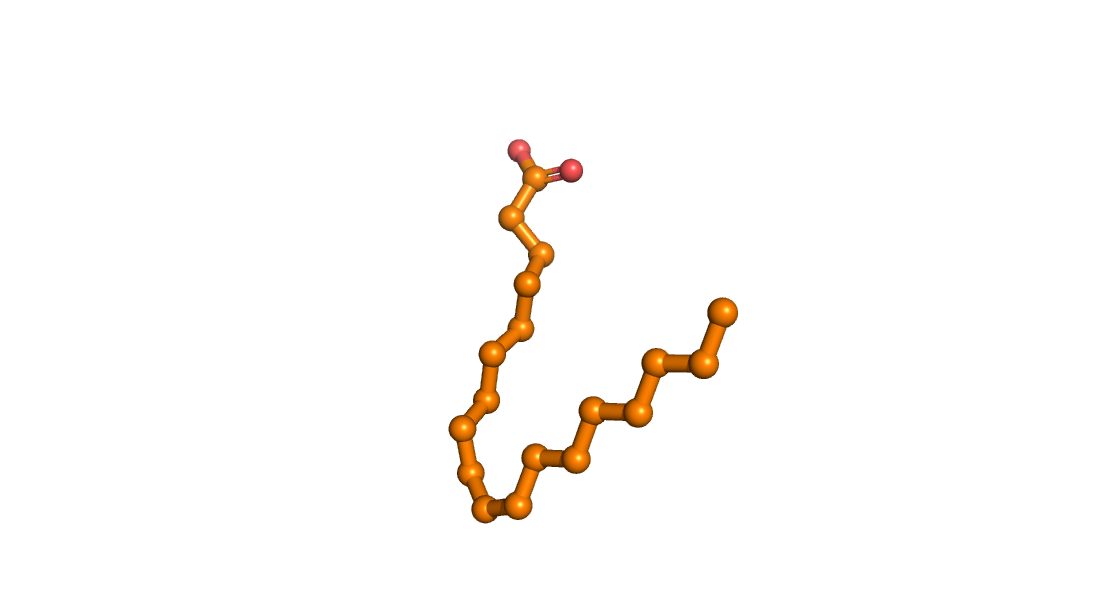 Lipase is found in the intestine and digests triglycerides into fatty acids.
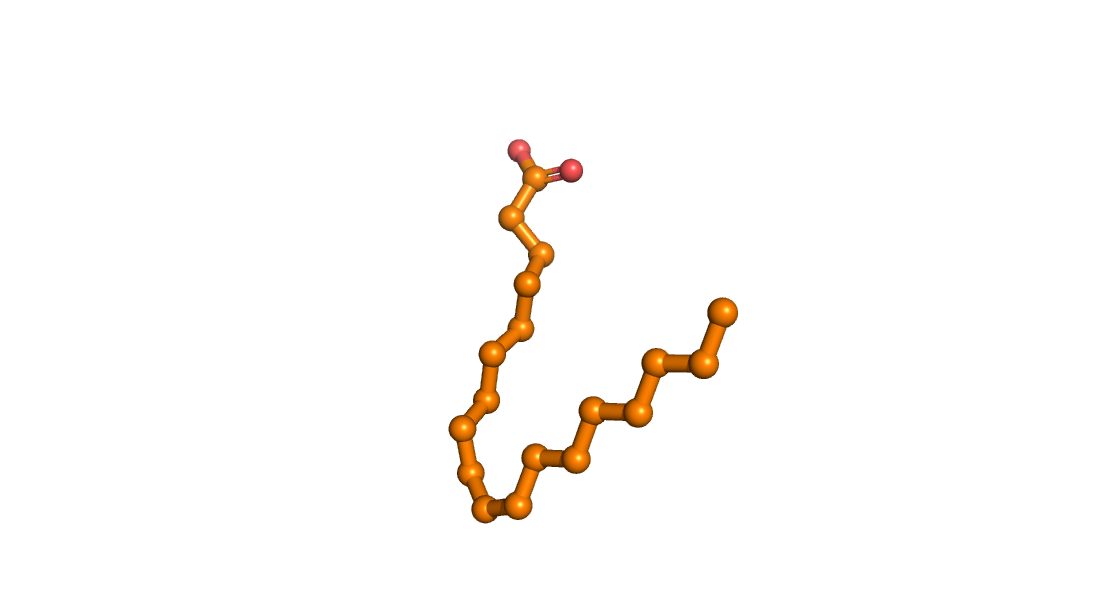 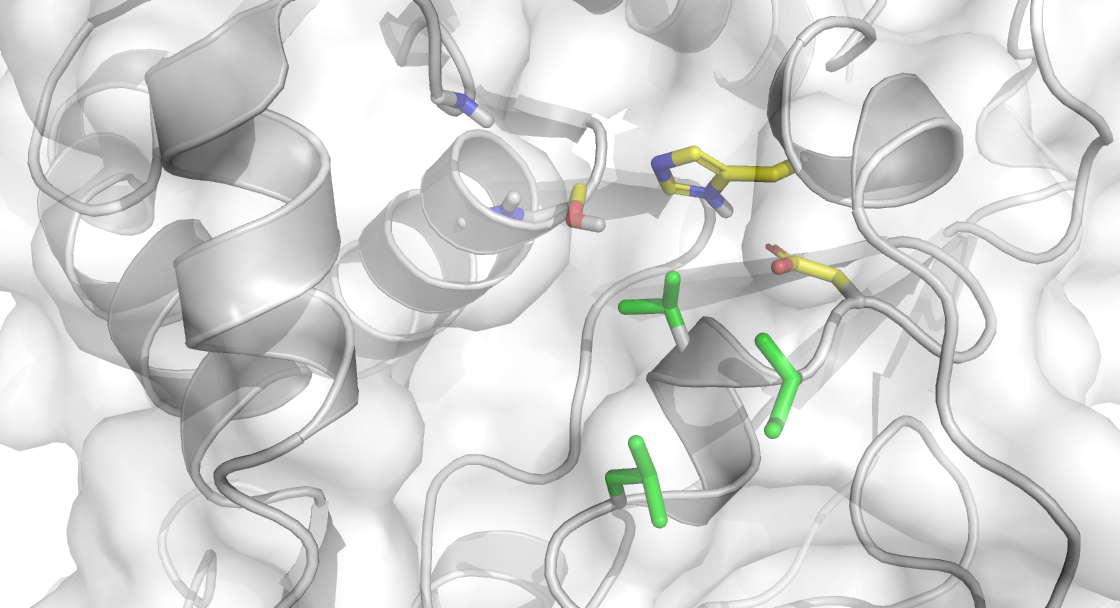 Ser146
His258
Asp201
*Note that the crystal structure contains 
the reaction product, so please imagine
that the mechanism happening only 
when the triacylglyceride is bound.
Close up of active site. The oleic acid (green spheres)
is bound by hydrophobic (green) residues in its pocket.

The catalytic triad (yellow) and oxyanion hole (backbone 
hydrogens in top left) are shown.
Oleic acid can be seen in the “tuning fork” conformation
Assessment and Conclusion
1. Take a screen shot of your PyMol image.

2. Redraw the saponification mechanism and complete the lipase mechanism.

3. Reflect on the use of PyMol and model building in understanding enzyme structure and function.  How did this experience change how you might approach your future learning? Are you more likely to investigate a protein on your own using the PDB? Might you try building a chemical structure on your own to learn more about how it works or how it reacts?